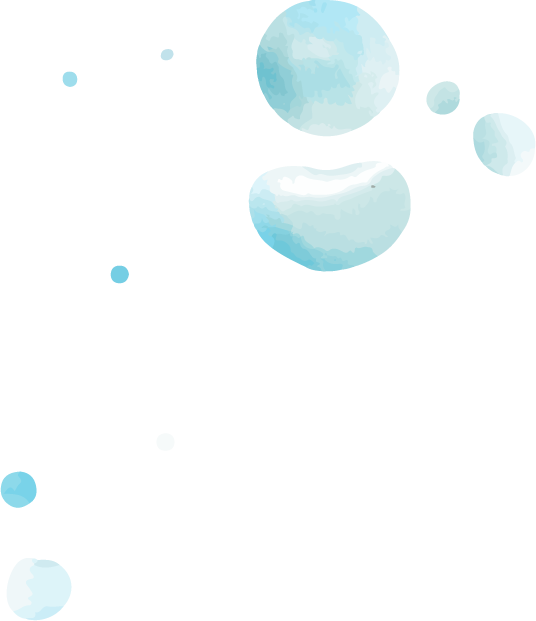 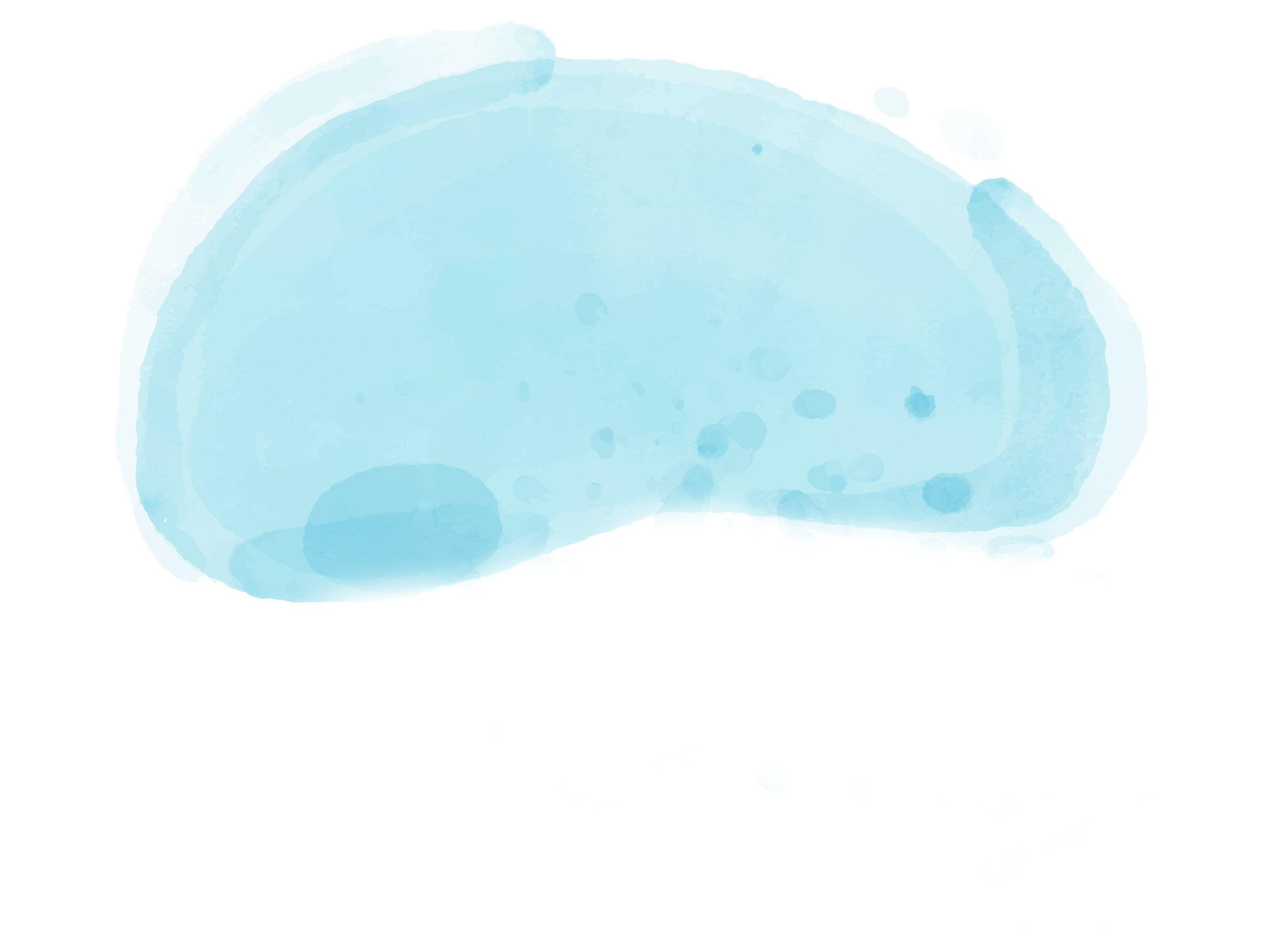 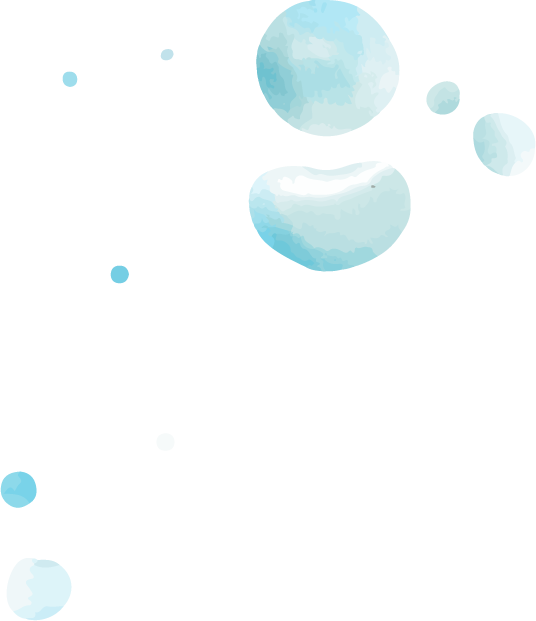 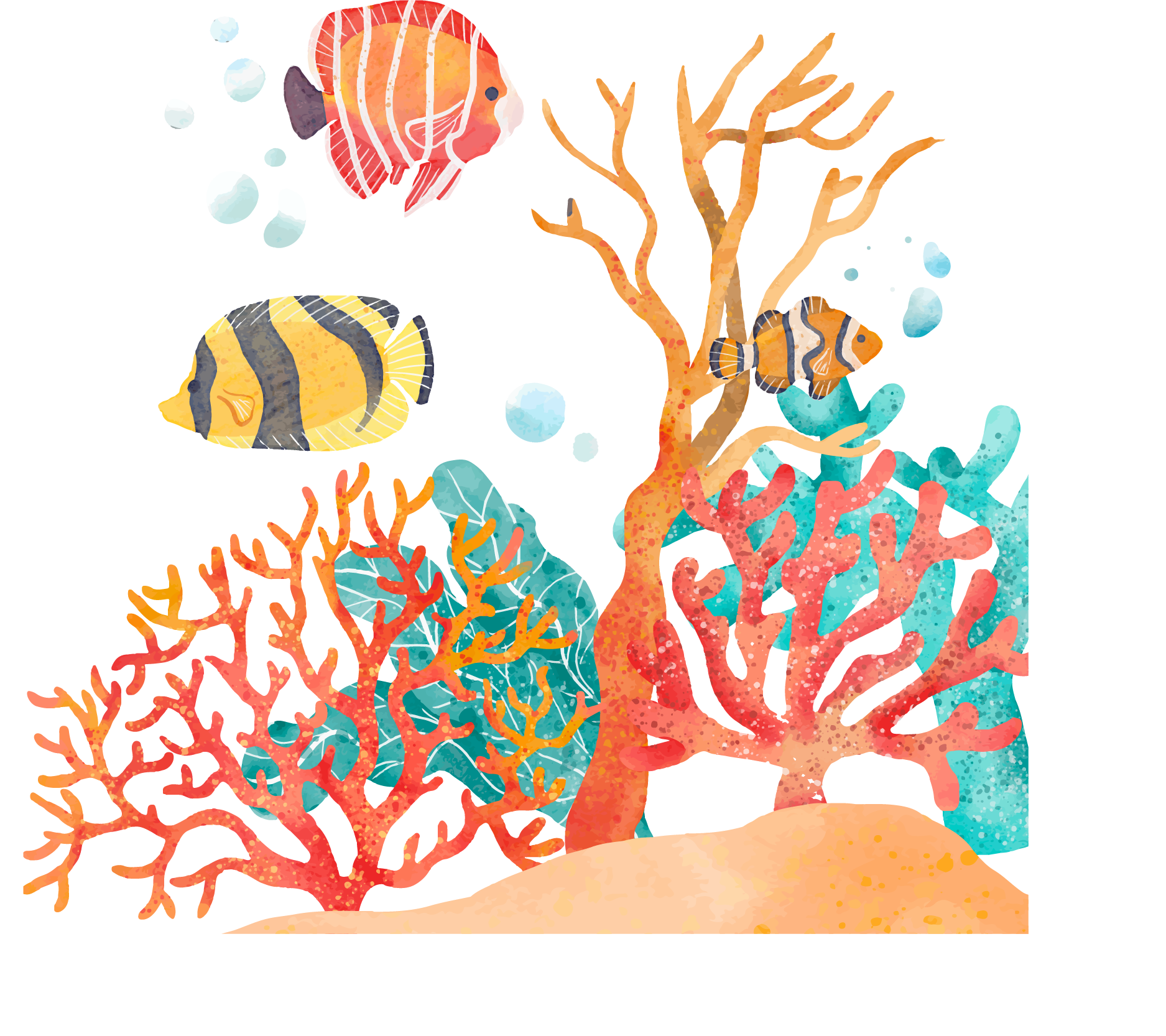 SeaQuest Virtual Field Trip
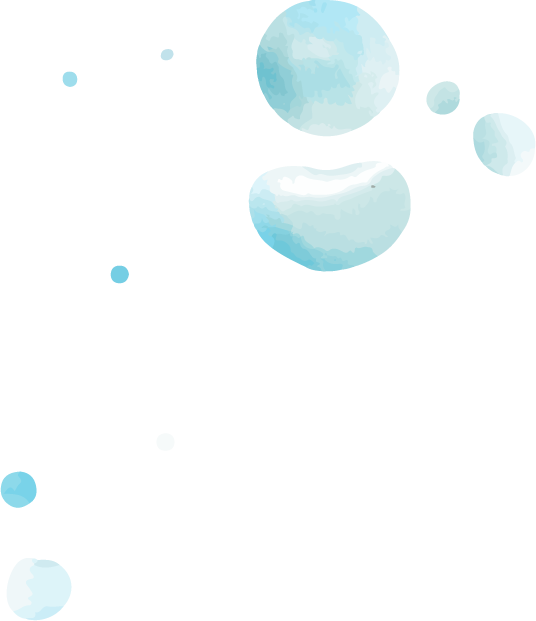 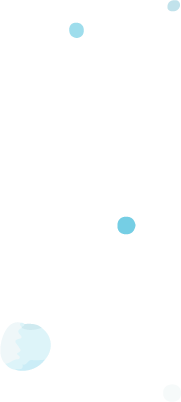 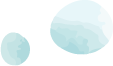 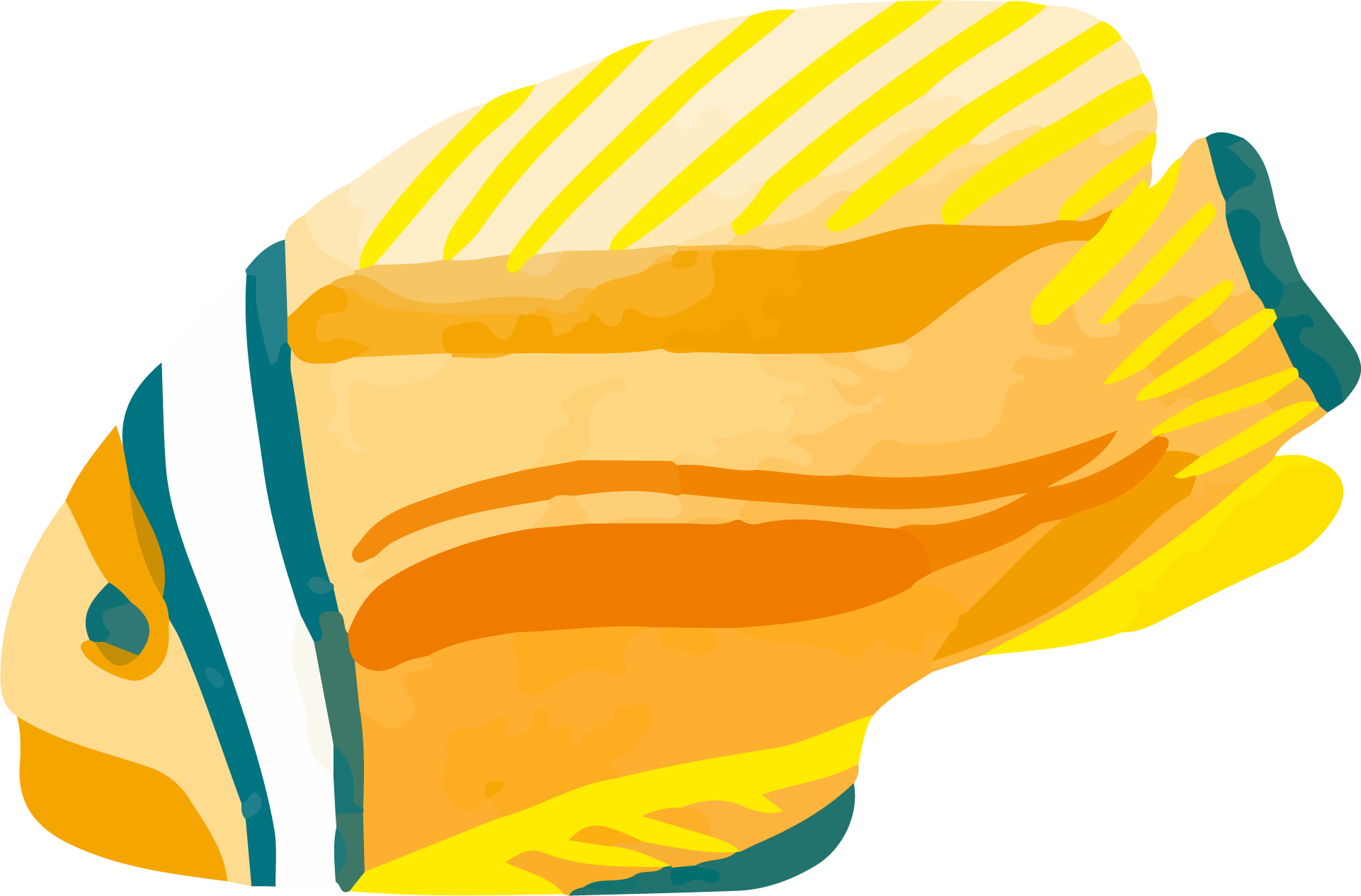 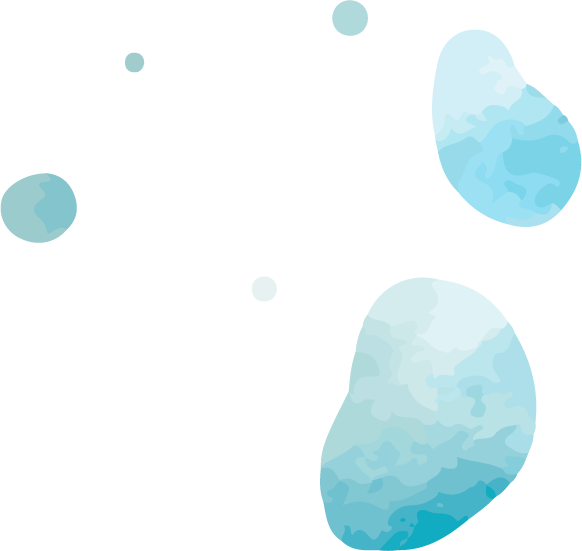 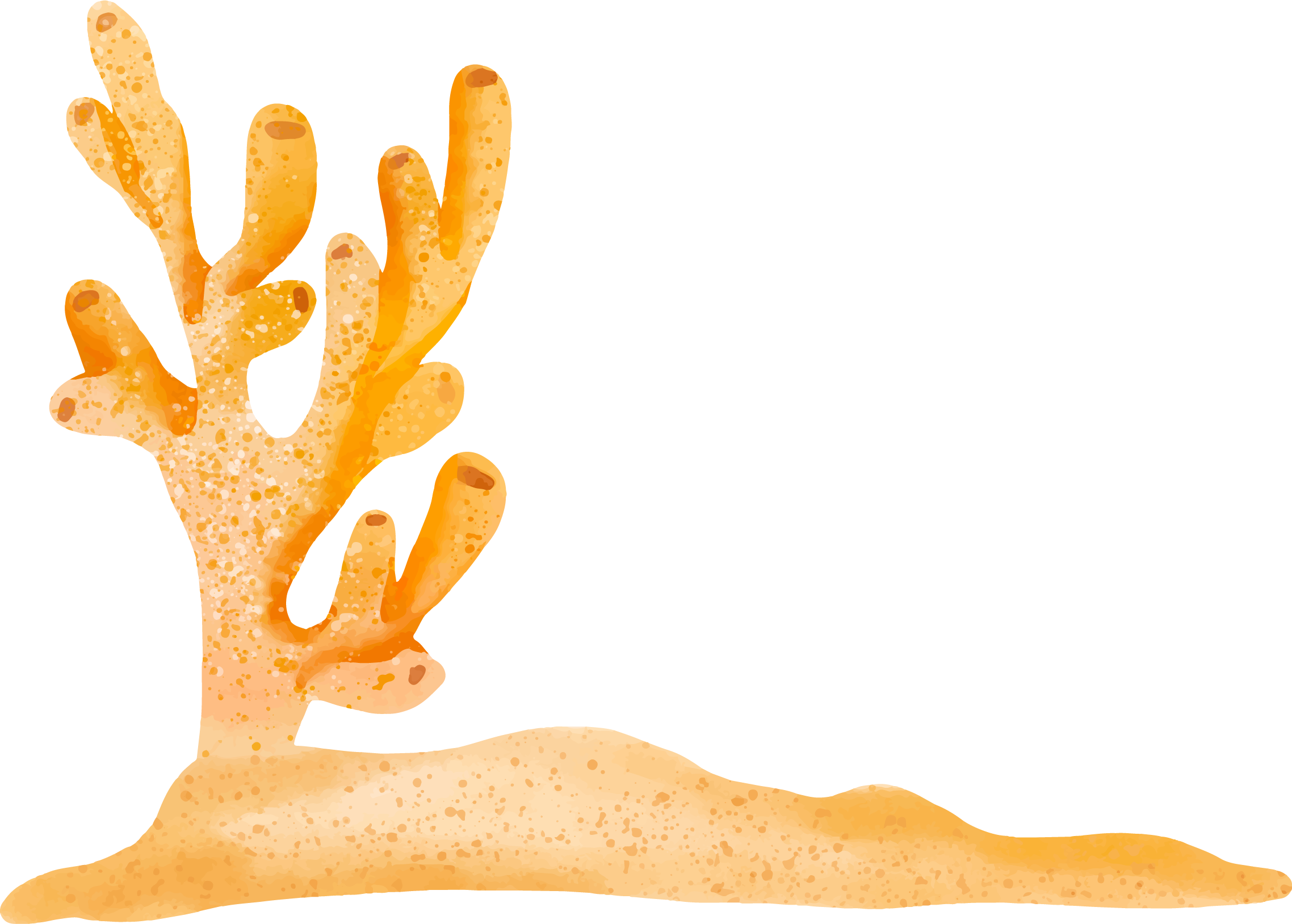 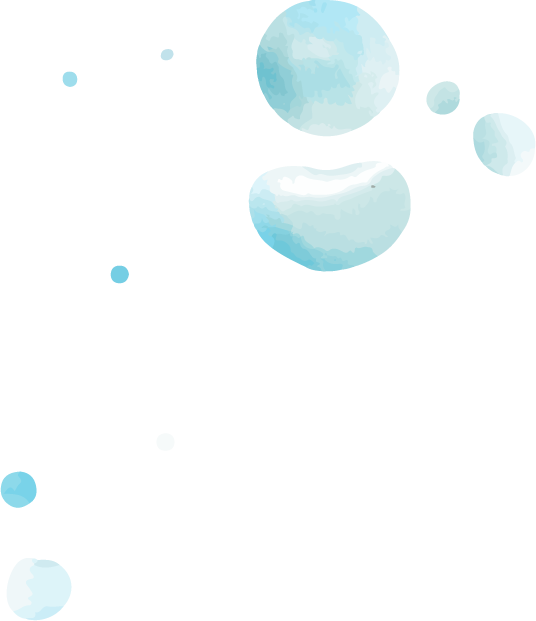 What is SeaQuest?
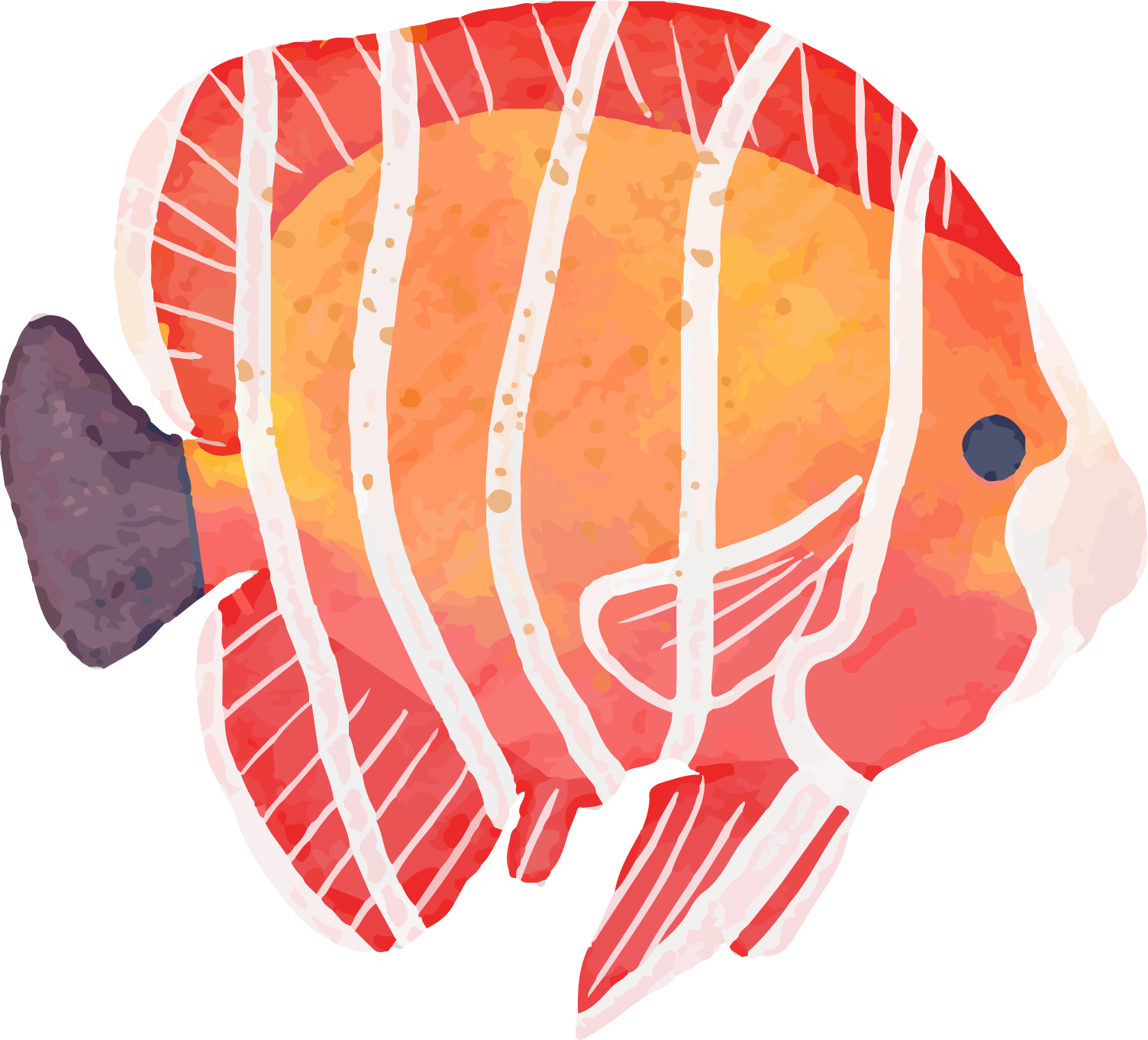 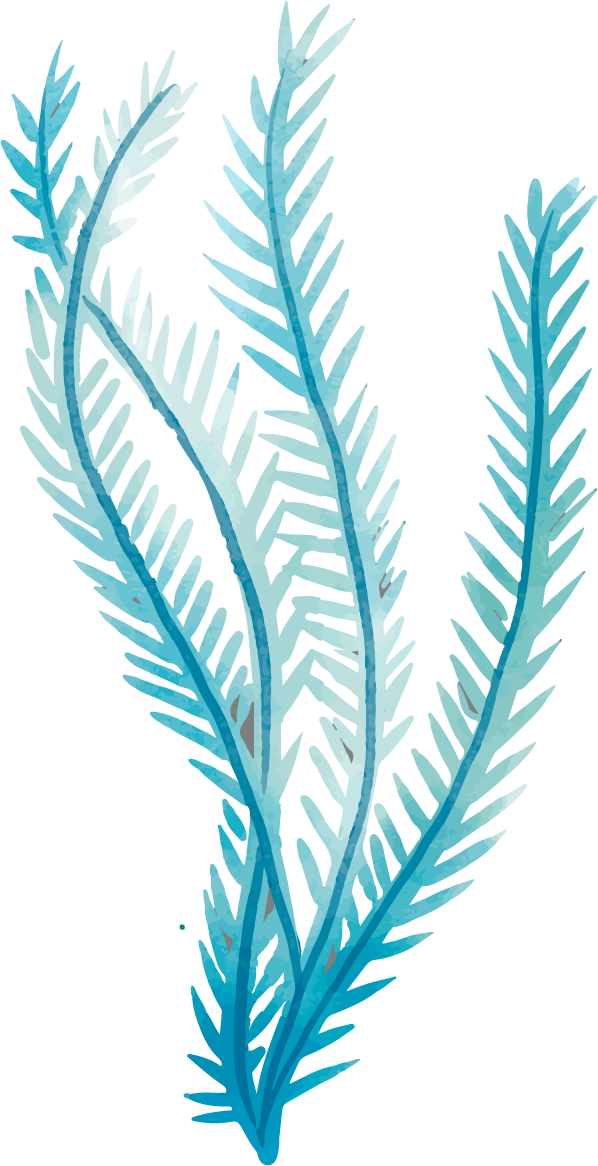 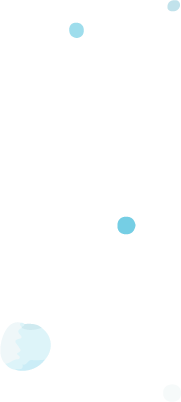 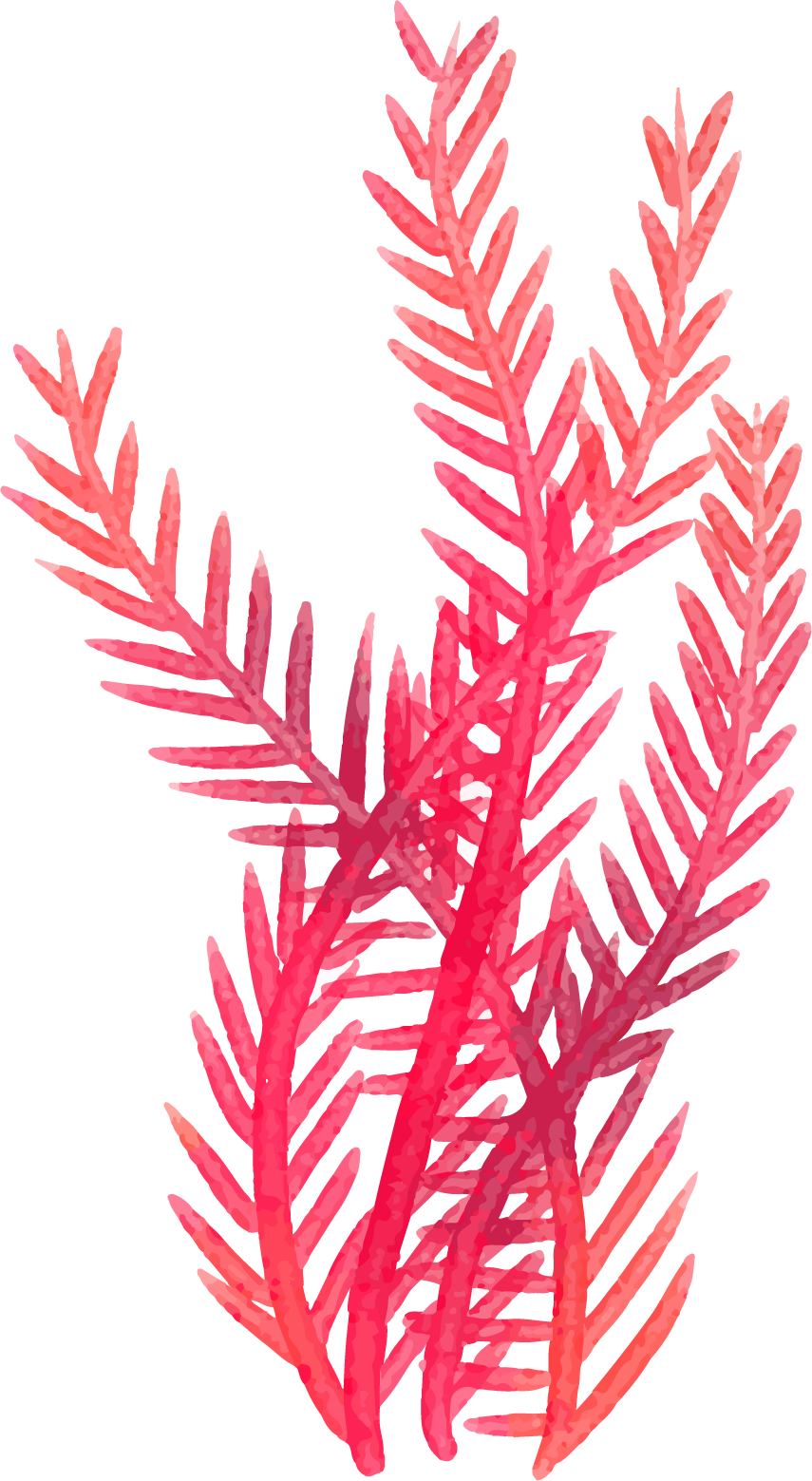 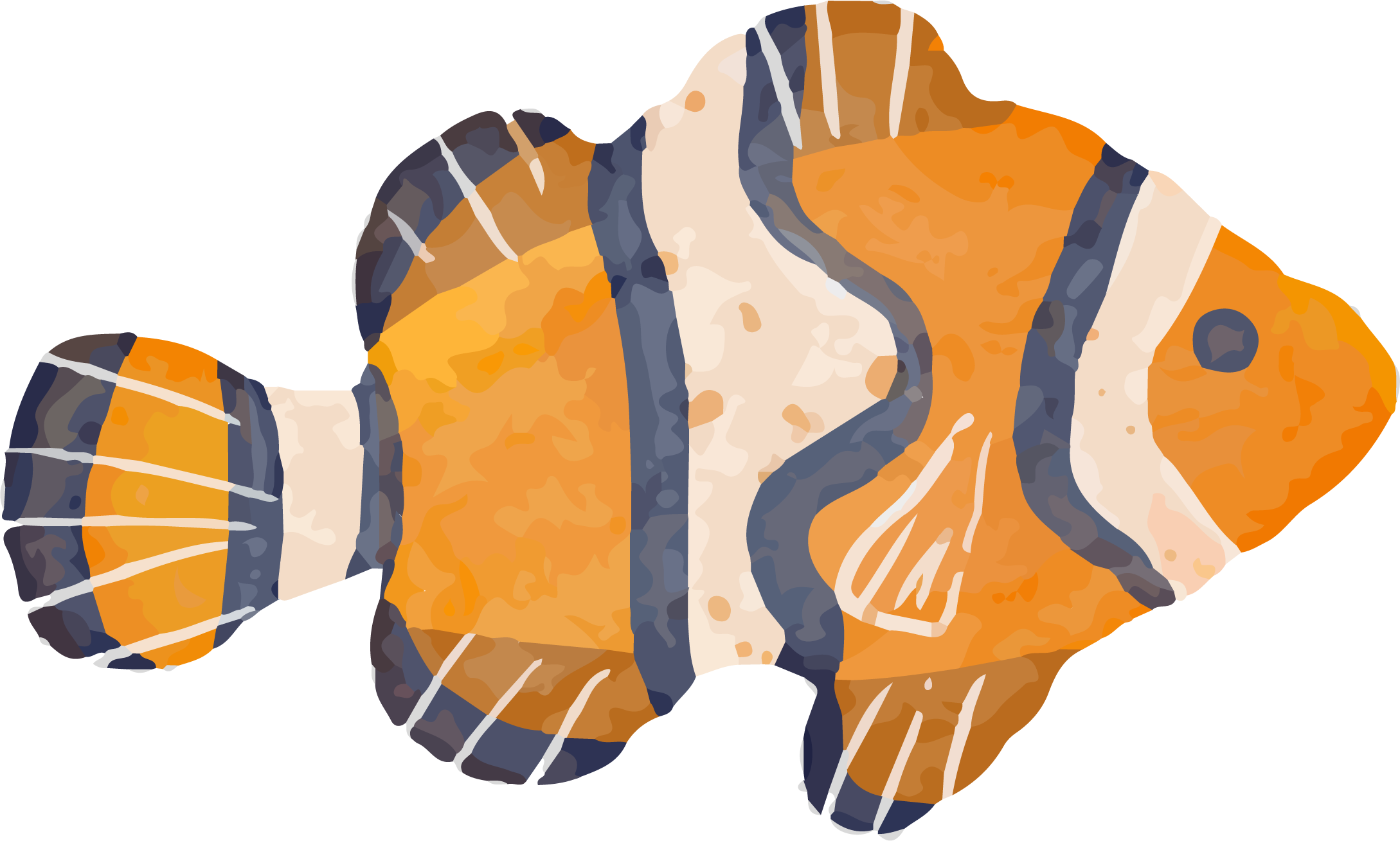 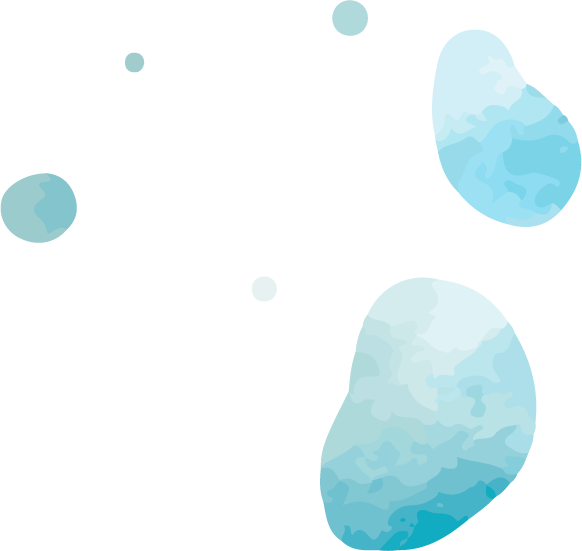 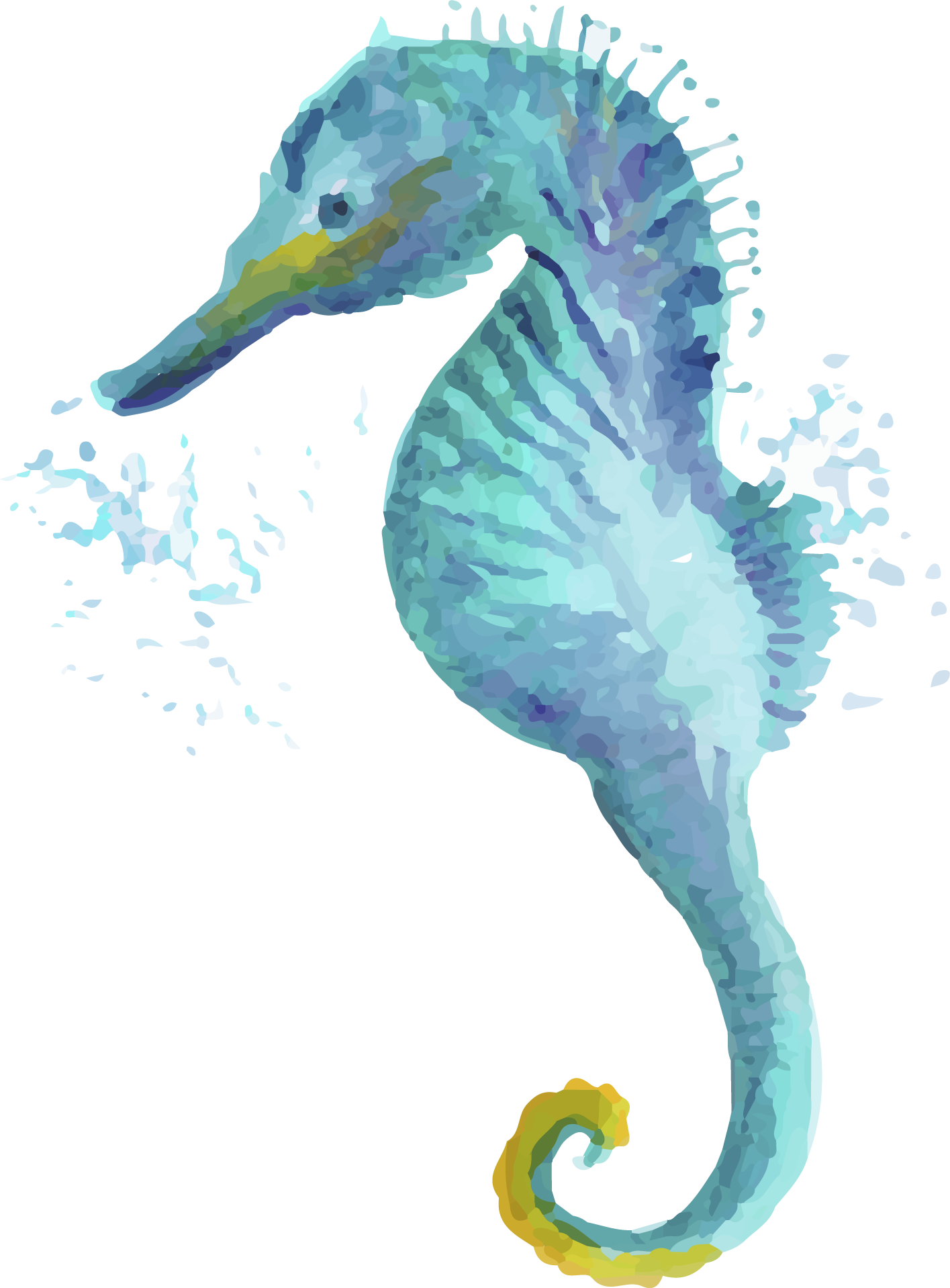 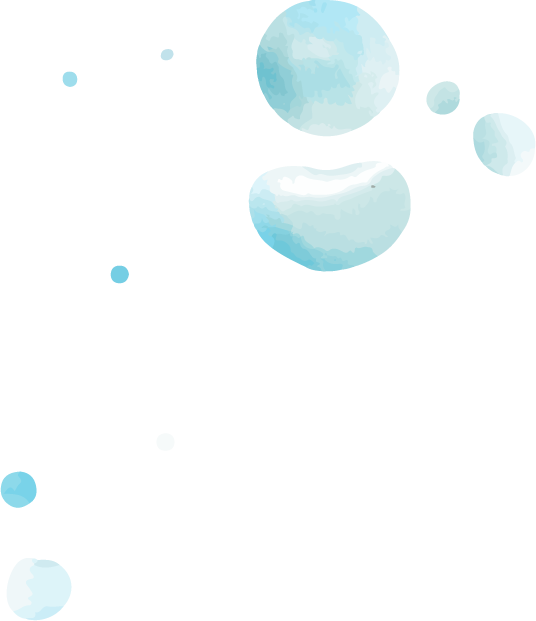 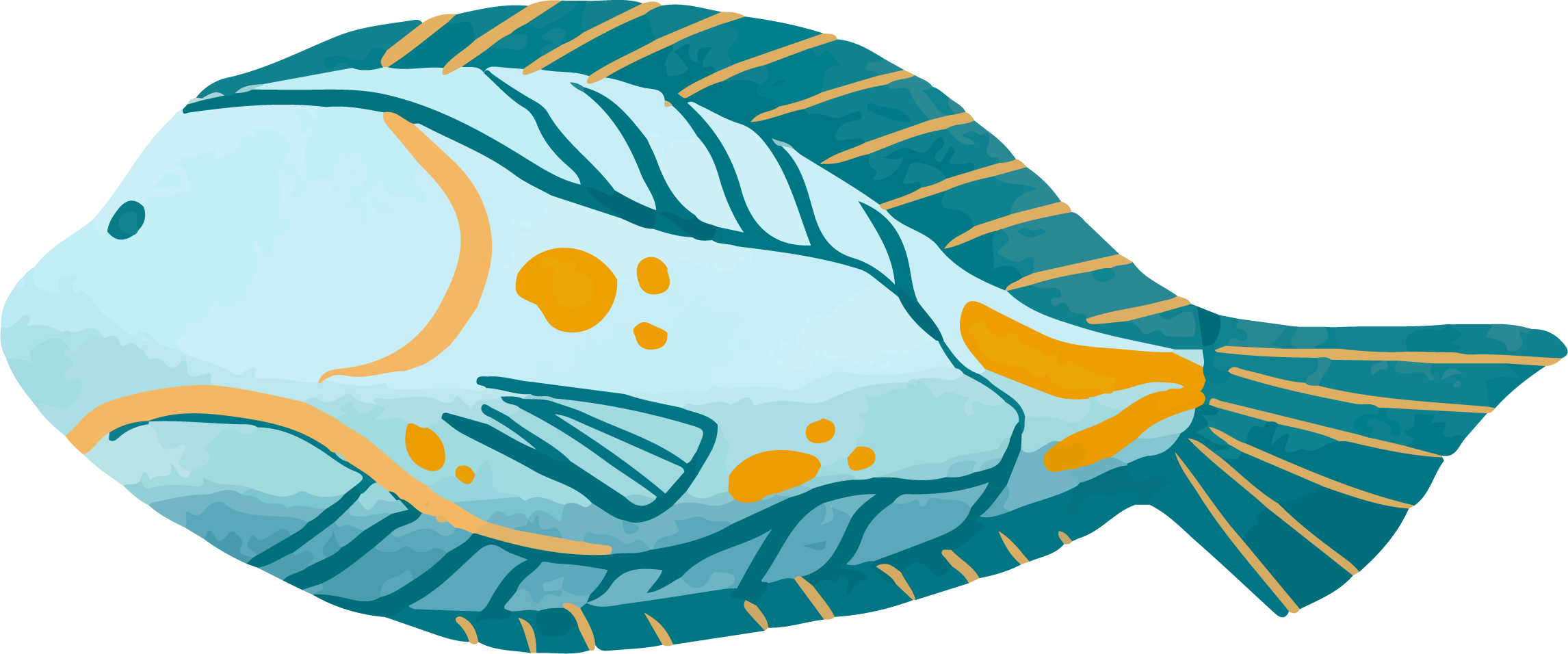 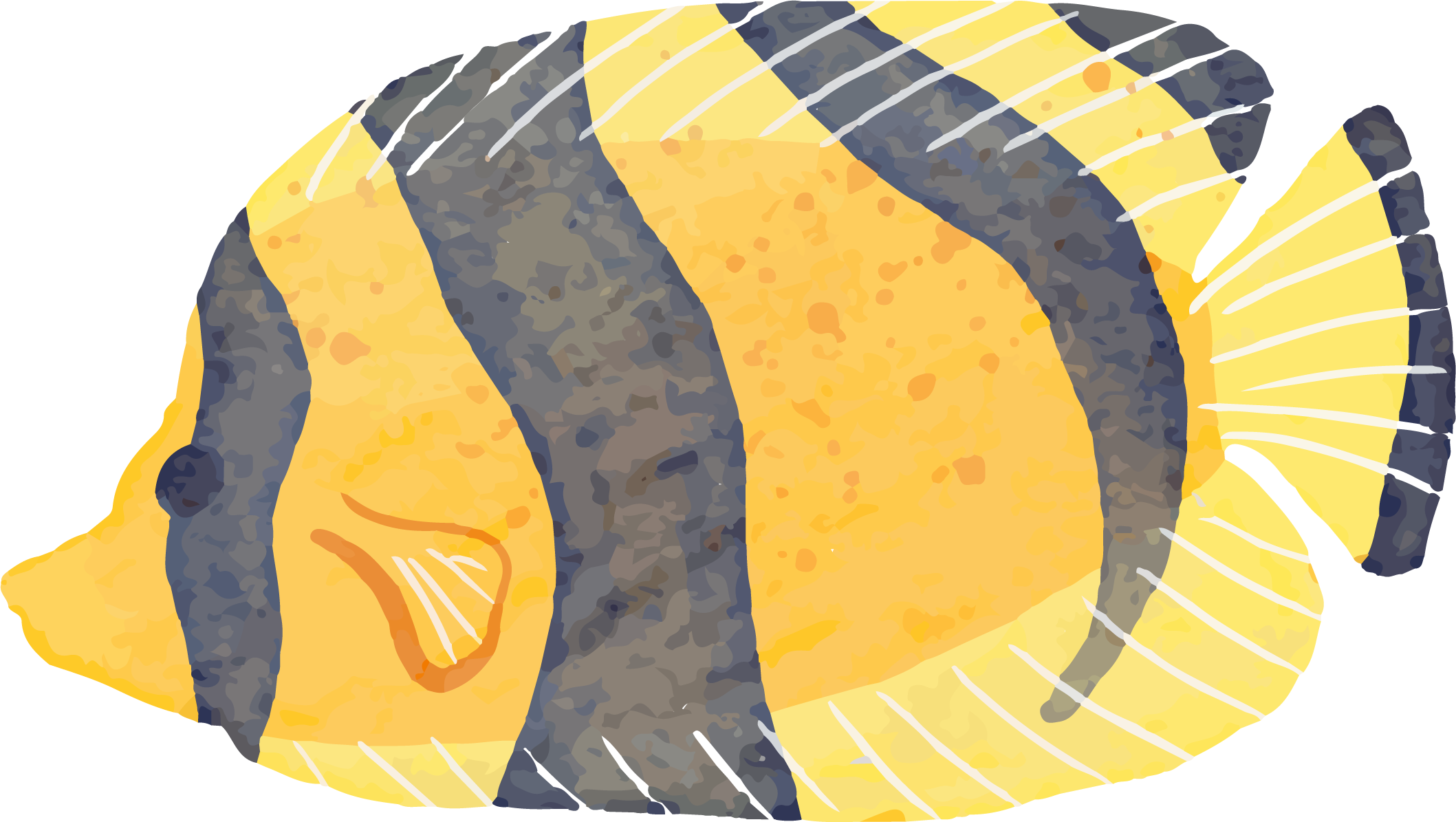 9 locations in US
Feeding & Petting Programs for Guests
Helping vulnerable & endangered species
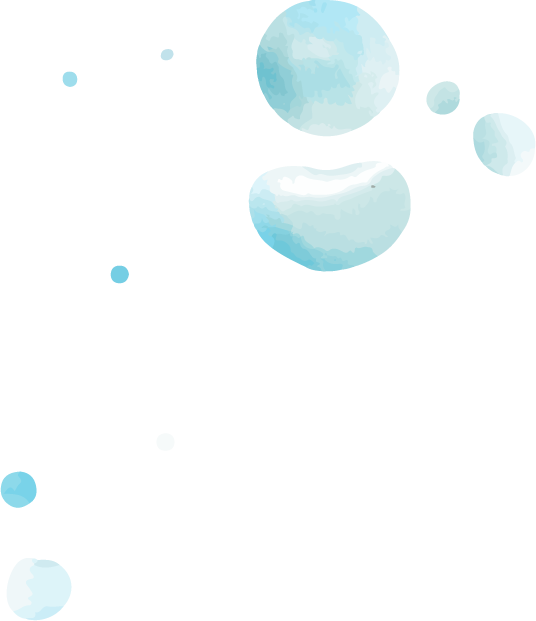 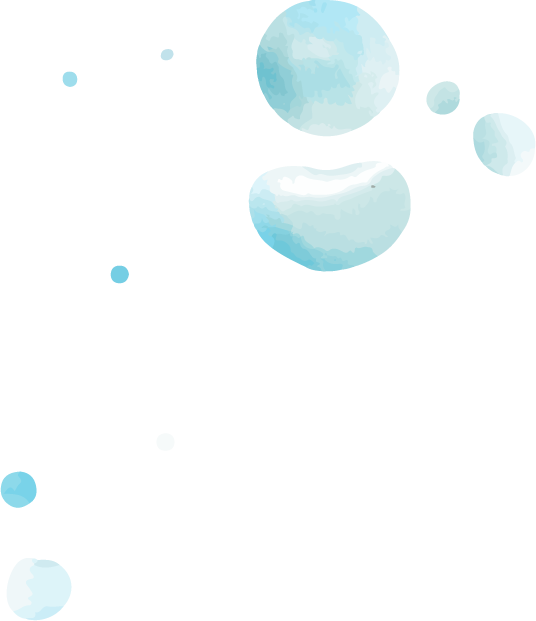 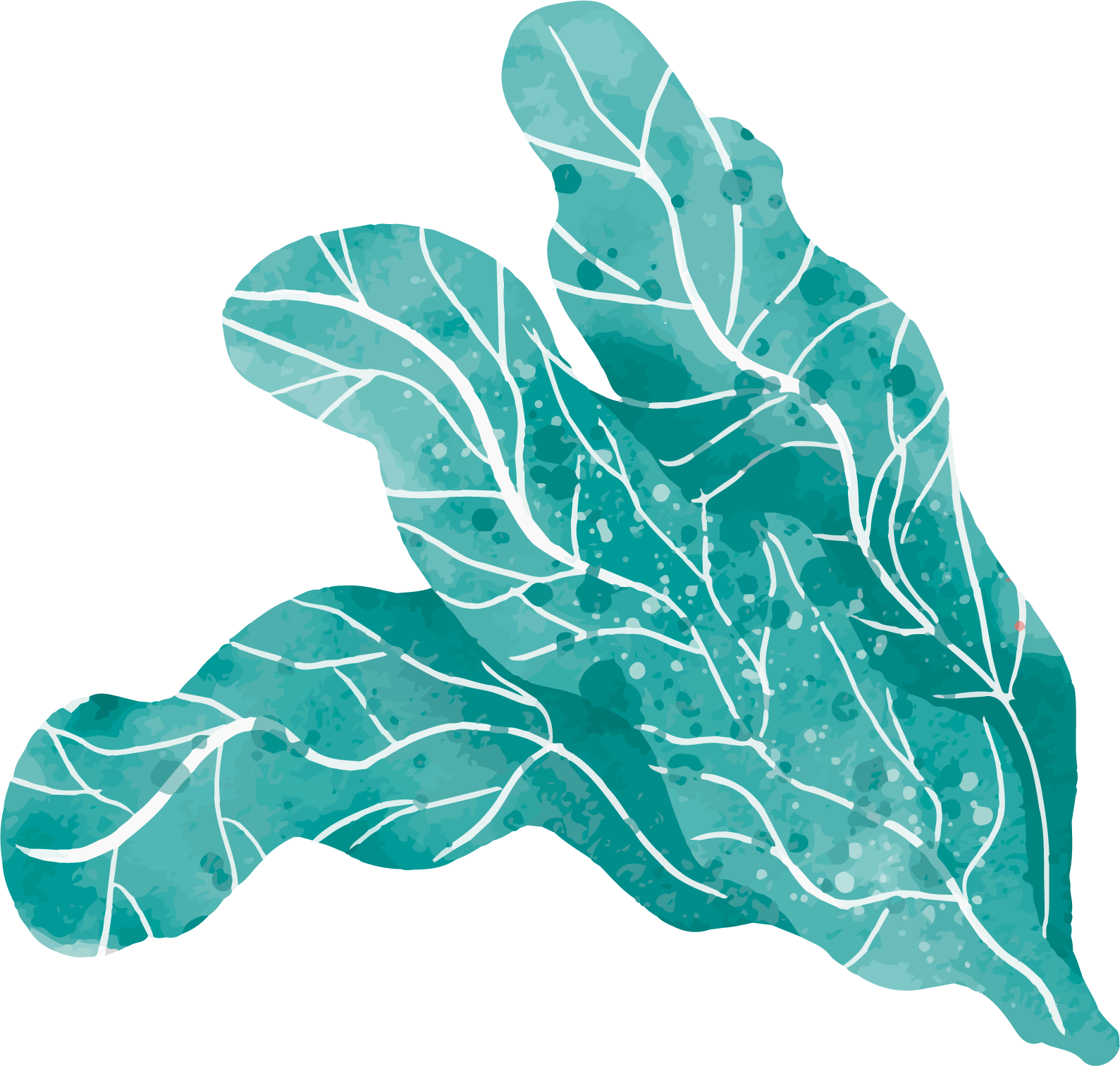 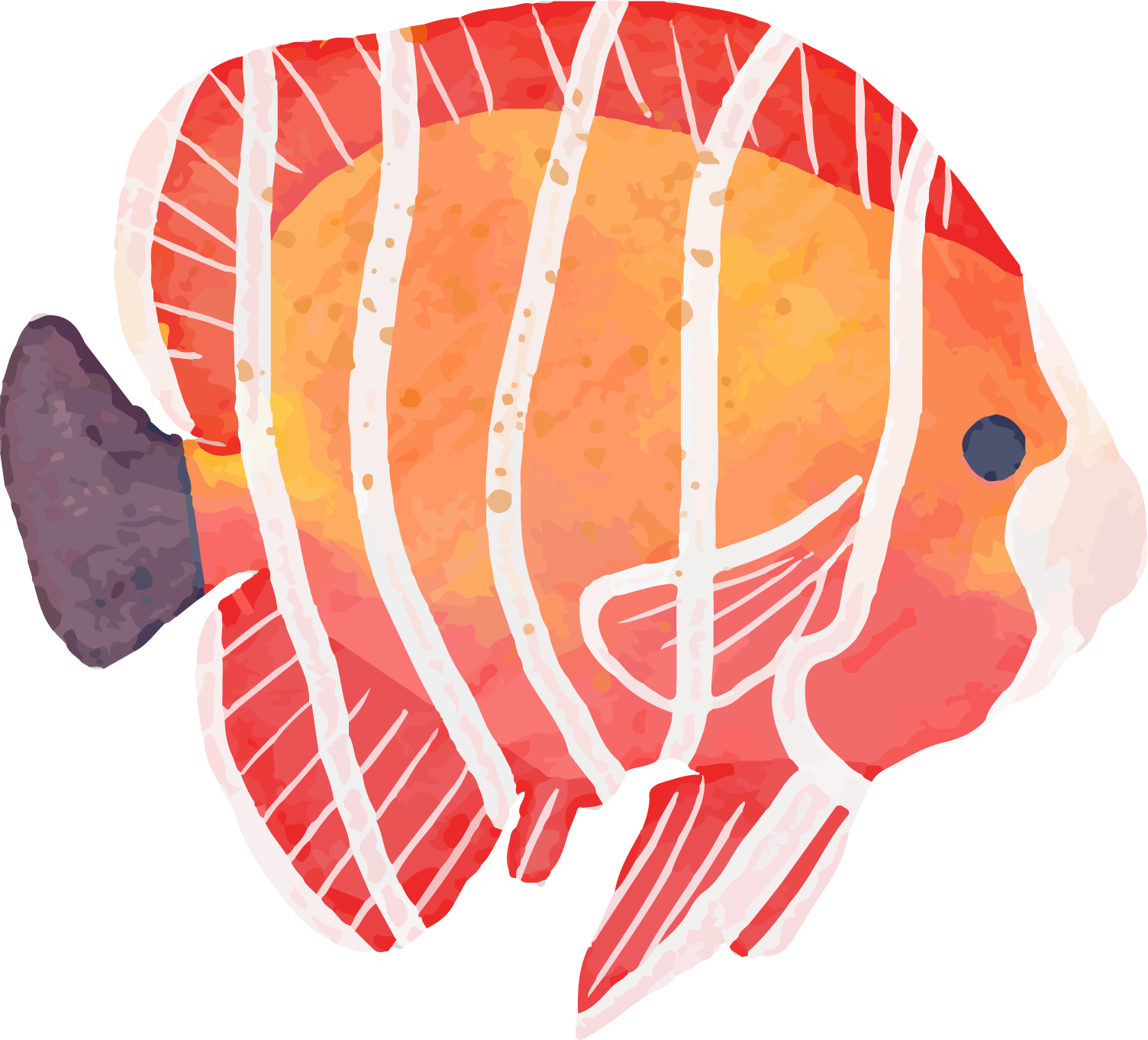 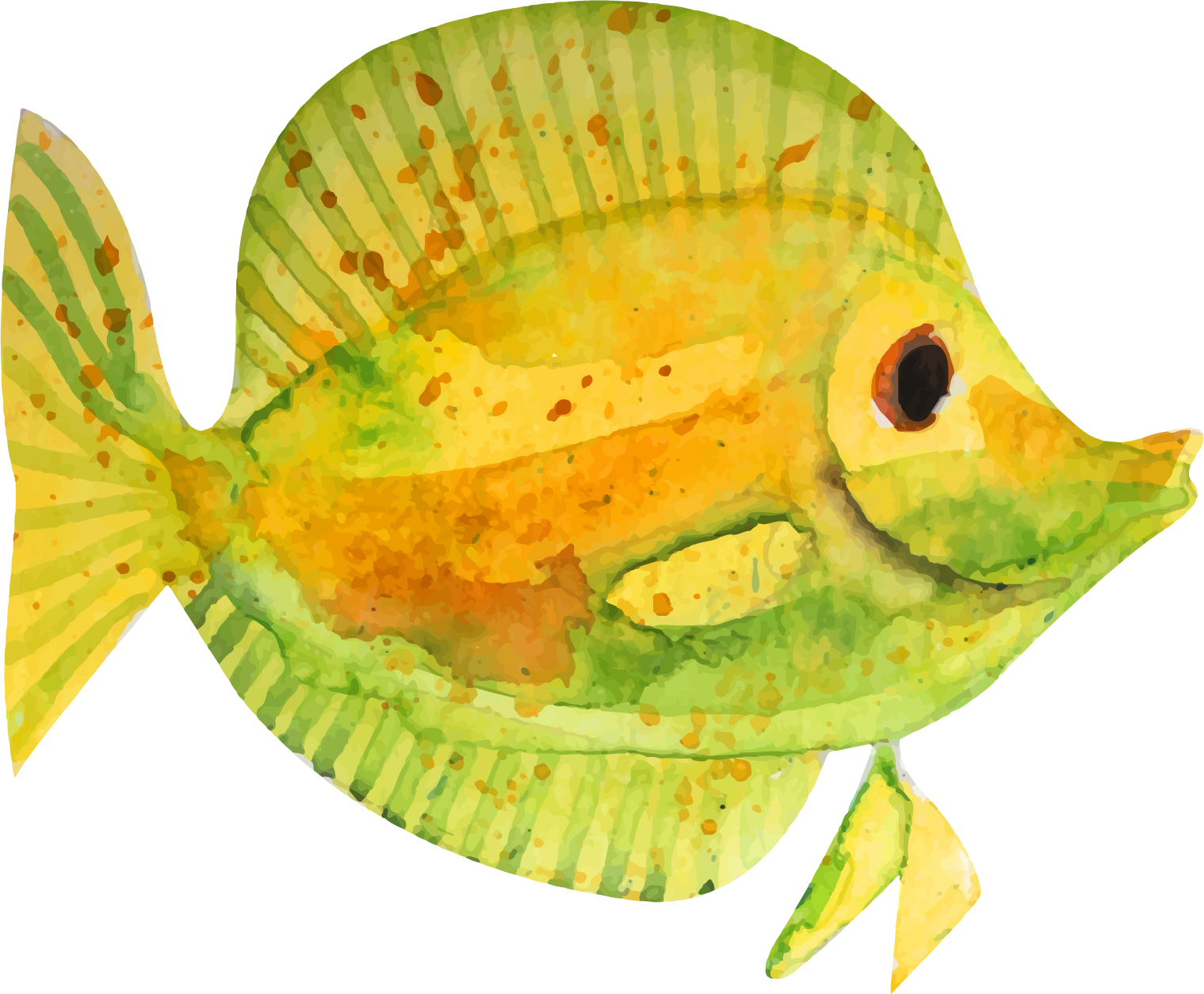 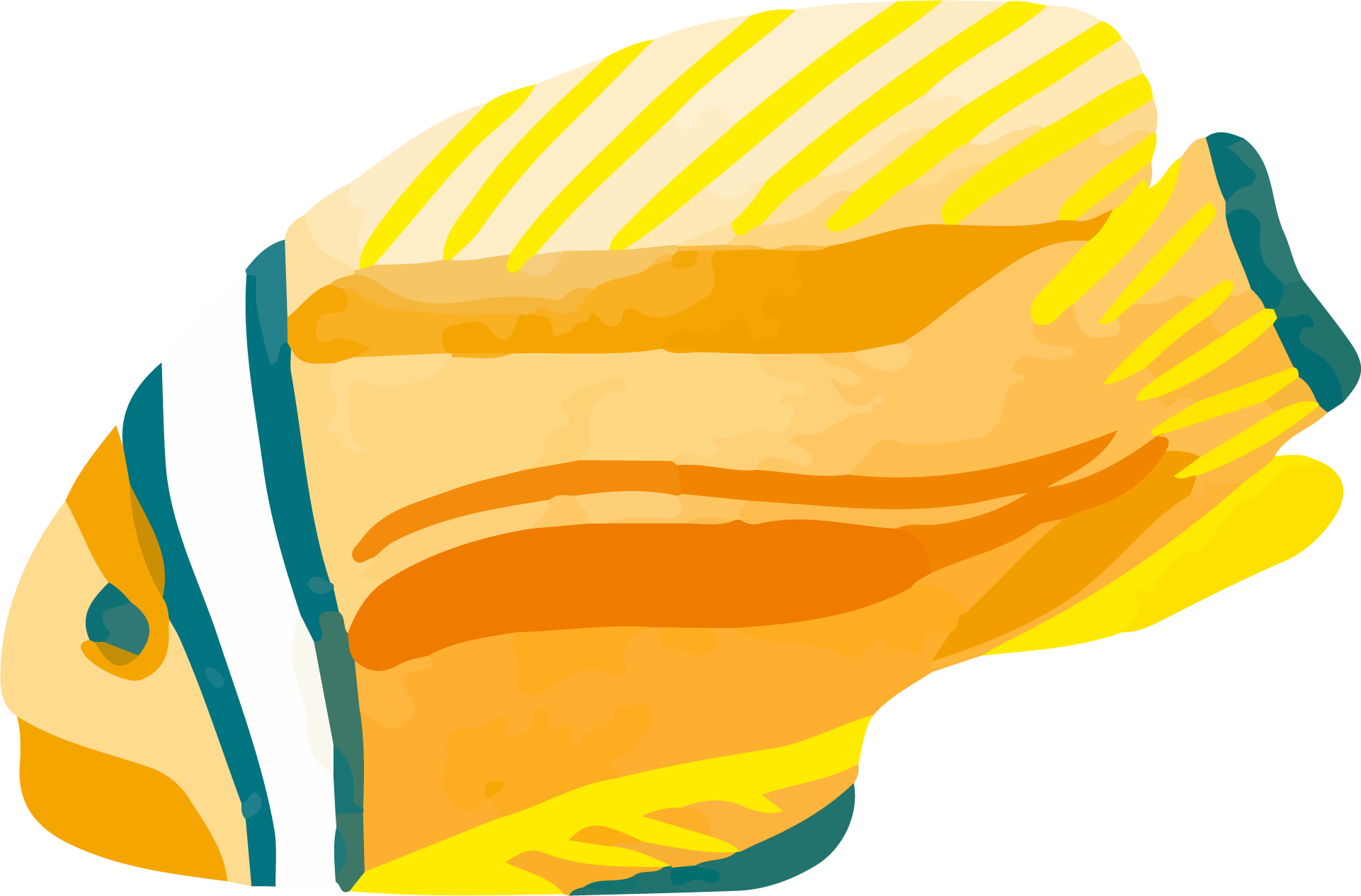 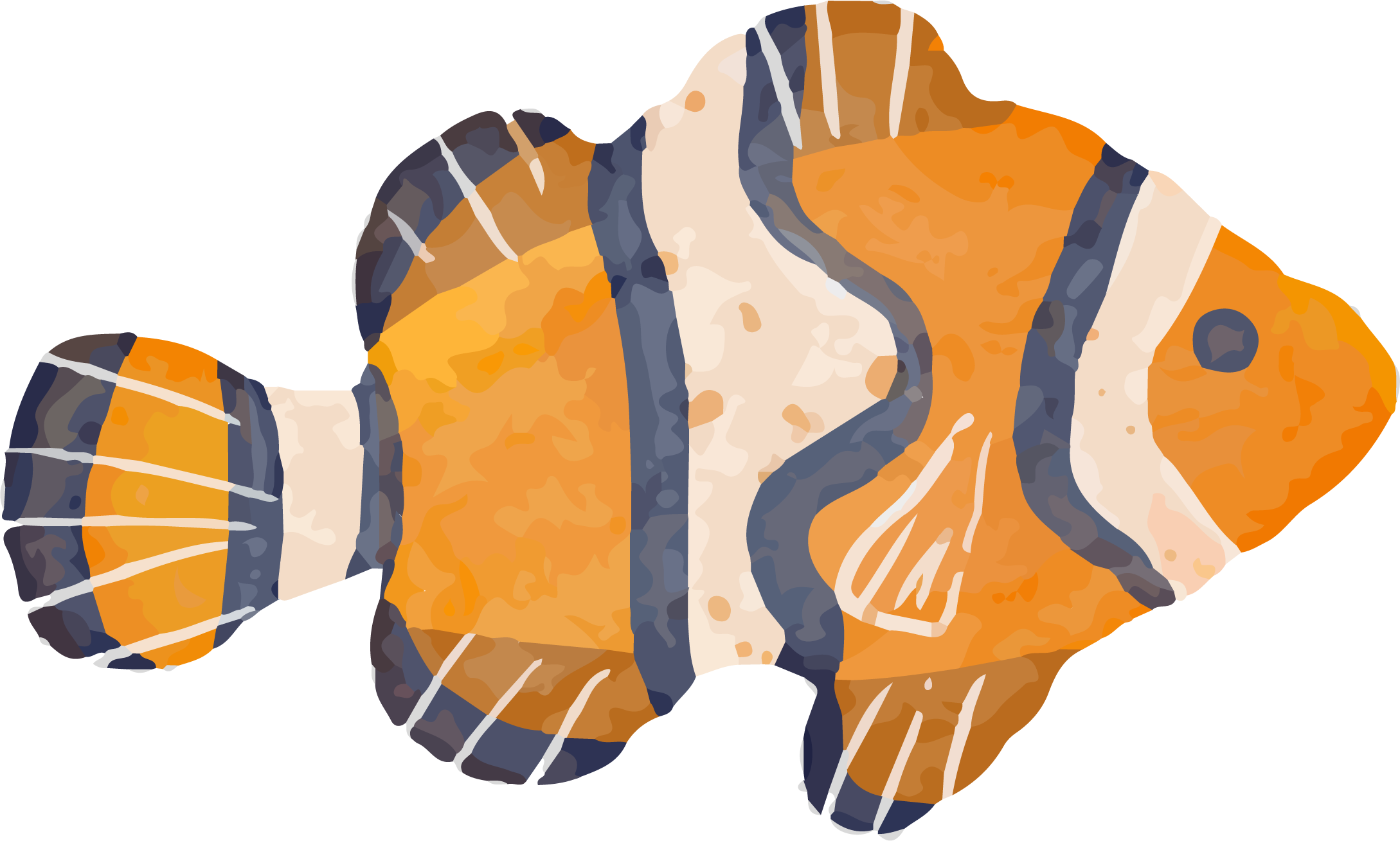 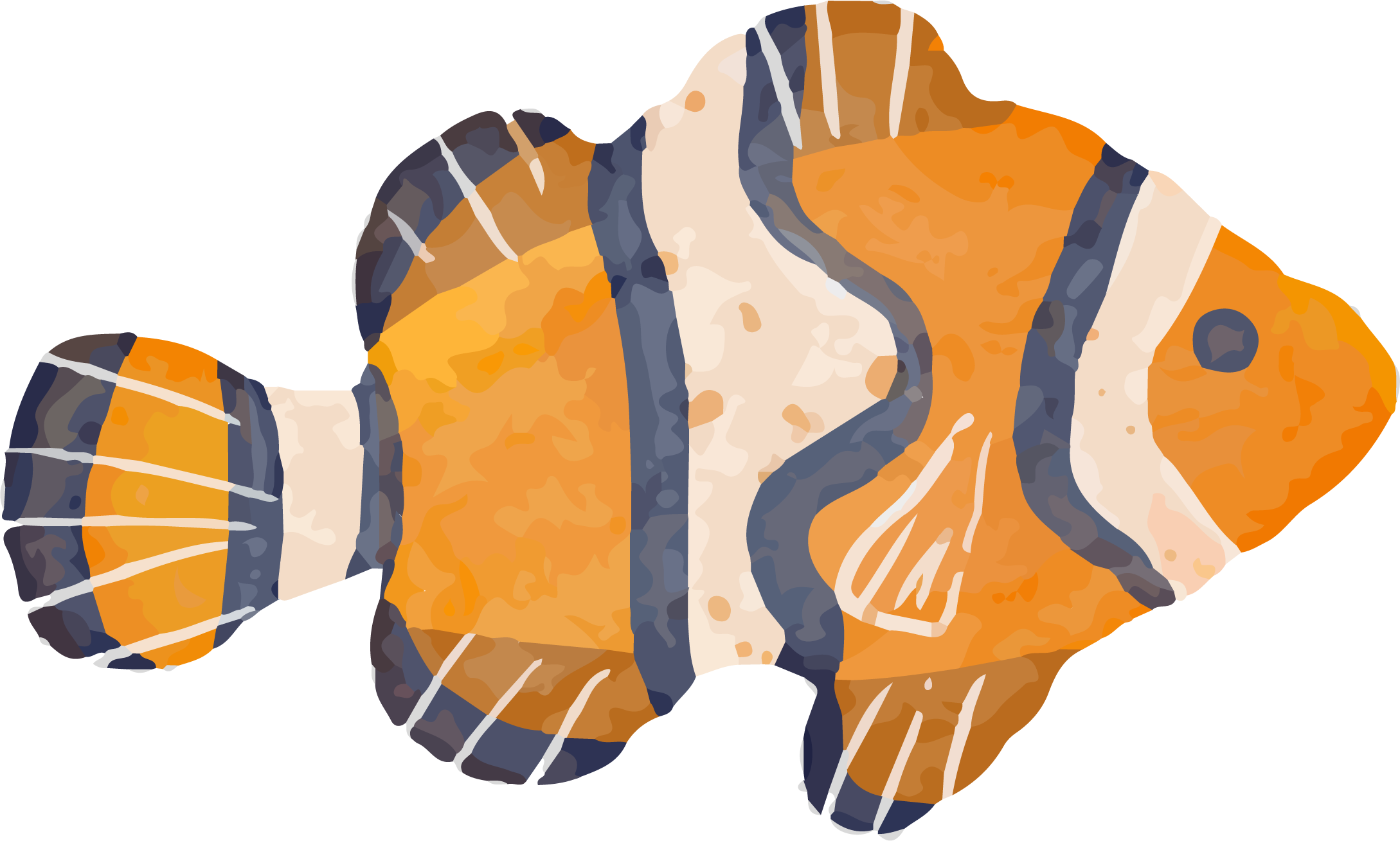 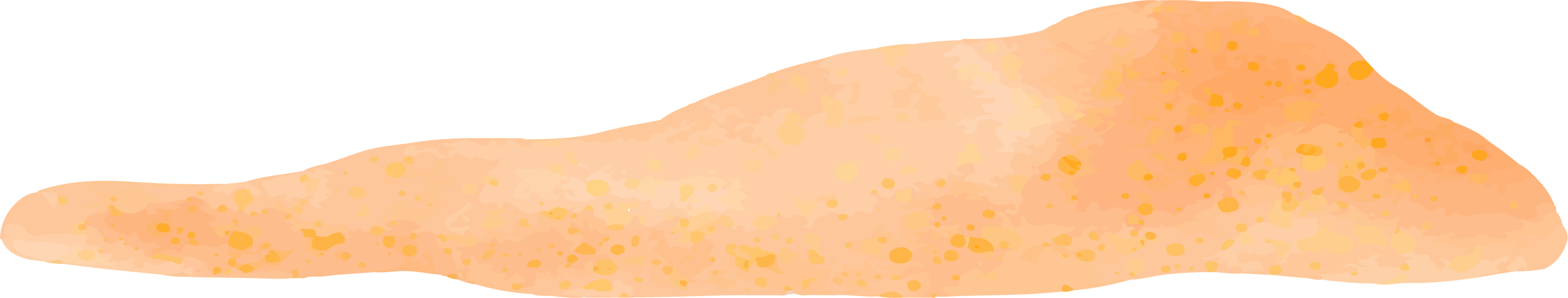 Sulcata Tortoise
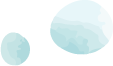 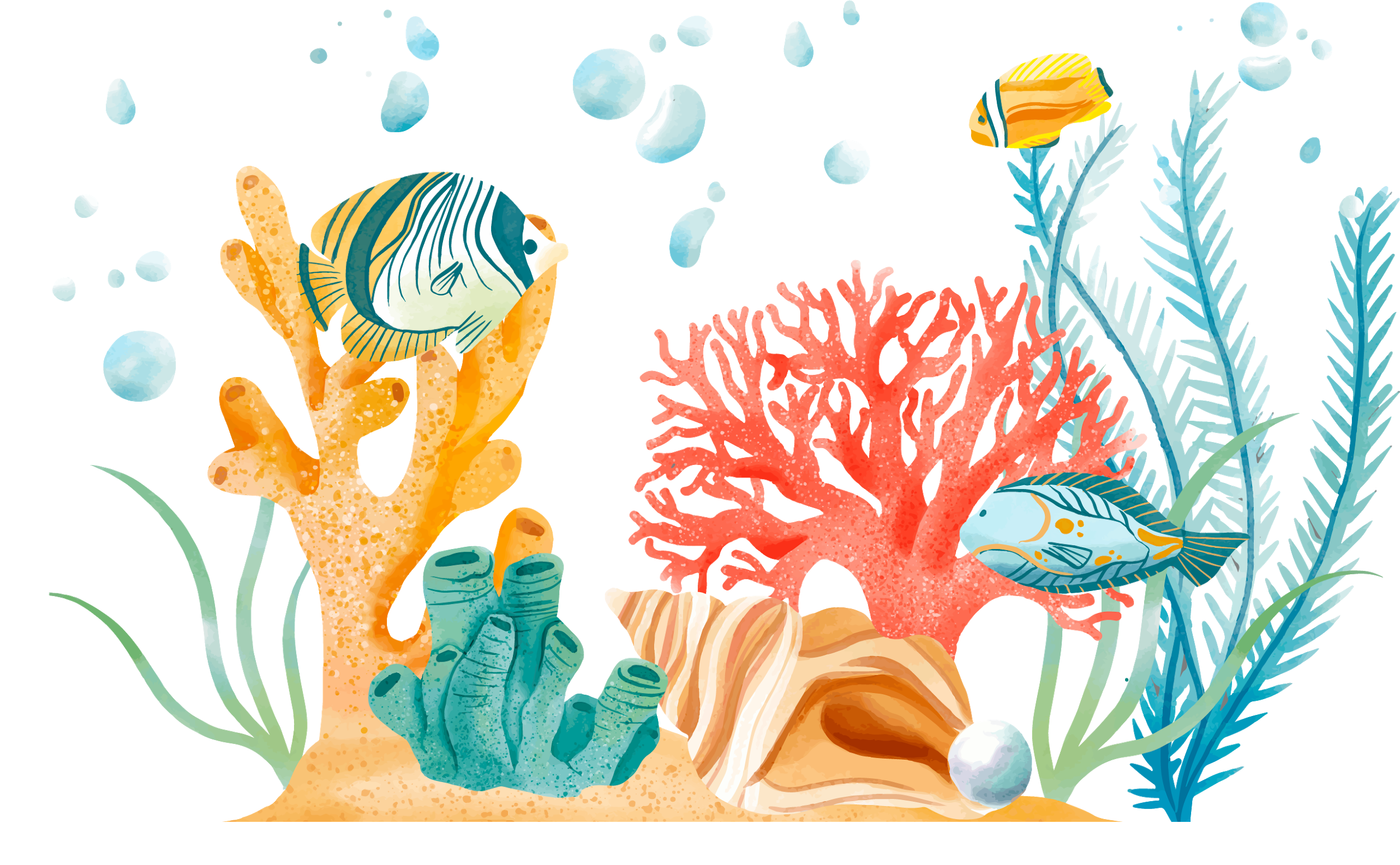 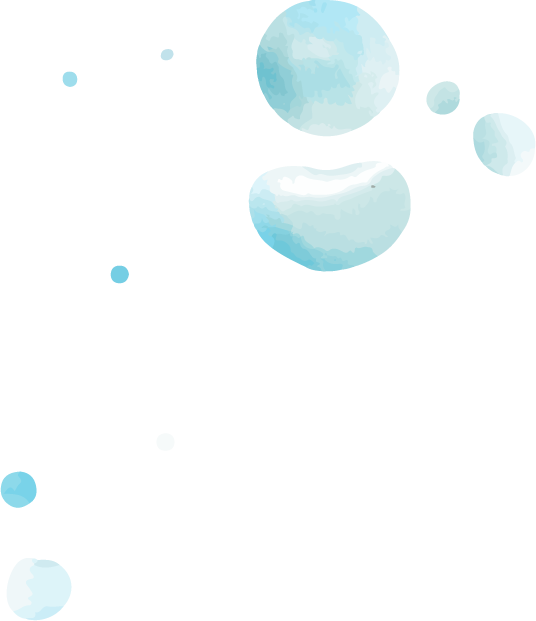 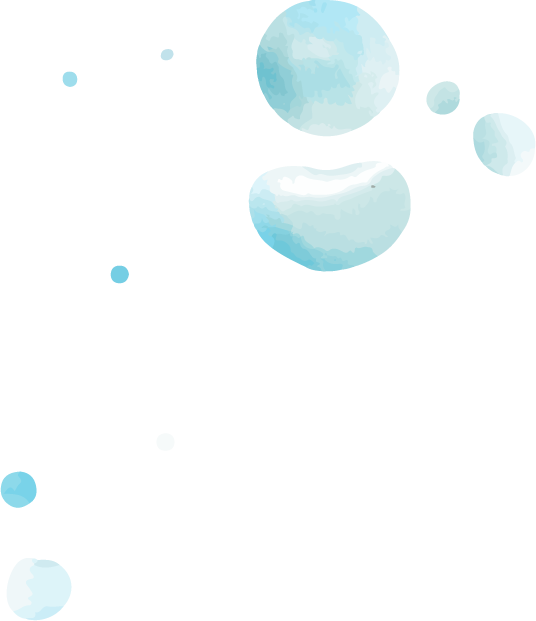 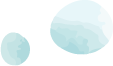 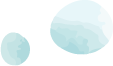 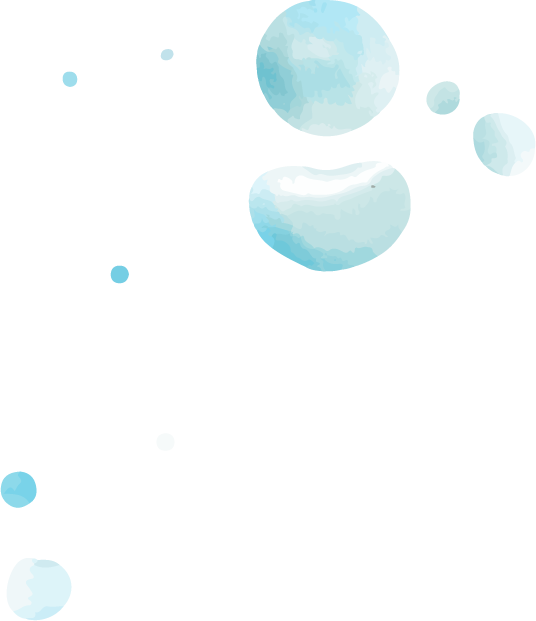 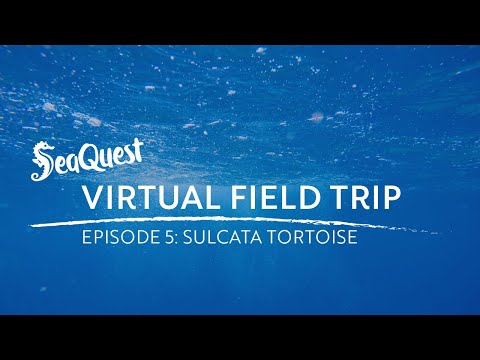 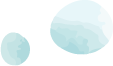 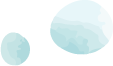 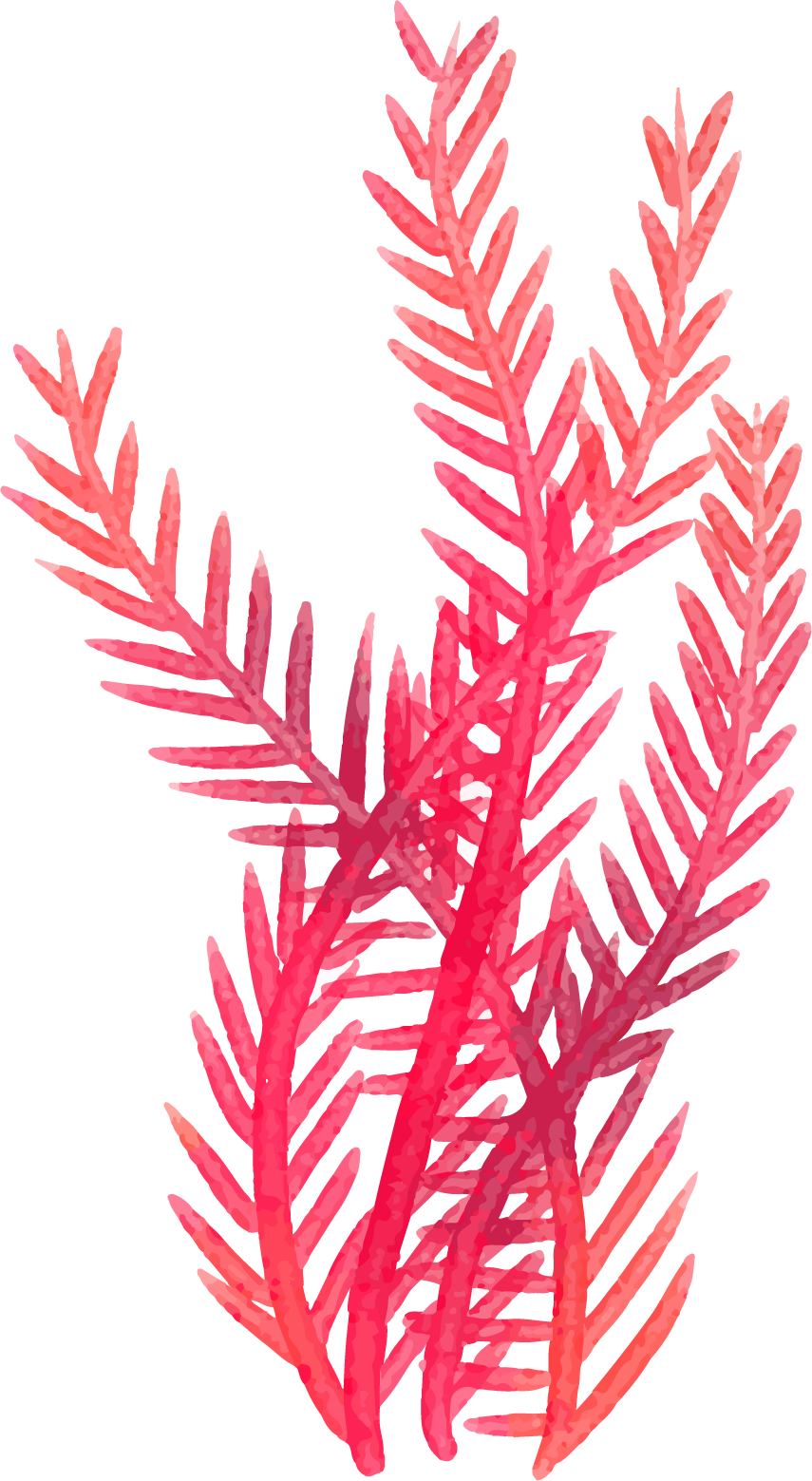 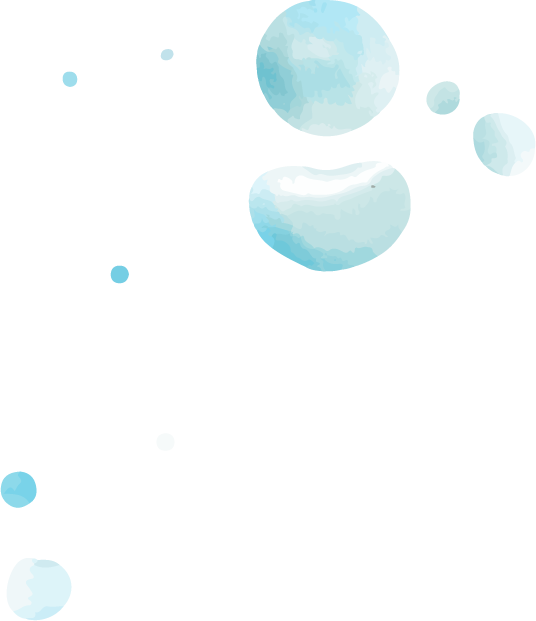 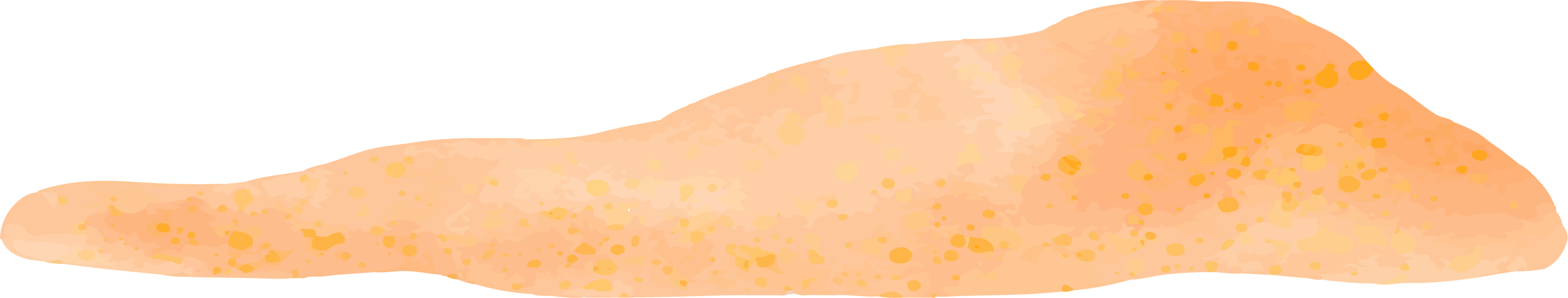 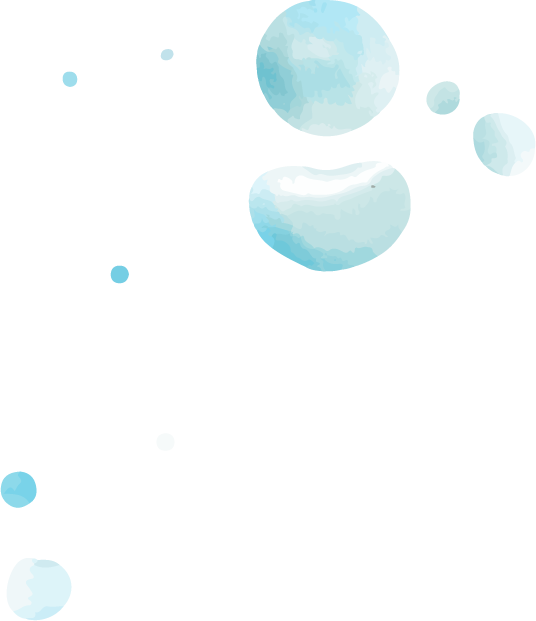 Where do Sulcata Tortoises live?
Asia
Africa
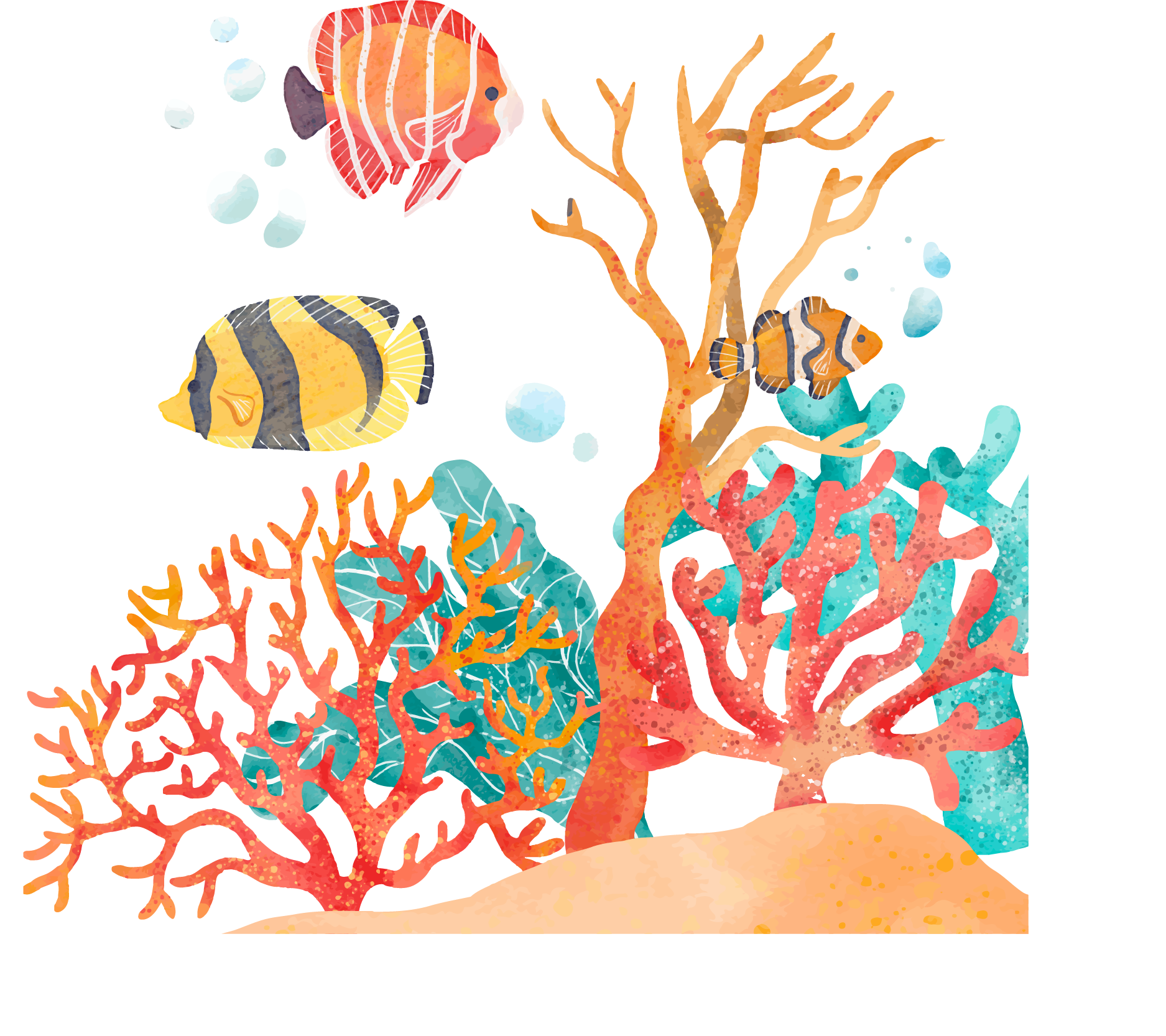 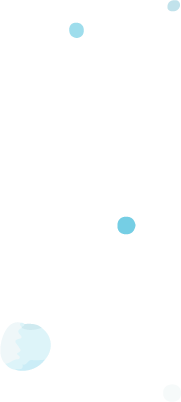 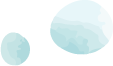 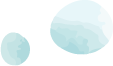 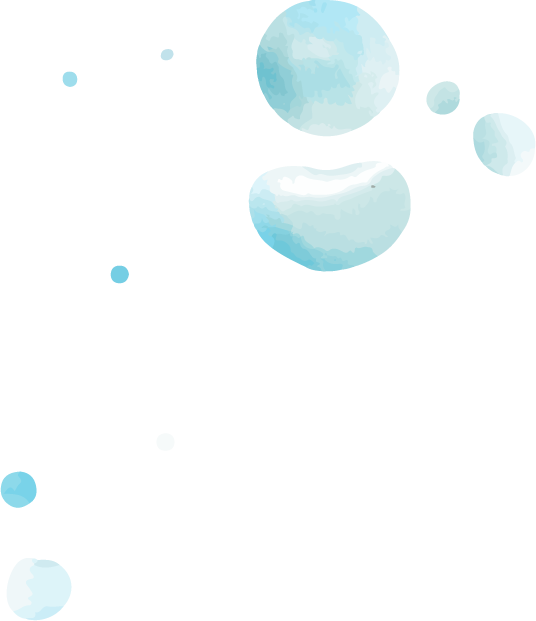 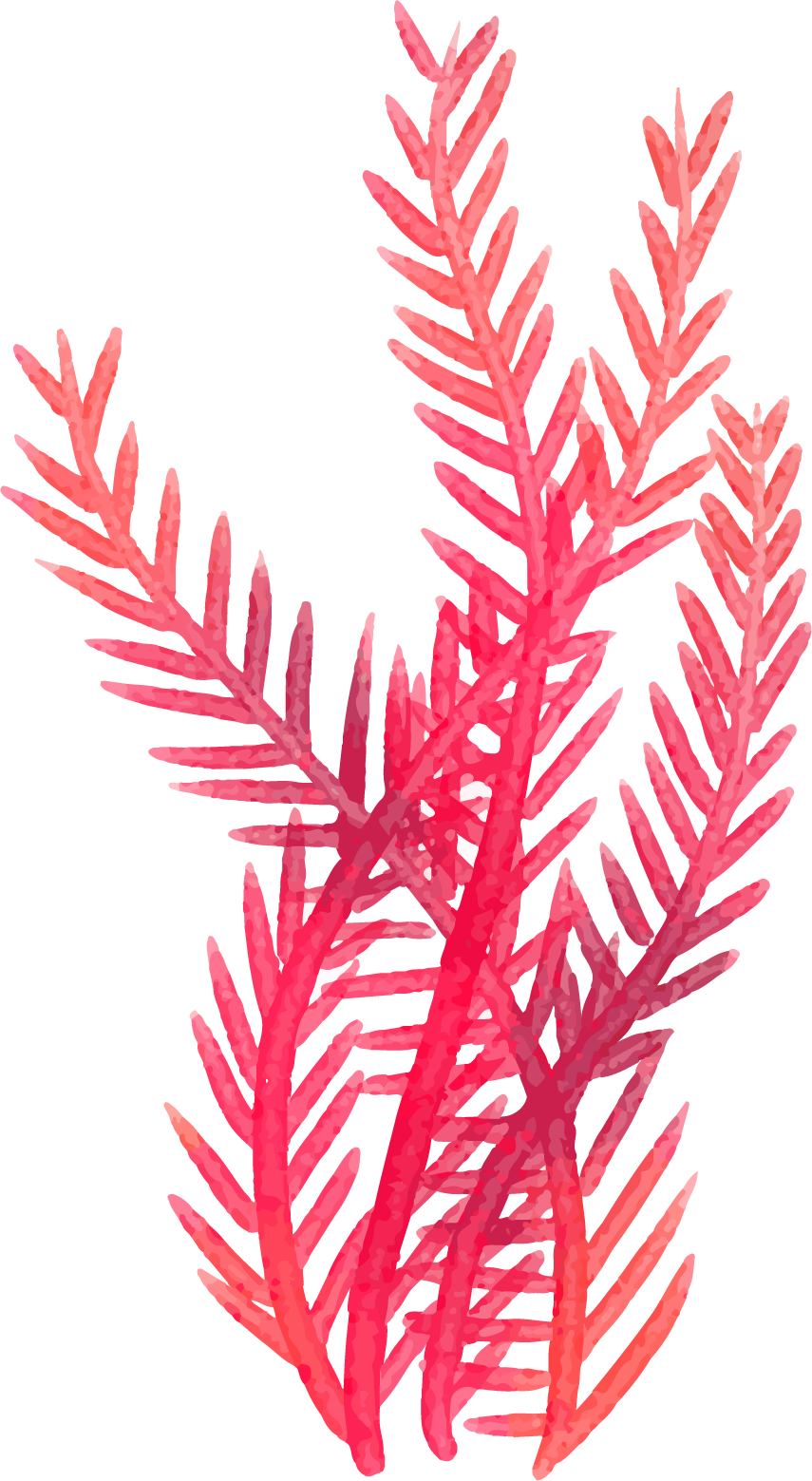 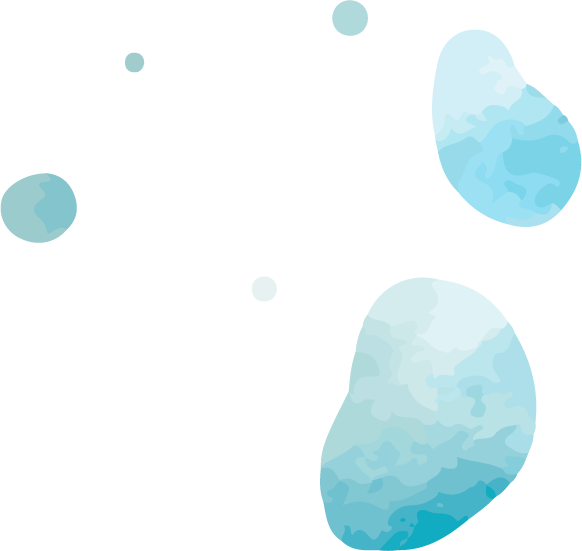 Africa!
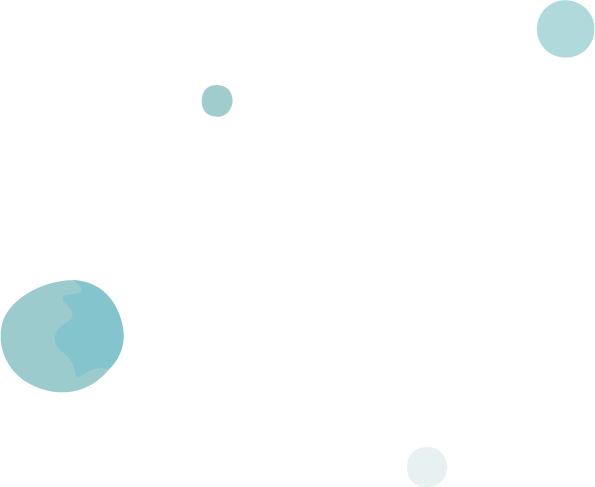 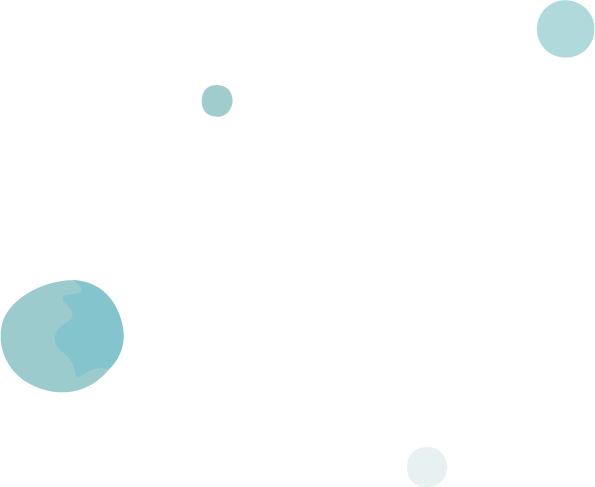 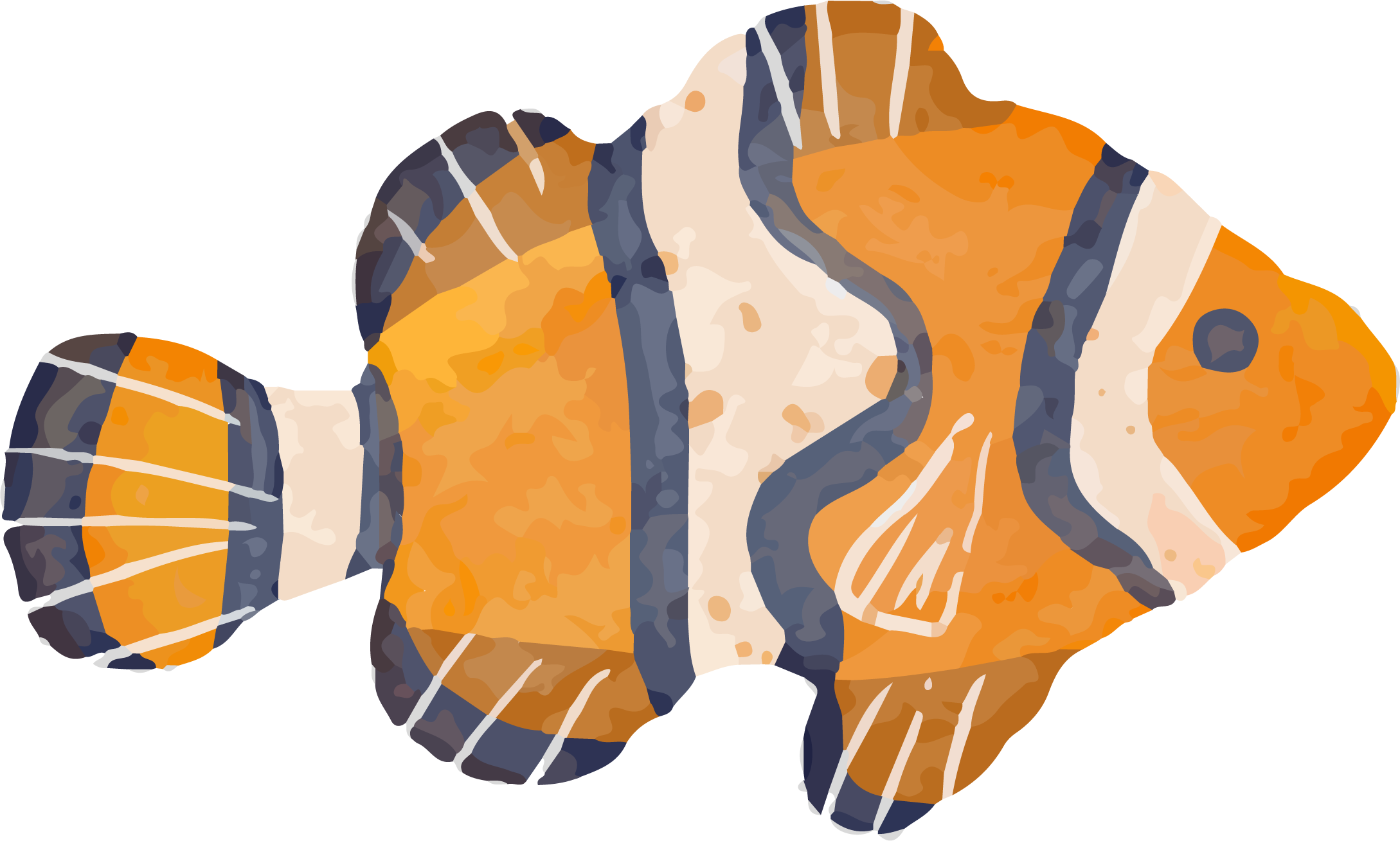 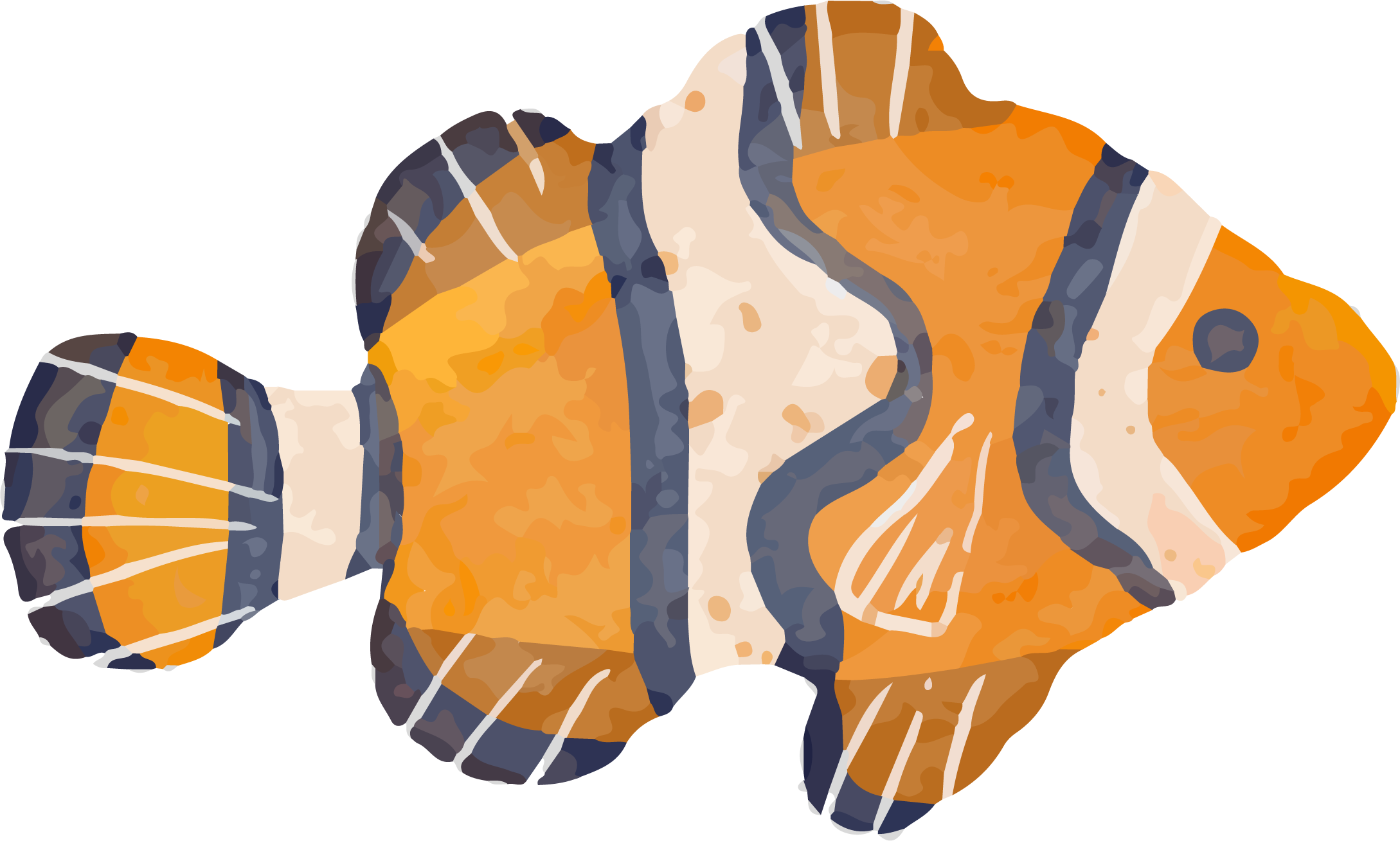 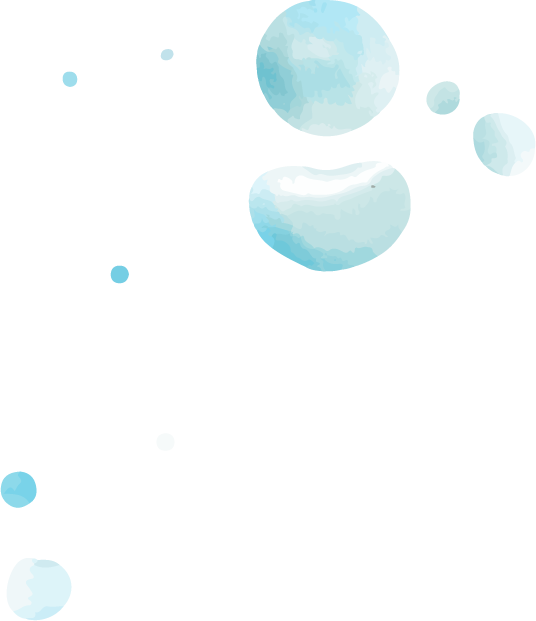 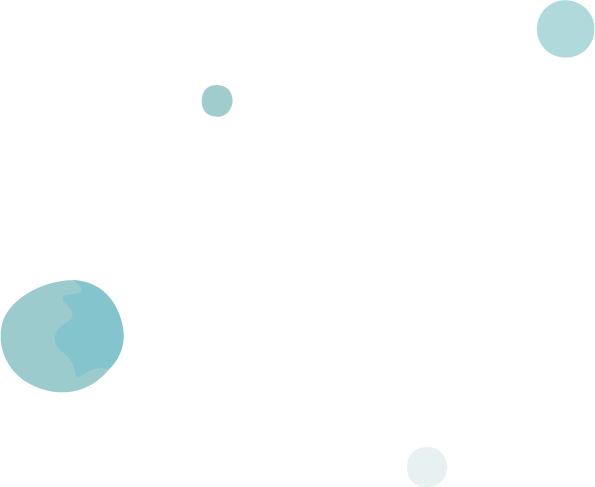 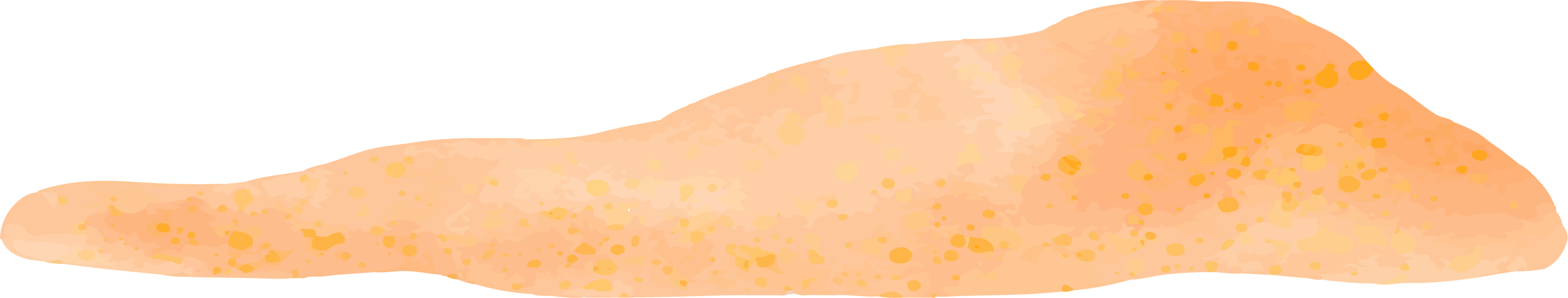 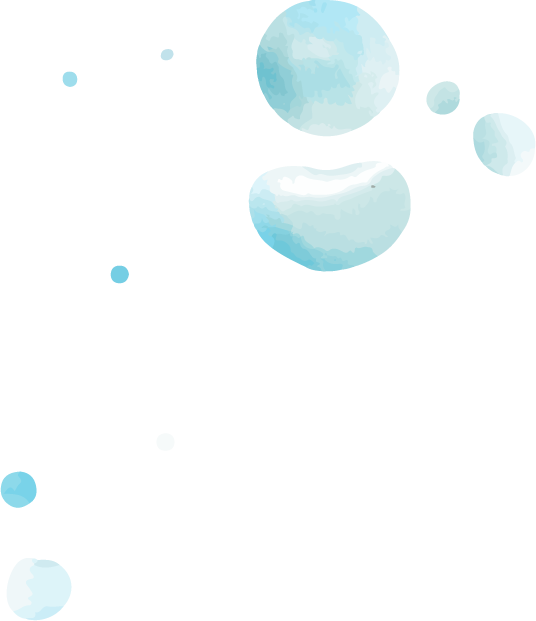 What is Norman’s favorite food?
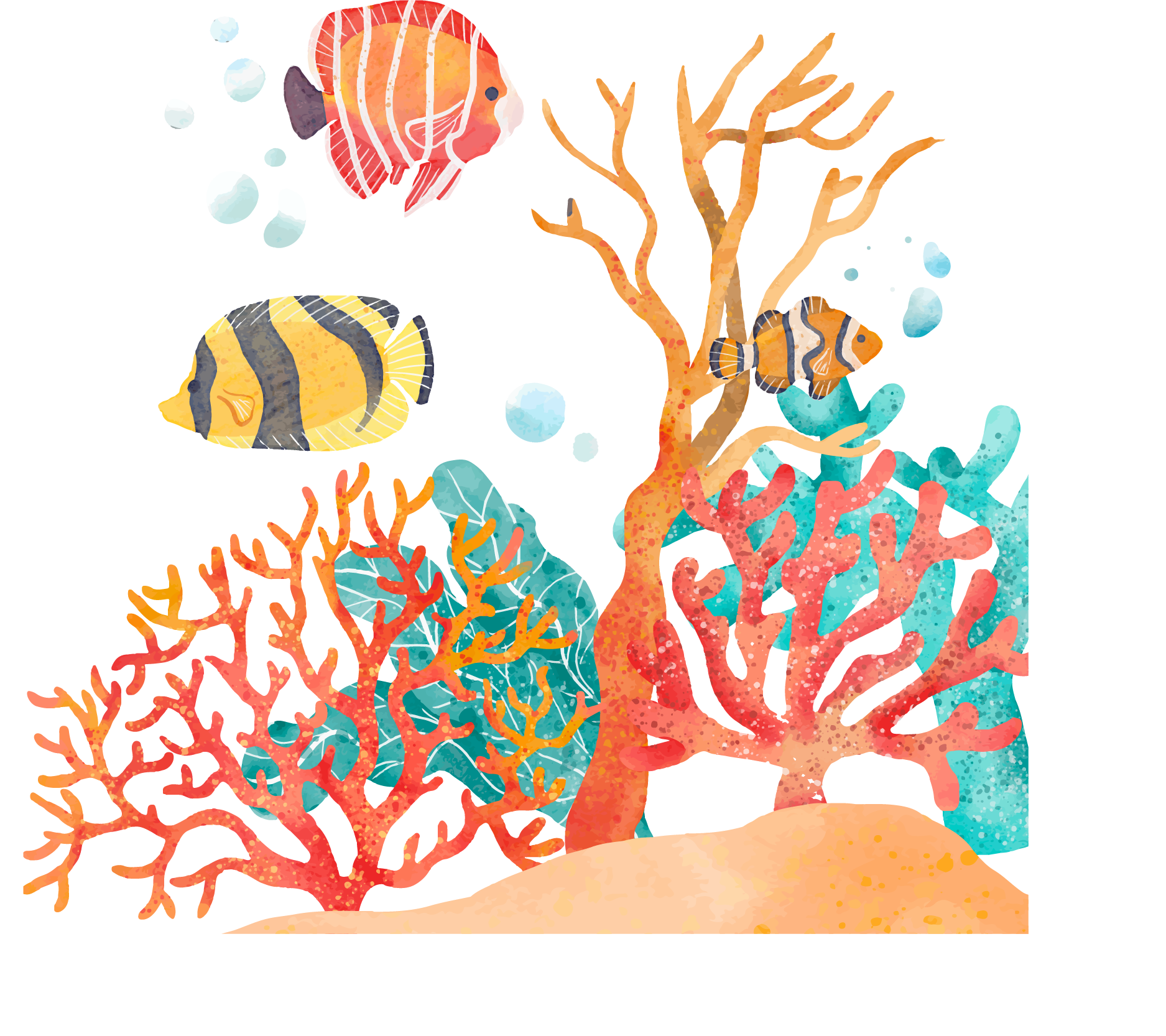 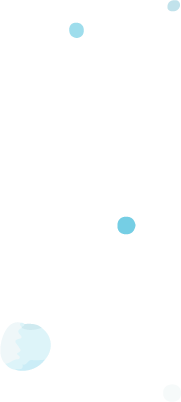 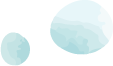 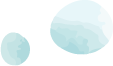 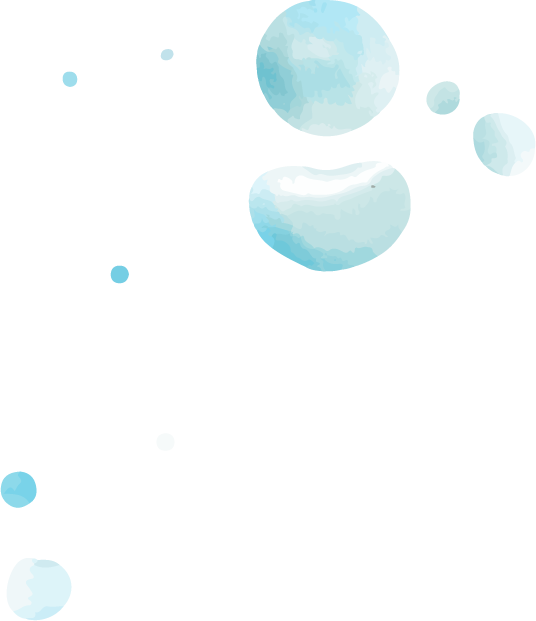 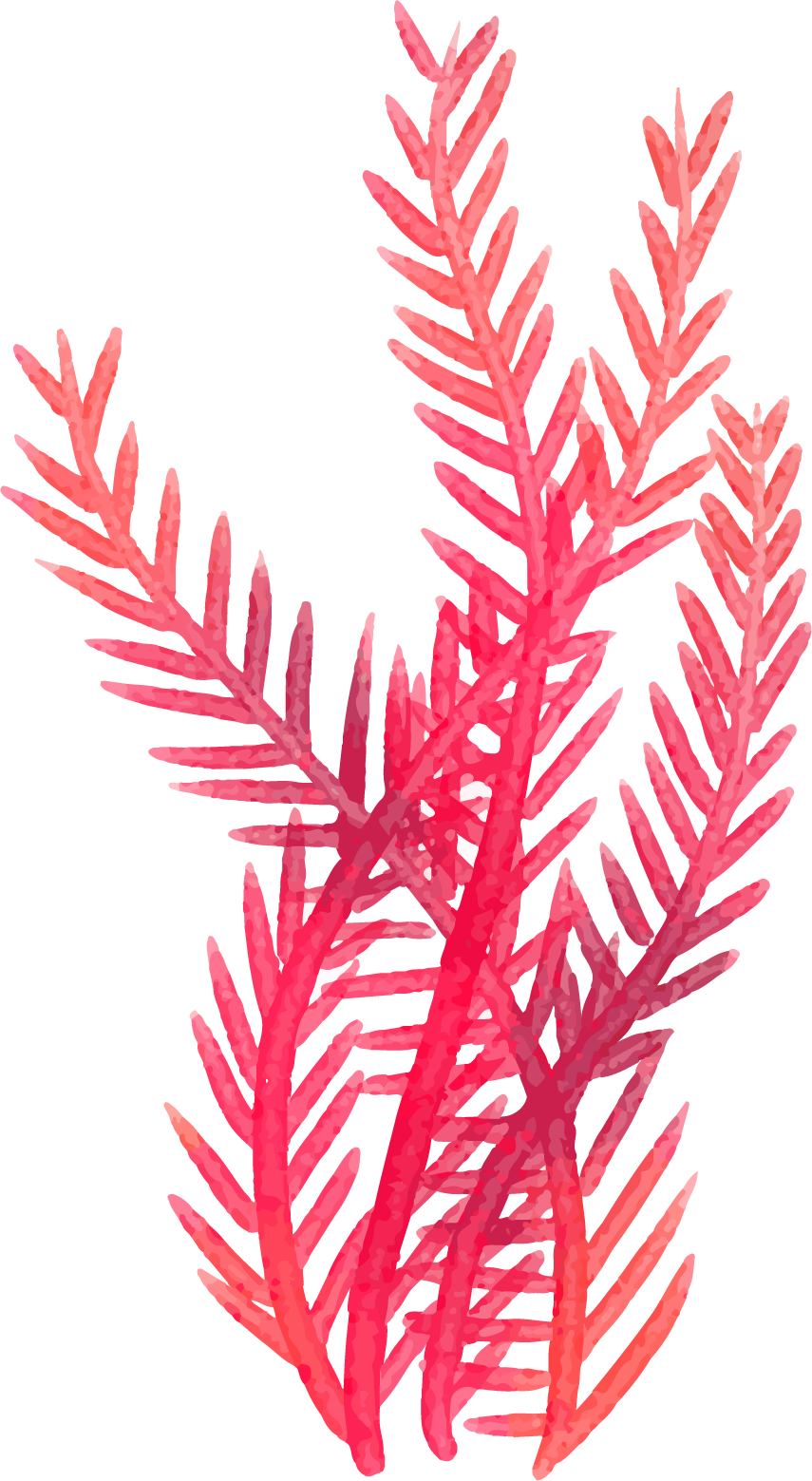 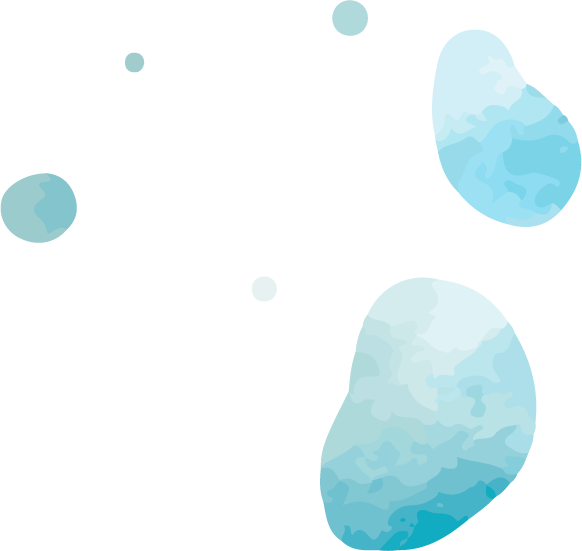 Yellow Squash!
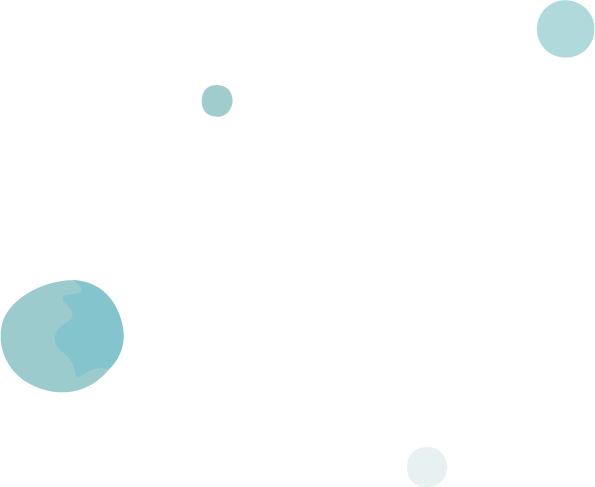 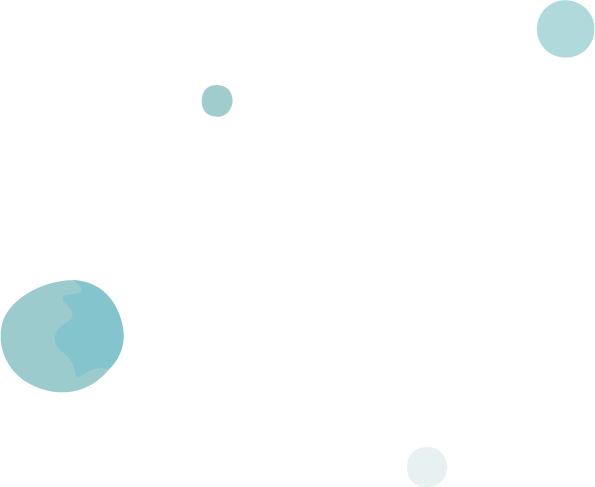 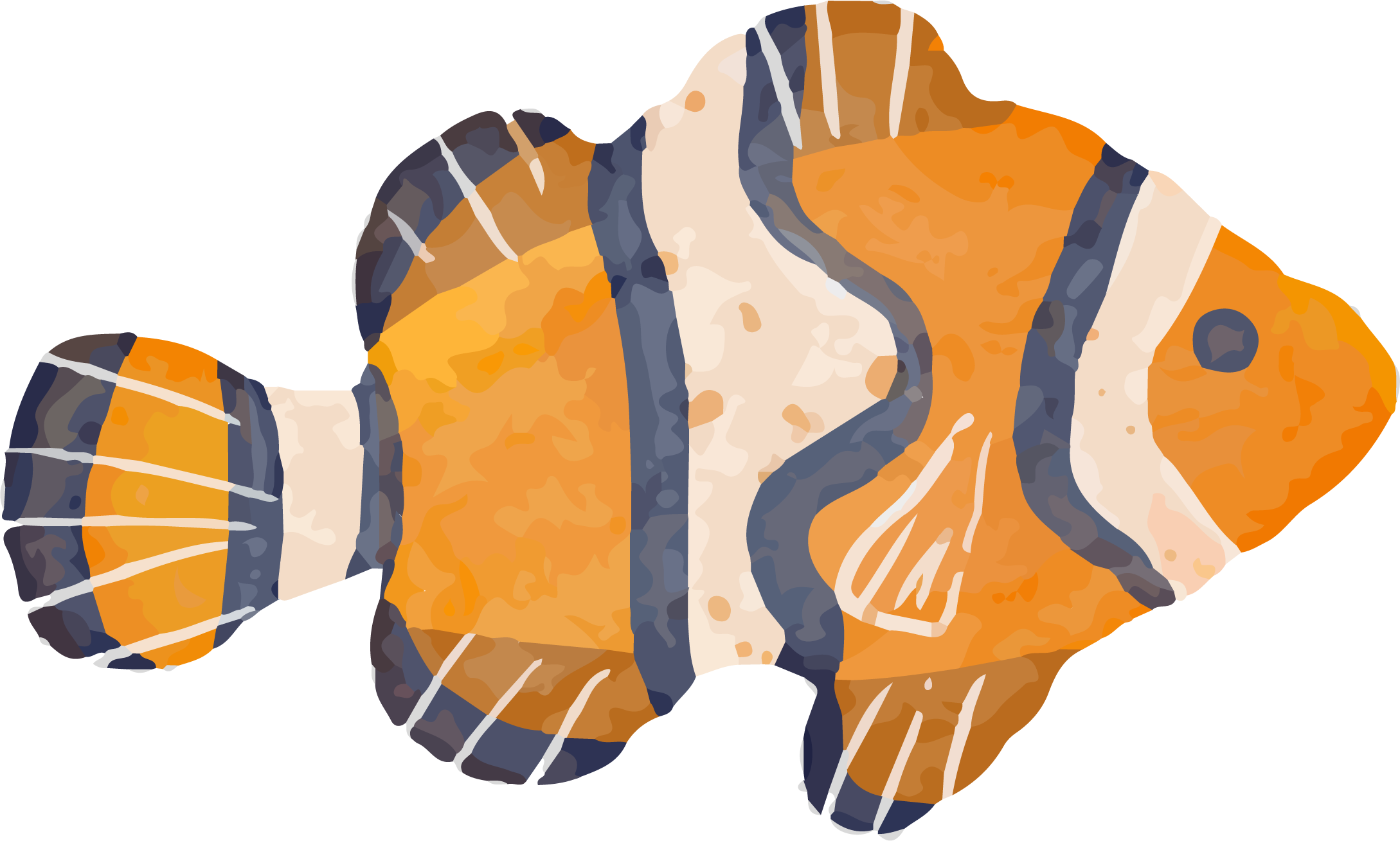 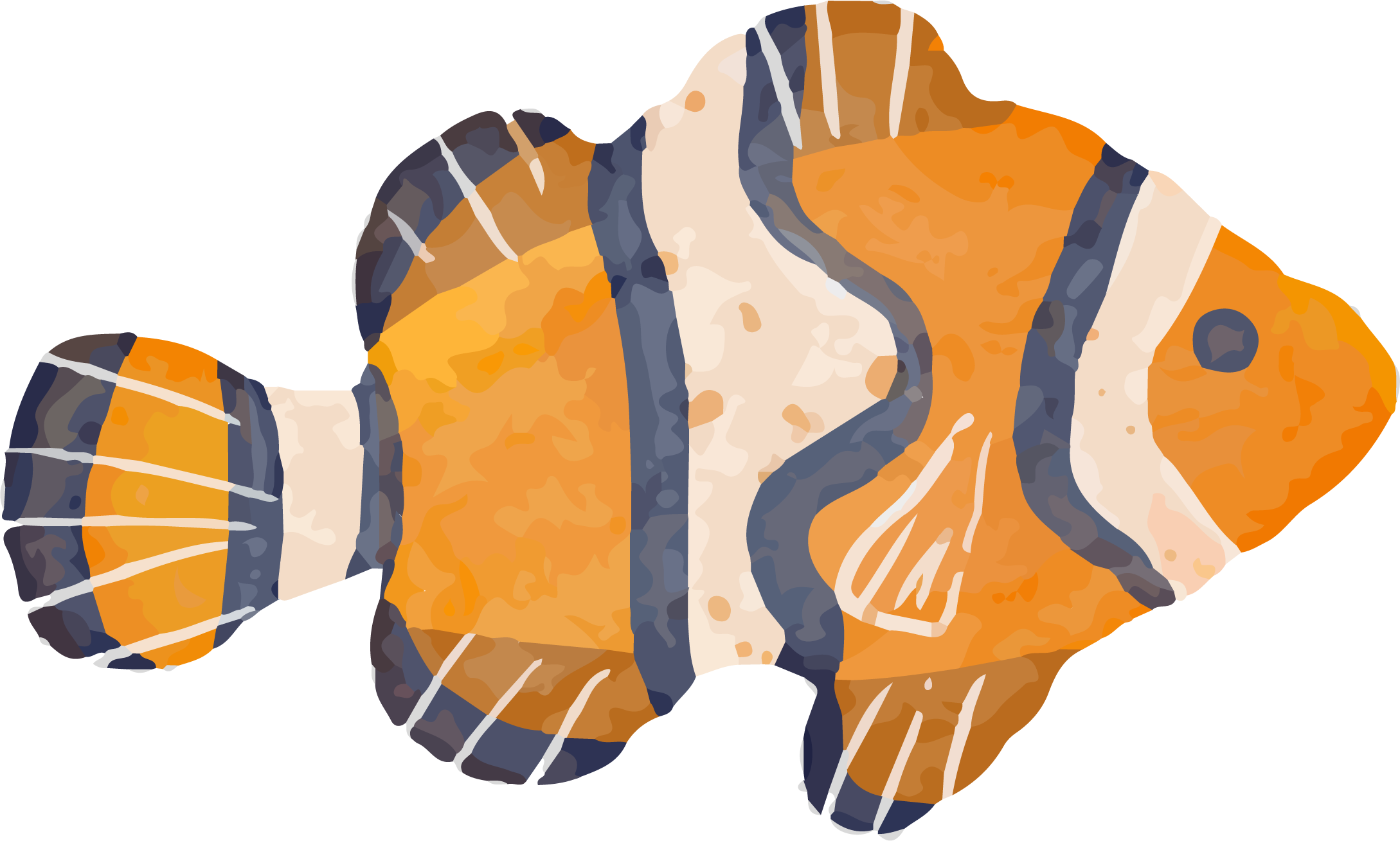 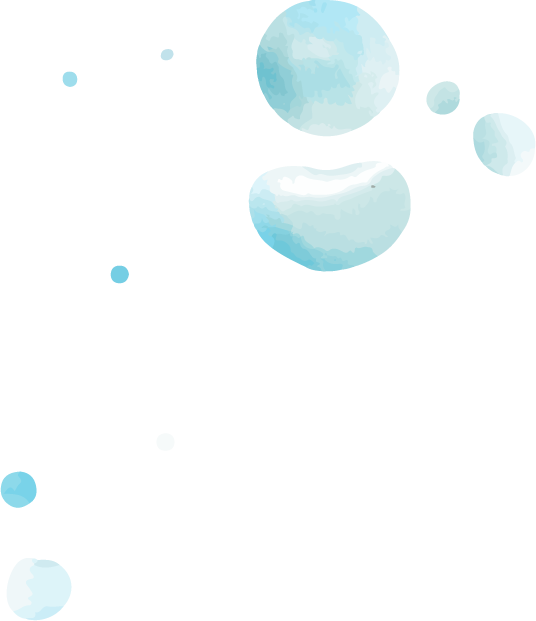 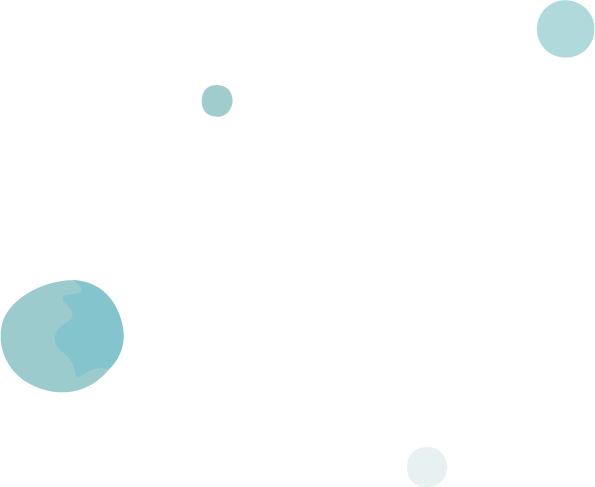 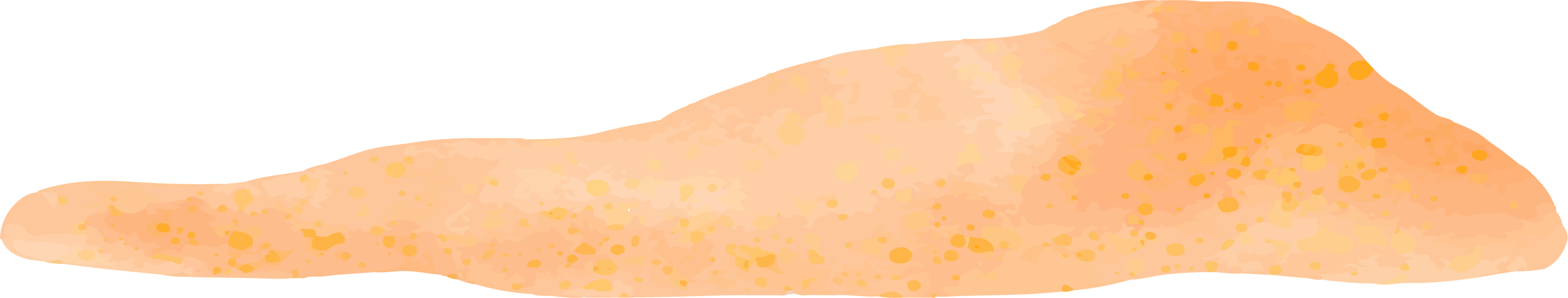 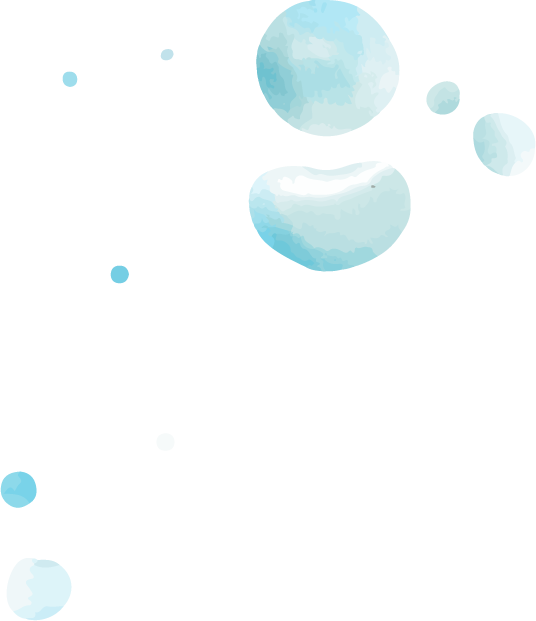 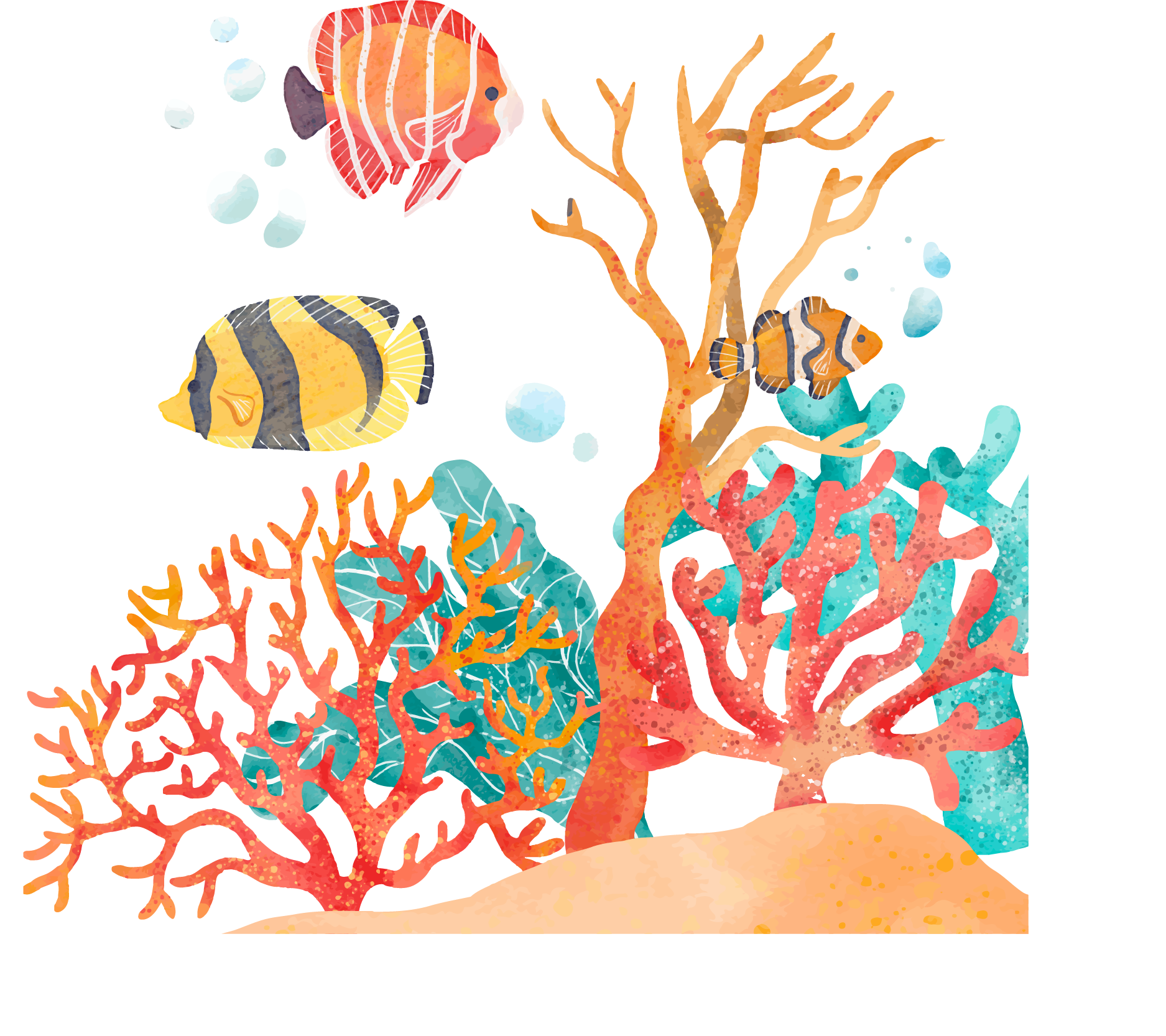 What kind of mouth does Norman have?
Lips
Beak
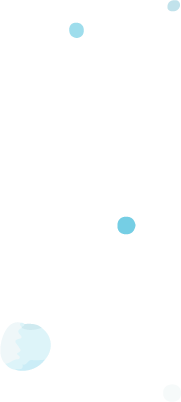 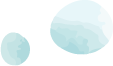 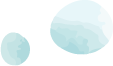 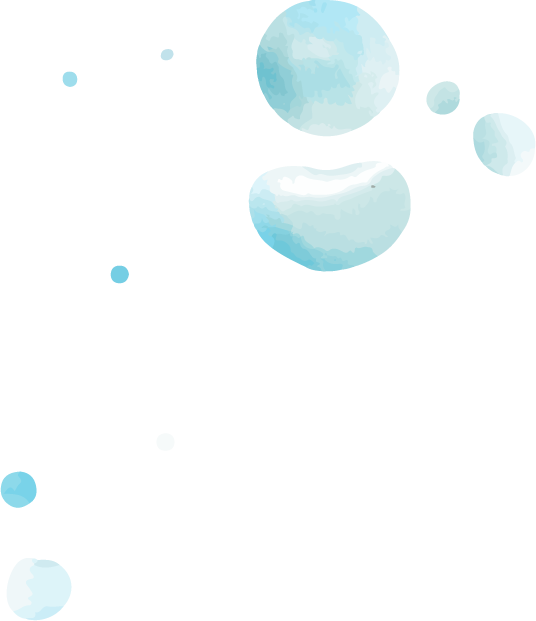 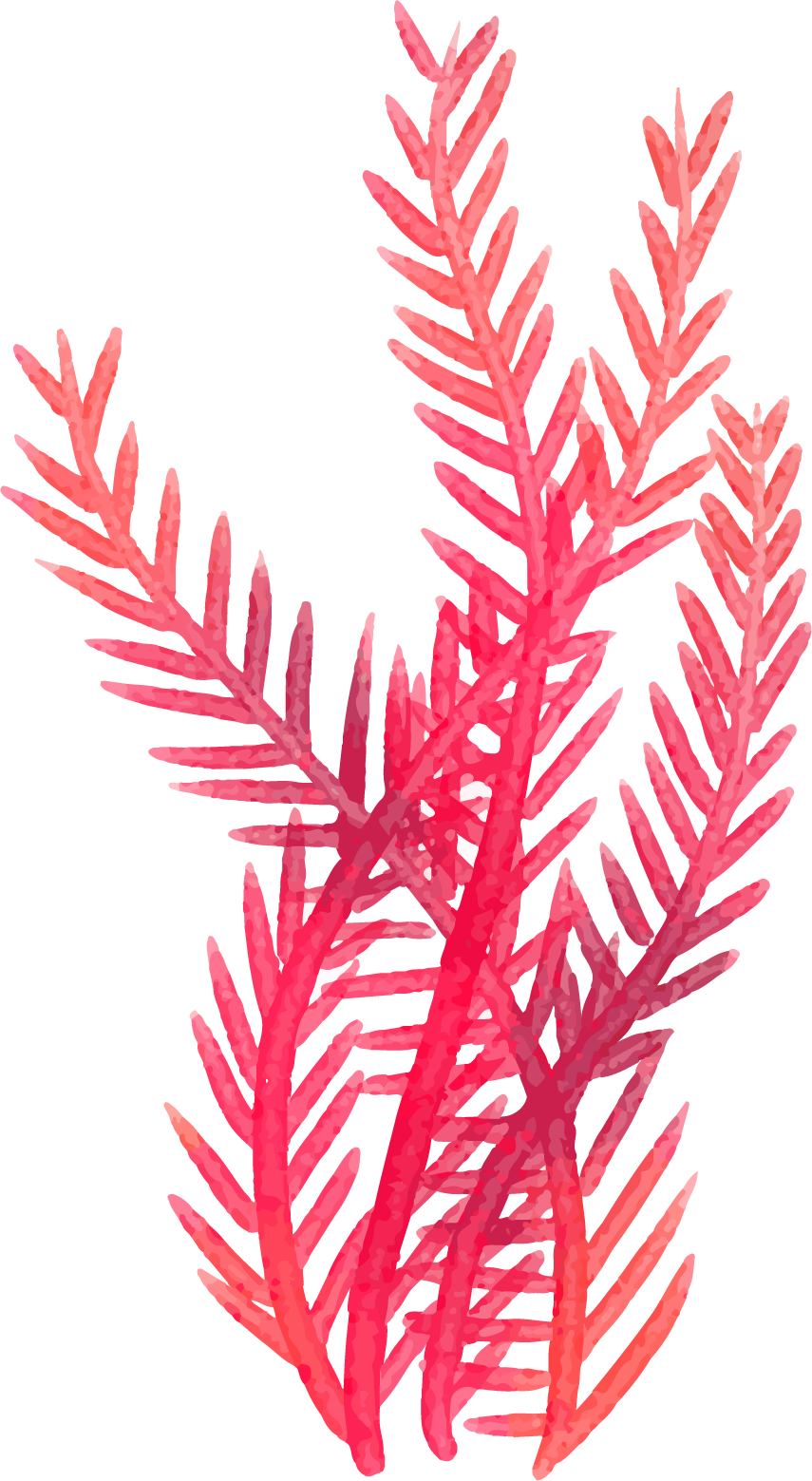 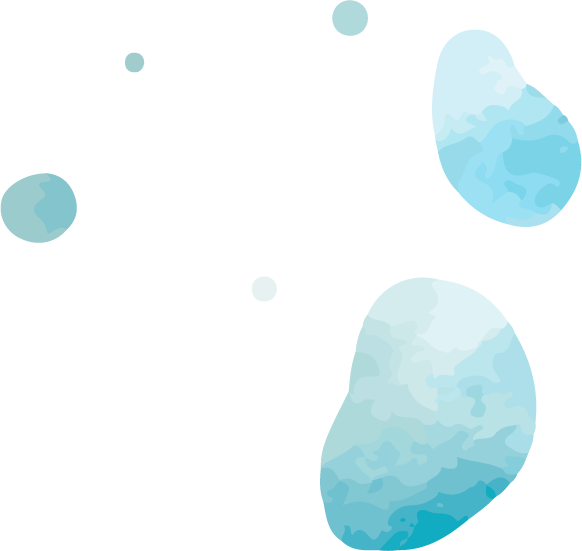 Beak!
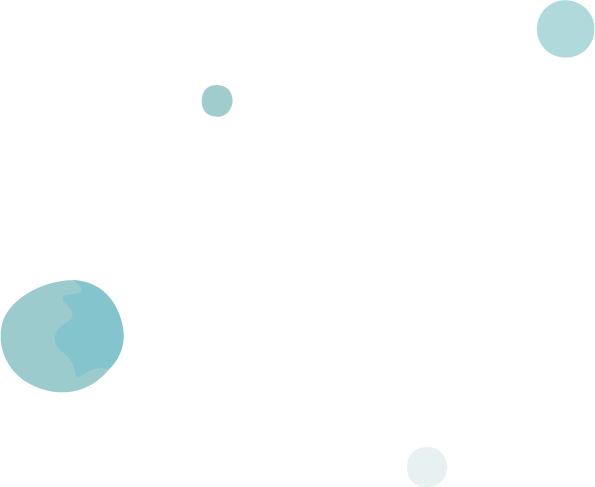 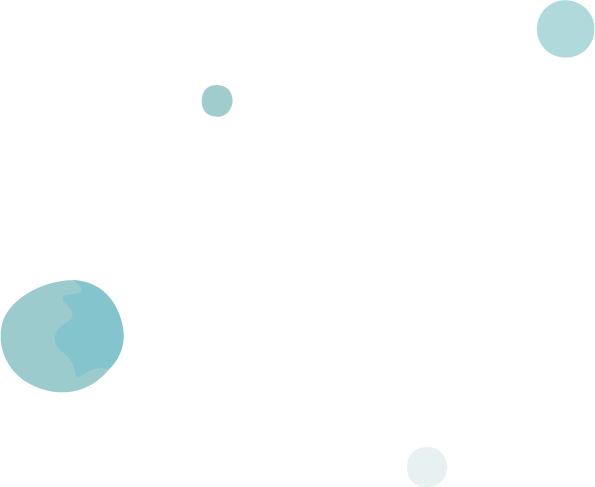 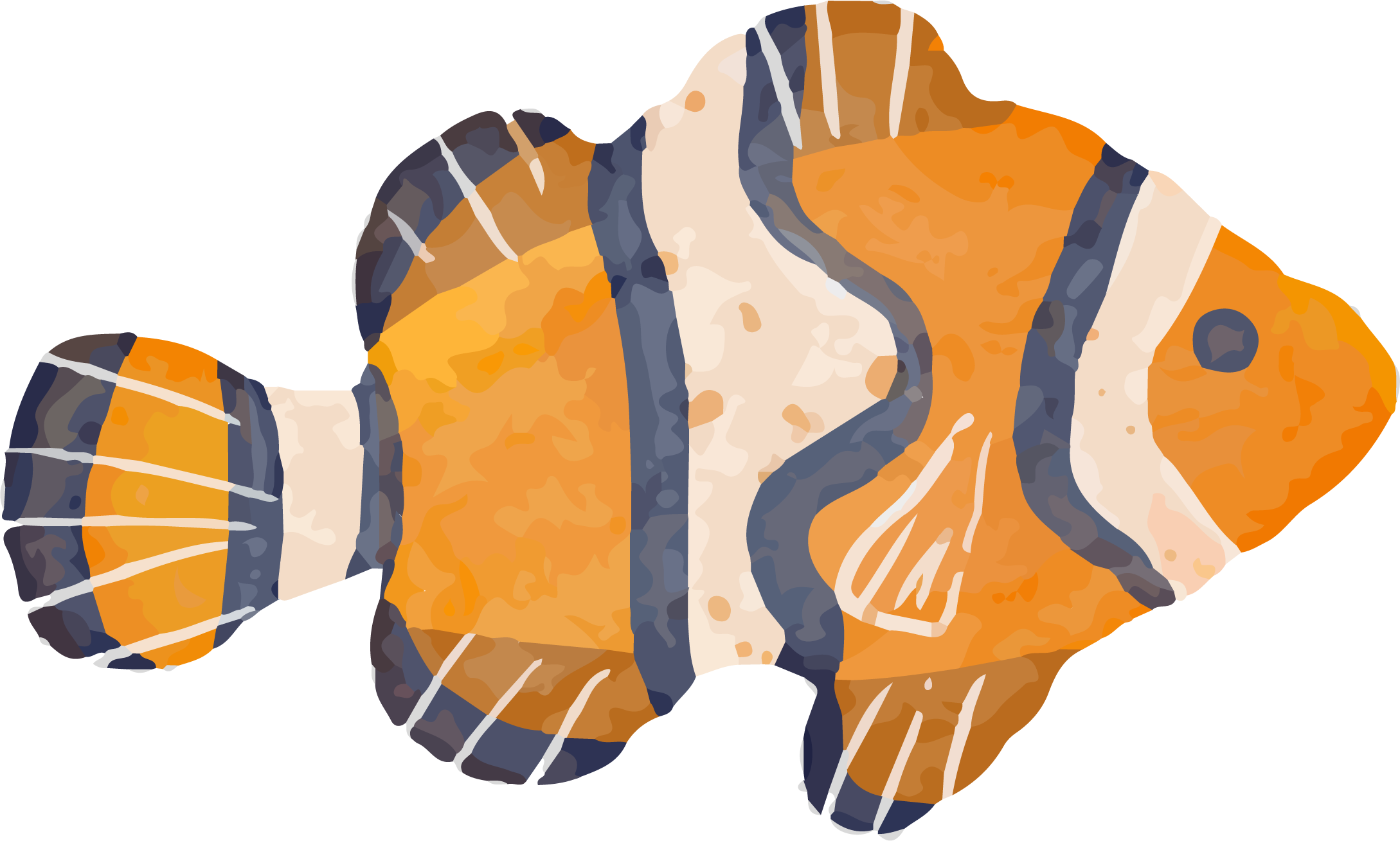 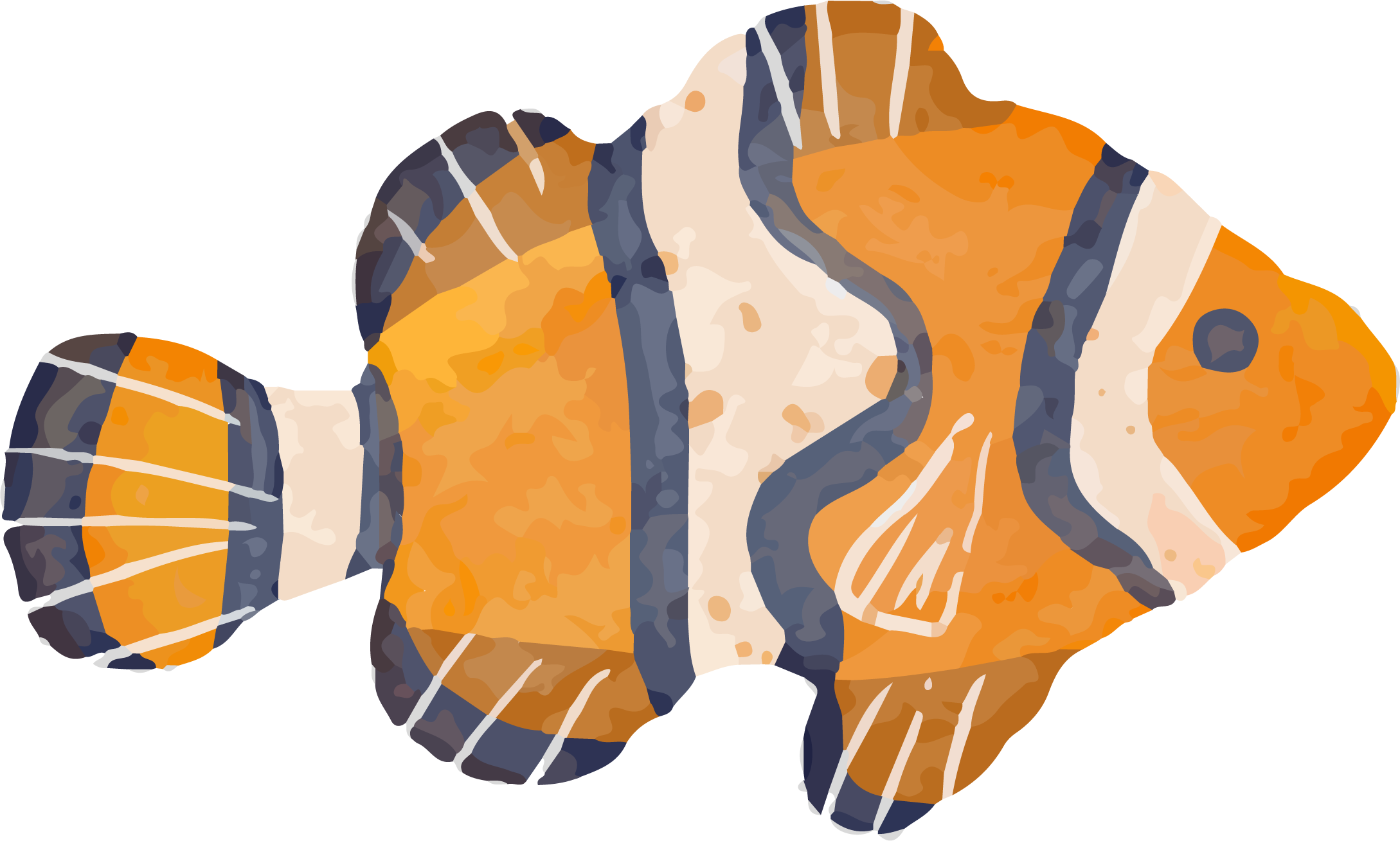 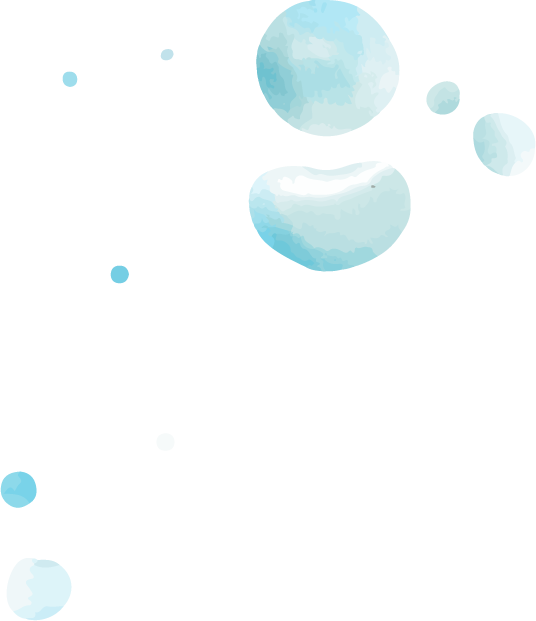 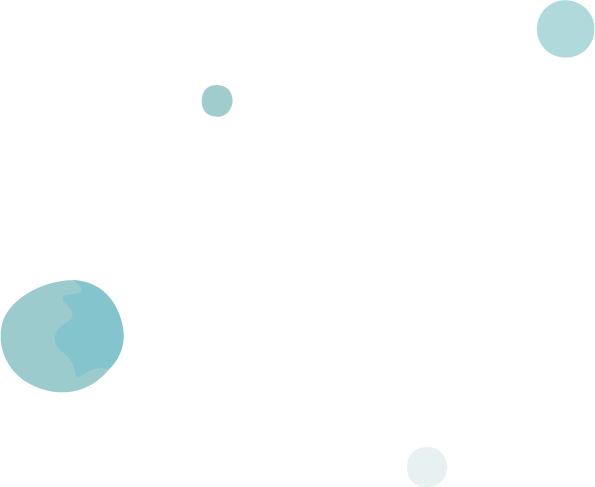 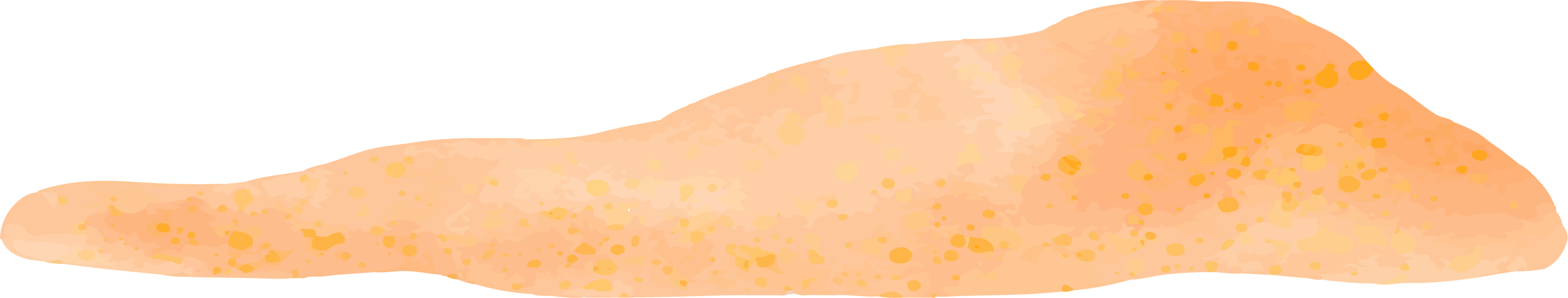 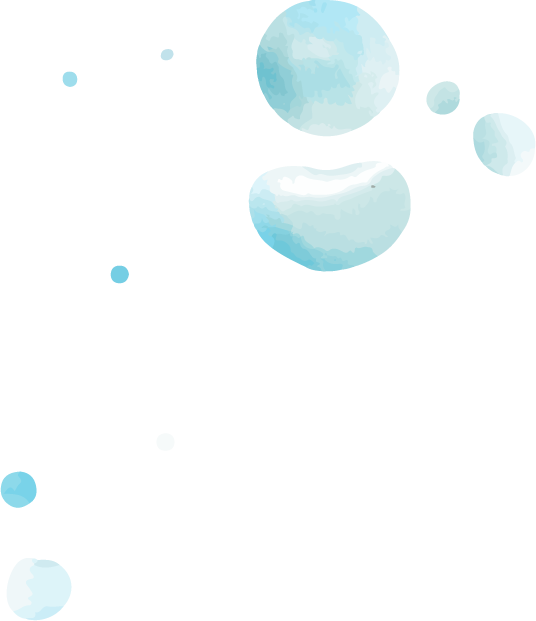 How old can Sulcata Tortoises get?
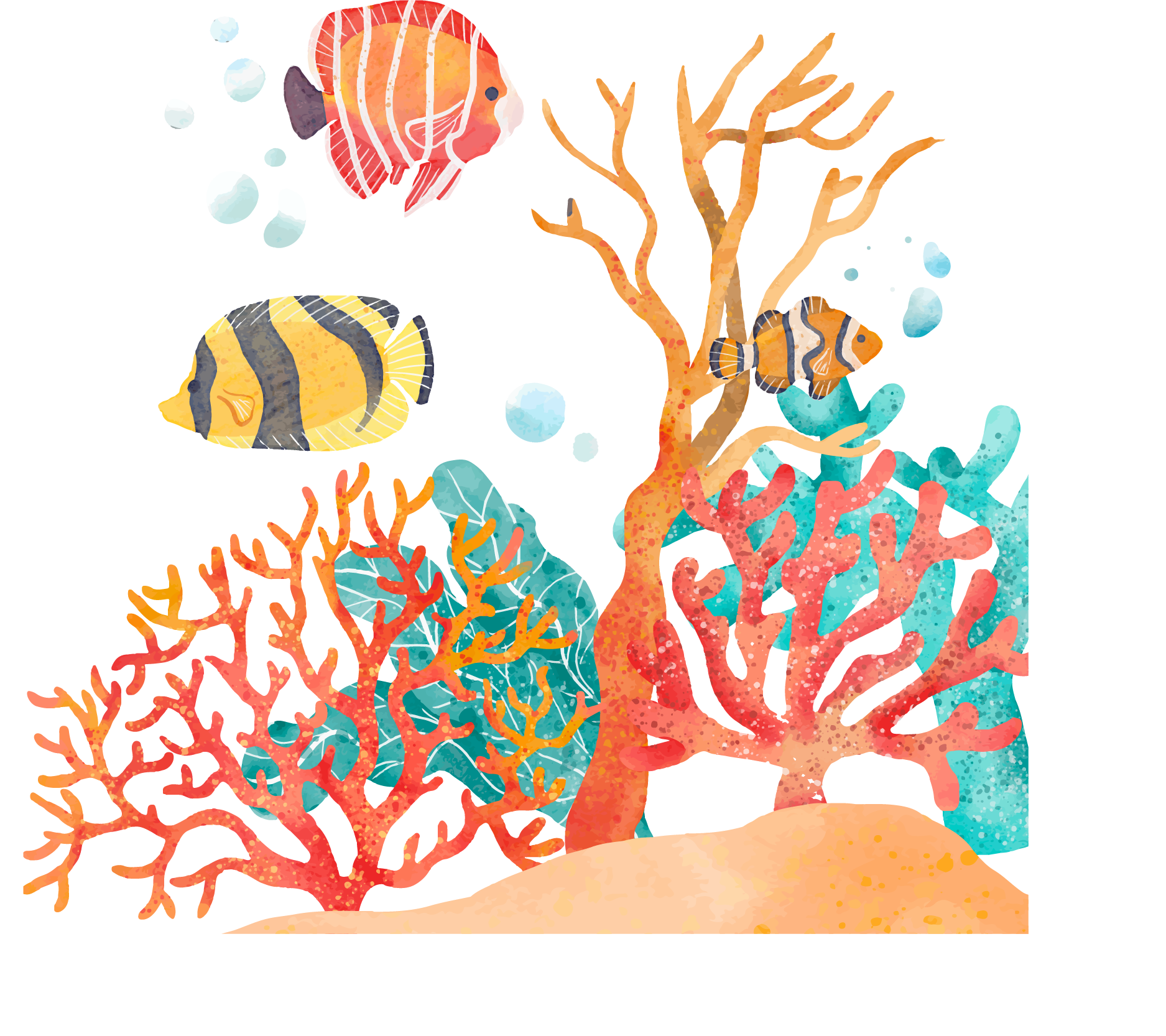 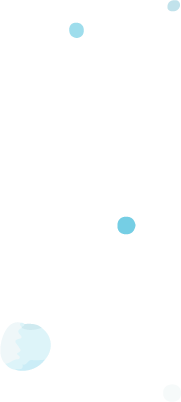 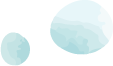 Over 100 years old!
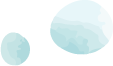 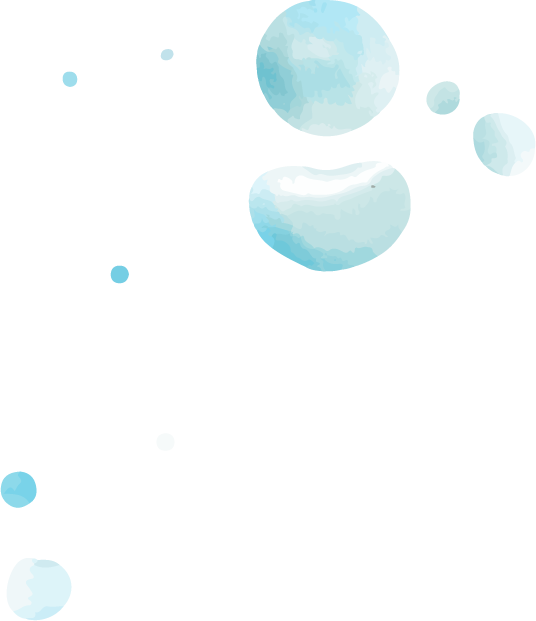 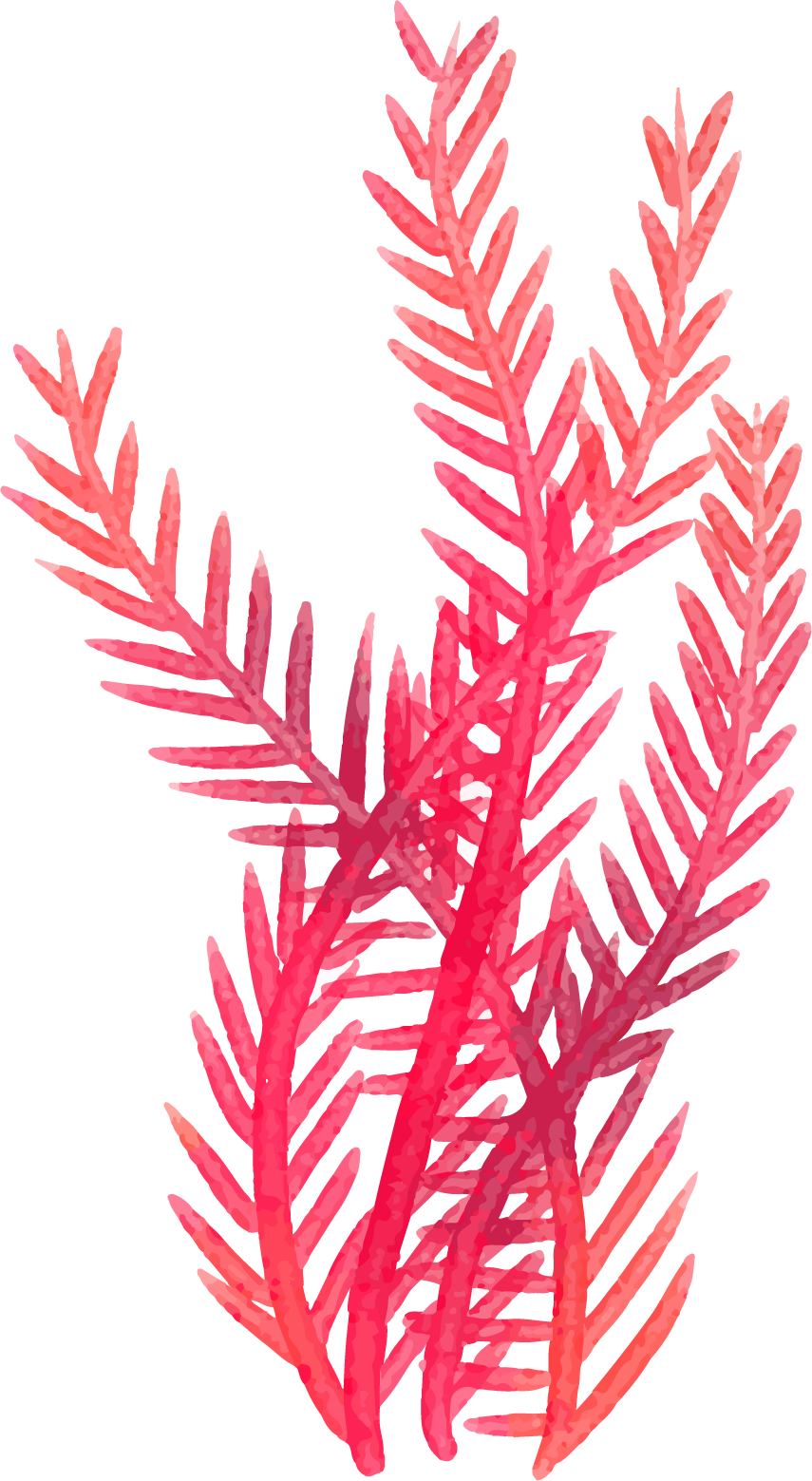 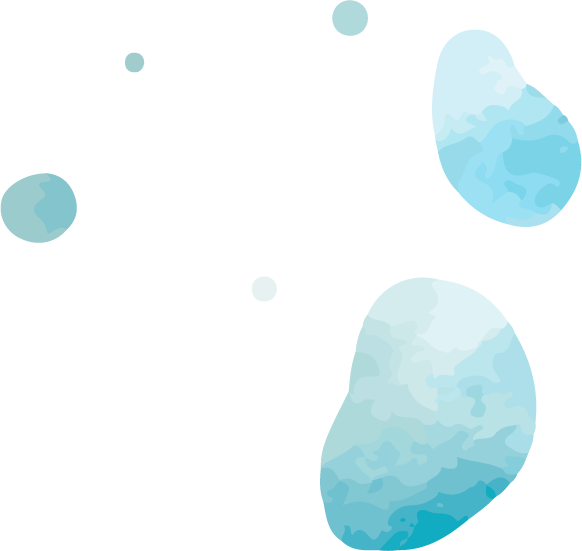 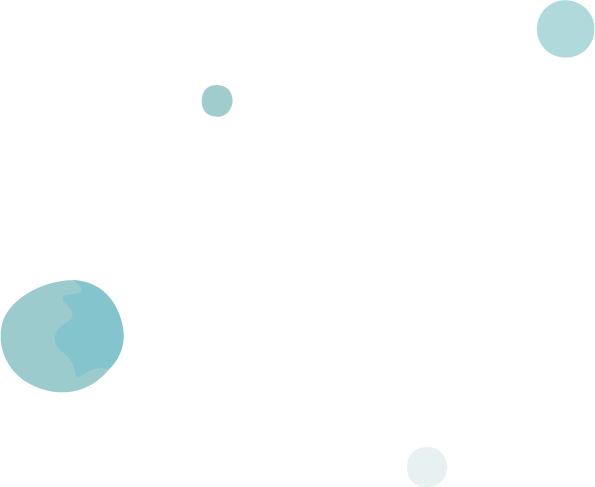 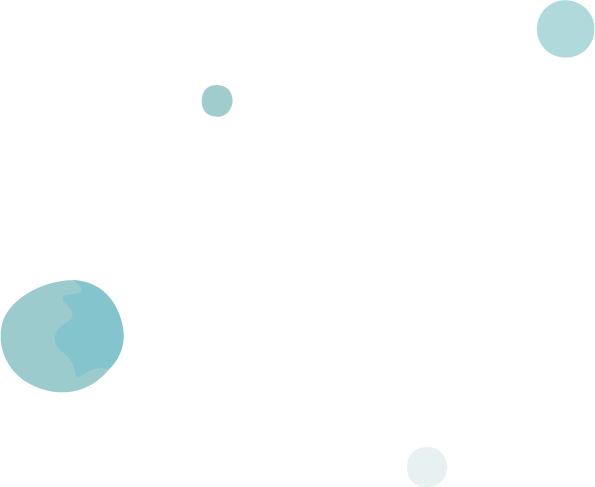 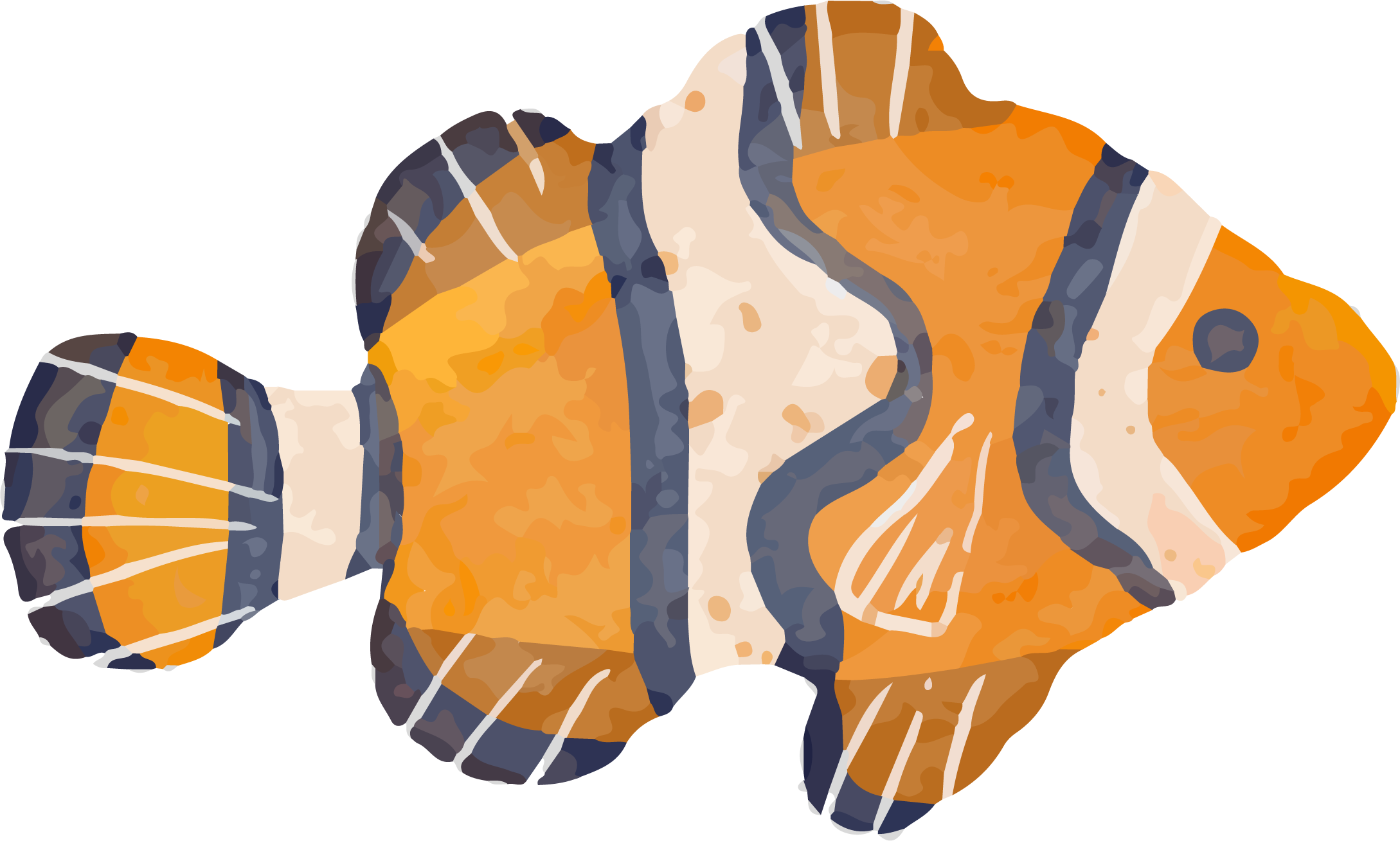 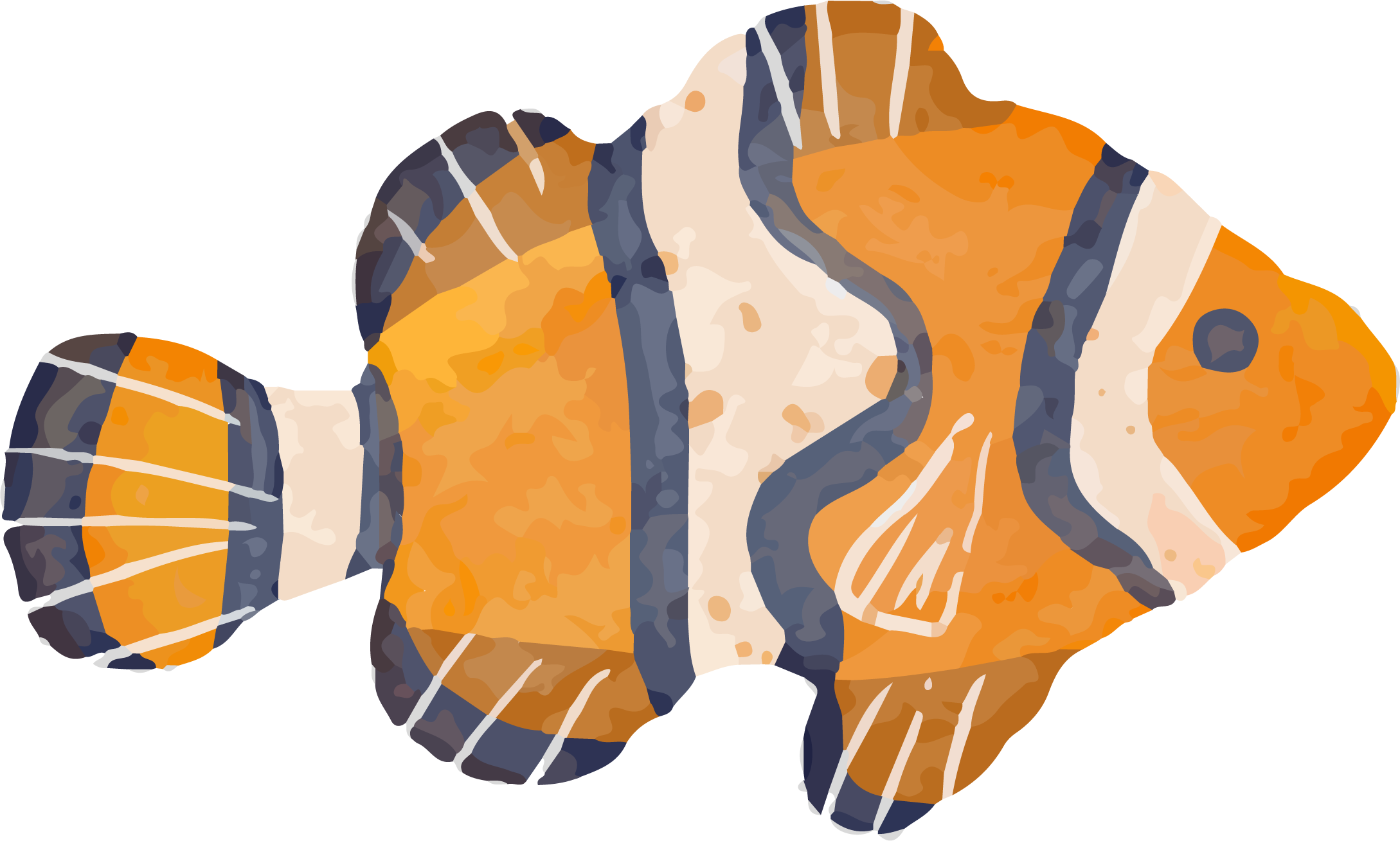 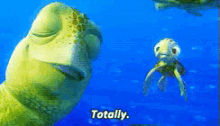 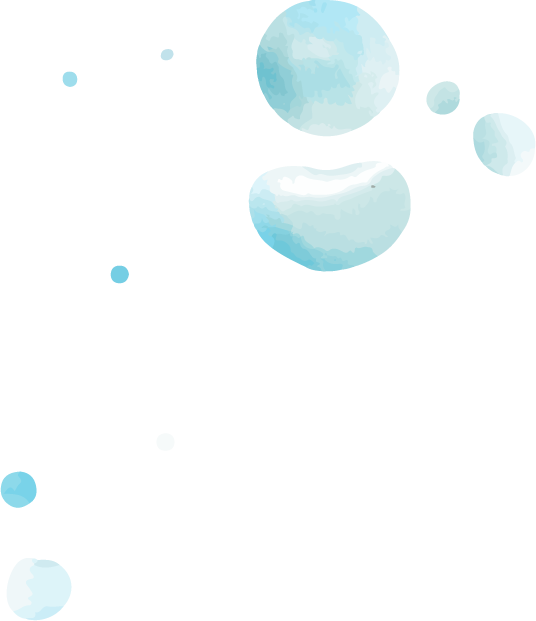 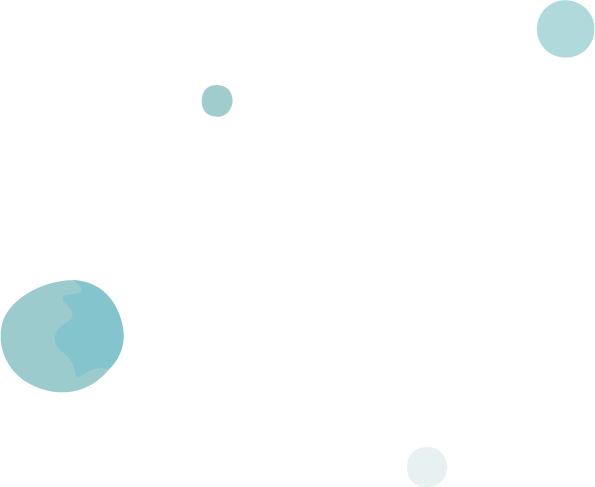 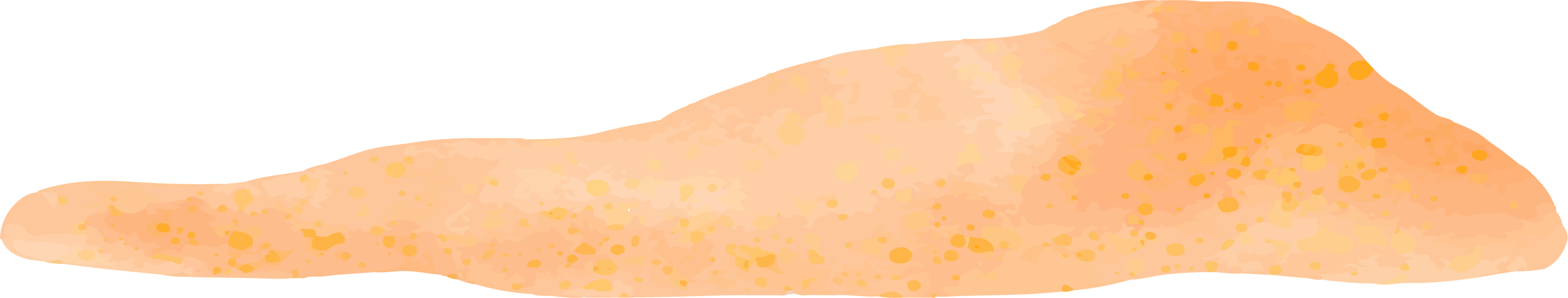 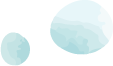 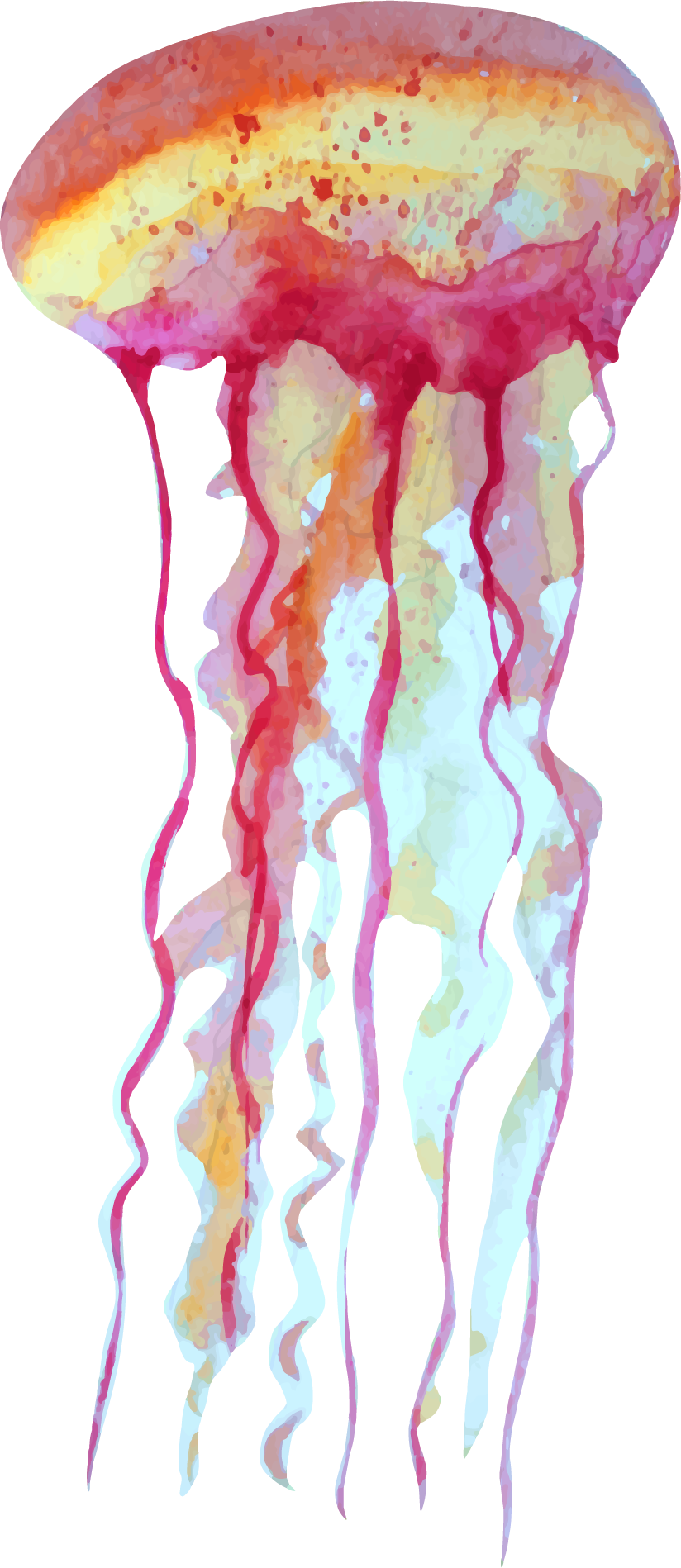 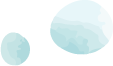 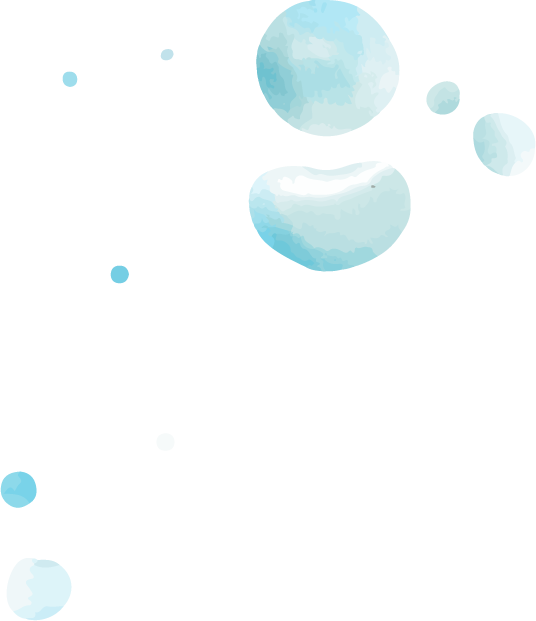 What else did we learn about Sulcata Tortoises?
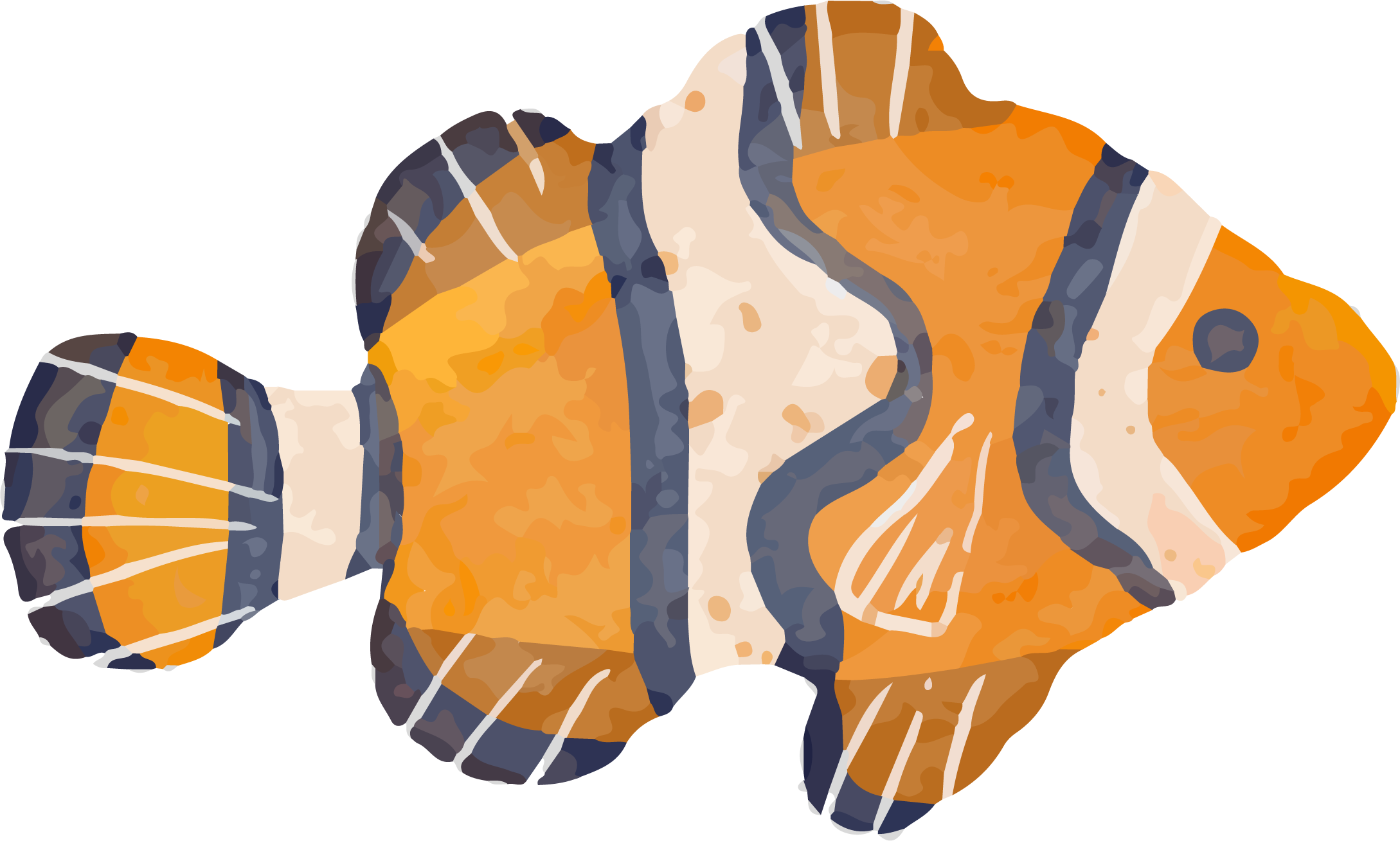 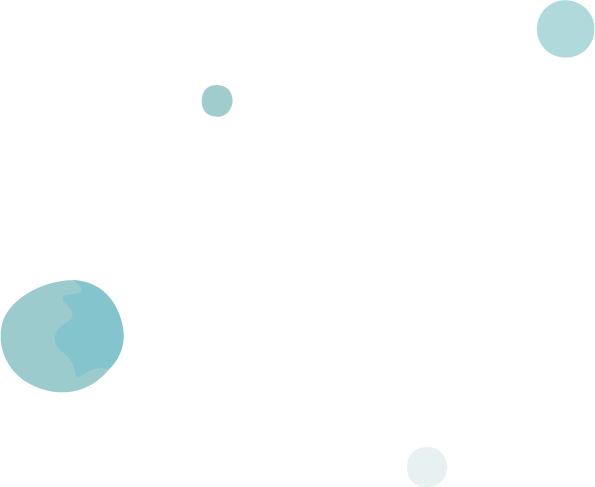 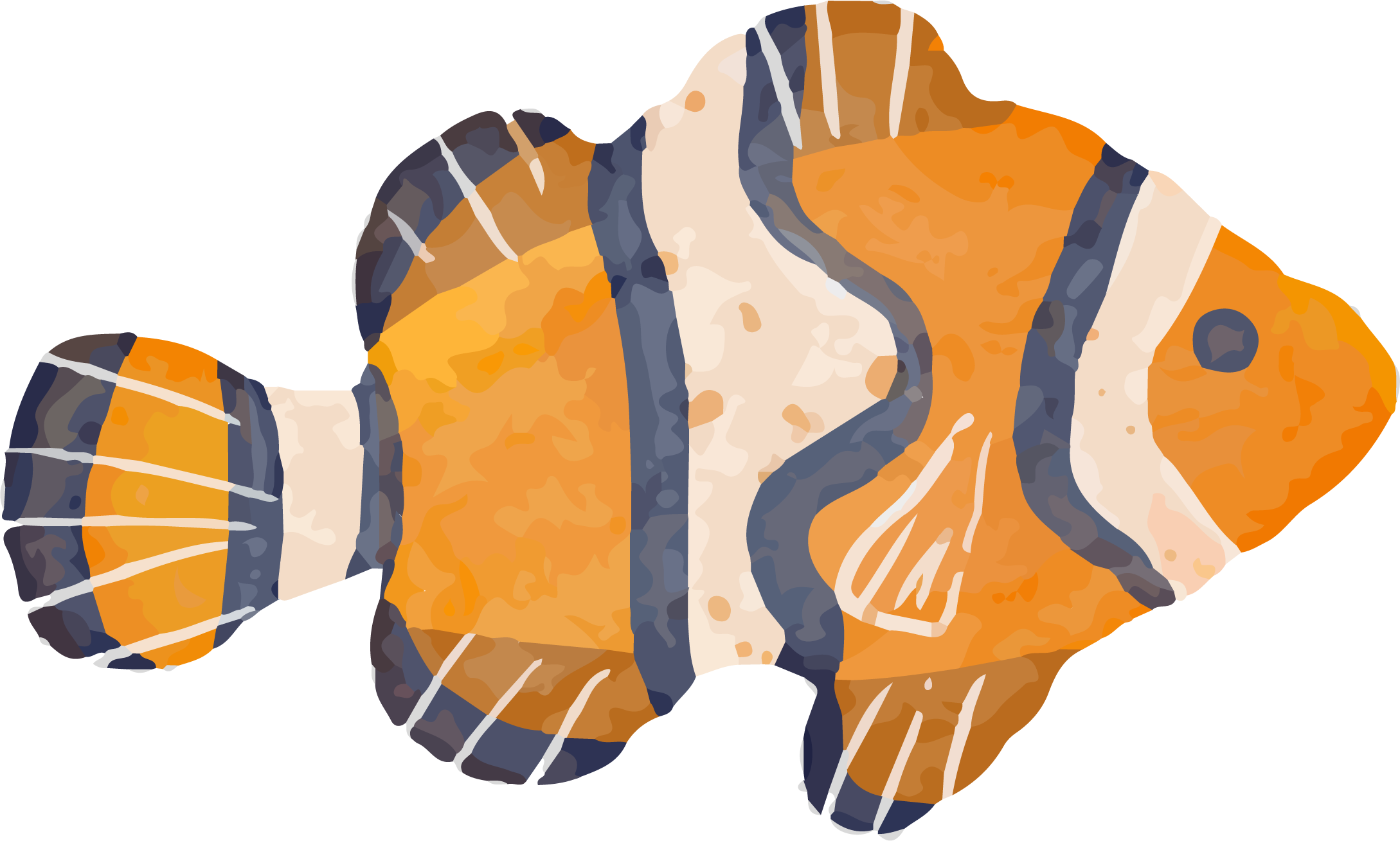 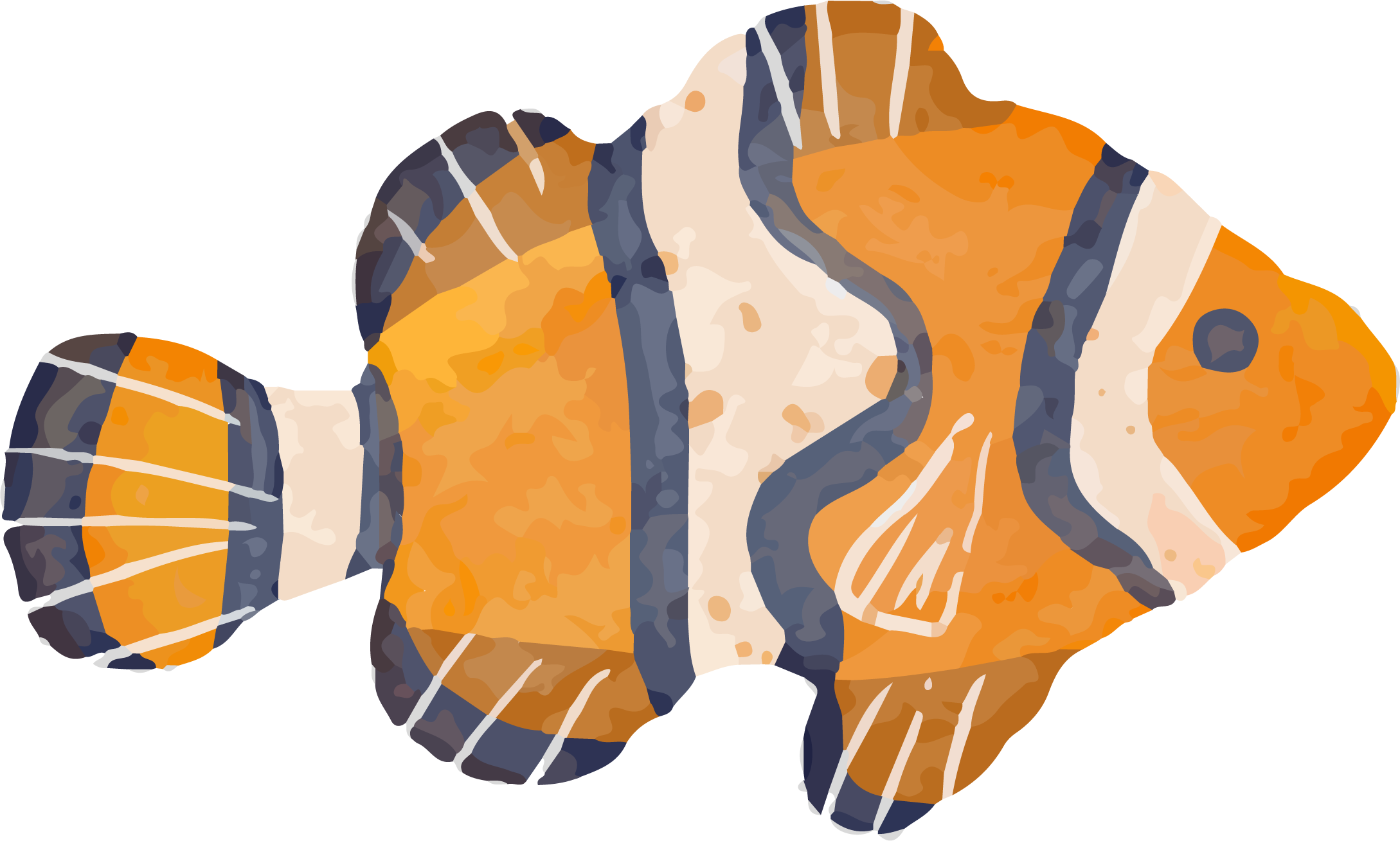 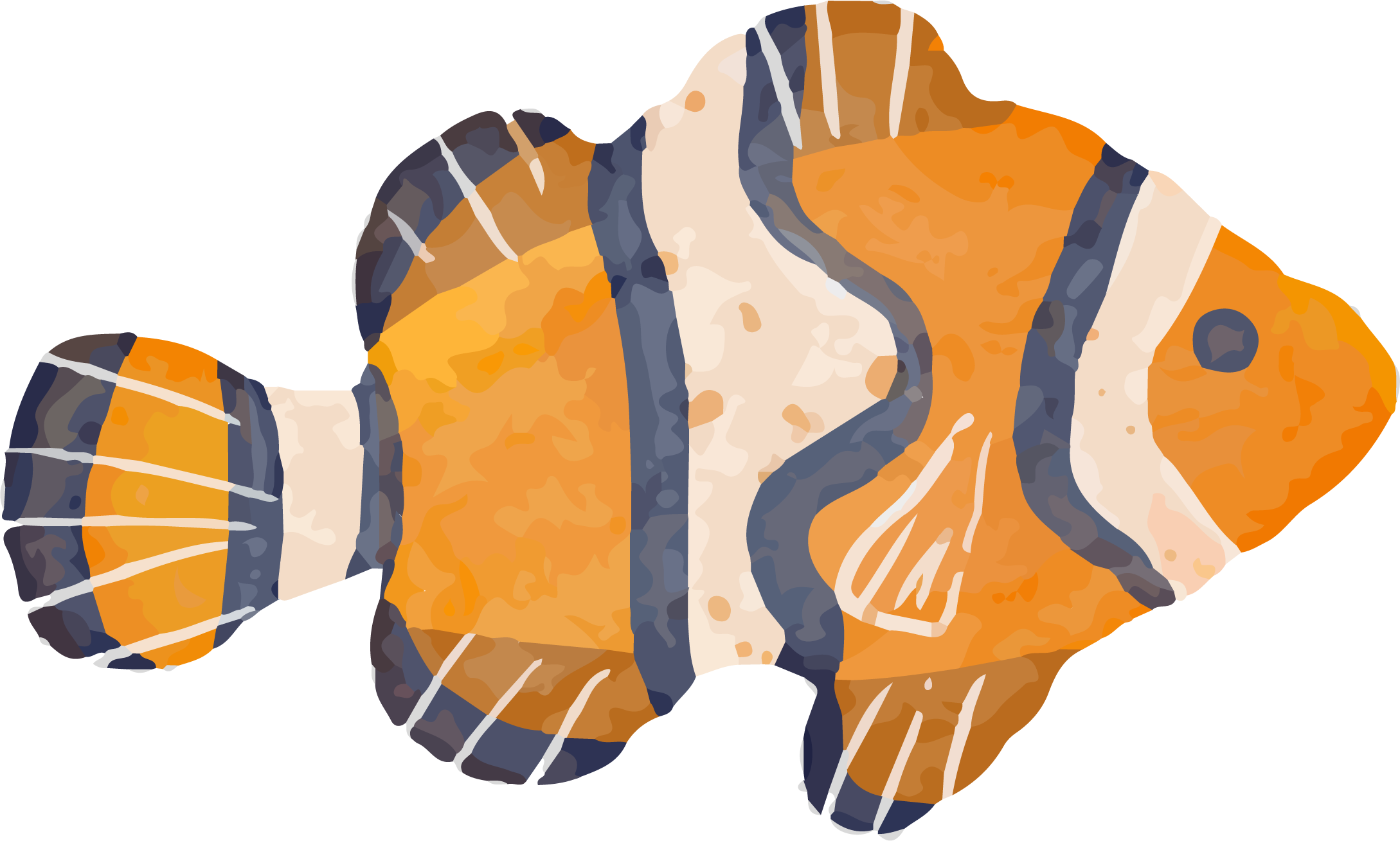 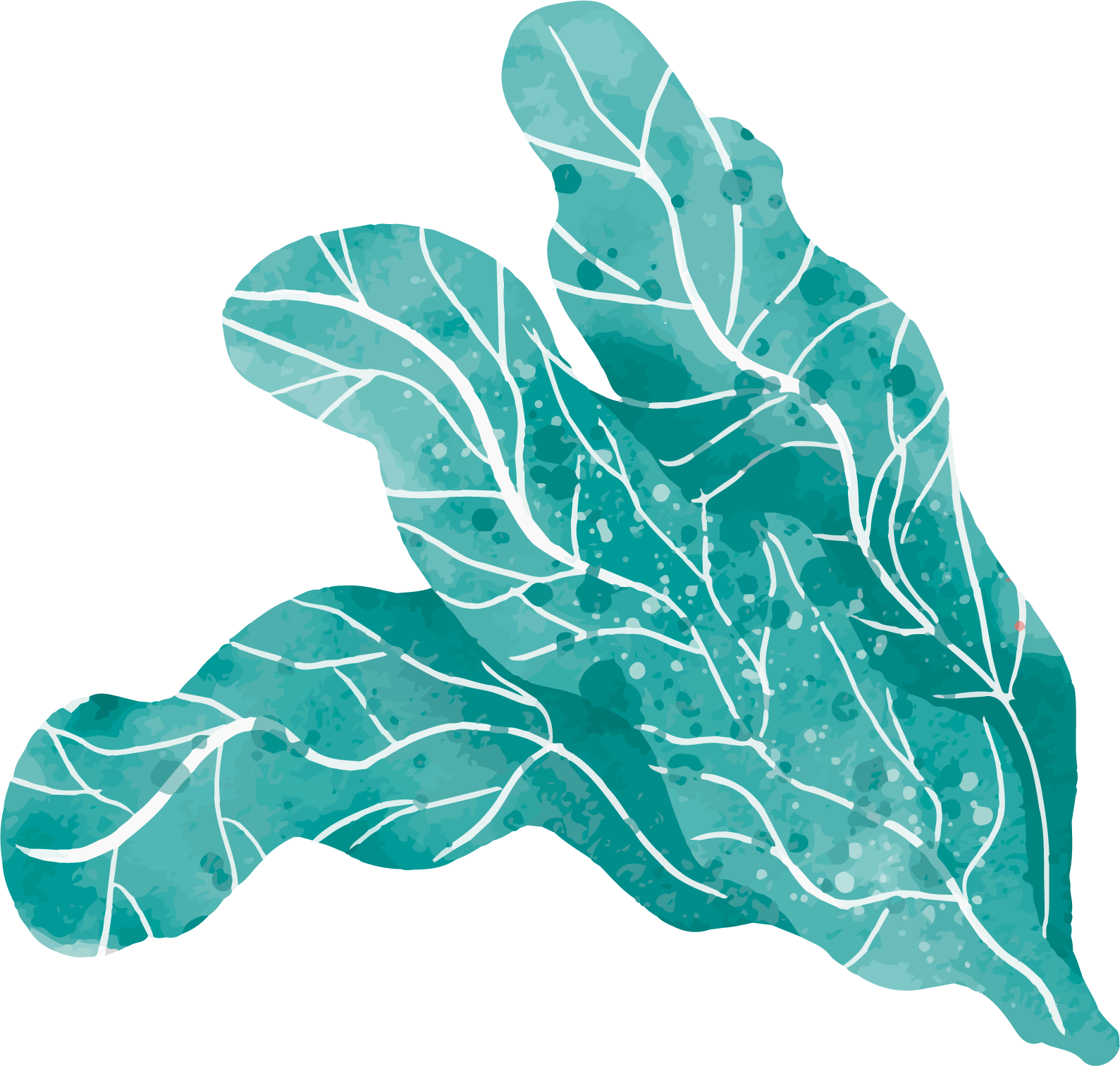 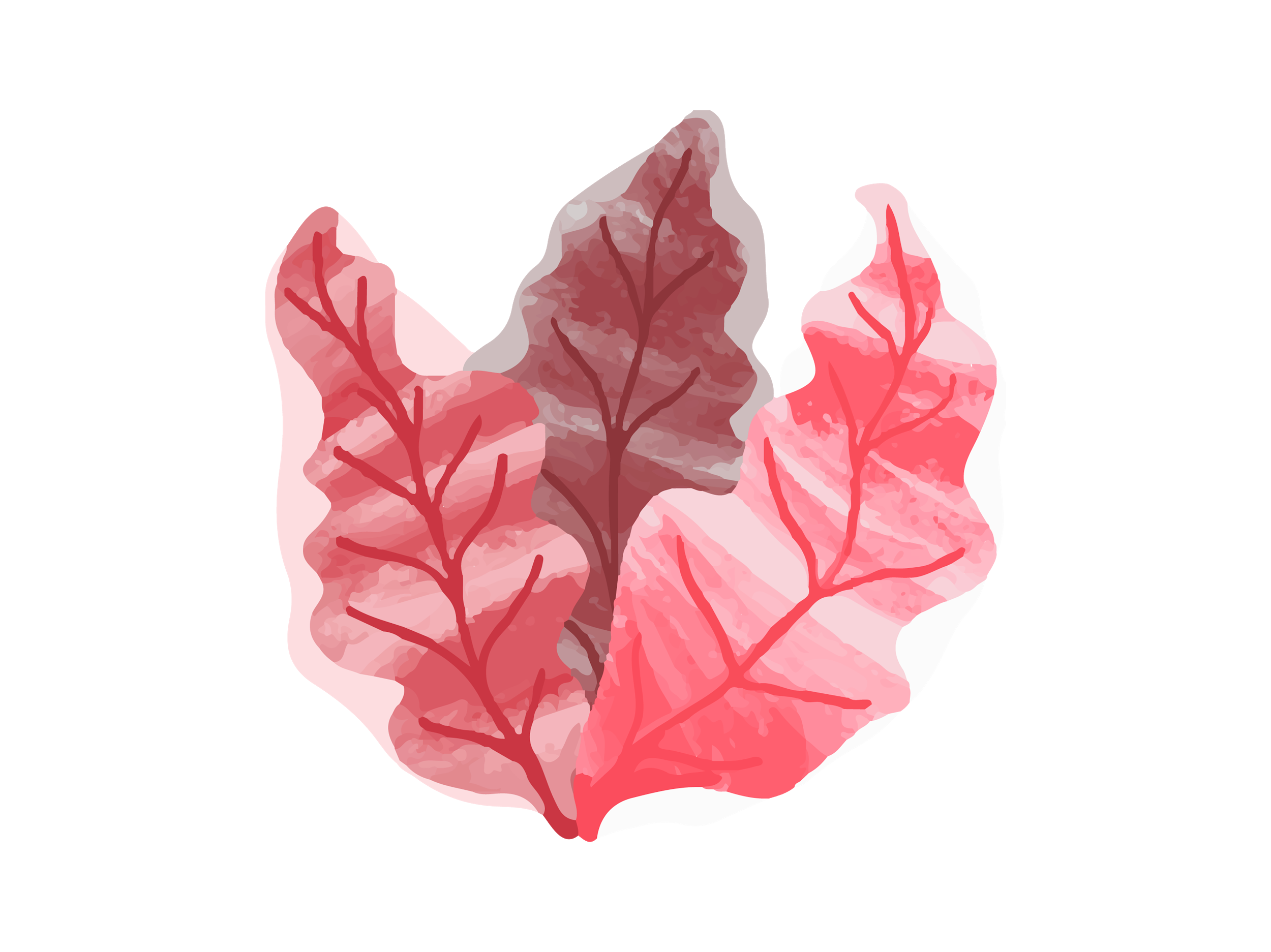 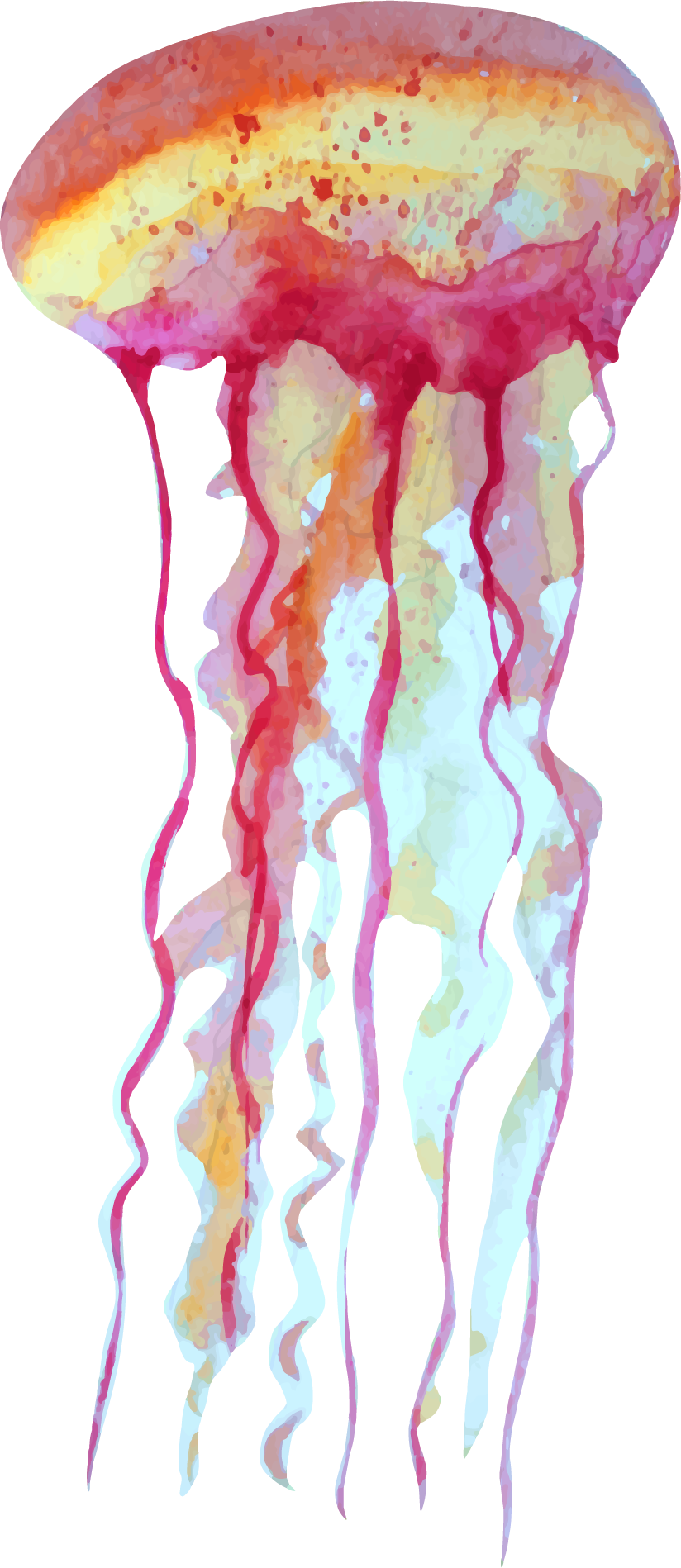 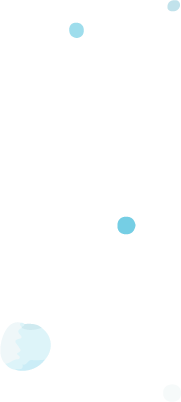 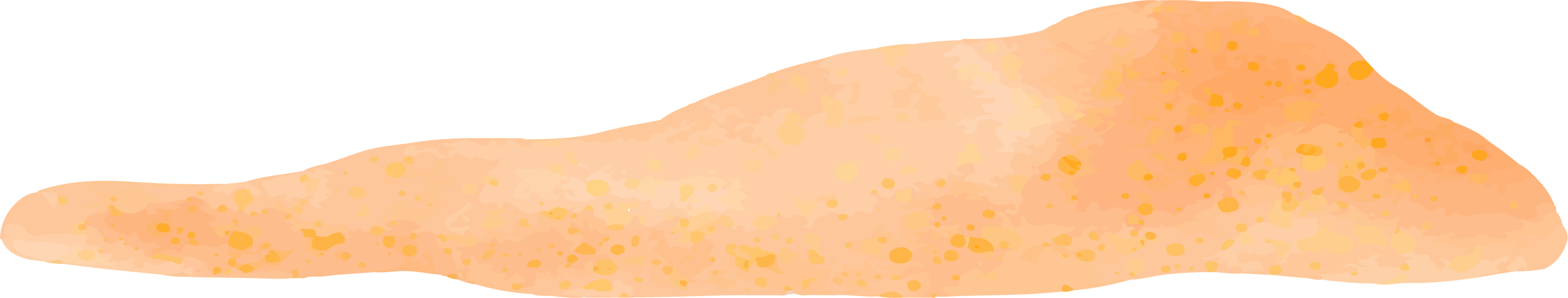 Capybara
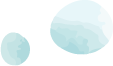 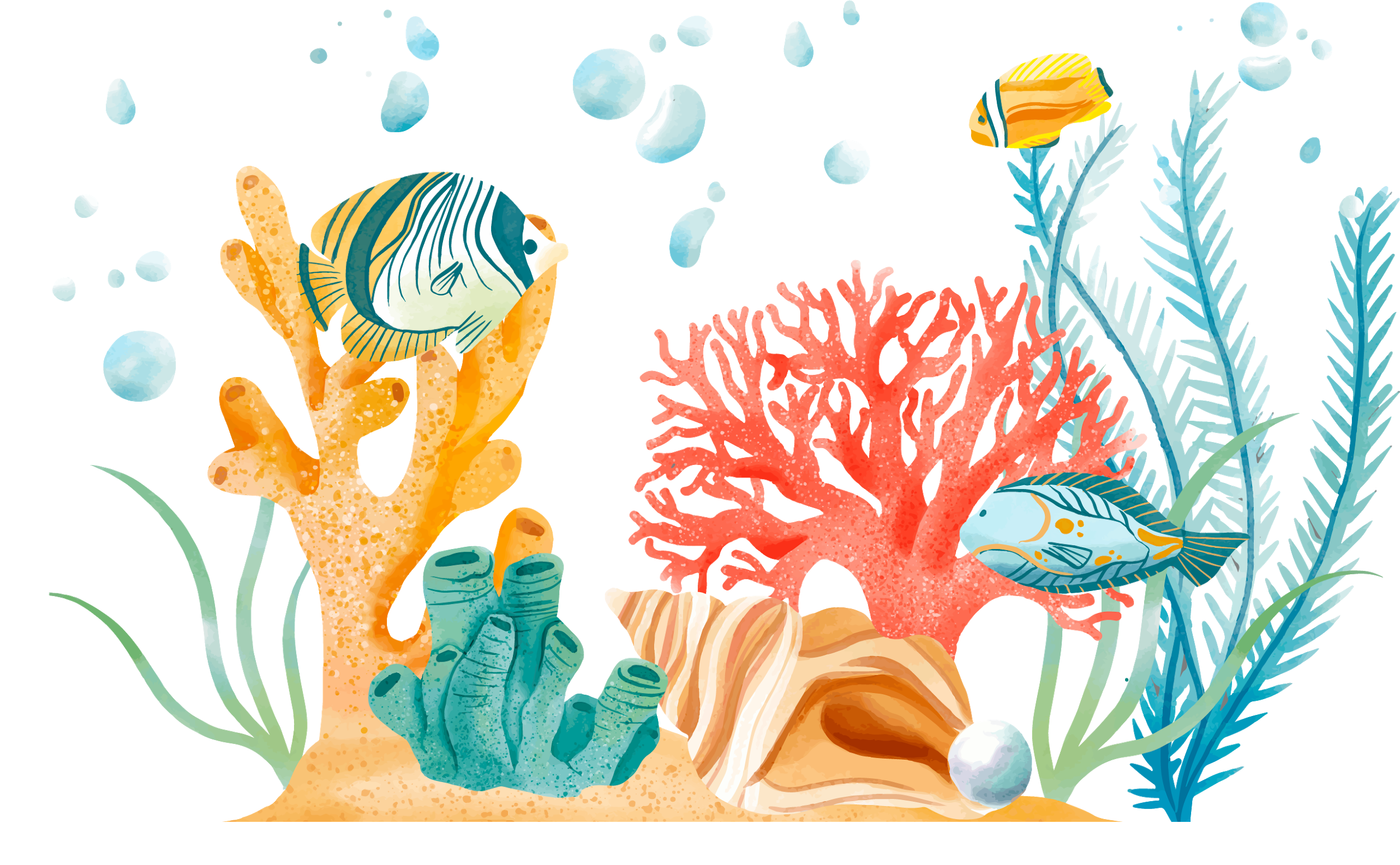 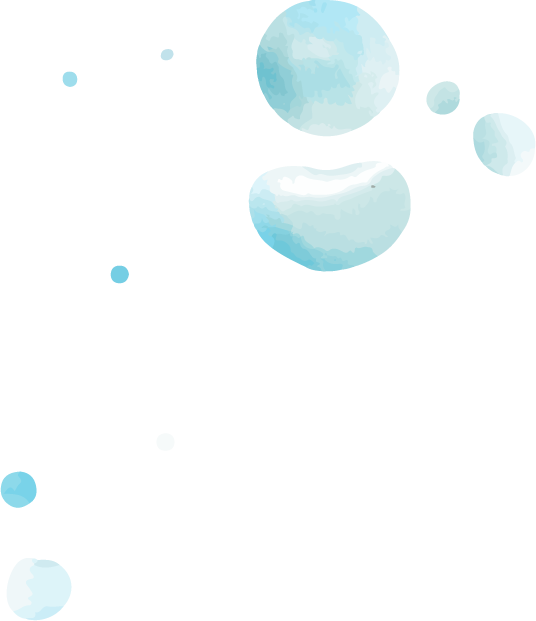 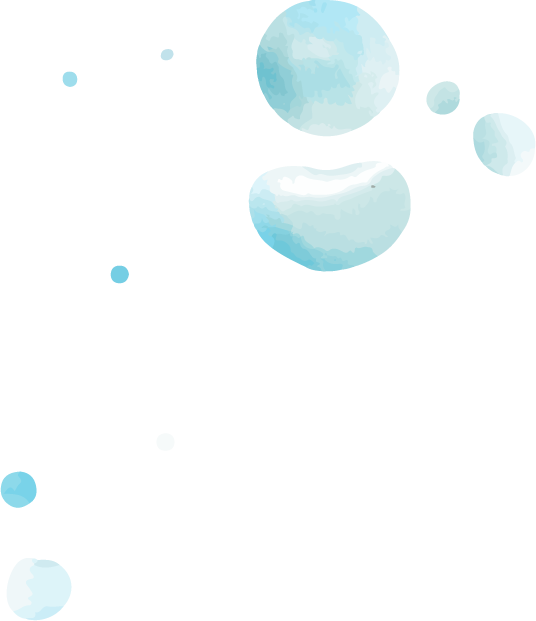 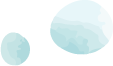 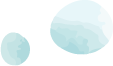 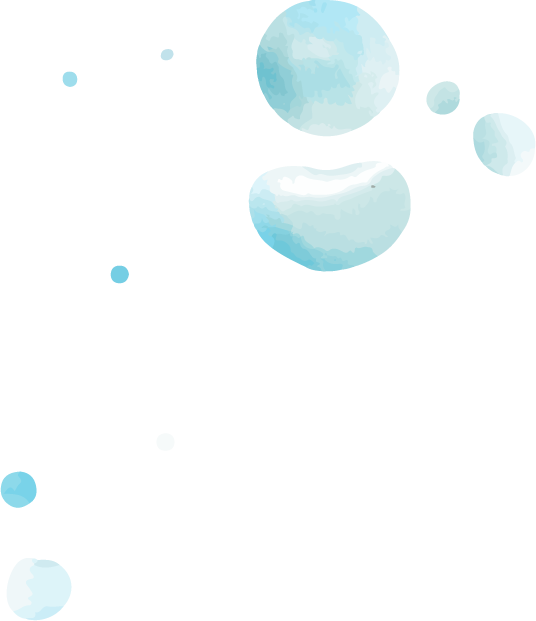 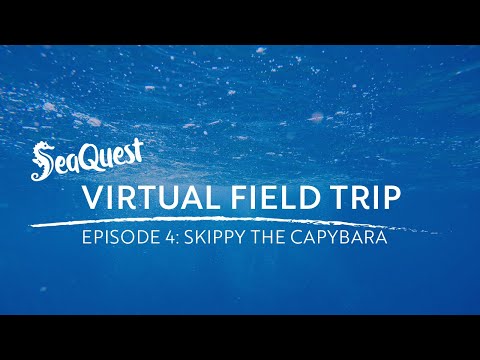 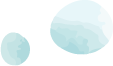 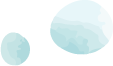 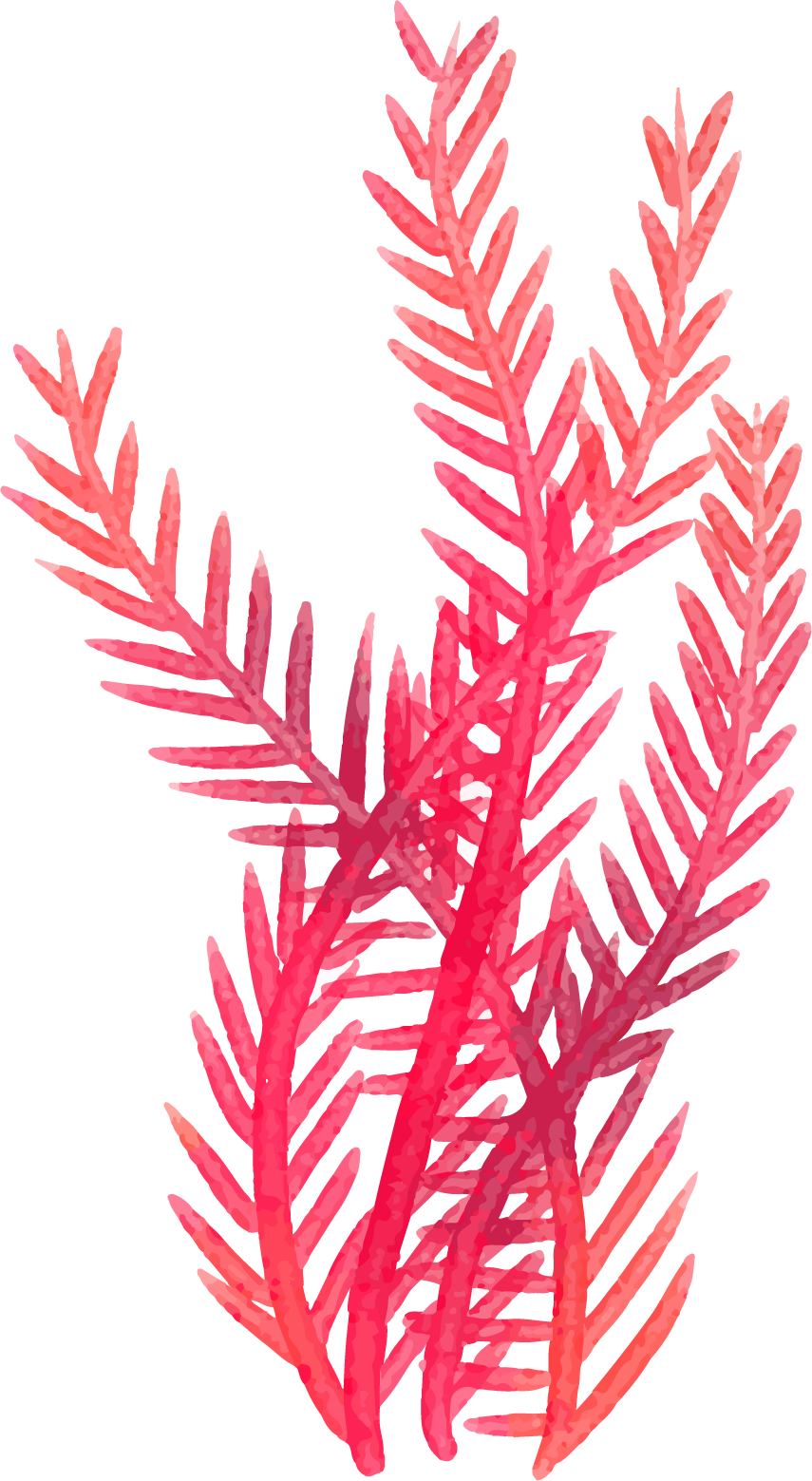 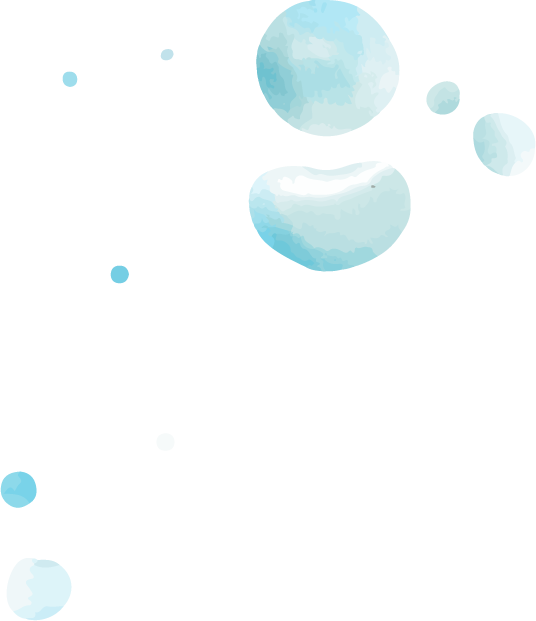 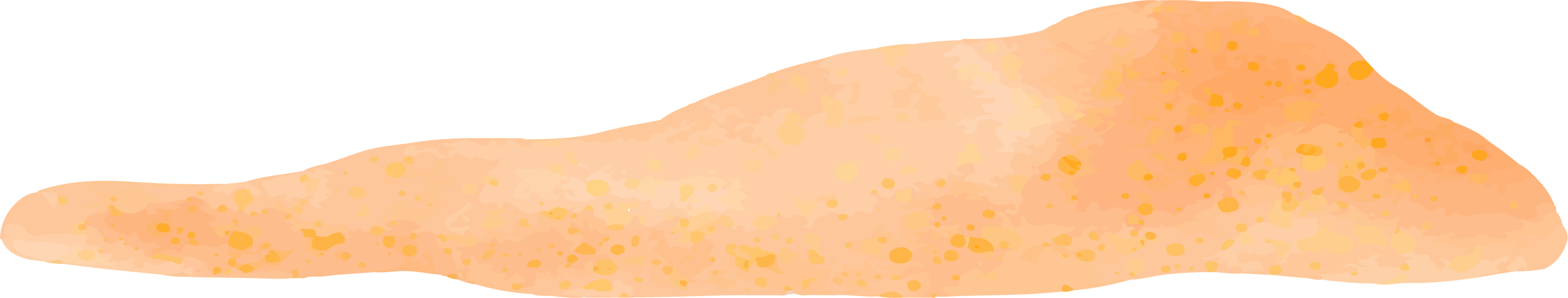 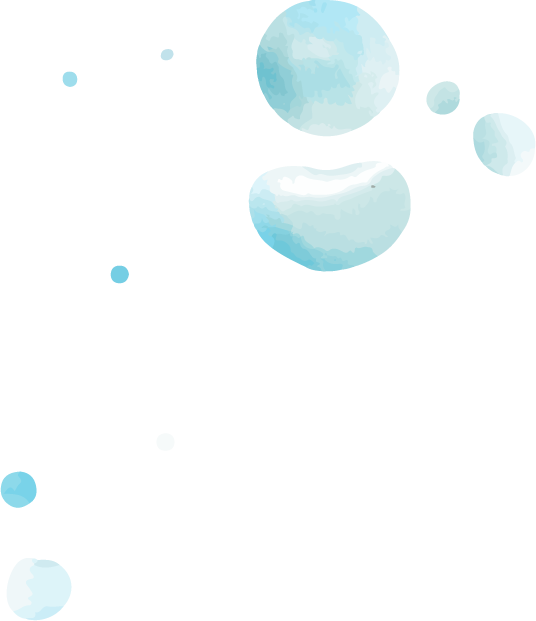 Capybaras are like overgown:
Guinea Pigs
Mice
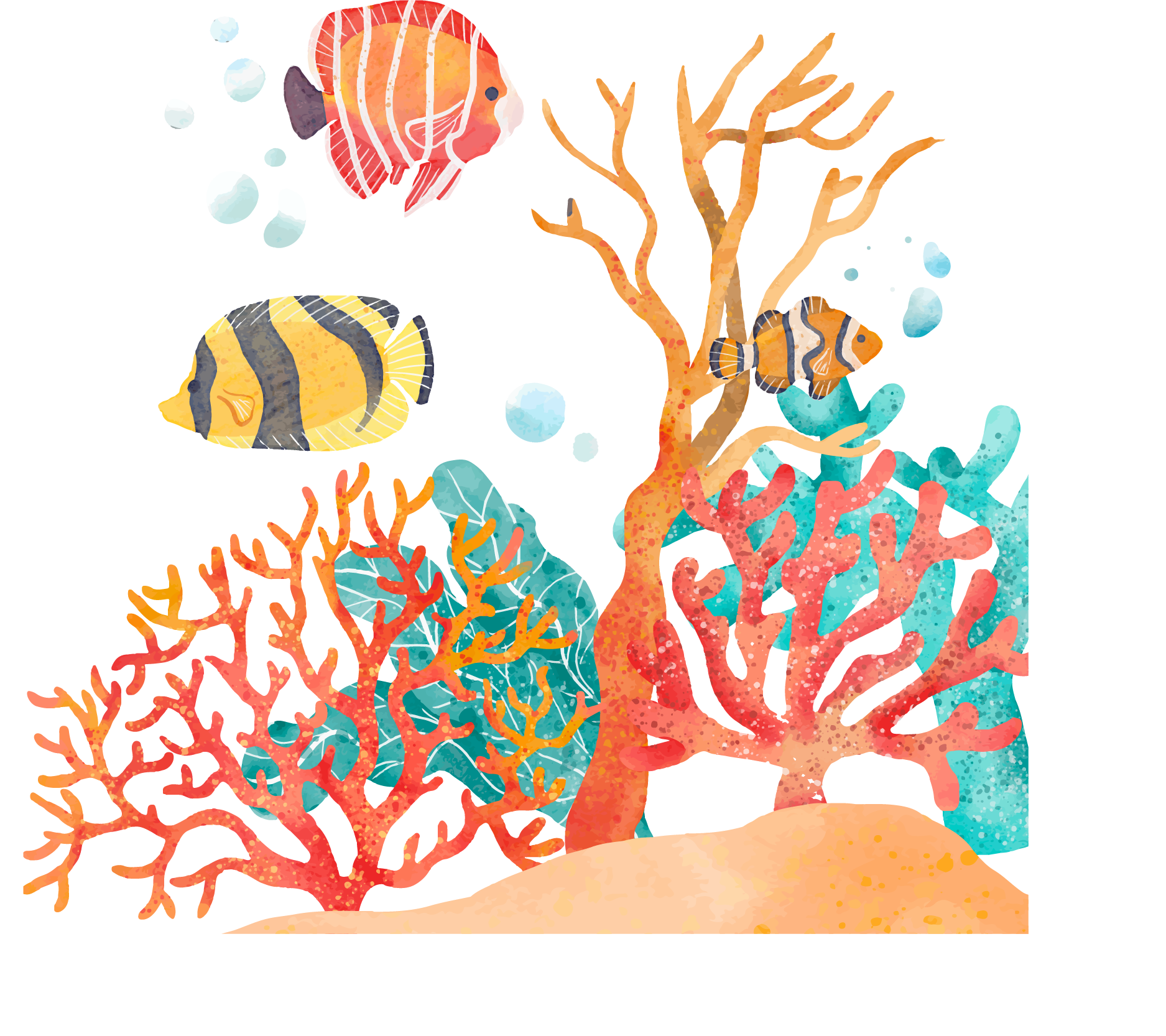 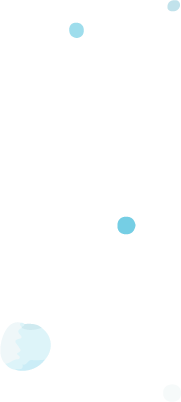 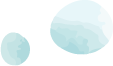 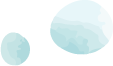 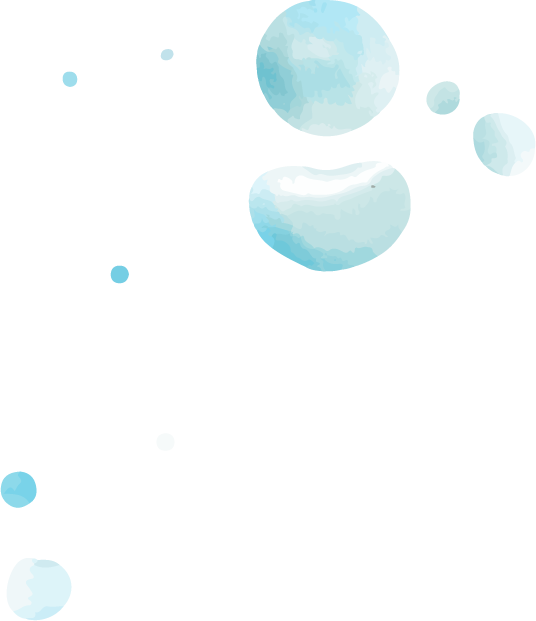 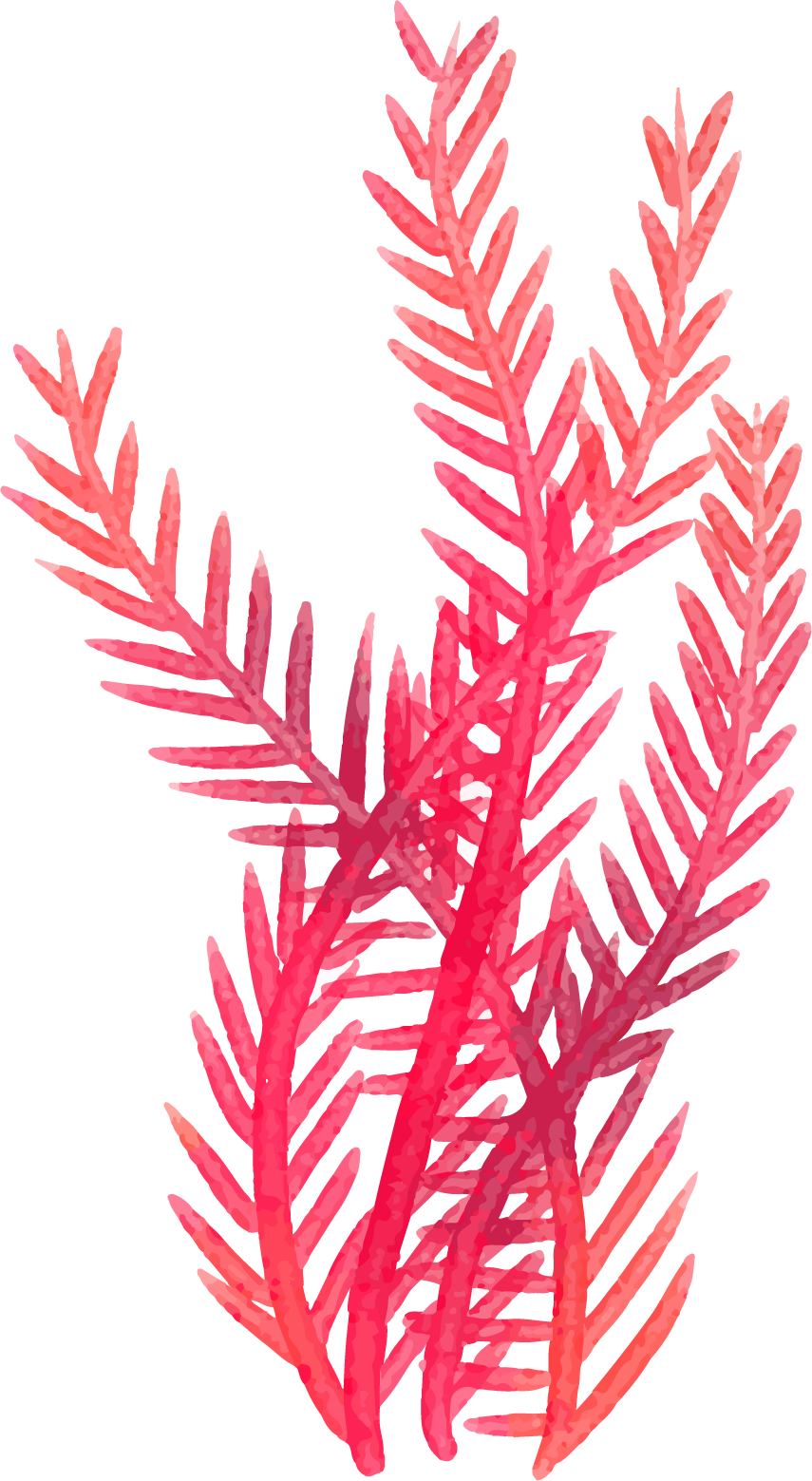 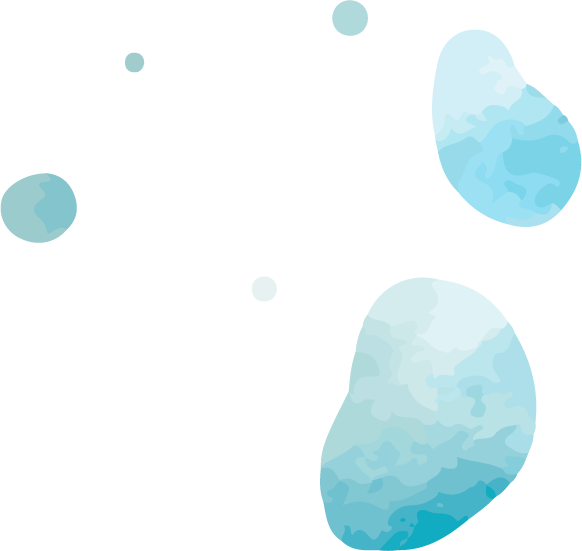 Guinea Pig!
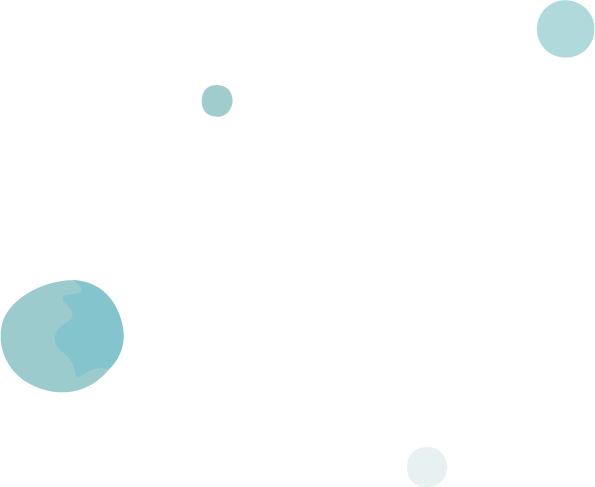 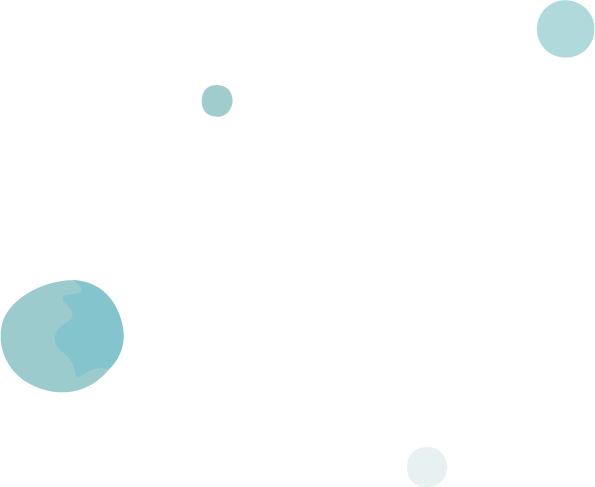 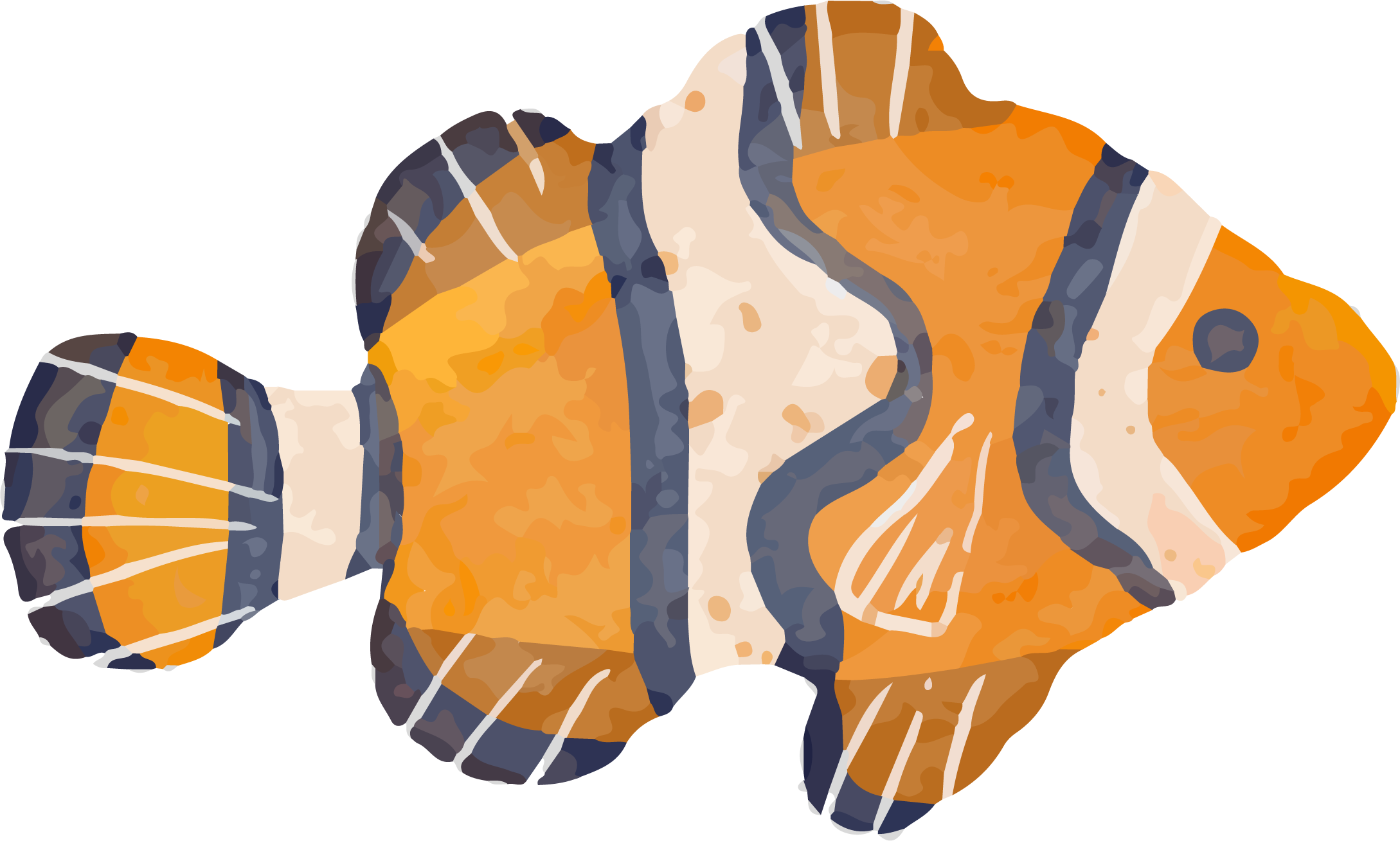 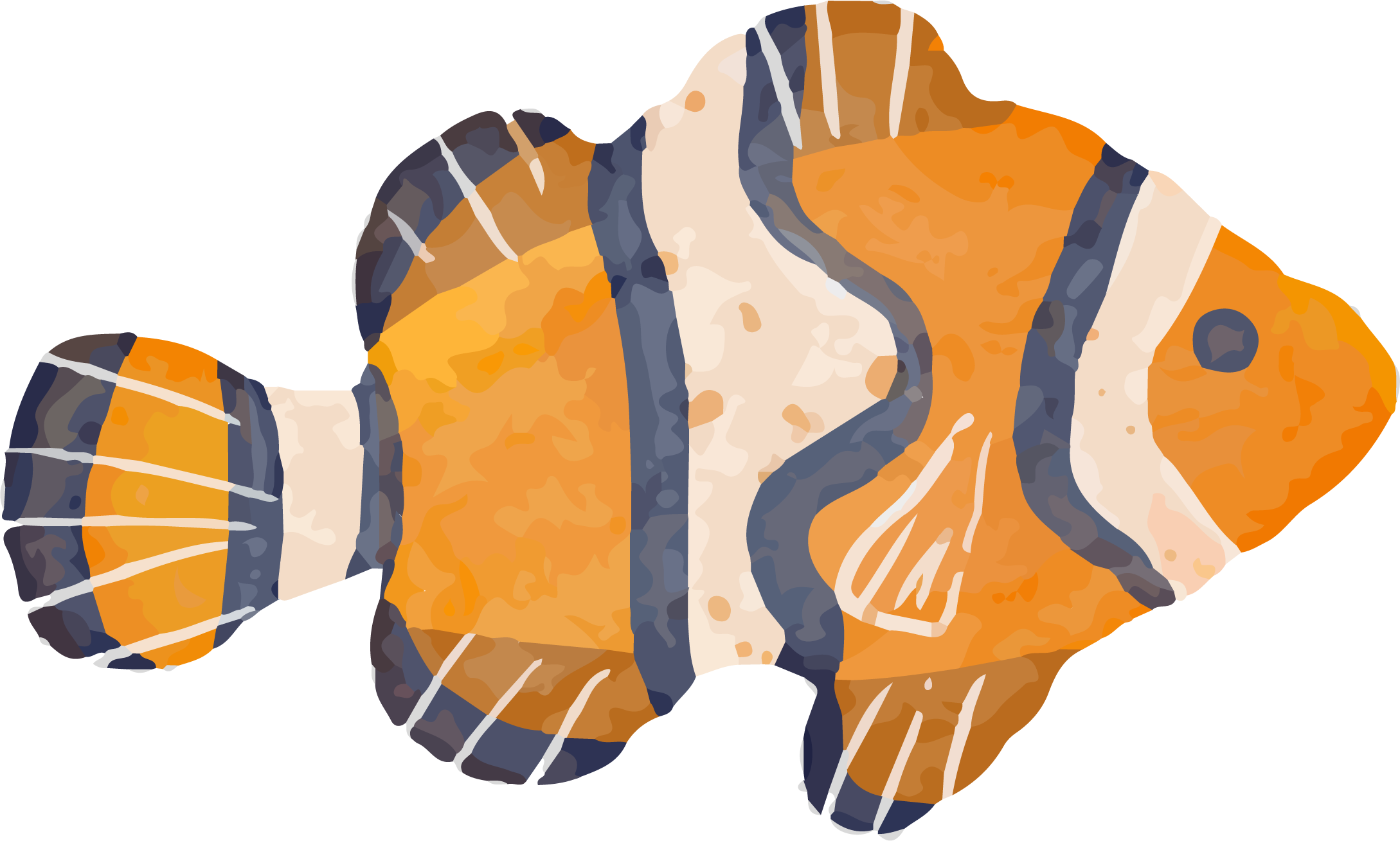 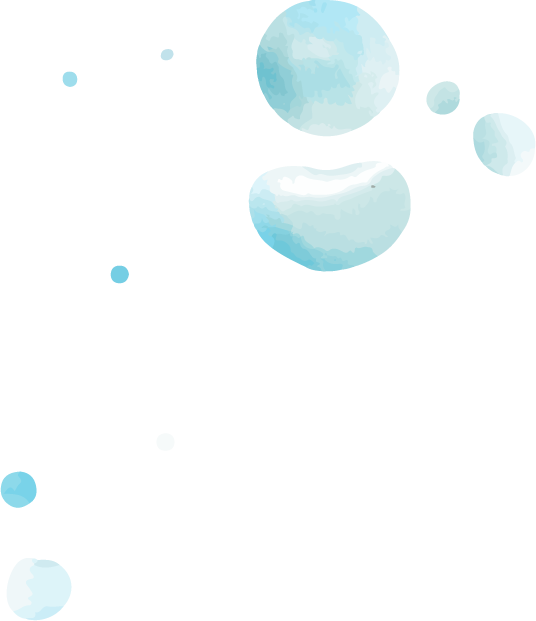 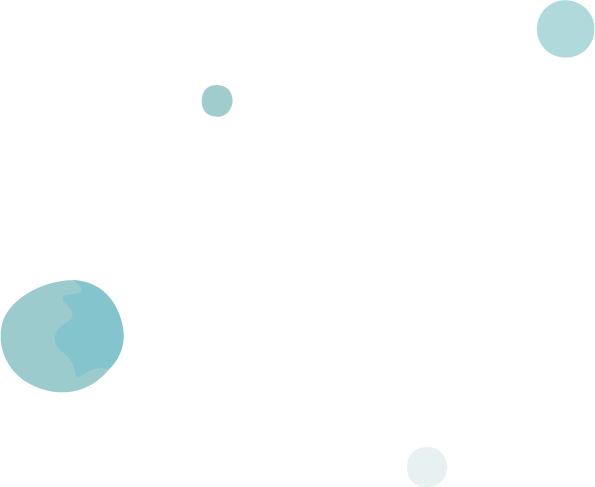 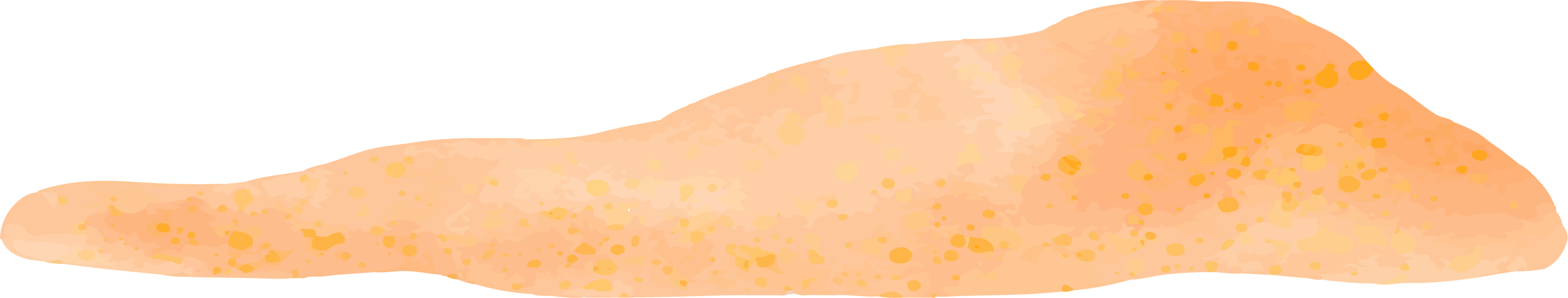 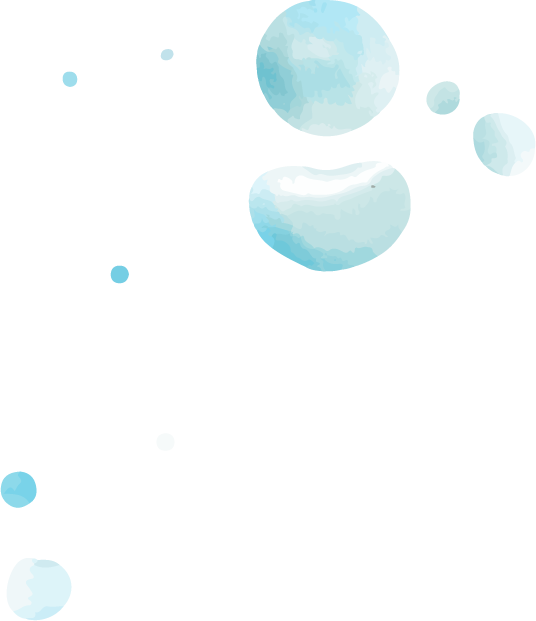 Do Capybaras like water:
Yes
No
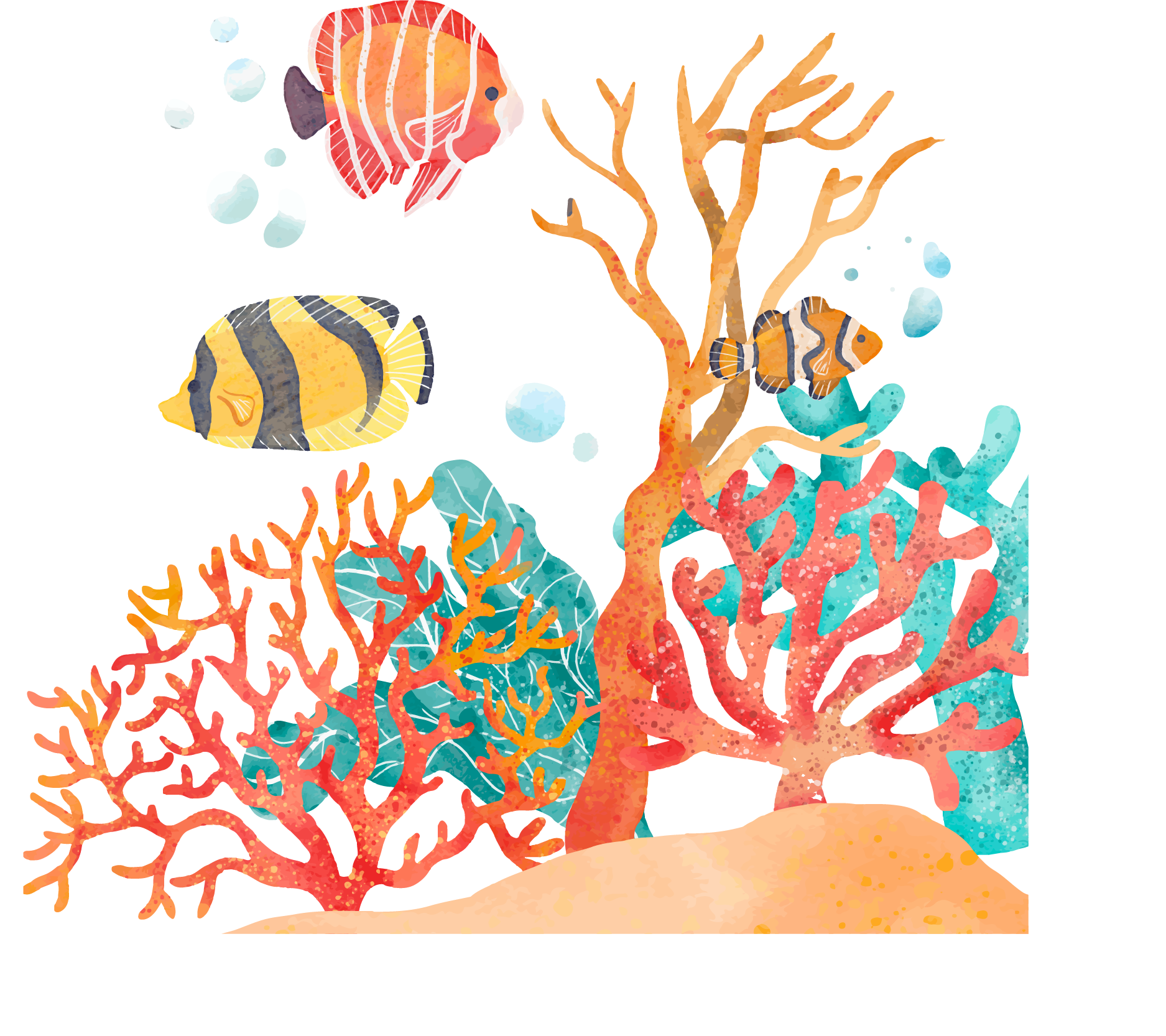 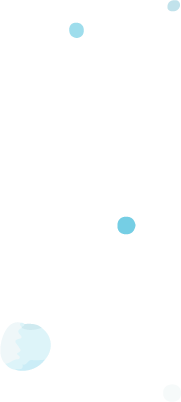 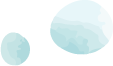 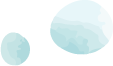 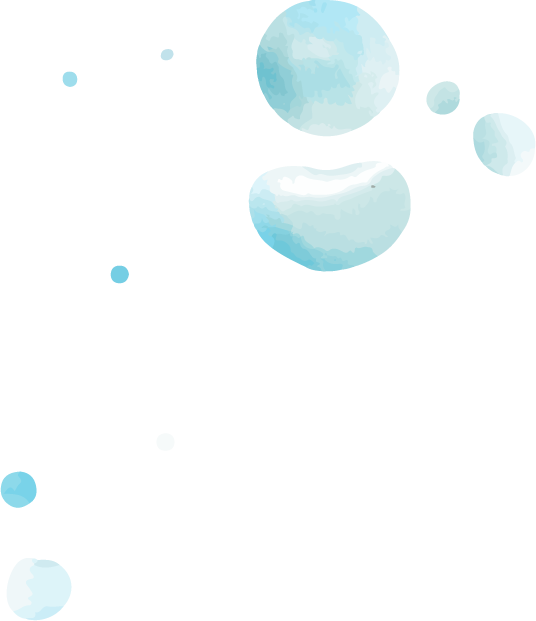 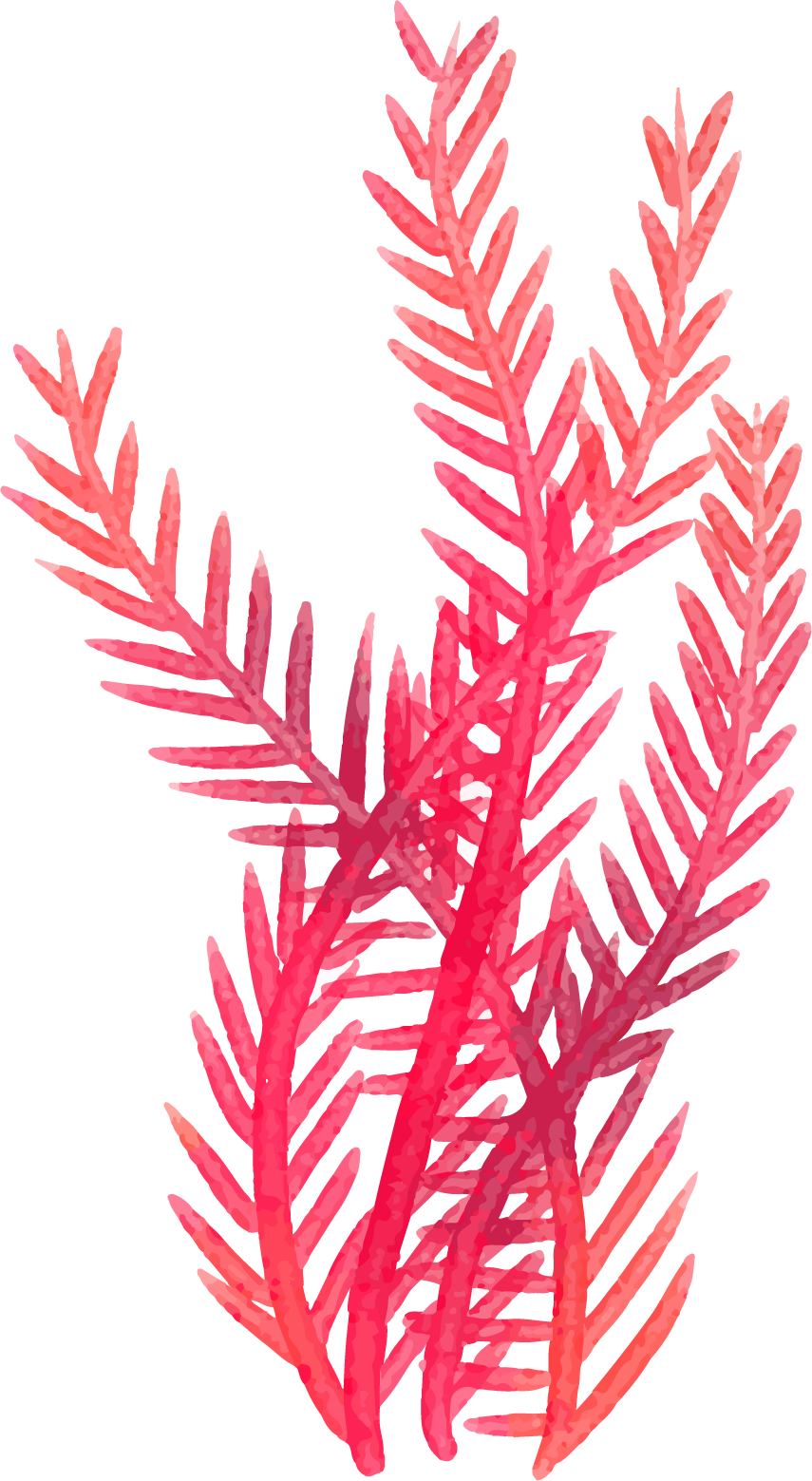 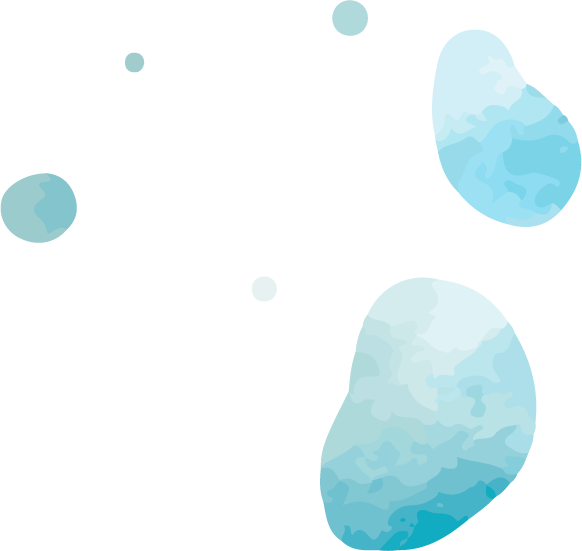 Yes!
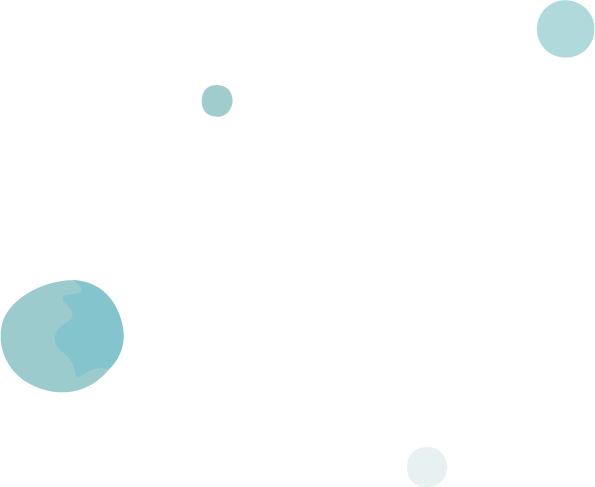 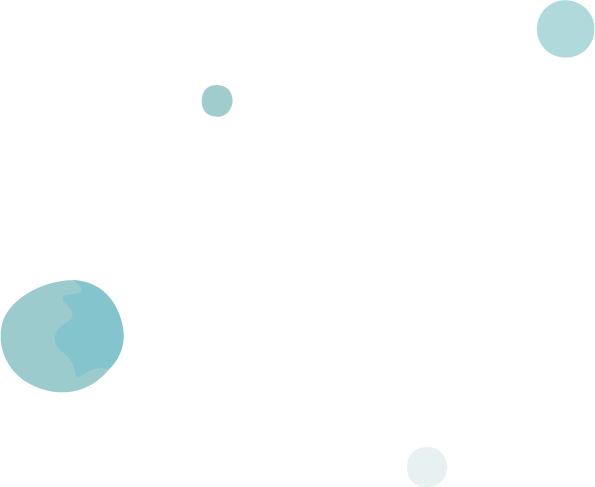 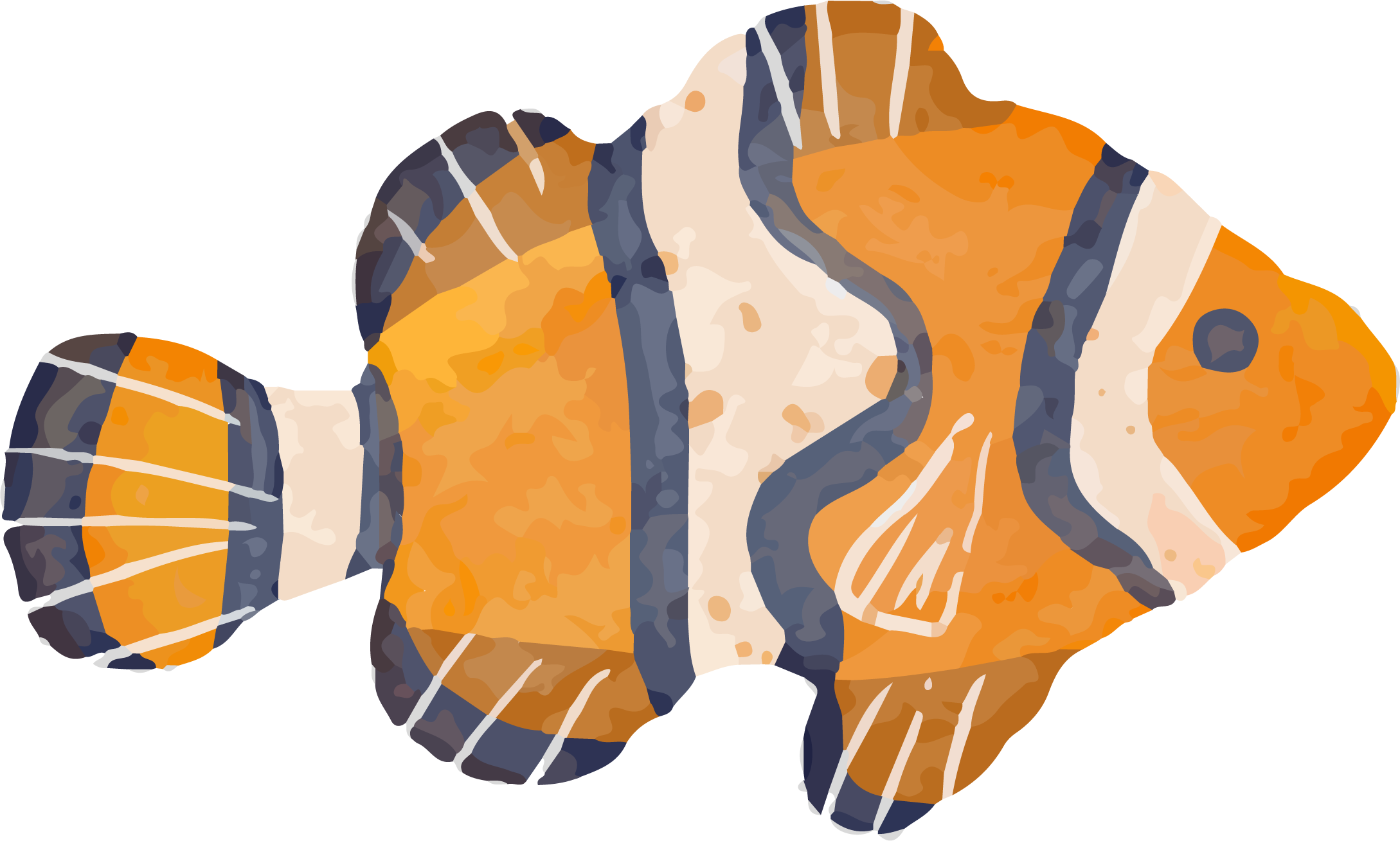 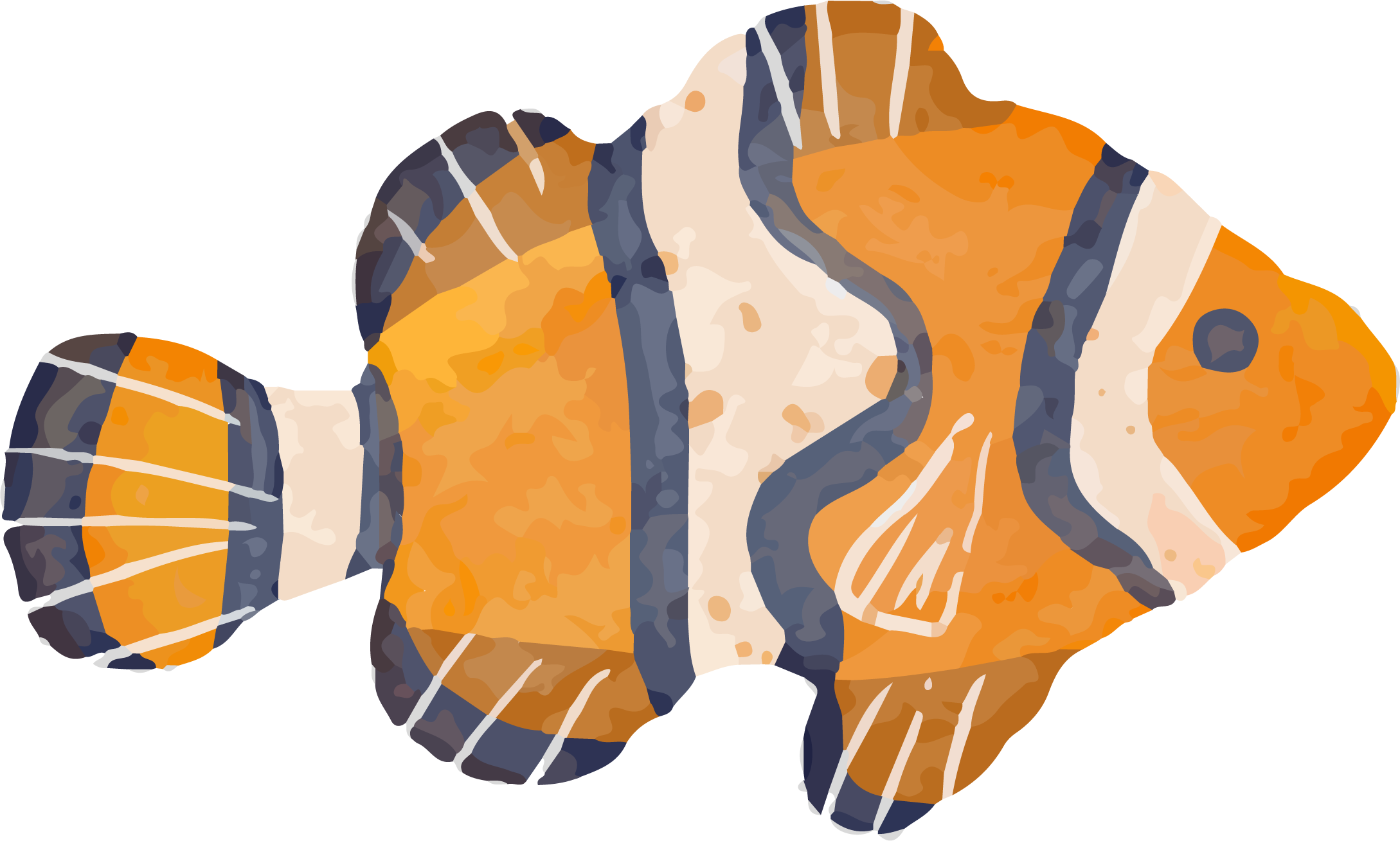 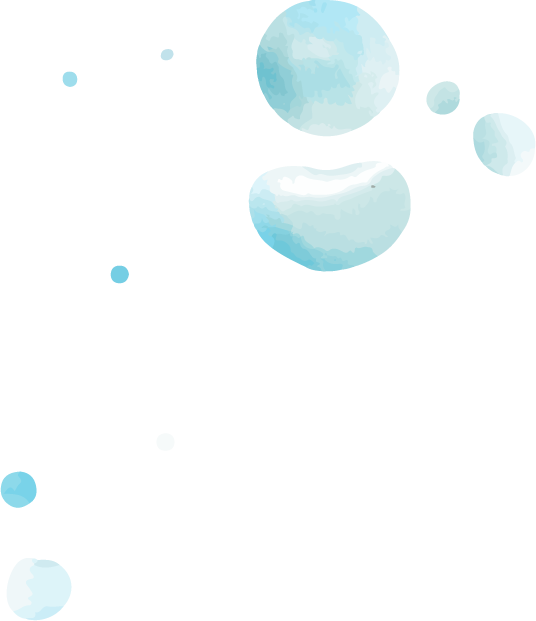 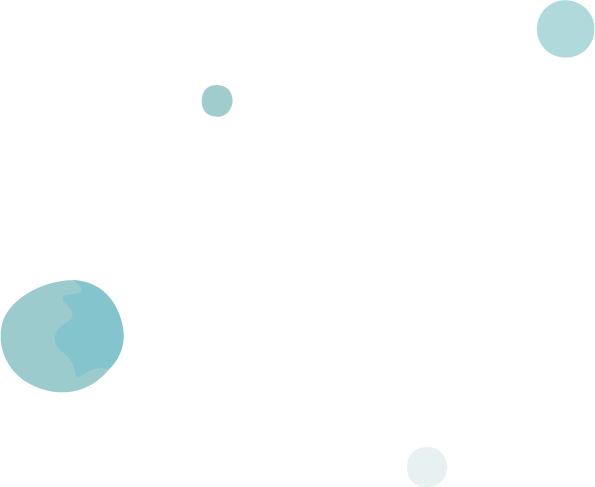 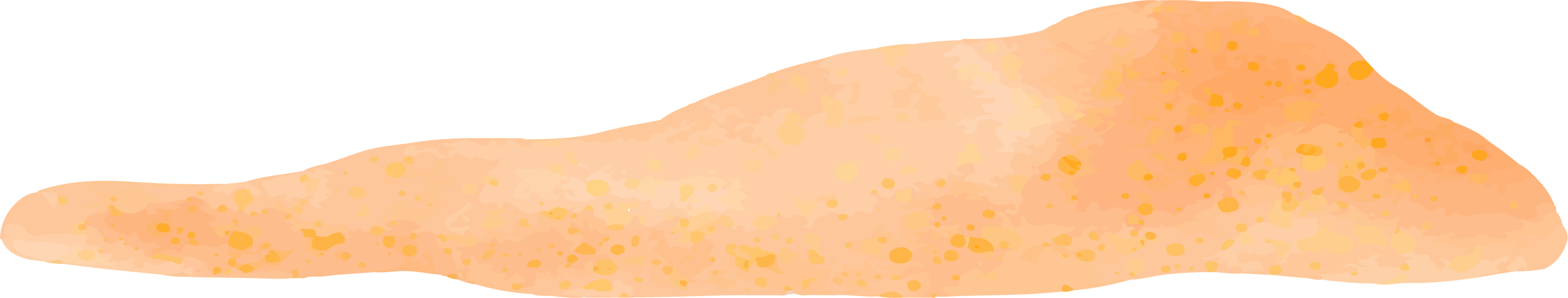 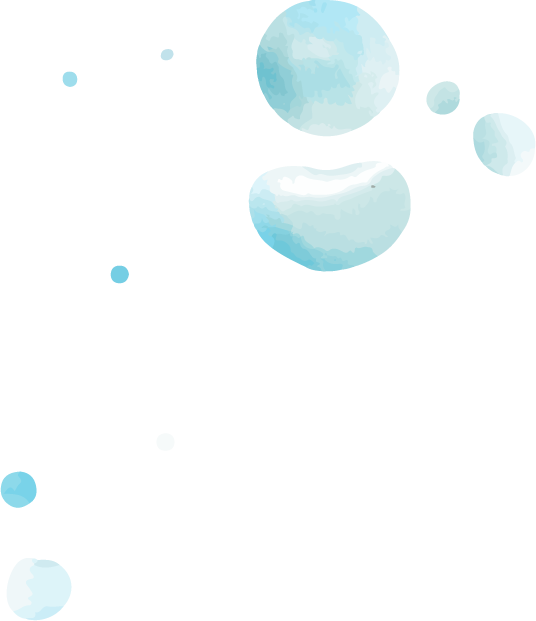 What kind of feet do Capybaras have?
Hooves
Webbed Feet
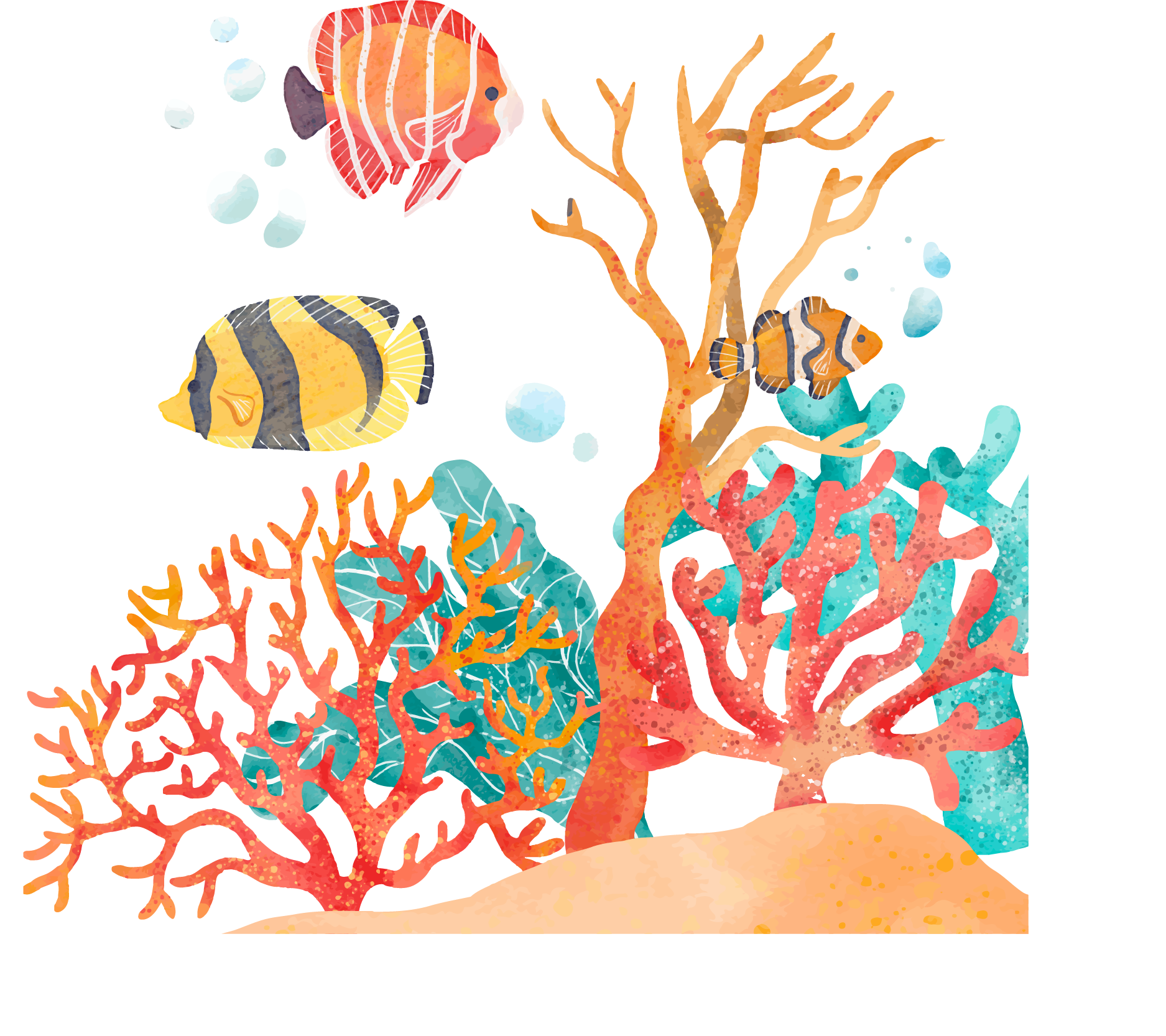 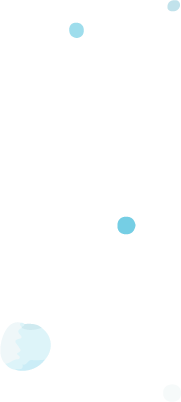 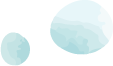 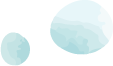 Capybaras have webbed feet!
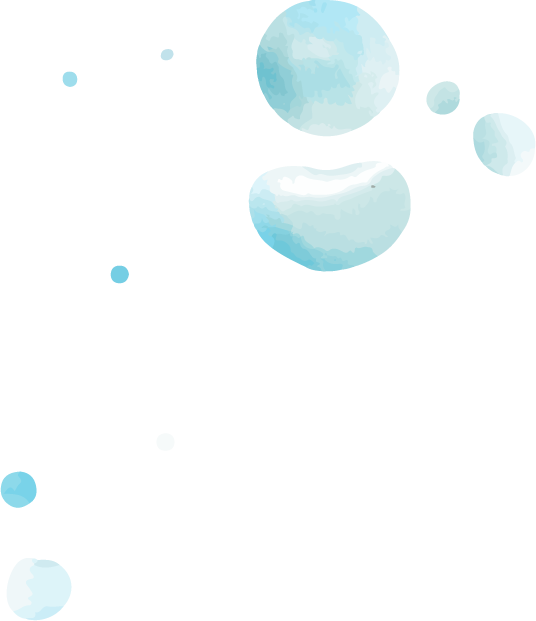 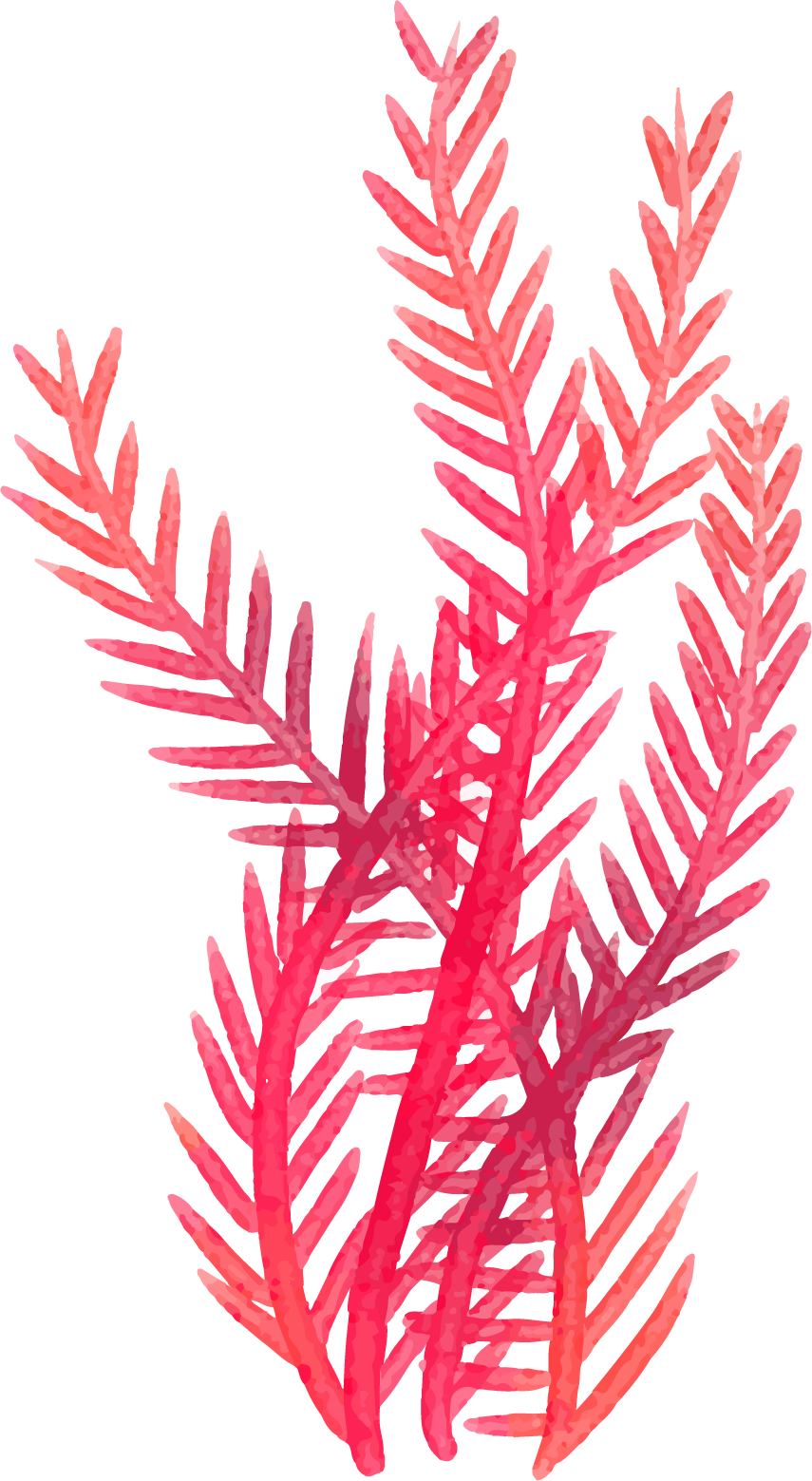 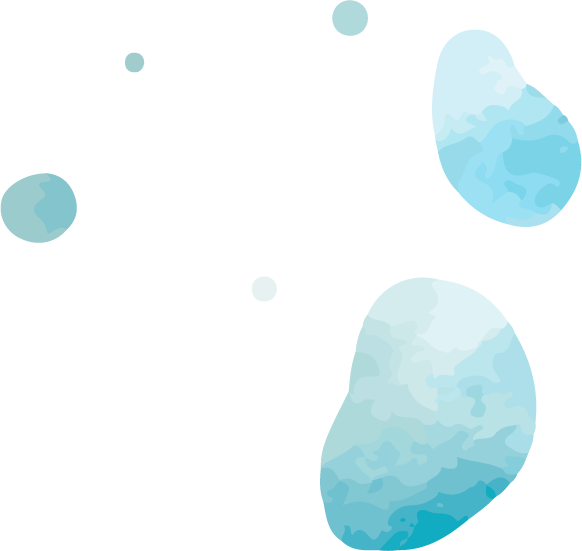 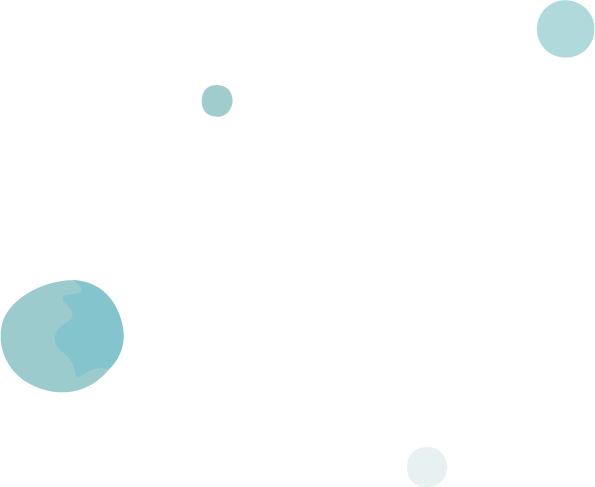 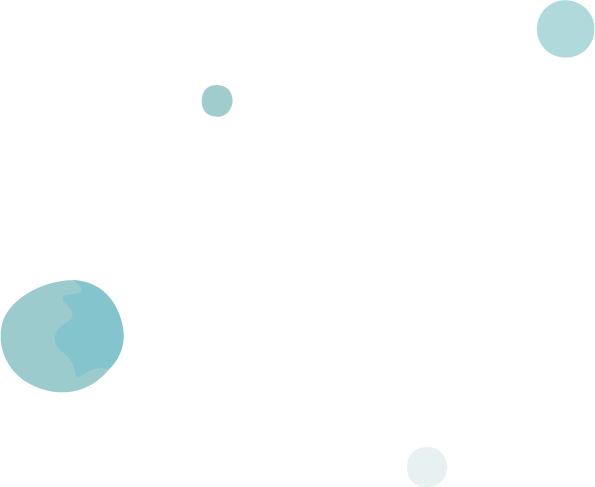 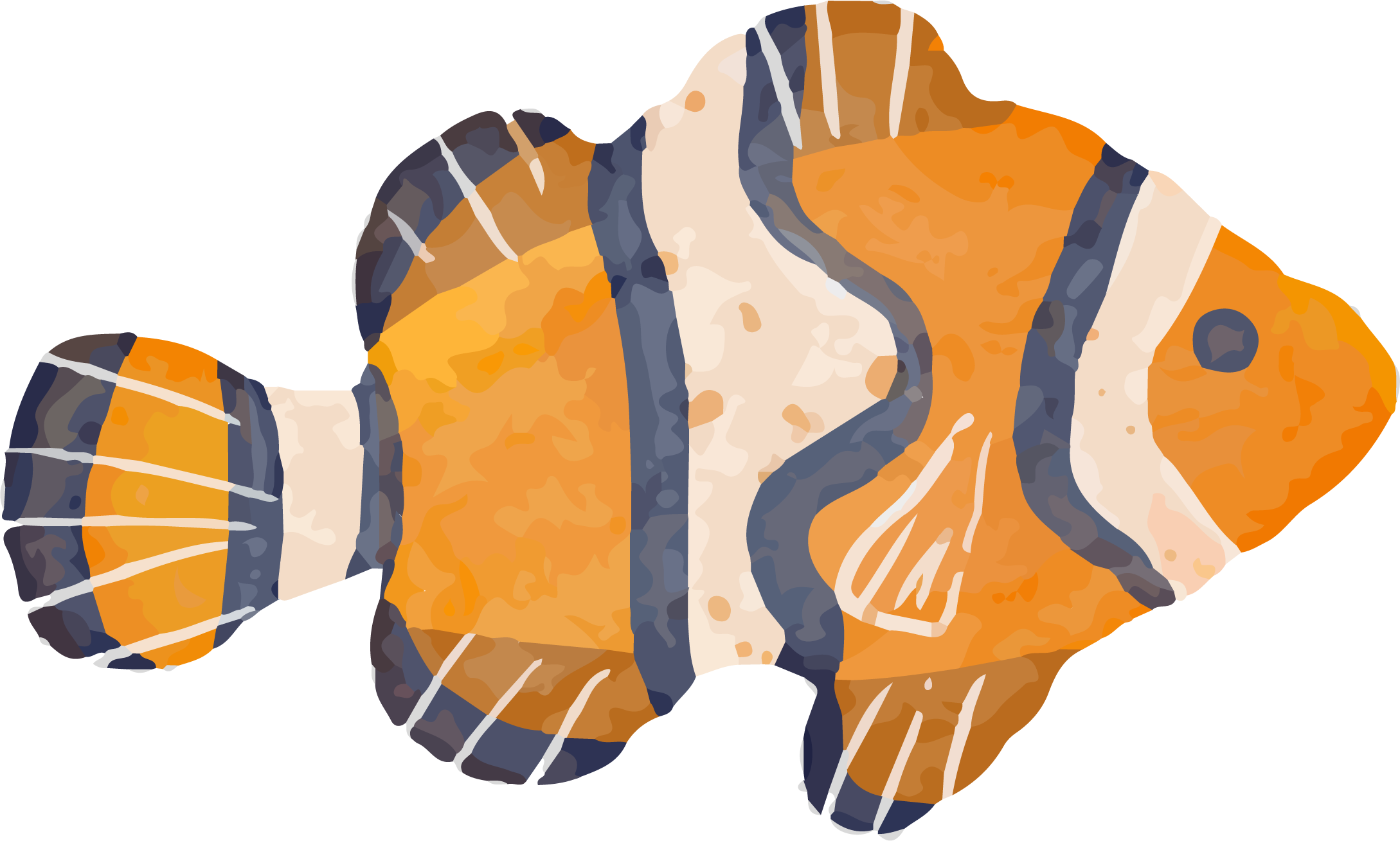 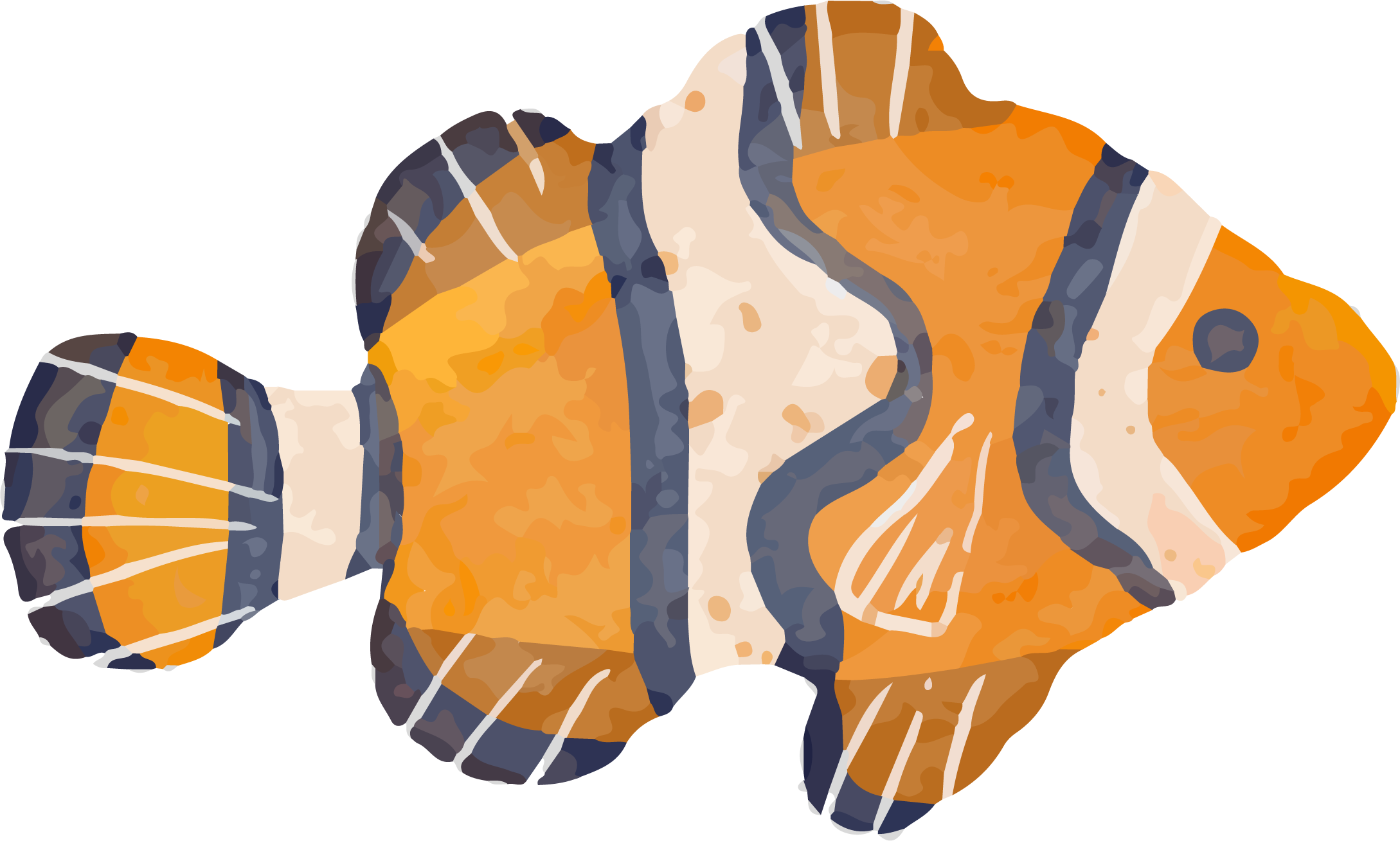 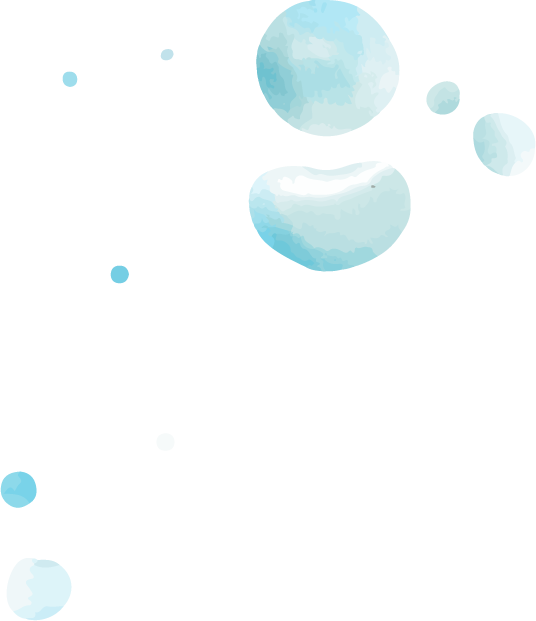 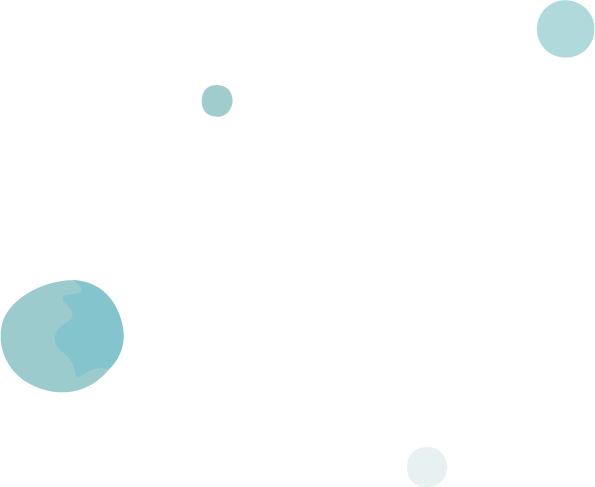 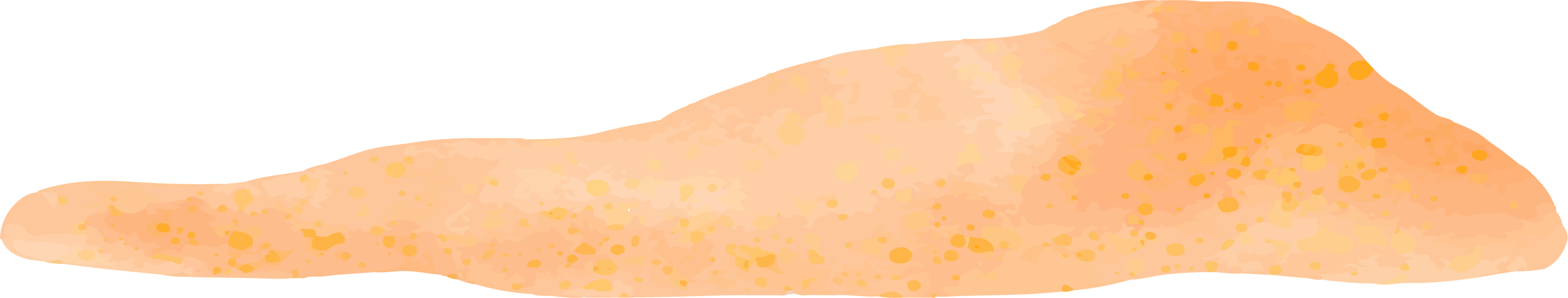 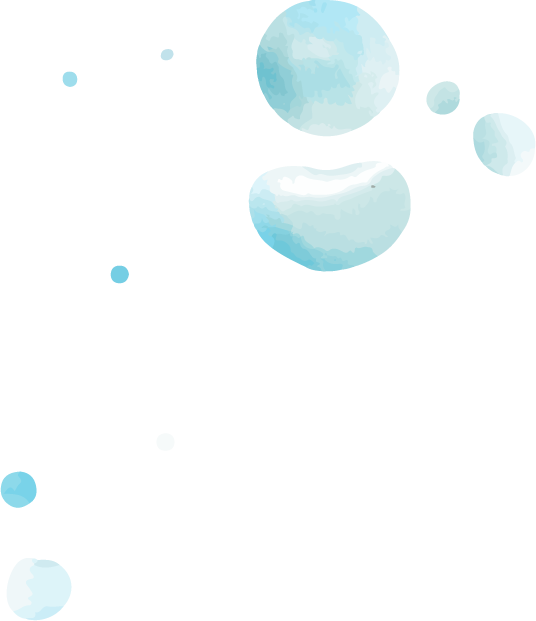 Which is faster: horses or capybaras?
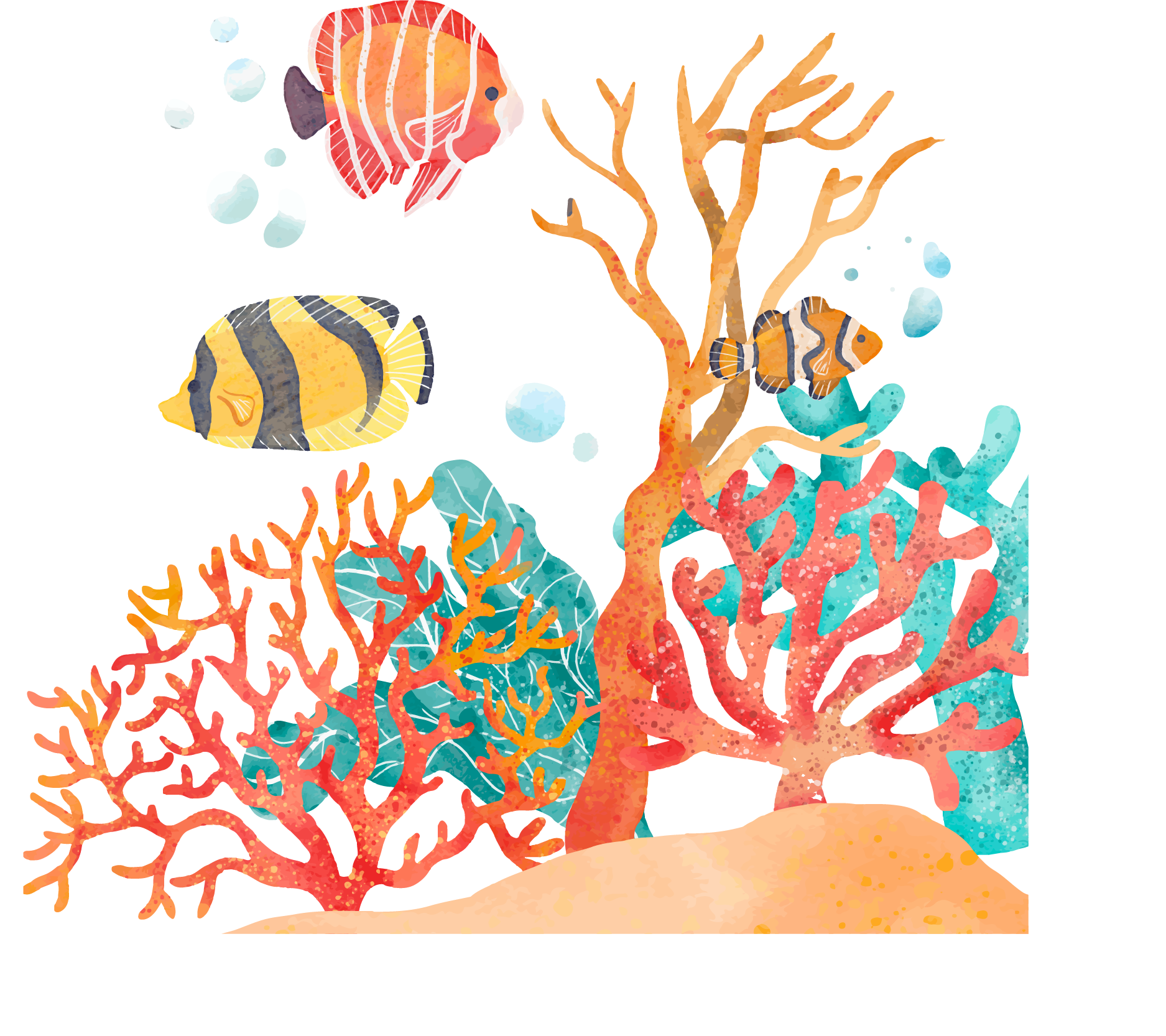 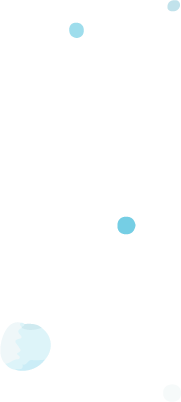 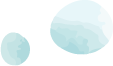 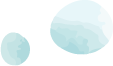 They run about the same speed!
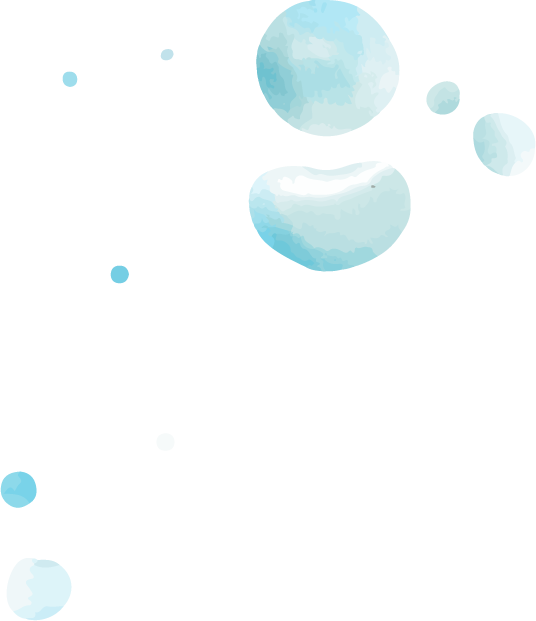 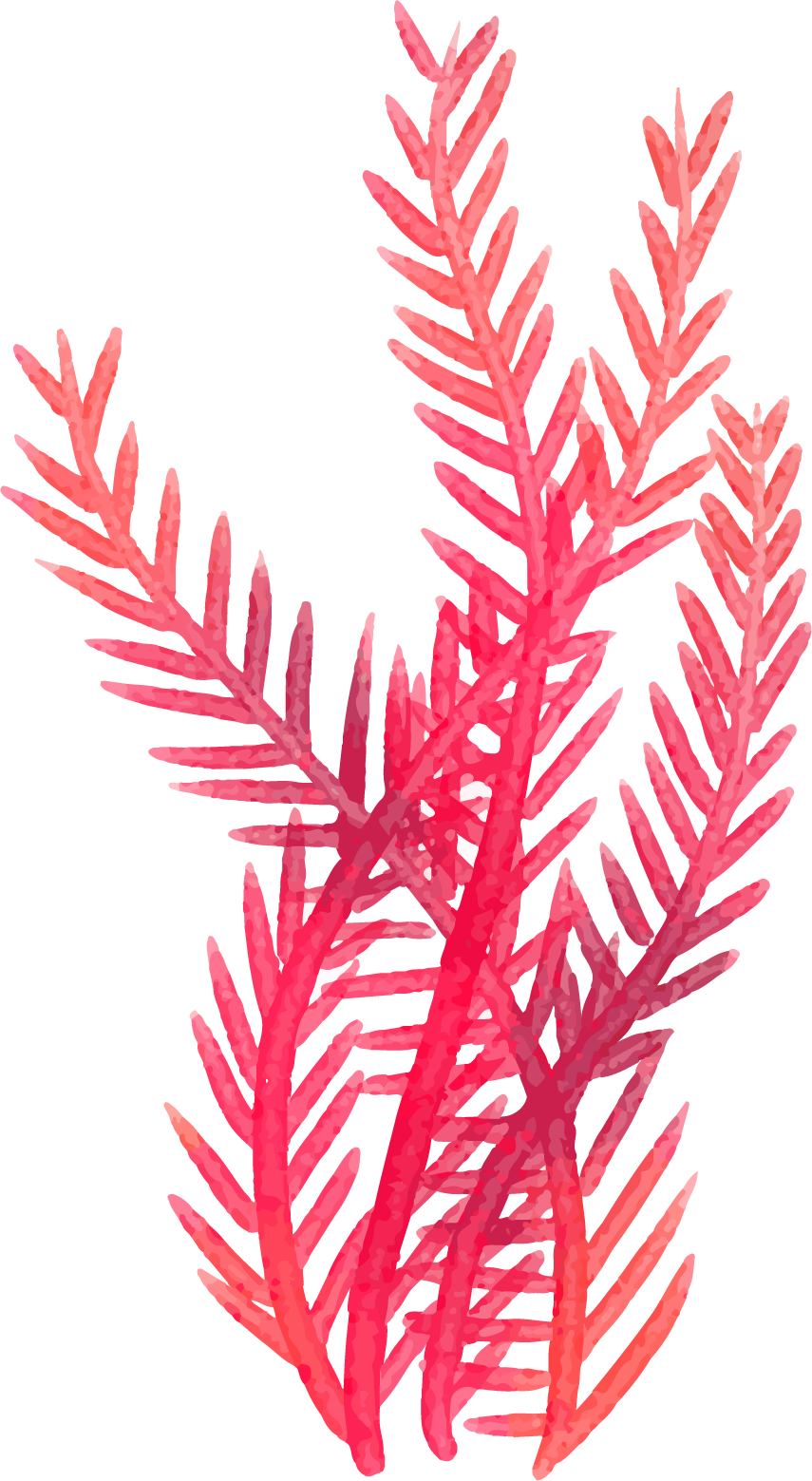 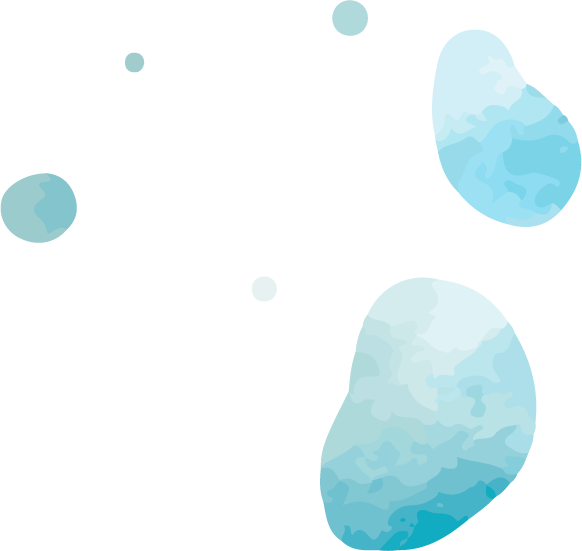 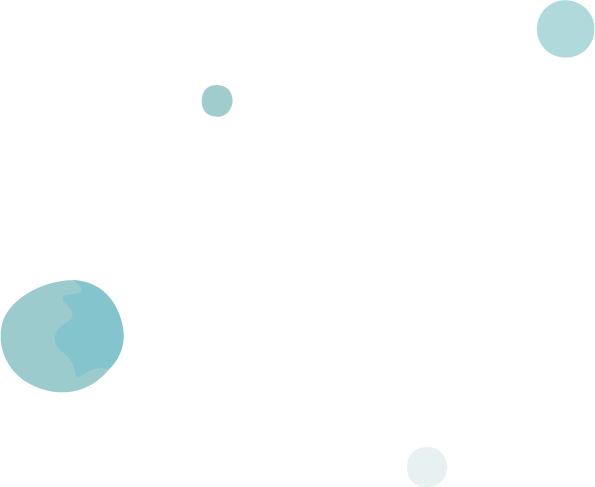 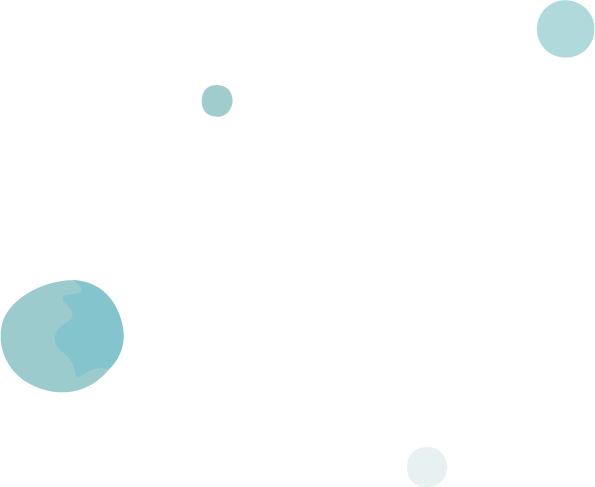 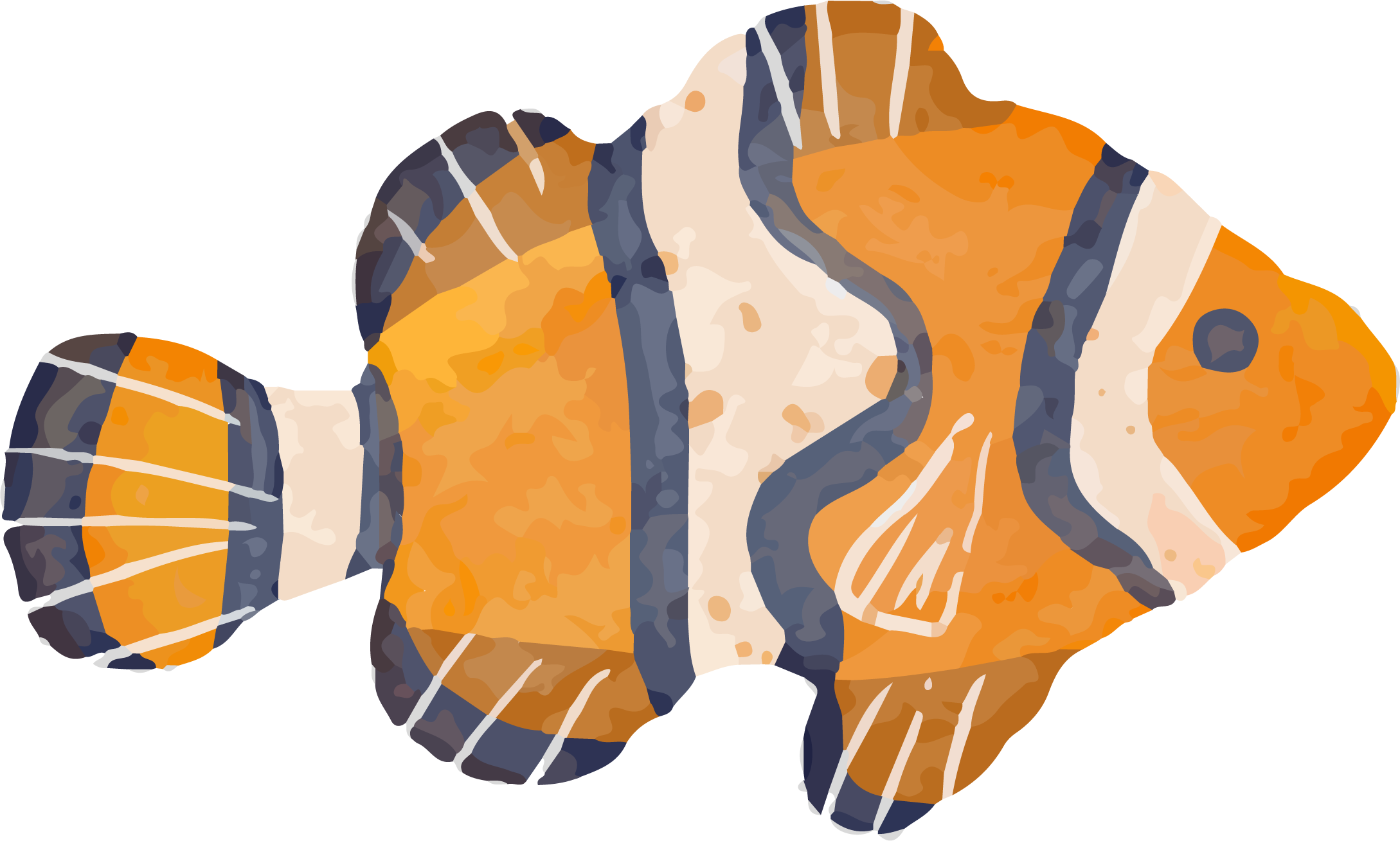 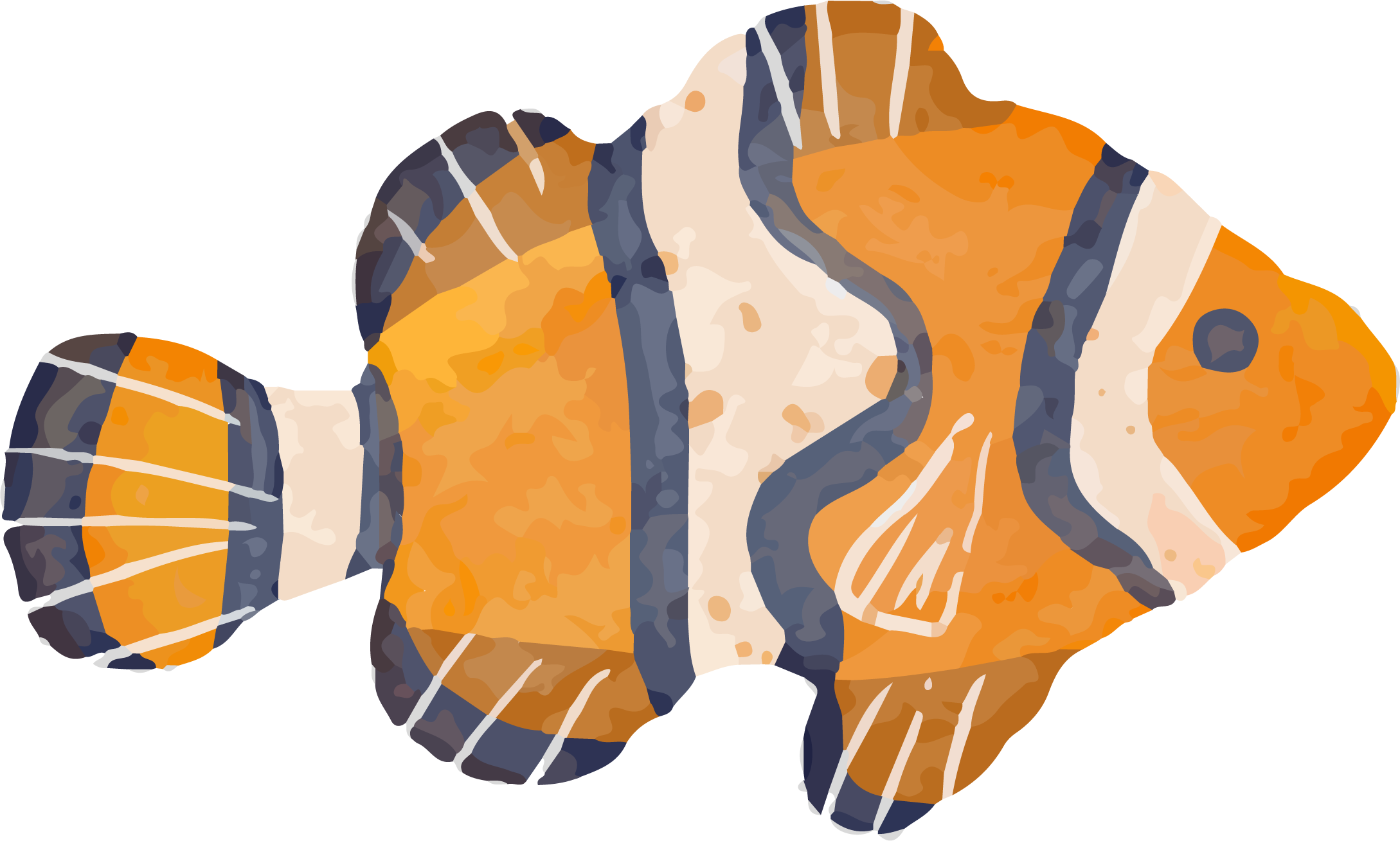 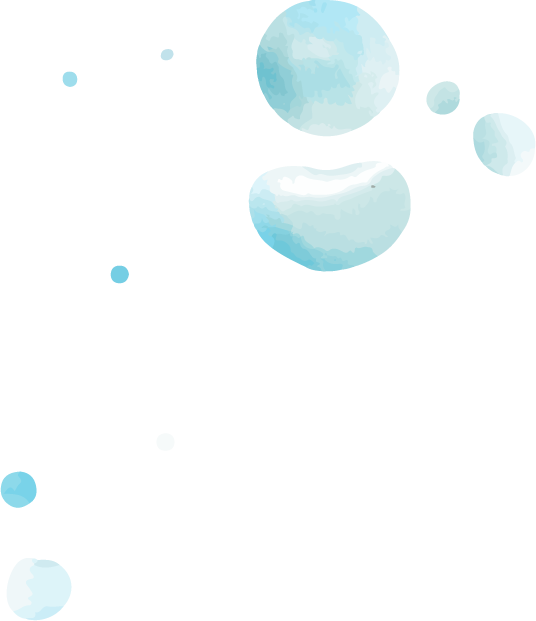 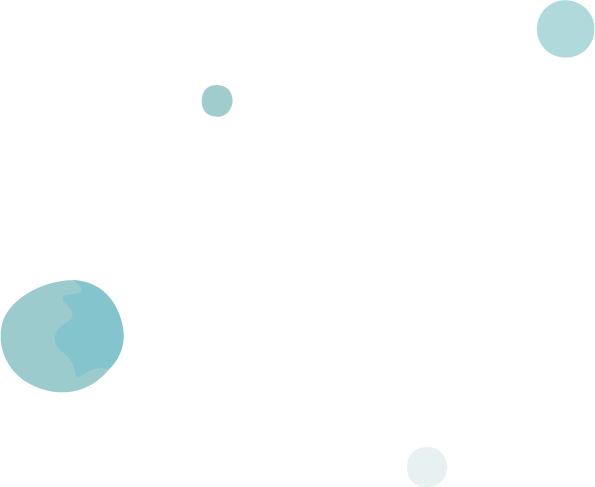 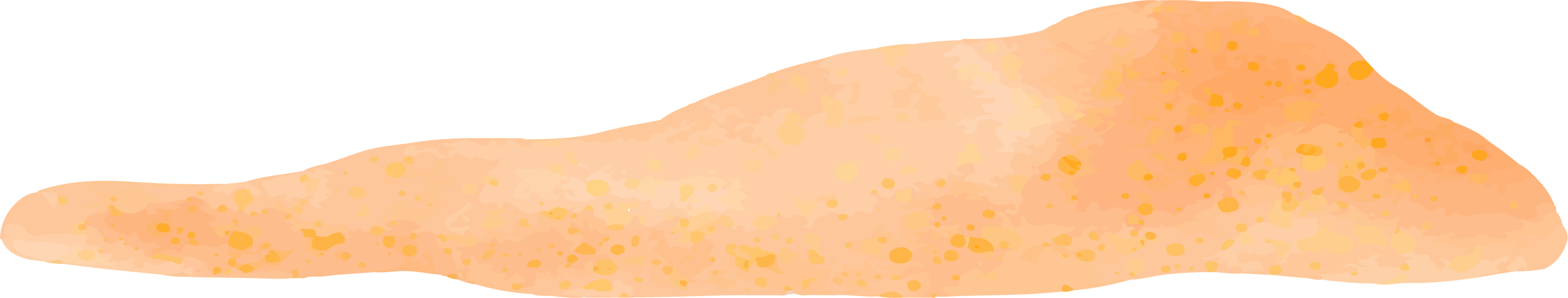 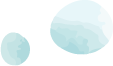 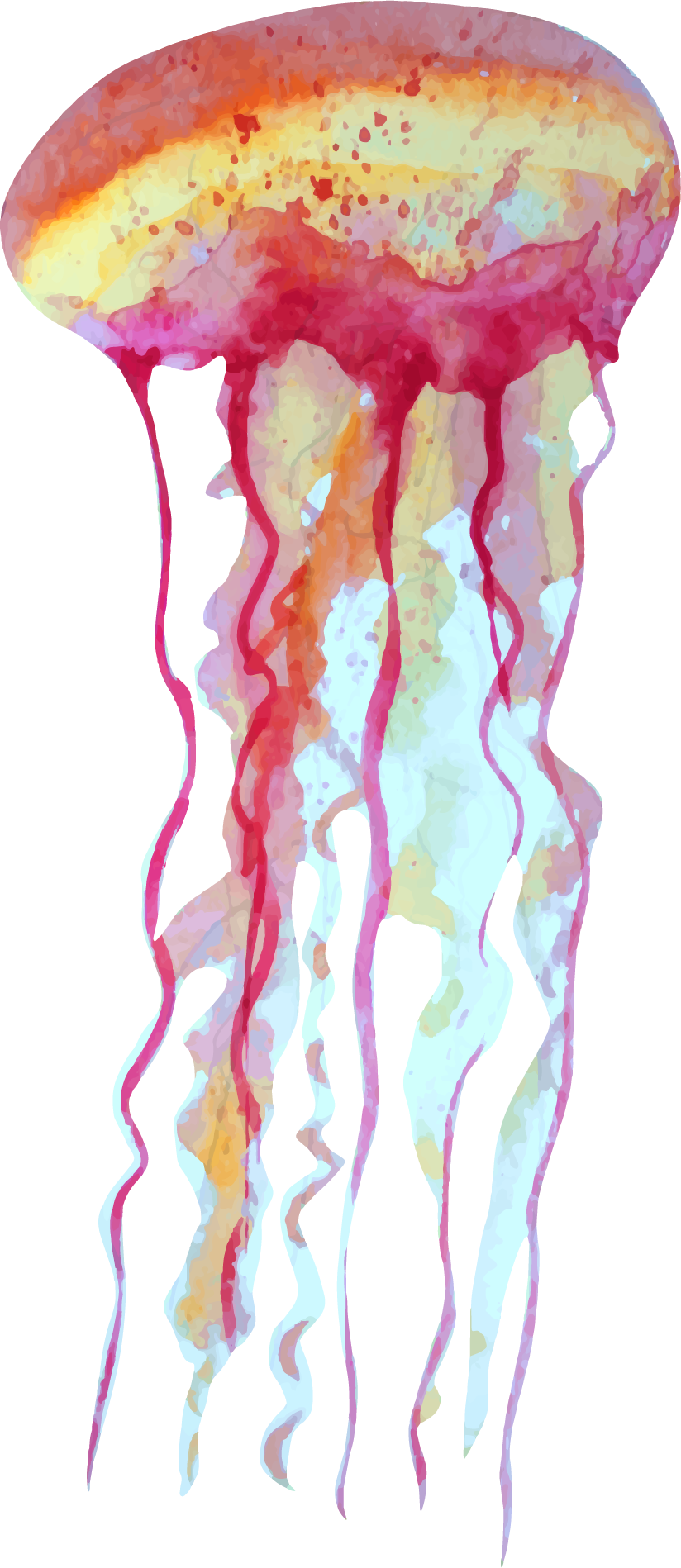 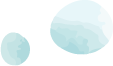 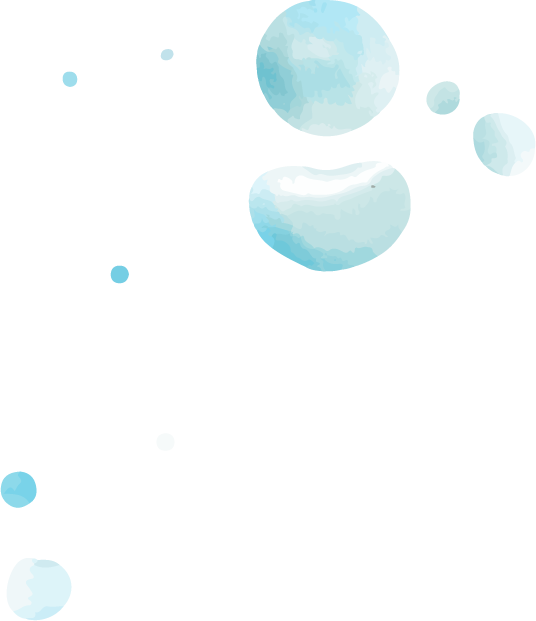 What else did we learn about Capybaras?
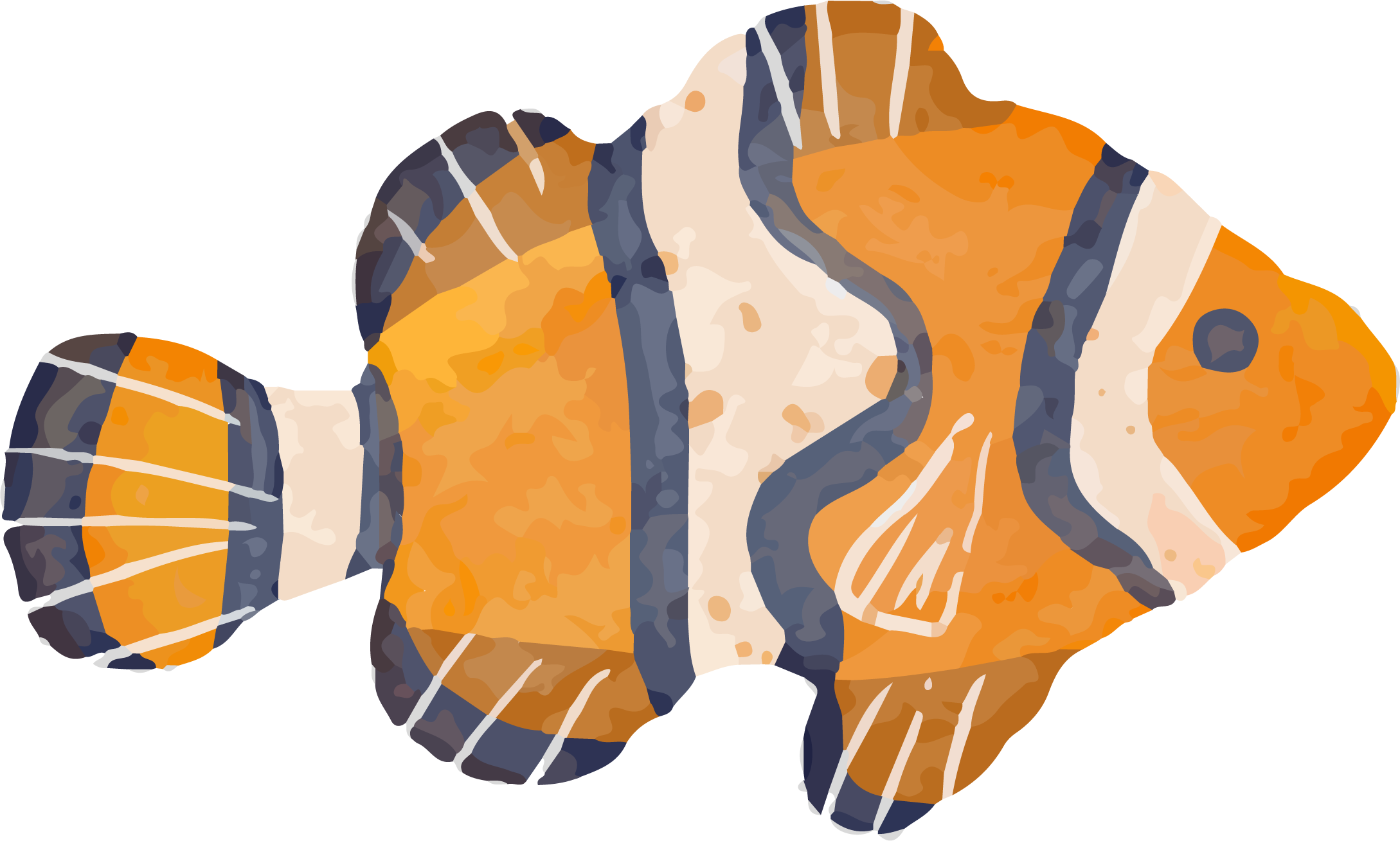 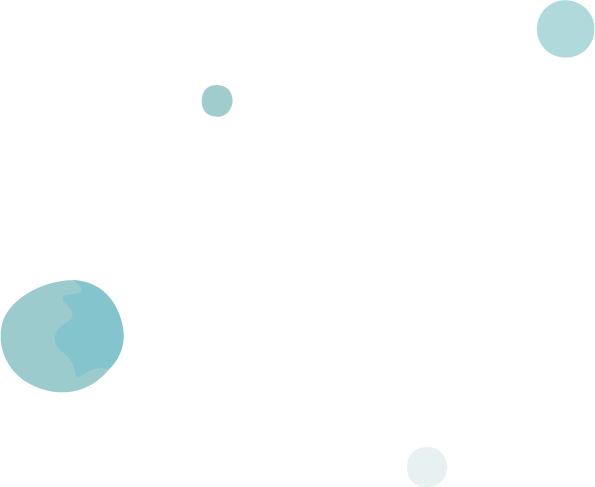 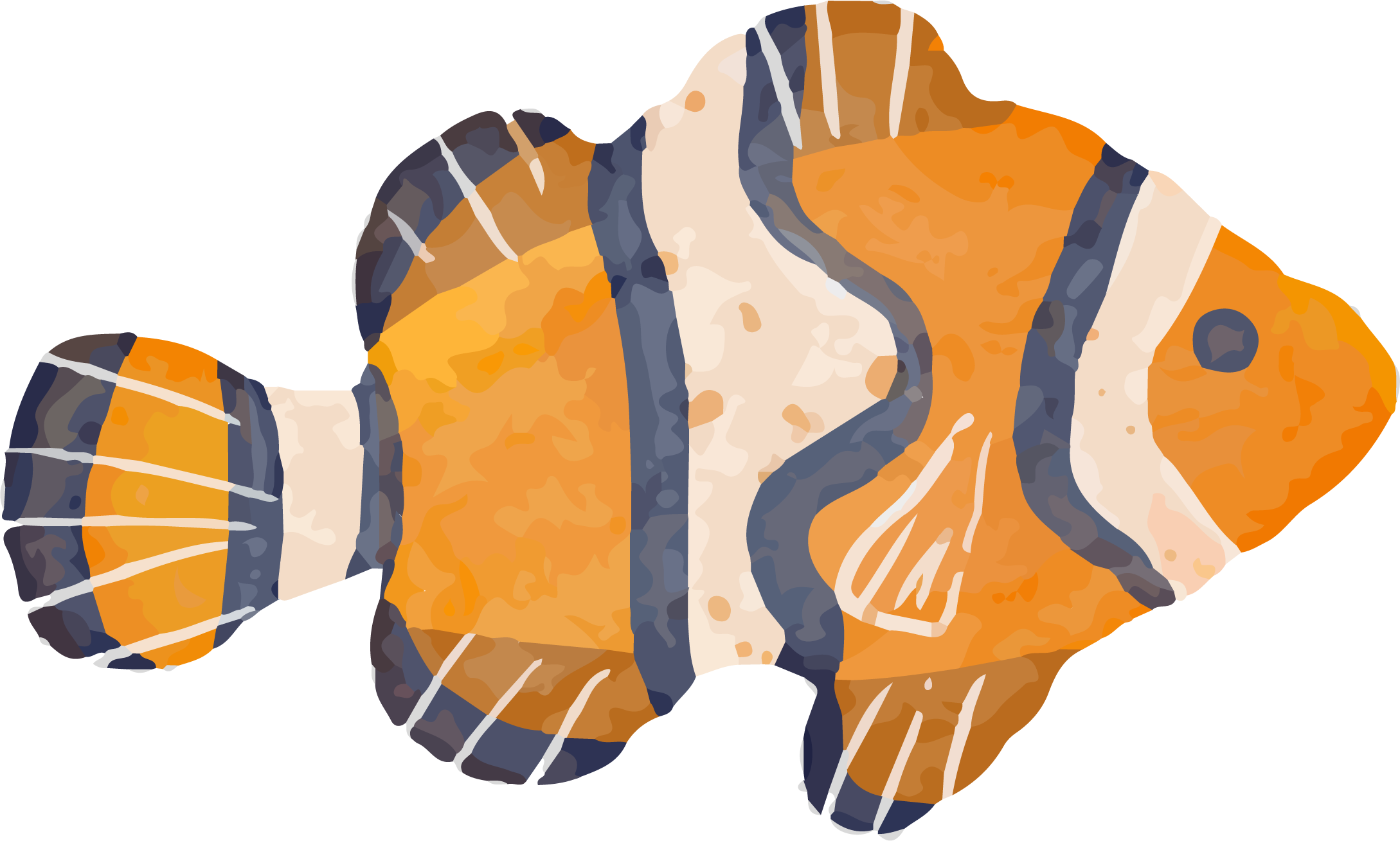 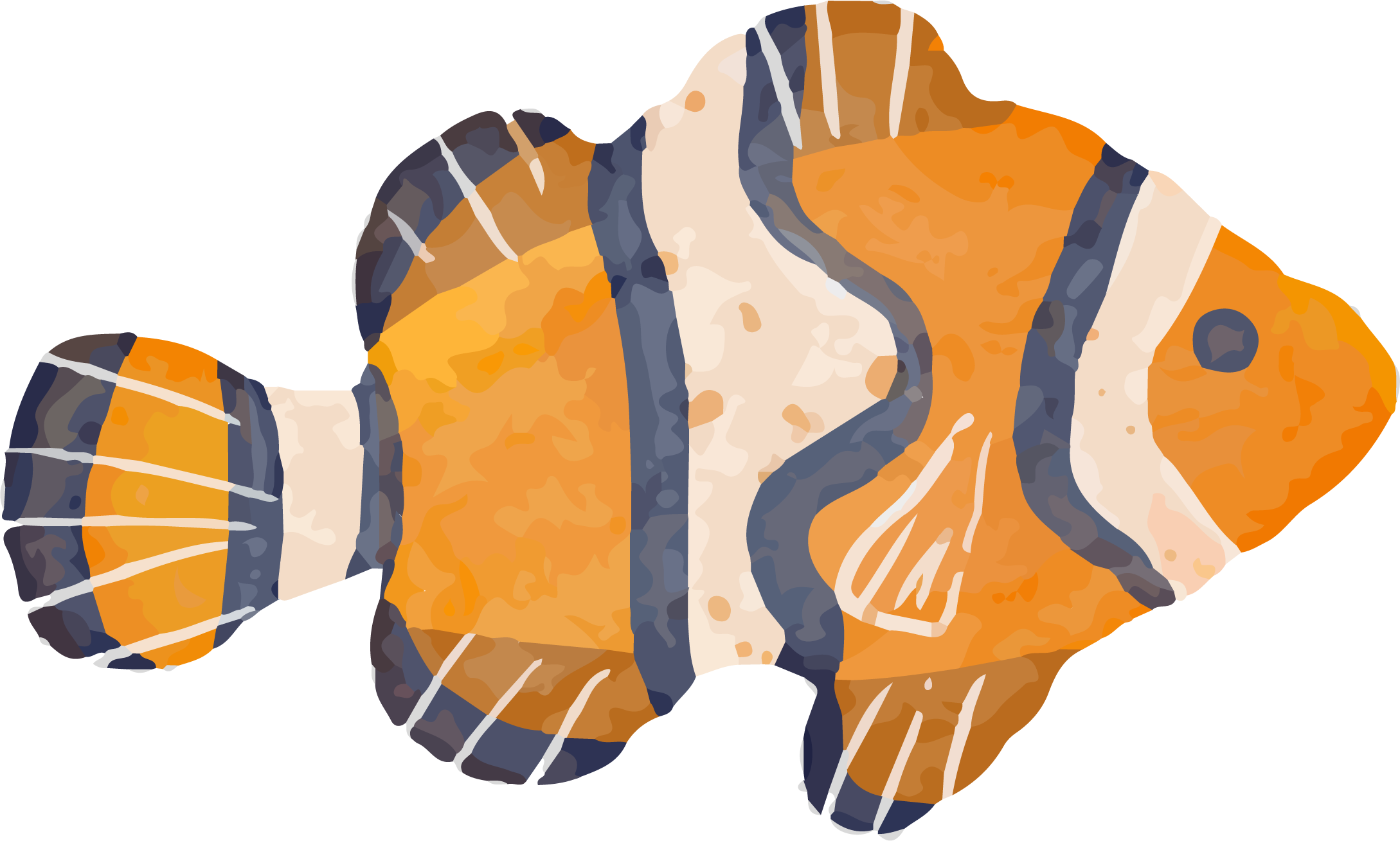 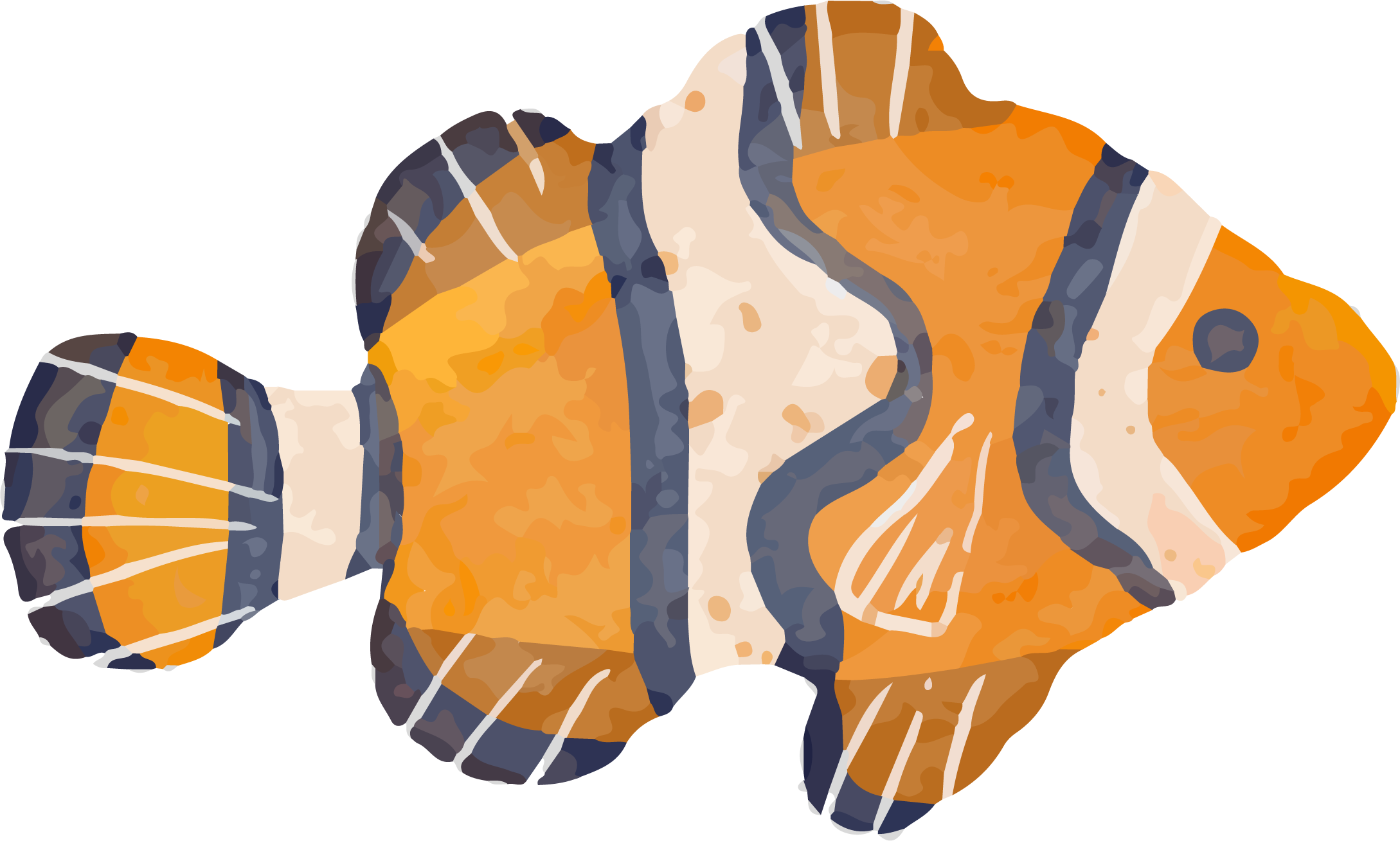 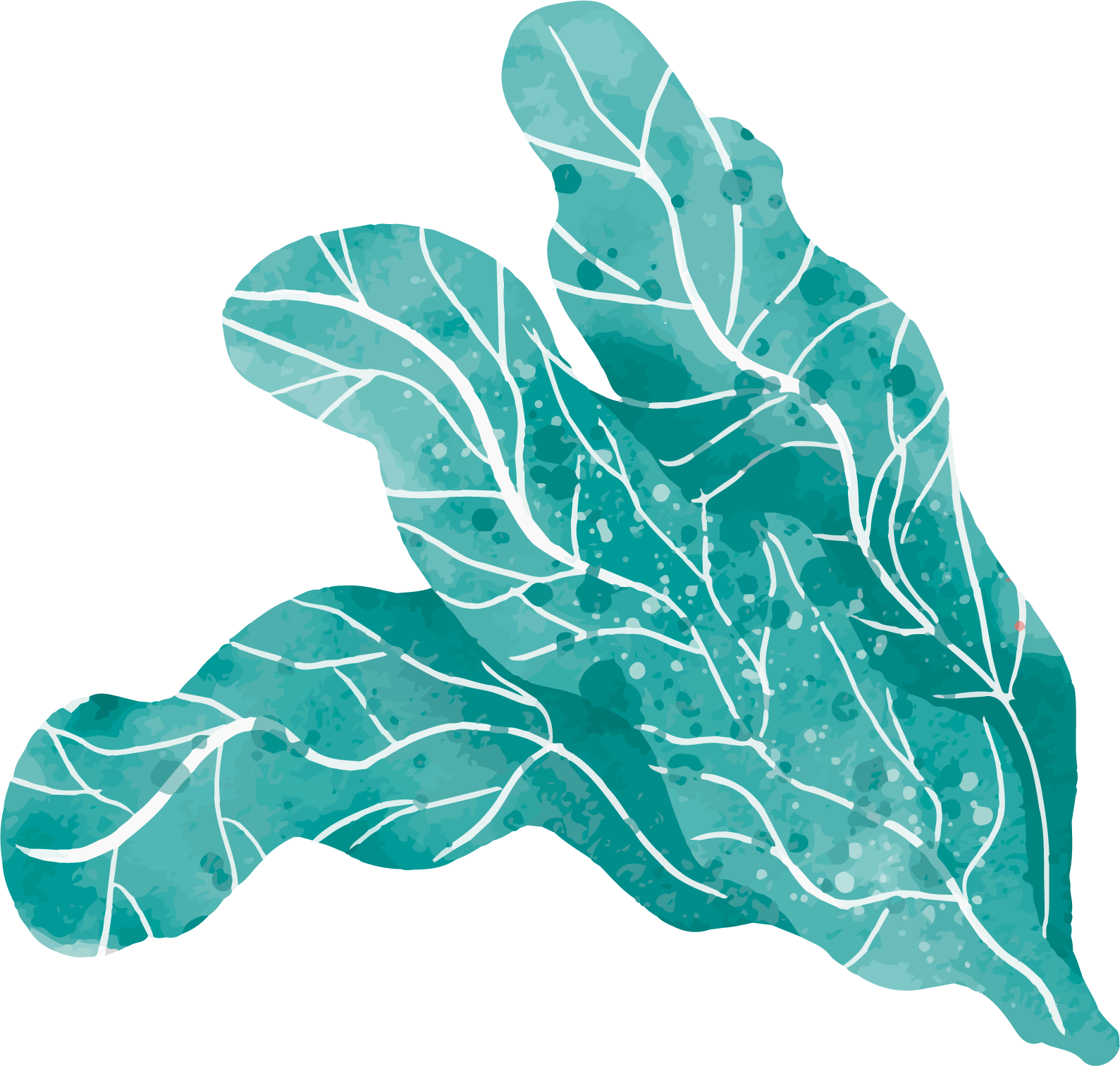 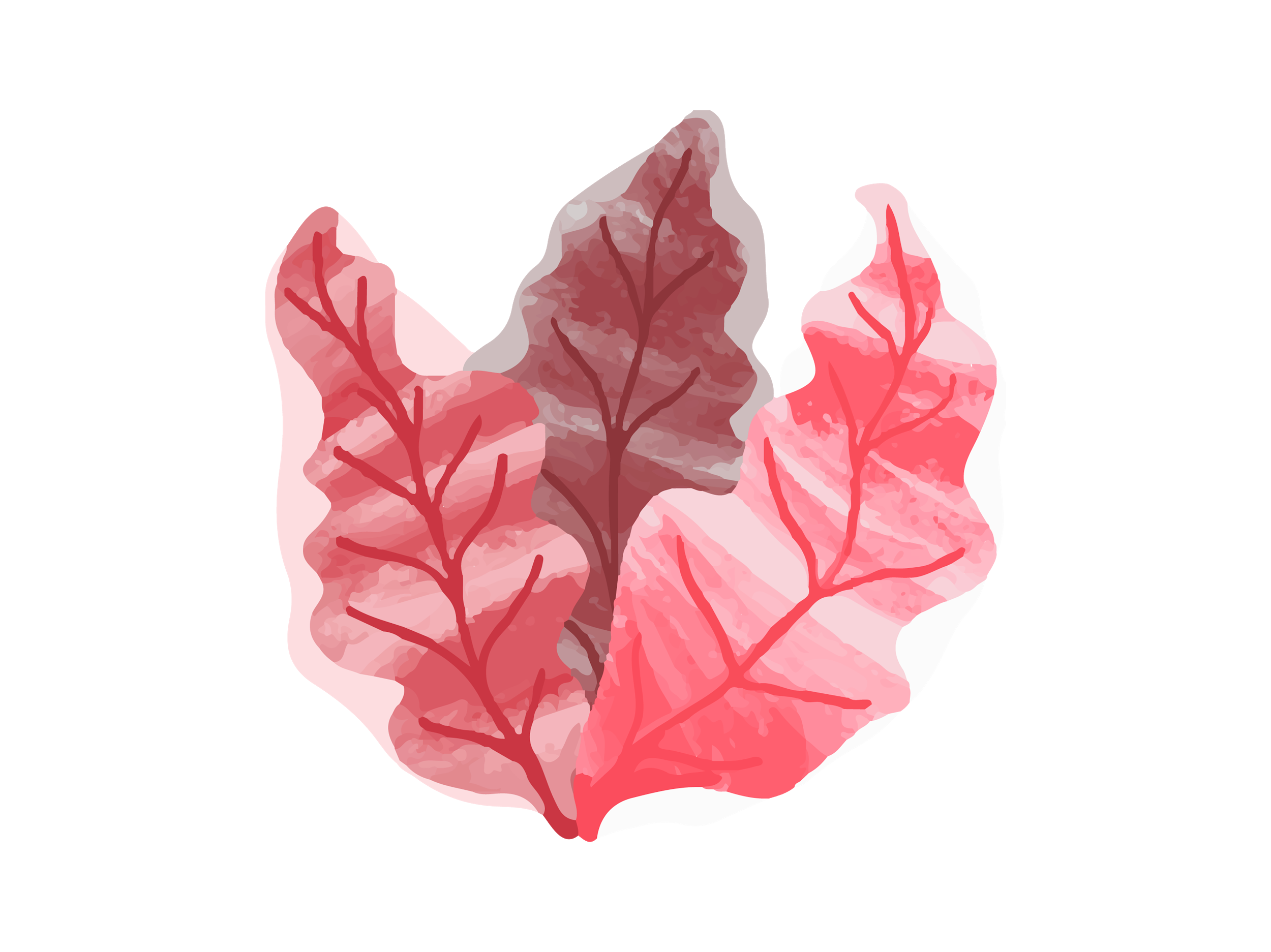 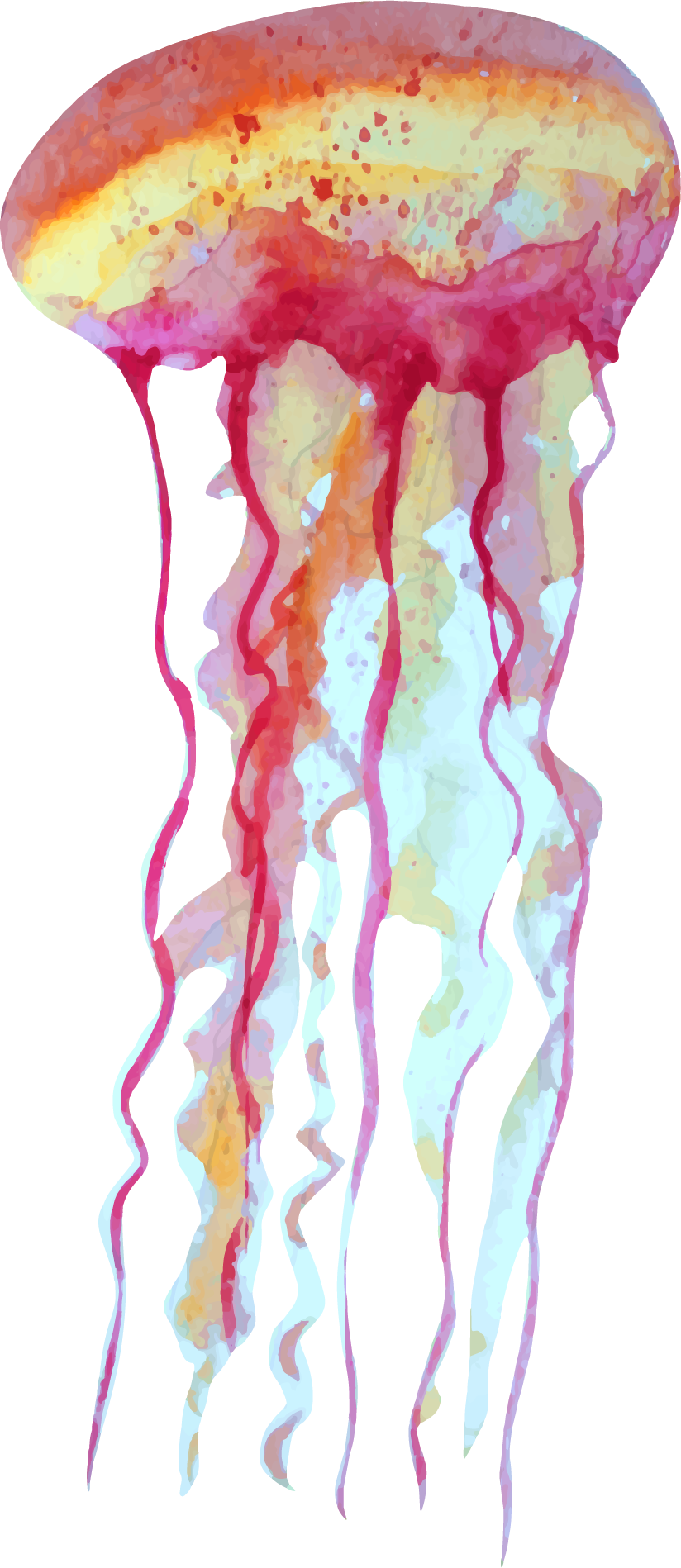 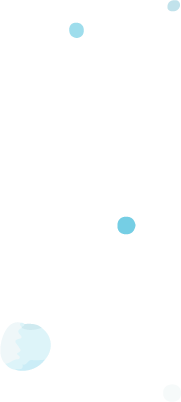 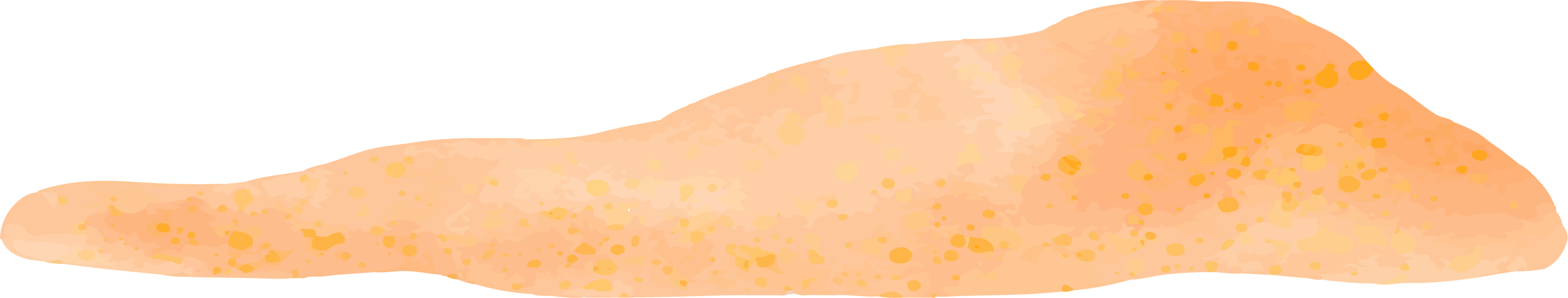 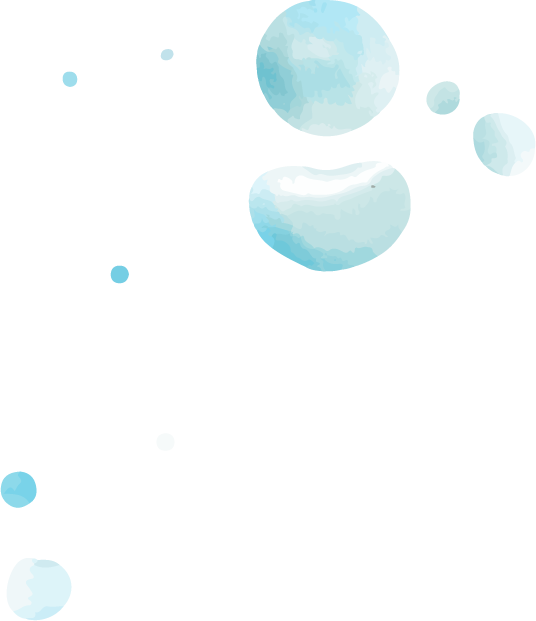 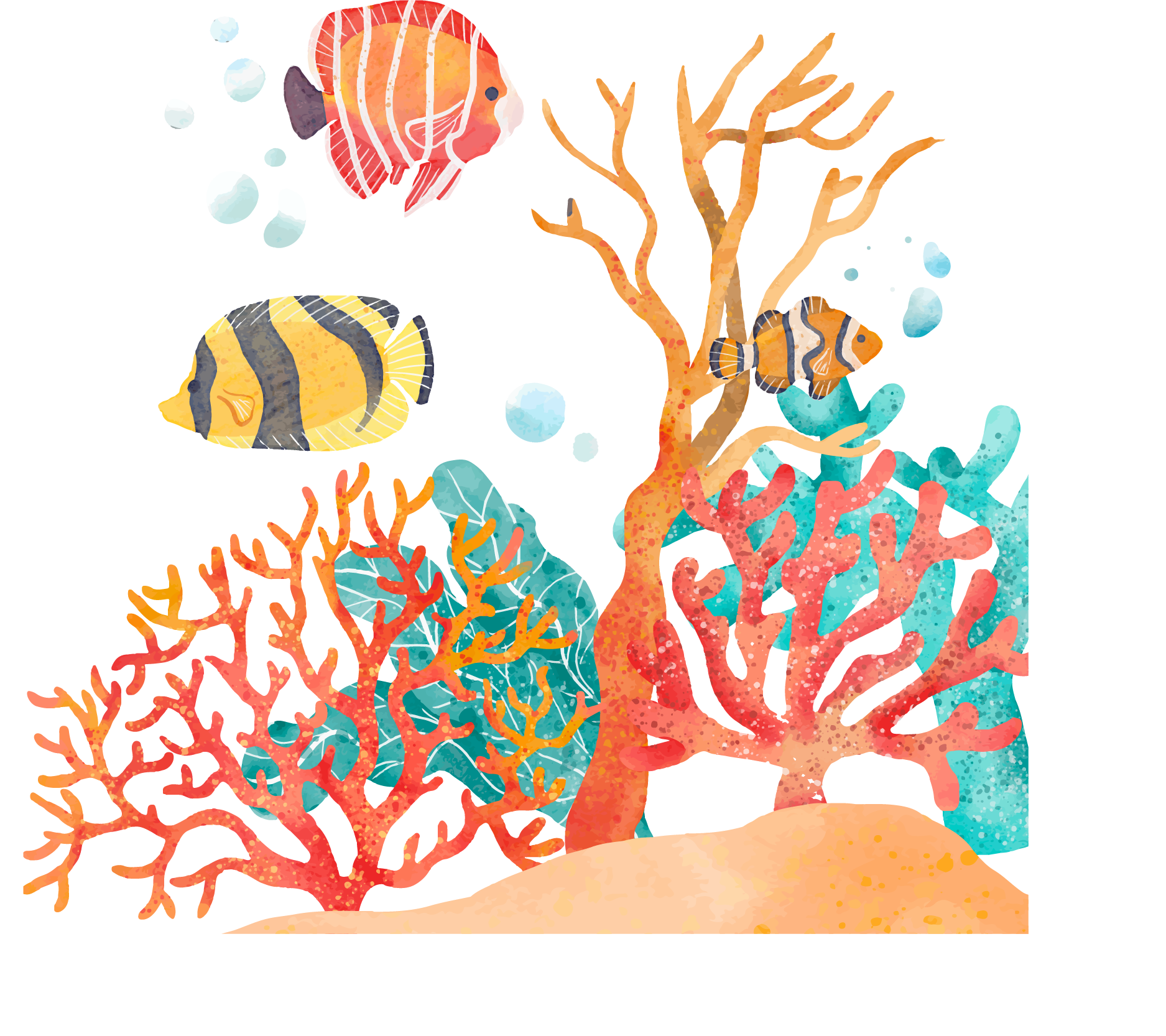 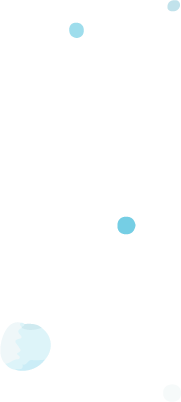 Sloths
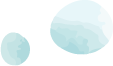 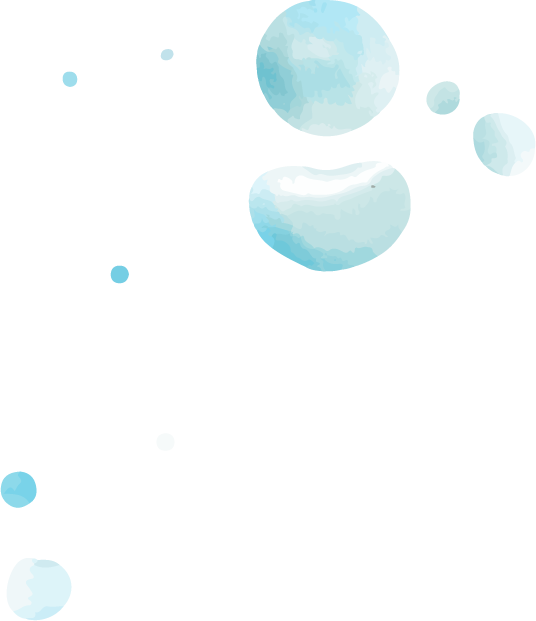 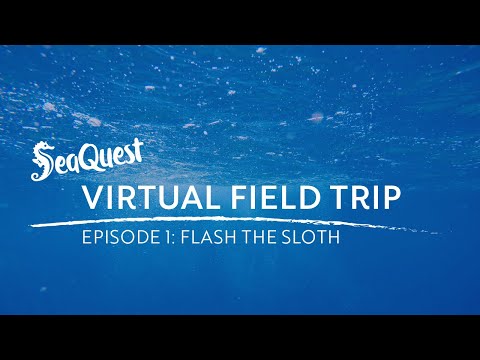 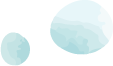 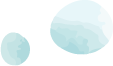 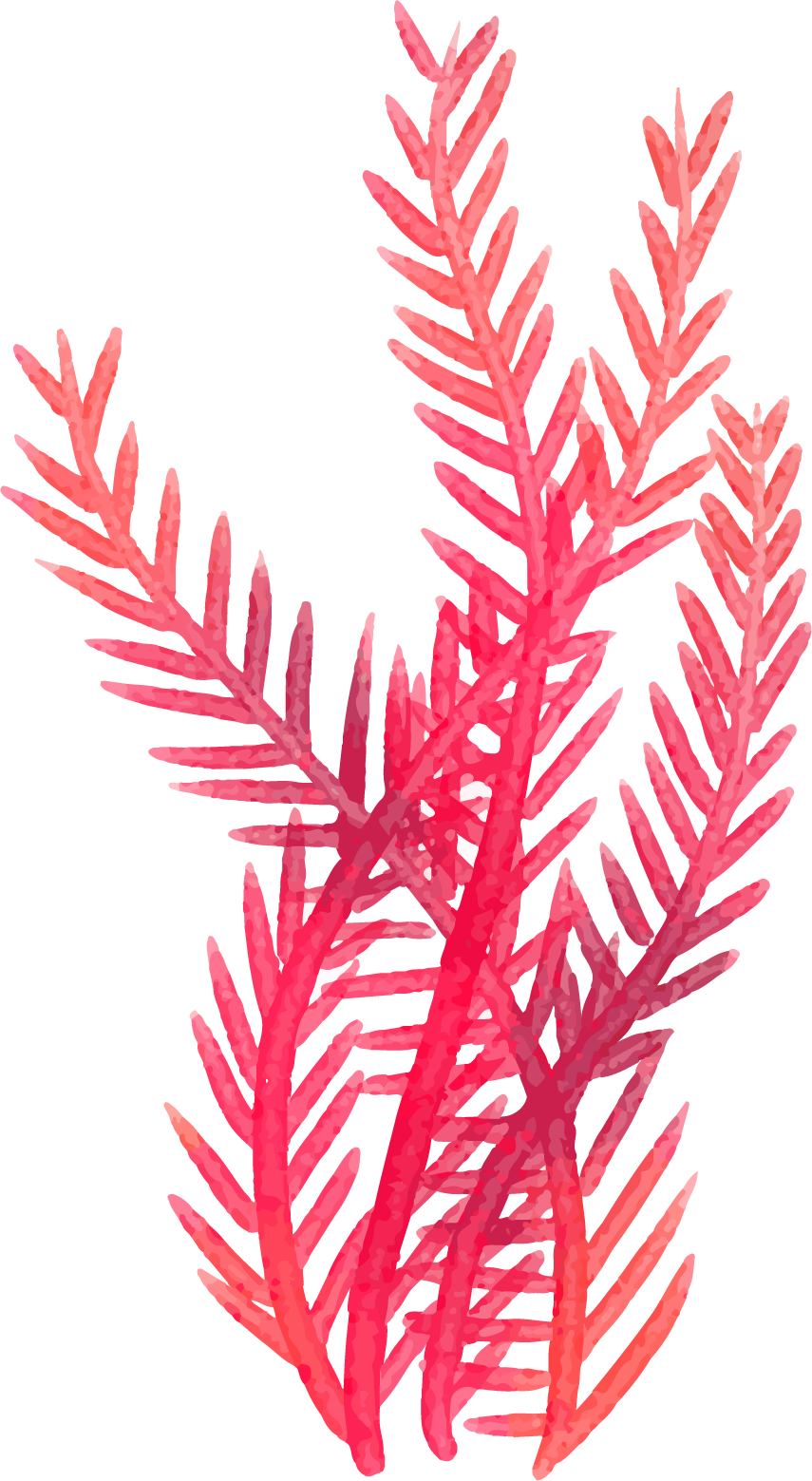 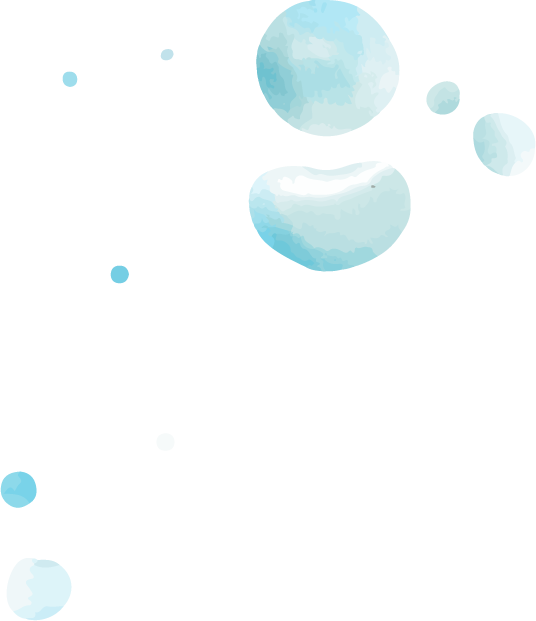 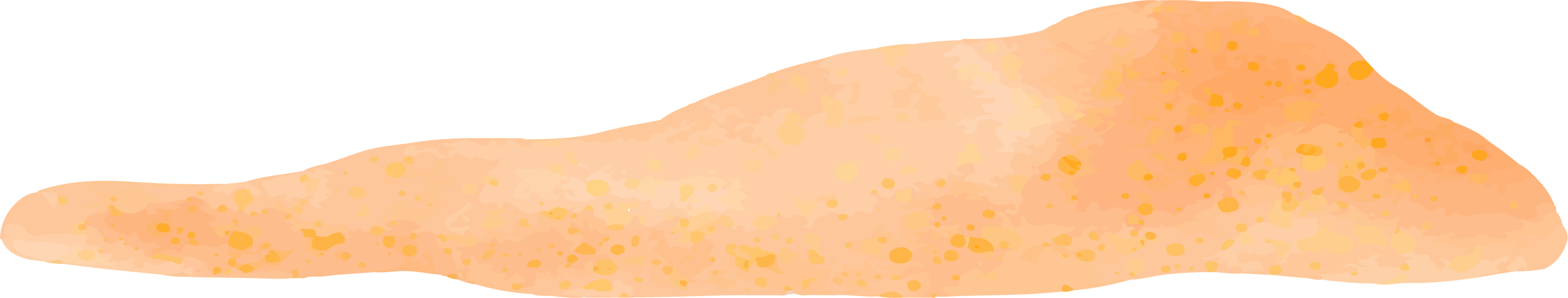 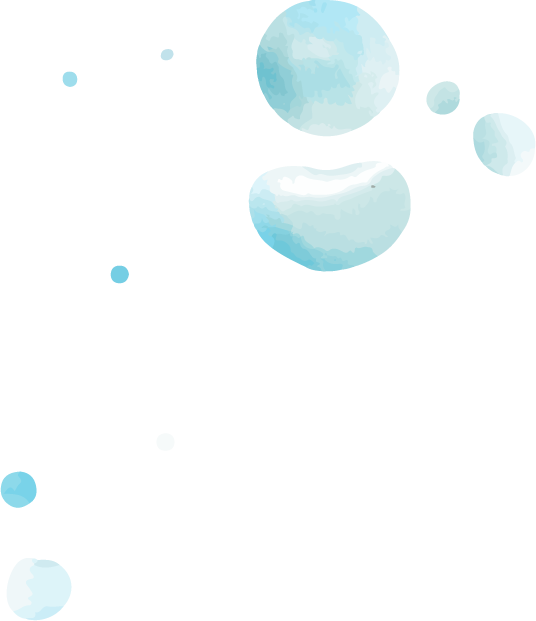 How many toes does Flash have?
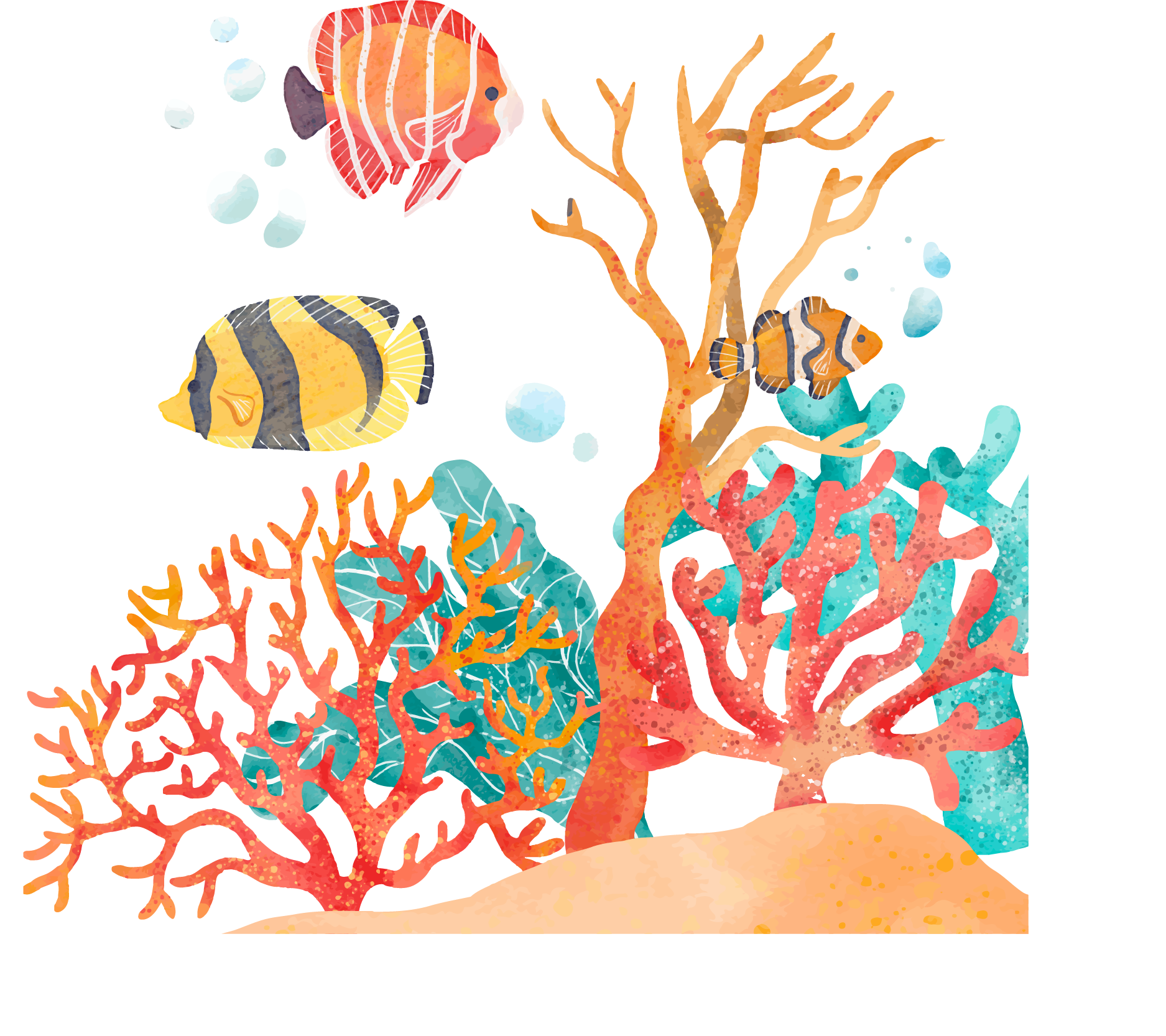 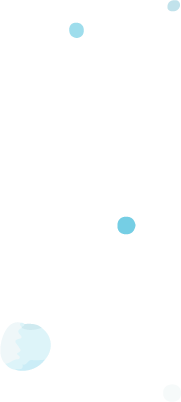 2
3
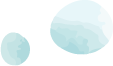 Flash has 3 toes!
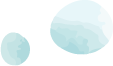 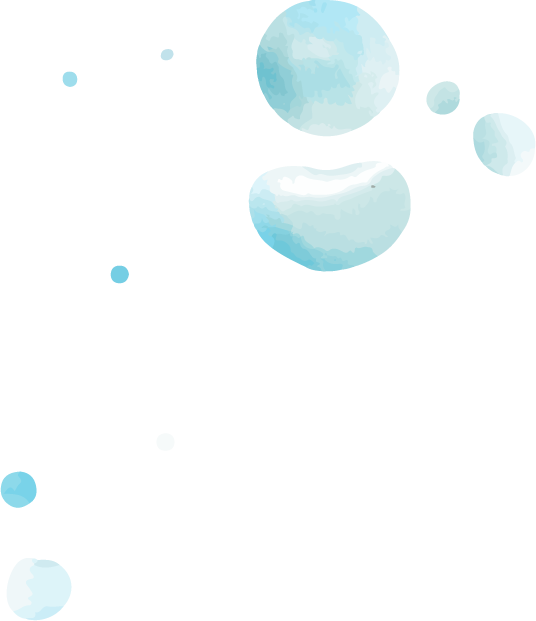 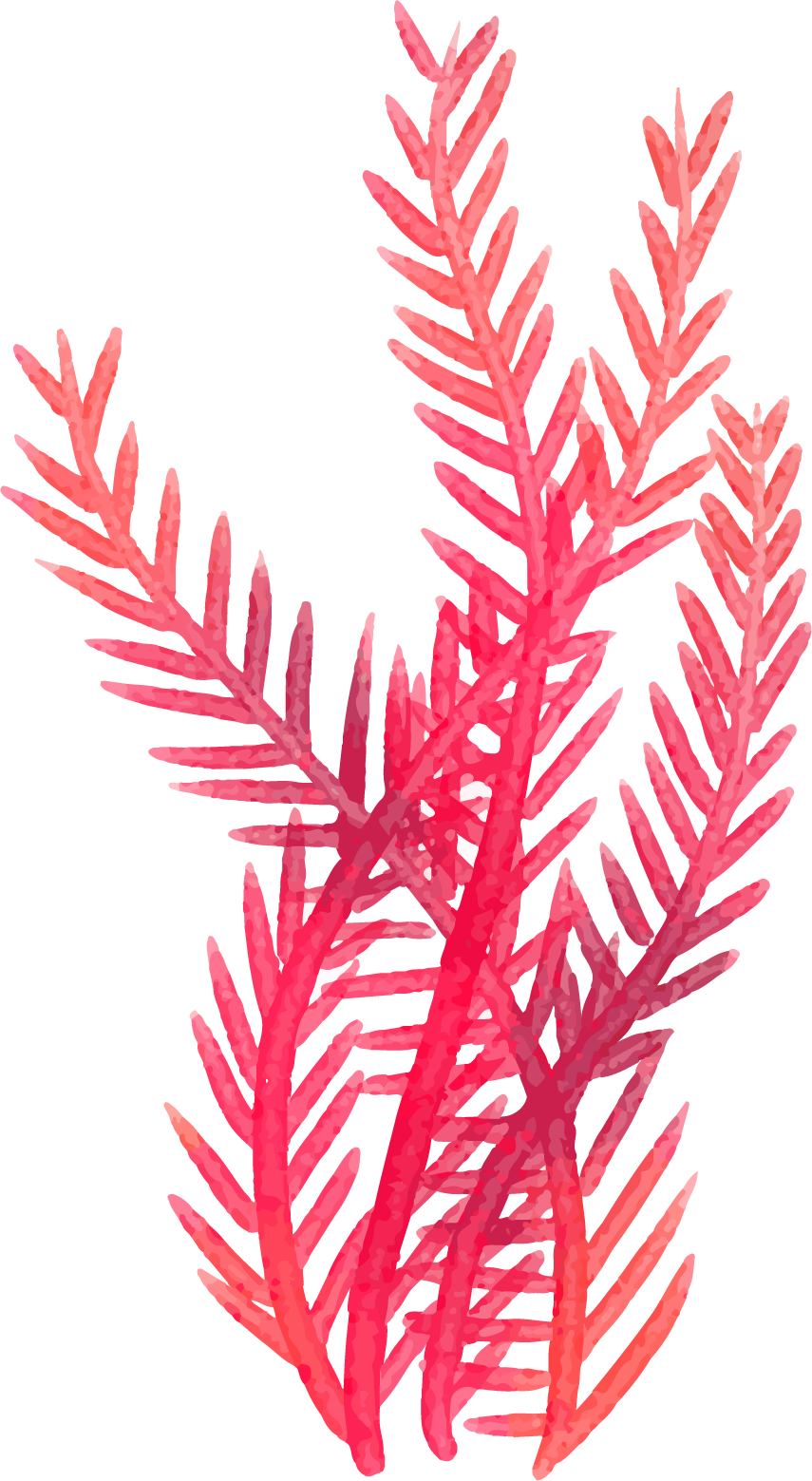 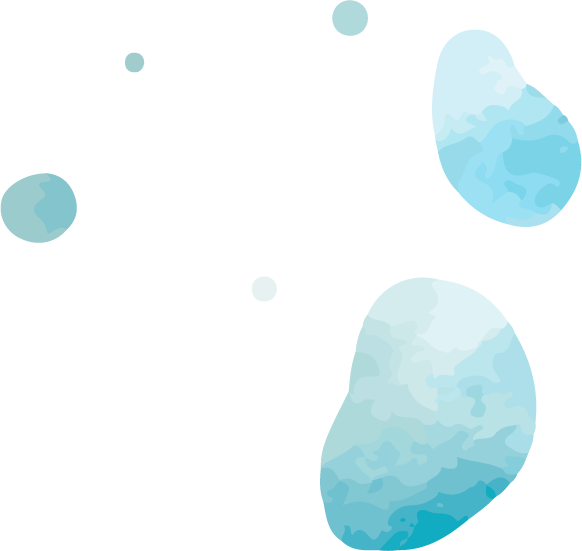 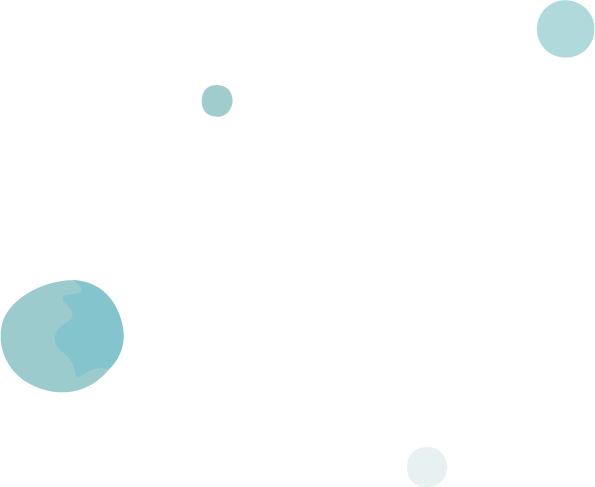 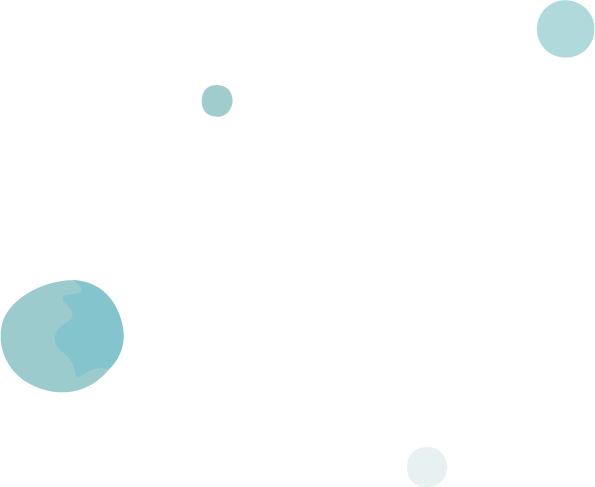 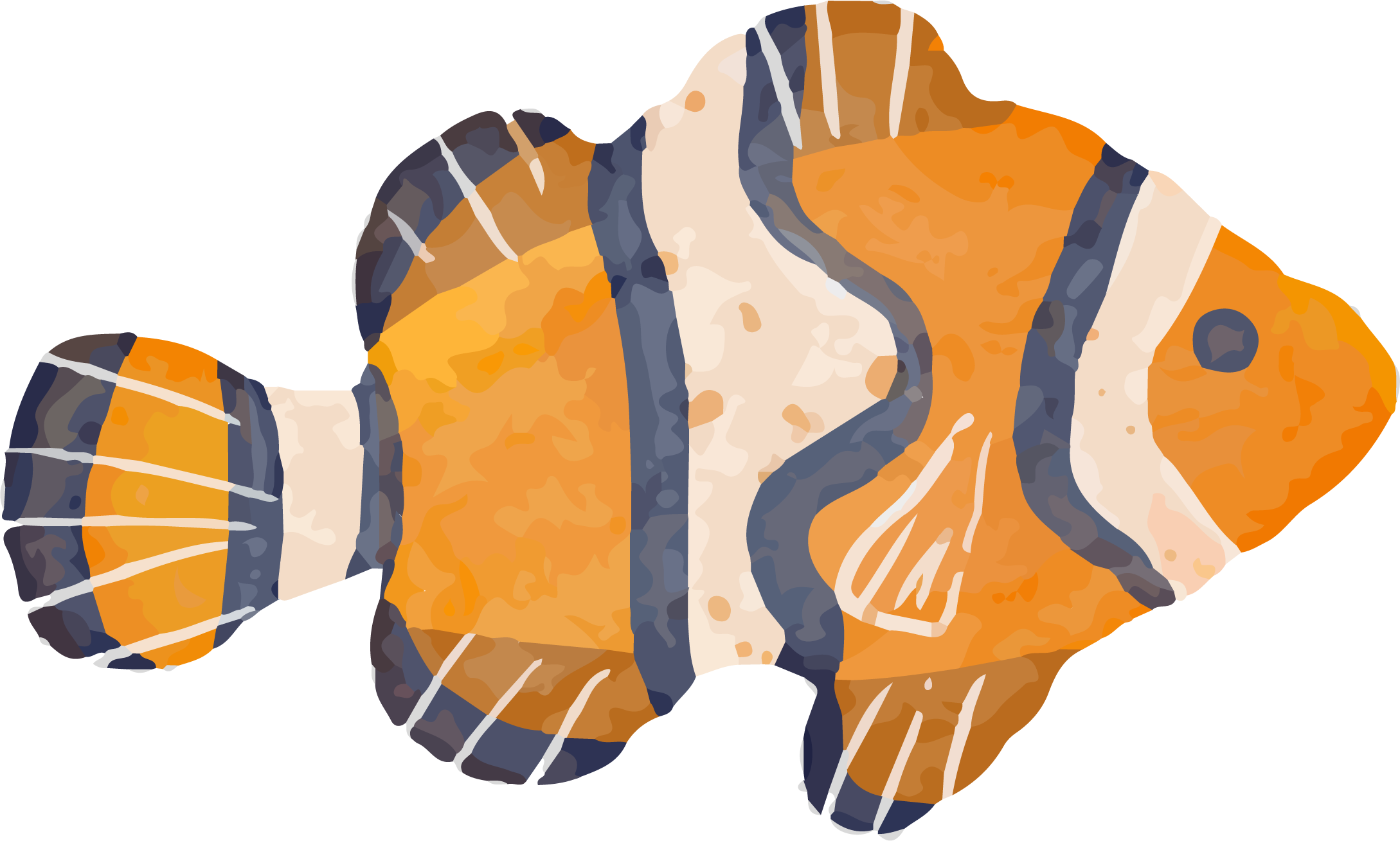 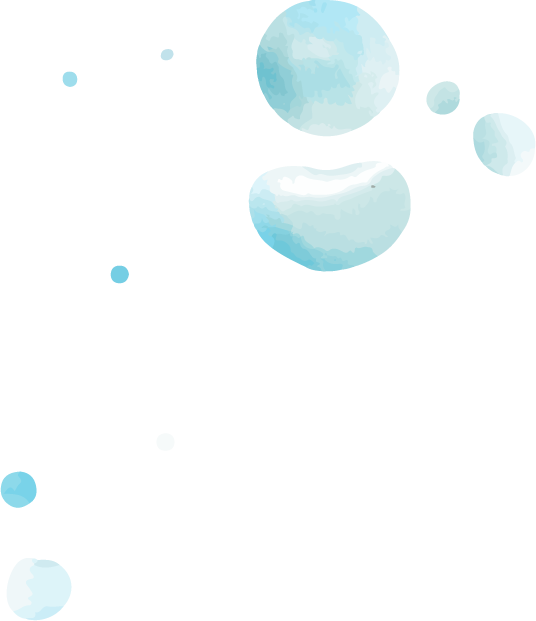 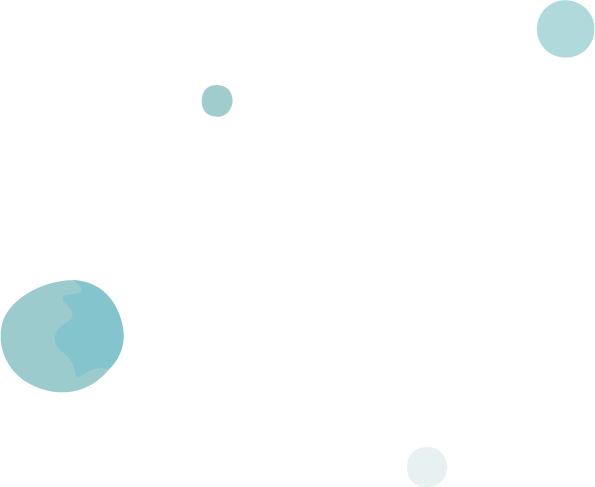 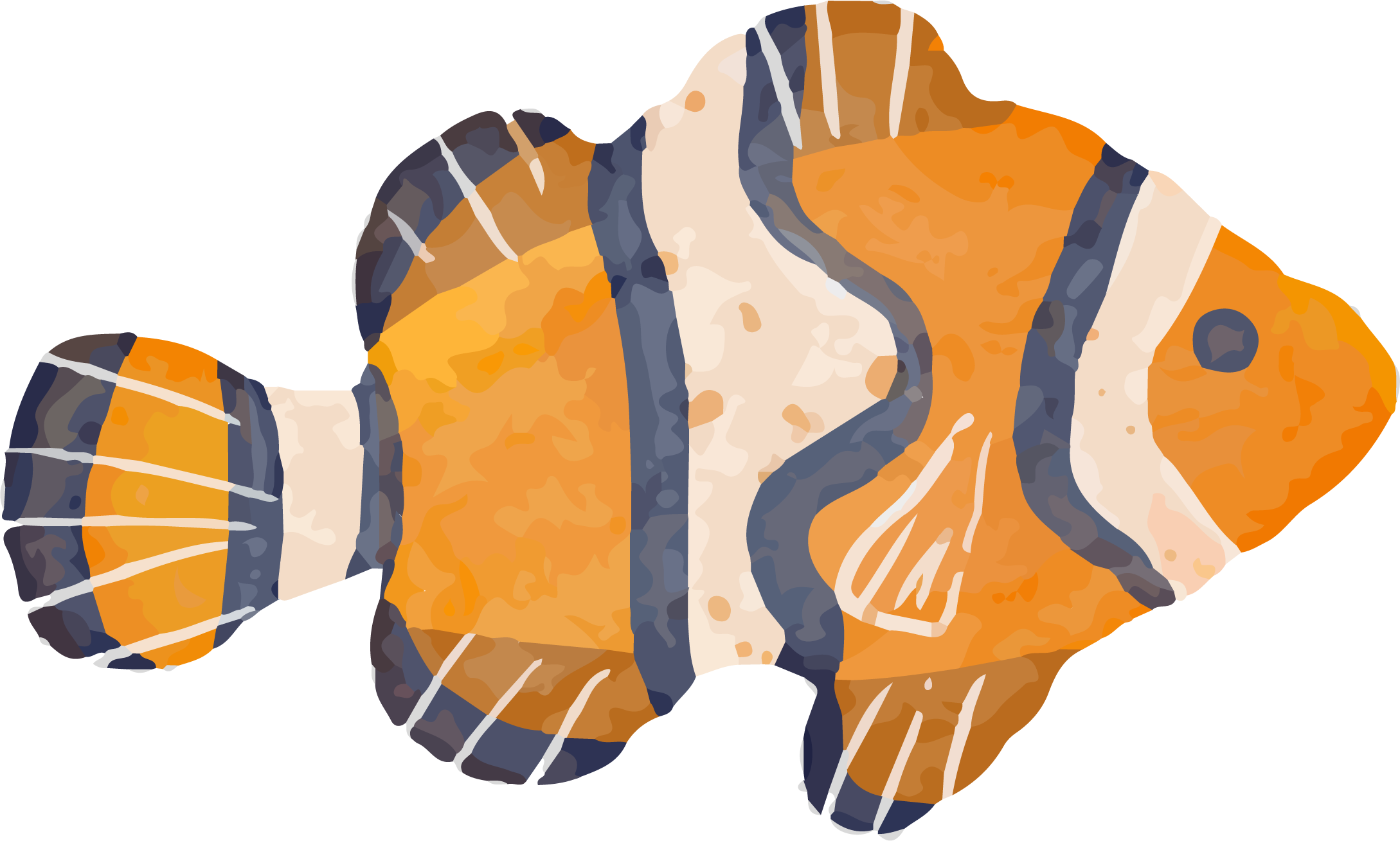 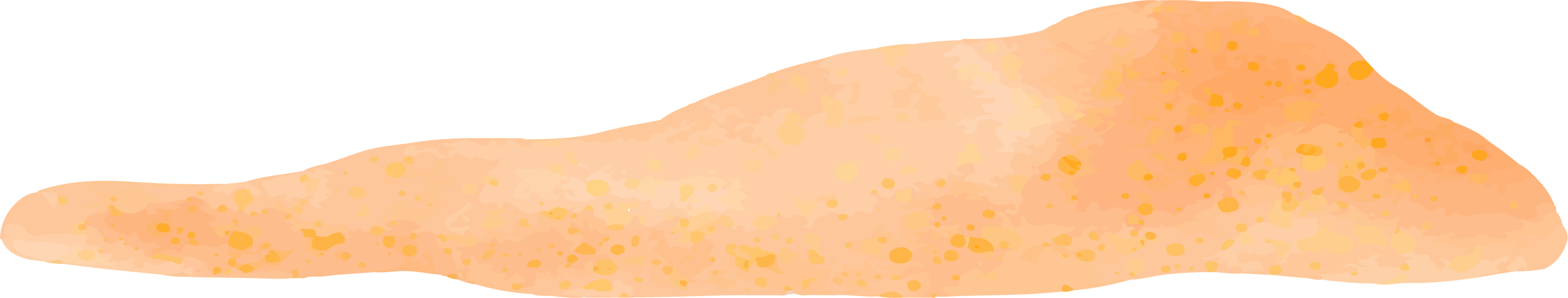 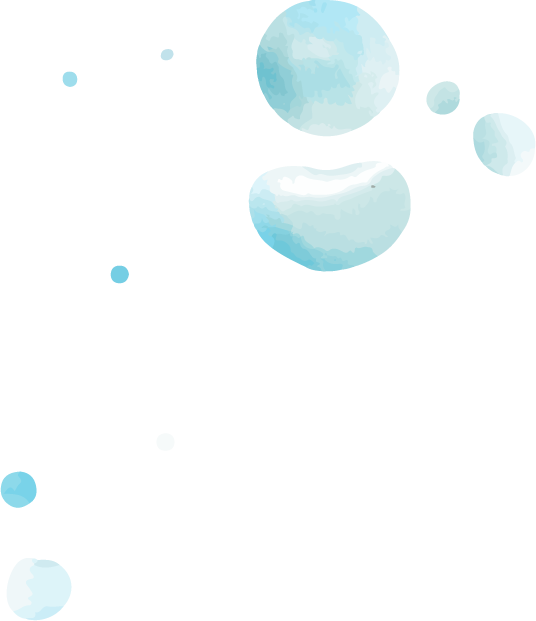 What are some of the foods that FLash eats?
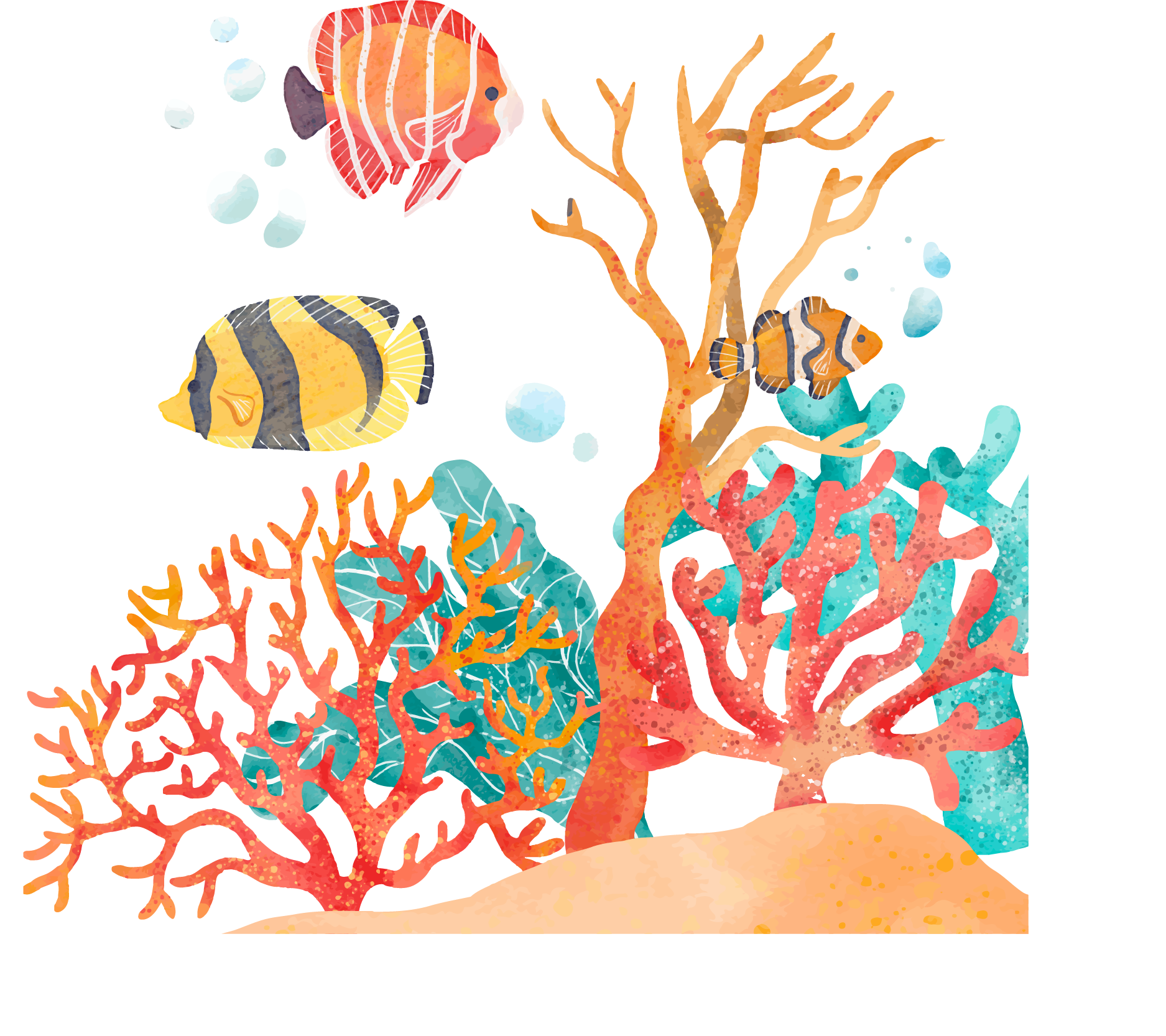 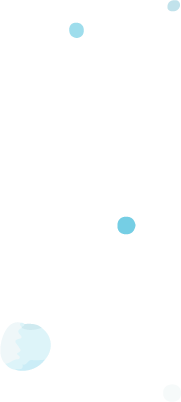 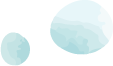 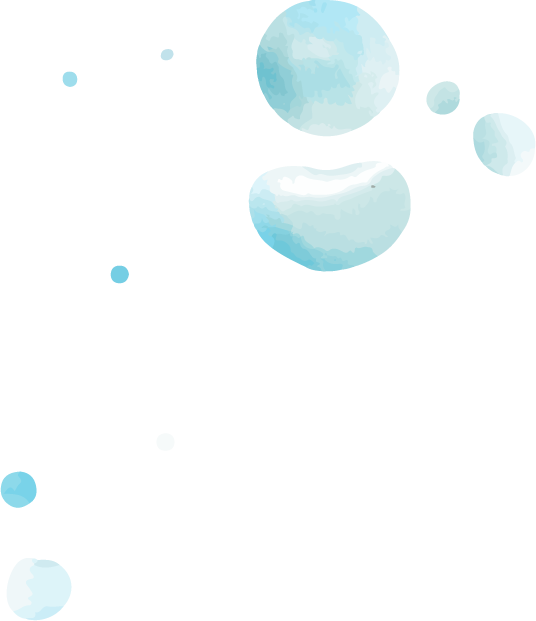 What kind of insects live in sloth fur?
Beetles
Lice
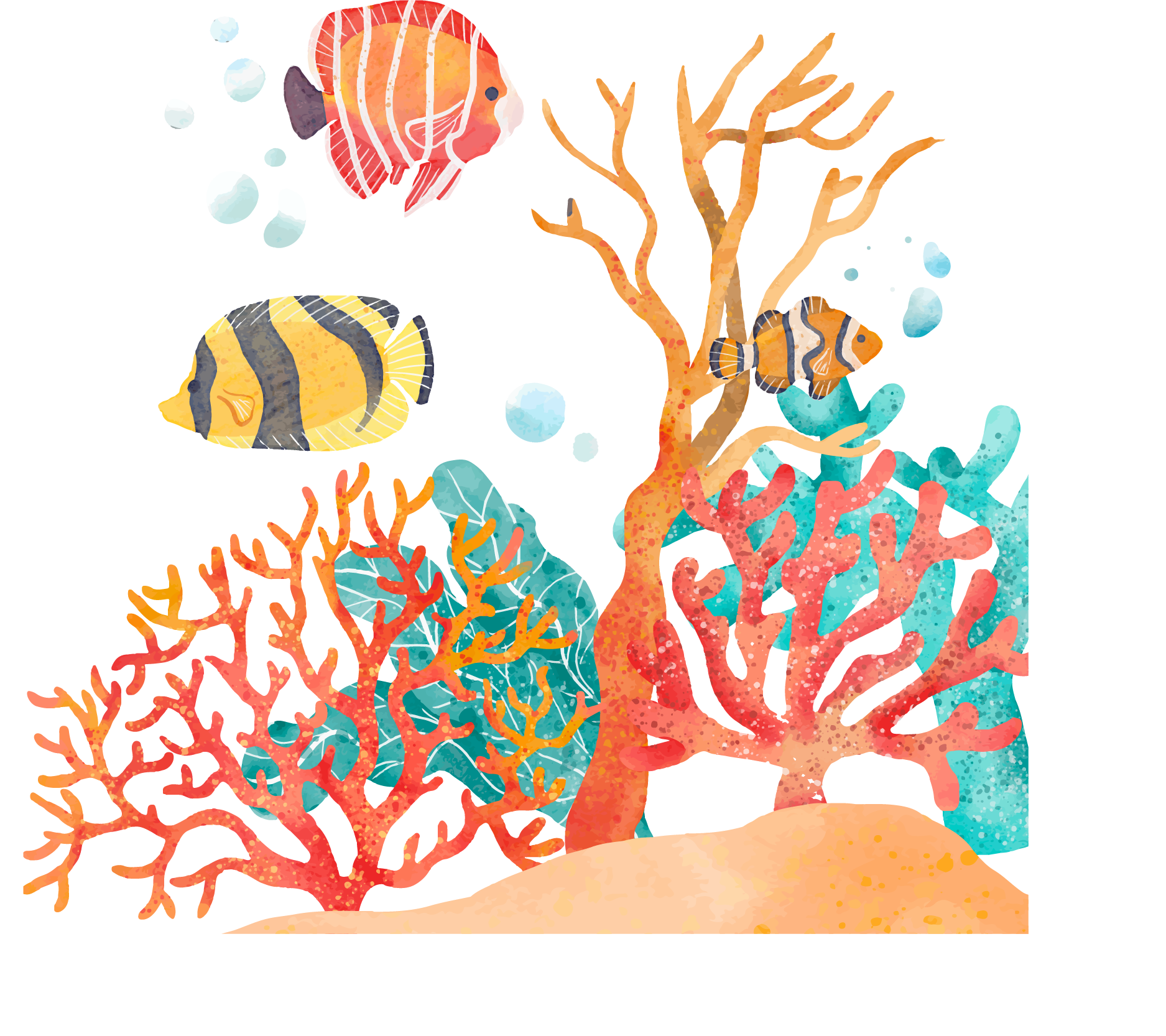 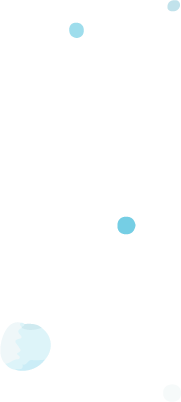 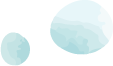 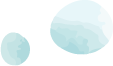 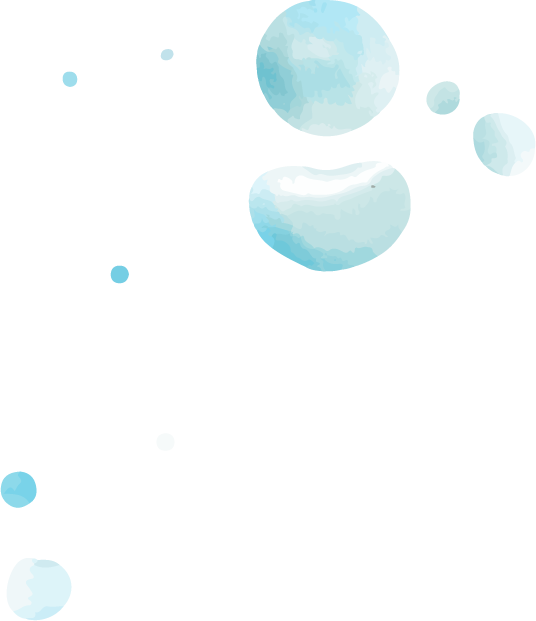 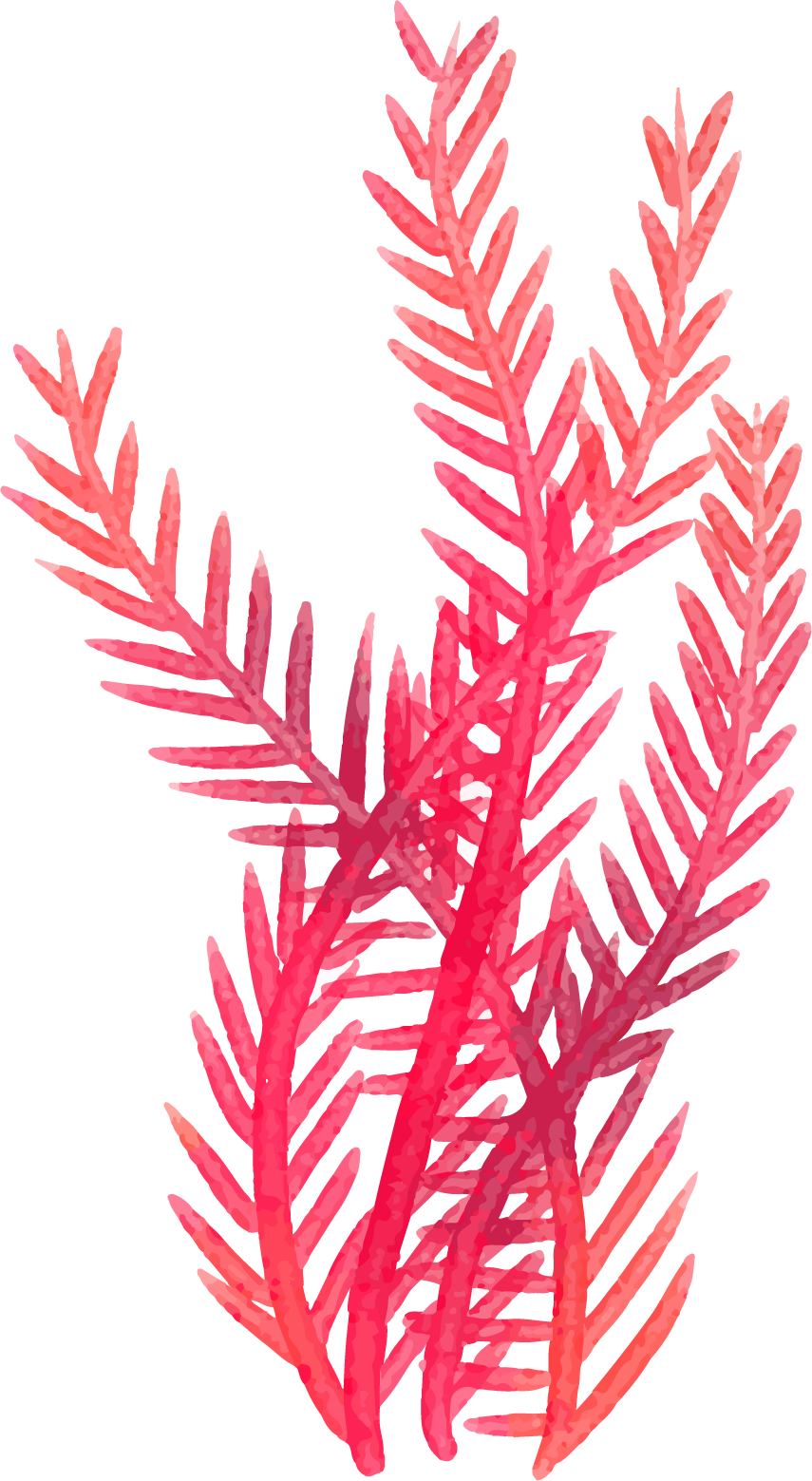 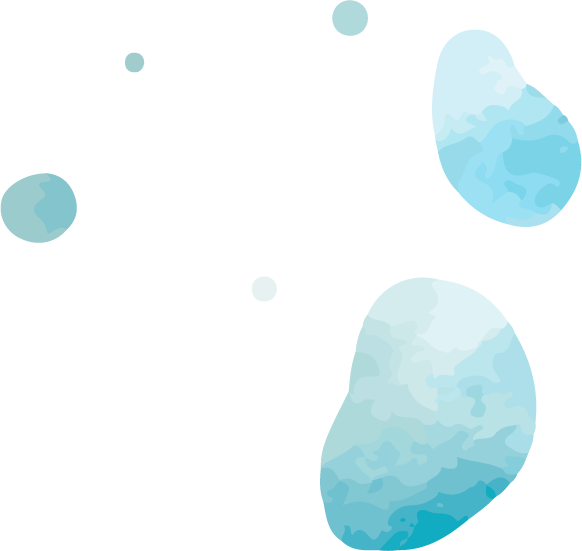 Beetles!
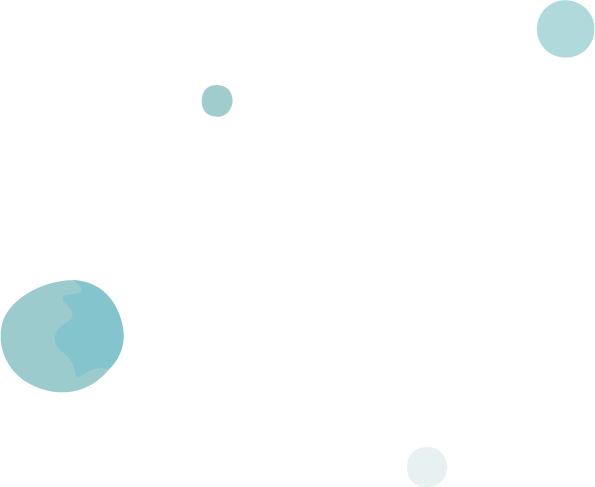 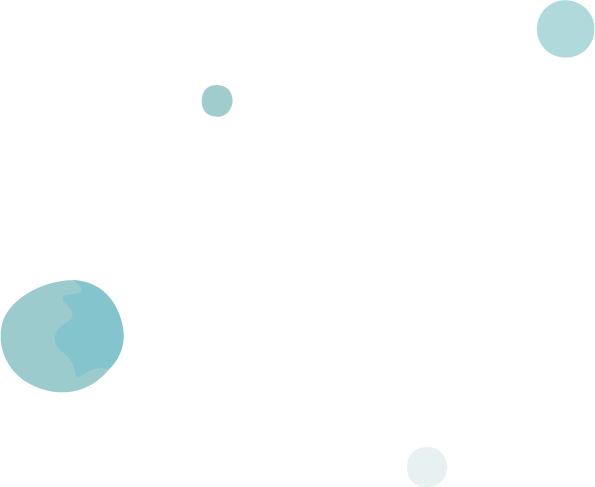 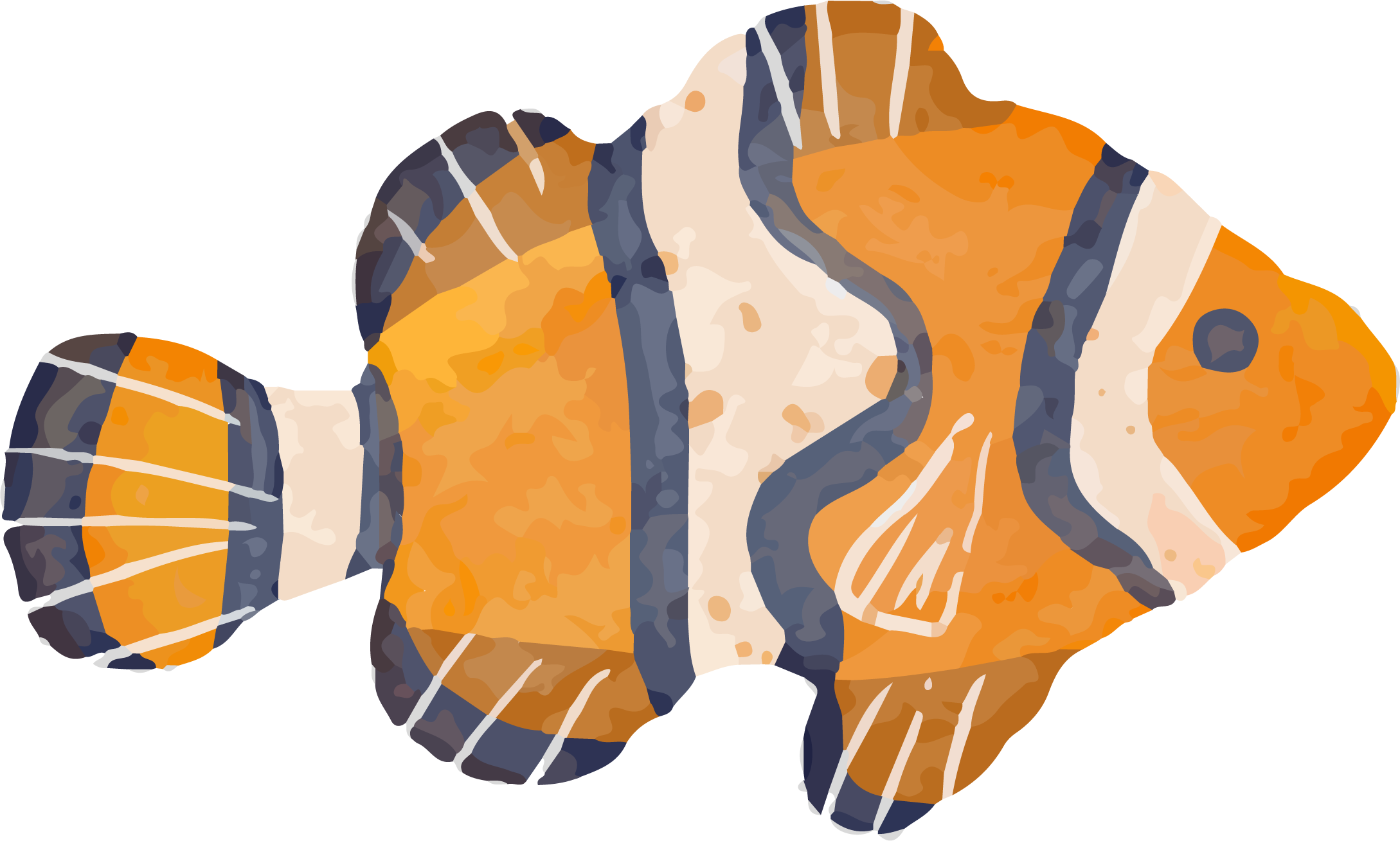 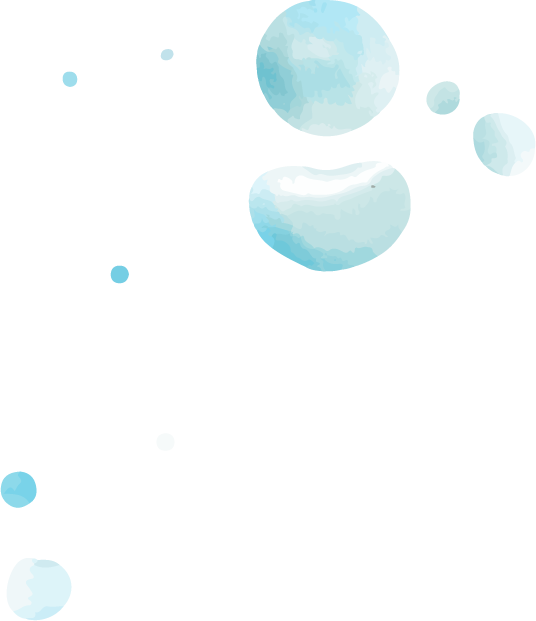 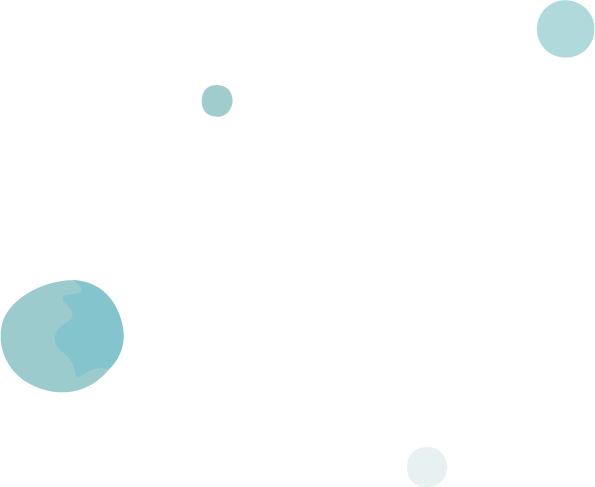 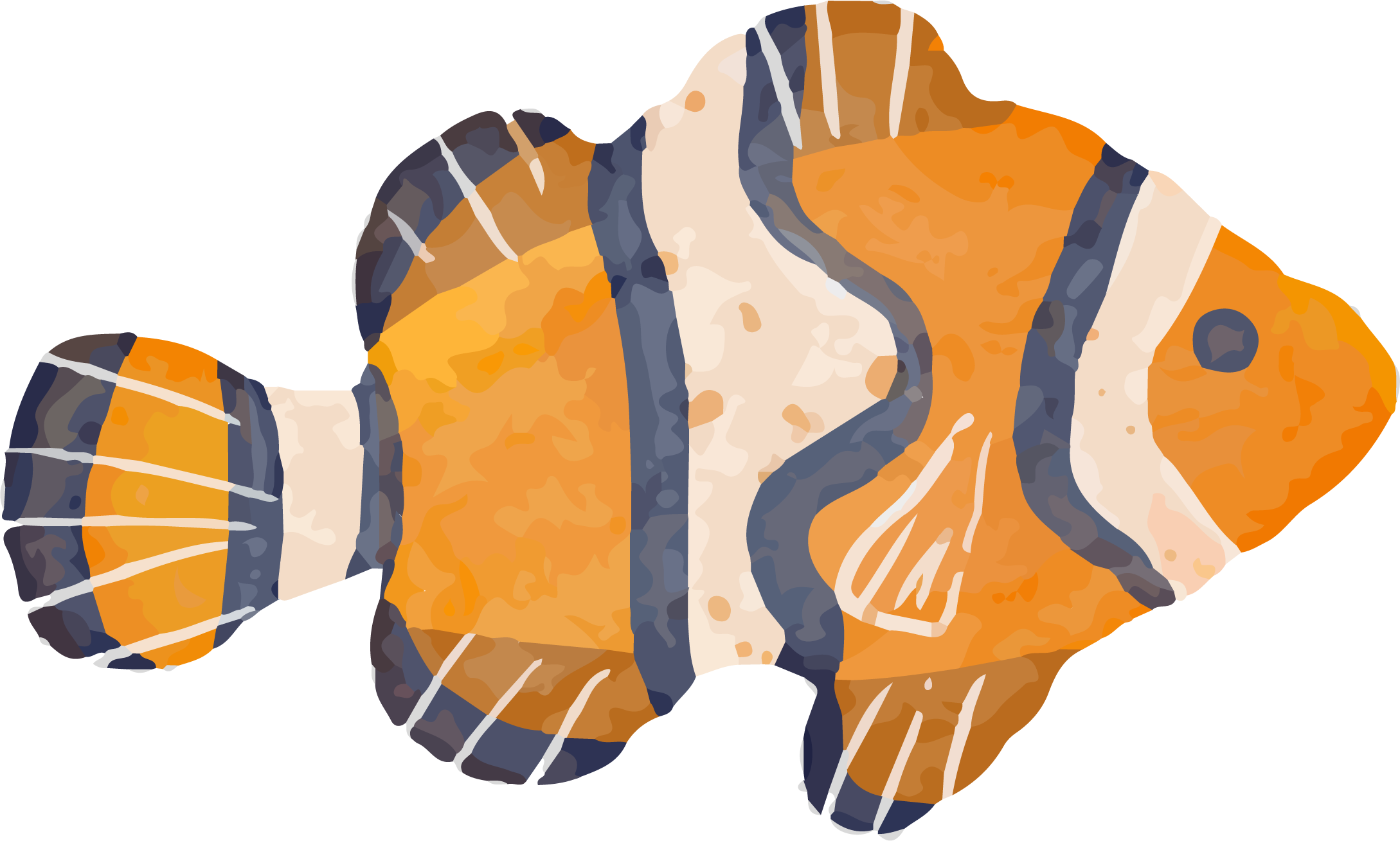 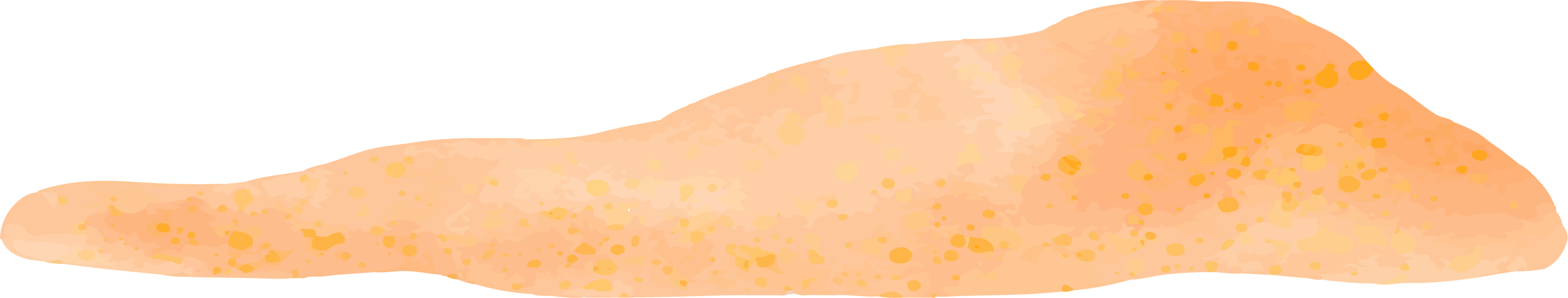 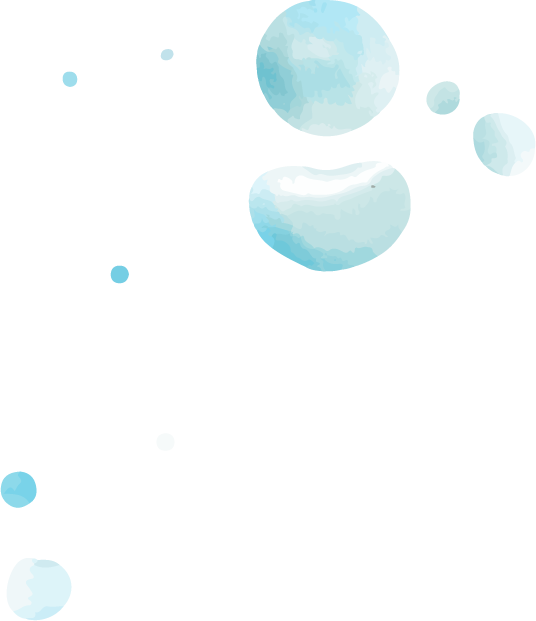 What does the word “nocturnal” mean?
Very Hungry
Awake at night
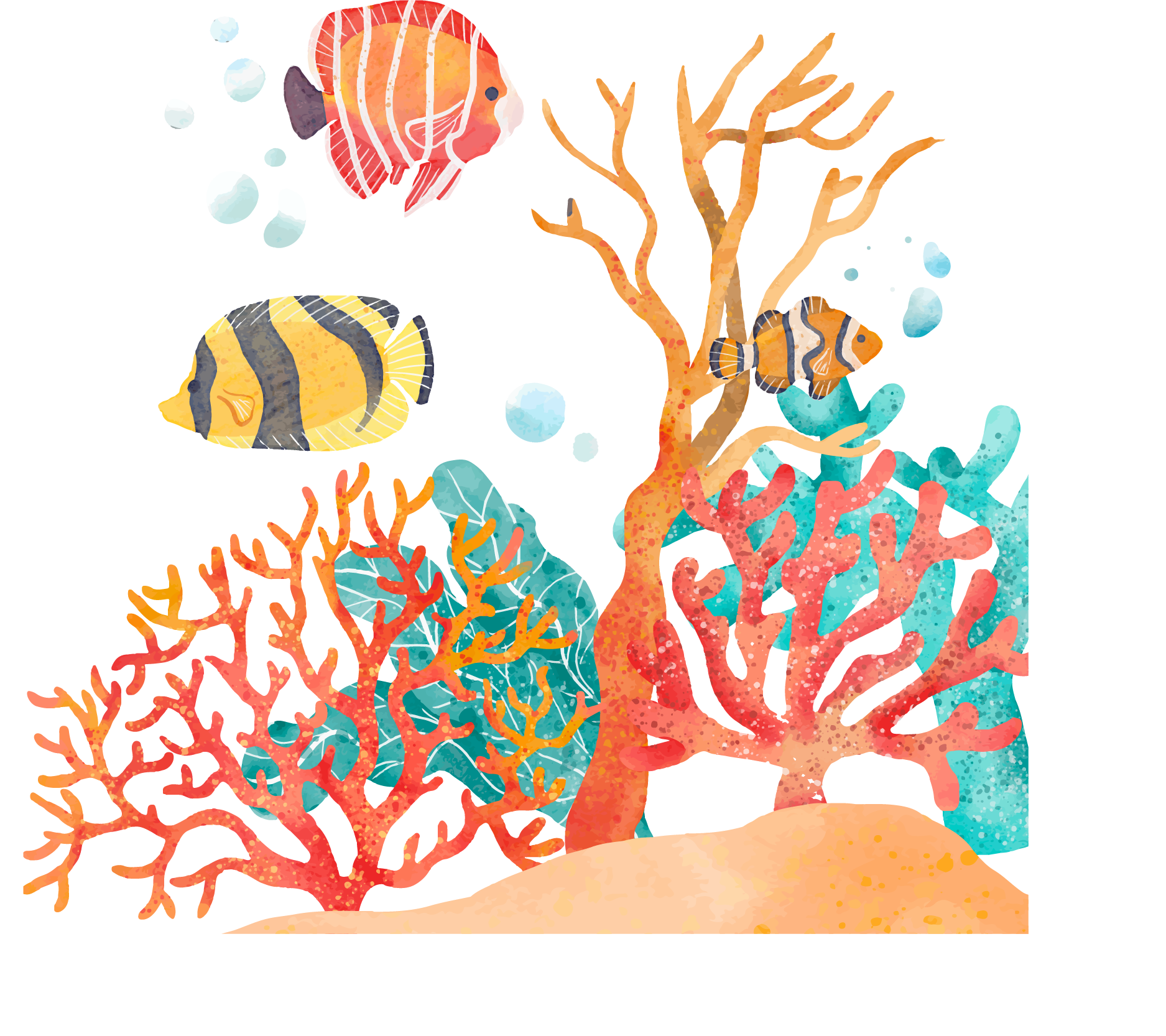 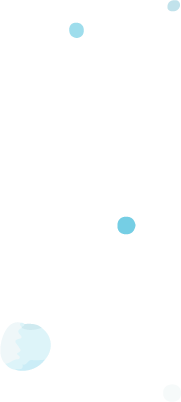 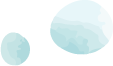 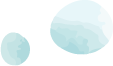 Nocturnal means awake at night!
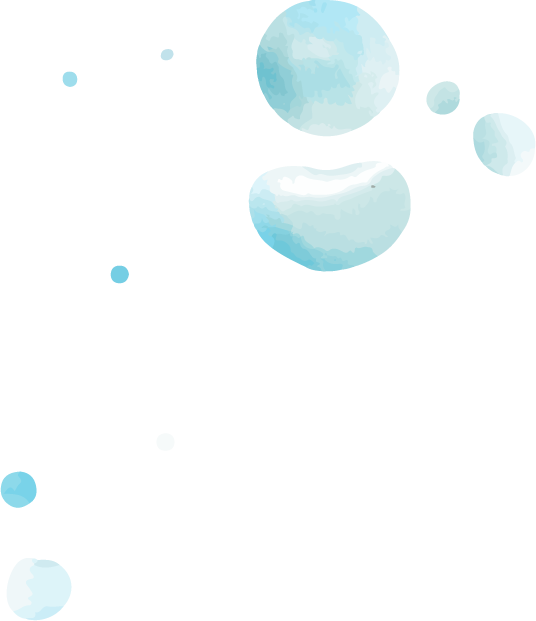 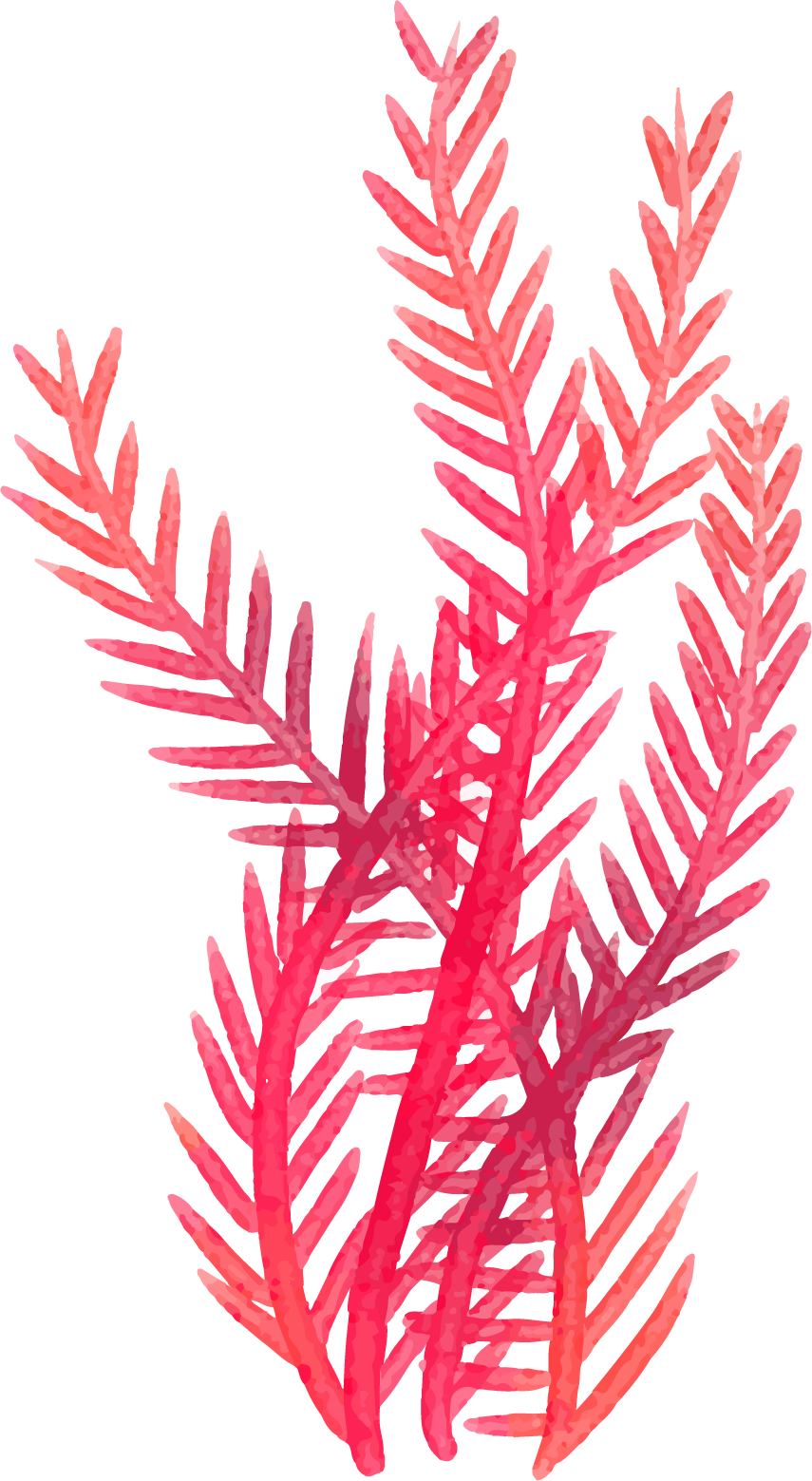 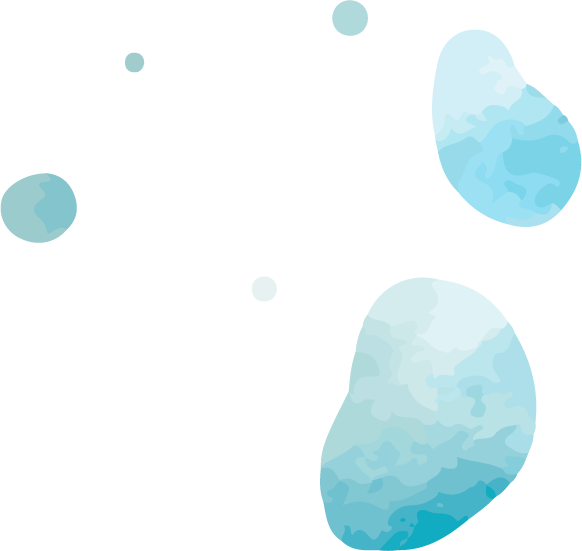 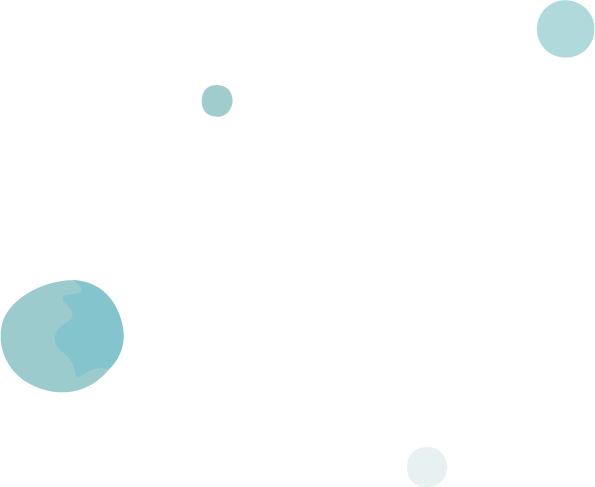 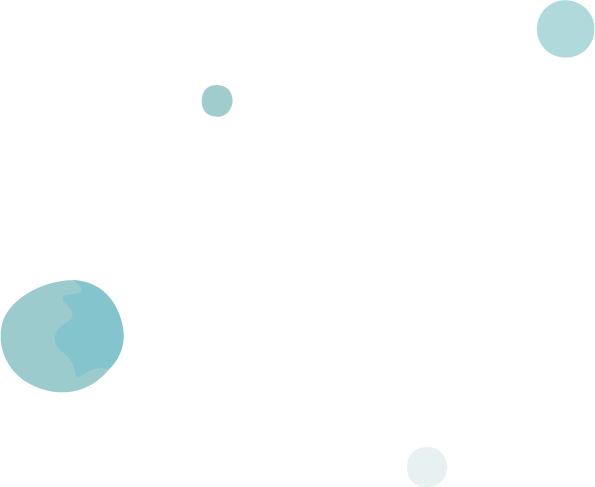 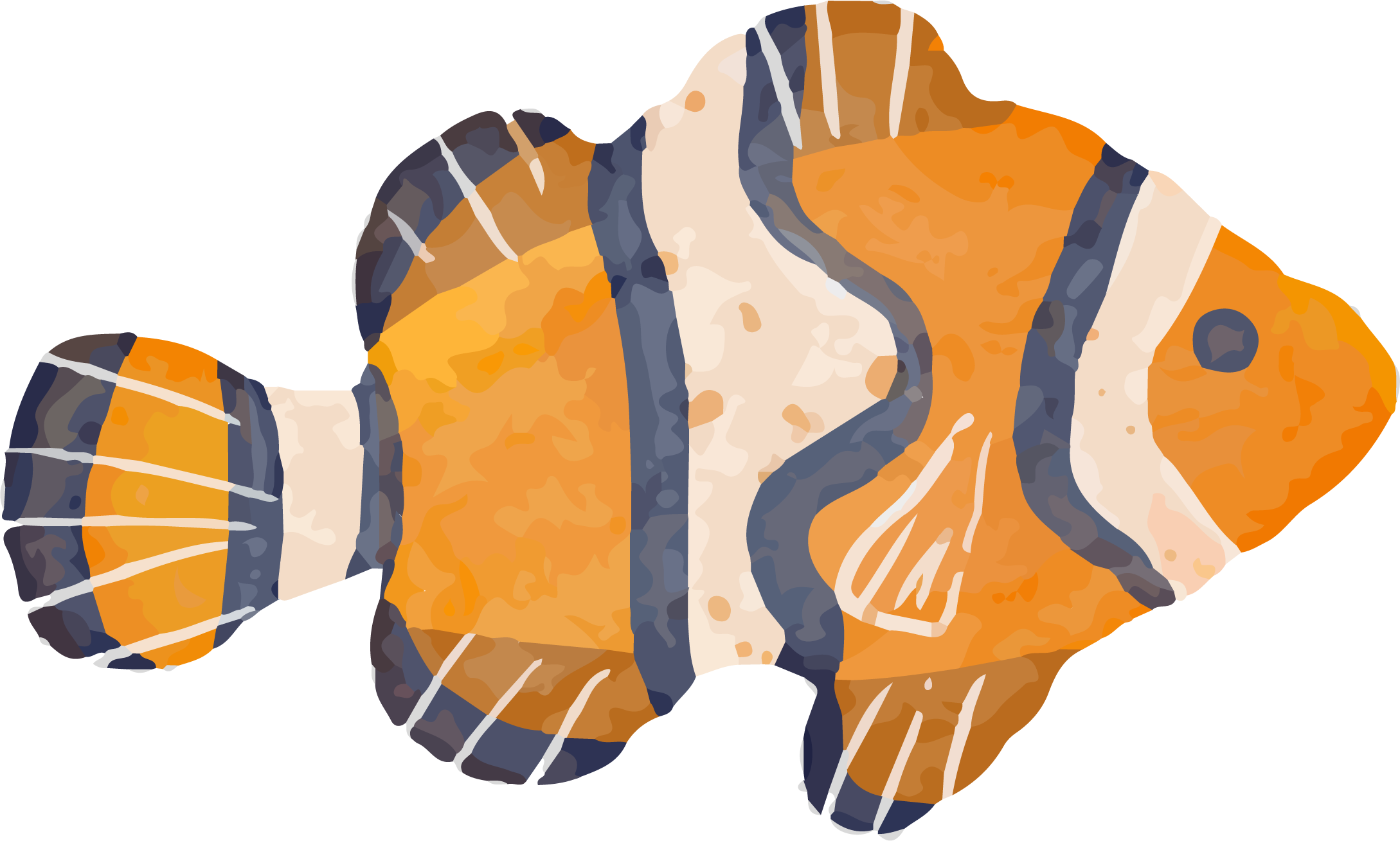 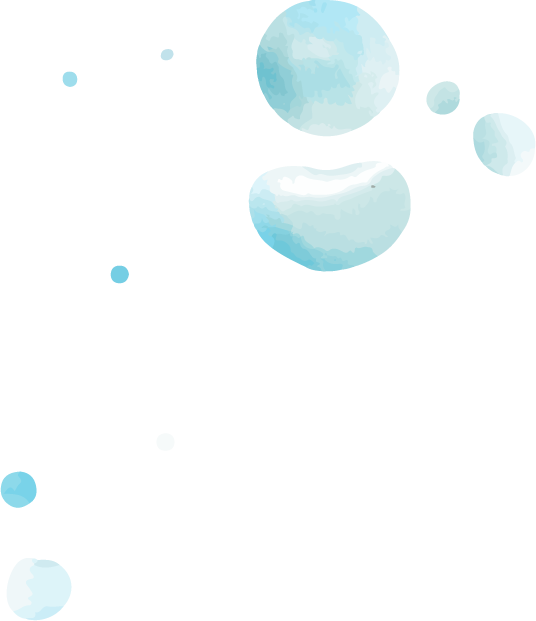 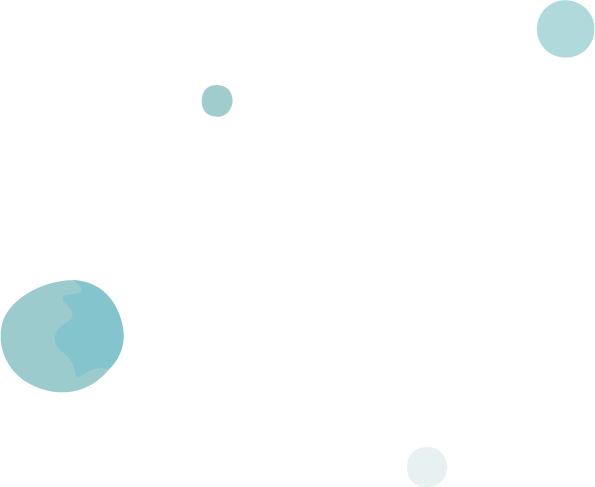 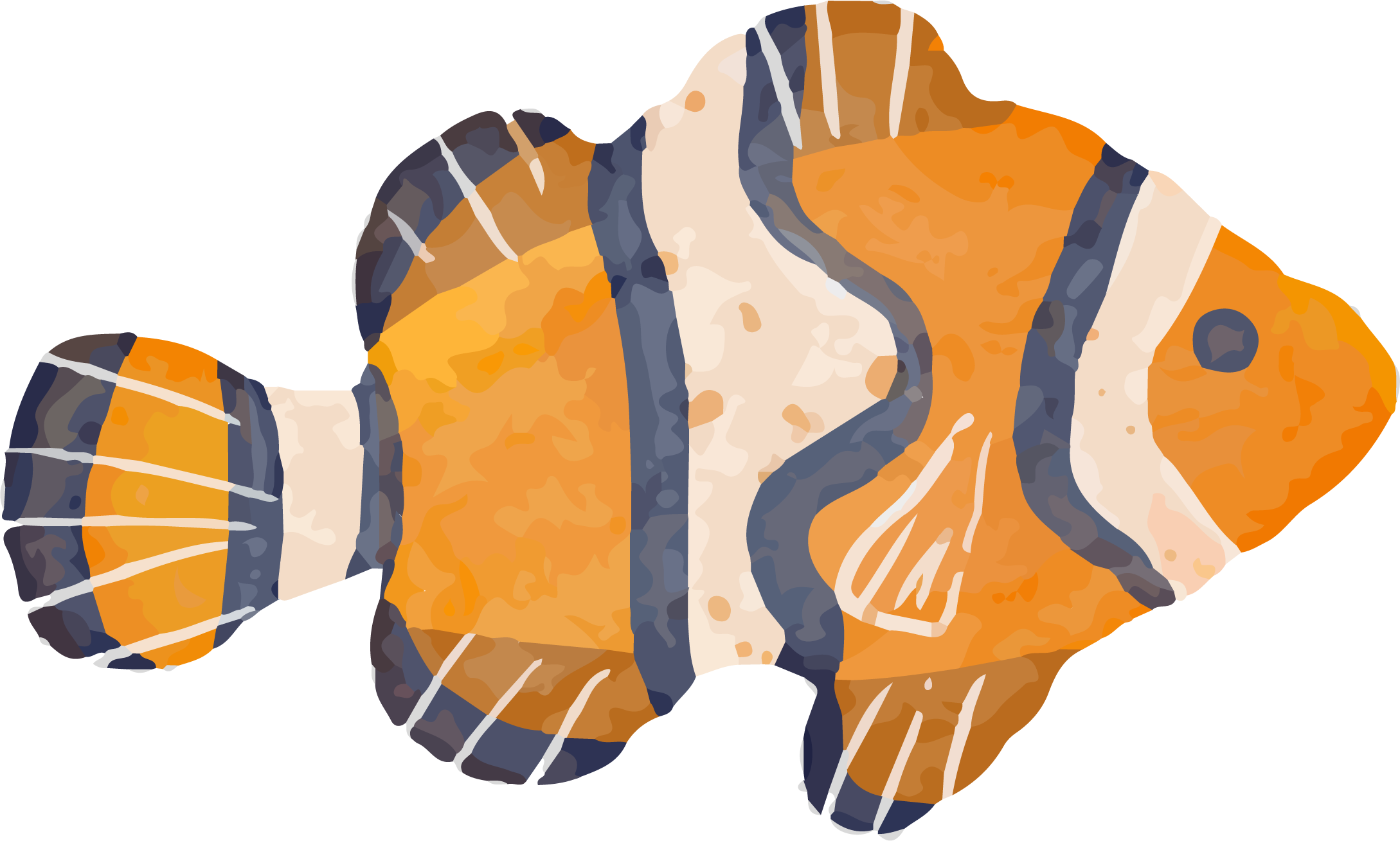 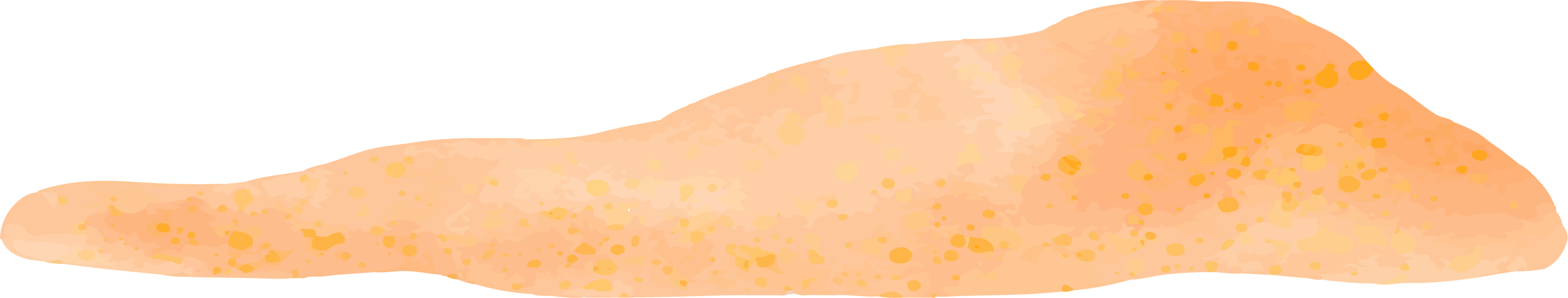 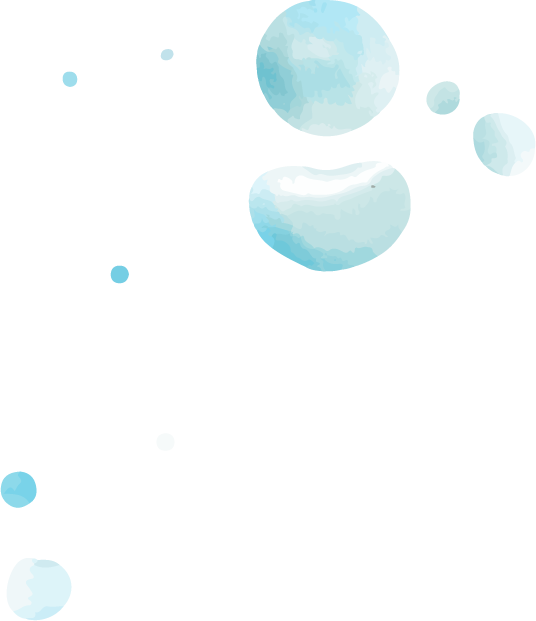 Where do sloths move faster?
In the water
In a tree
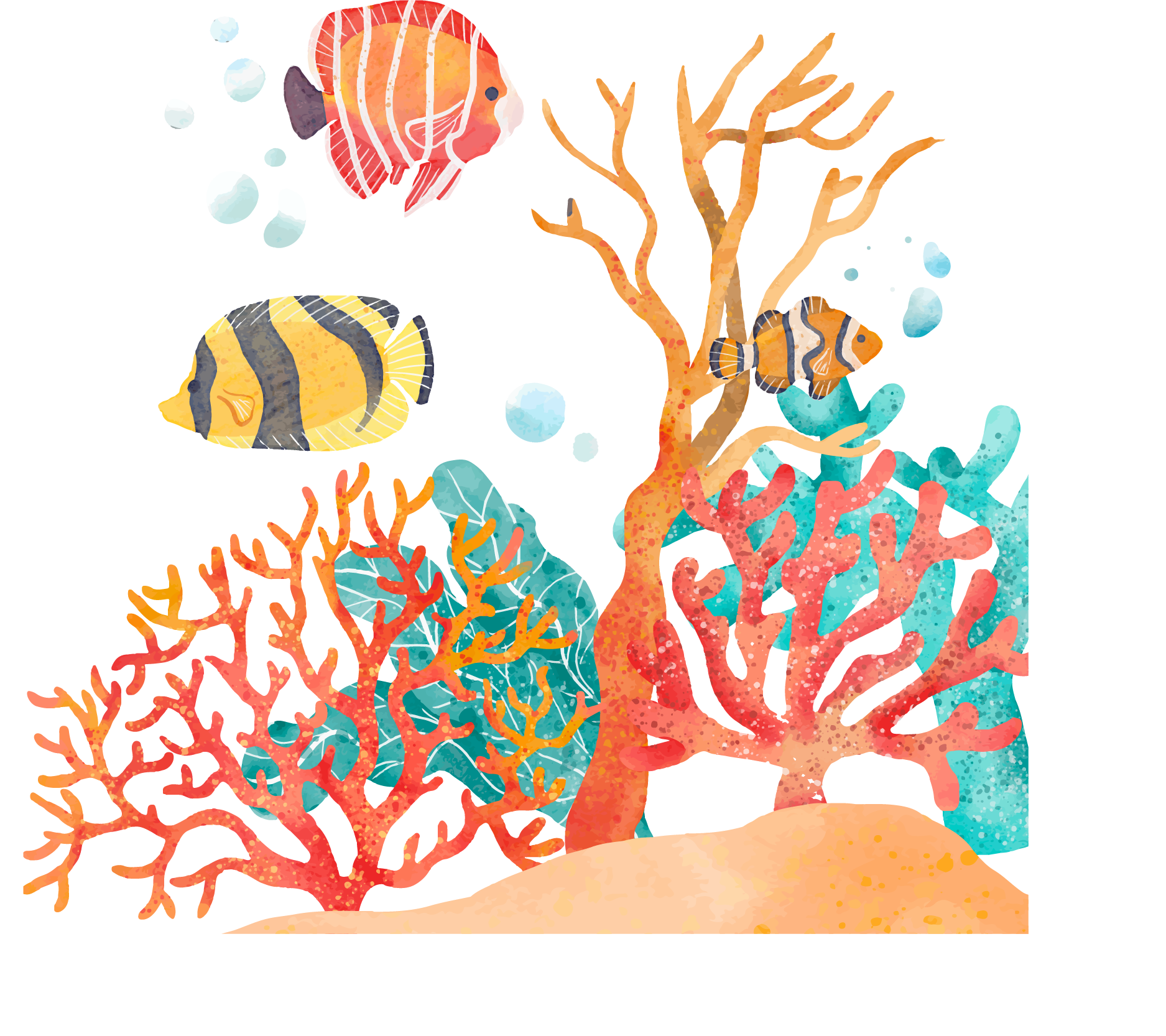 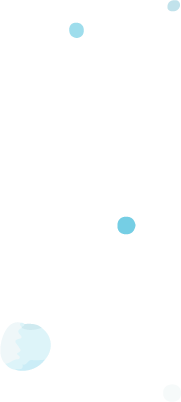 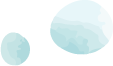 Sloths can swim 3x faster than they climb!
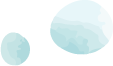 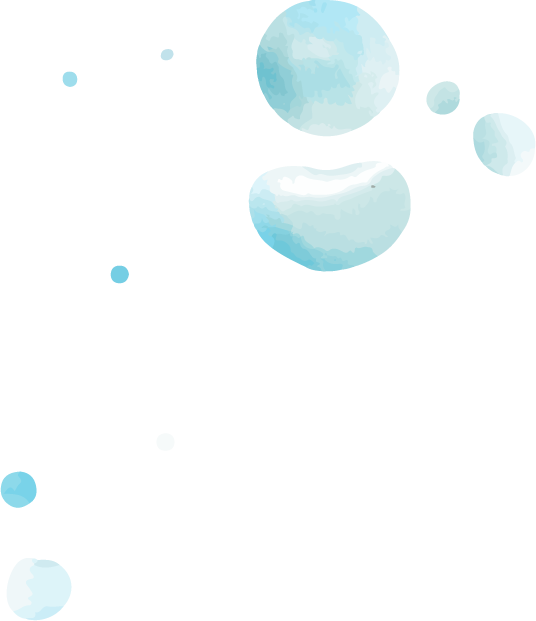 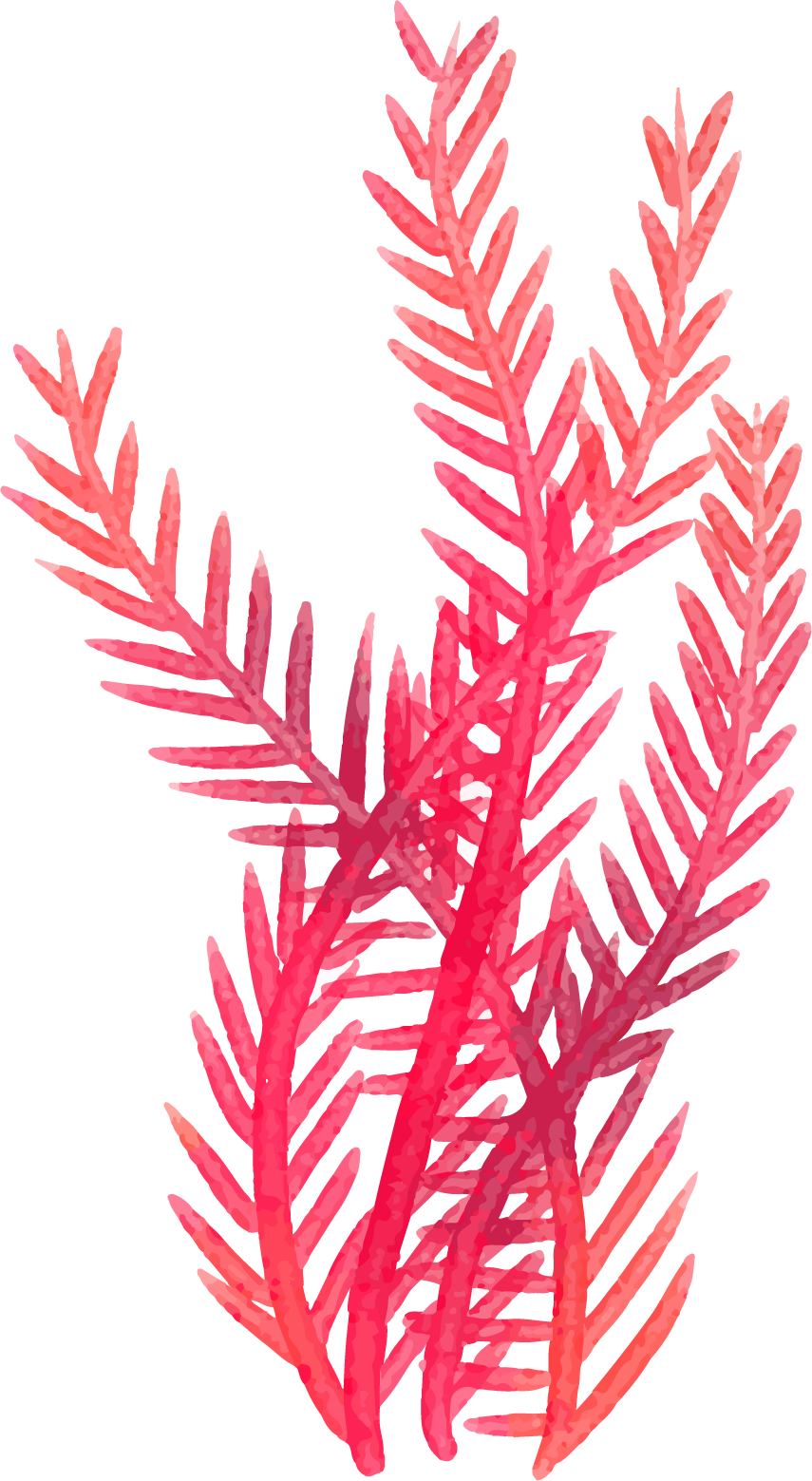 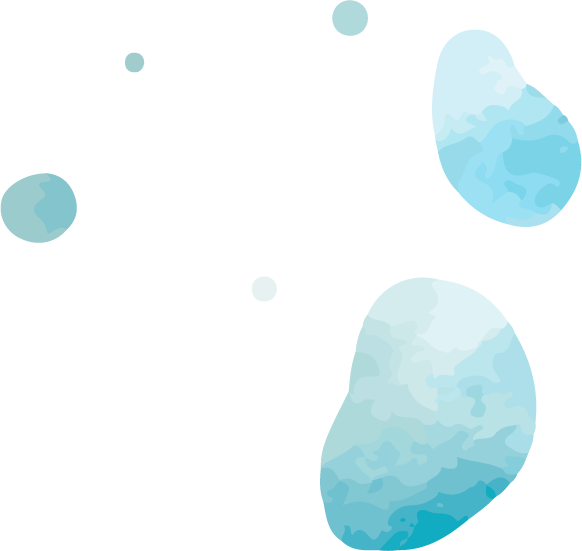 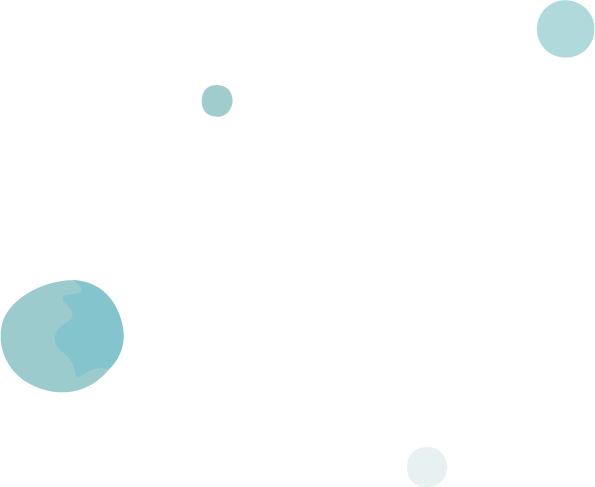 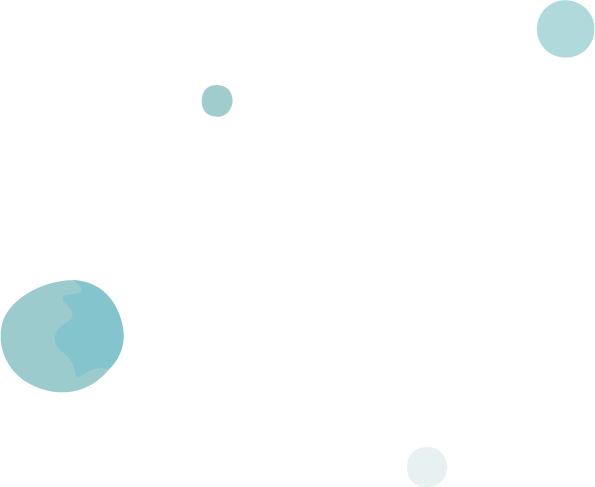 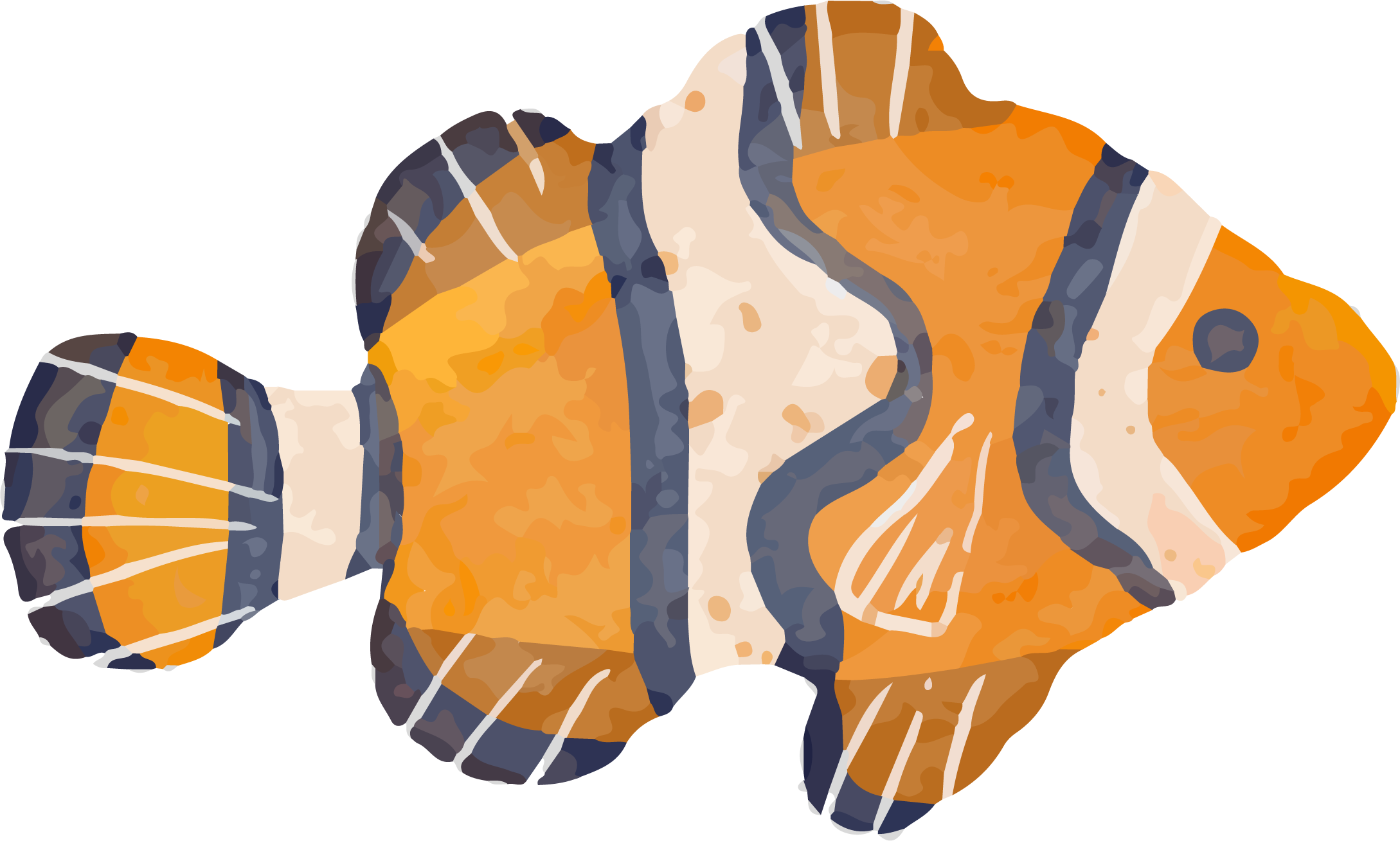 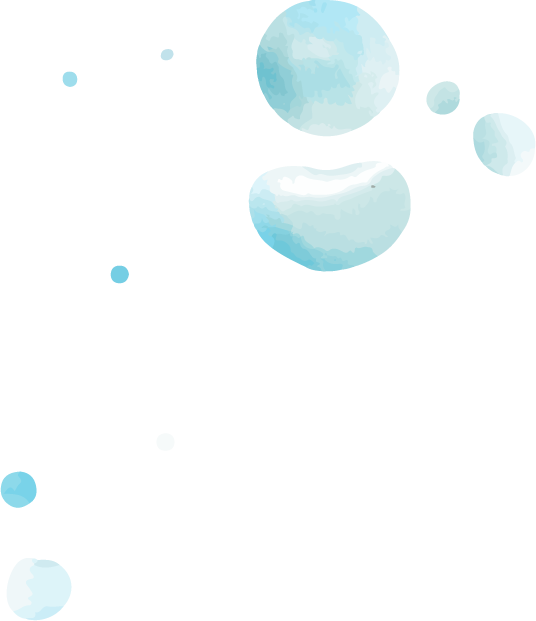 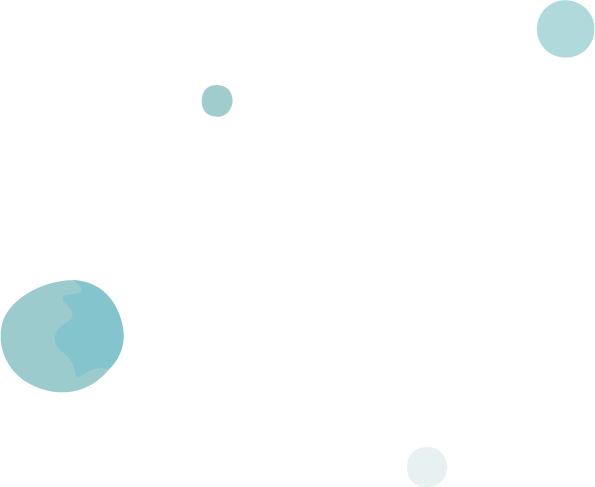 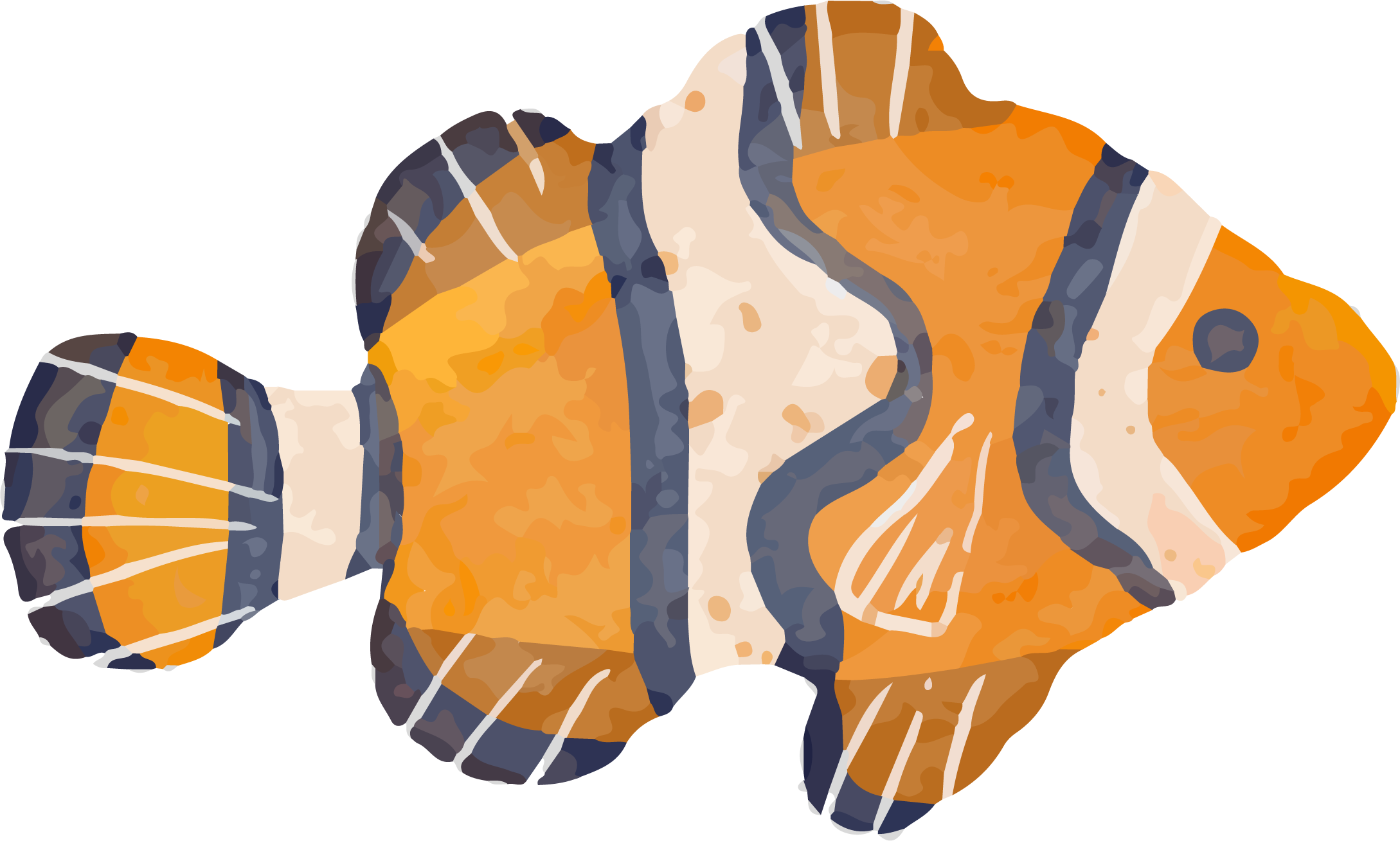 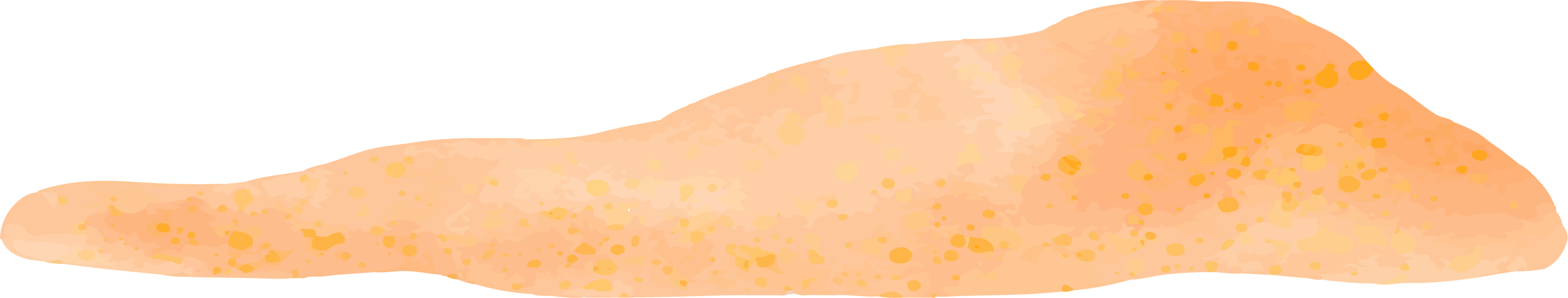 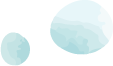 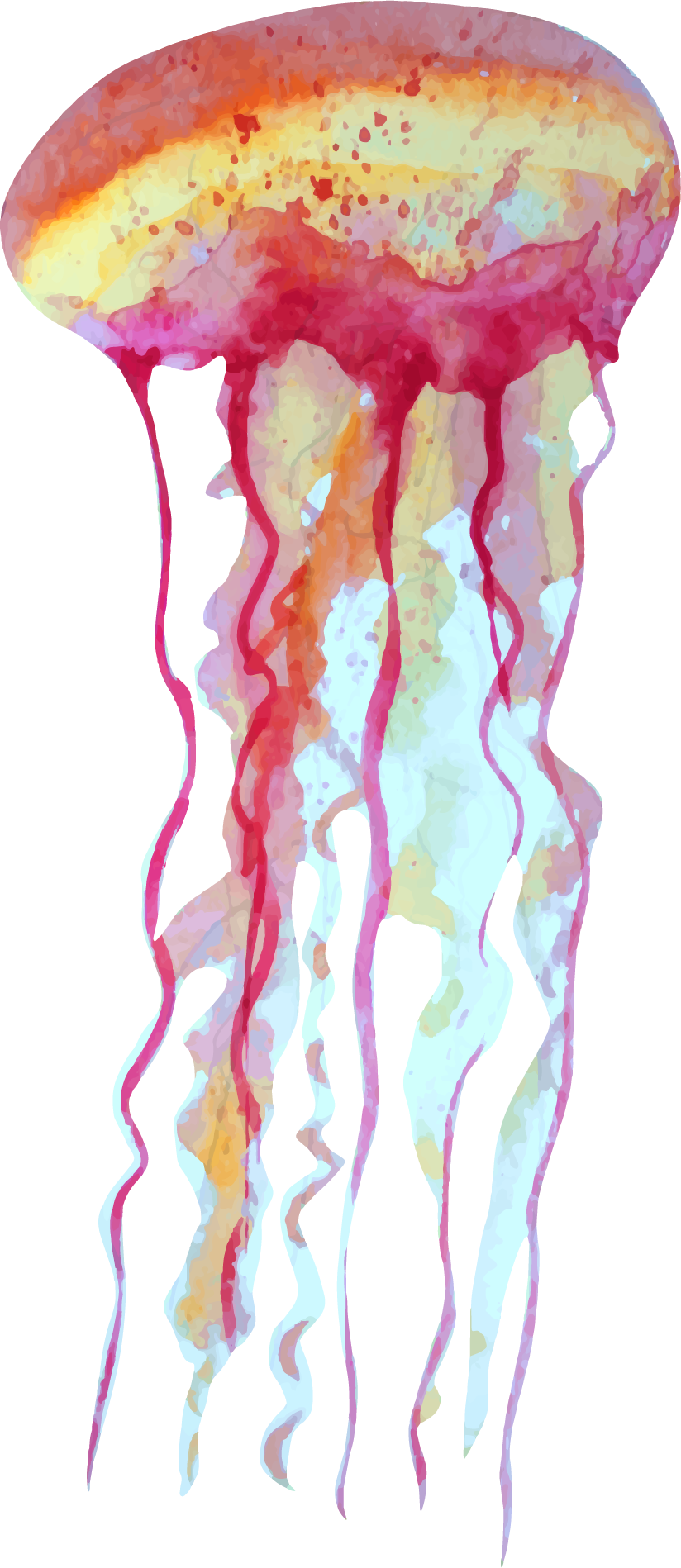 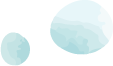 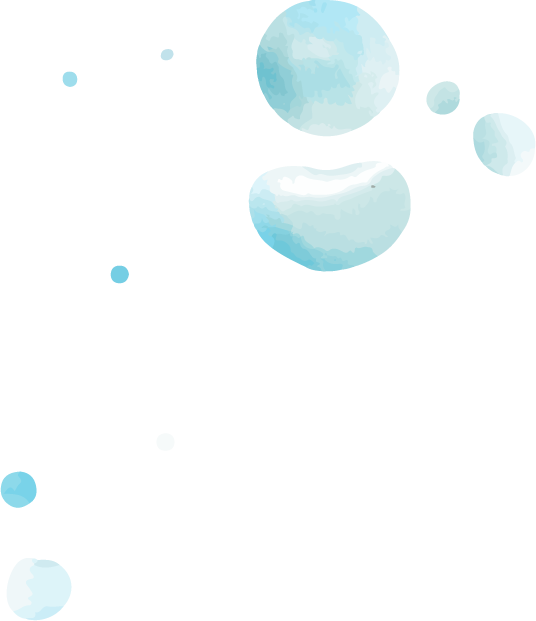 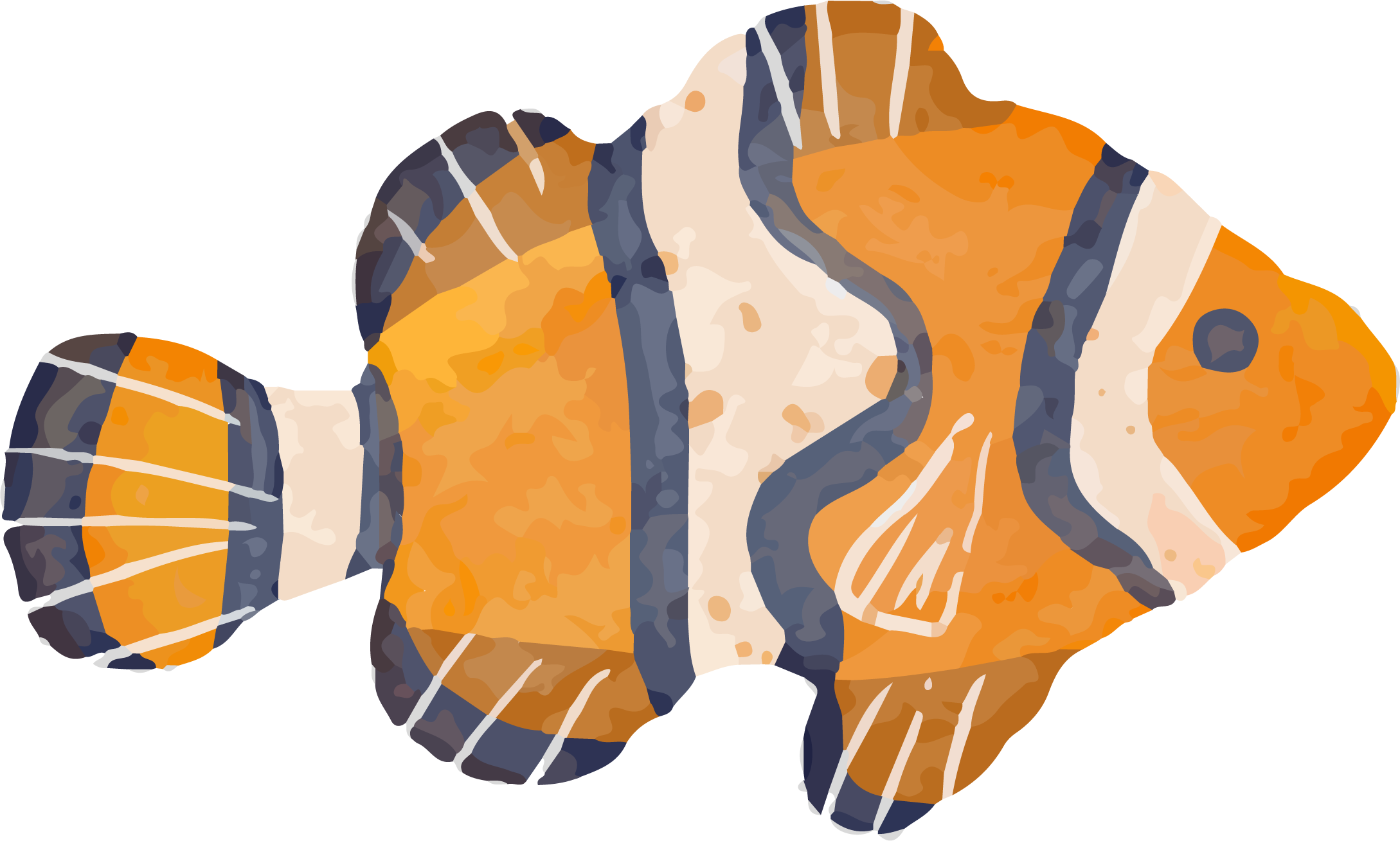 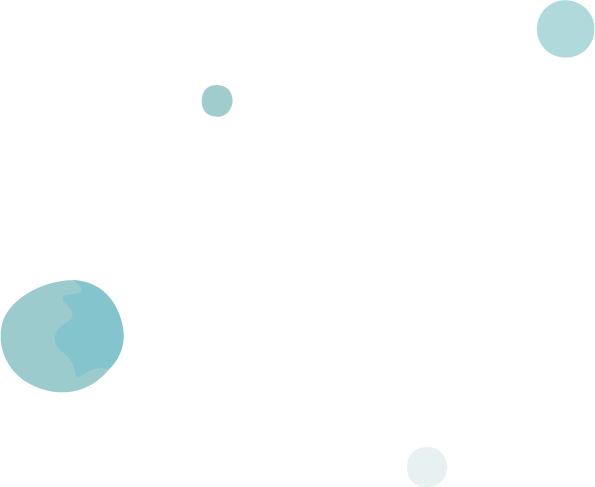 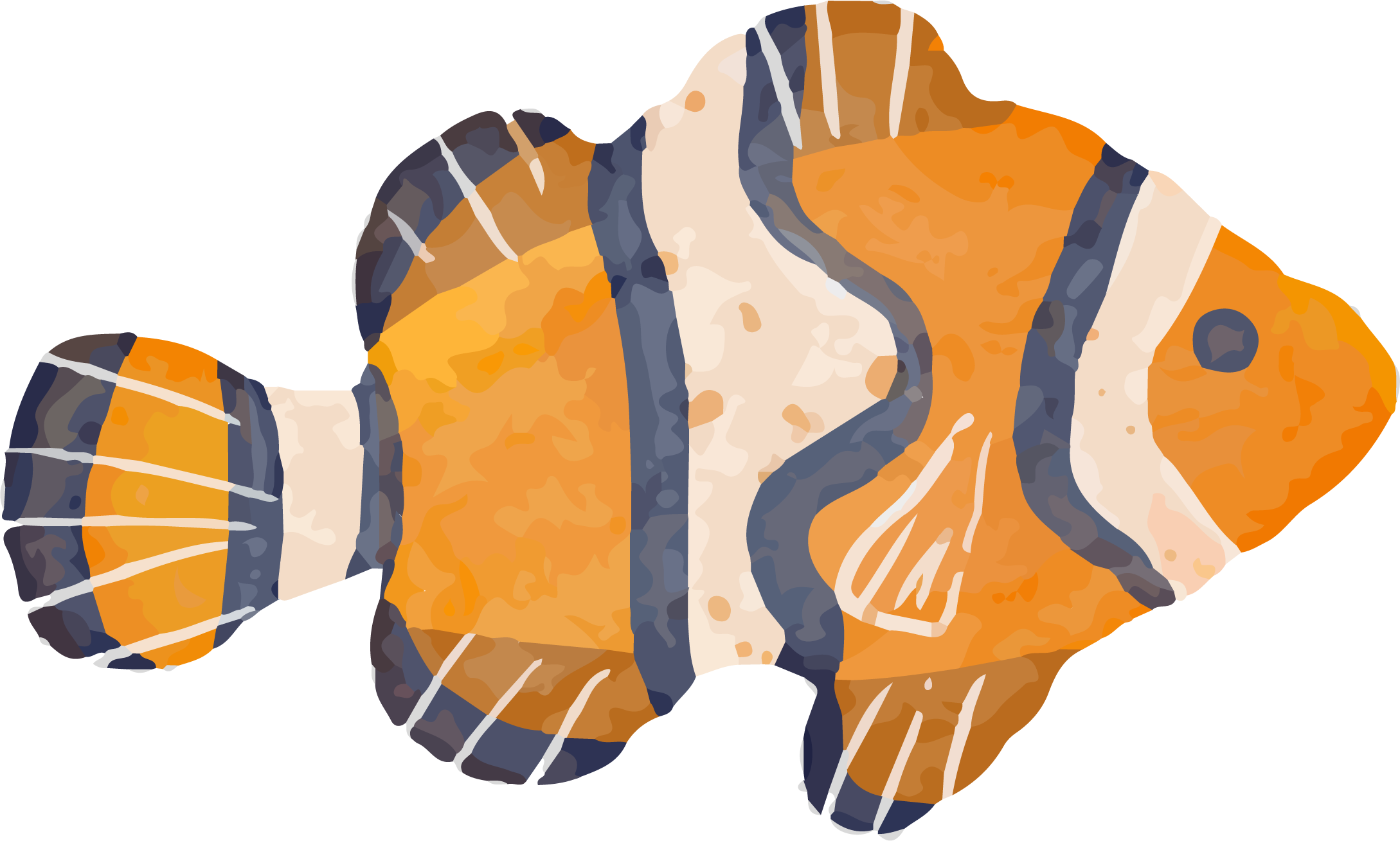 What else did we learn about Sloths?
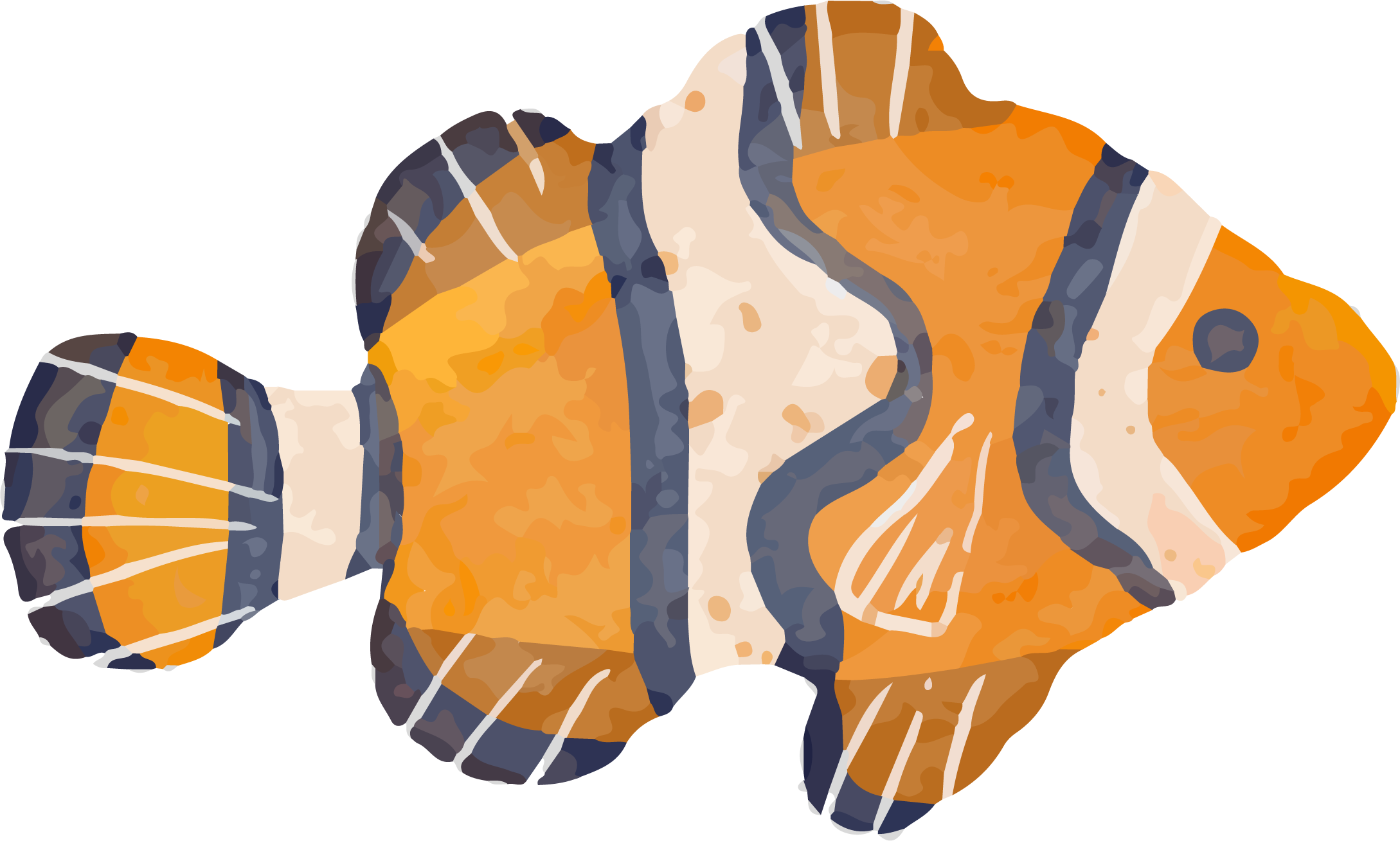 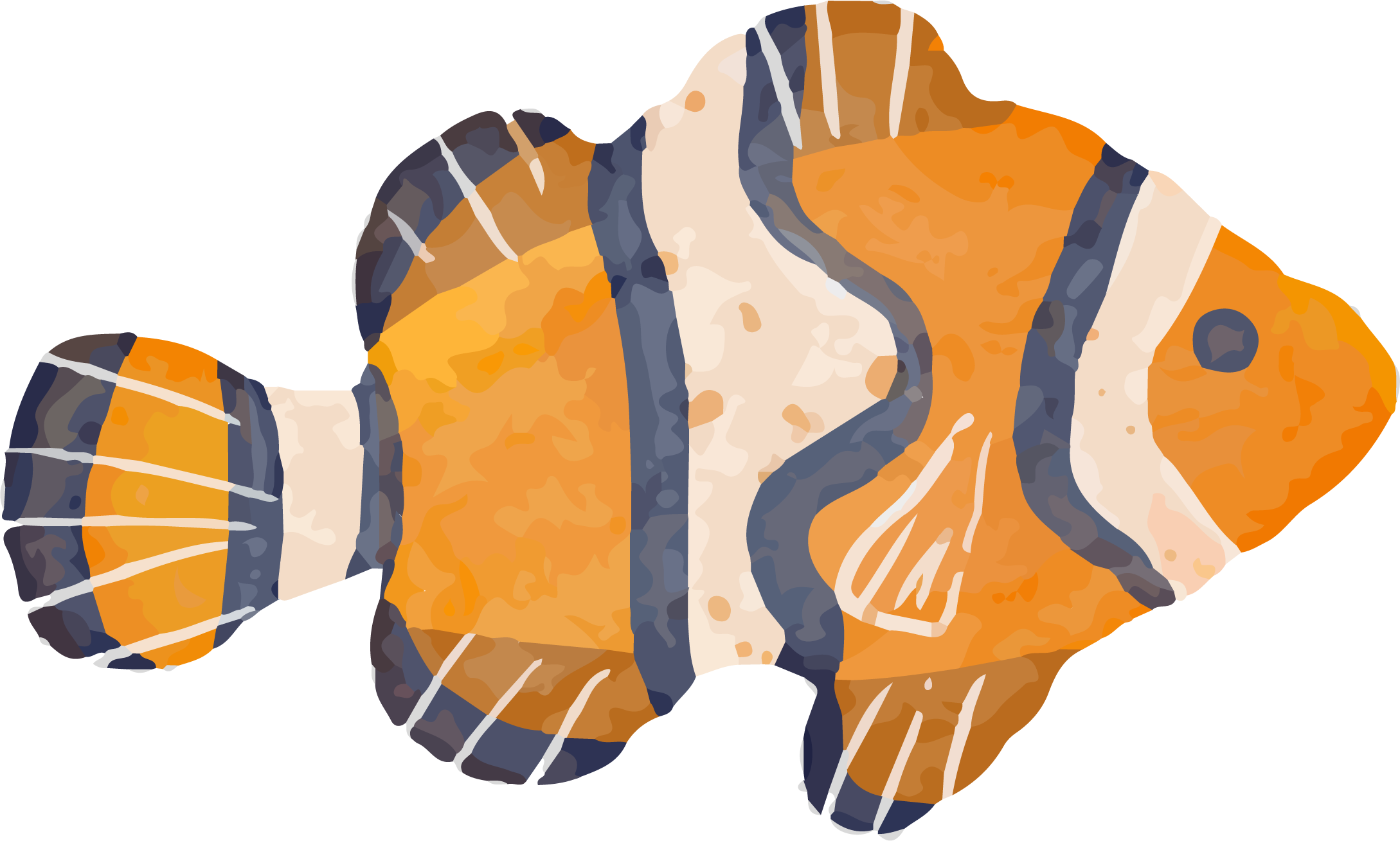 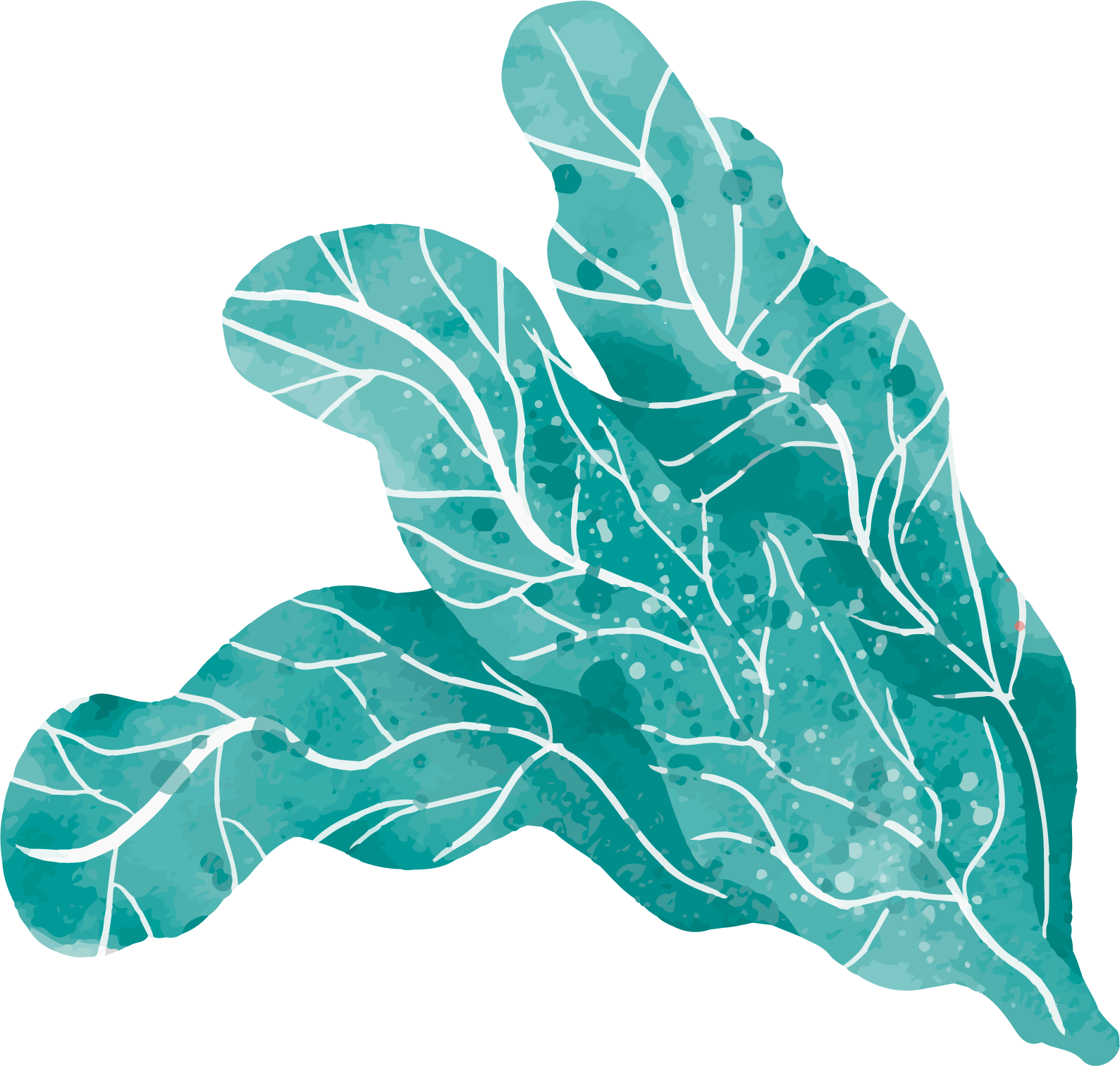 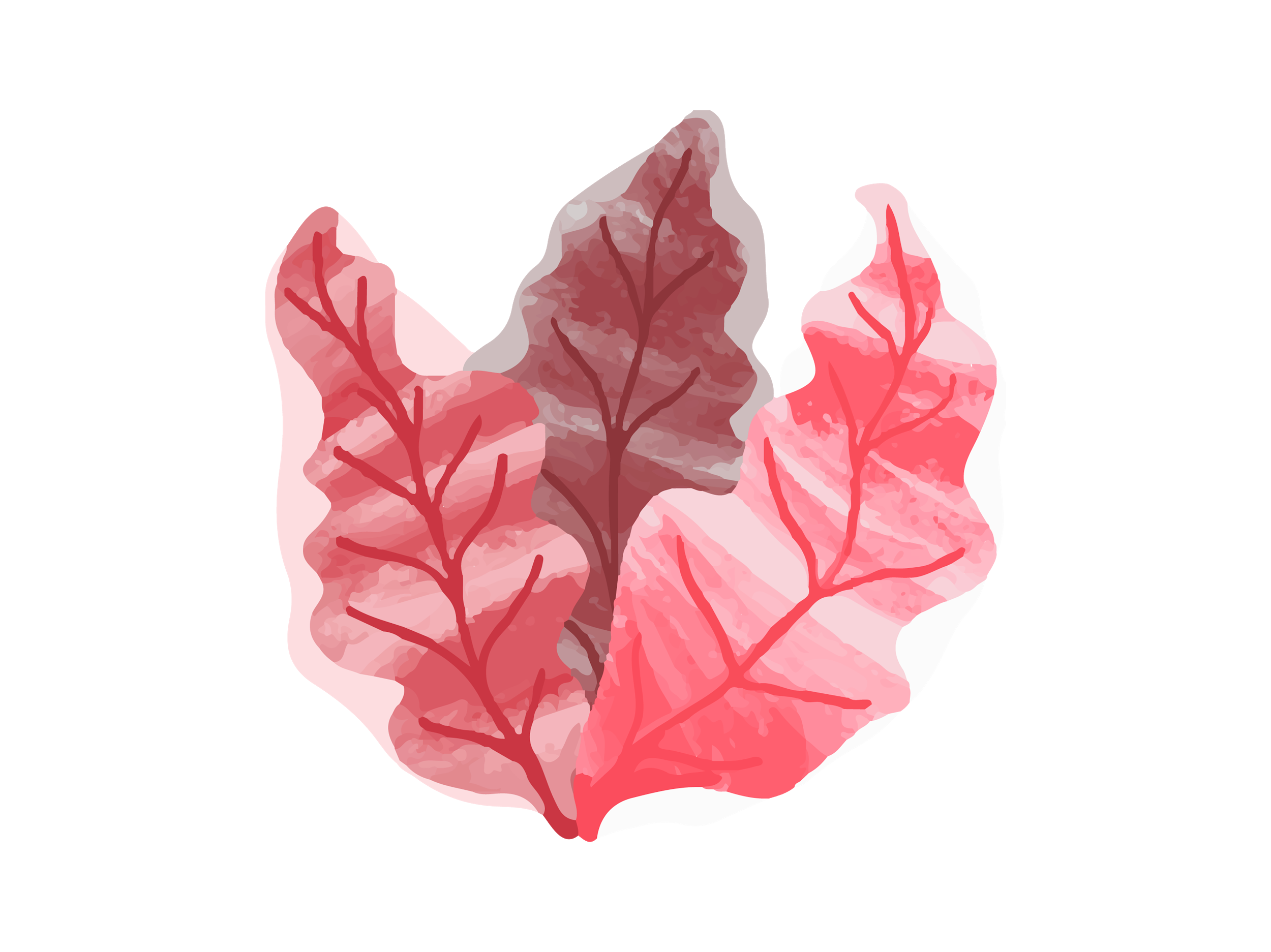 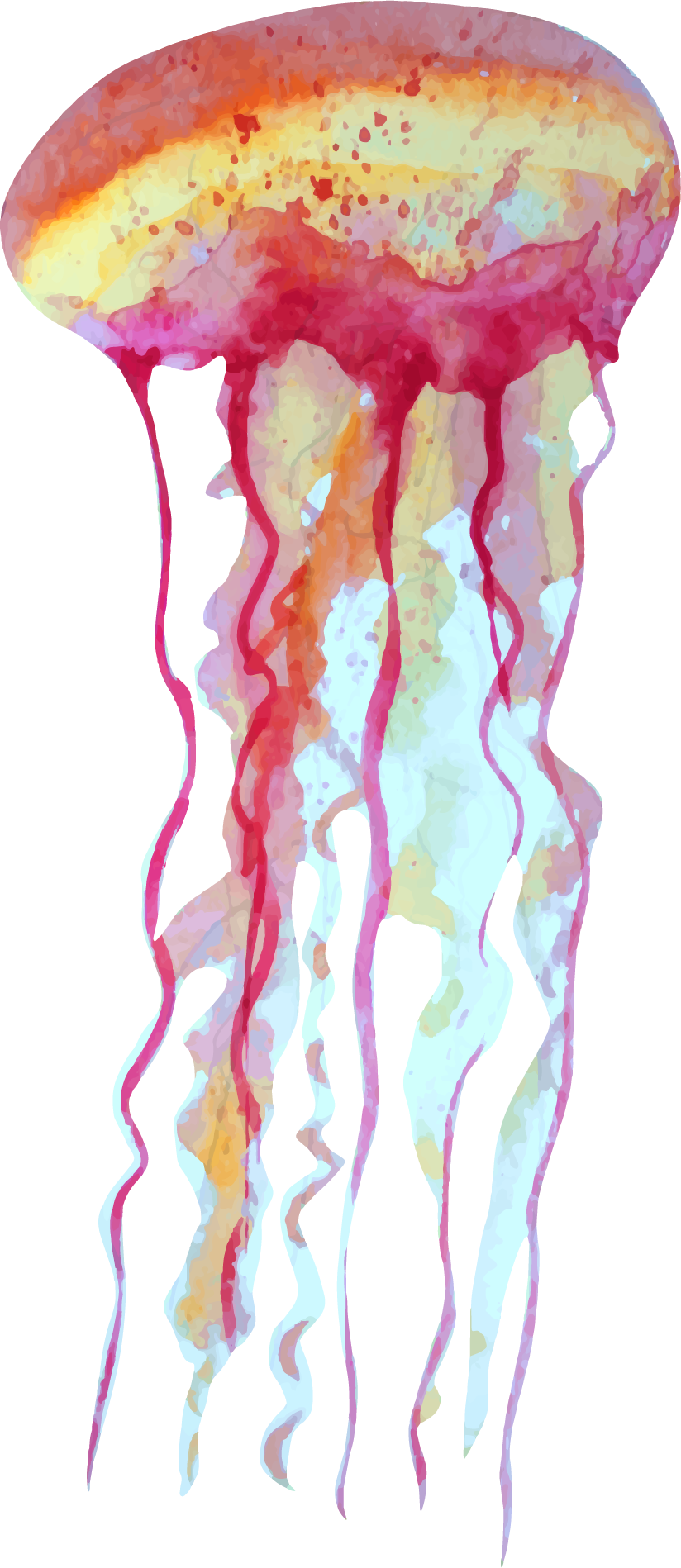 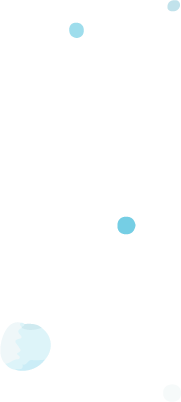 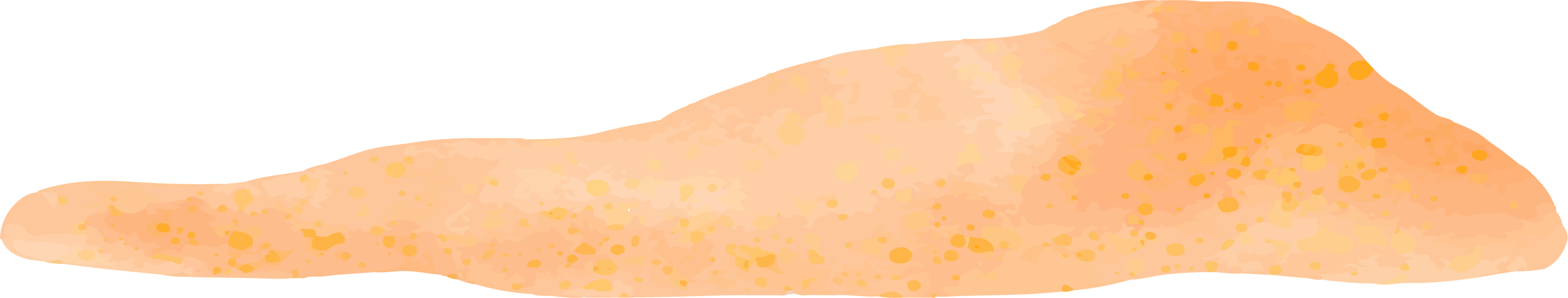 Giant Pacific Octopus
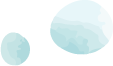 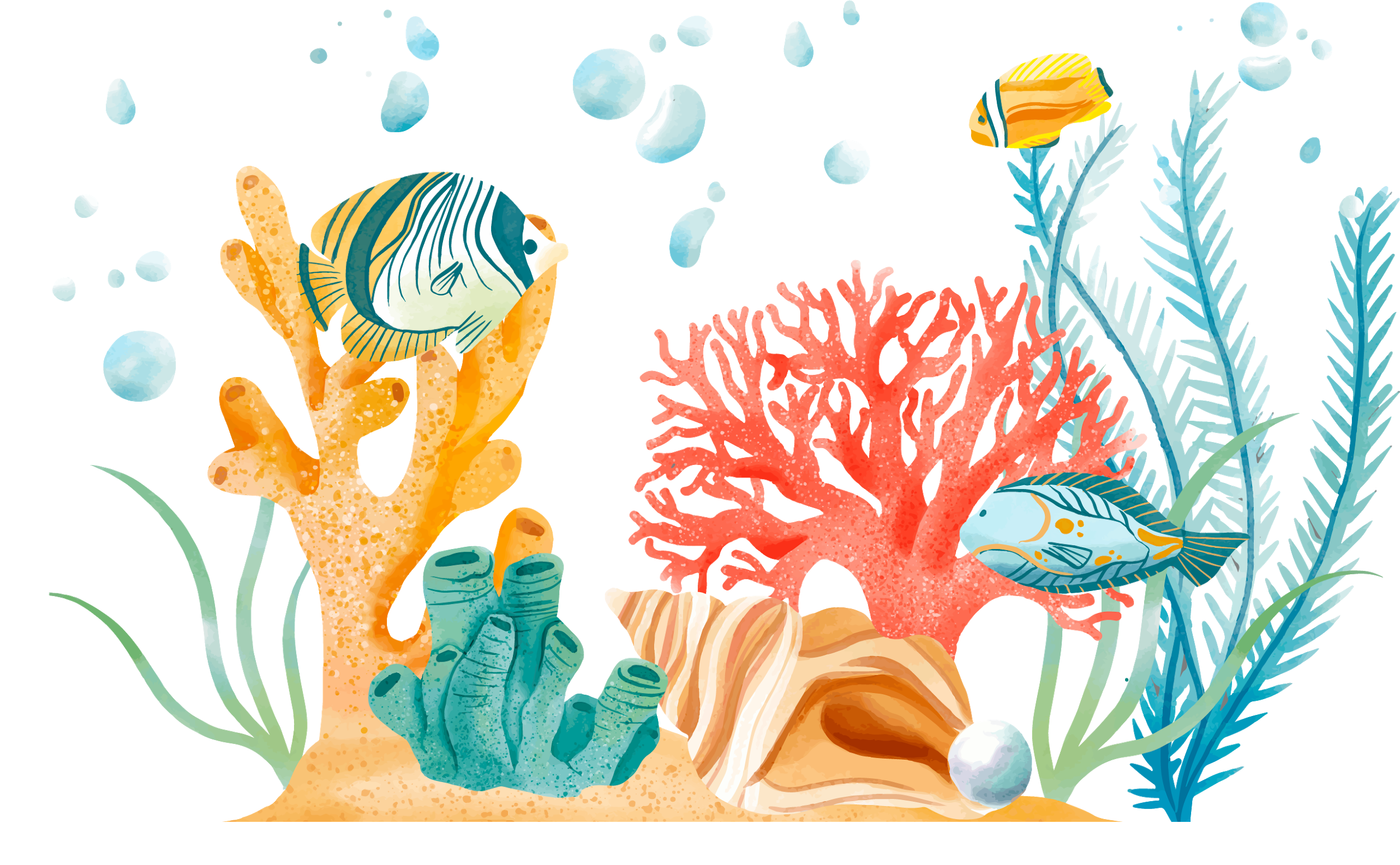 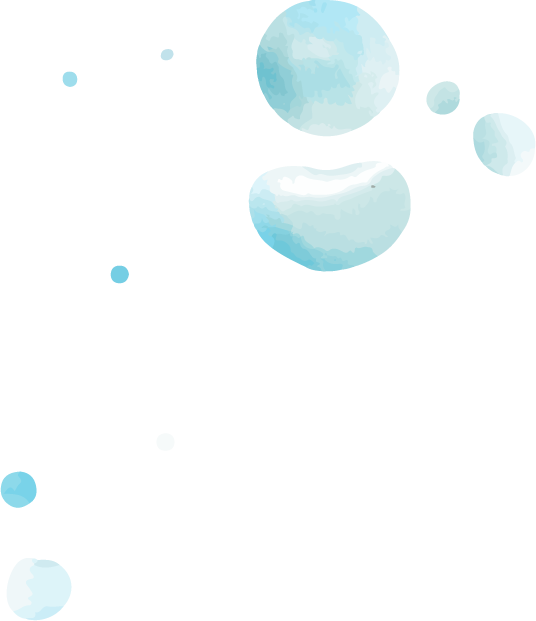 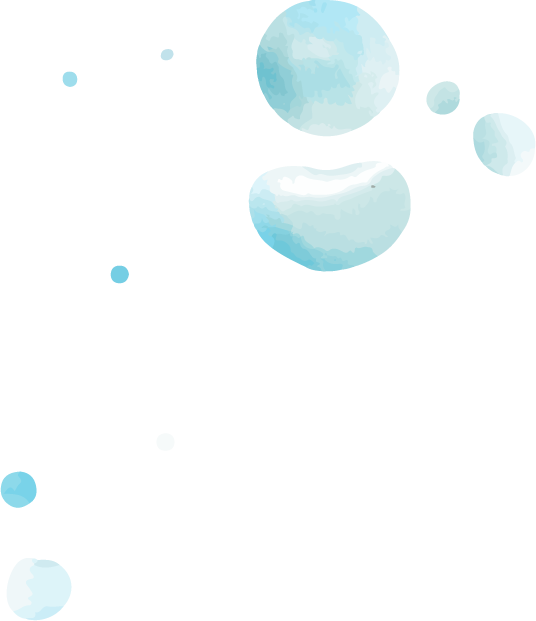 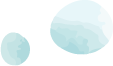 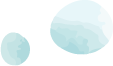 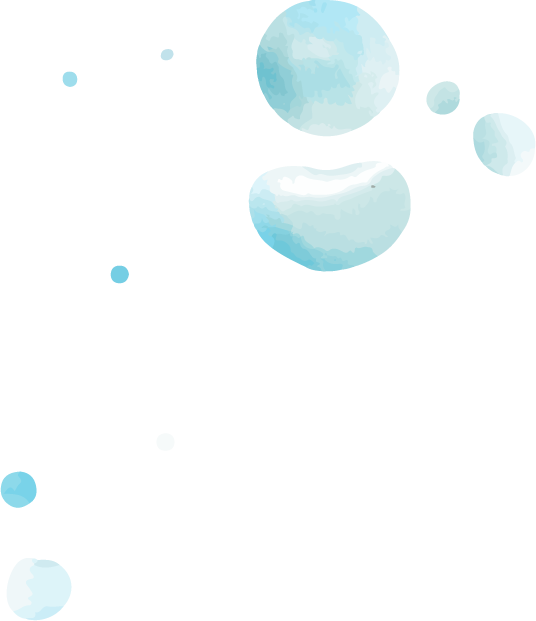 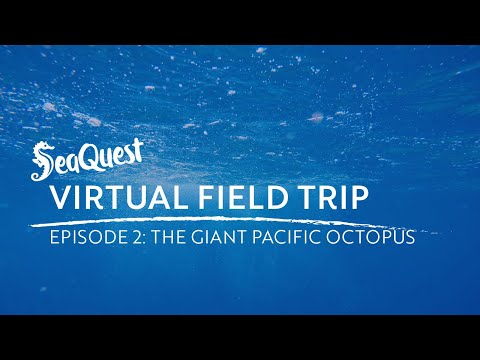 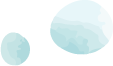 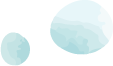 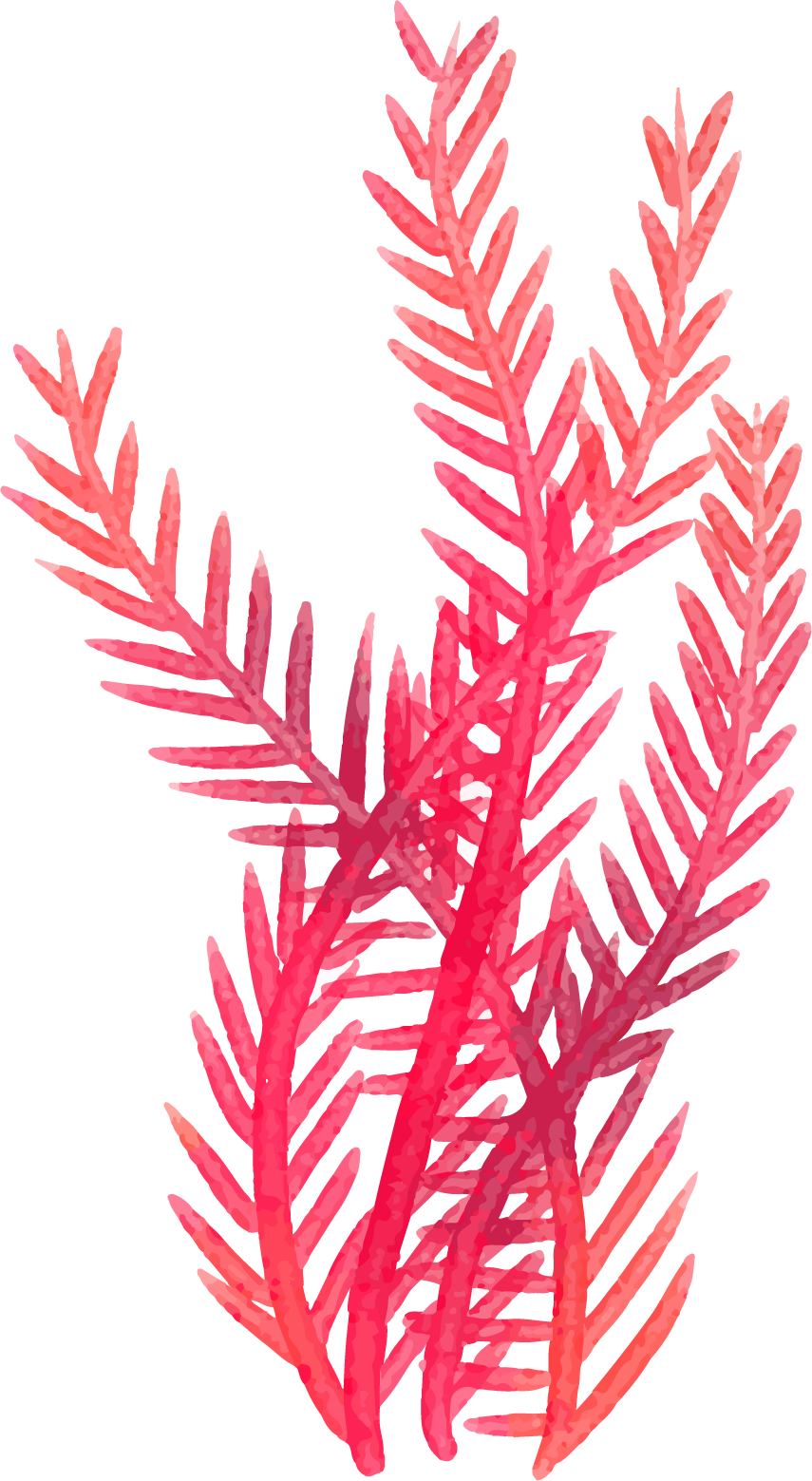 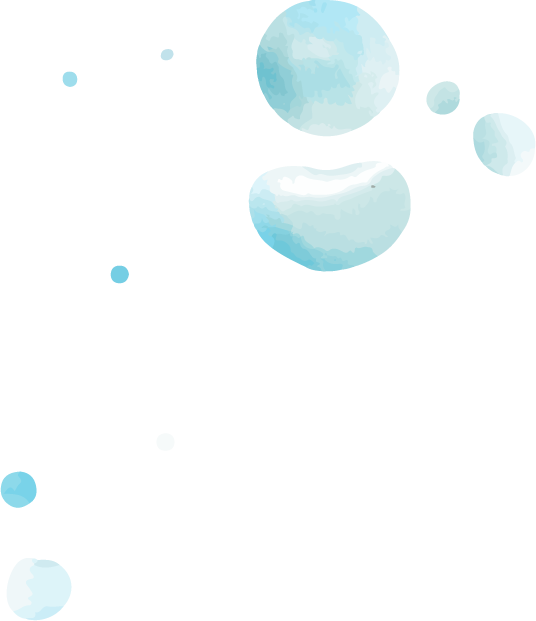 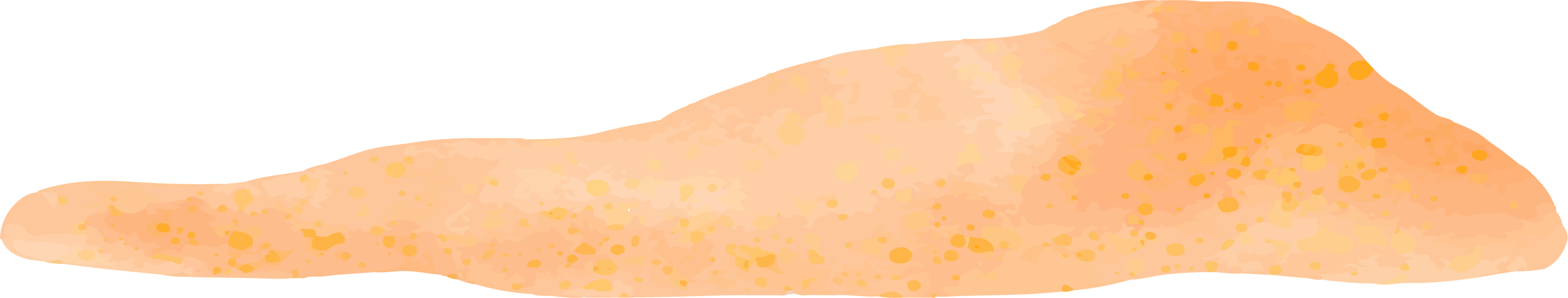 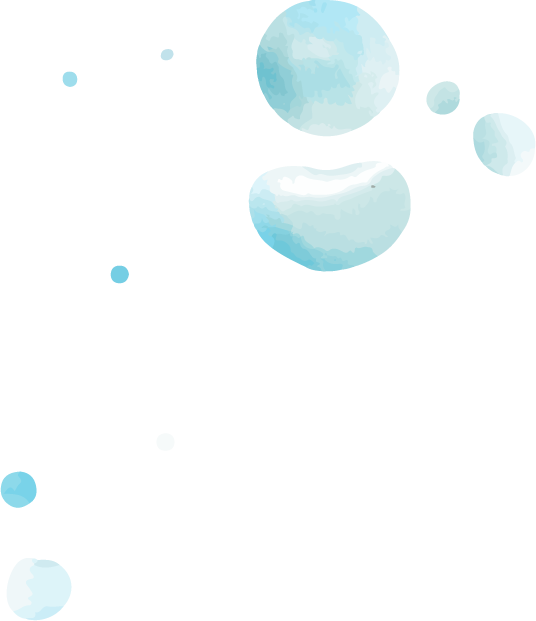 What was the octopus’ name?
Bridget
Octavia
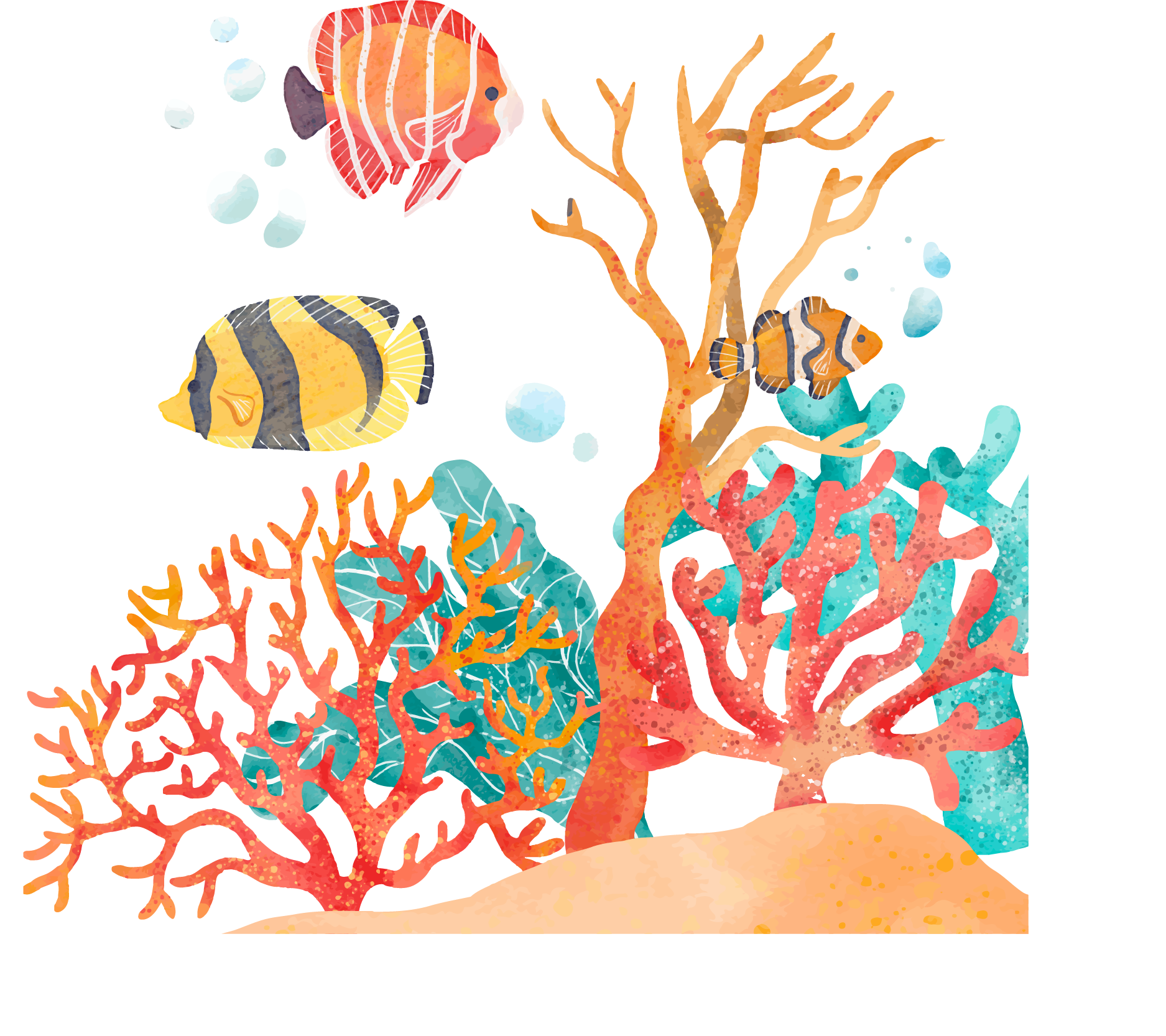 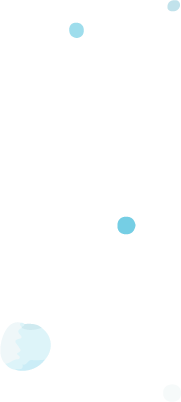 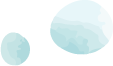 The octopus’ name was Octavia!
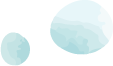 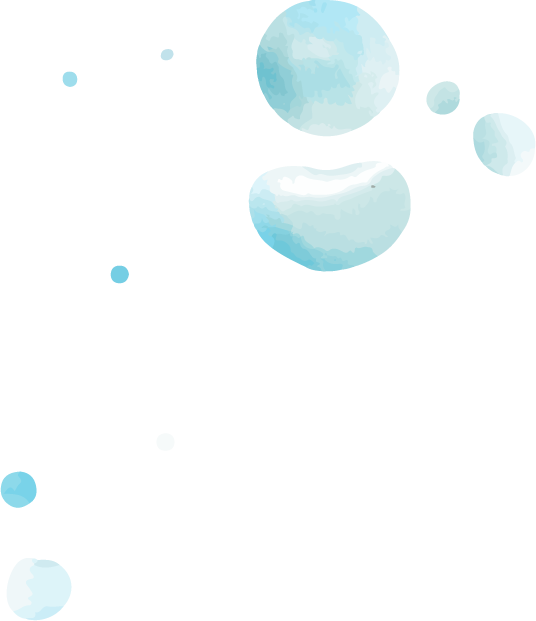 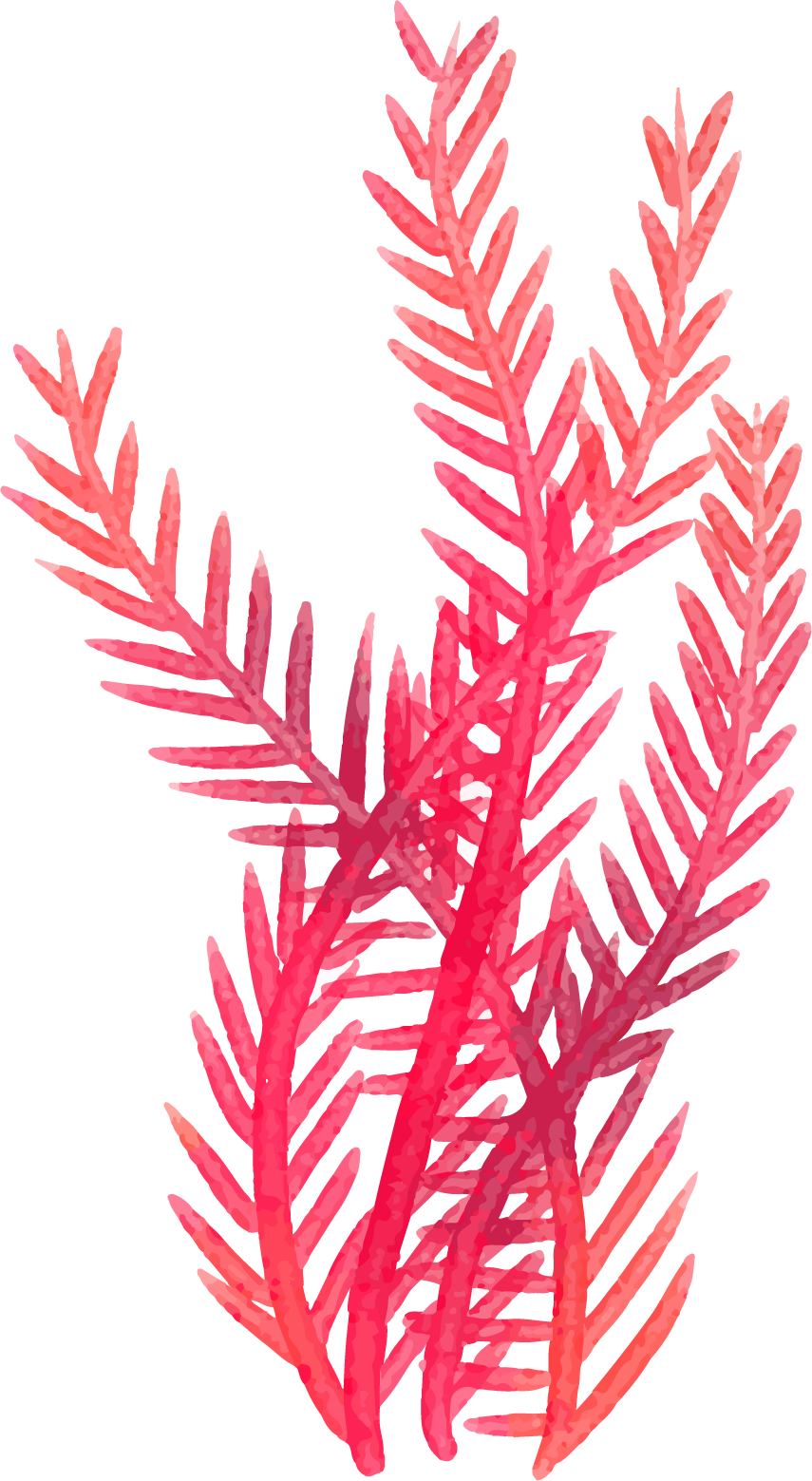 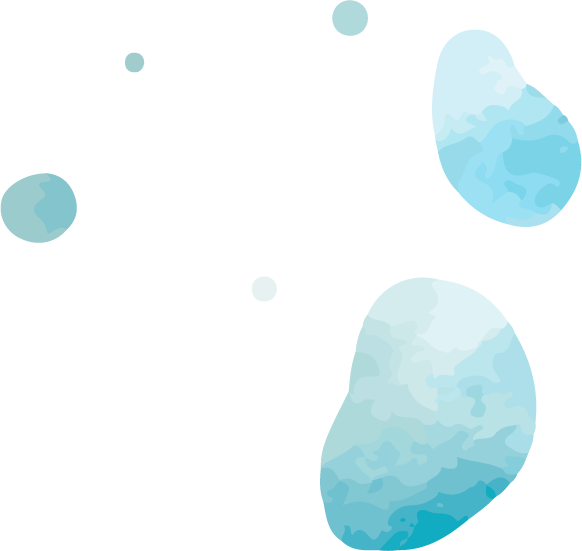 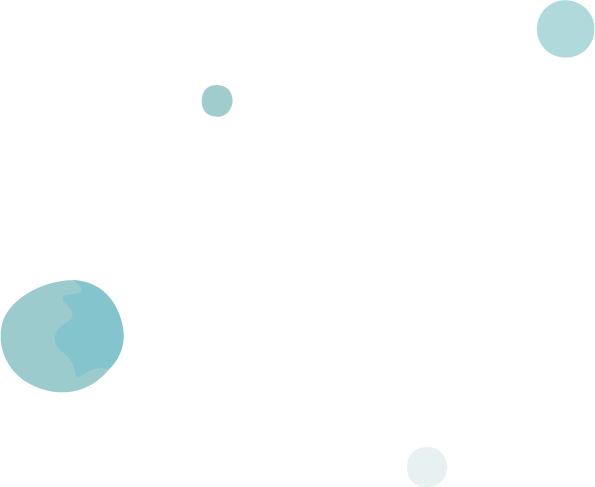 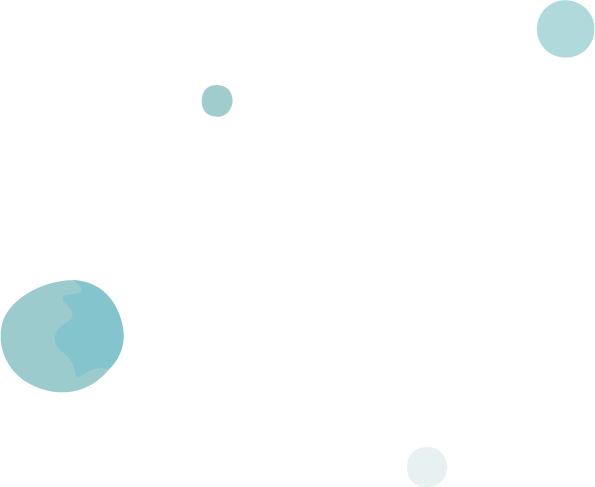 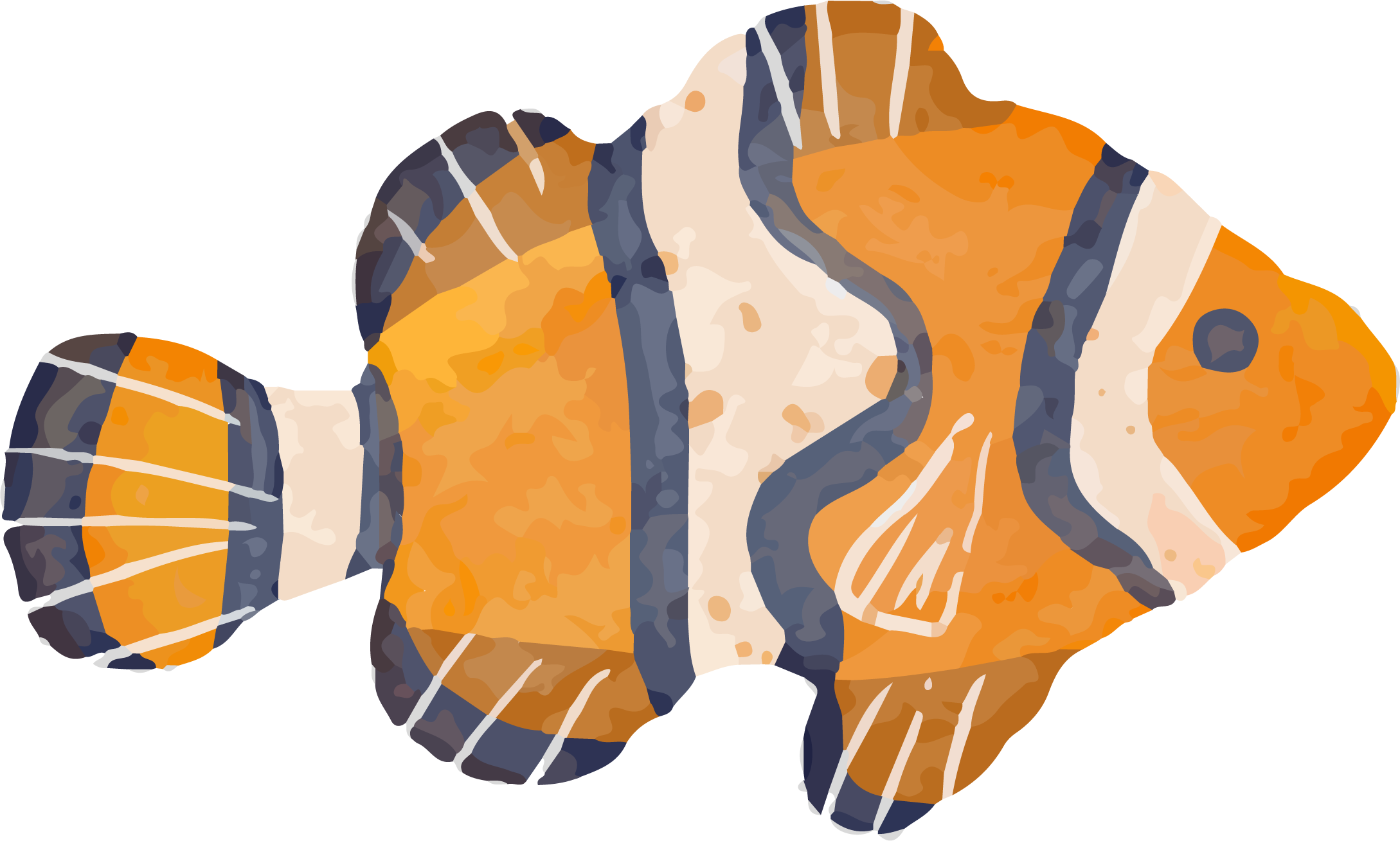 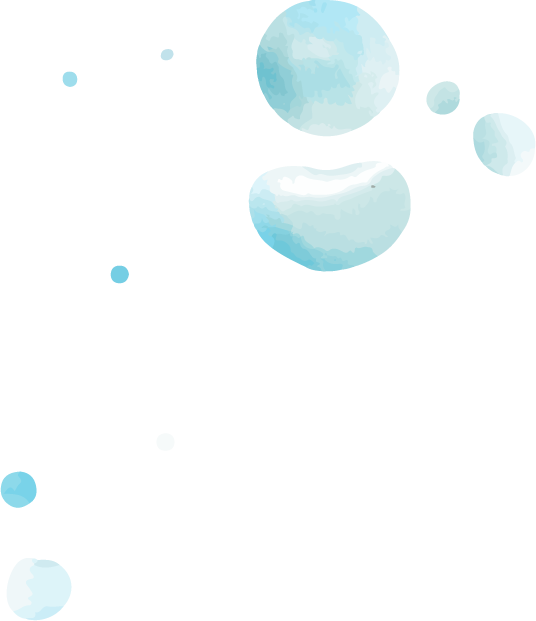 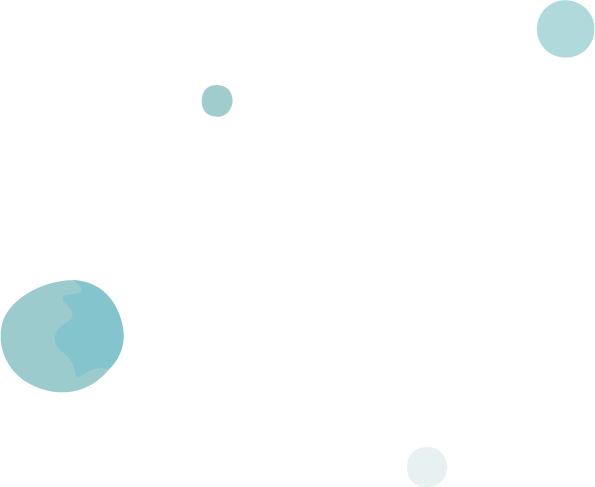 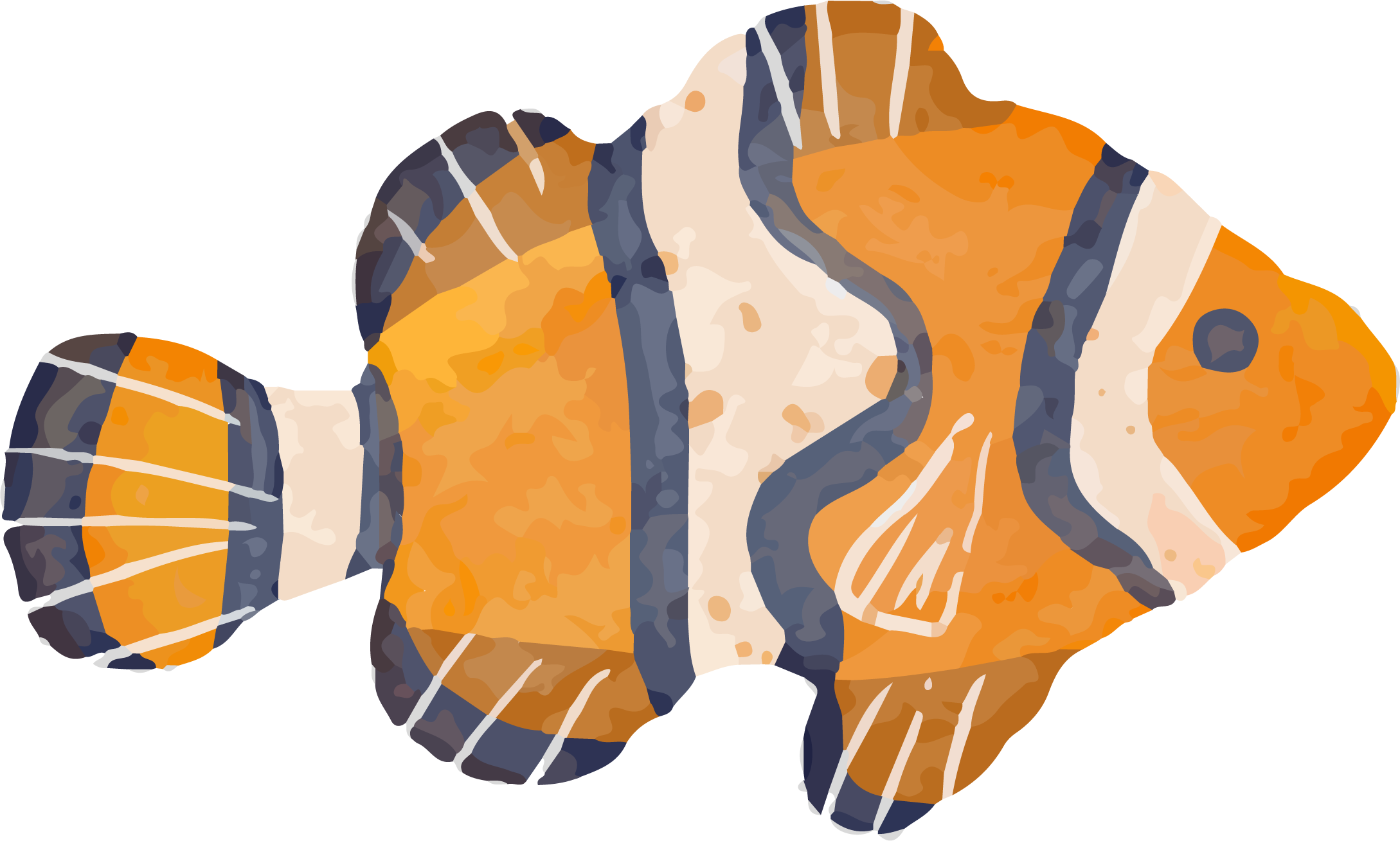 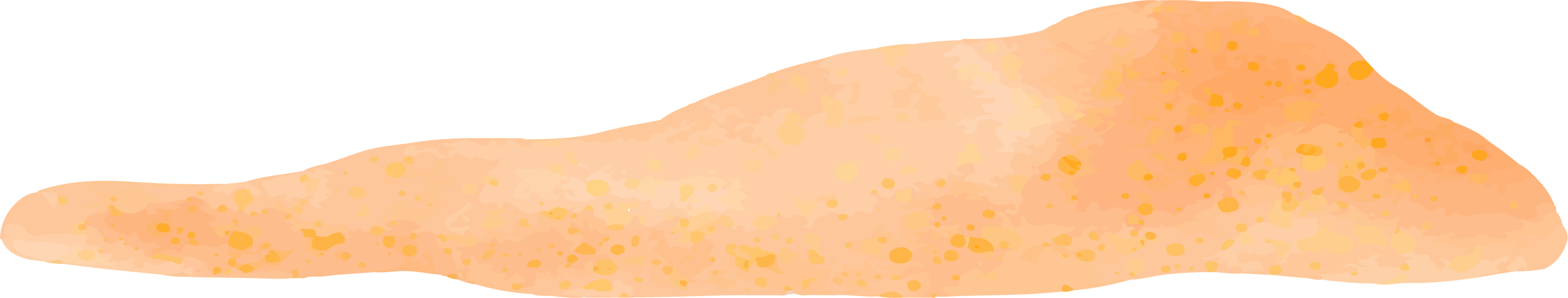 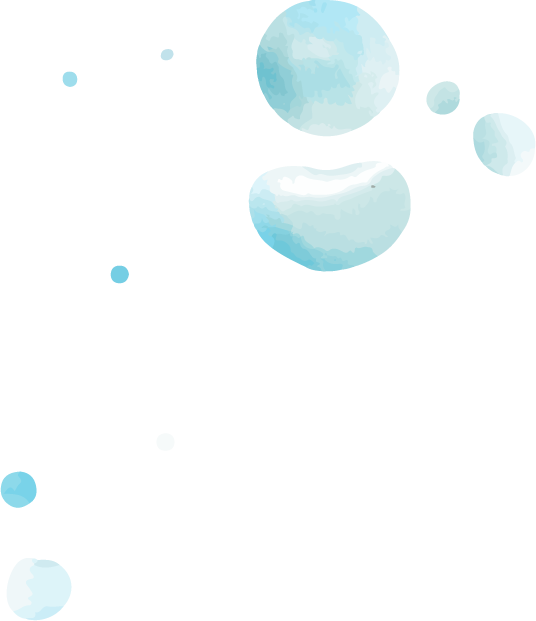 What part of Octavia’s body has taste buds?
Tentacles
Tongue
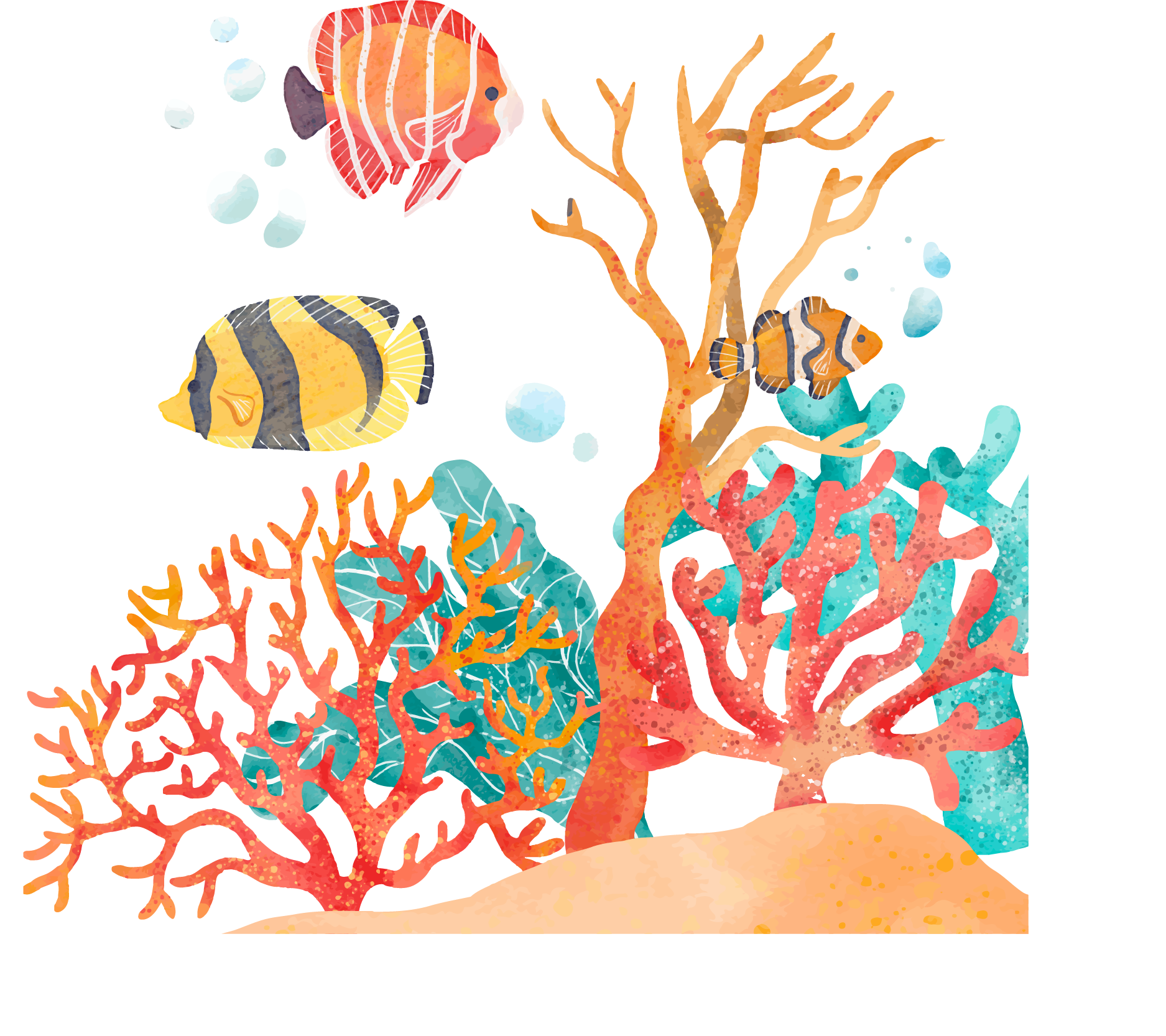 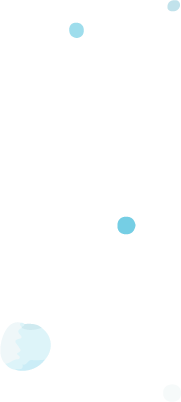 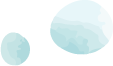 Octavia has taste buds on her tentacles!
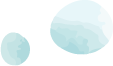 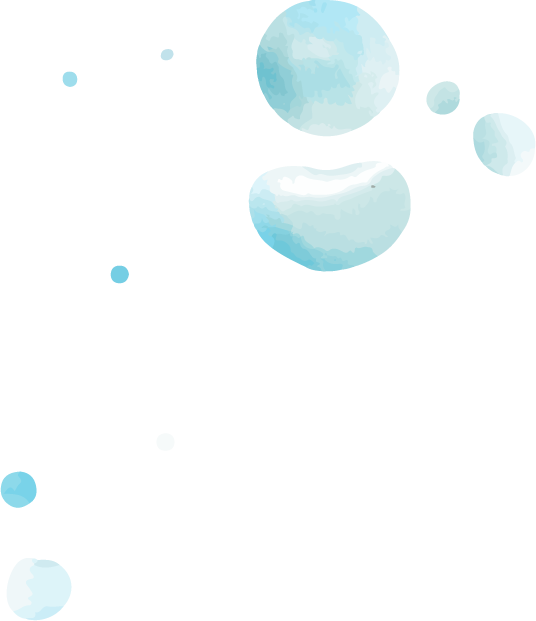 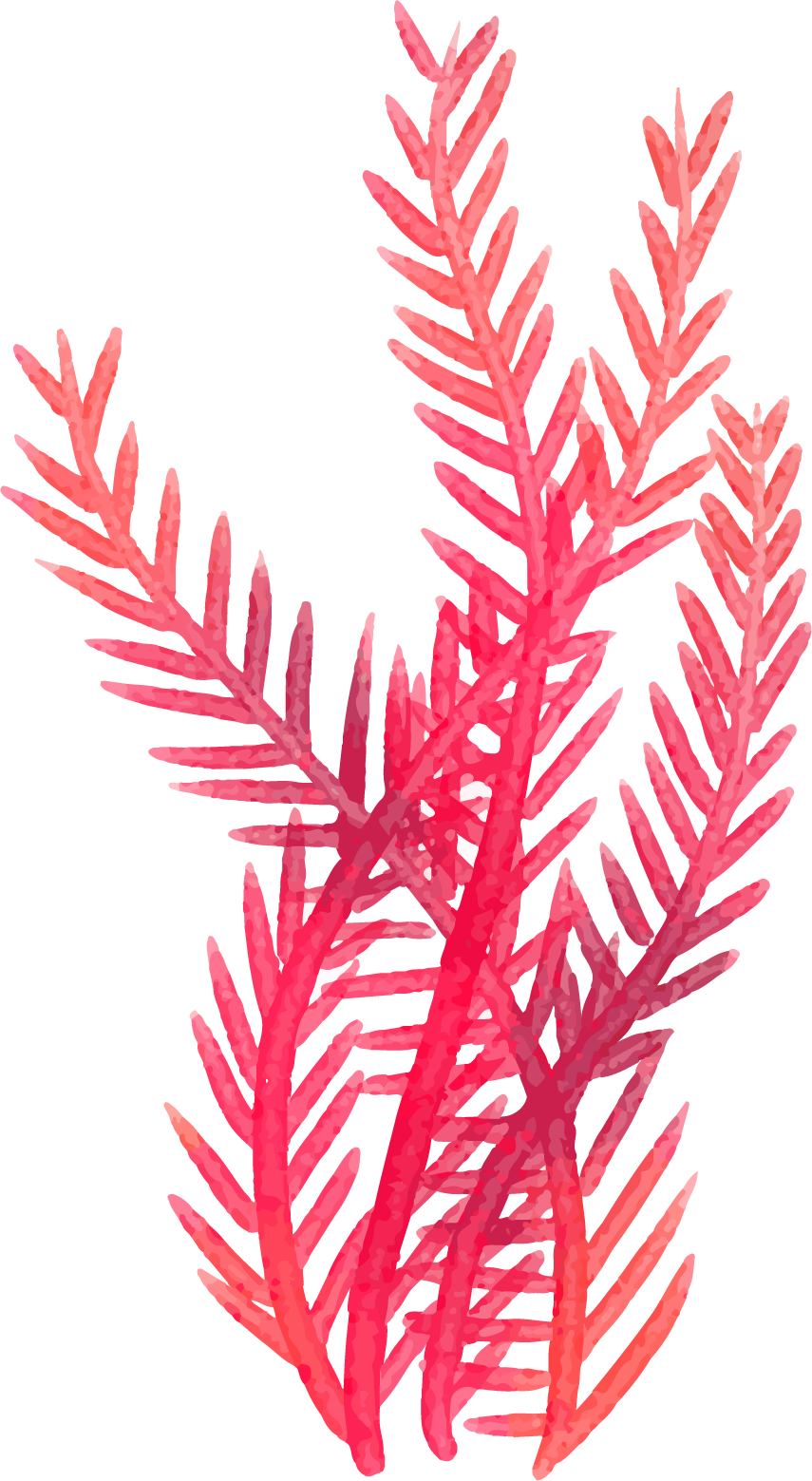 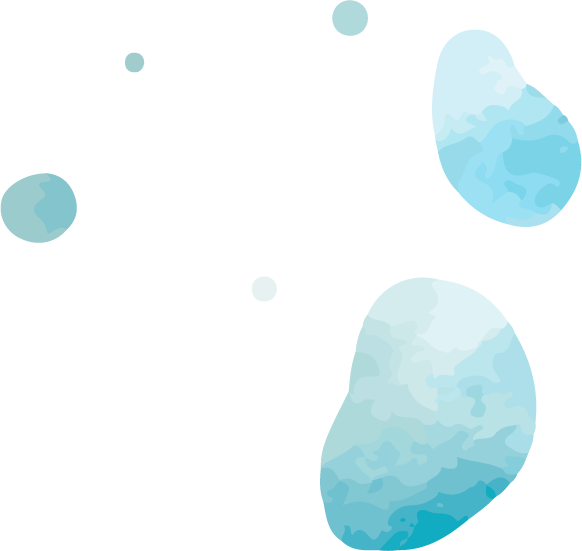 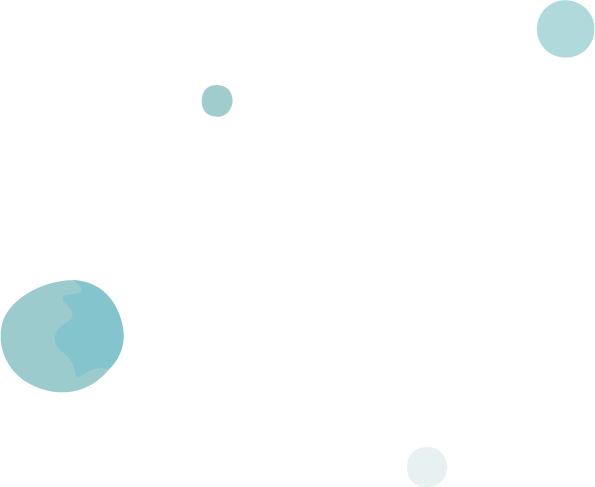 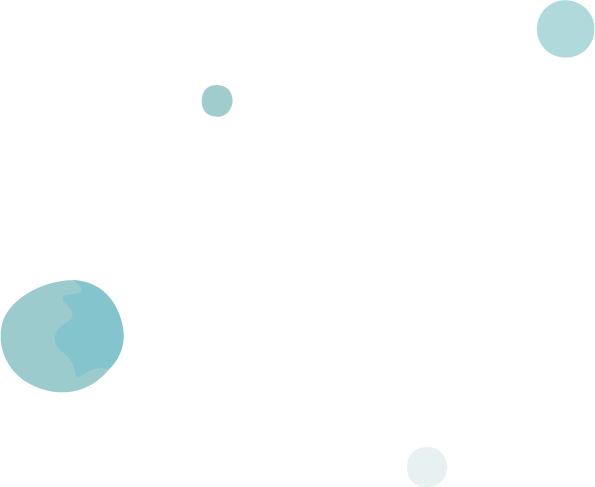 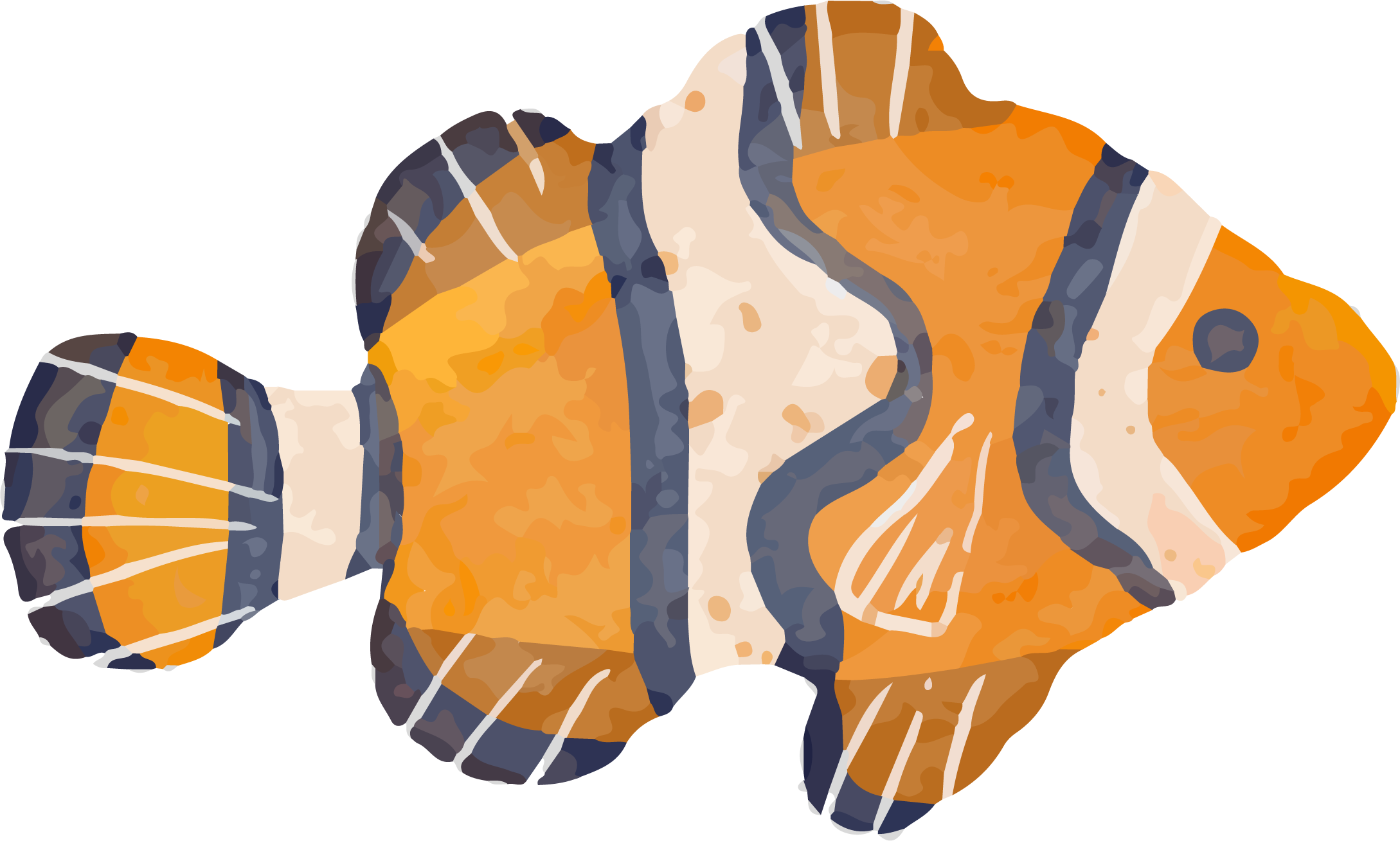 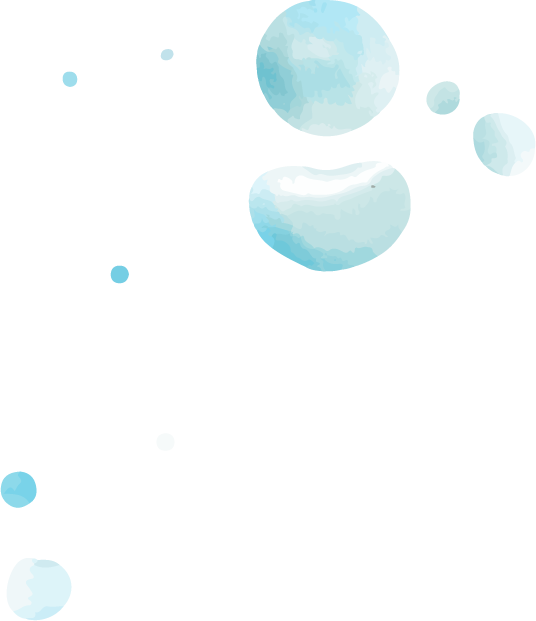 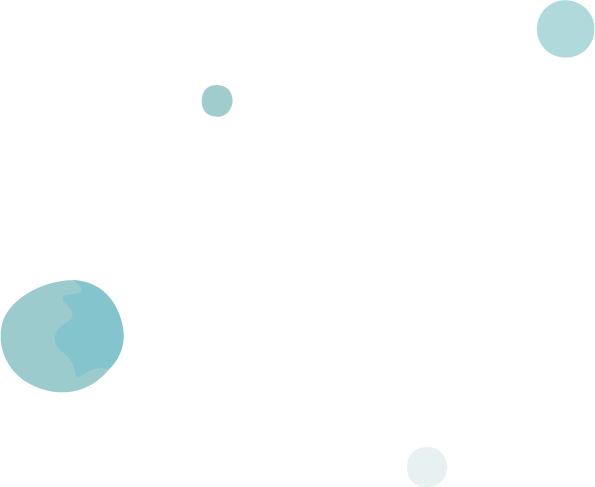 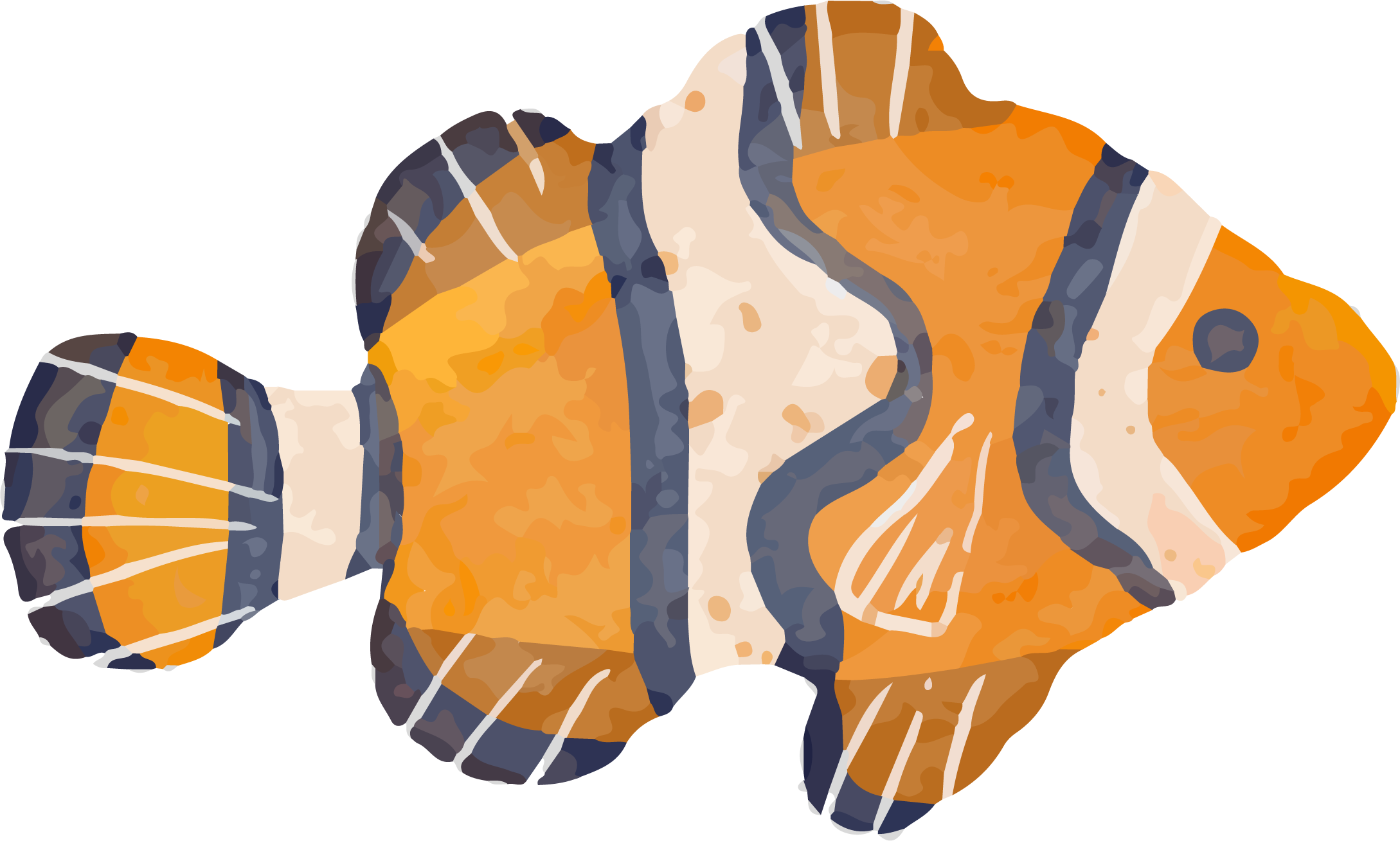 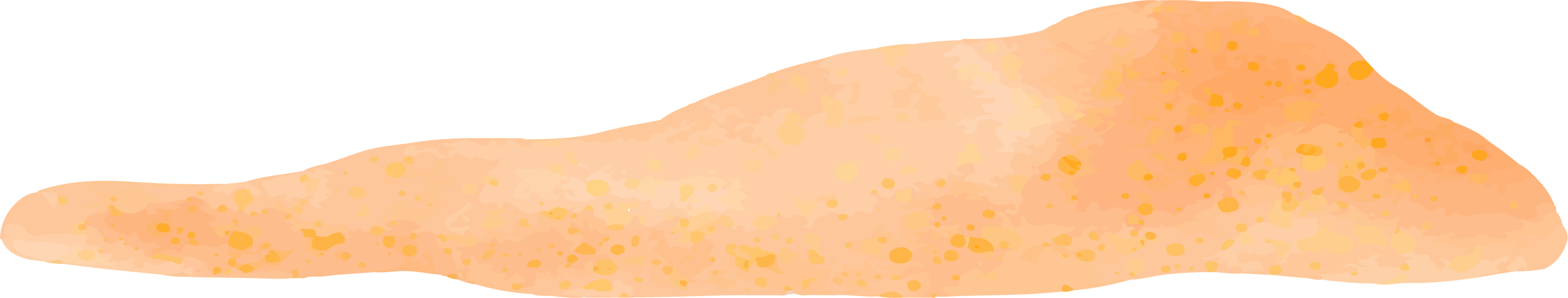 How big can Giant Pacific Octopus’ get?
20 feet long
The size of a car
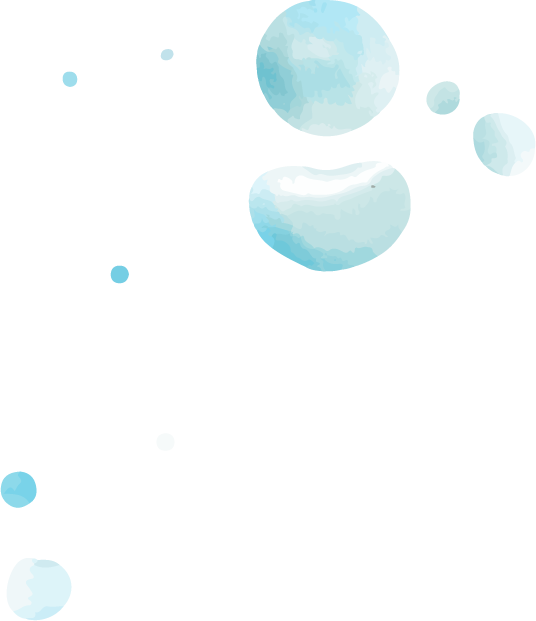 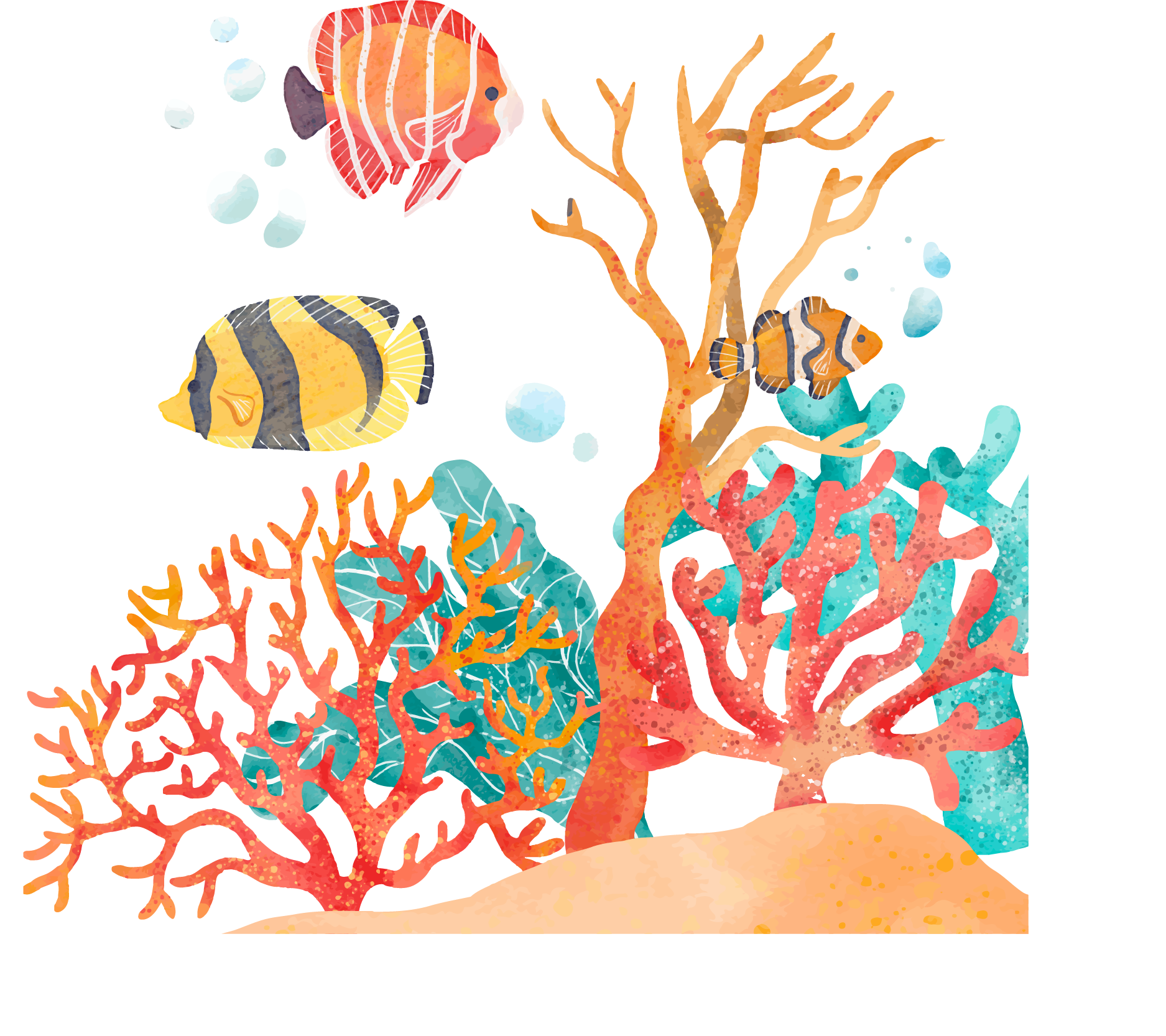 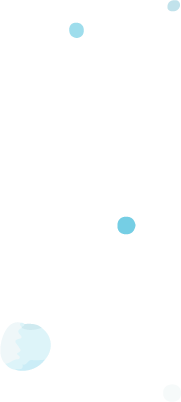 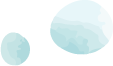 Giant Pacific Octopus’ can grow to be 20 feet long!
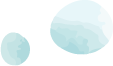 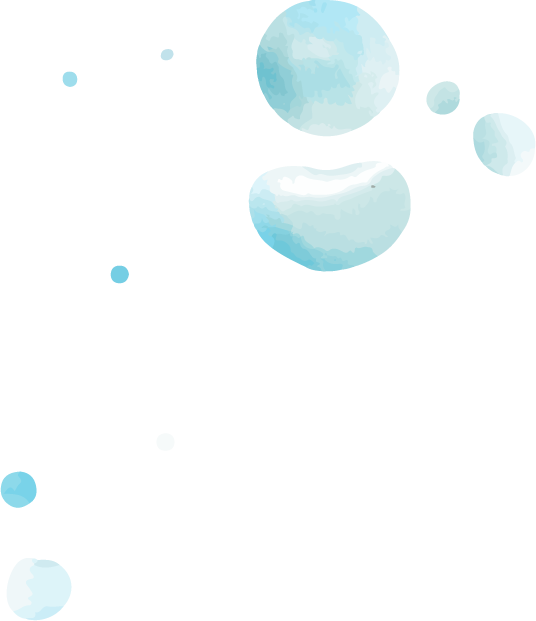 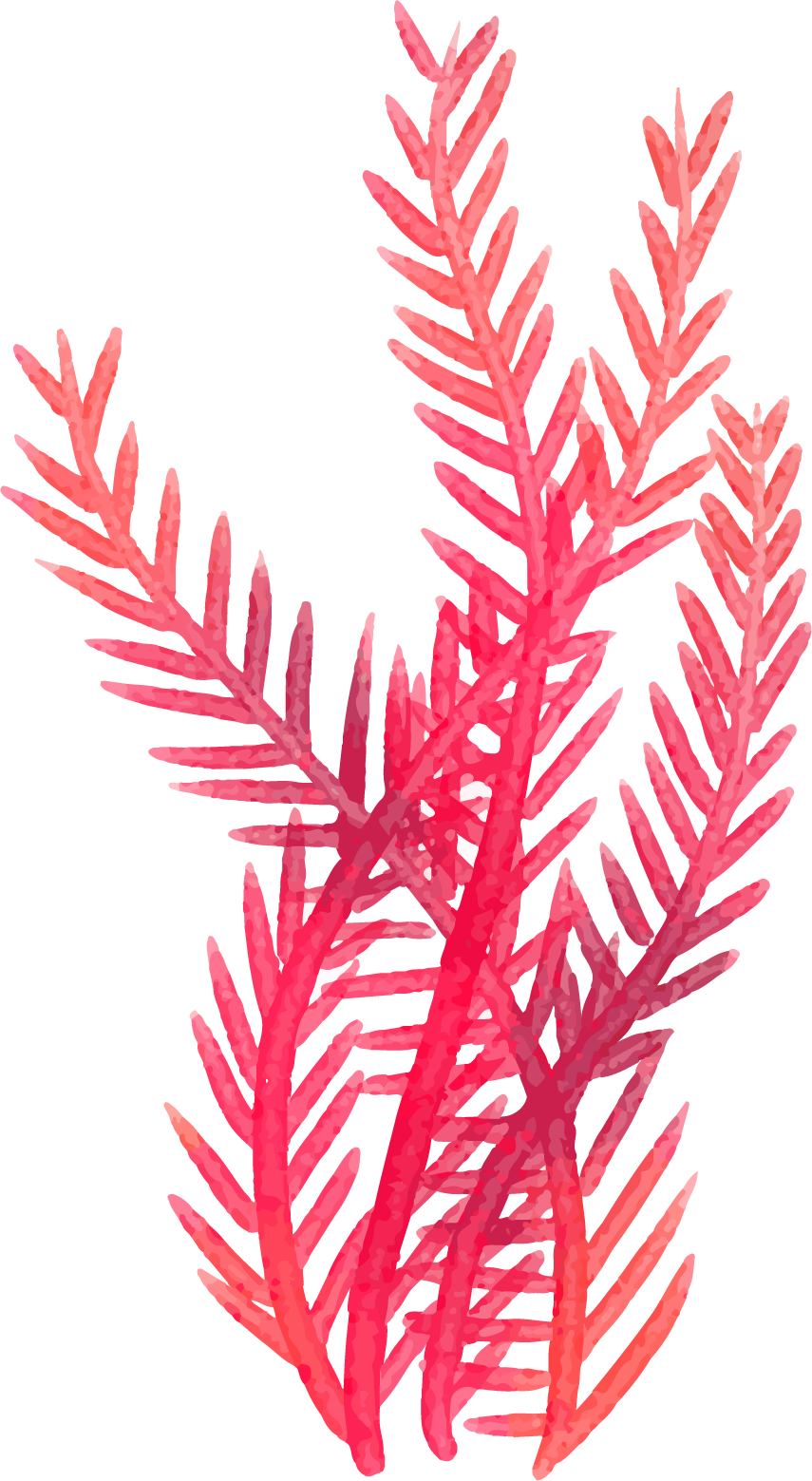 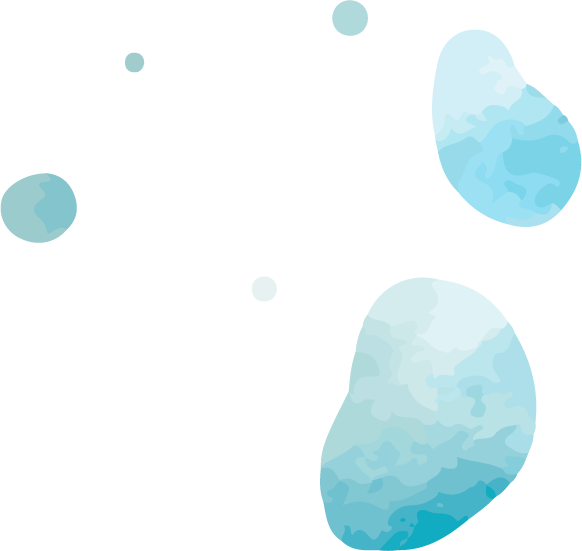 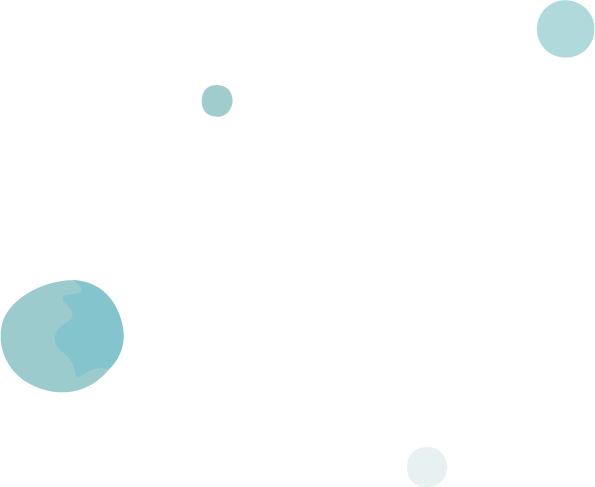 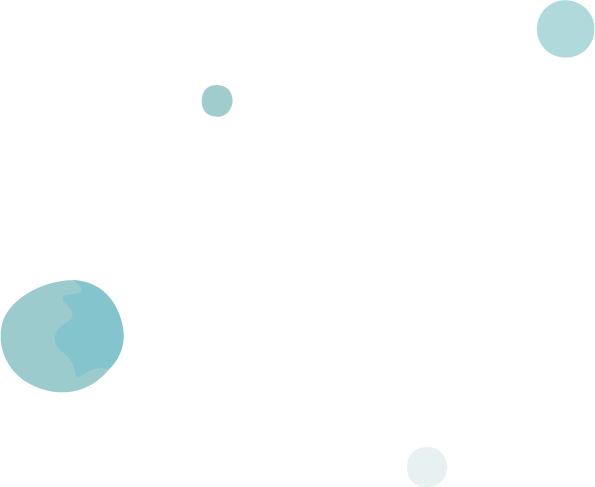 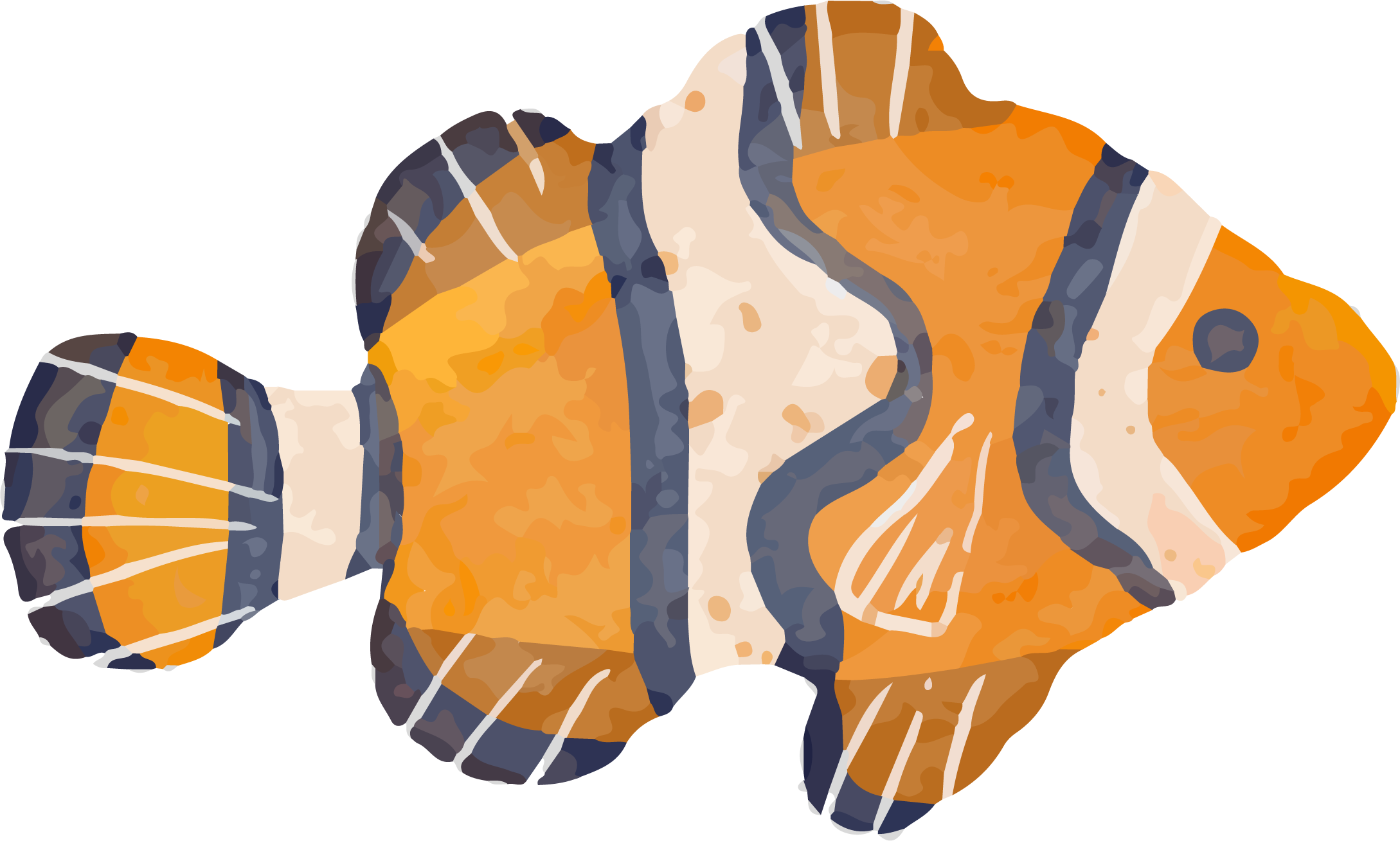 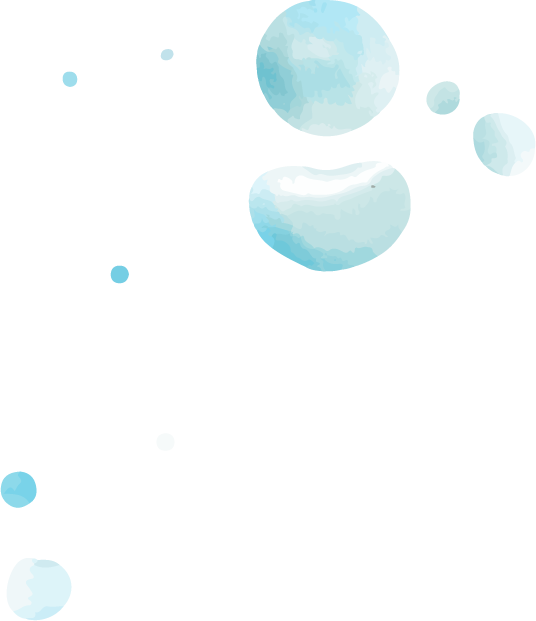 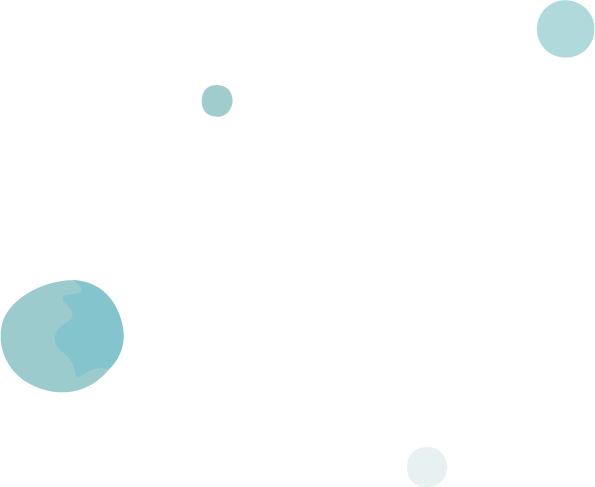 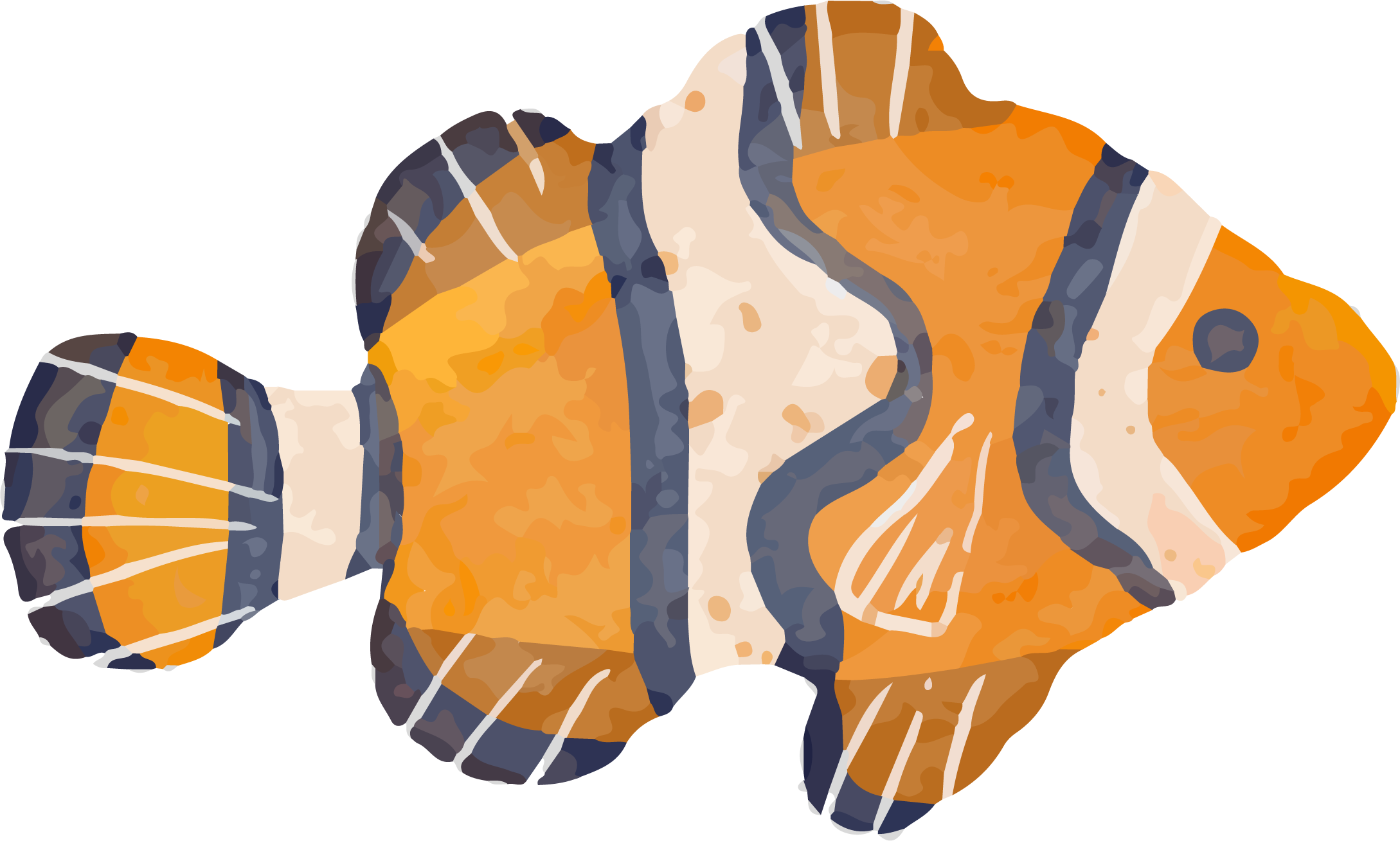 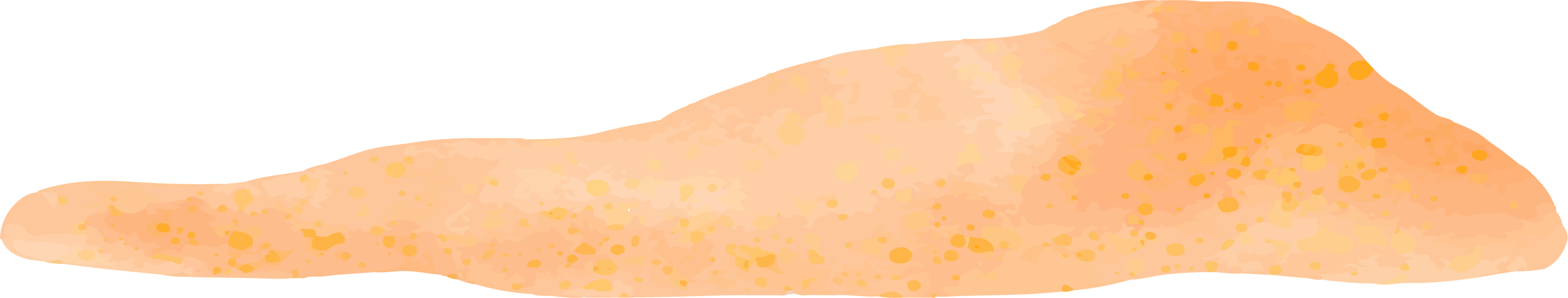 What do they use to keep Octavia in her exhibit?
A gate
Carpet
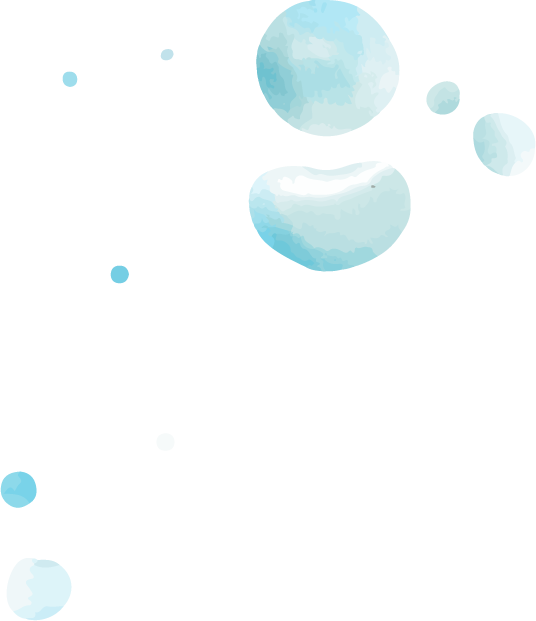 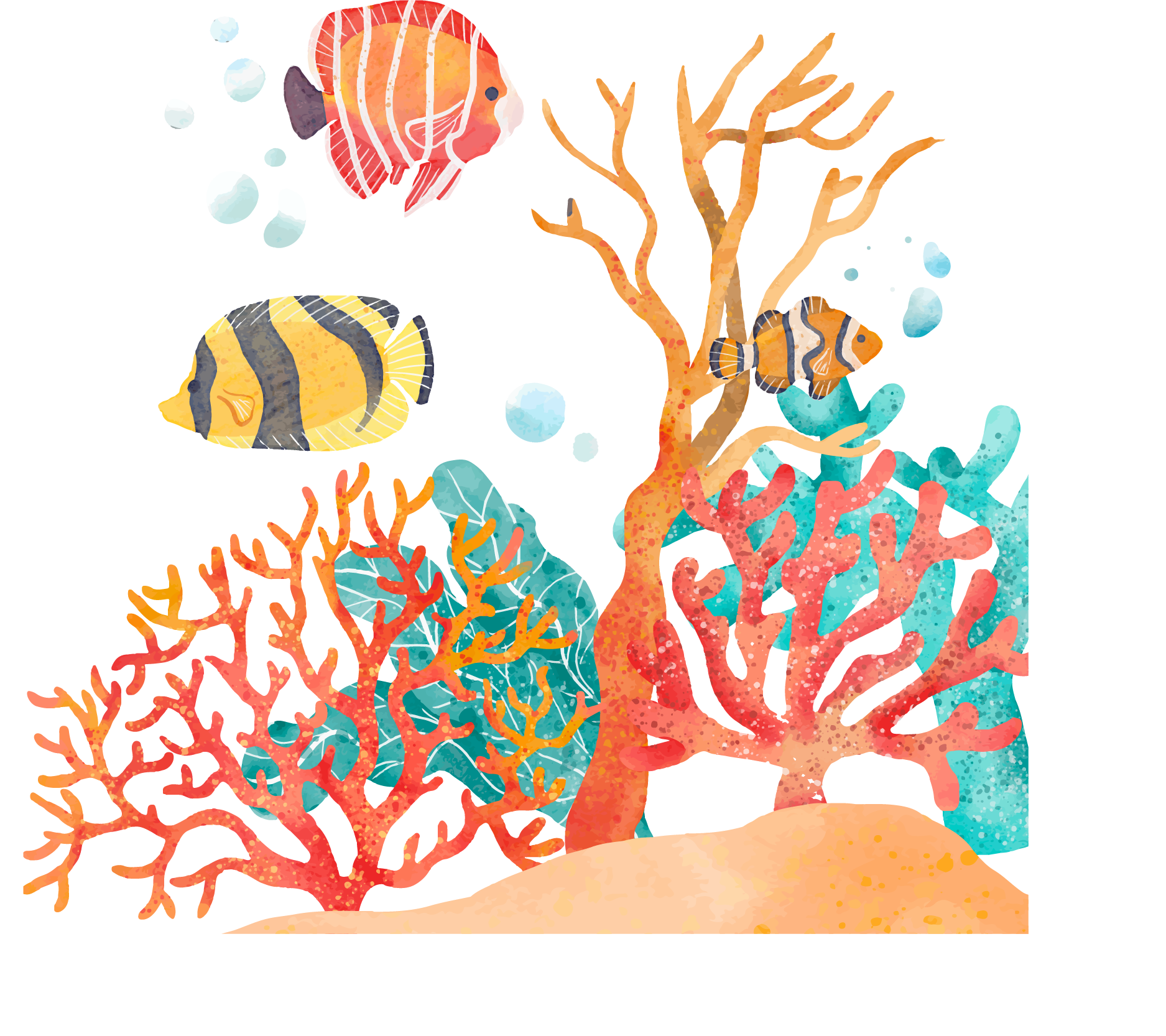 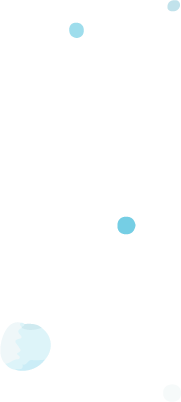 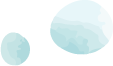 Carpet keeps Octavia from escaping!
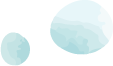 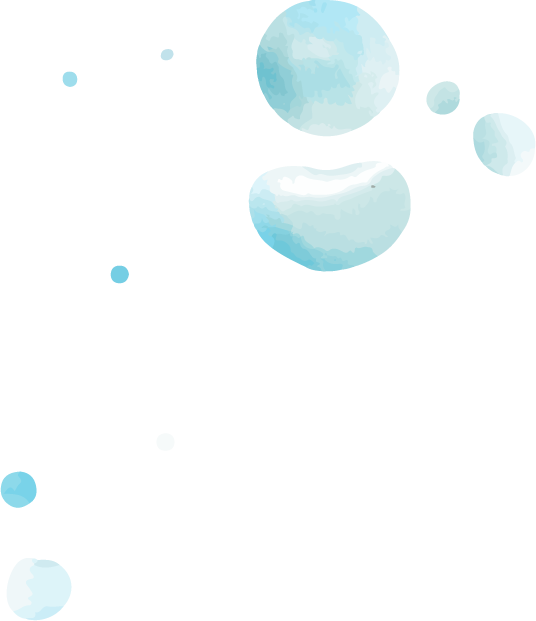 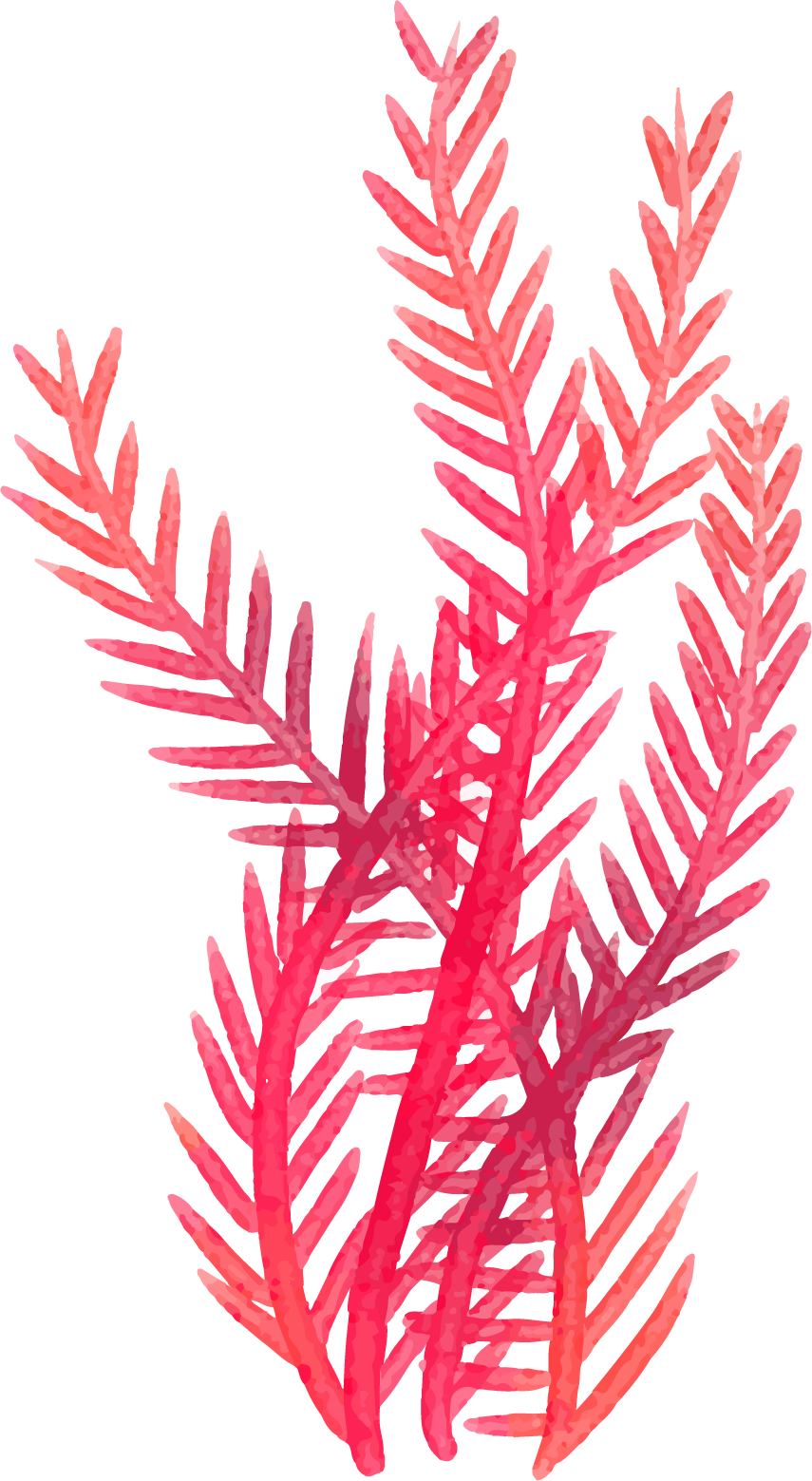 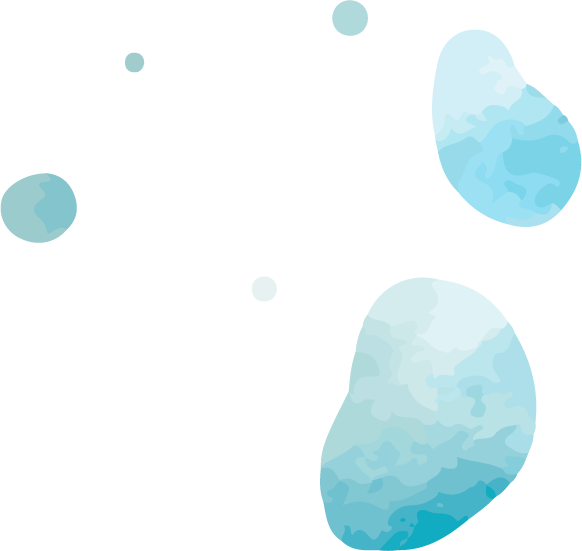 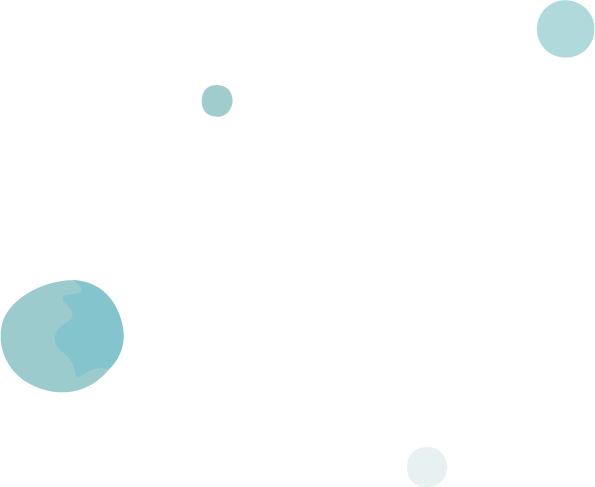 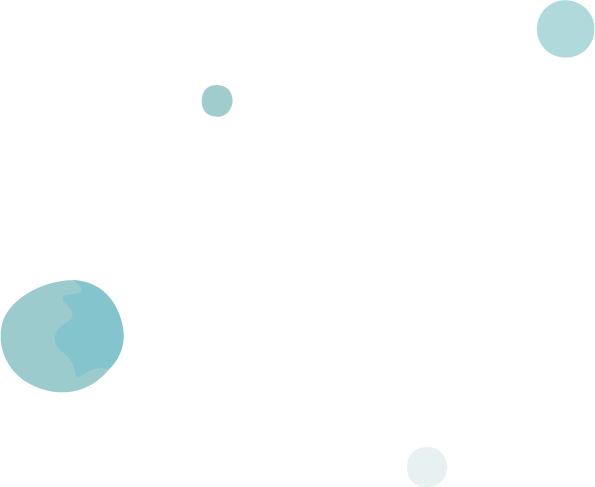 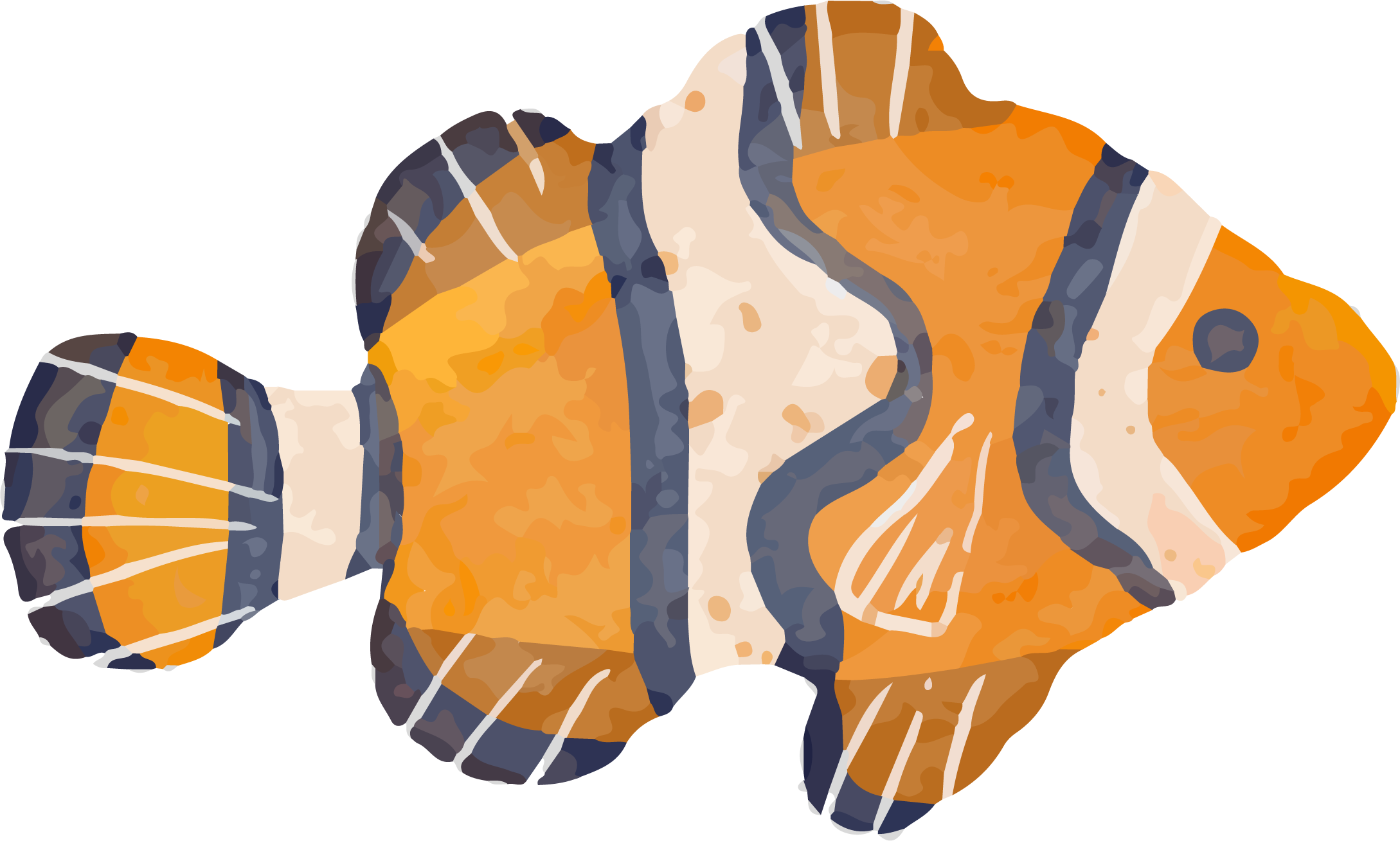 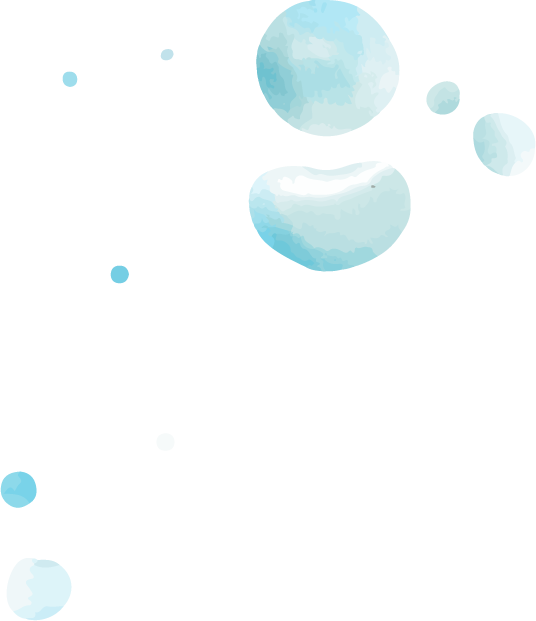 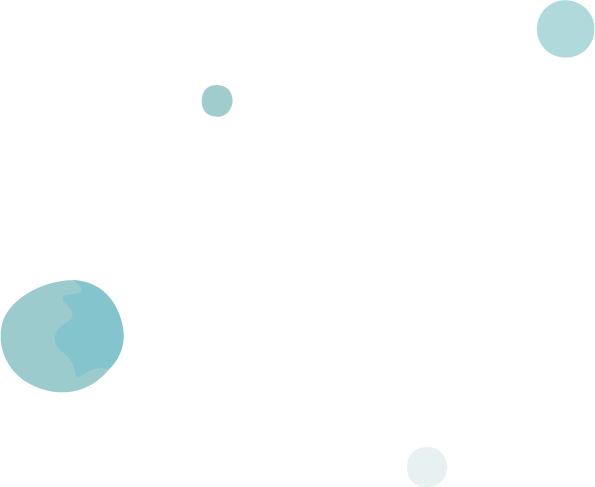 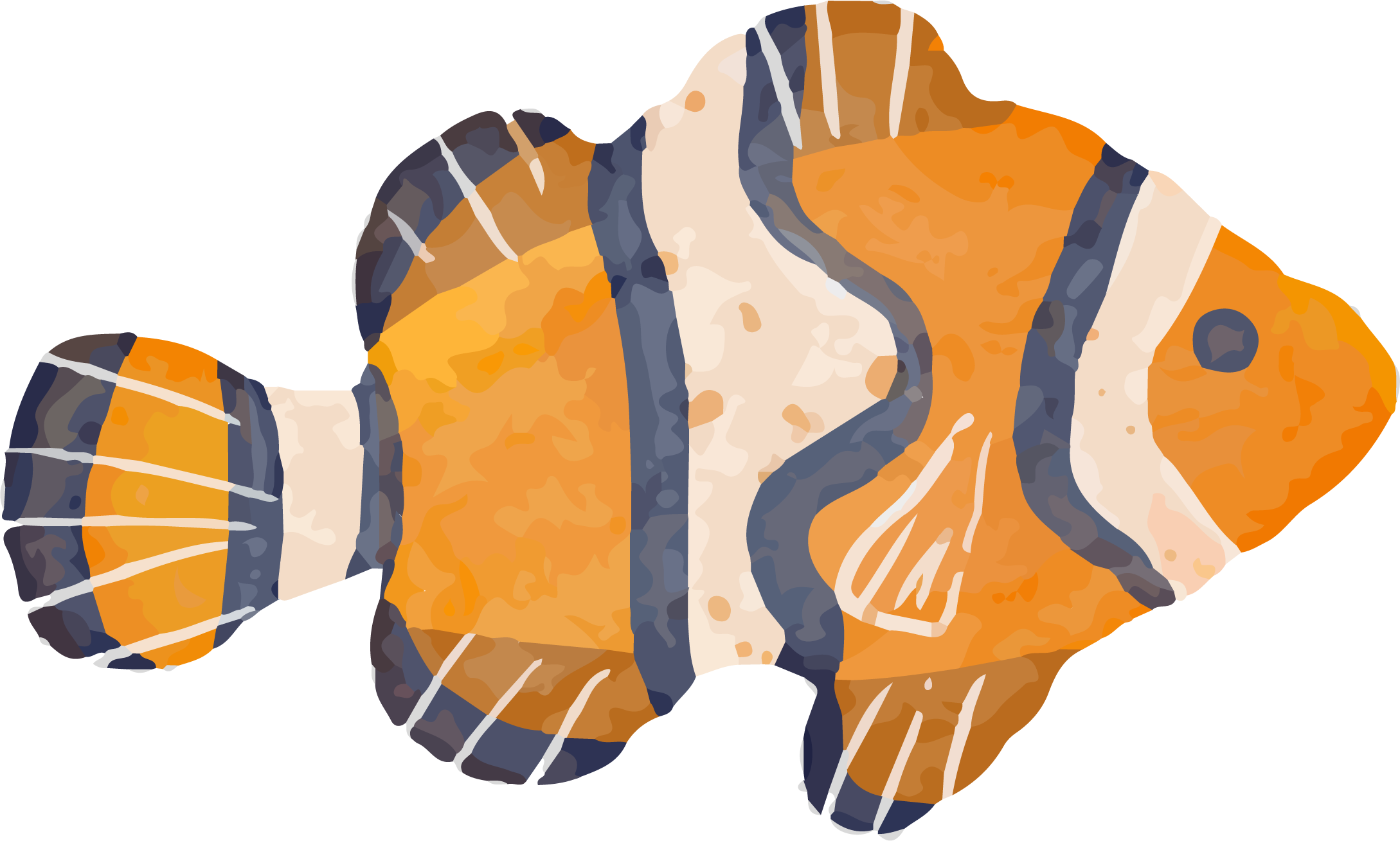 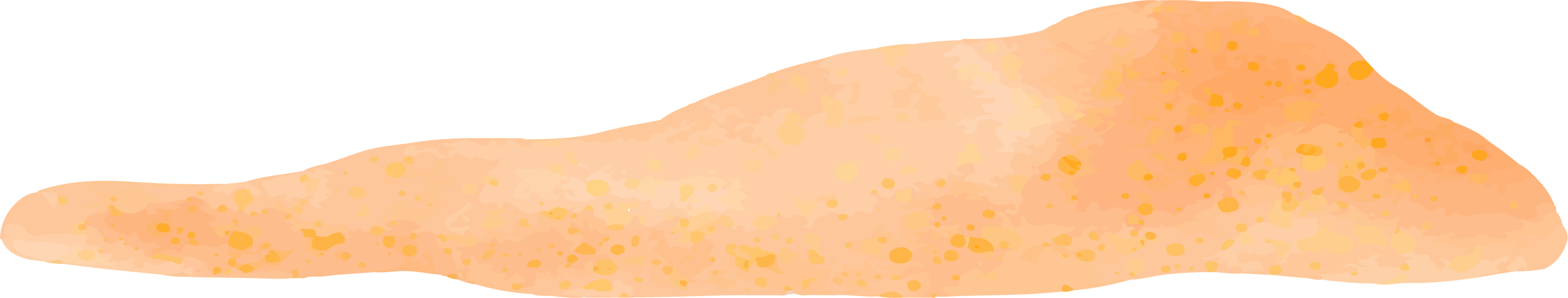 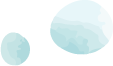 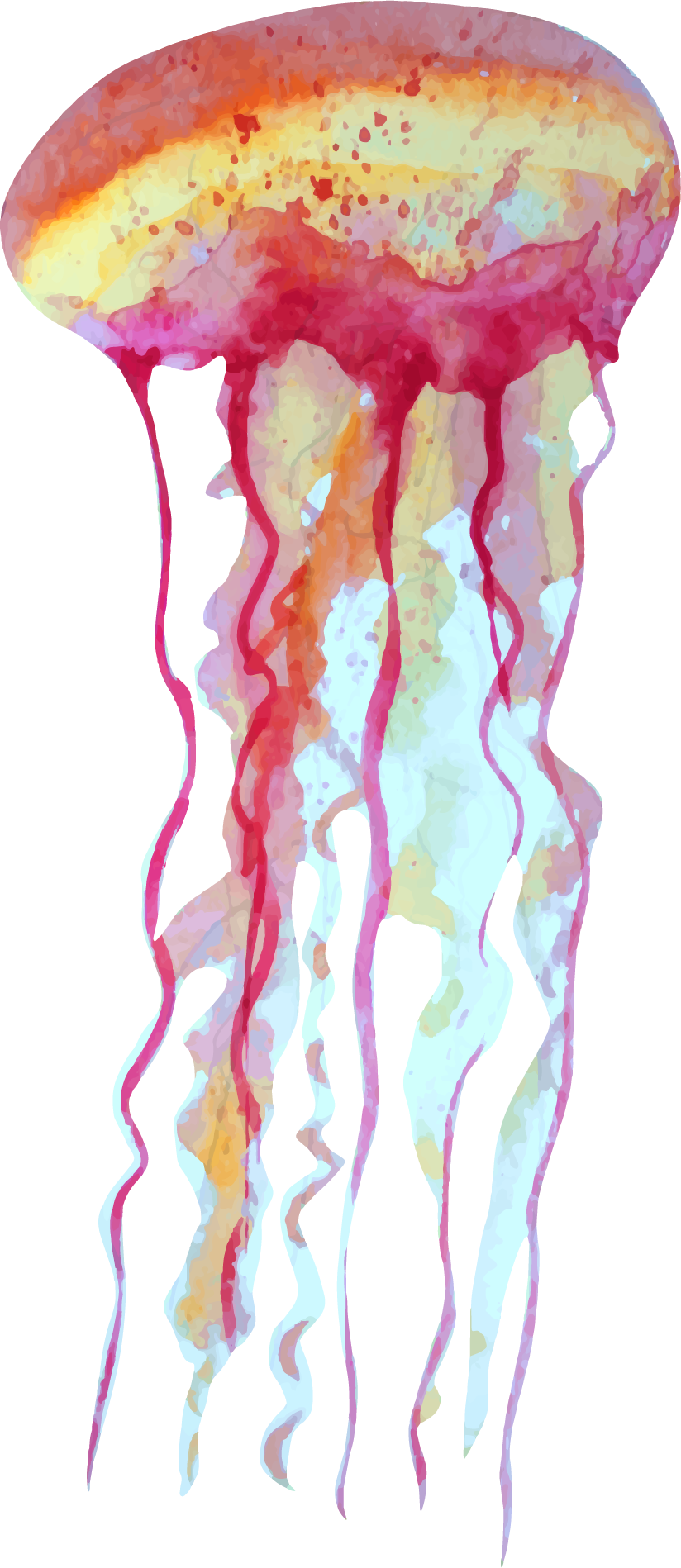 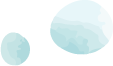 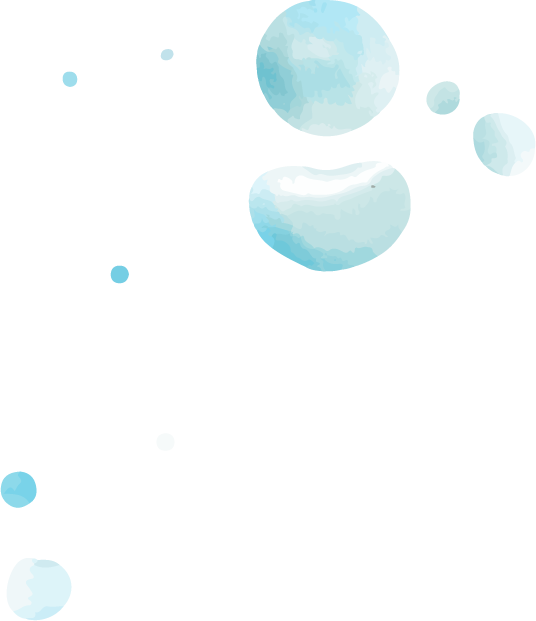 What else did we learn about Giant Pacific Octopus?
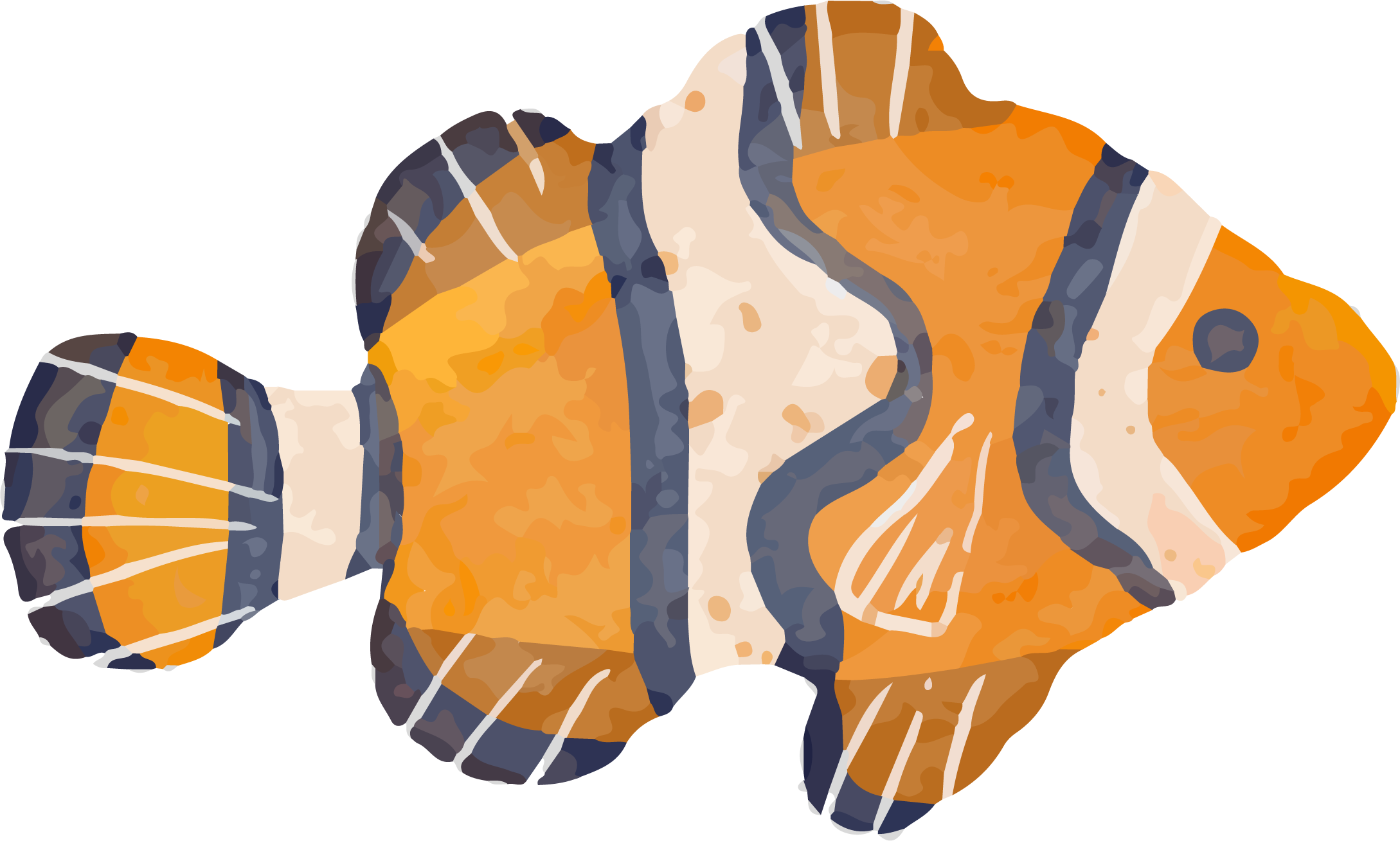 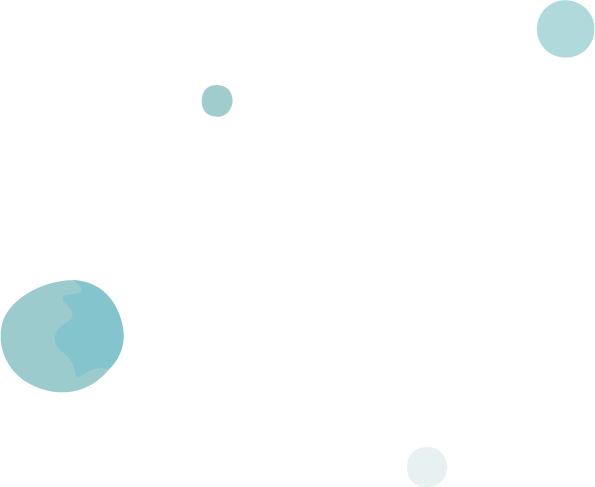 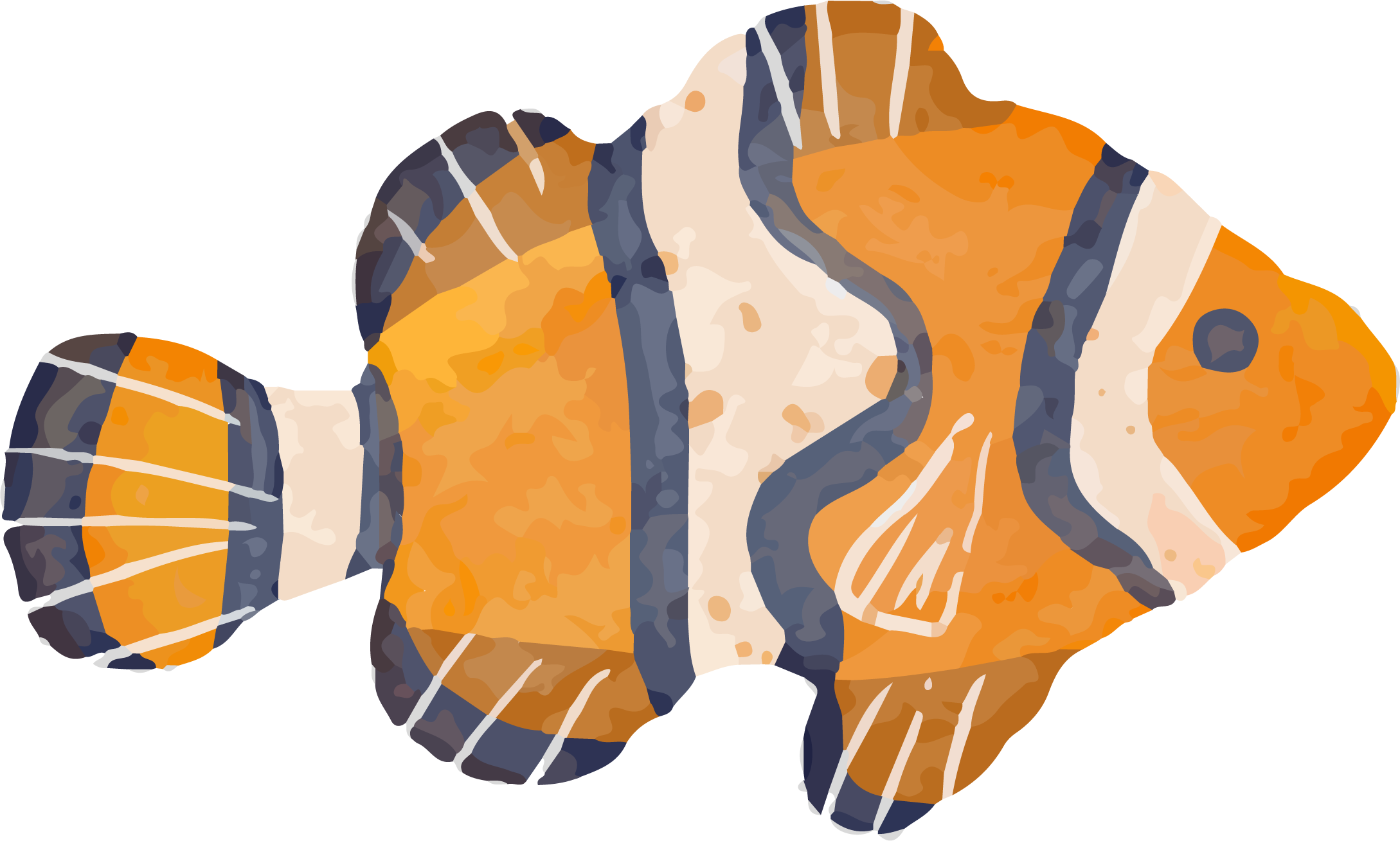 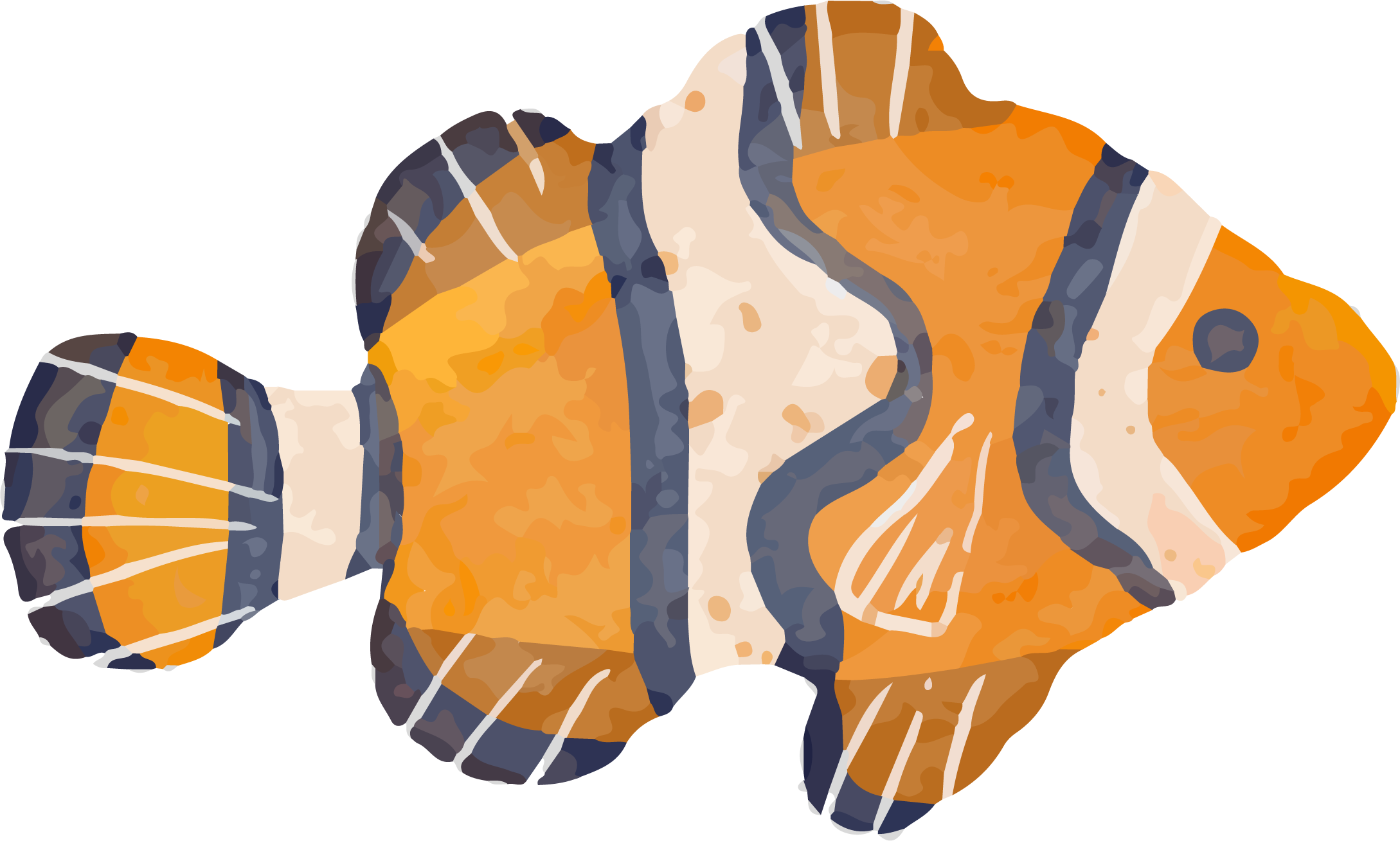 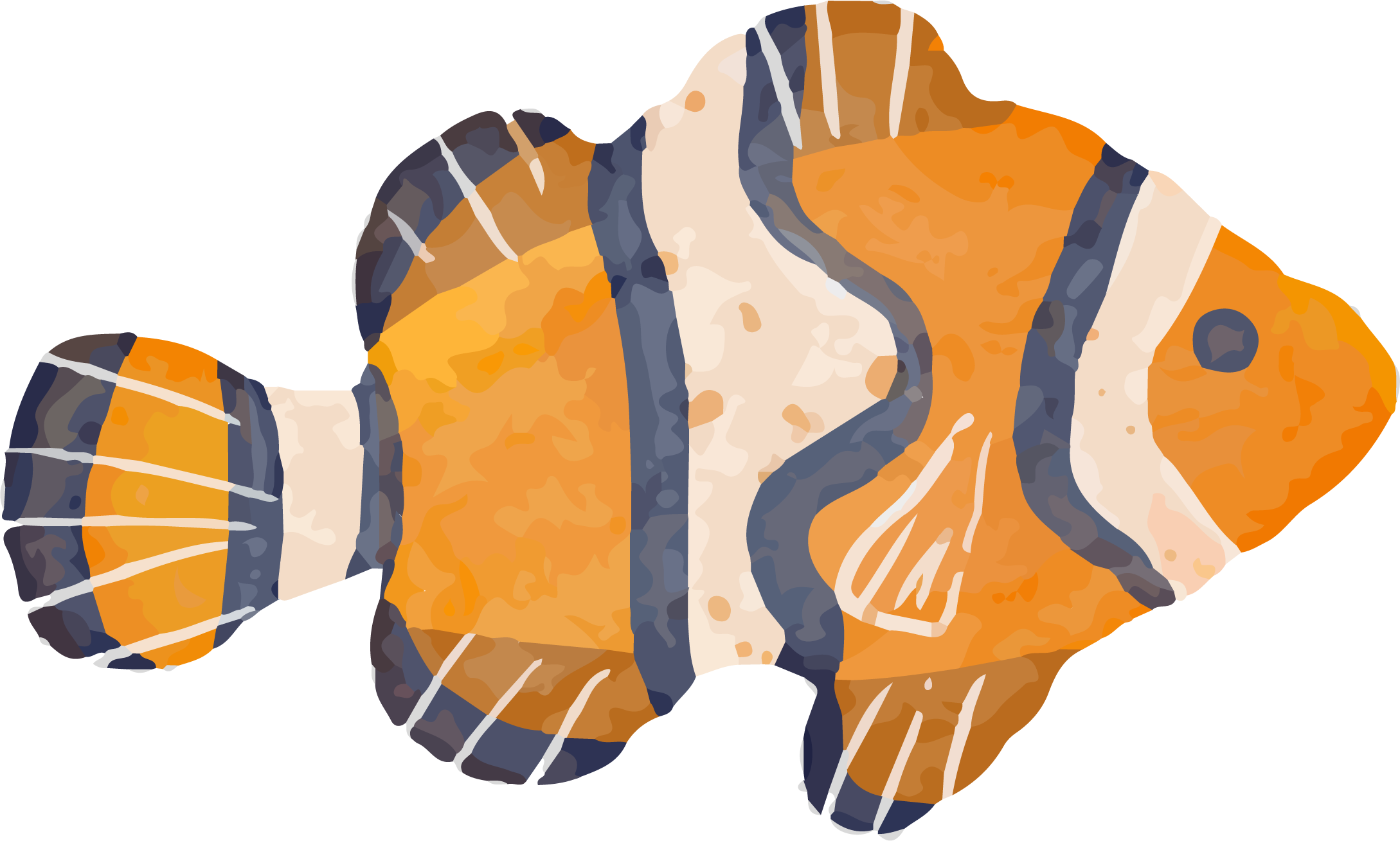 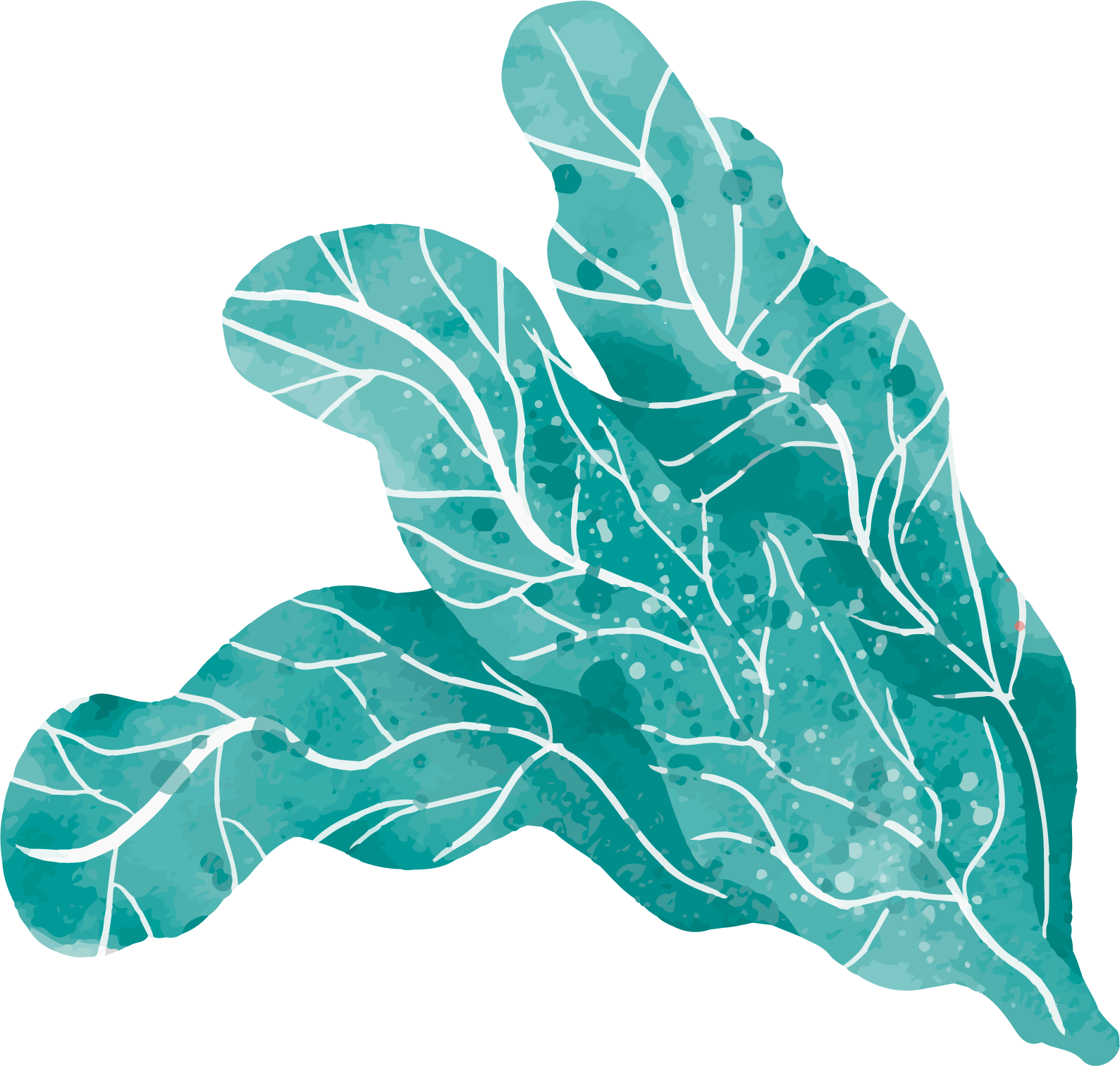 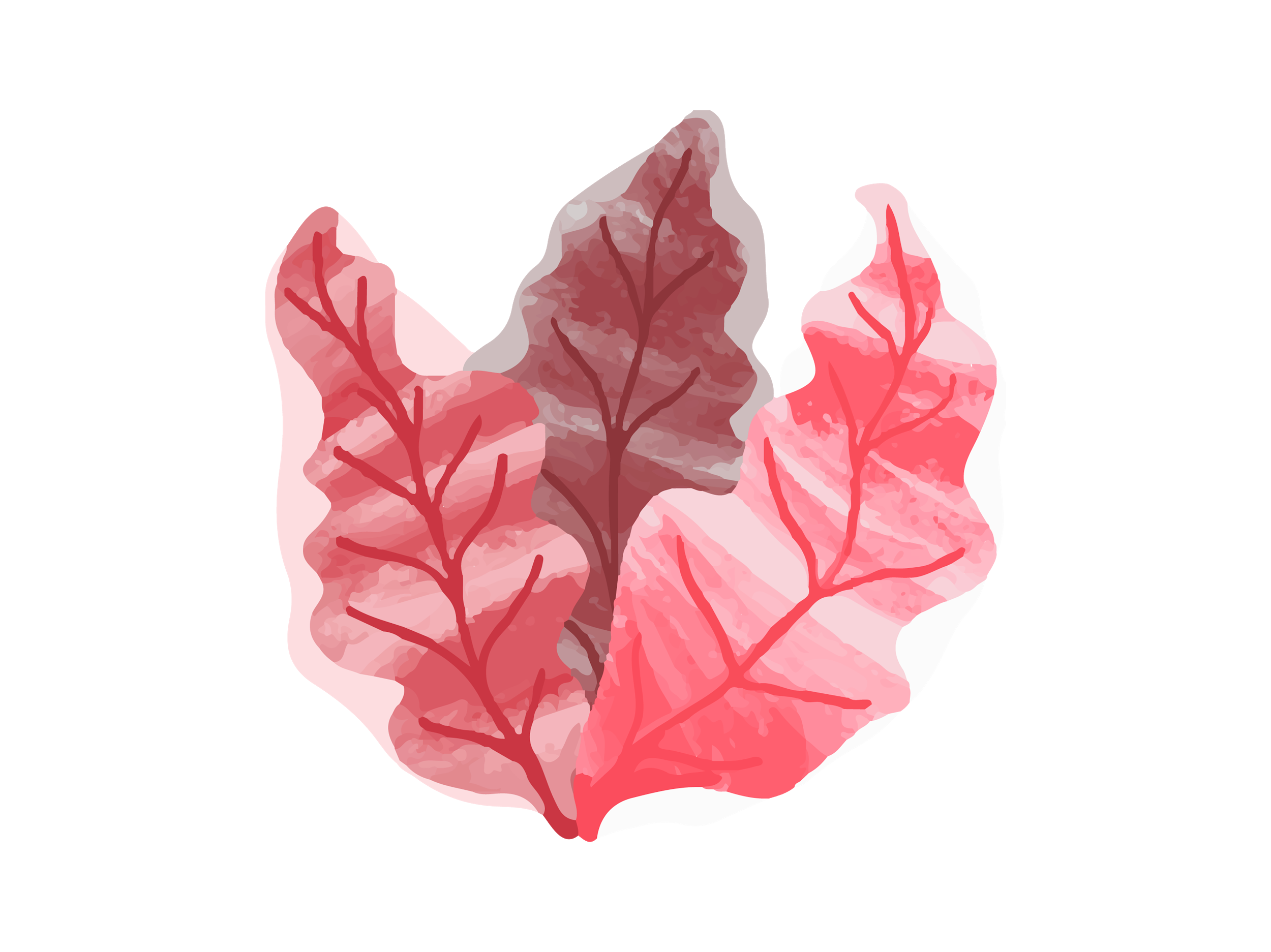 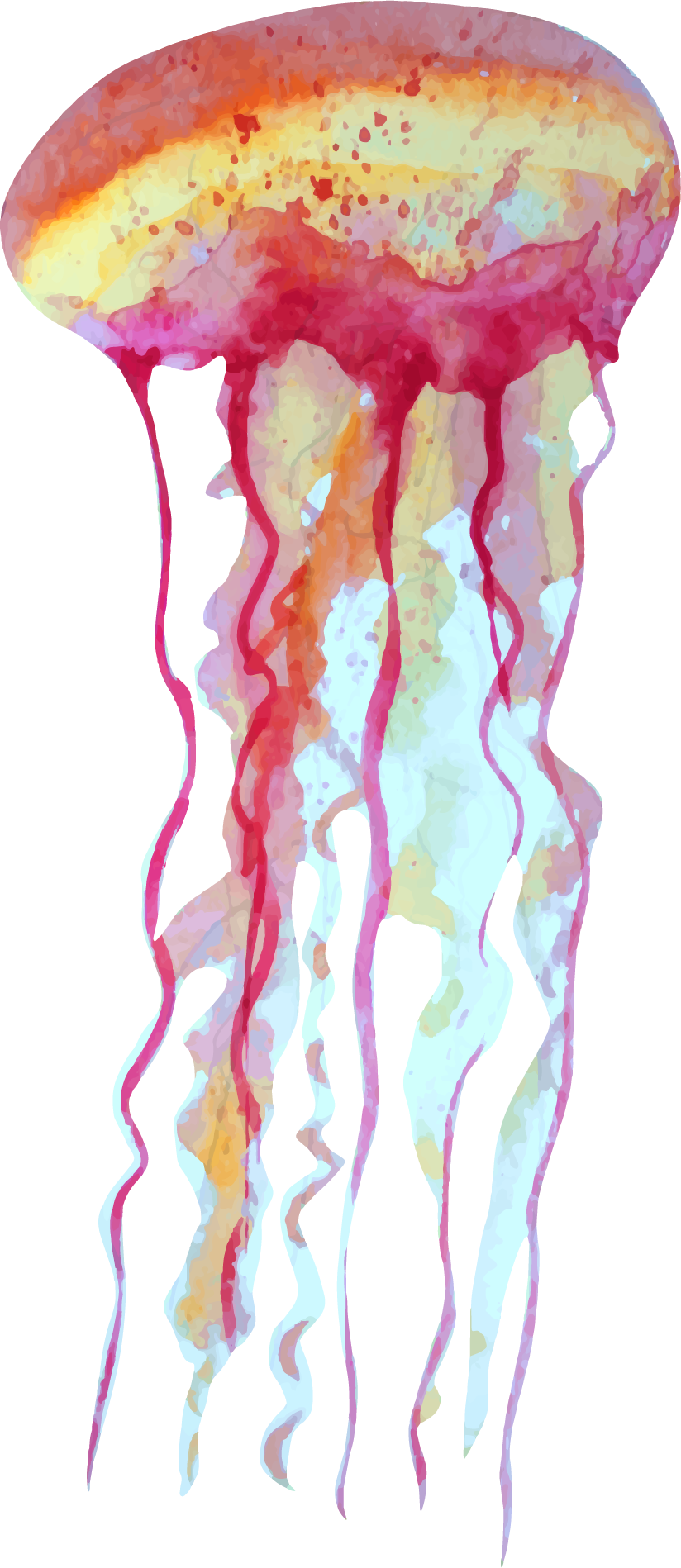 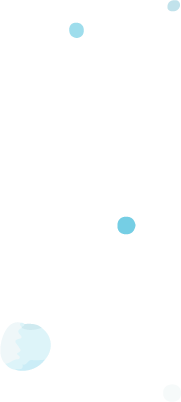 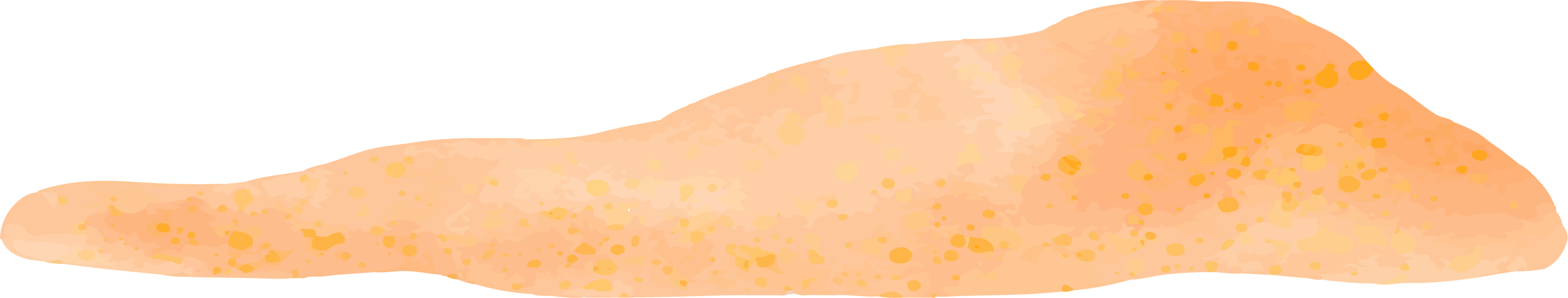 Kinkajou
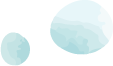 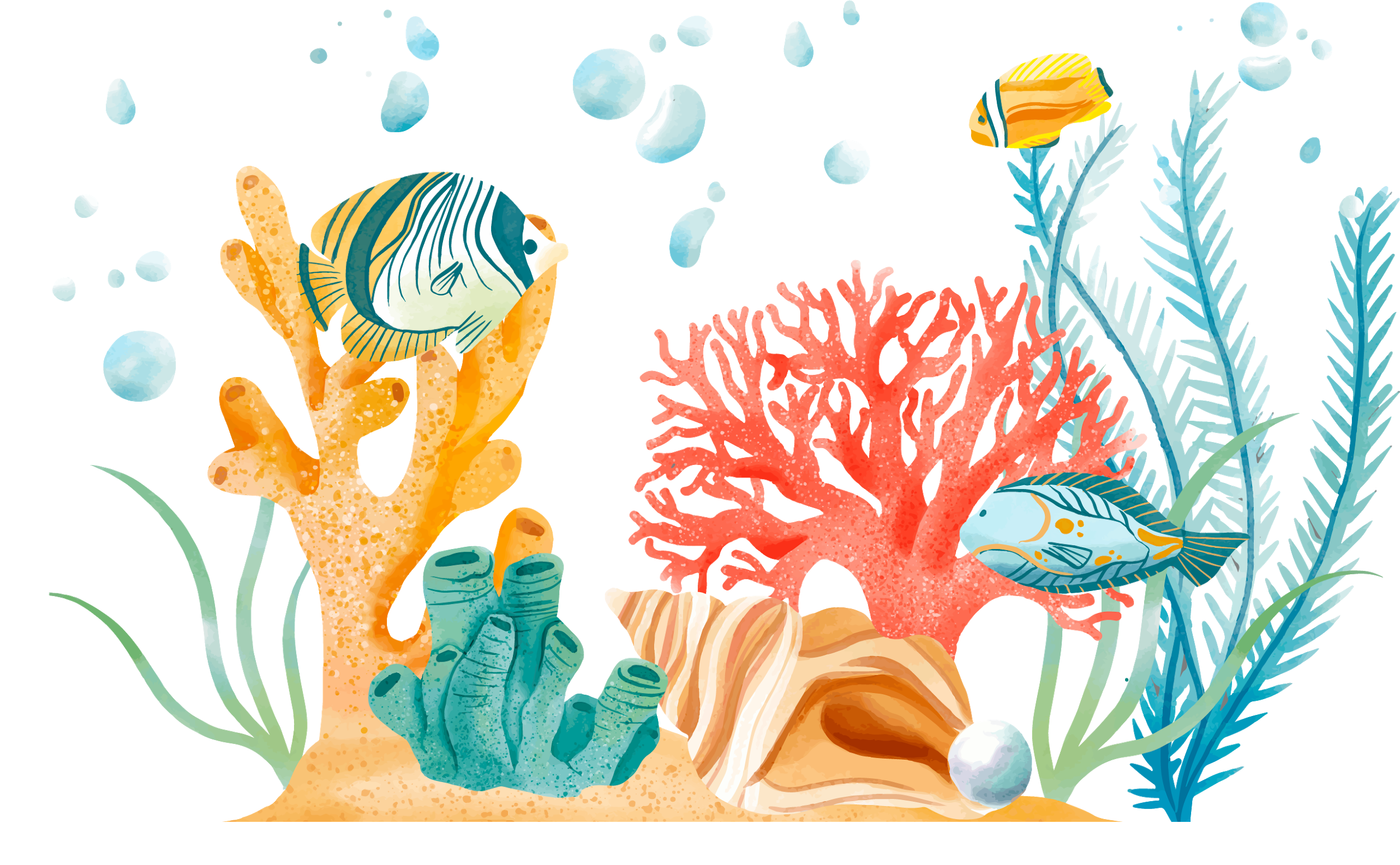 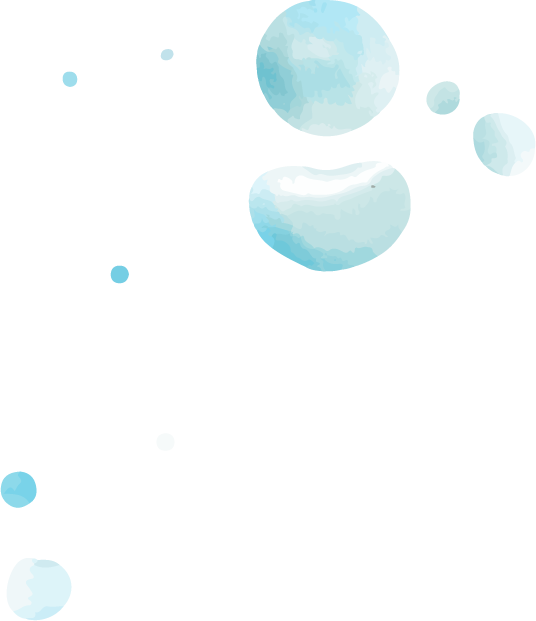 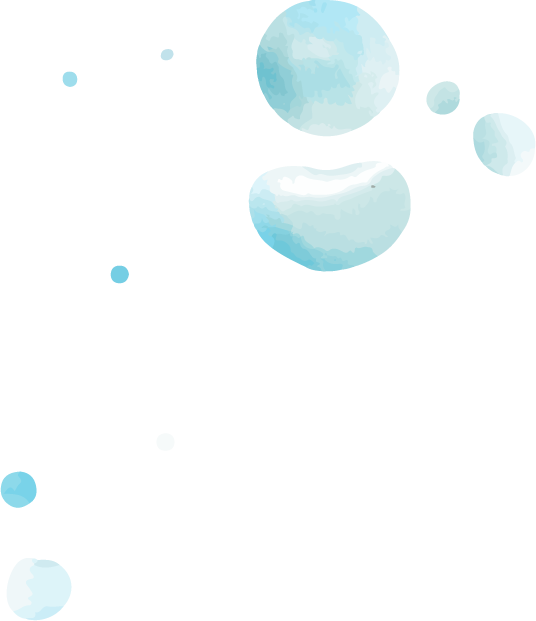 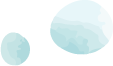 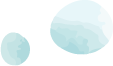 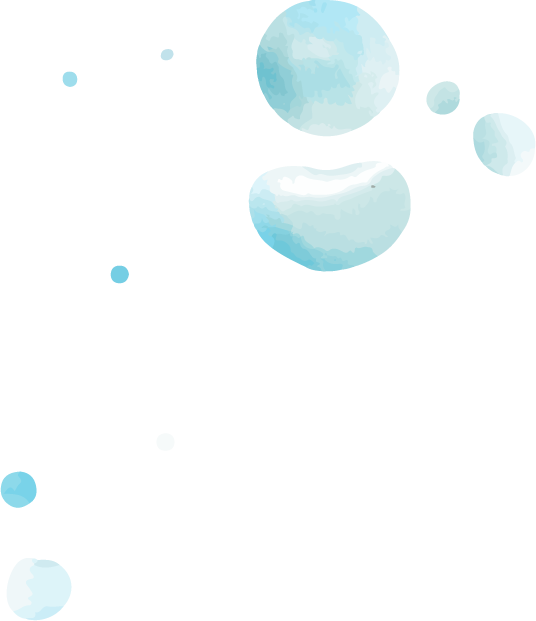 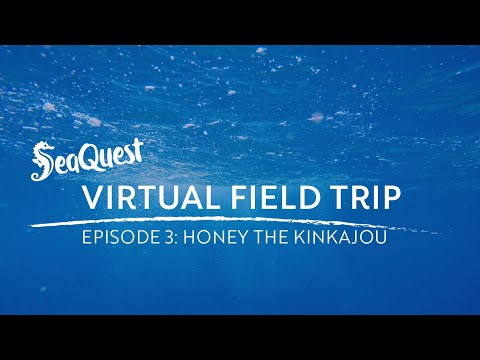 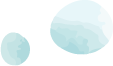 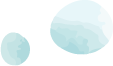 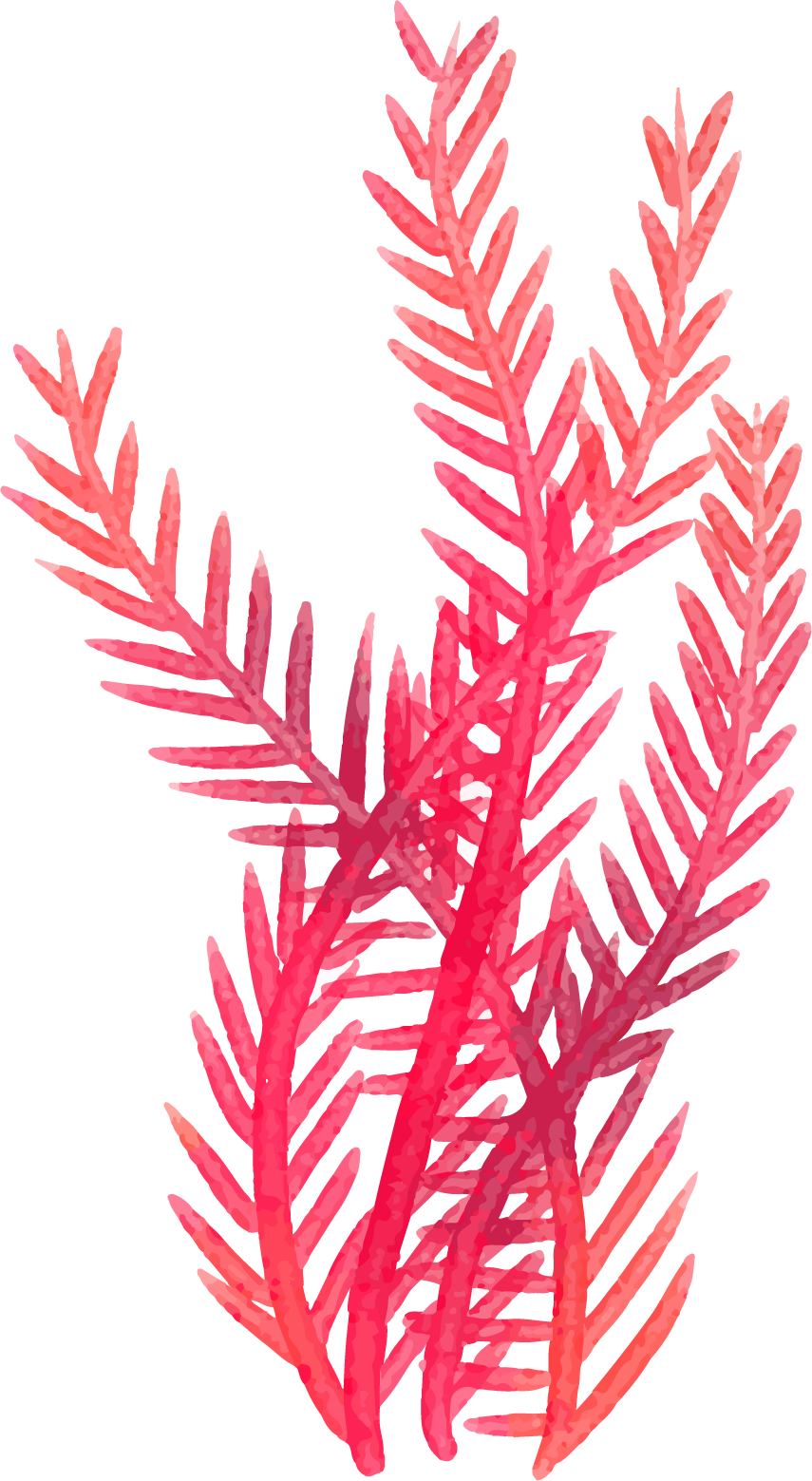 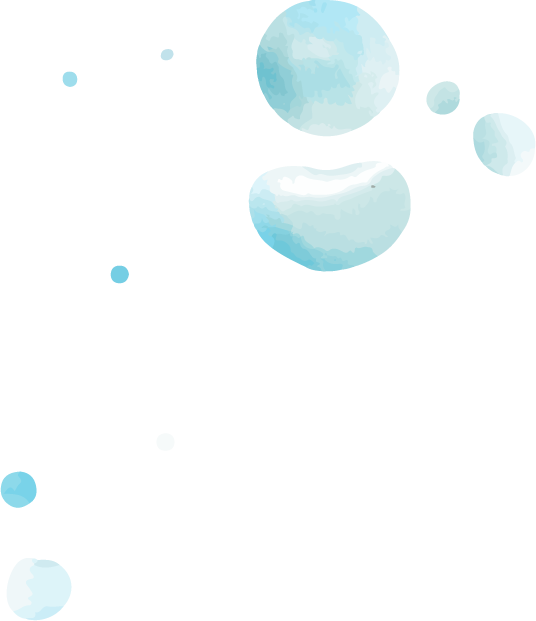 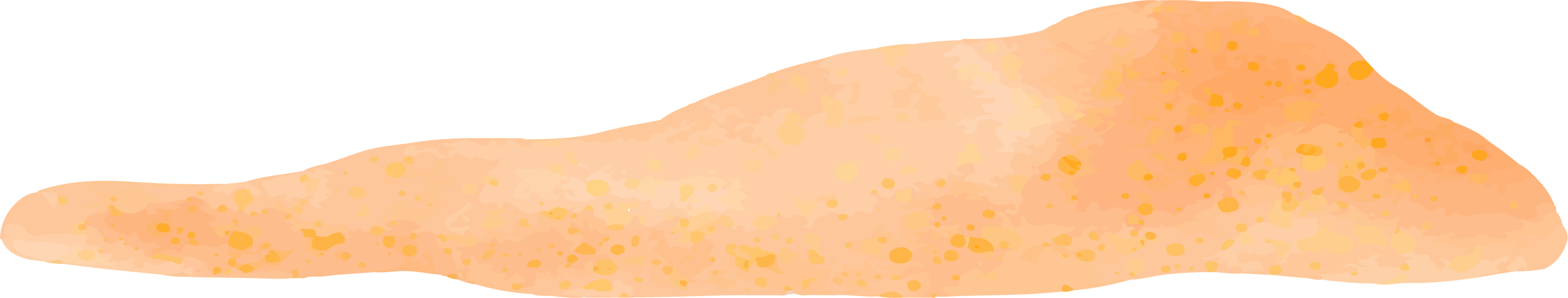 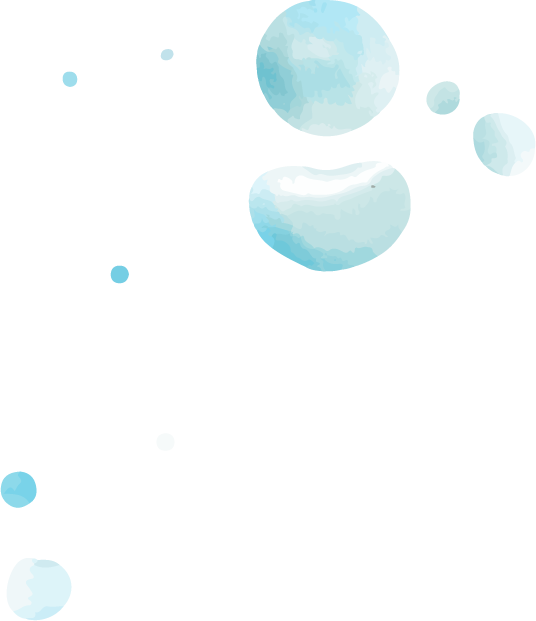 What are some snack Kinkajous might eat in the wild?
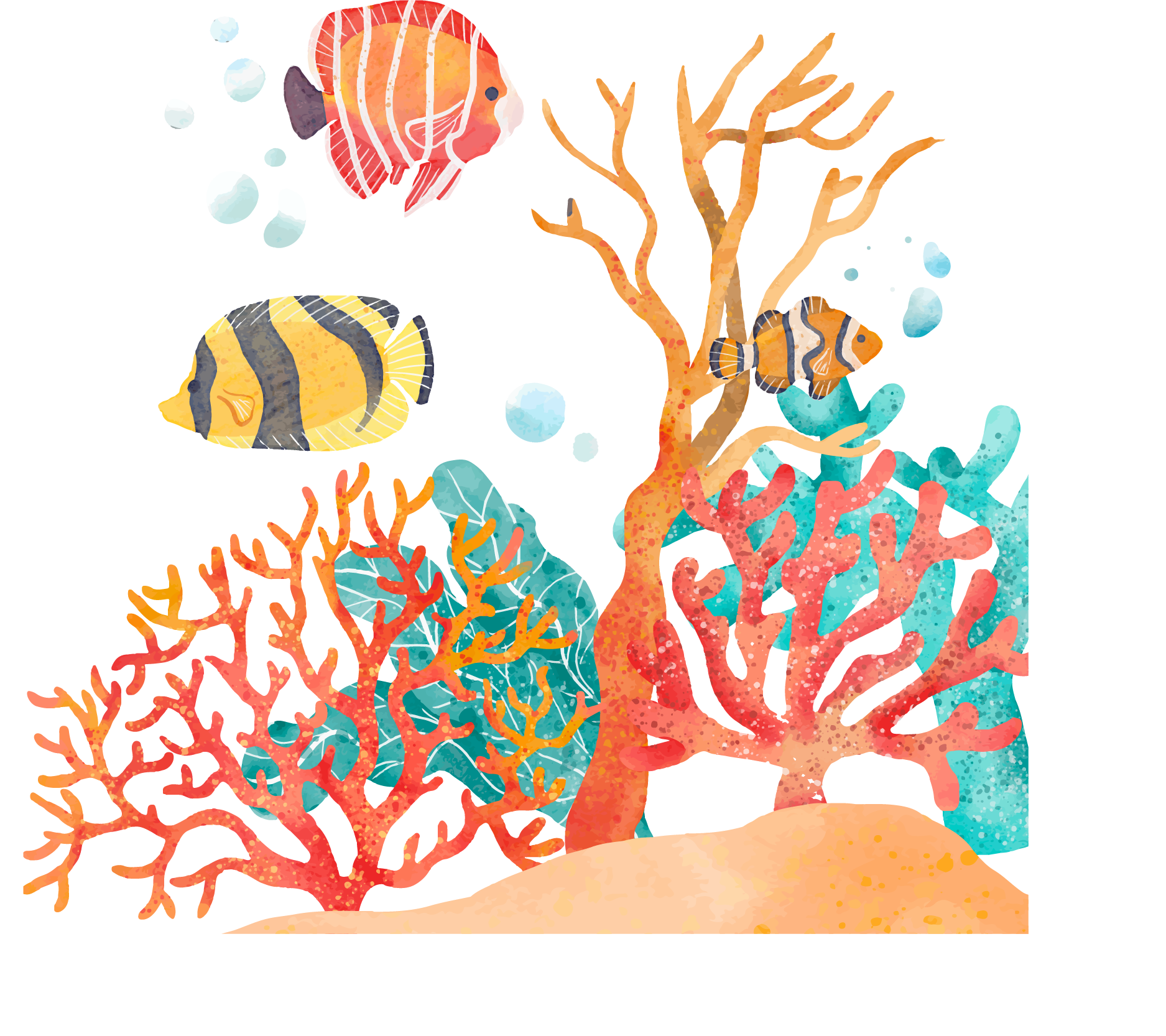 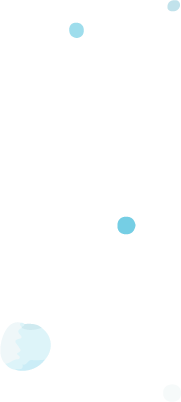 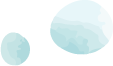 Honey, Termites, fruits & vegetables!
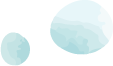 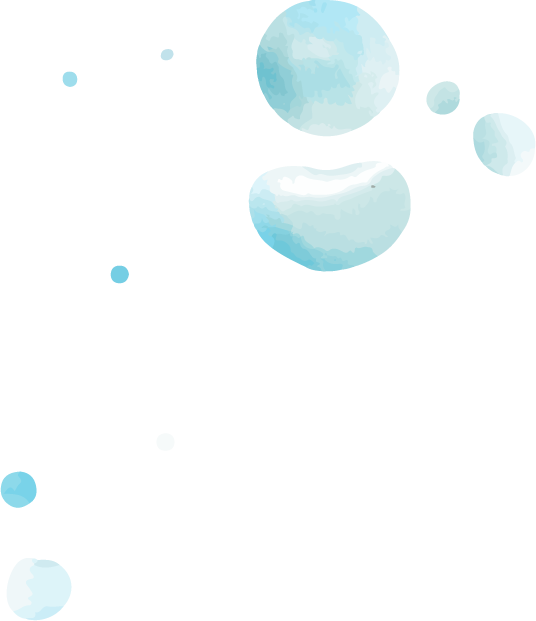 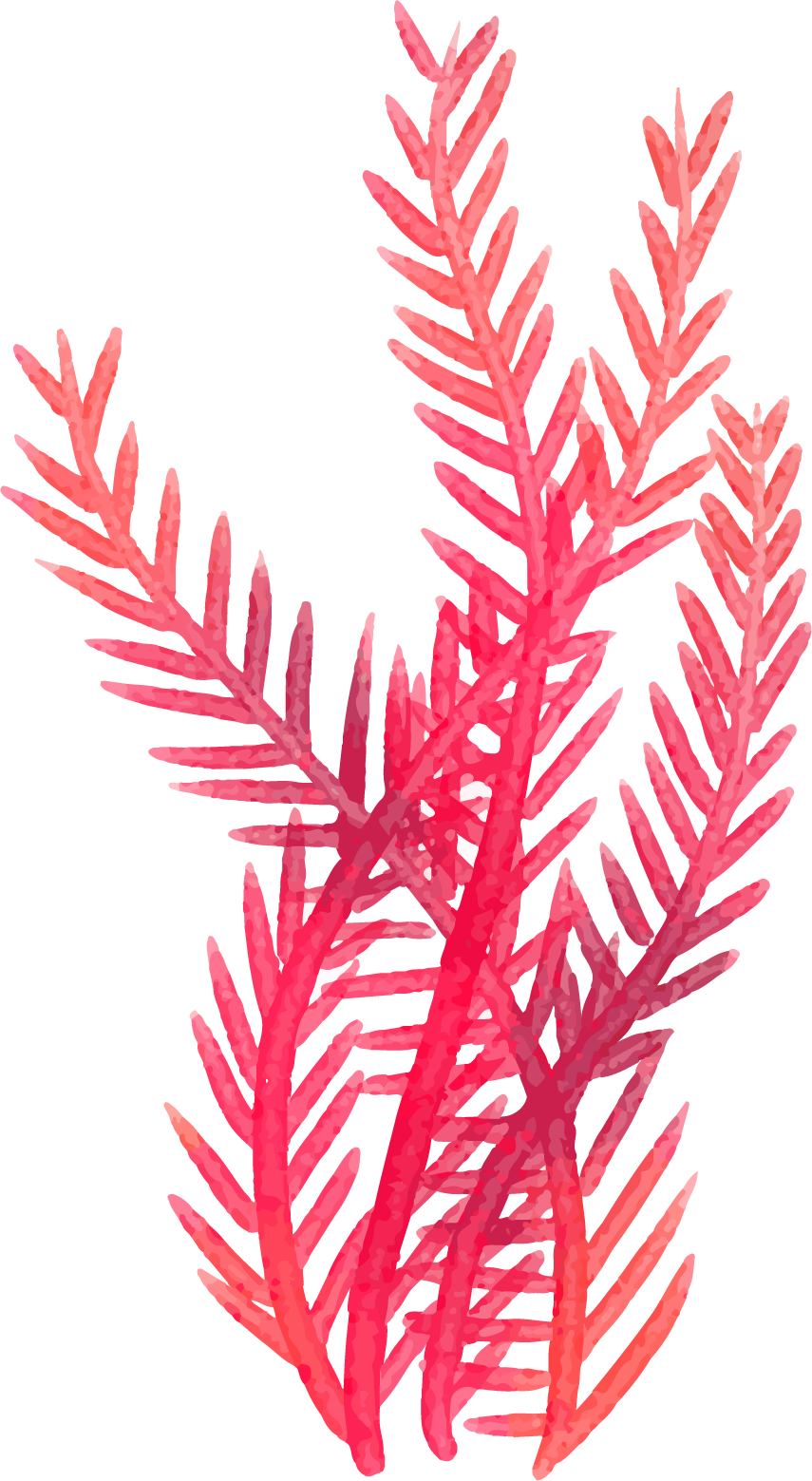 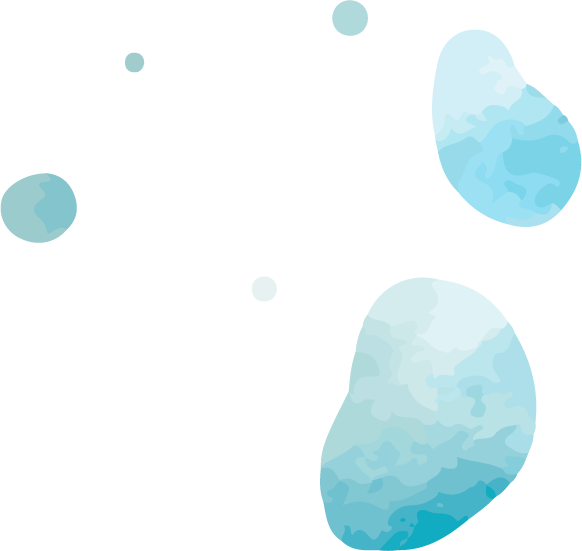 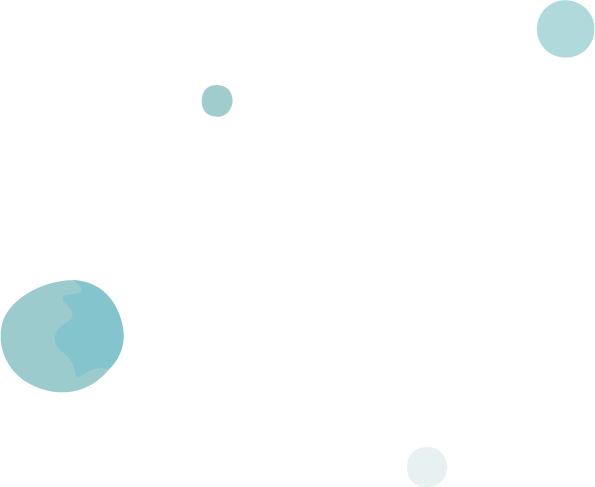 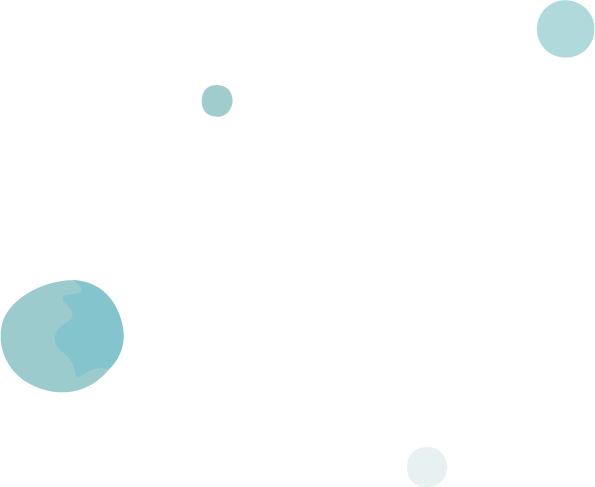 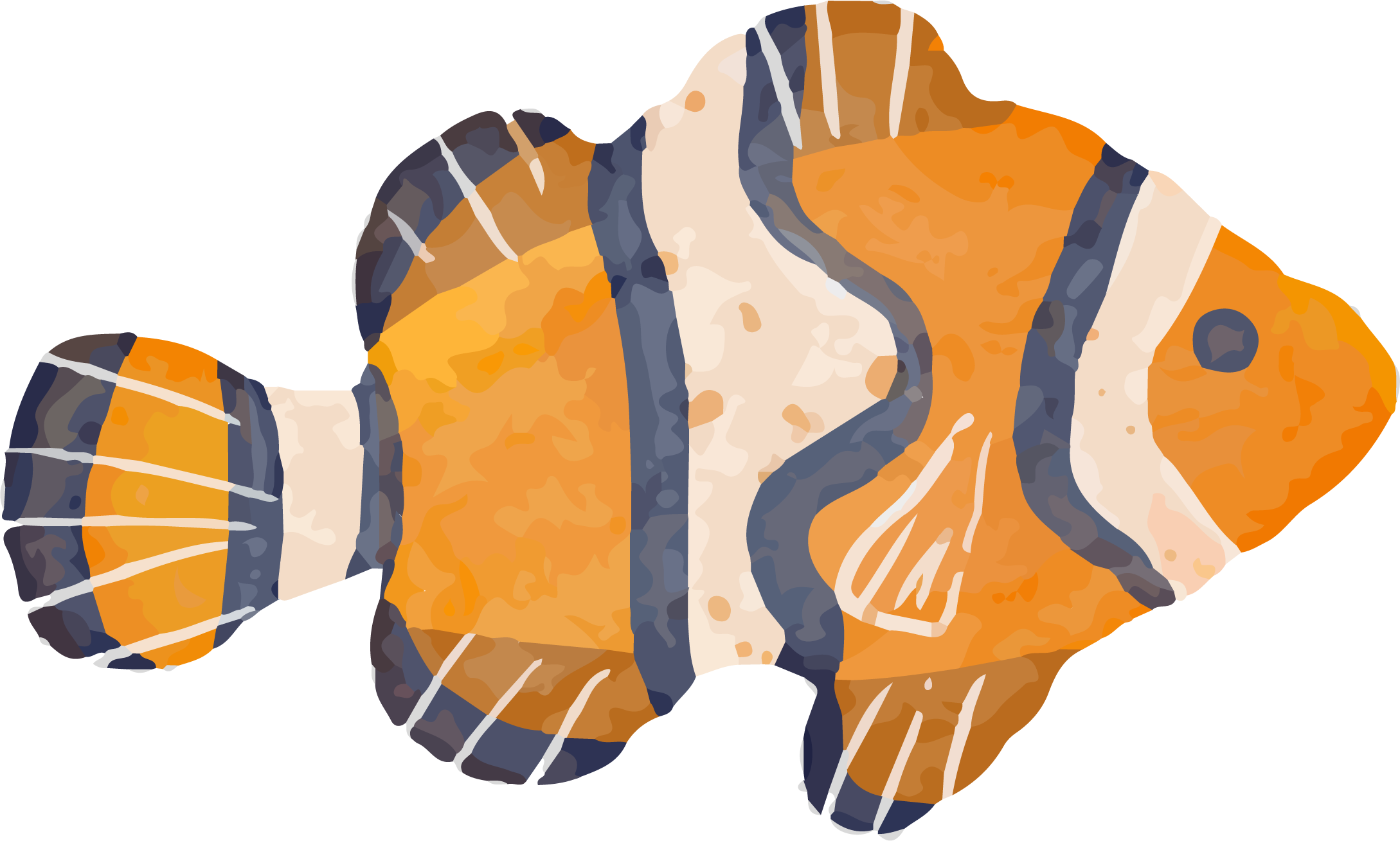 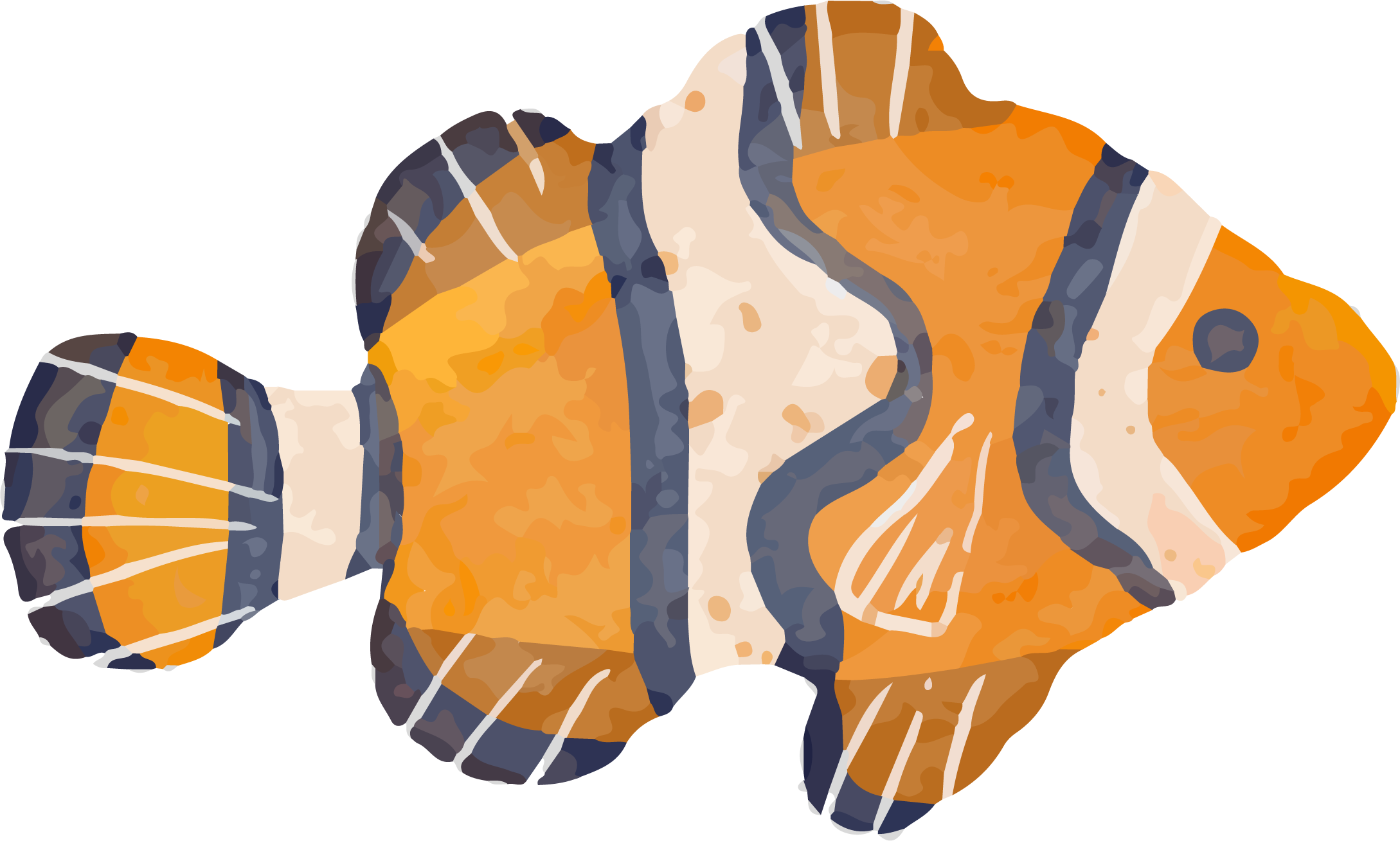 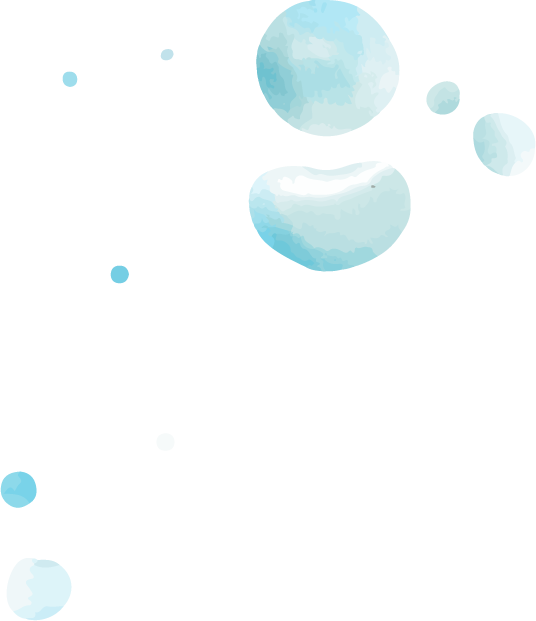 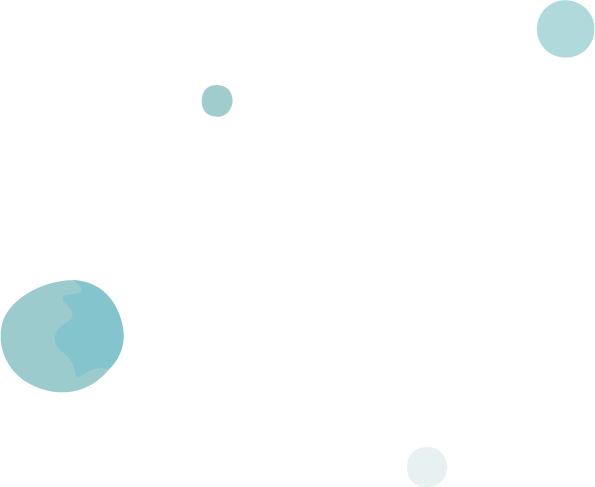 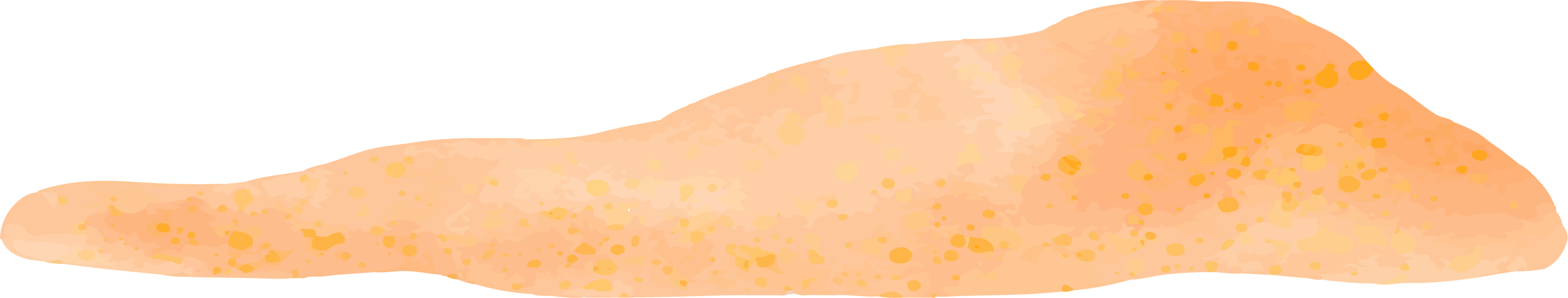 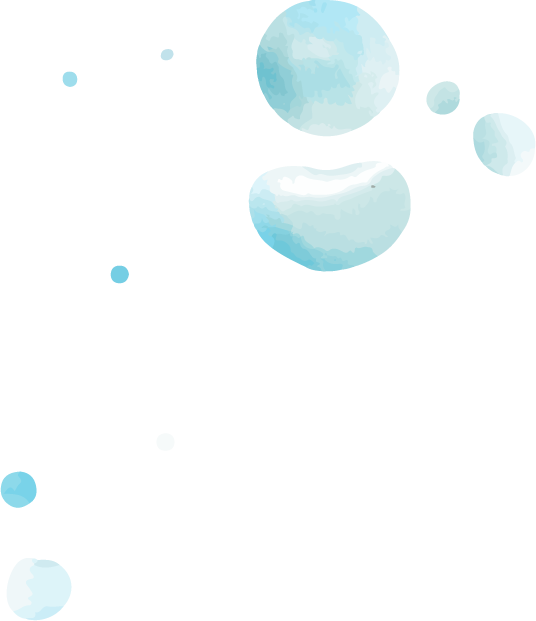 What is a group of kinkajous called?
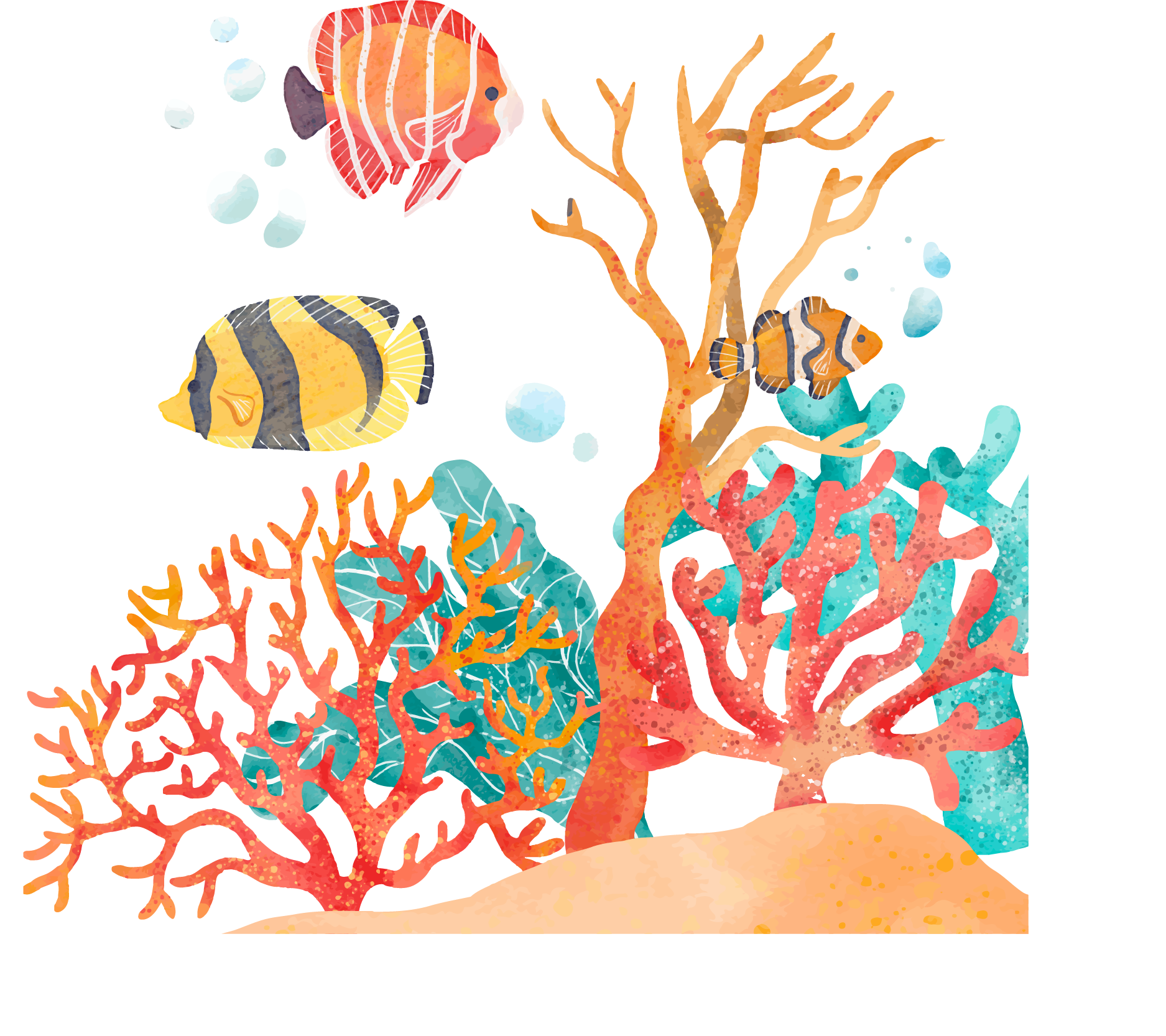 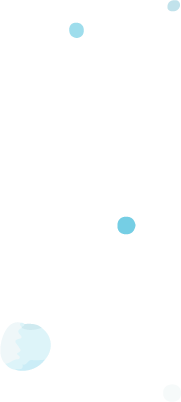 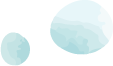 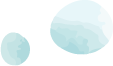 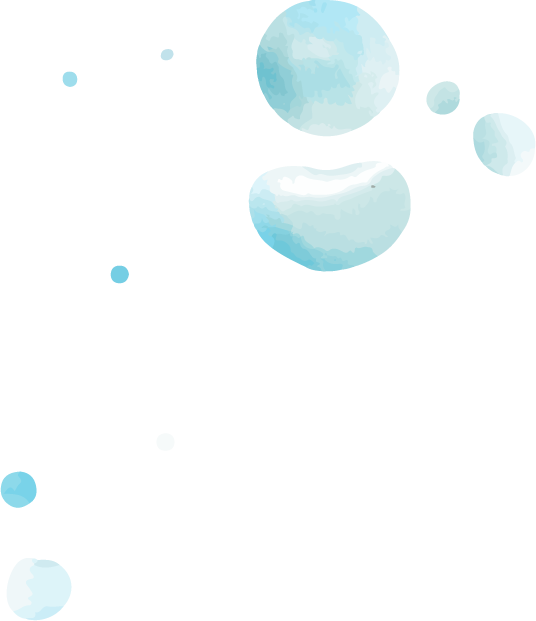 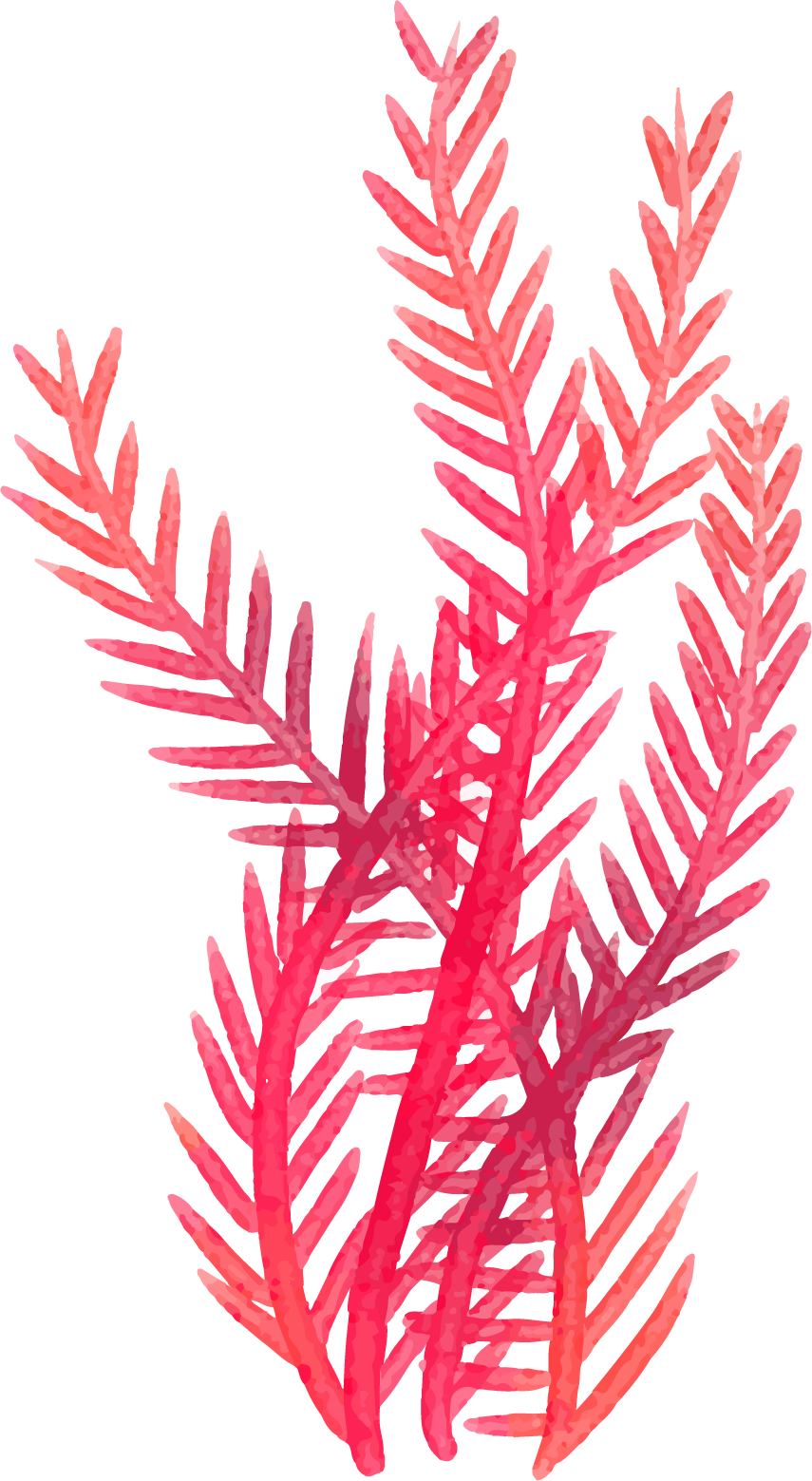 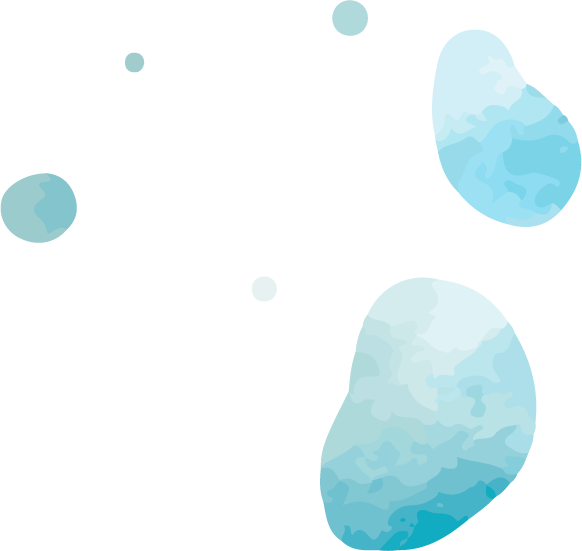 A troop!
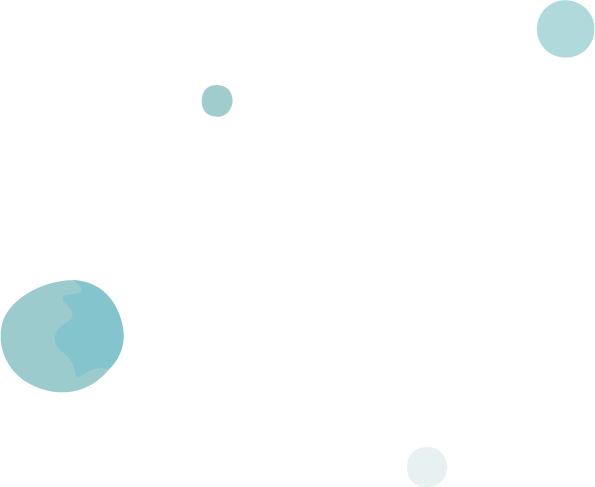 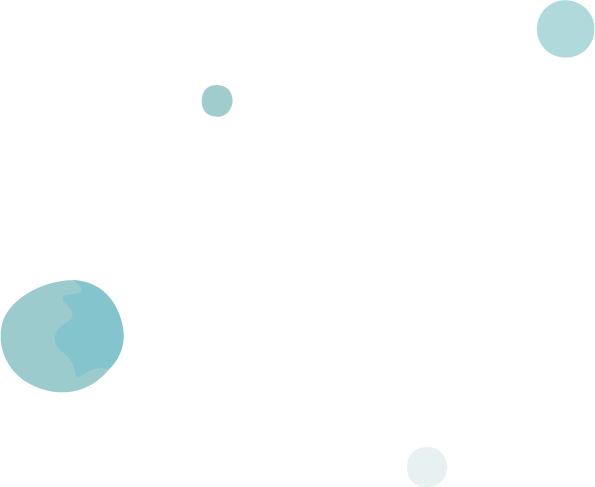 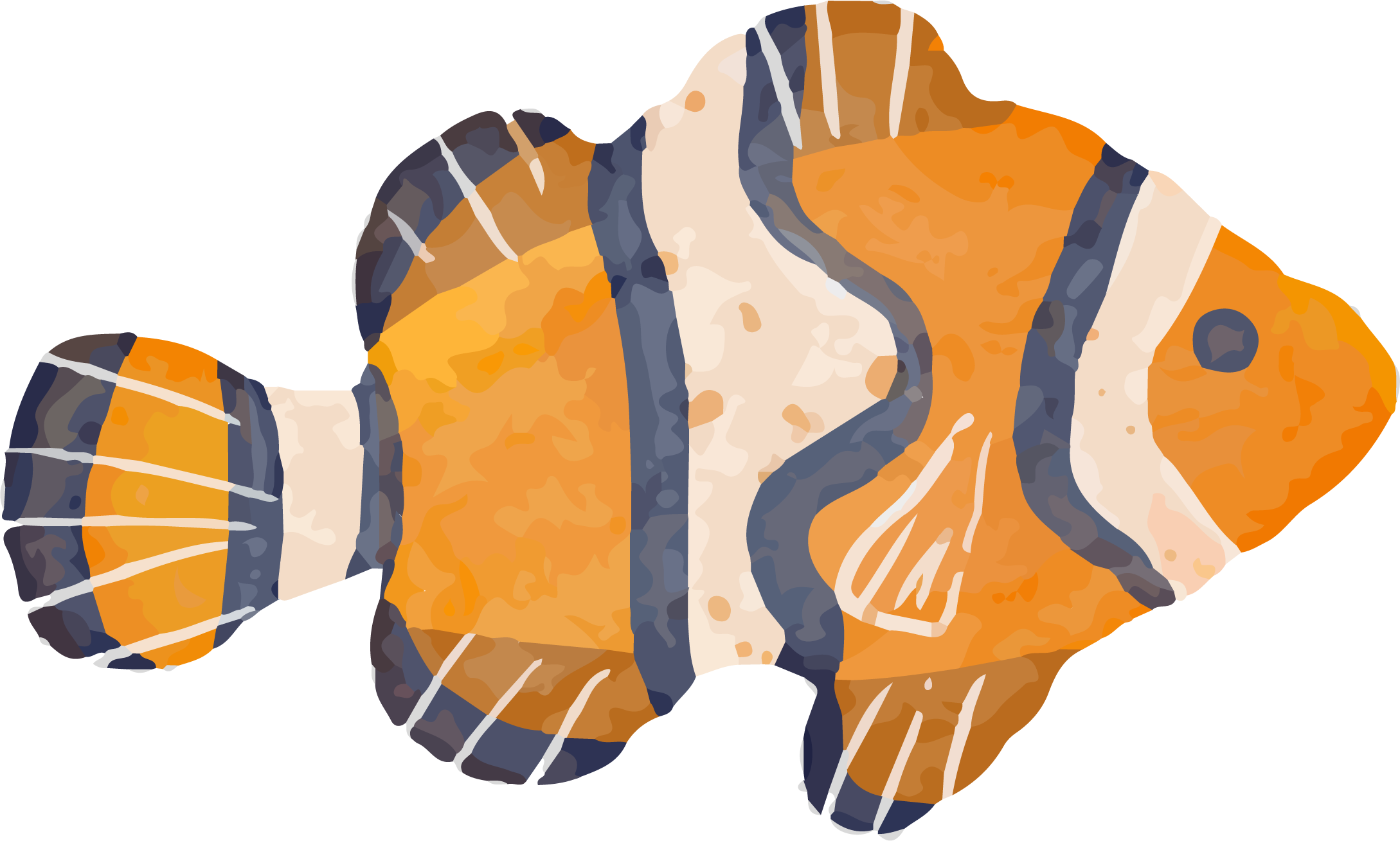 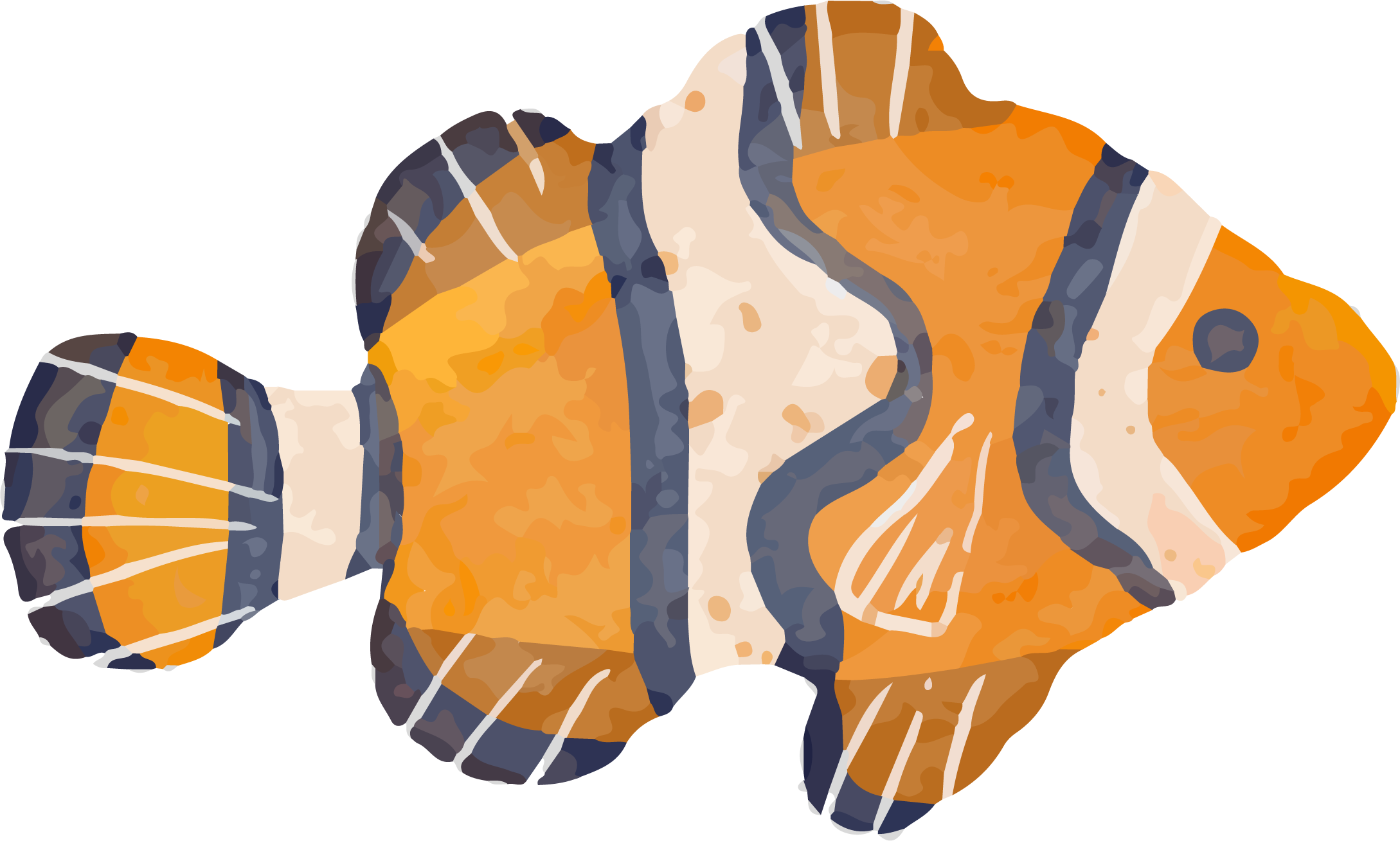 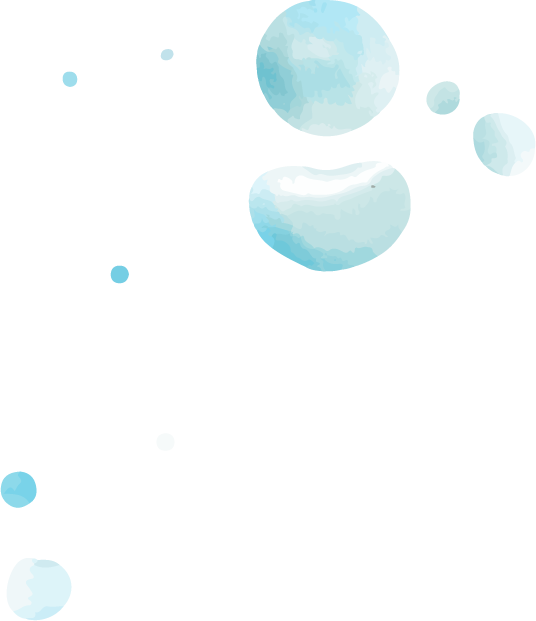 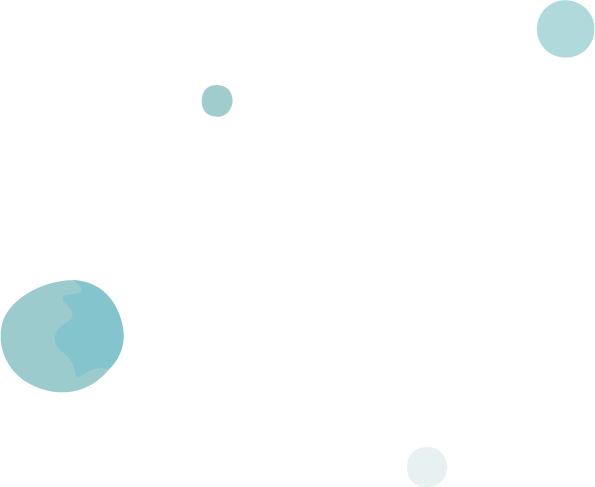 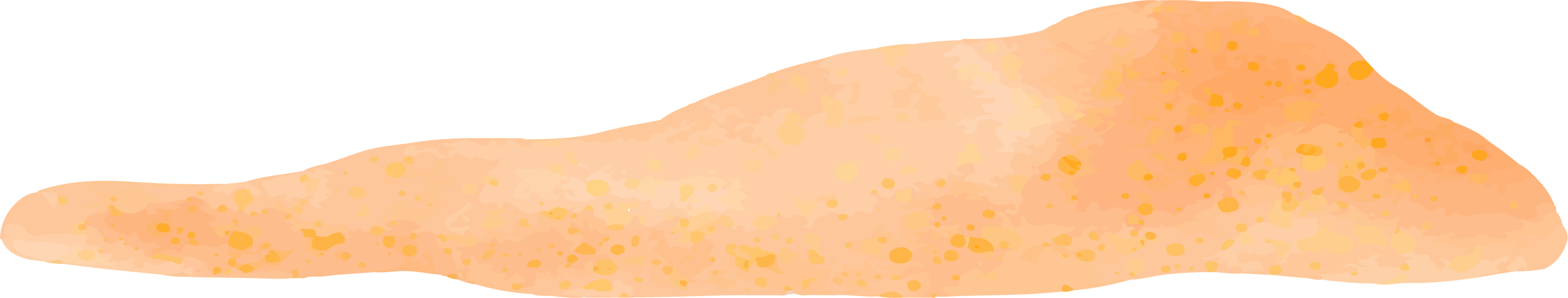 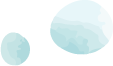 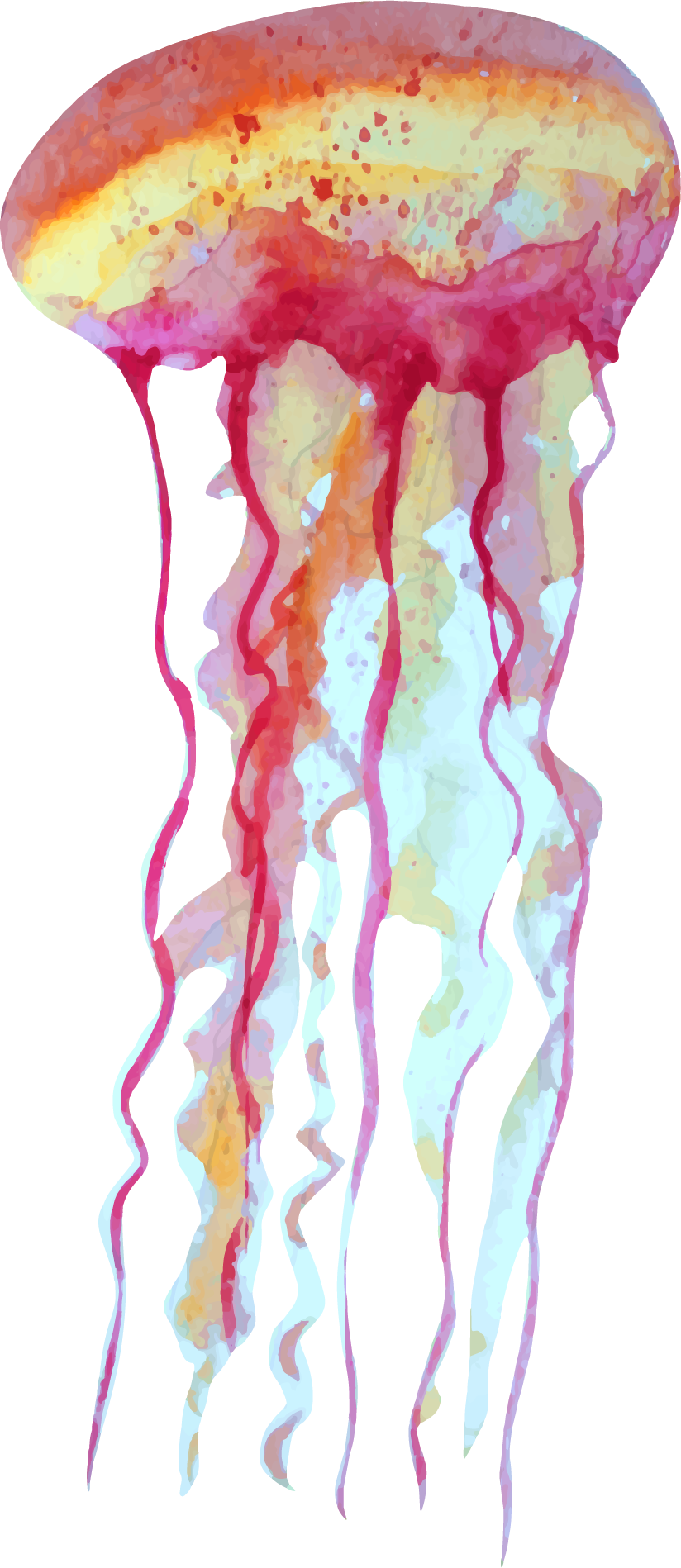 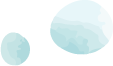 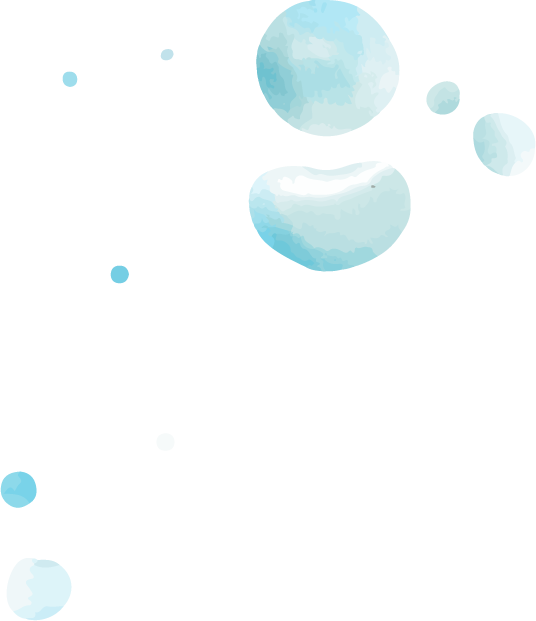 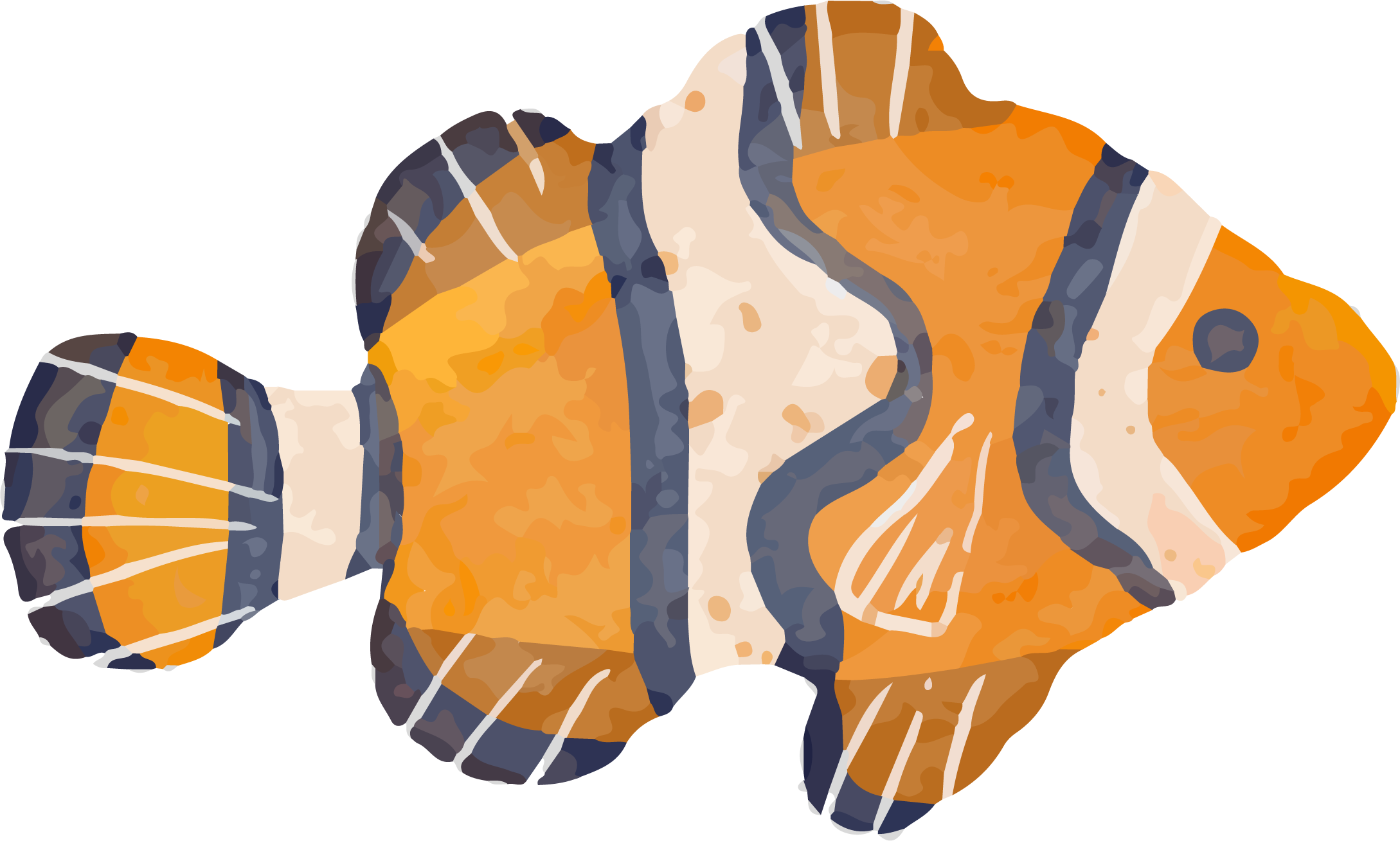 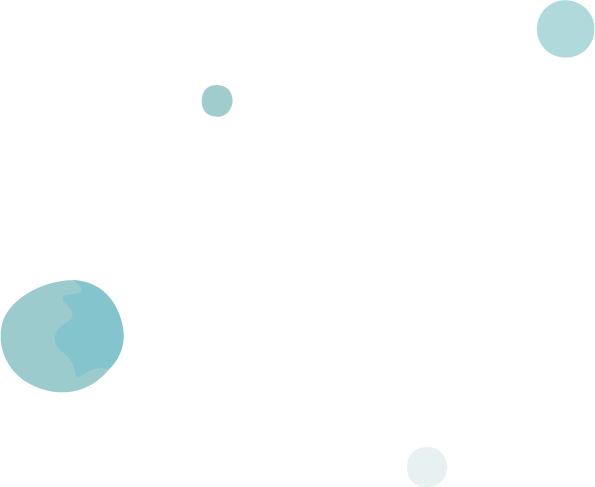 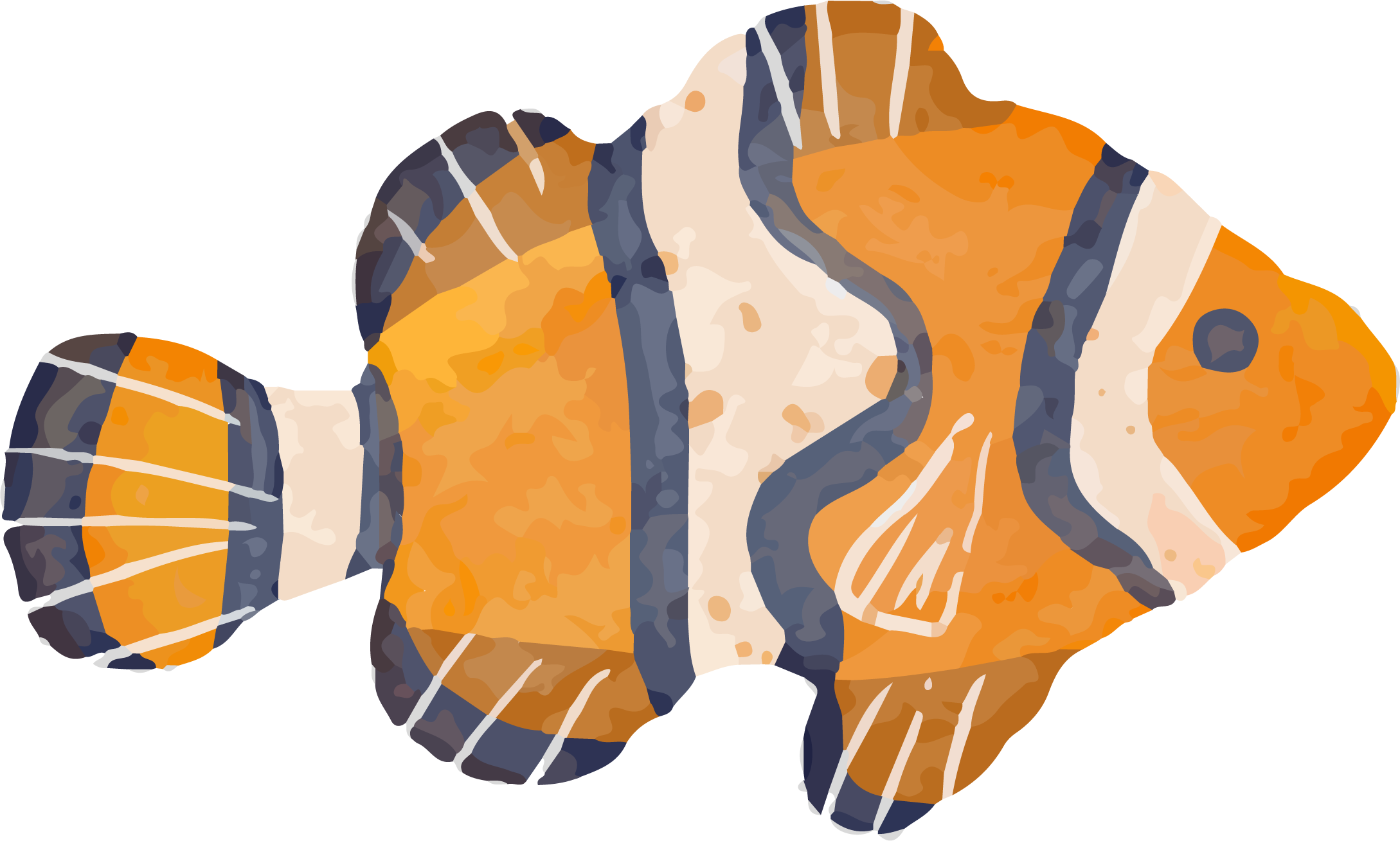 What else did we learn about Kinkajous?
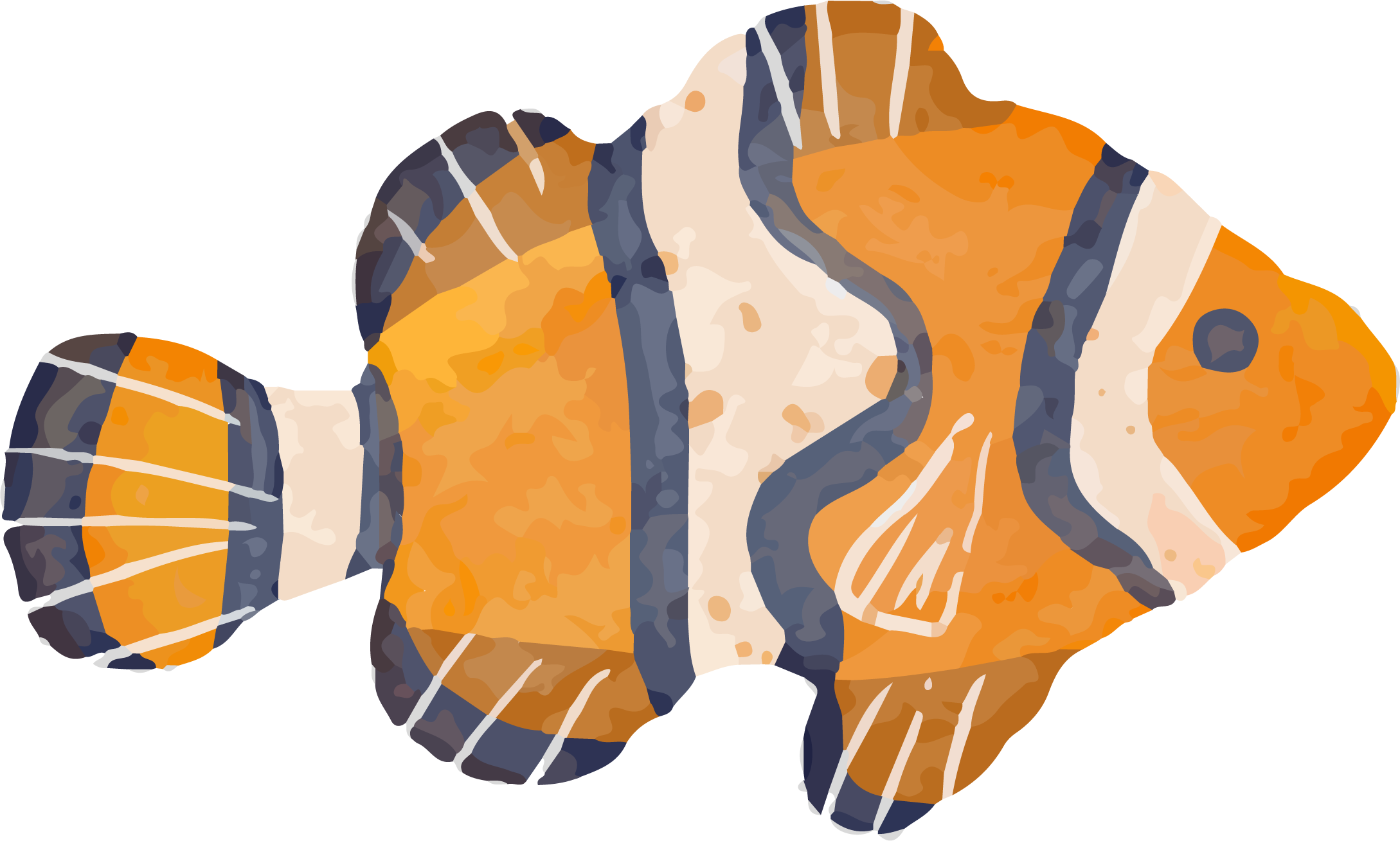 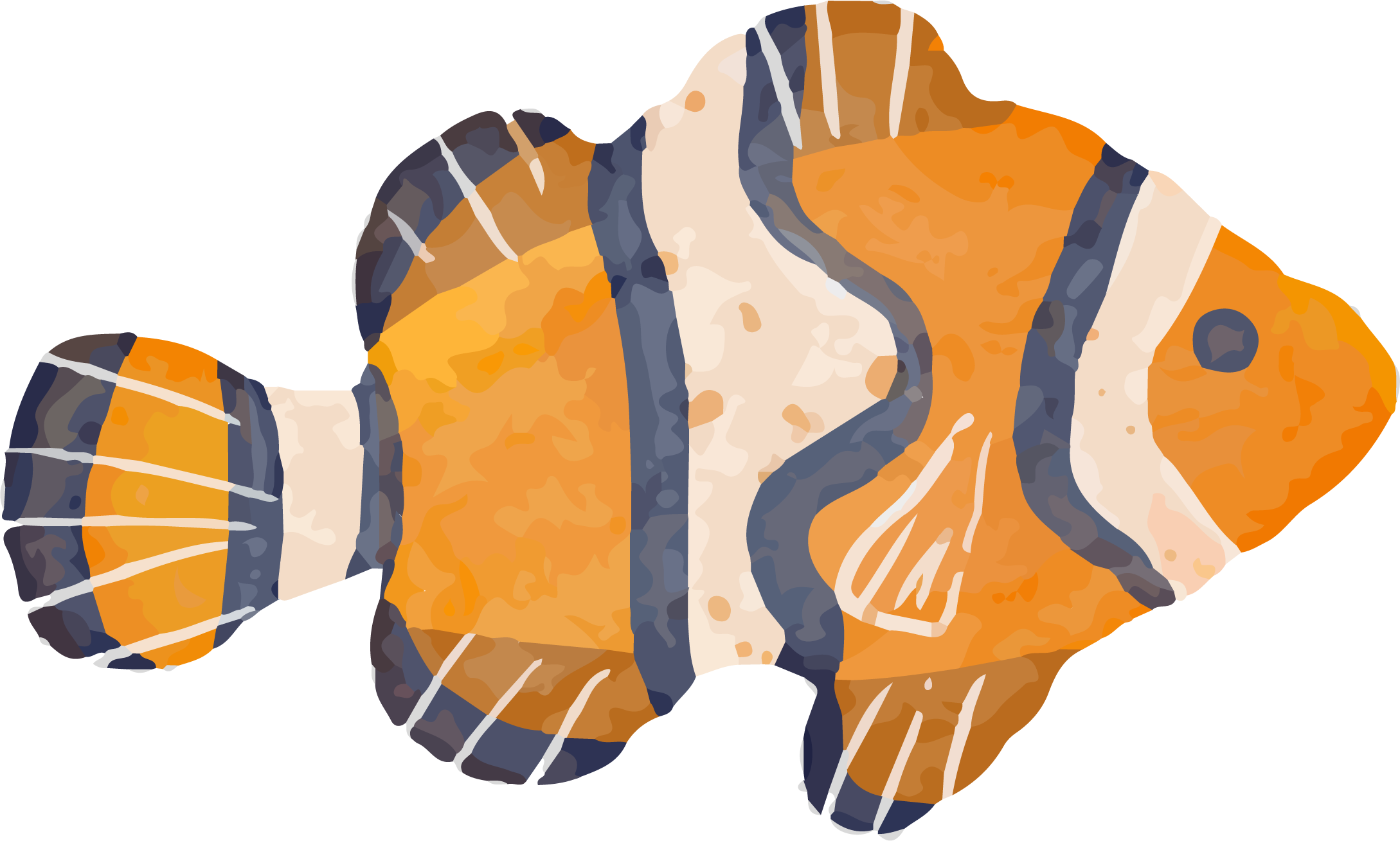 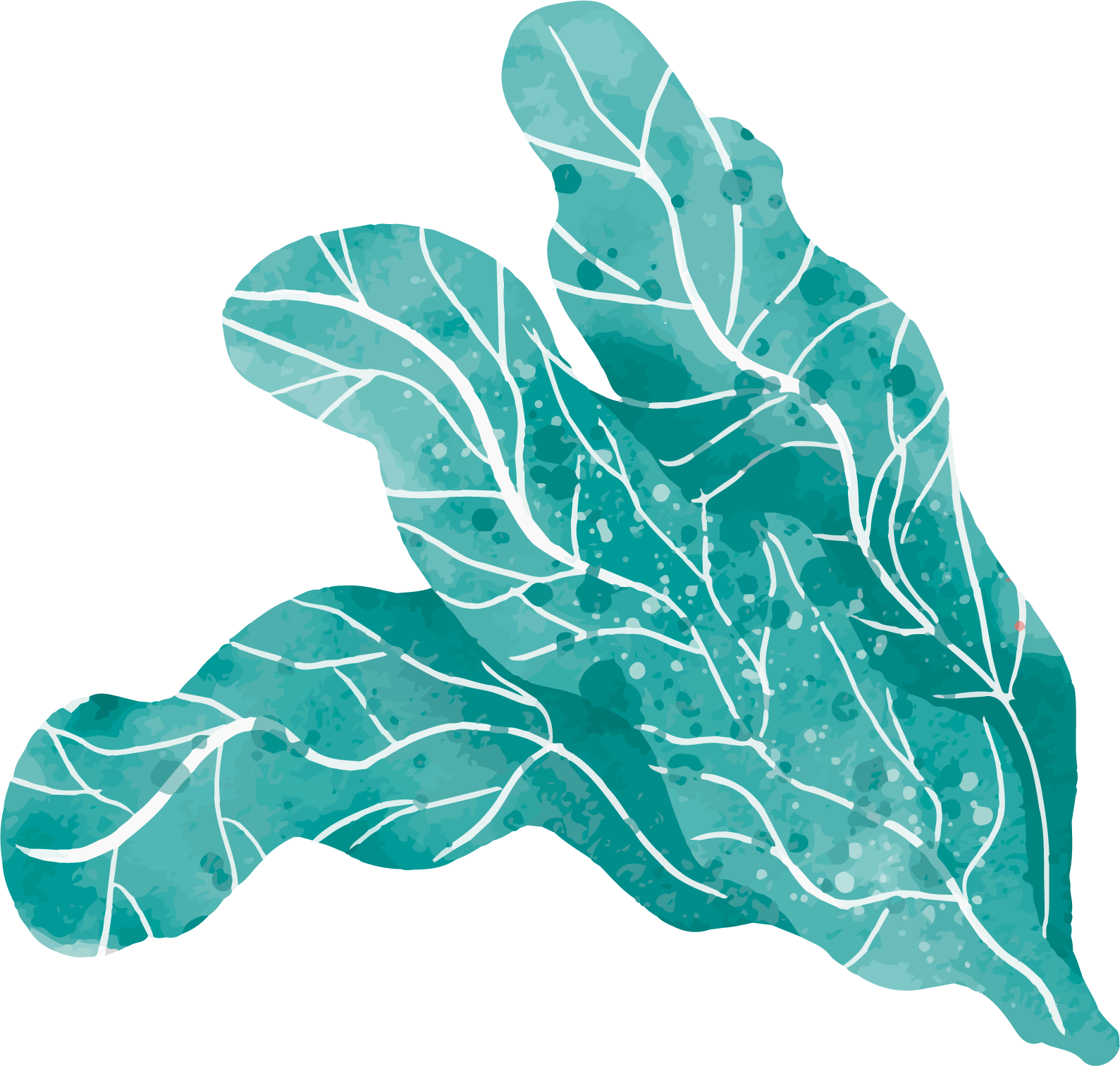 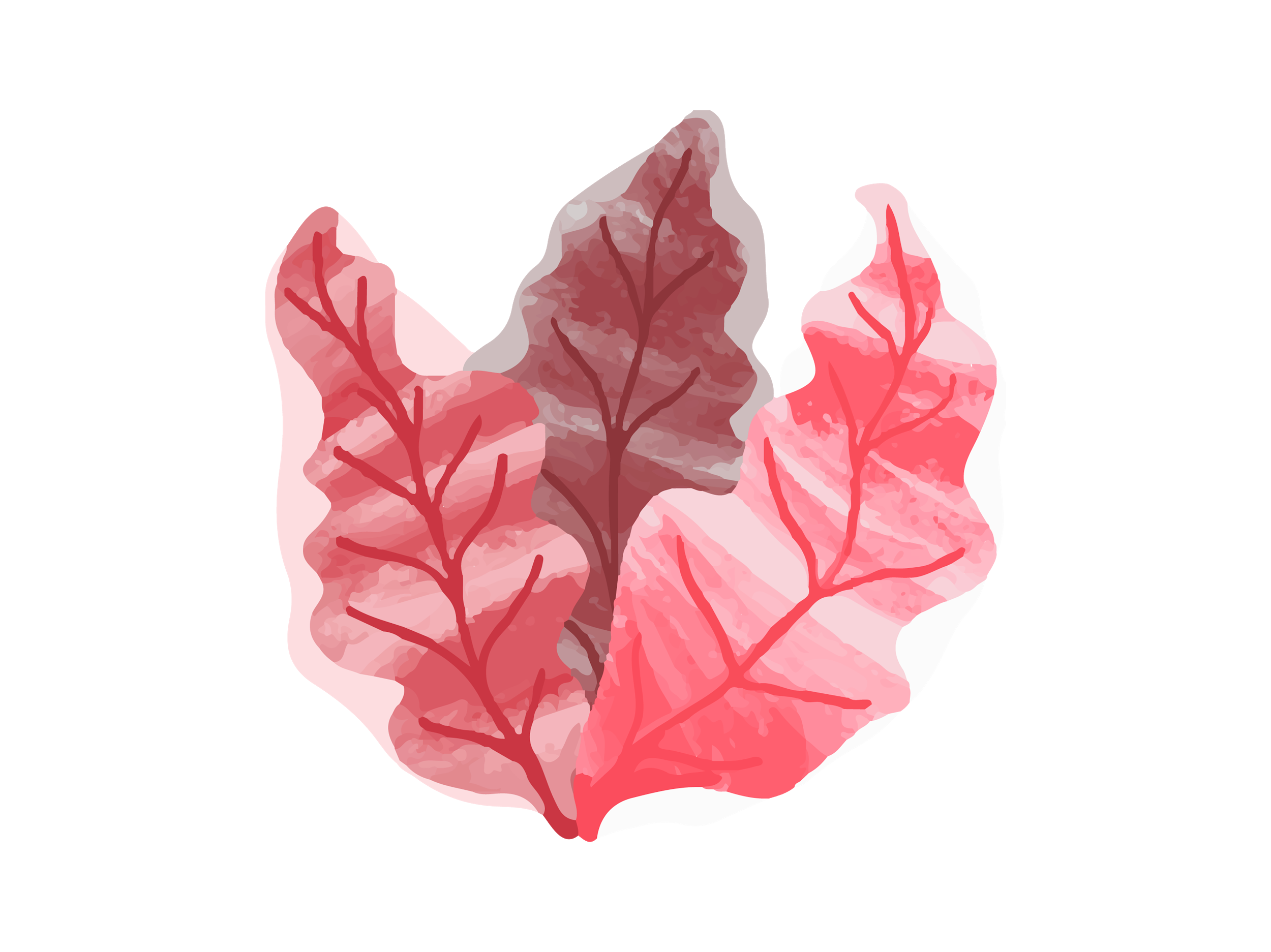 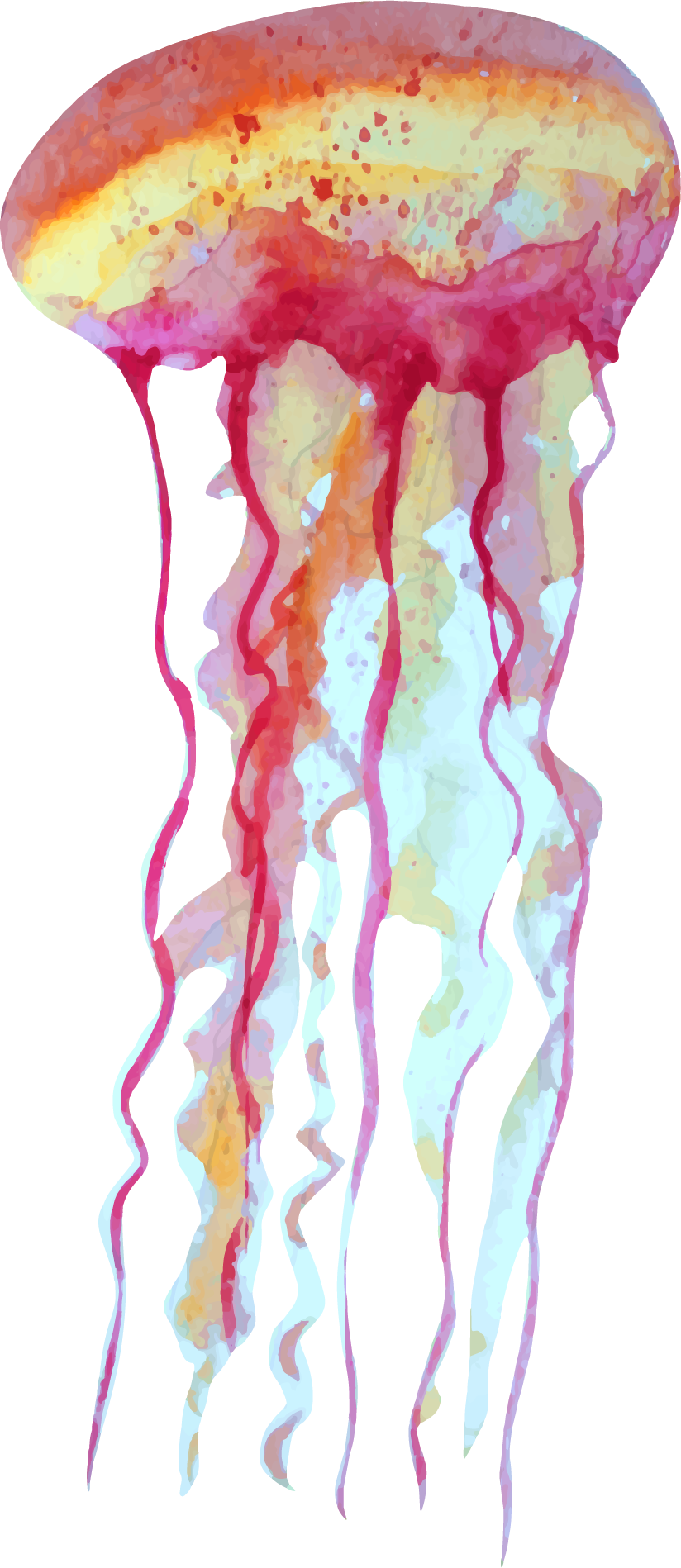 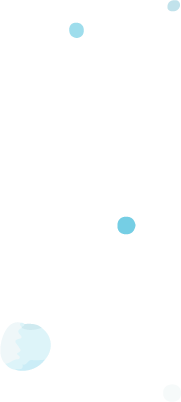 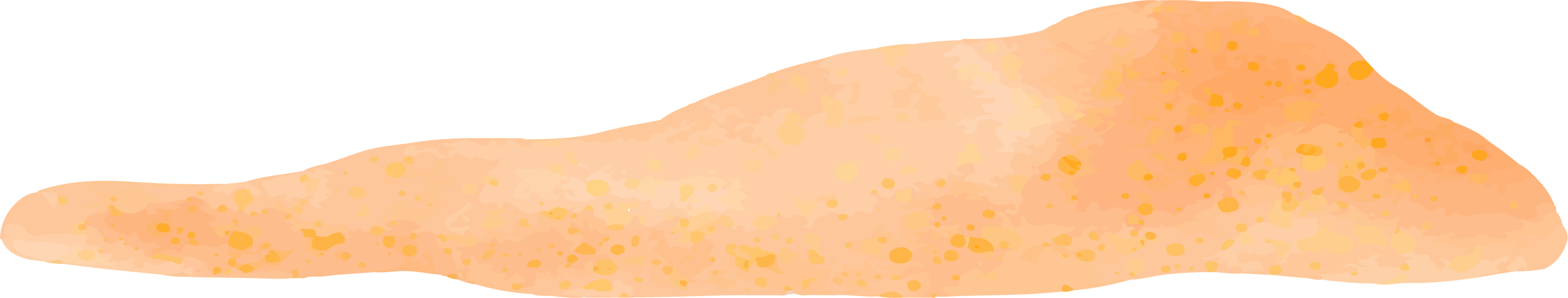 Axolotl
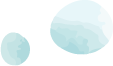 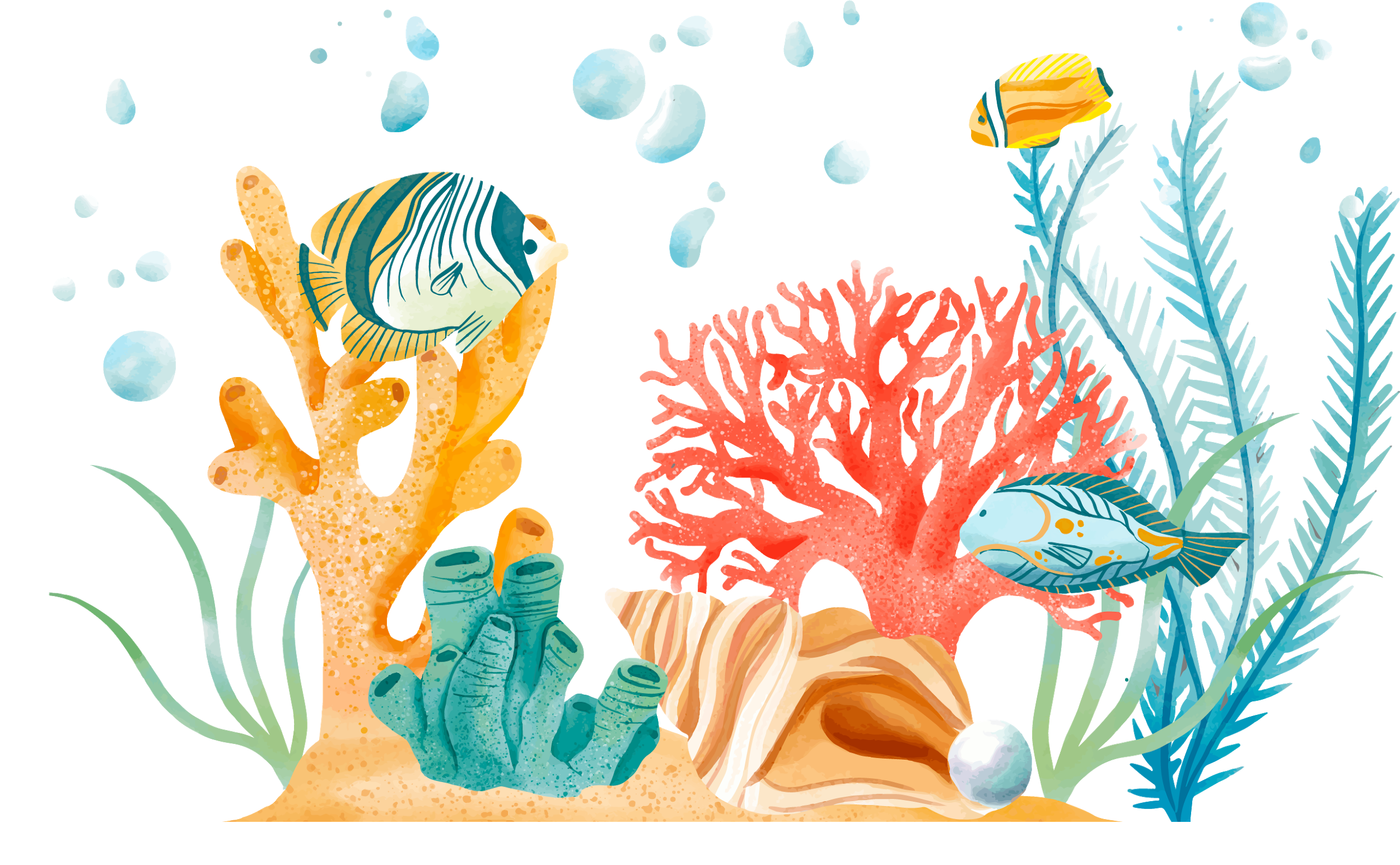 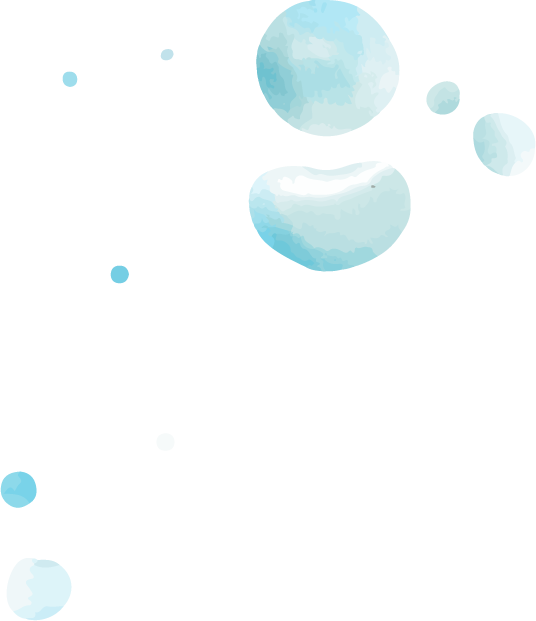 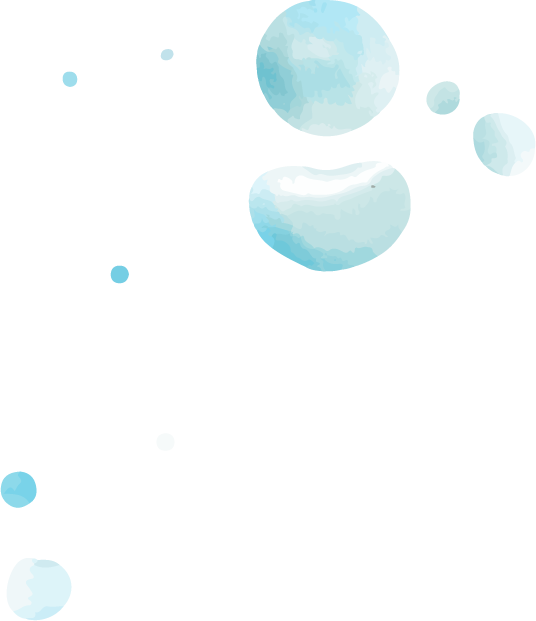 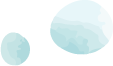 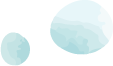 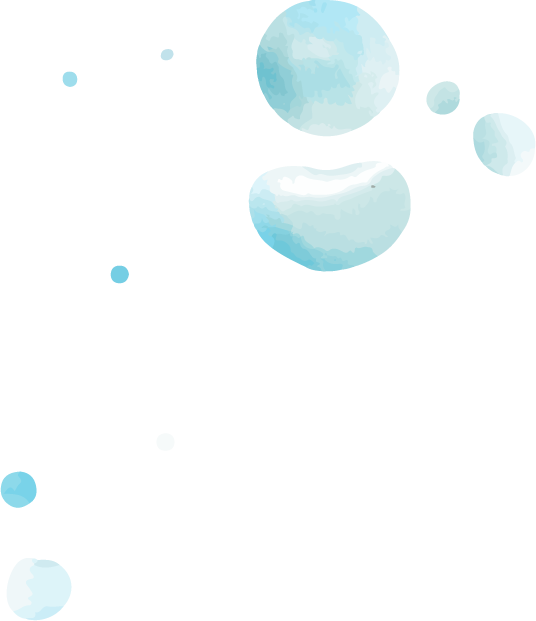 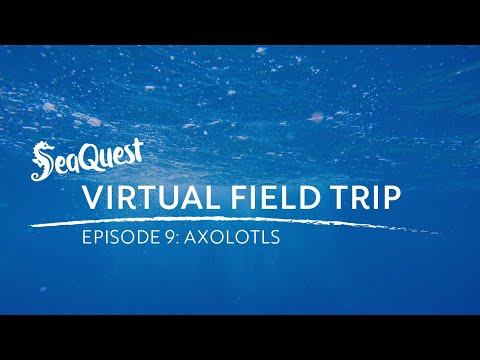 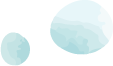 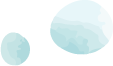 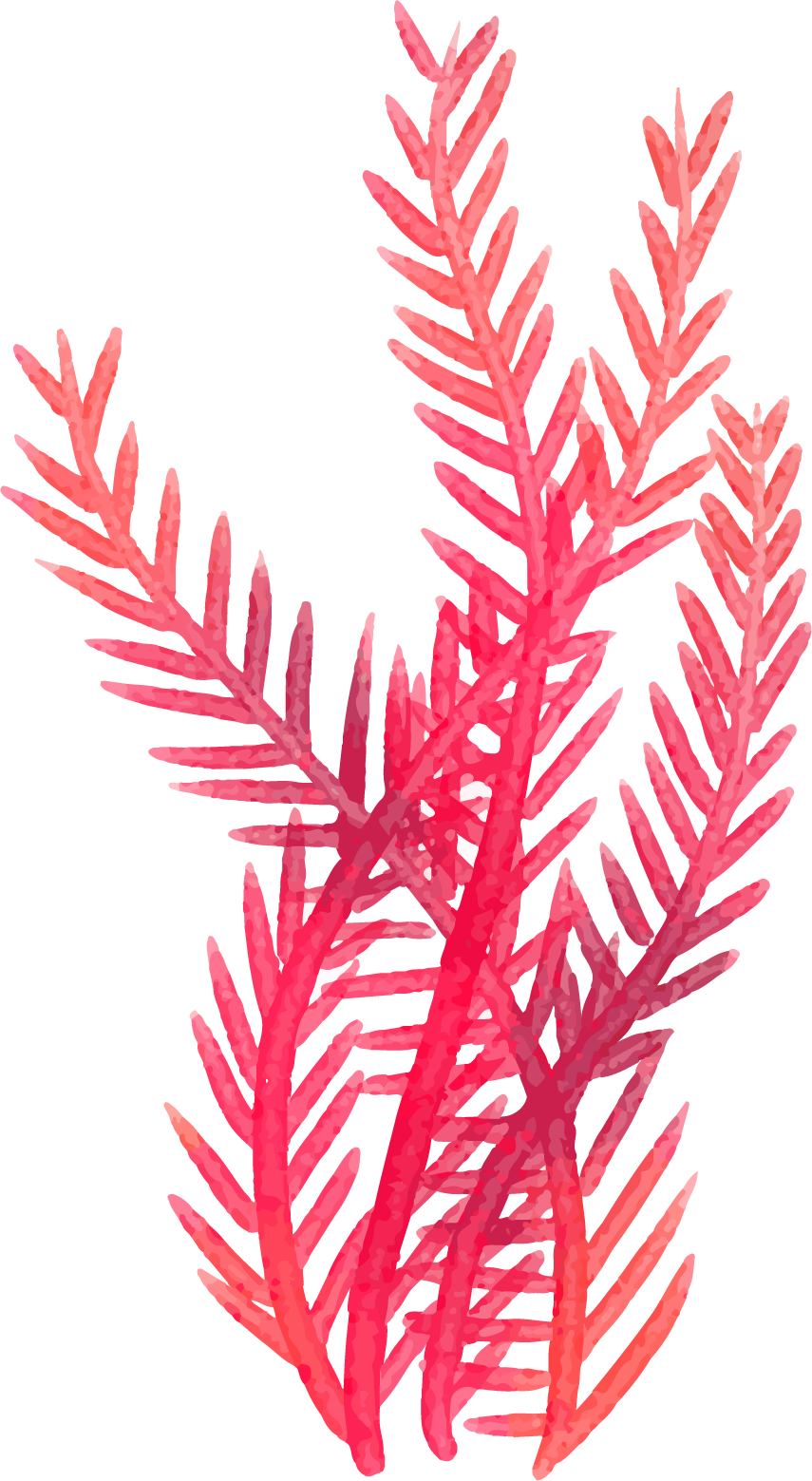 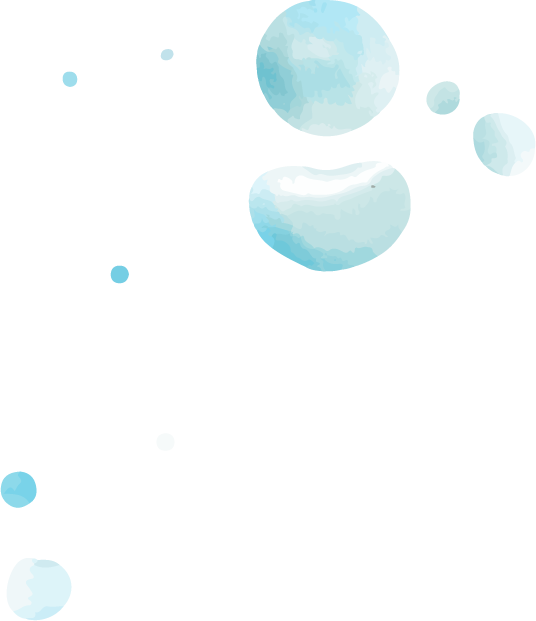 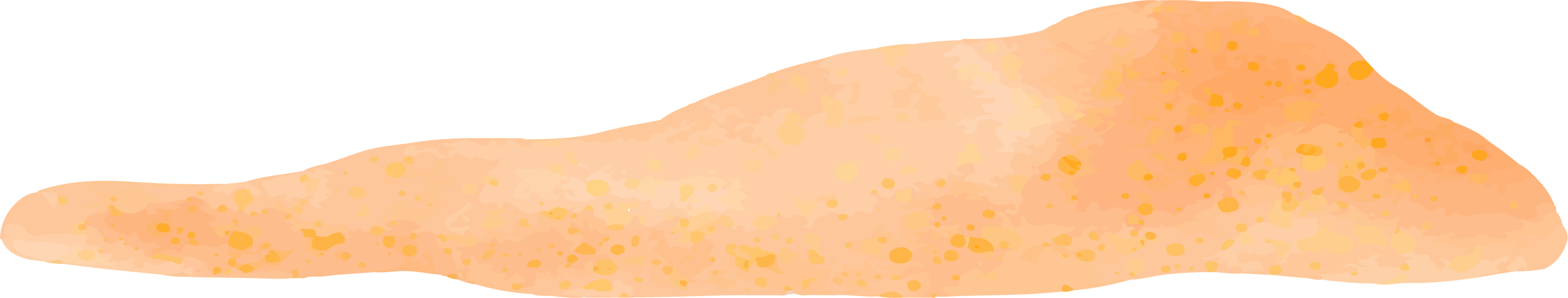 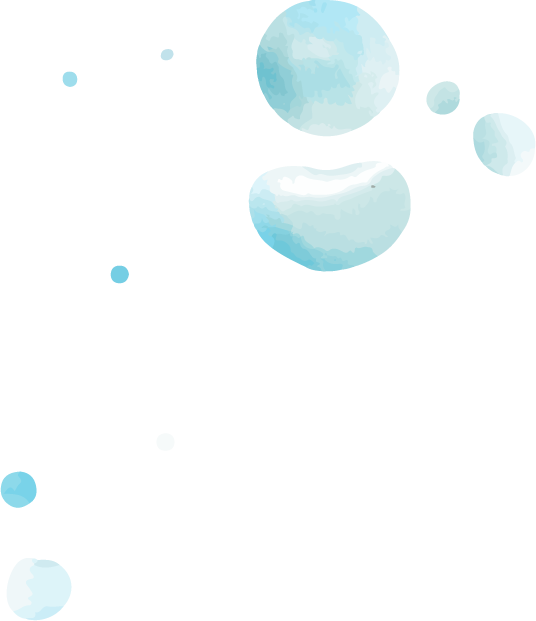 Axolotls are a “full aquatic ____”?
Snake
Salamander
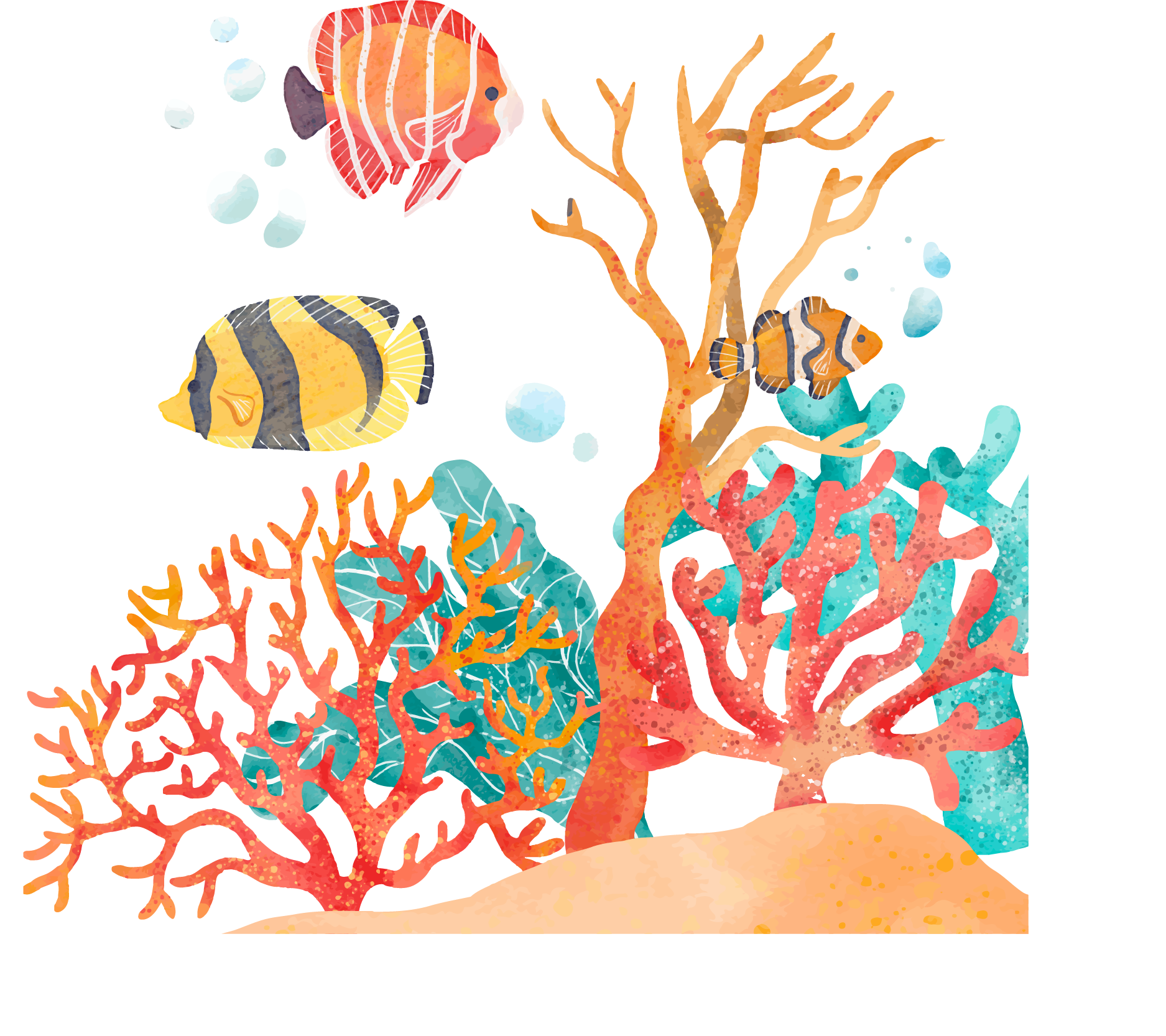 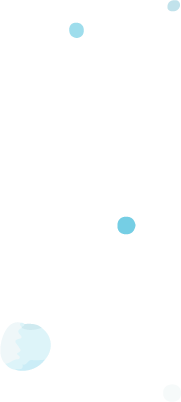 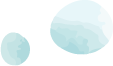 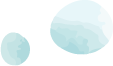 Salamander!
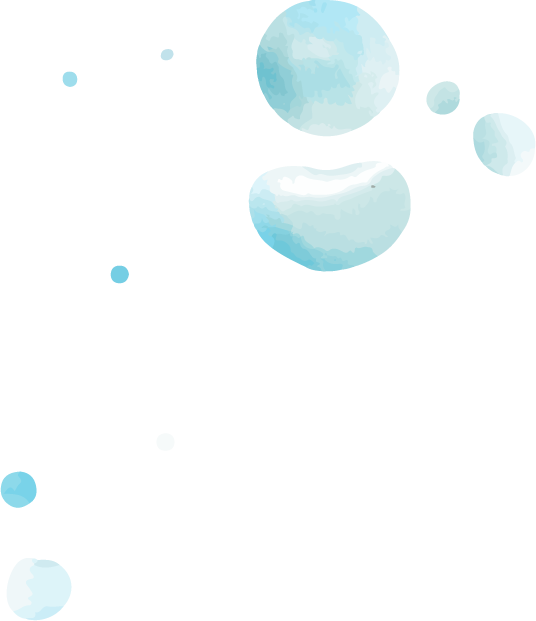 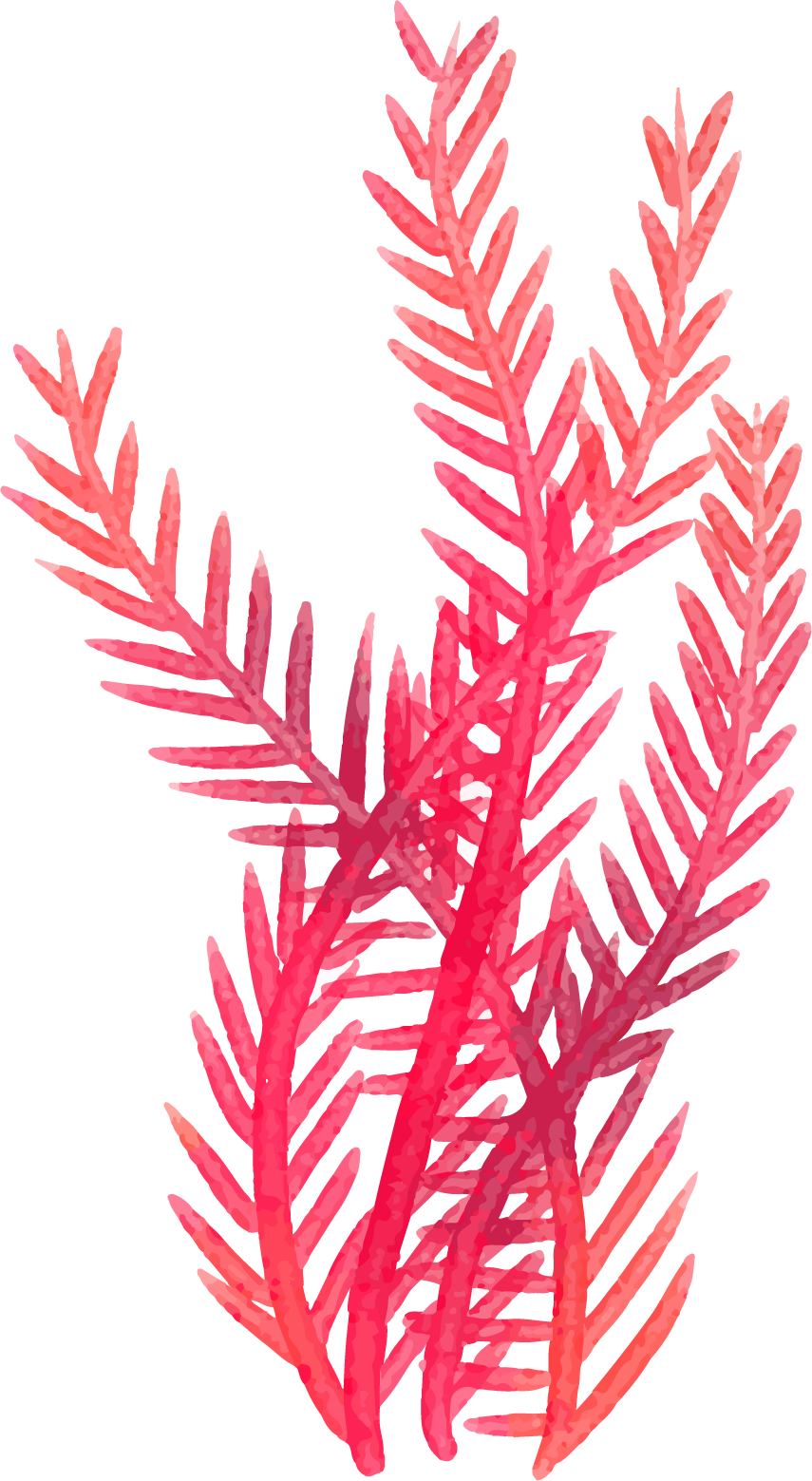 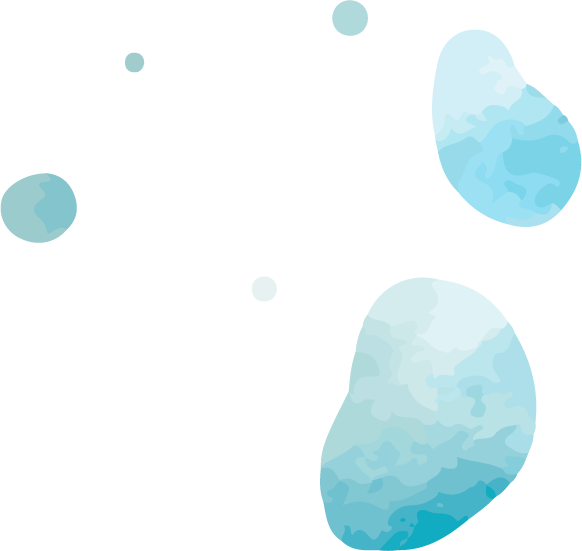 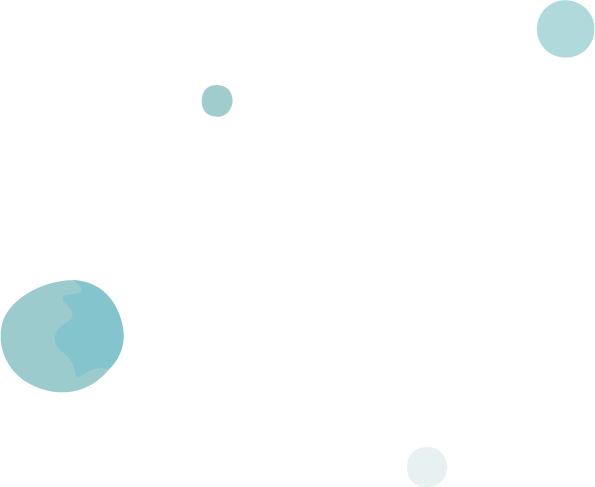 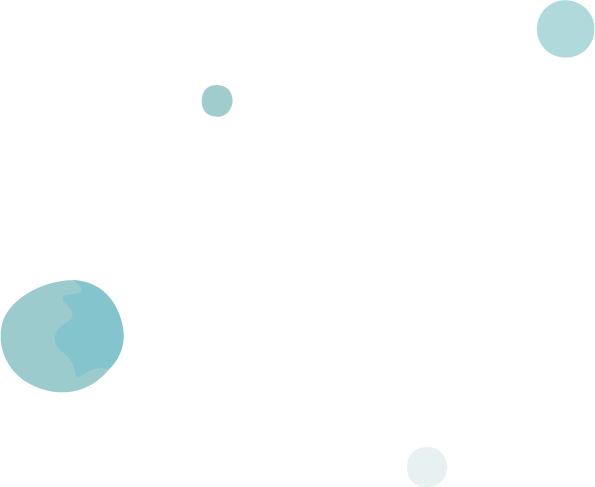 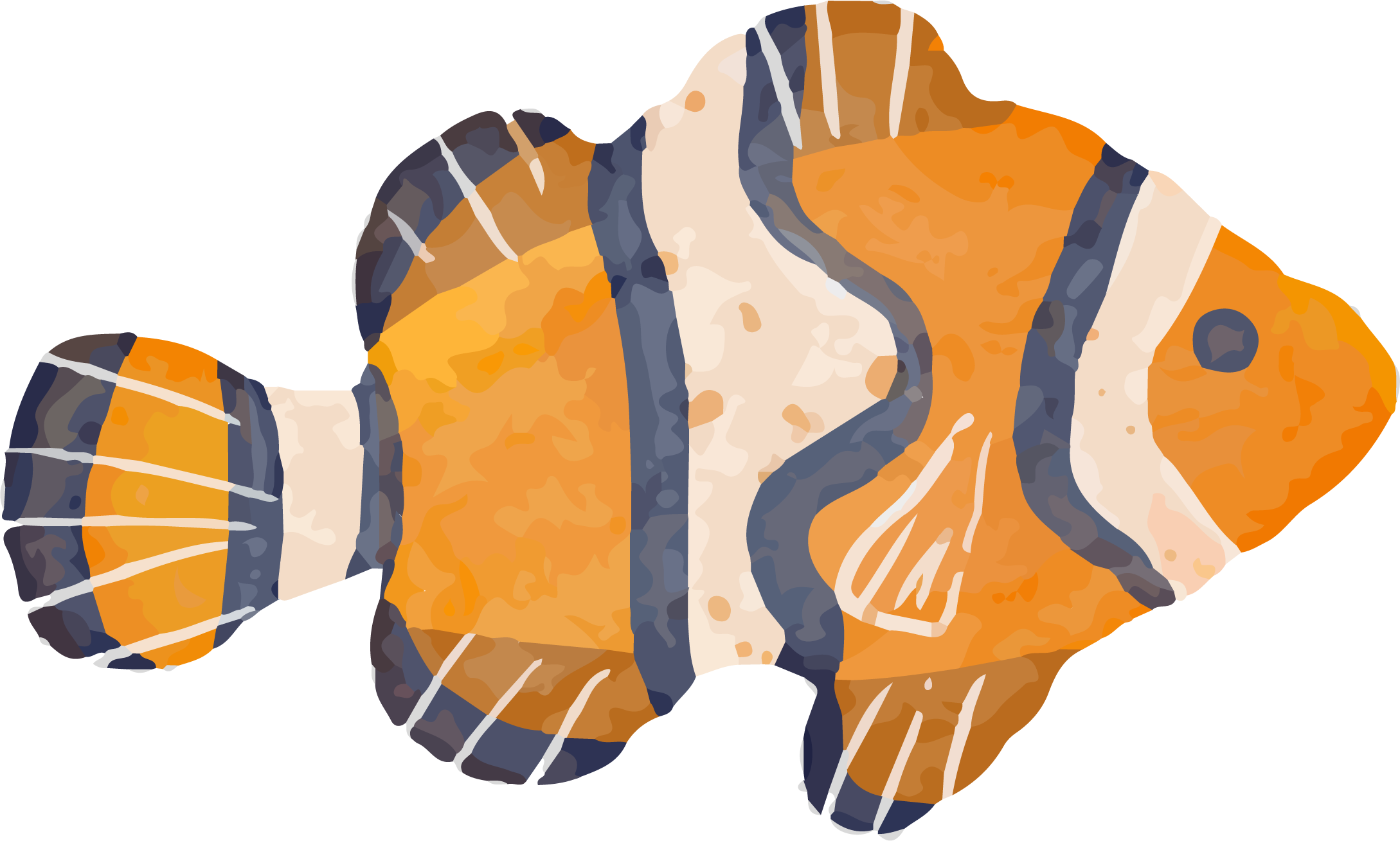 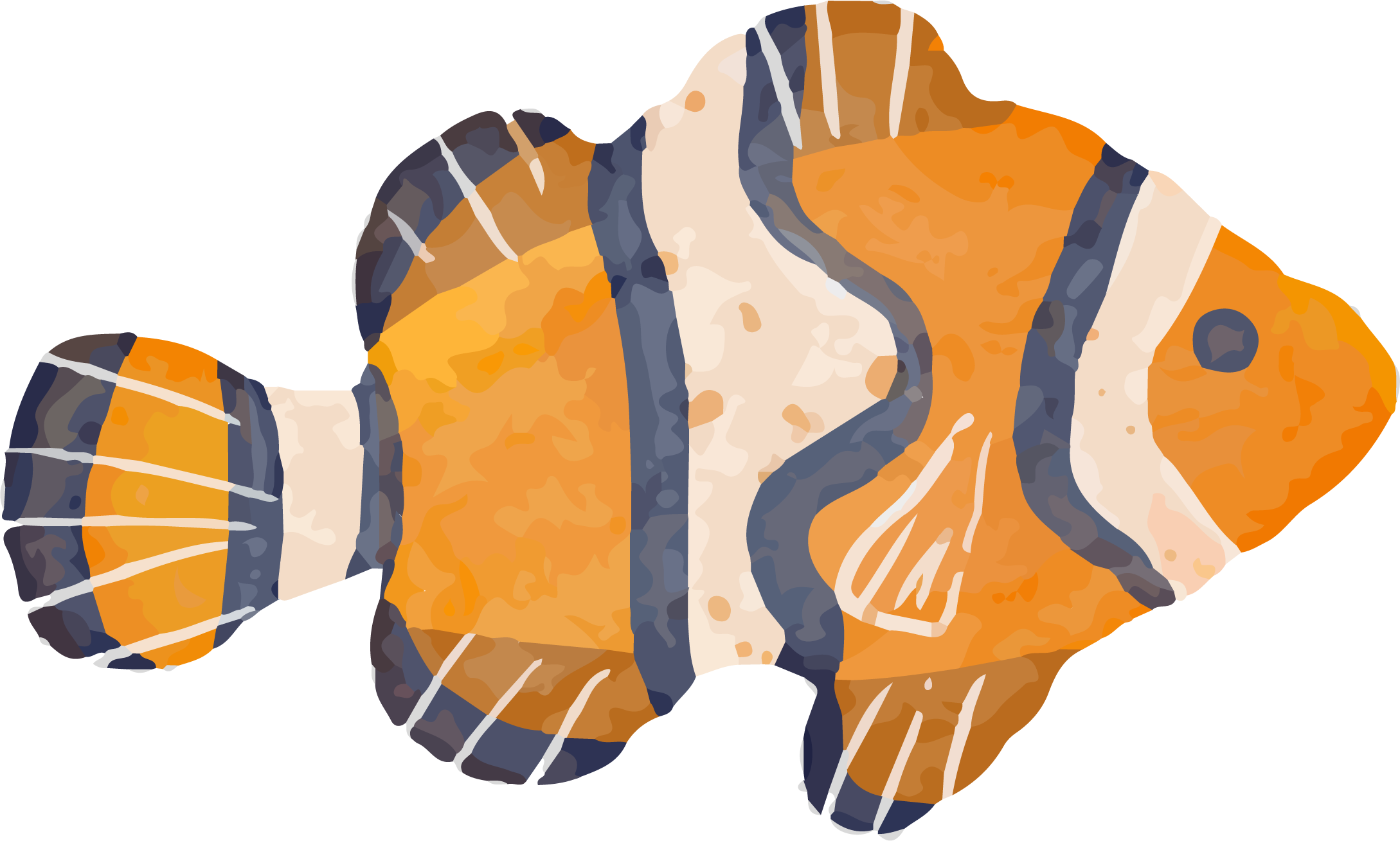 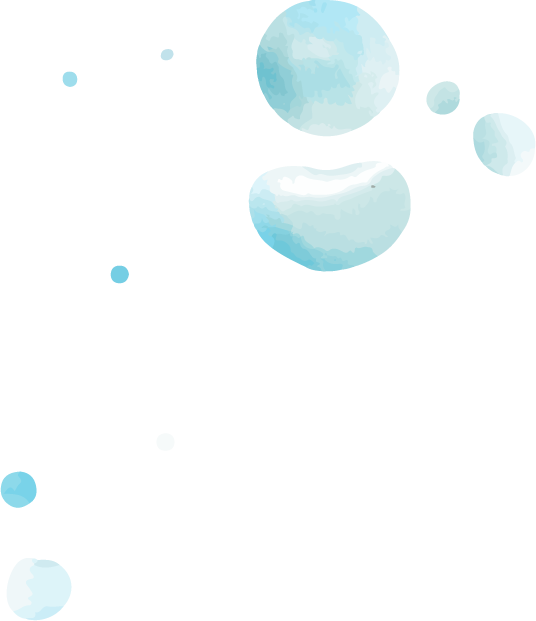 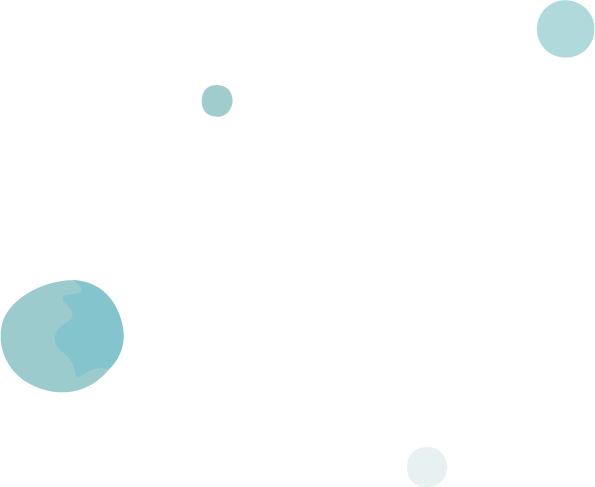 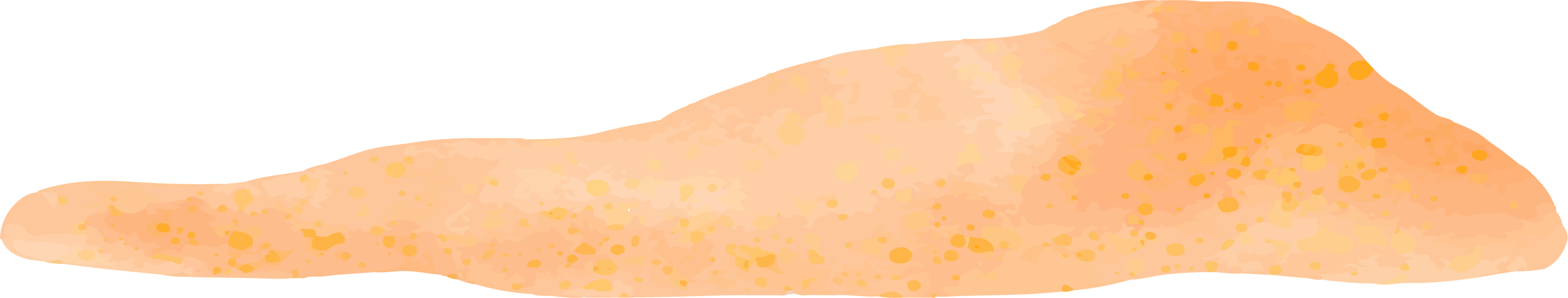 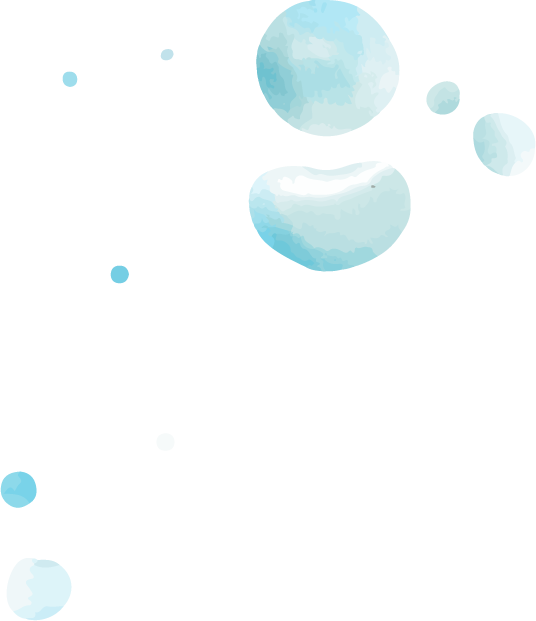 Where is the only place you can find Axolotls?
Mexico
United States
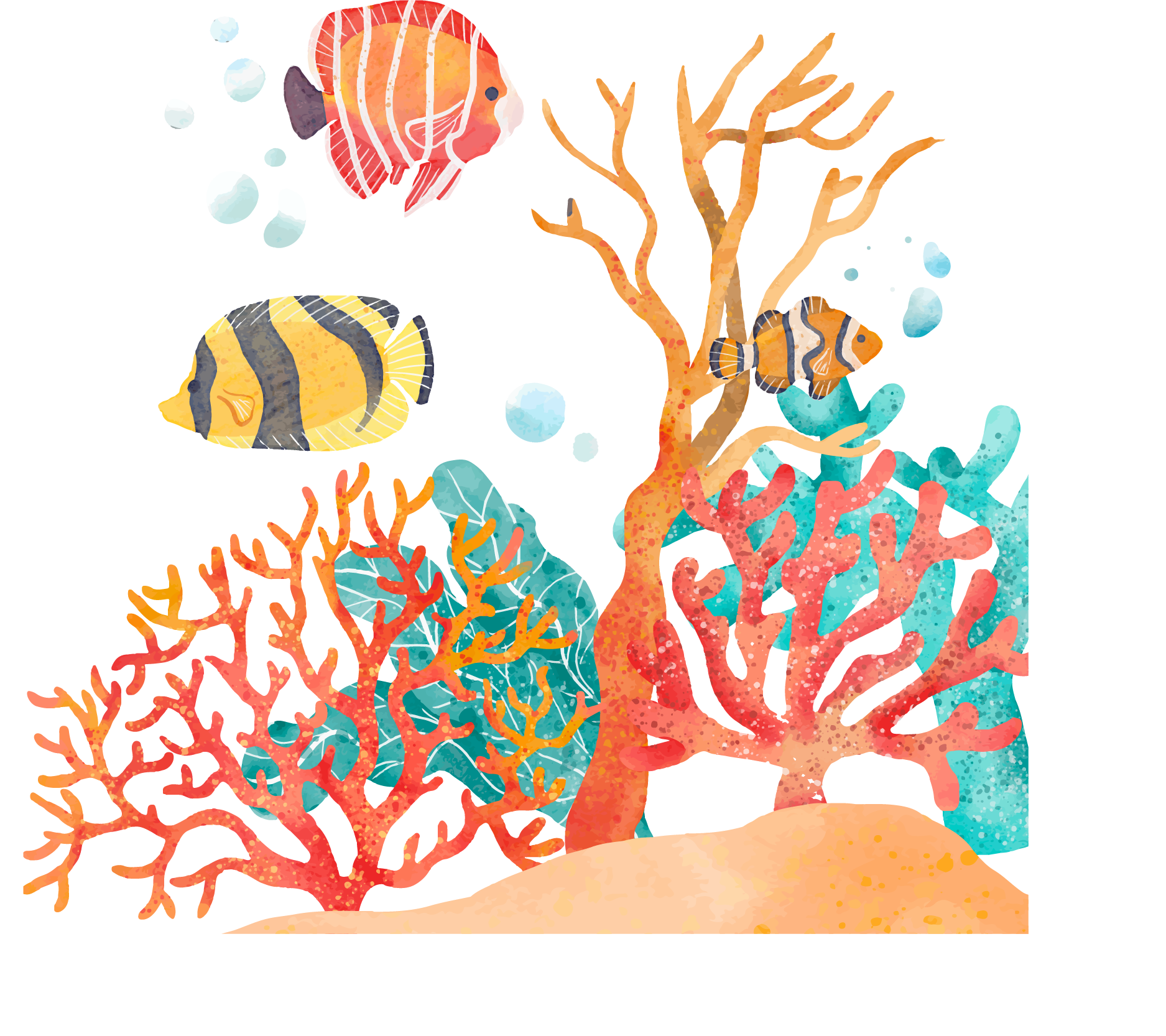 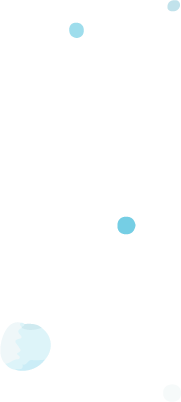 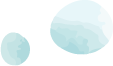 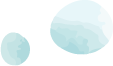 Axolotls are found in a tiny lake in Mexico!
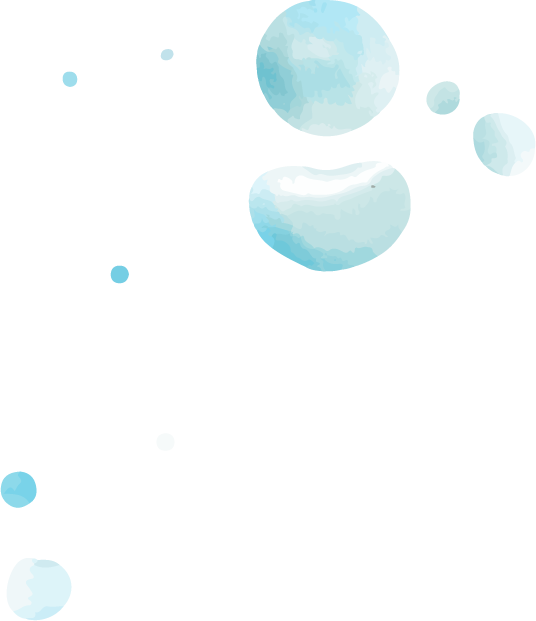 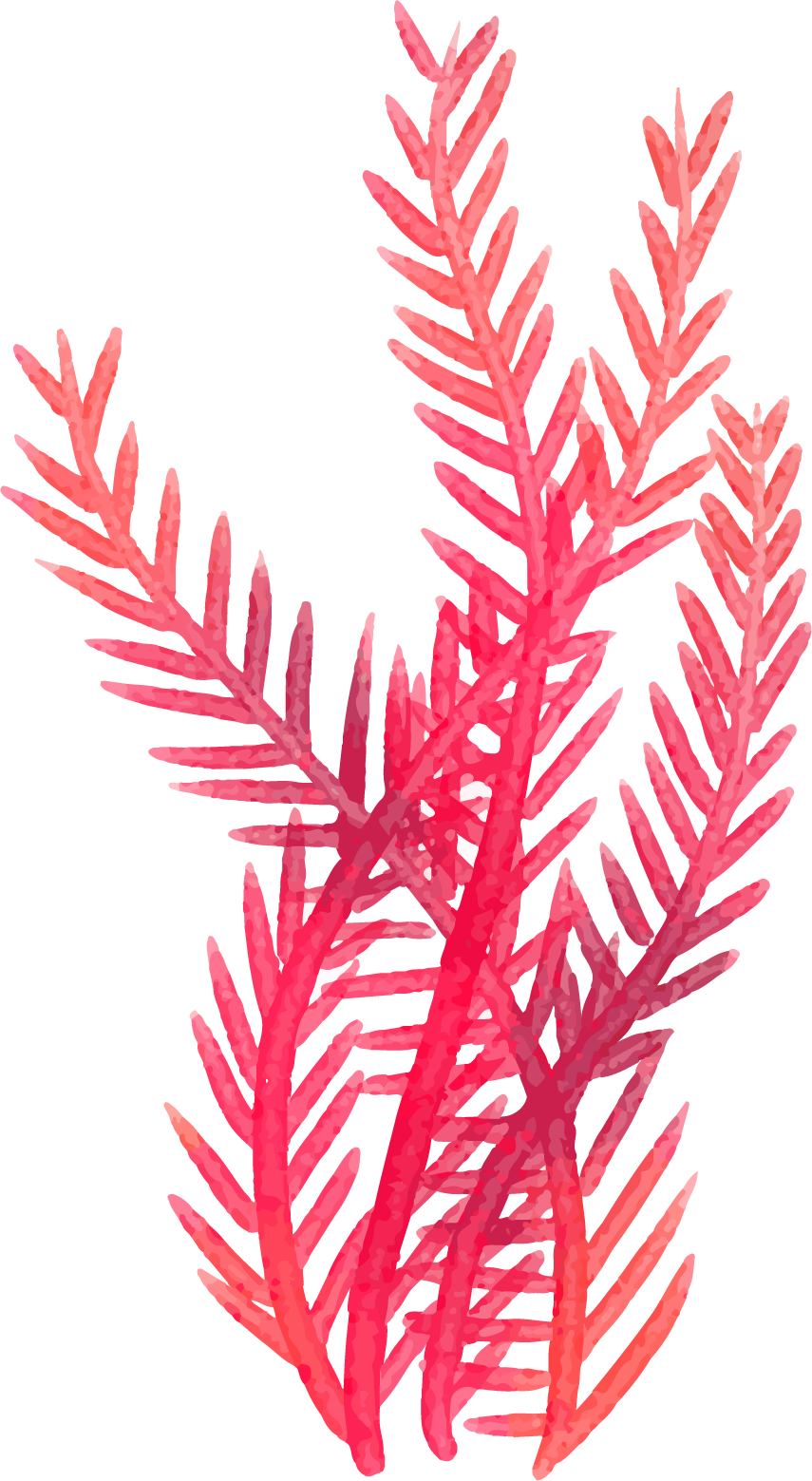 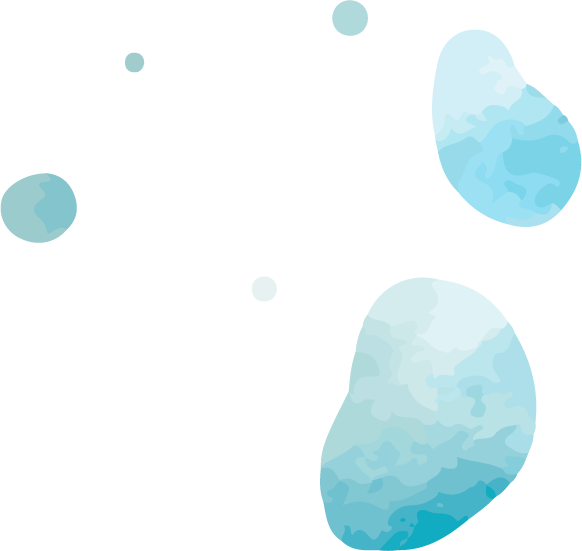 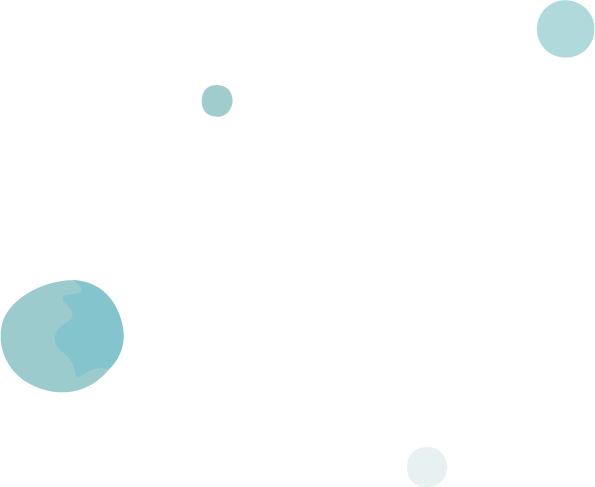 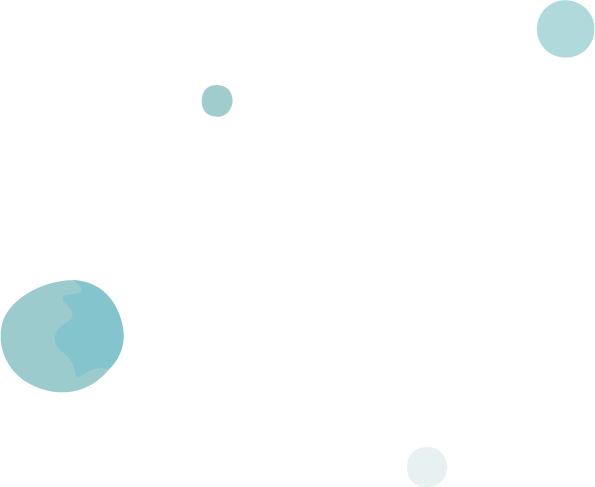 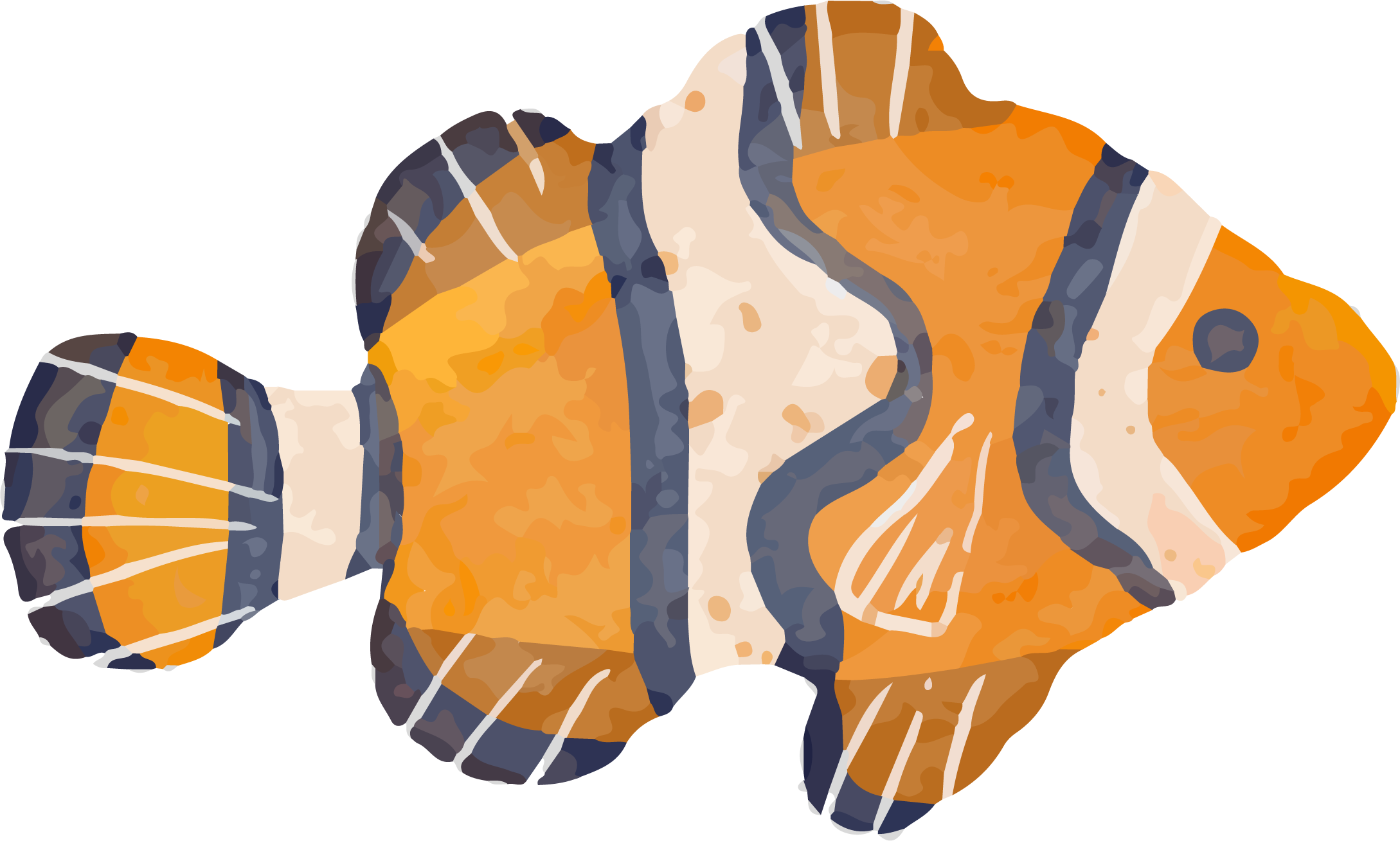 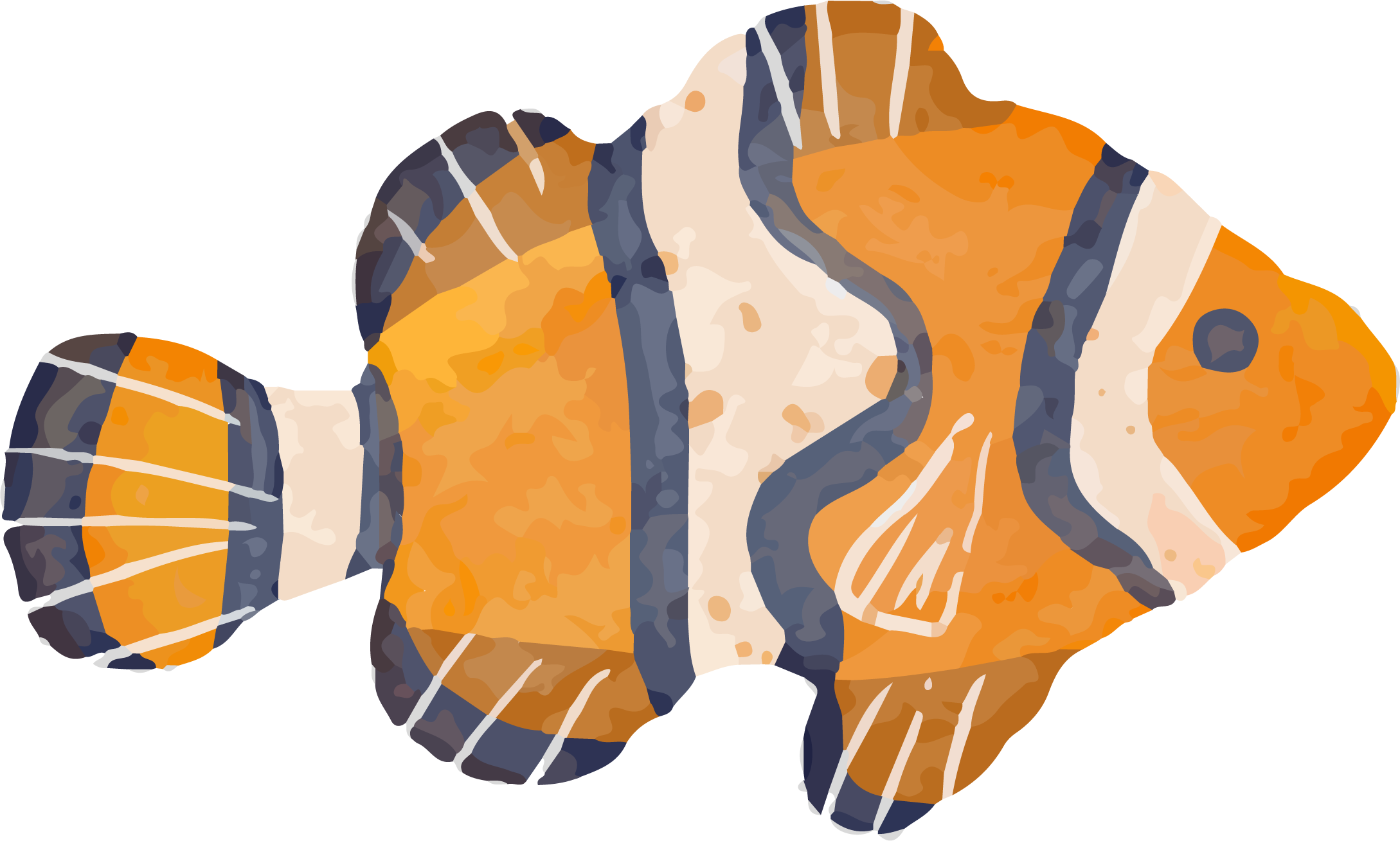 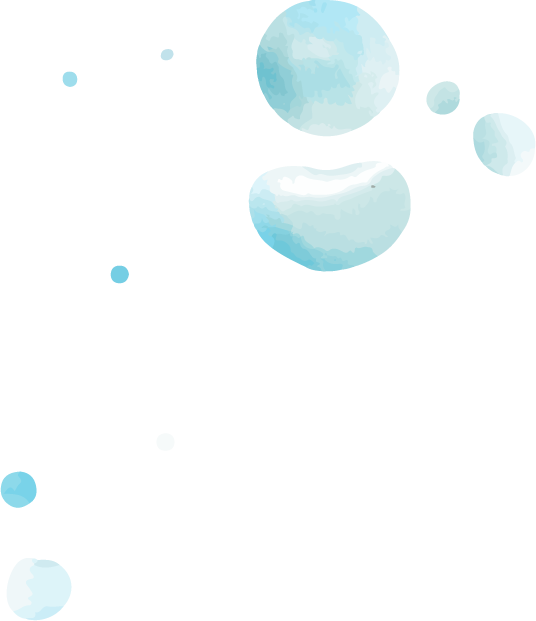 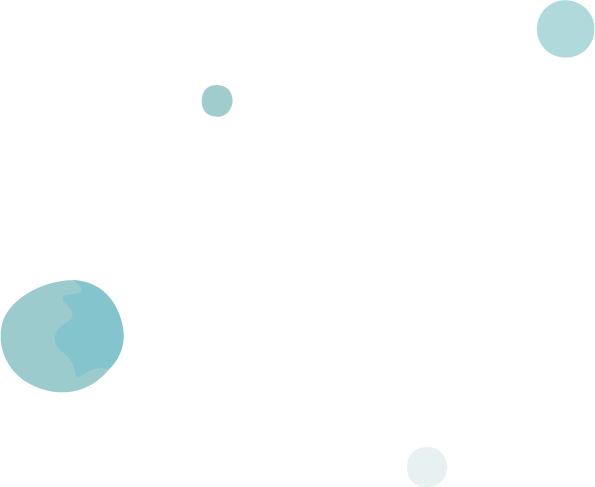 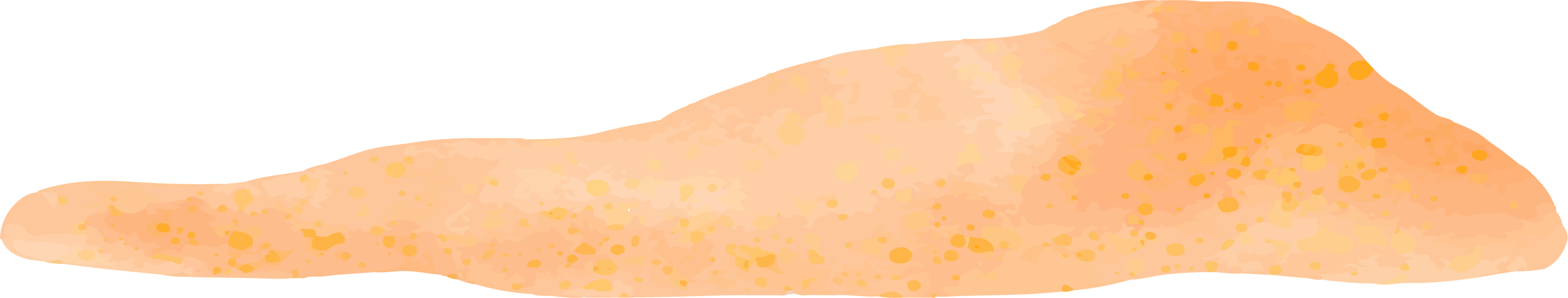 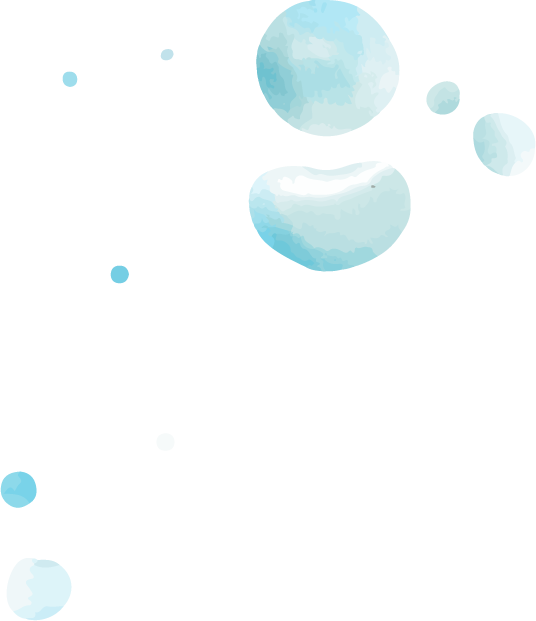 Axolotls are:
Carnivores
Herbivores
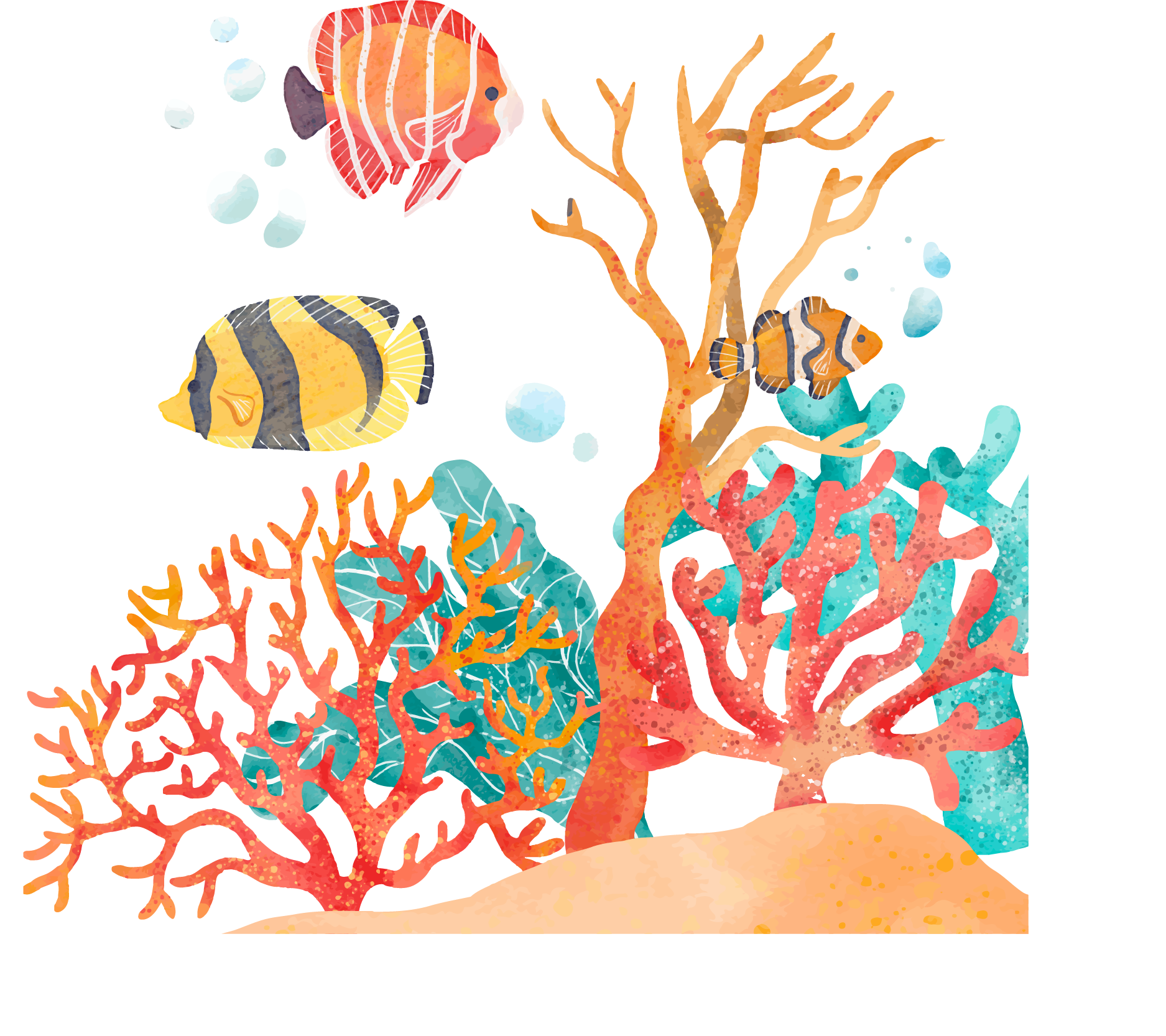 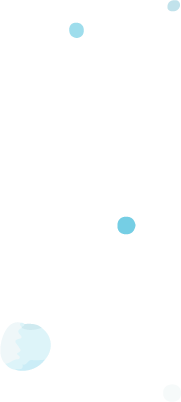 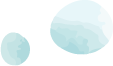 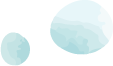 Axolotls are Carnivores!
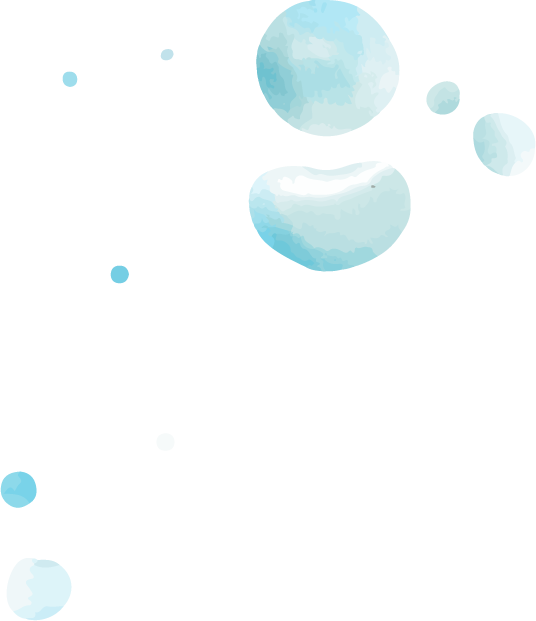 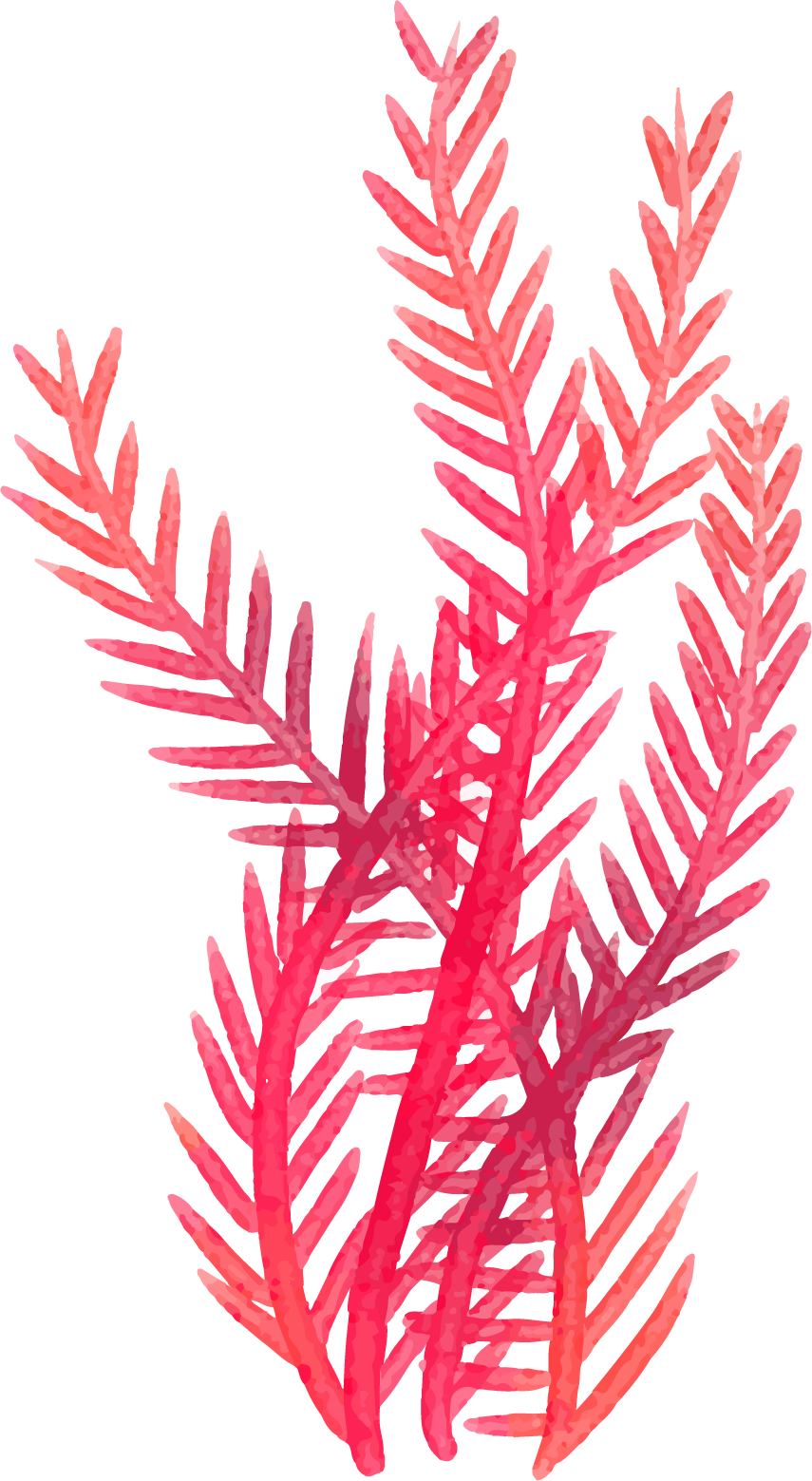 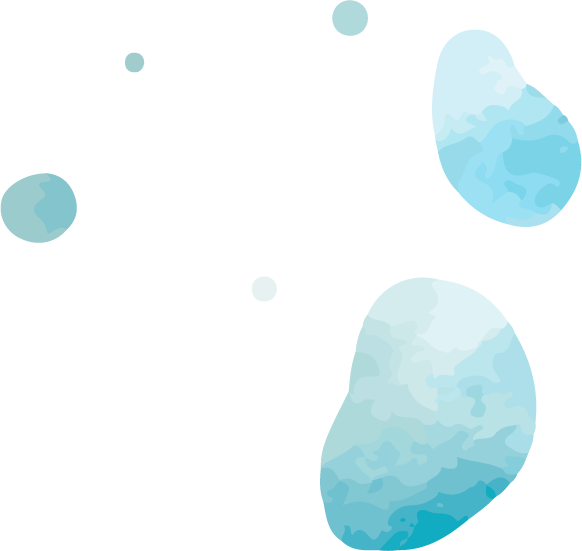 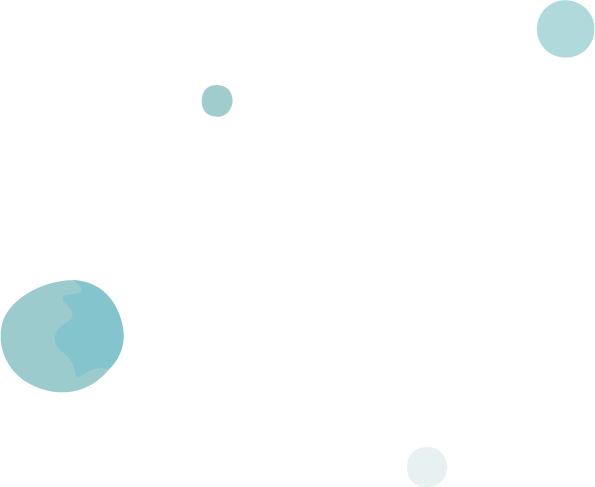 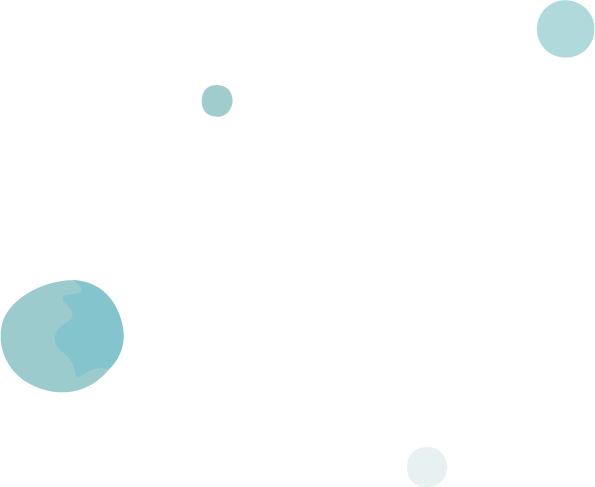 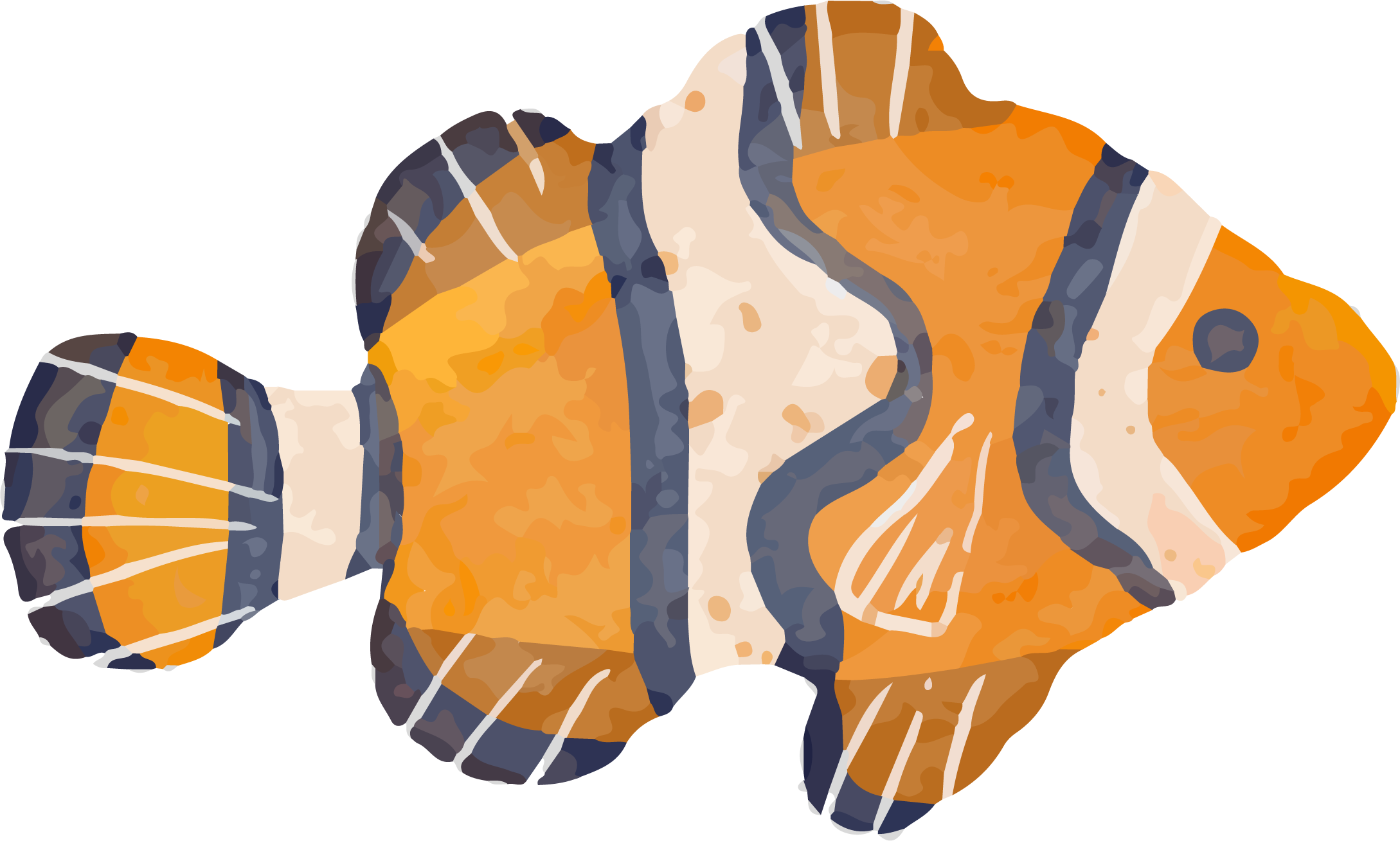 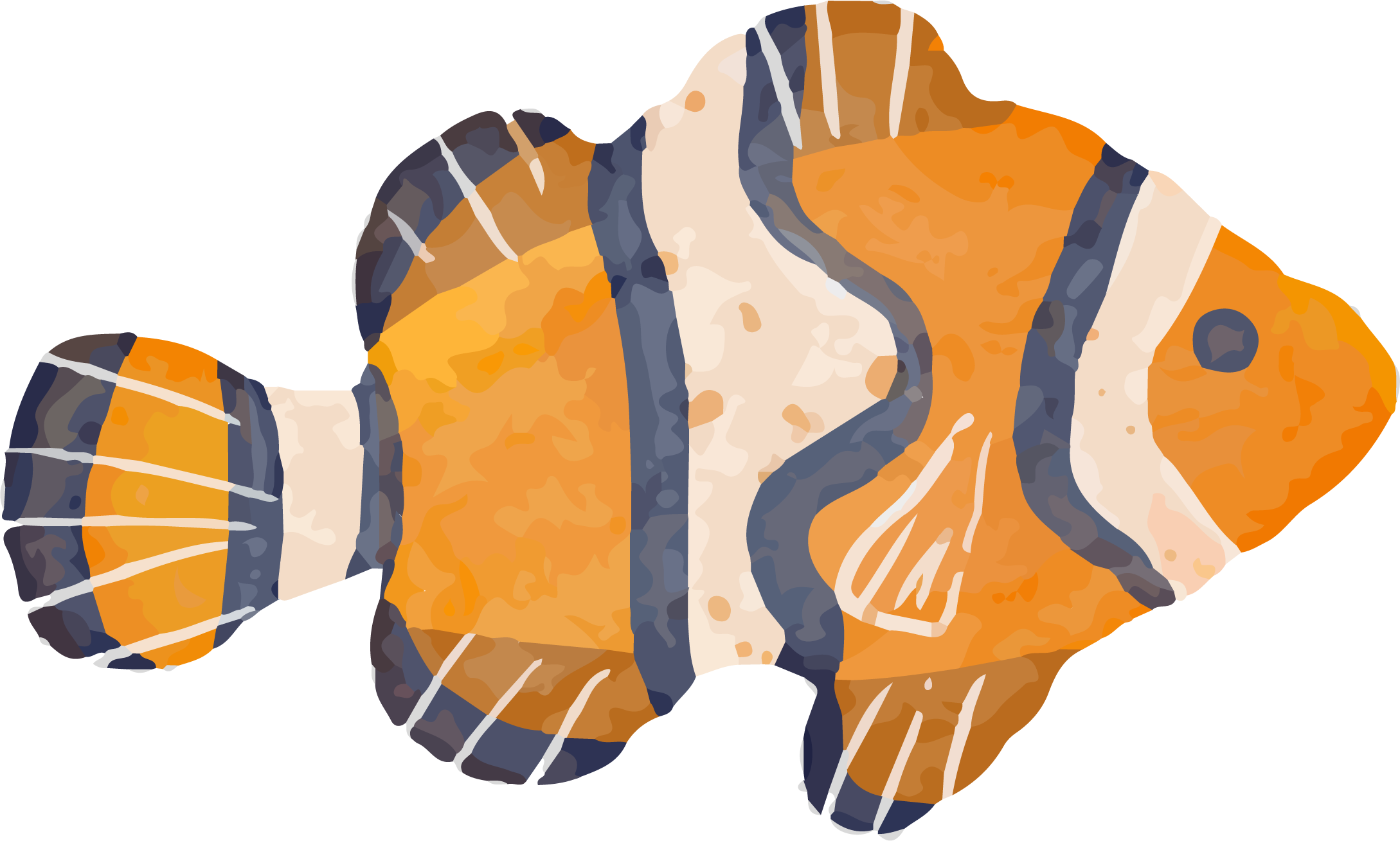 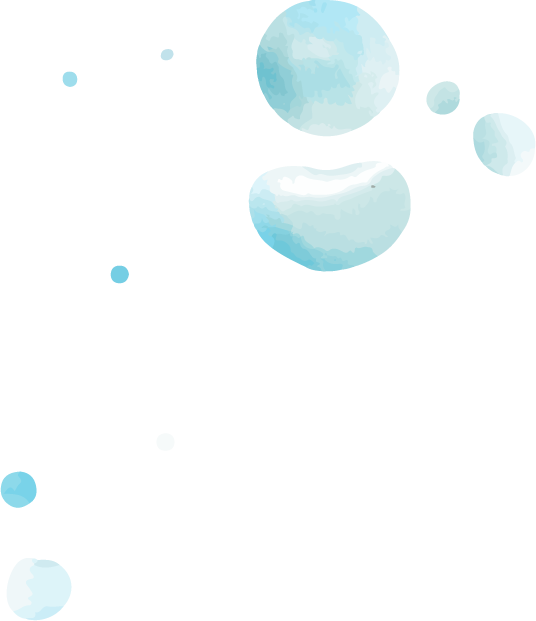 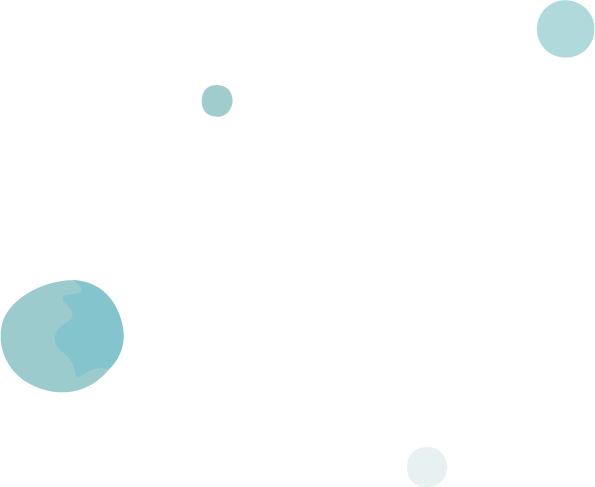 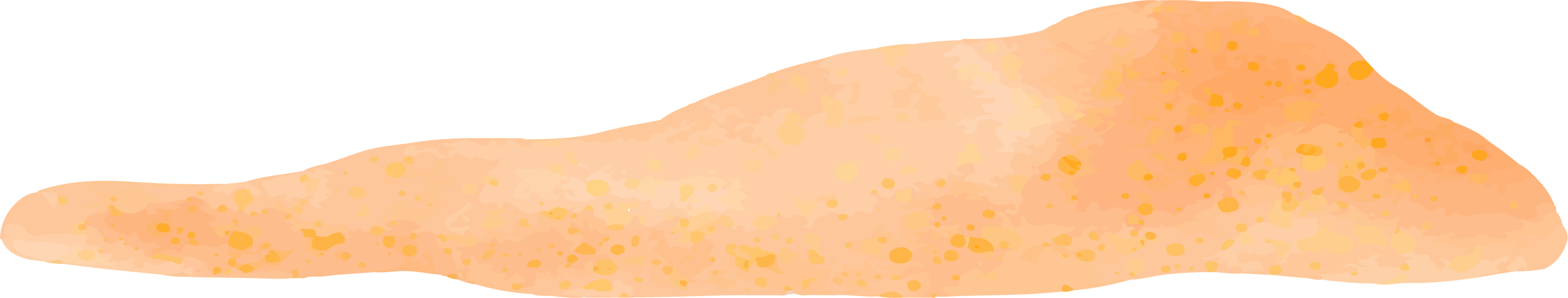 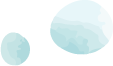 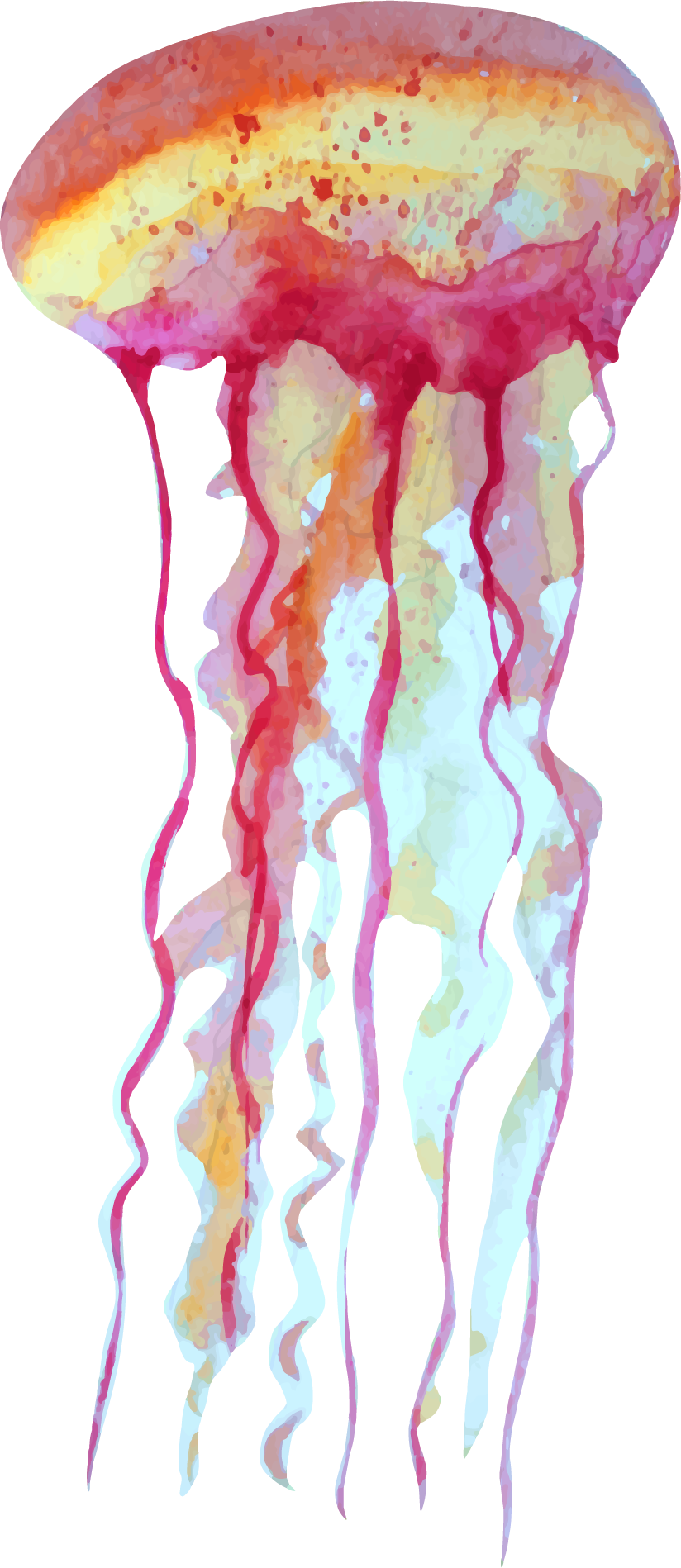 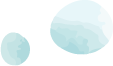 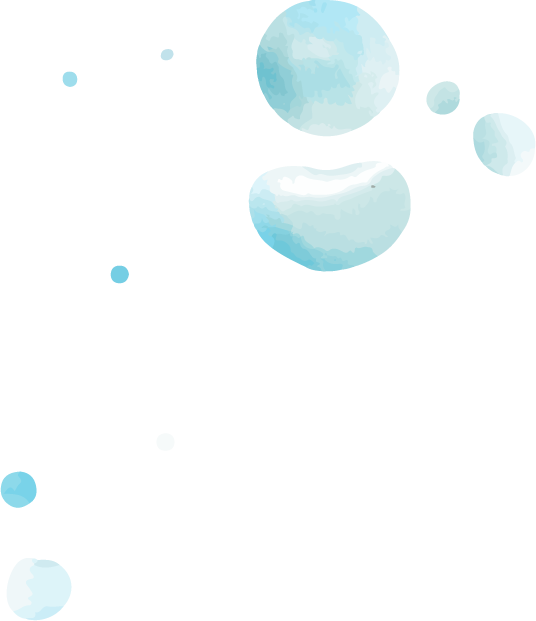 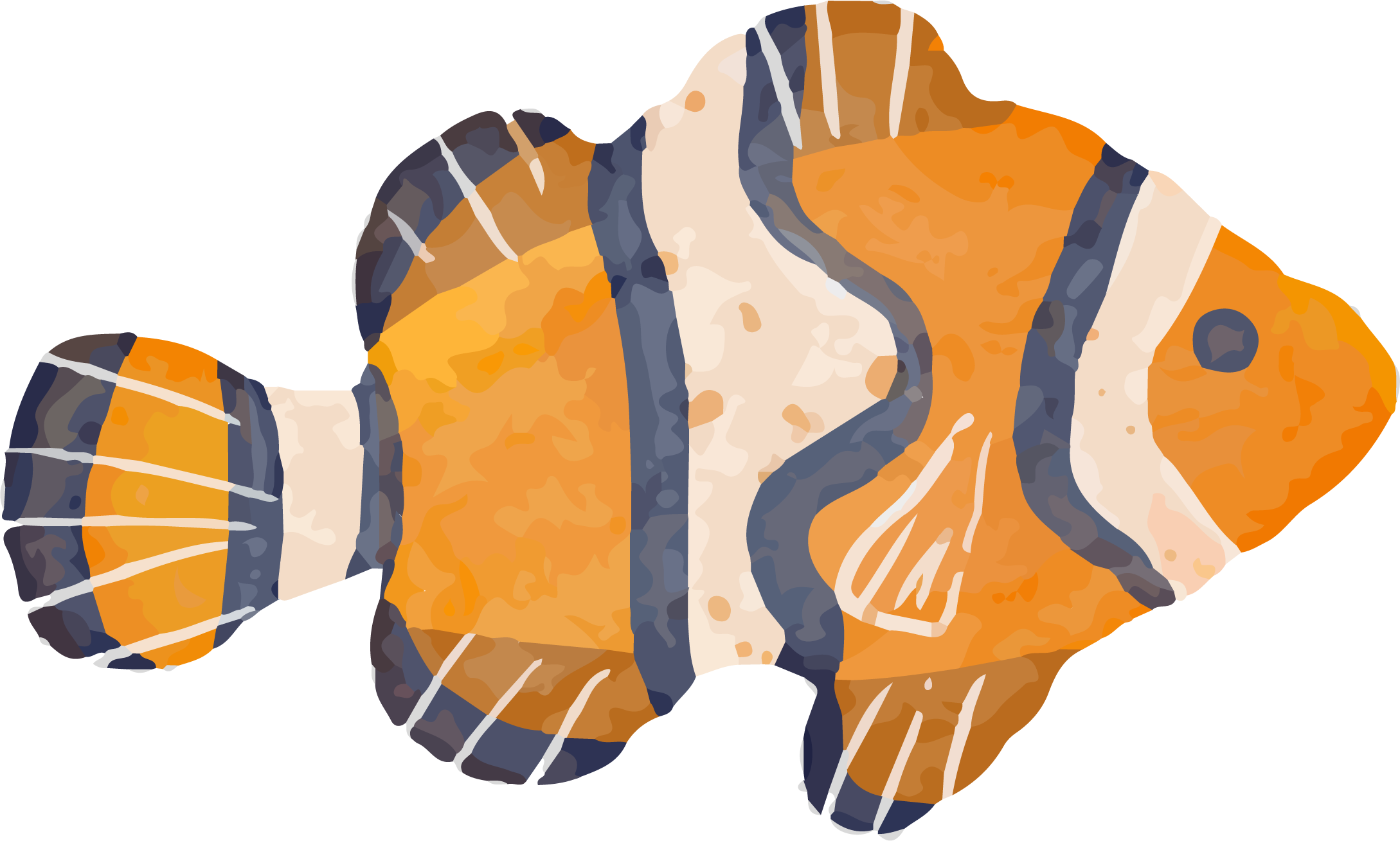 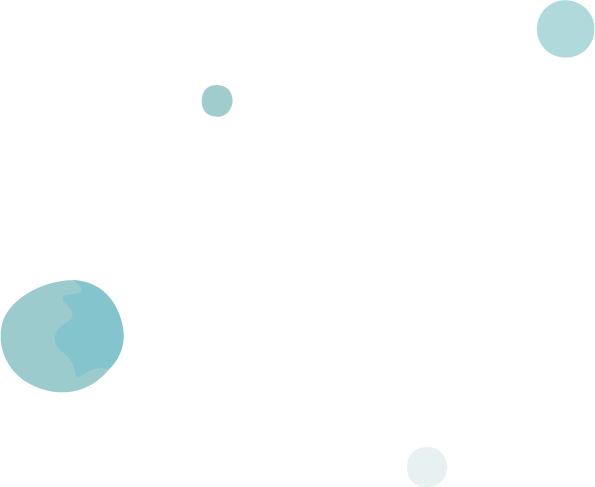 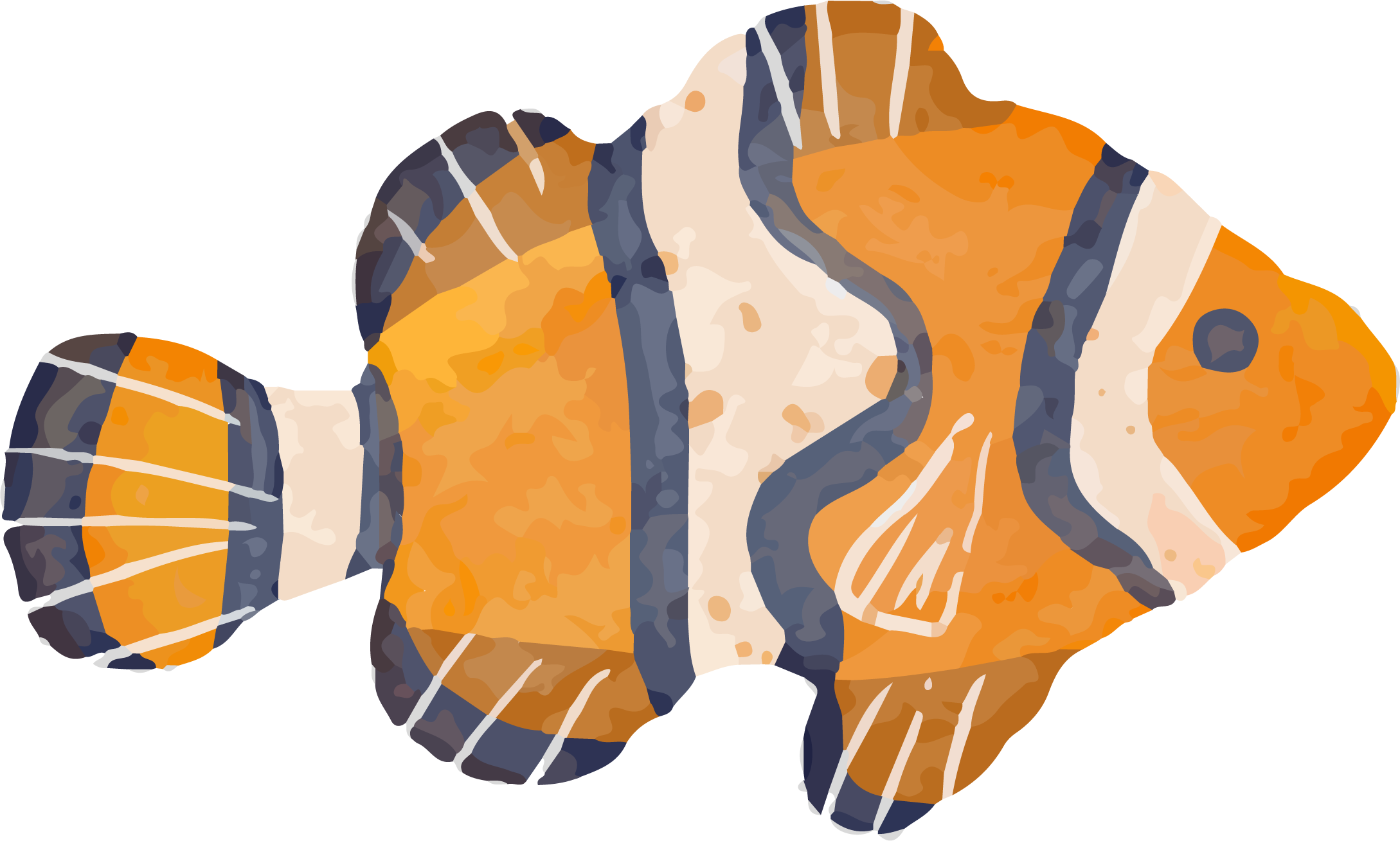 What else did we learn about Axolotls?
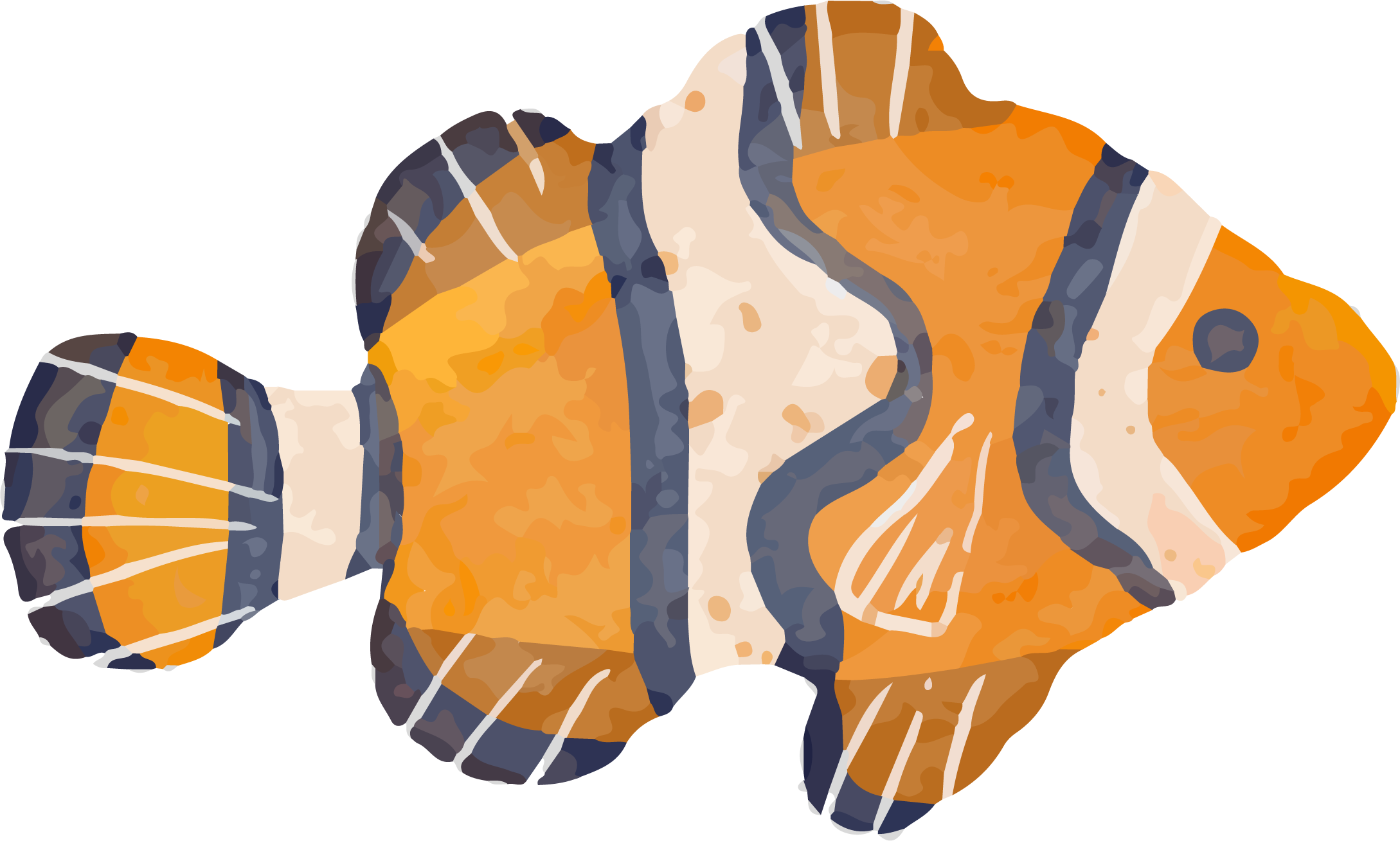 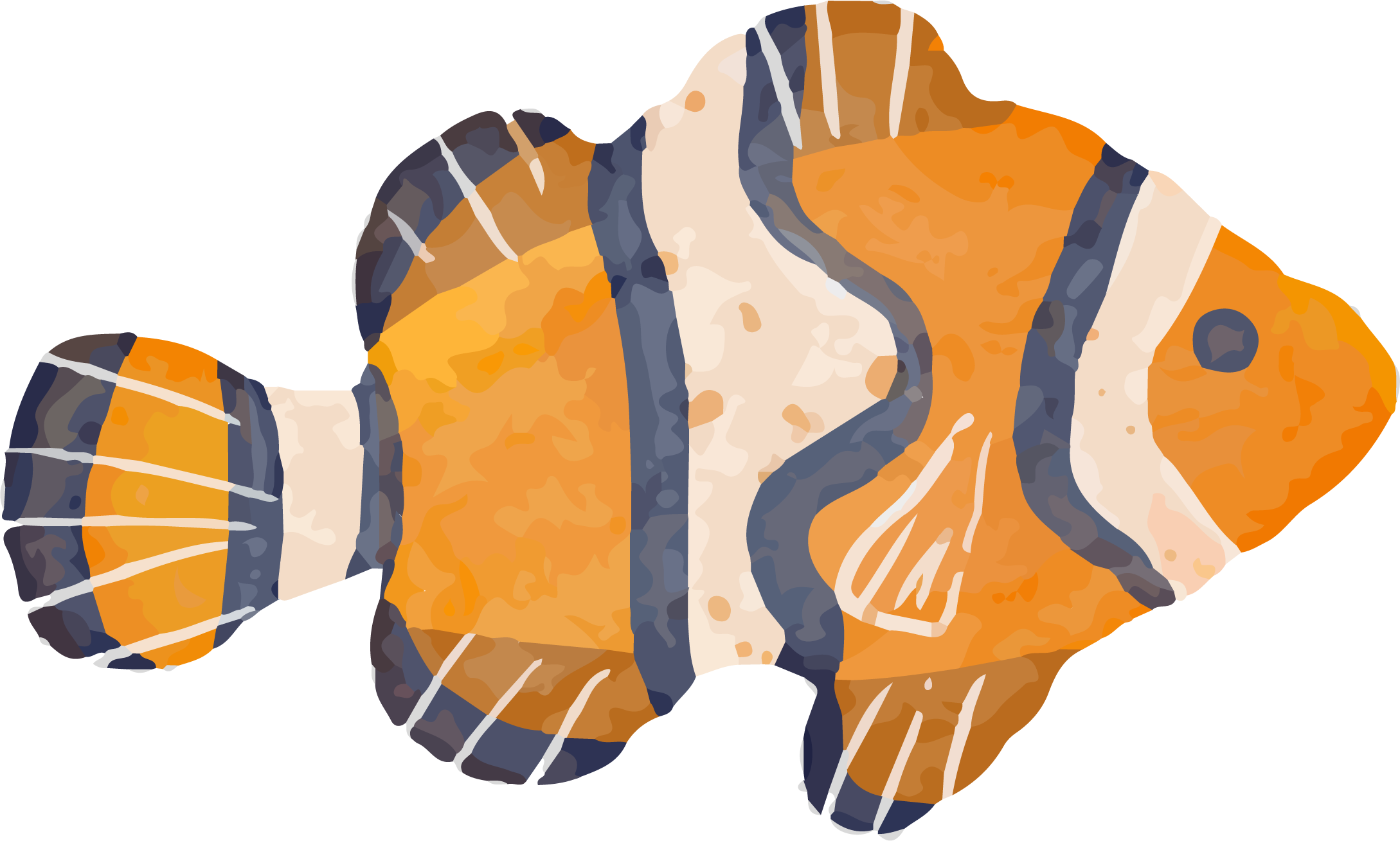 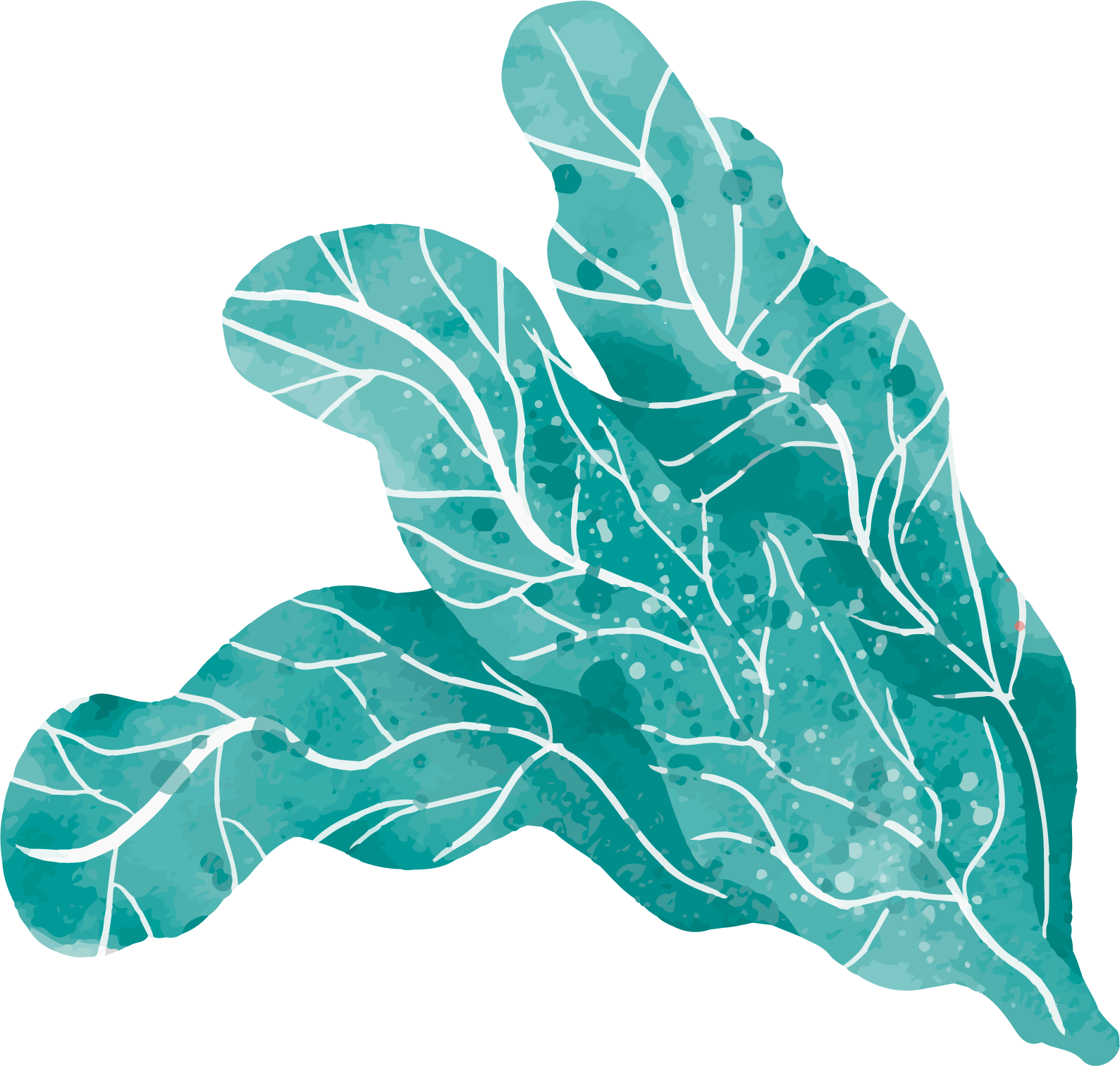 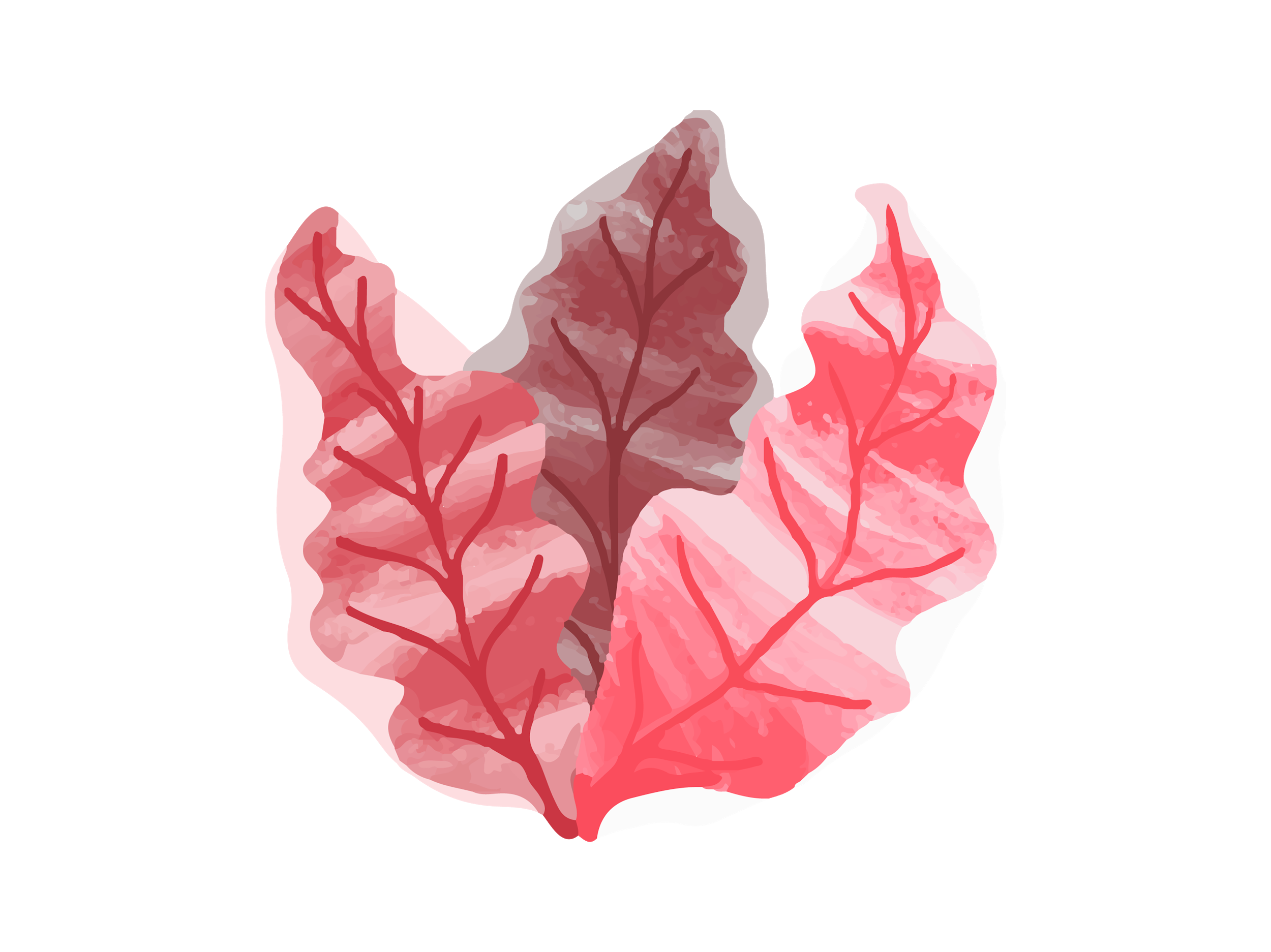 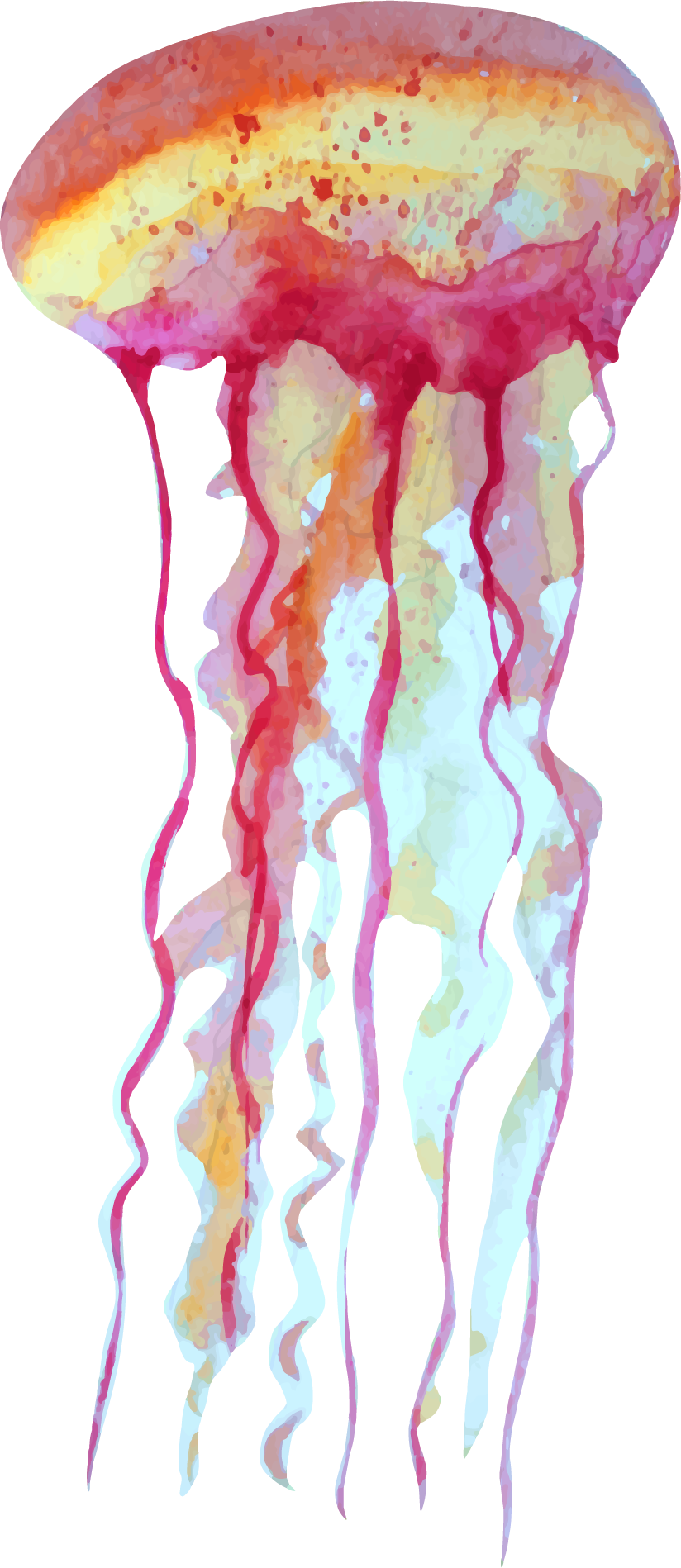 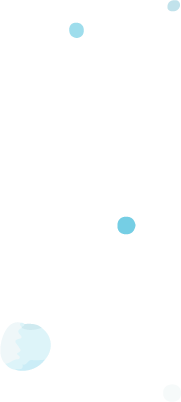 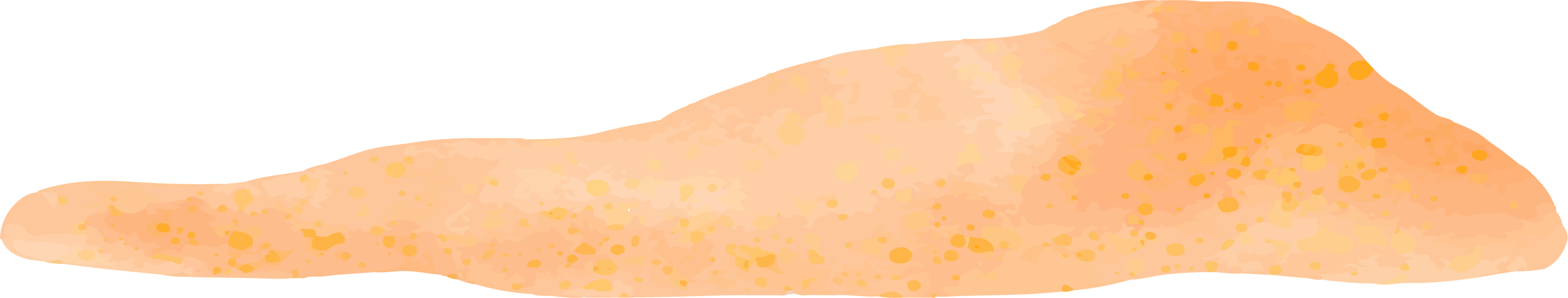 Asian Small Clawed Otter
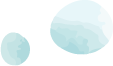 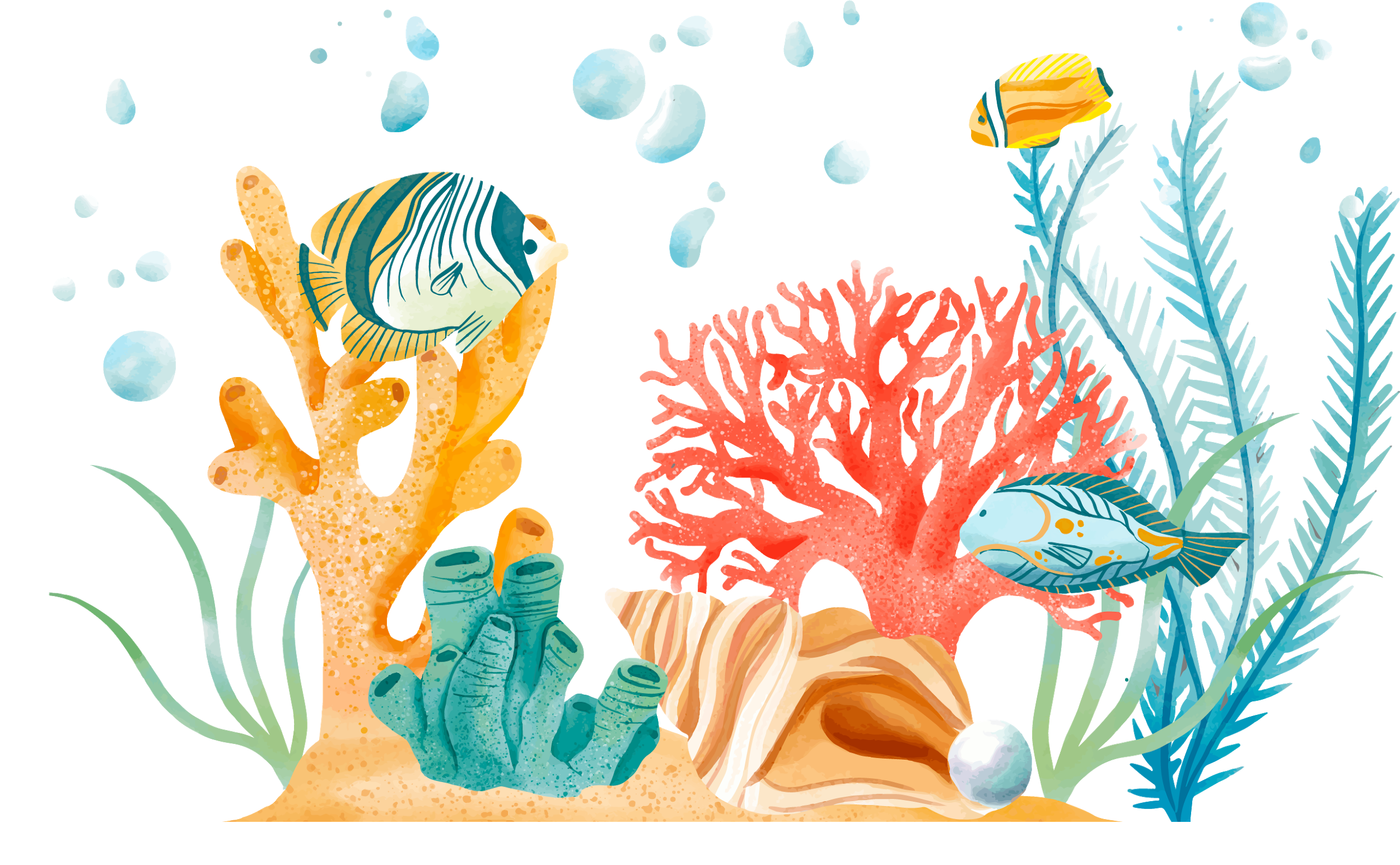 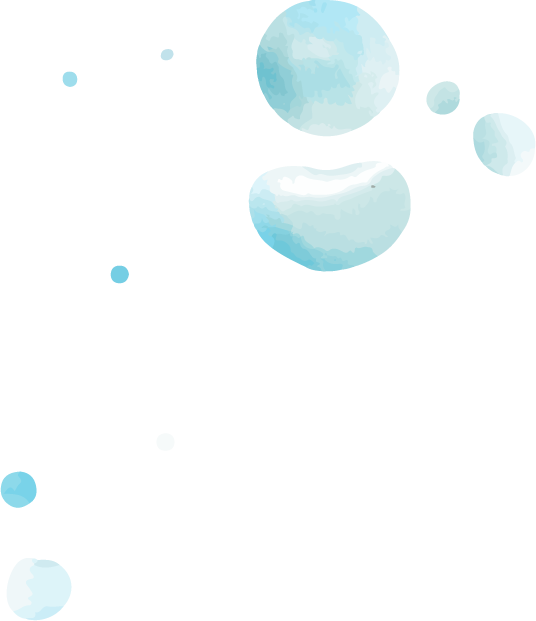 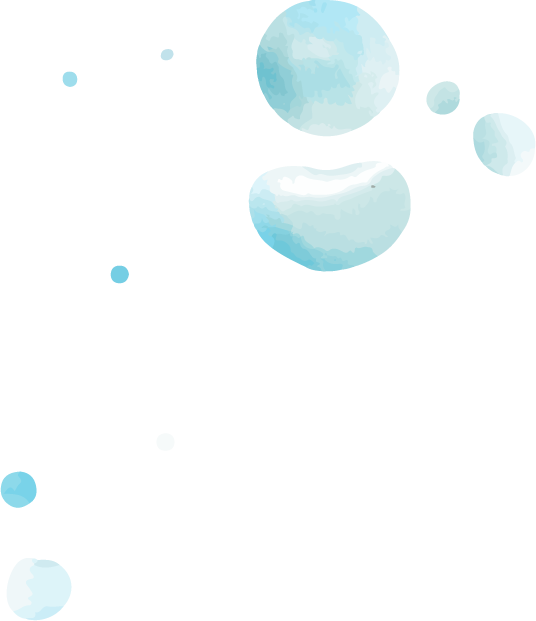 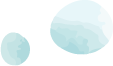 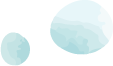 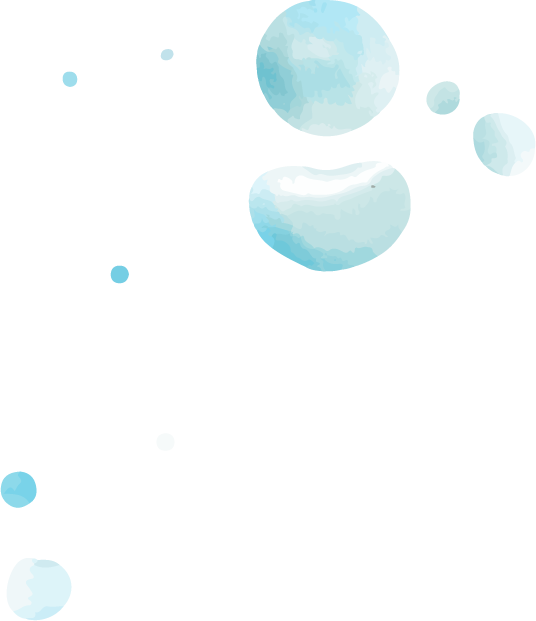 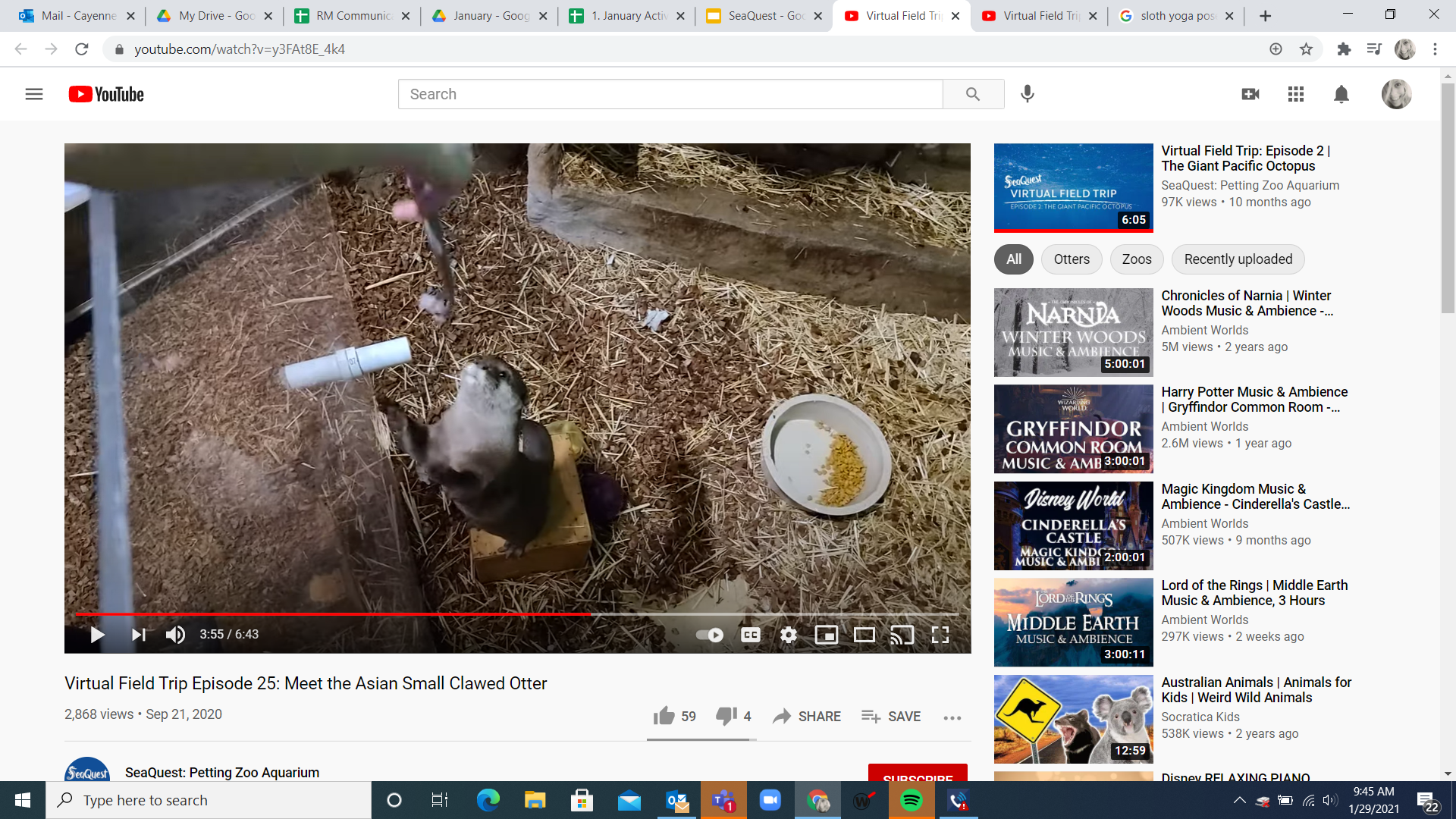 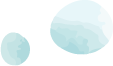 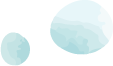 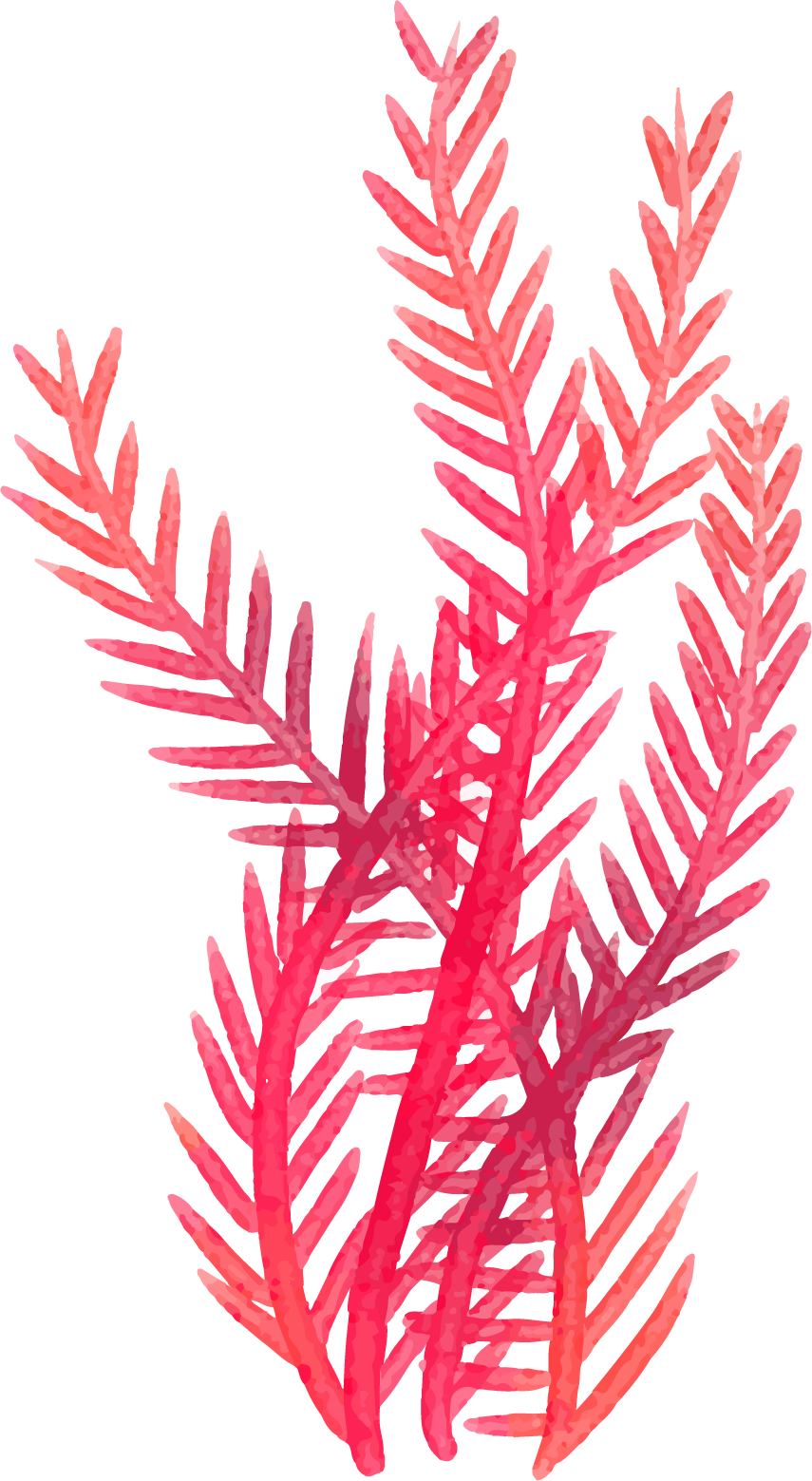 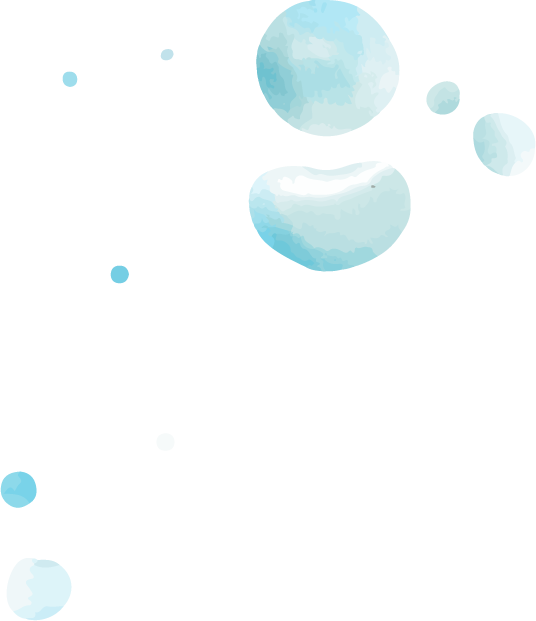 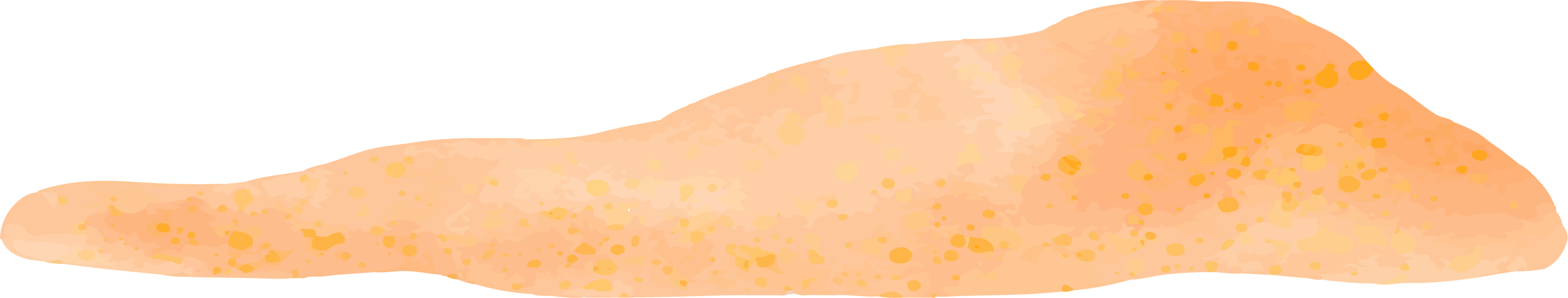 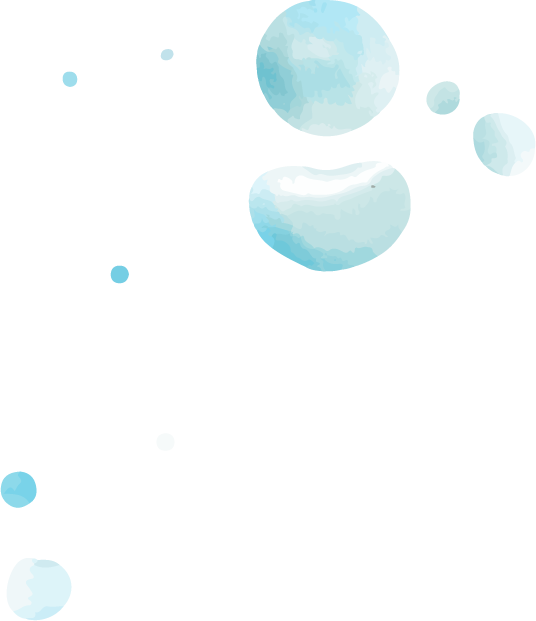 What do the otters get if they touch their nose to the red ball?
Pet
A treat
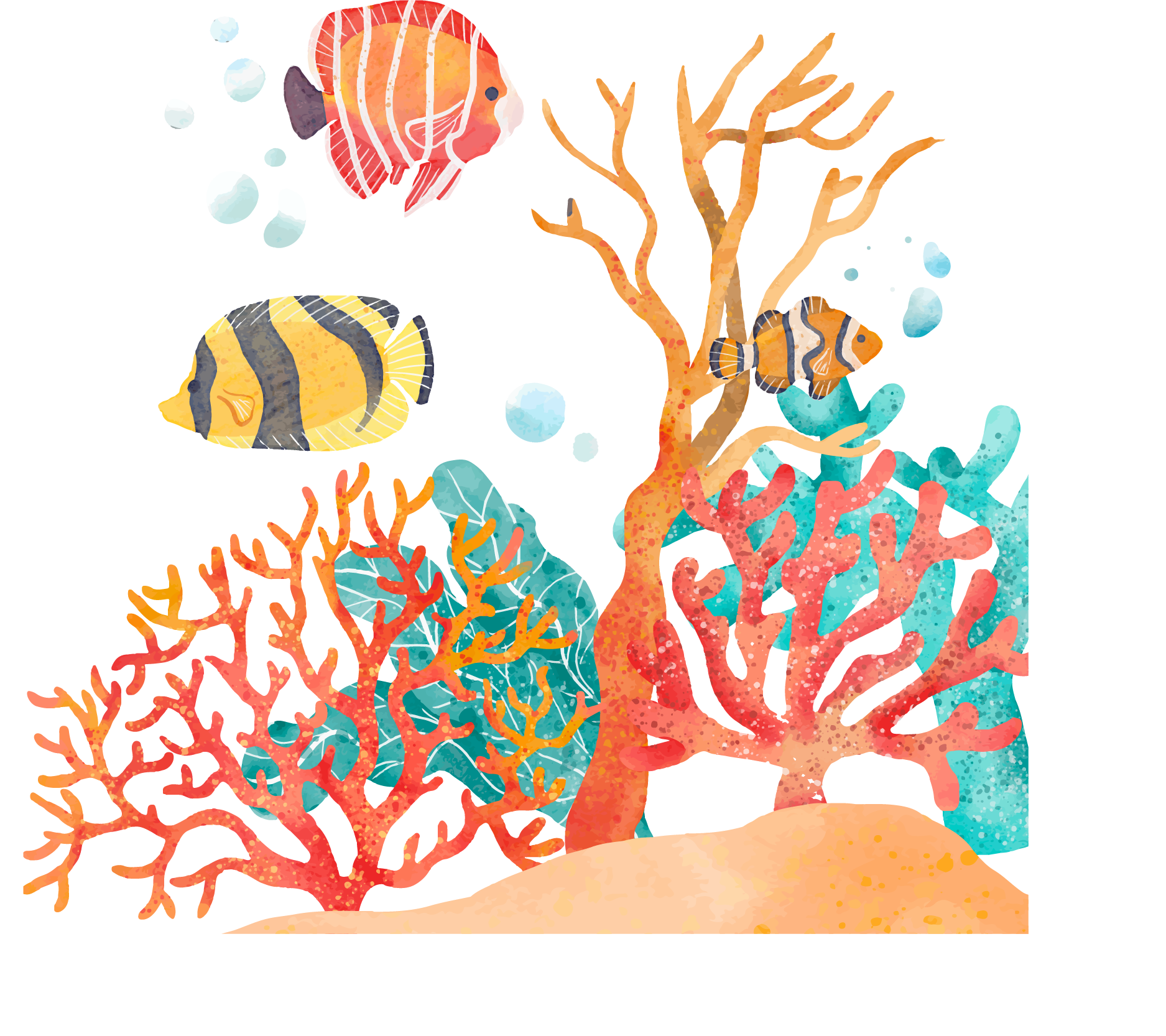 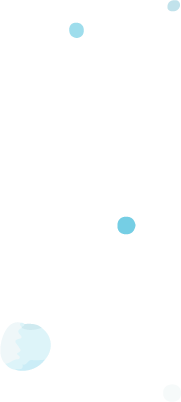 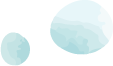 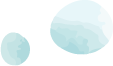 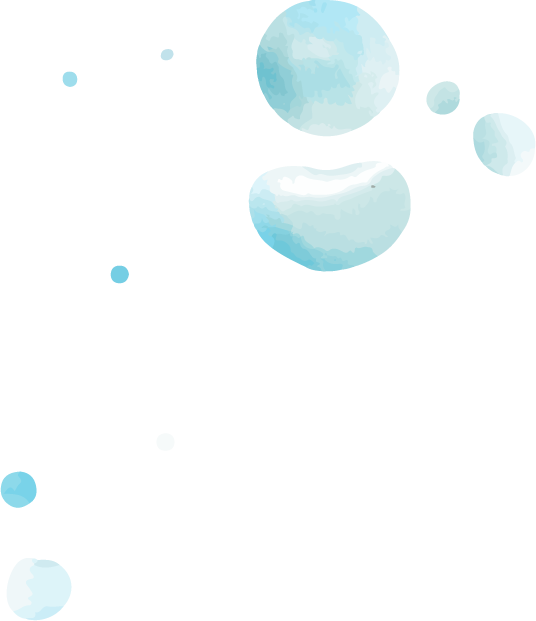 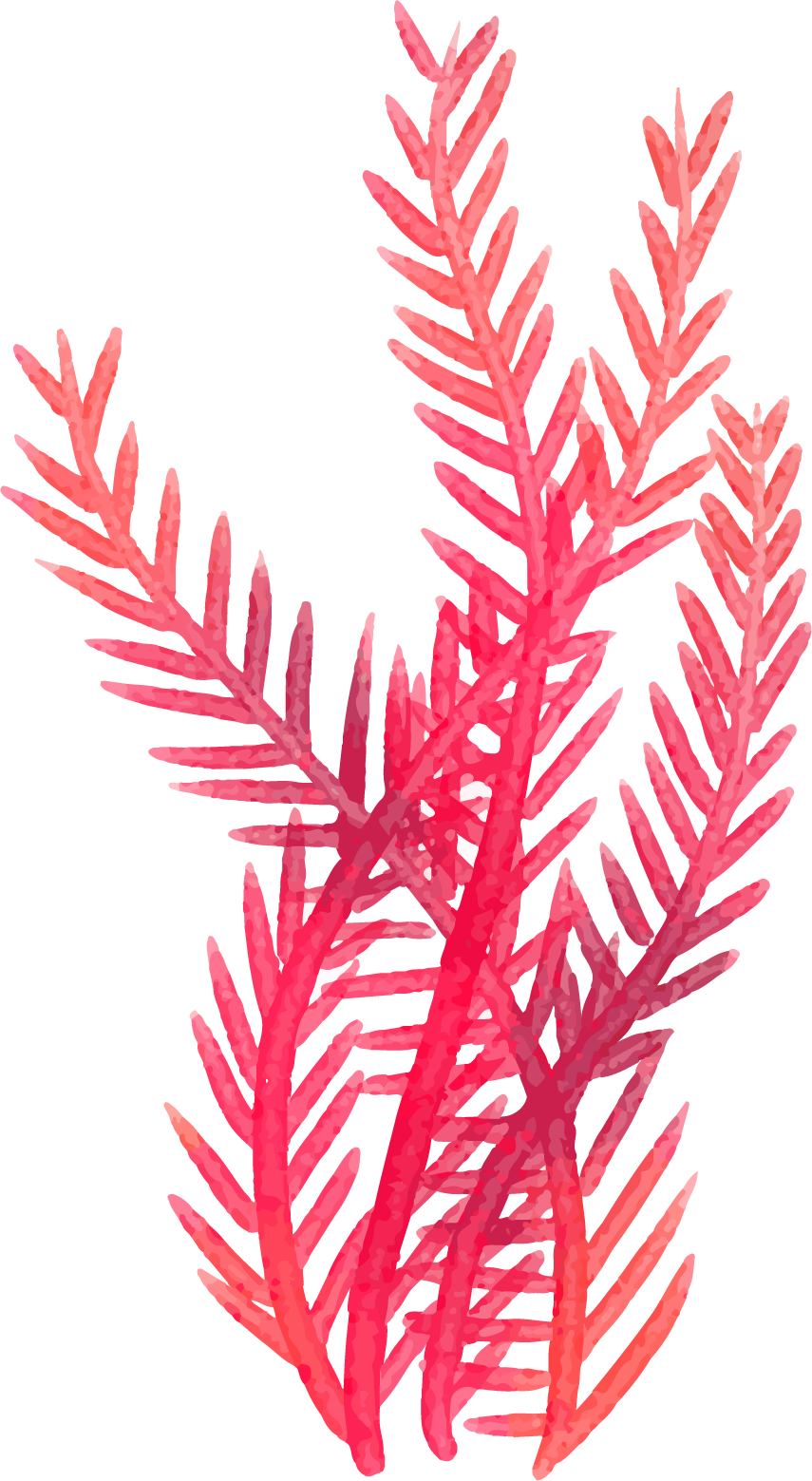 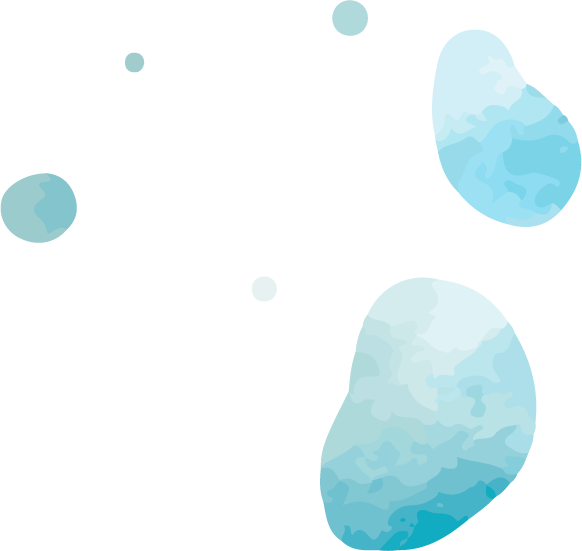 A treat!
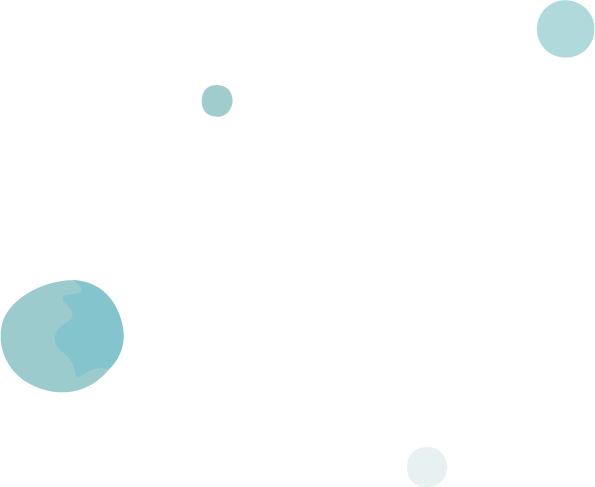 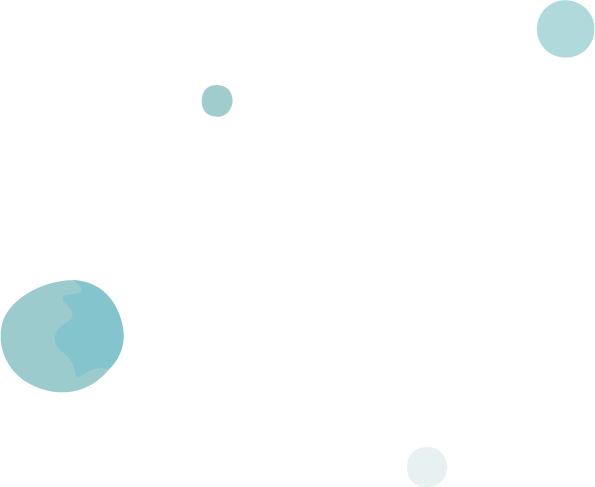 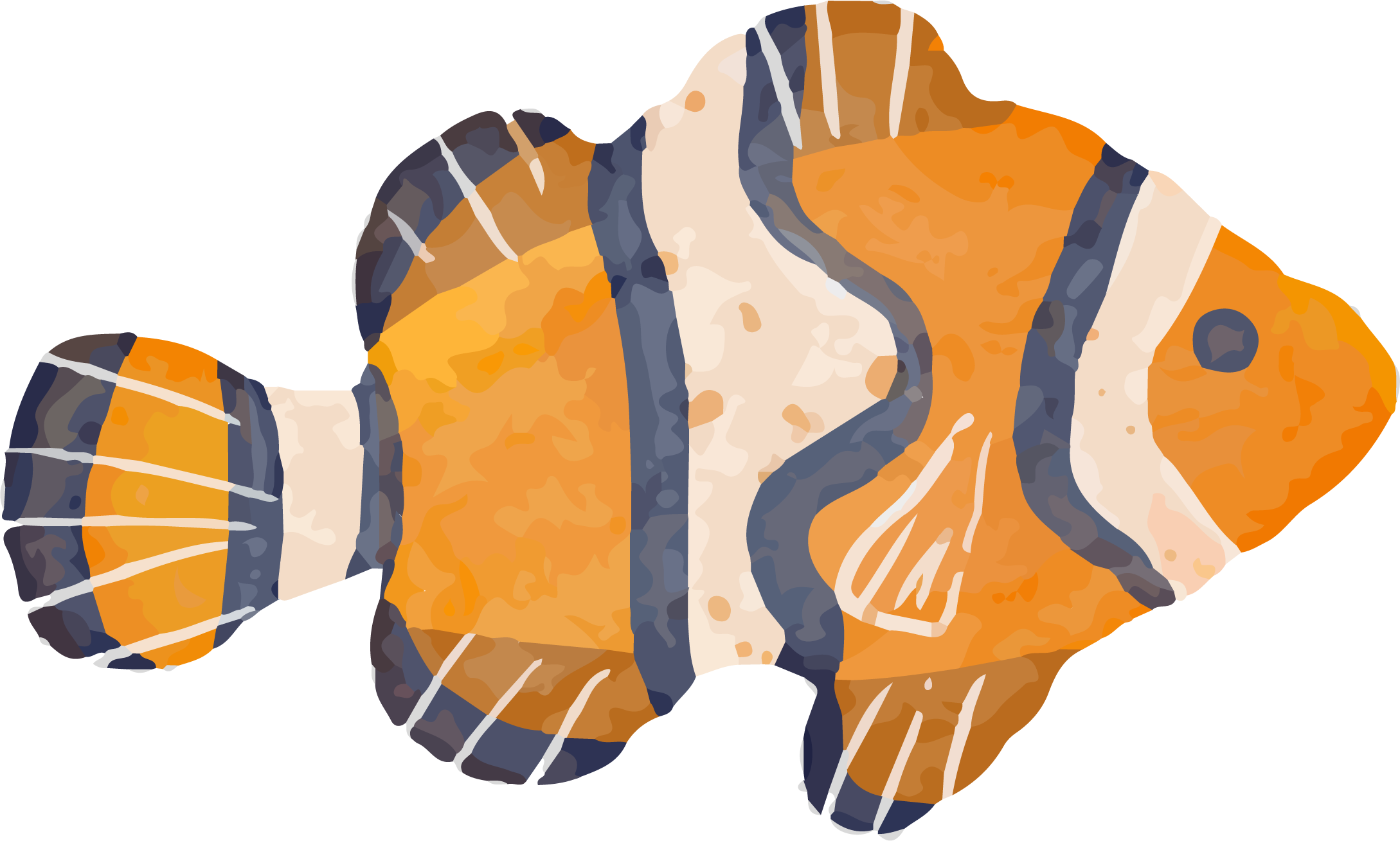 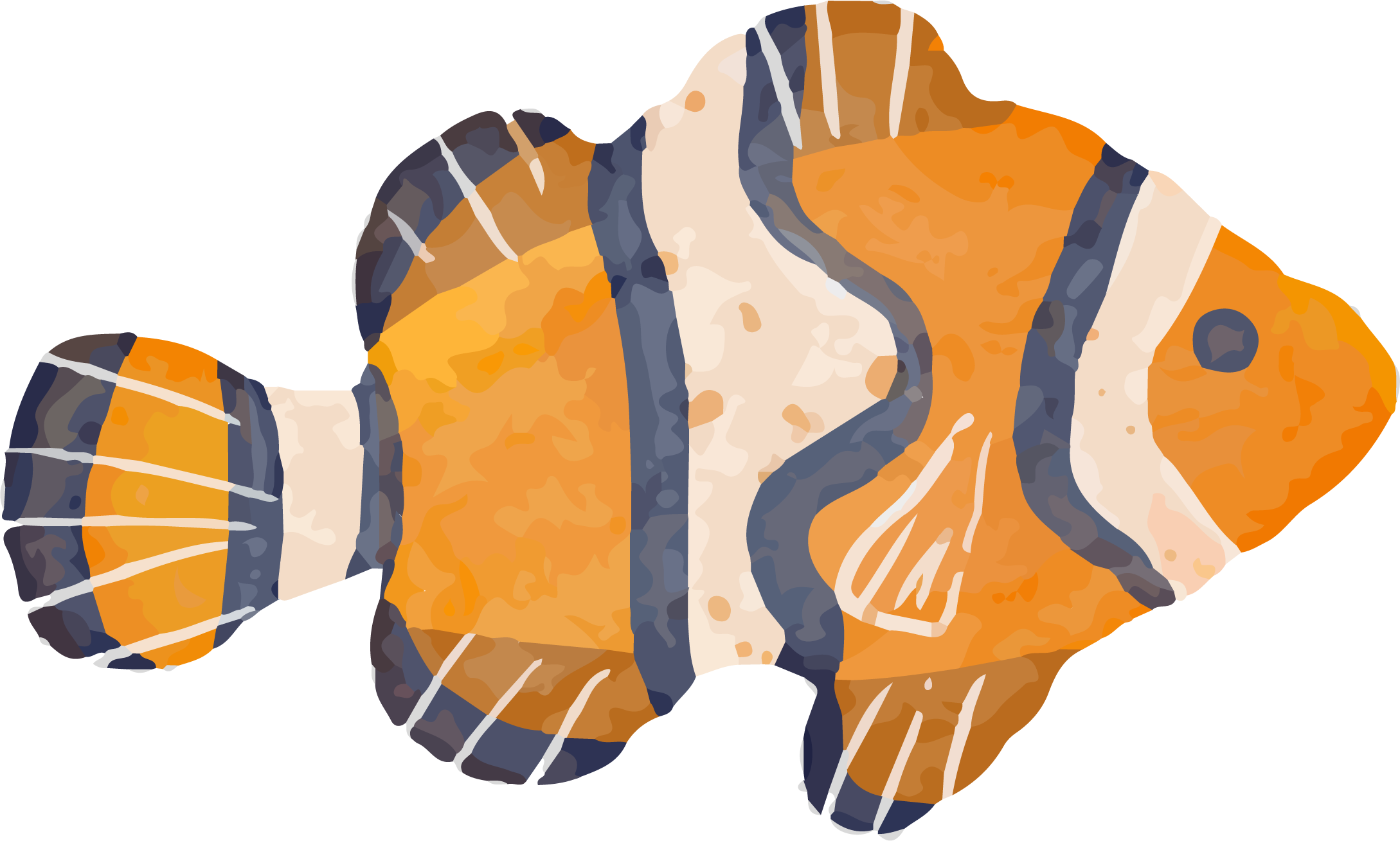 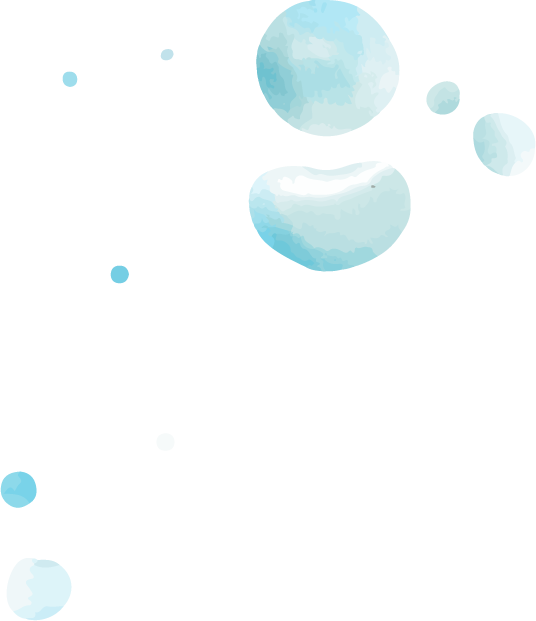 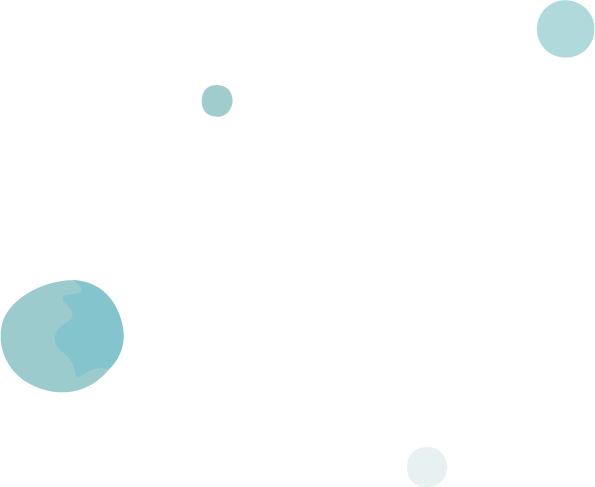 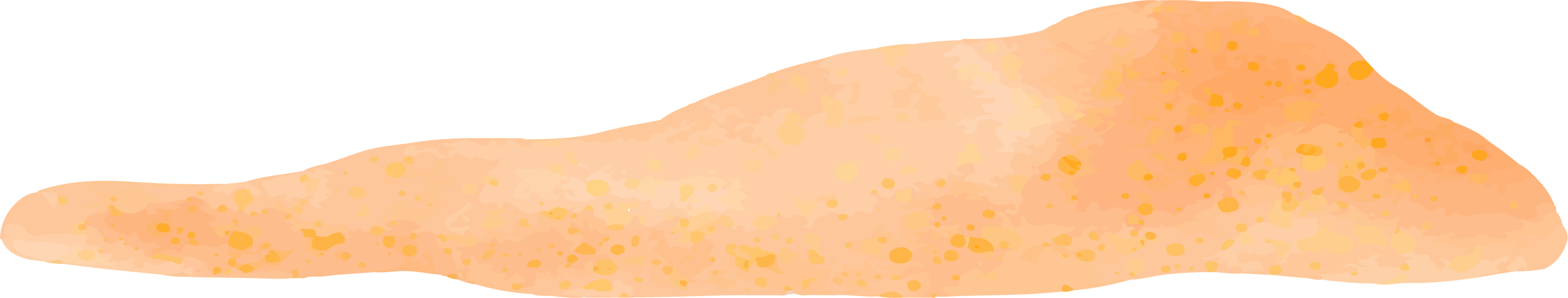 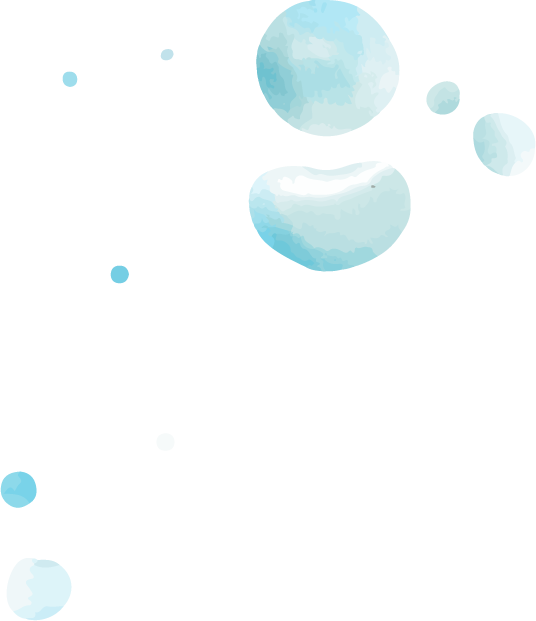 Why do otters have an undercoat?
To keep them warm
Camouflage
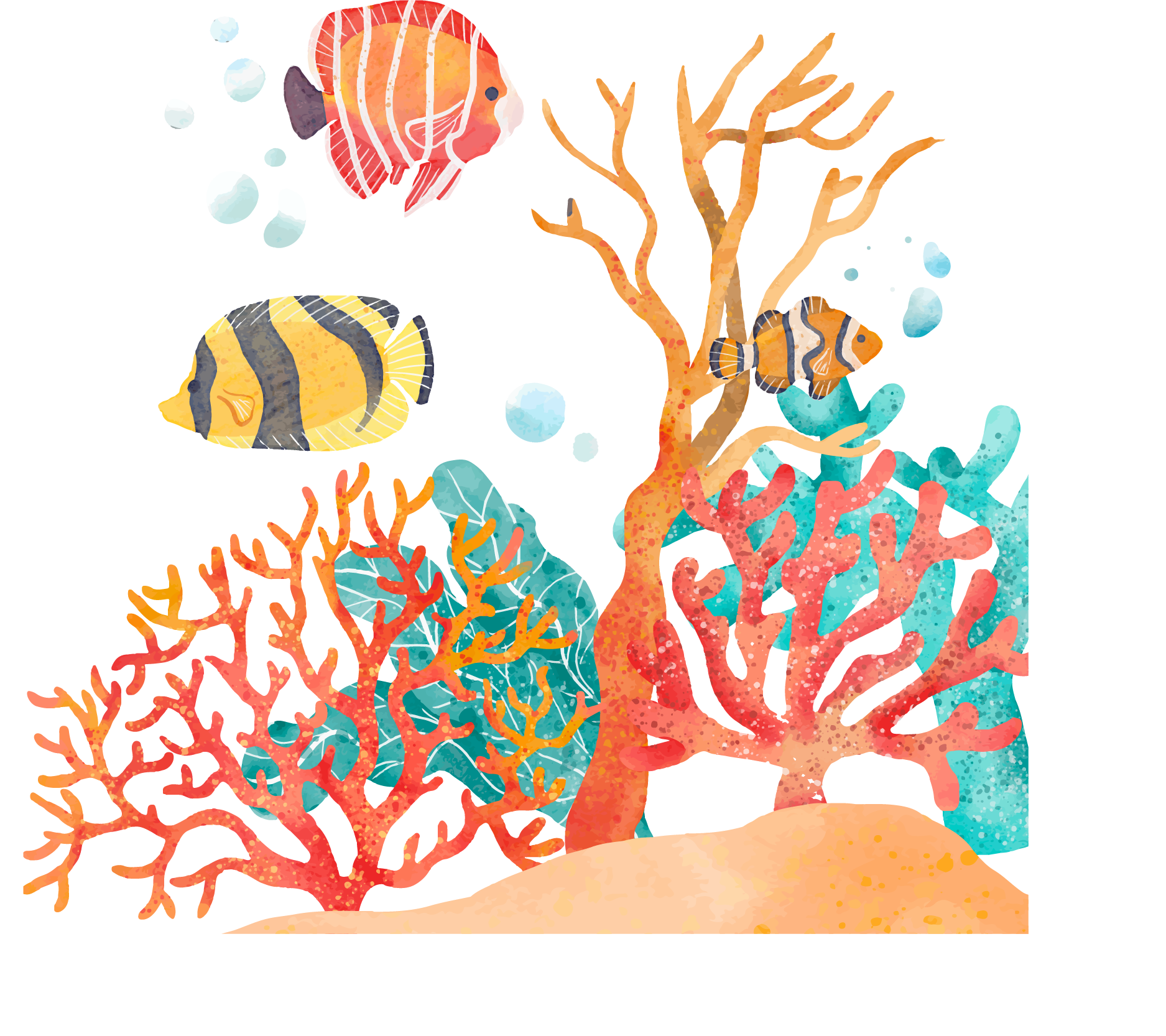 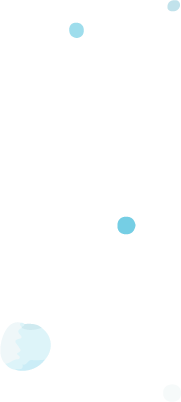 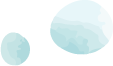 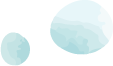 Undercoats keep otters warm!
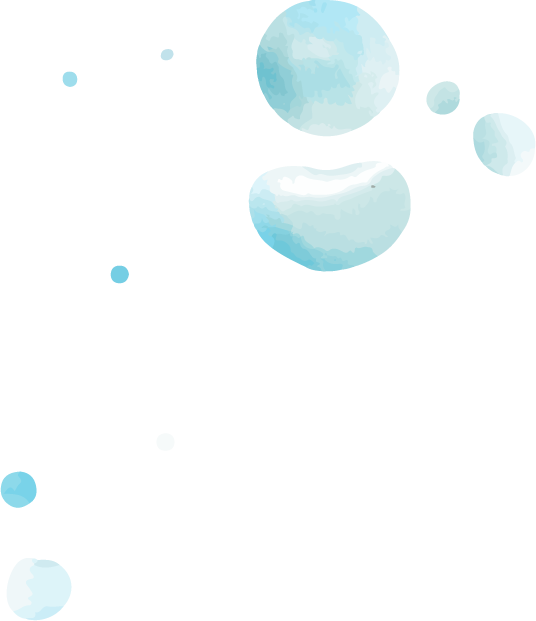 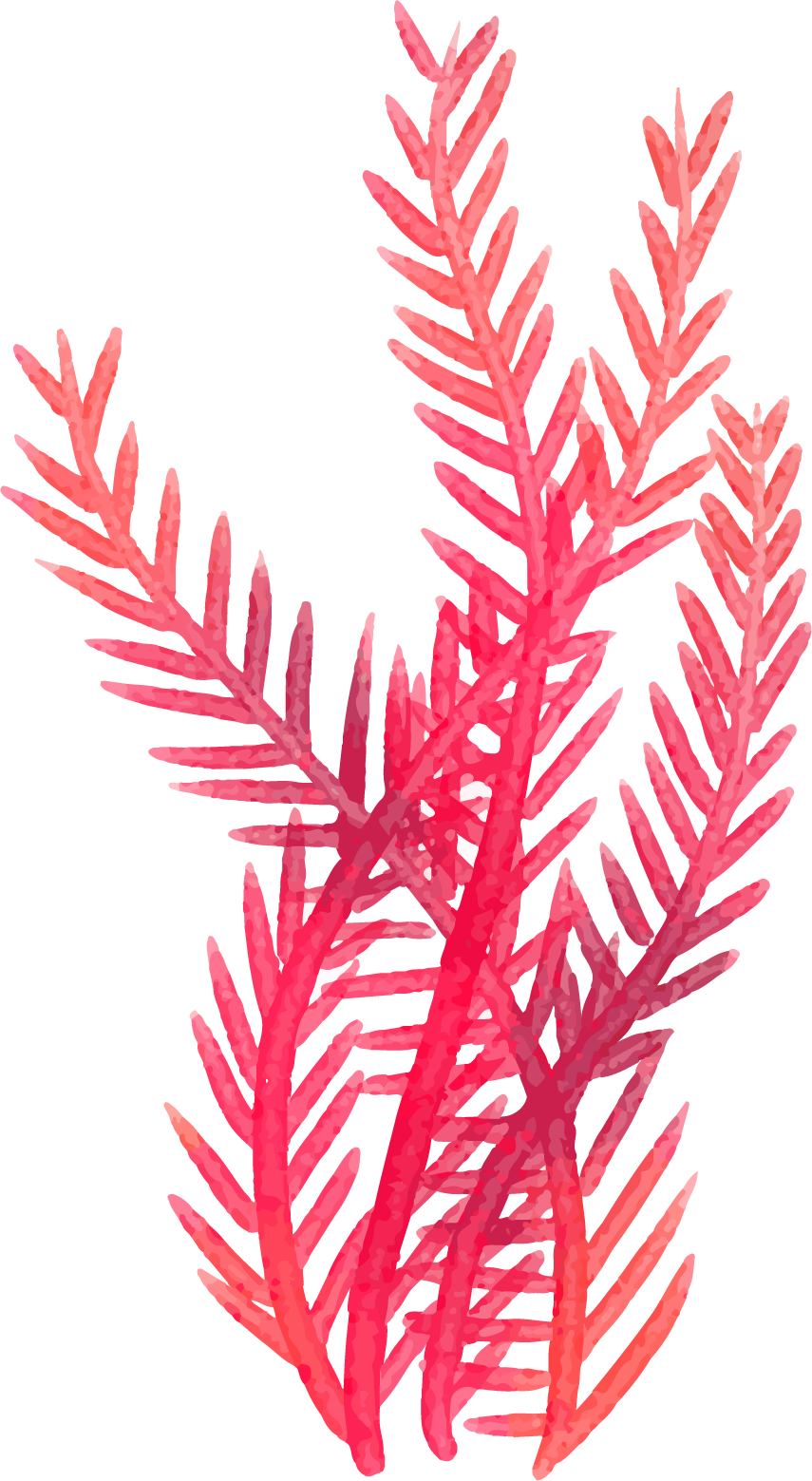 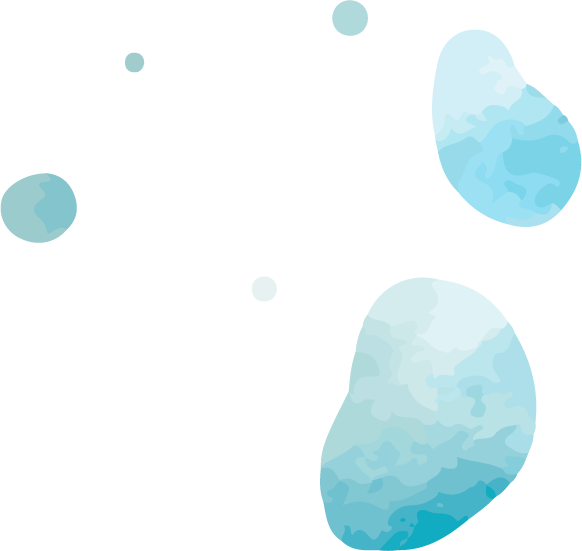 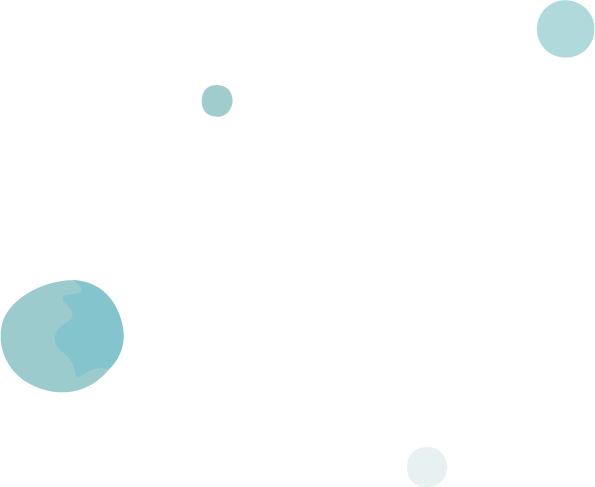 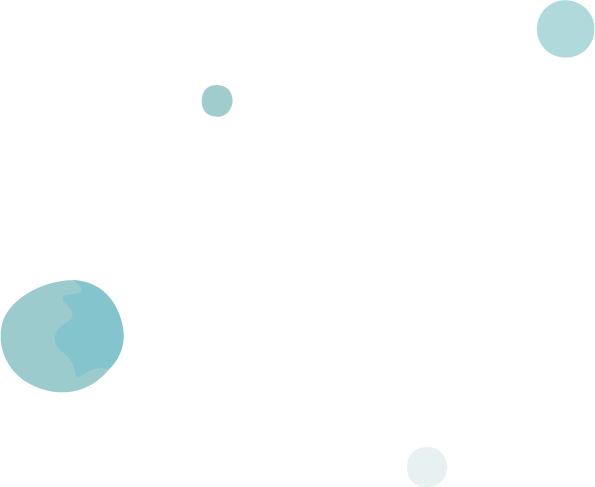 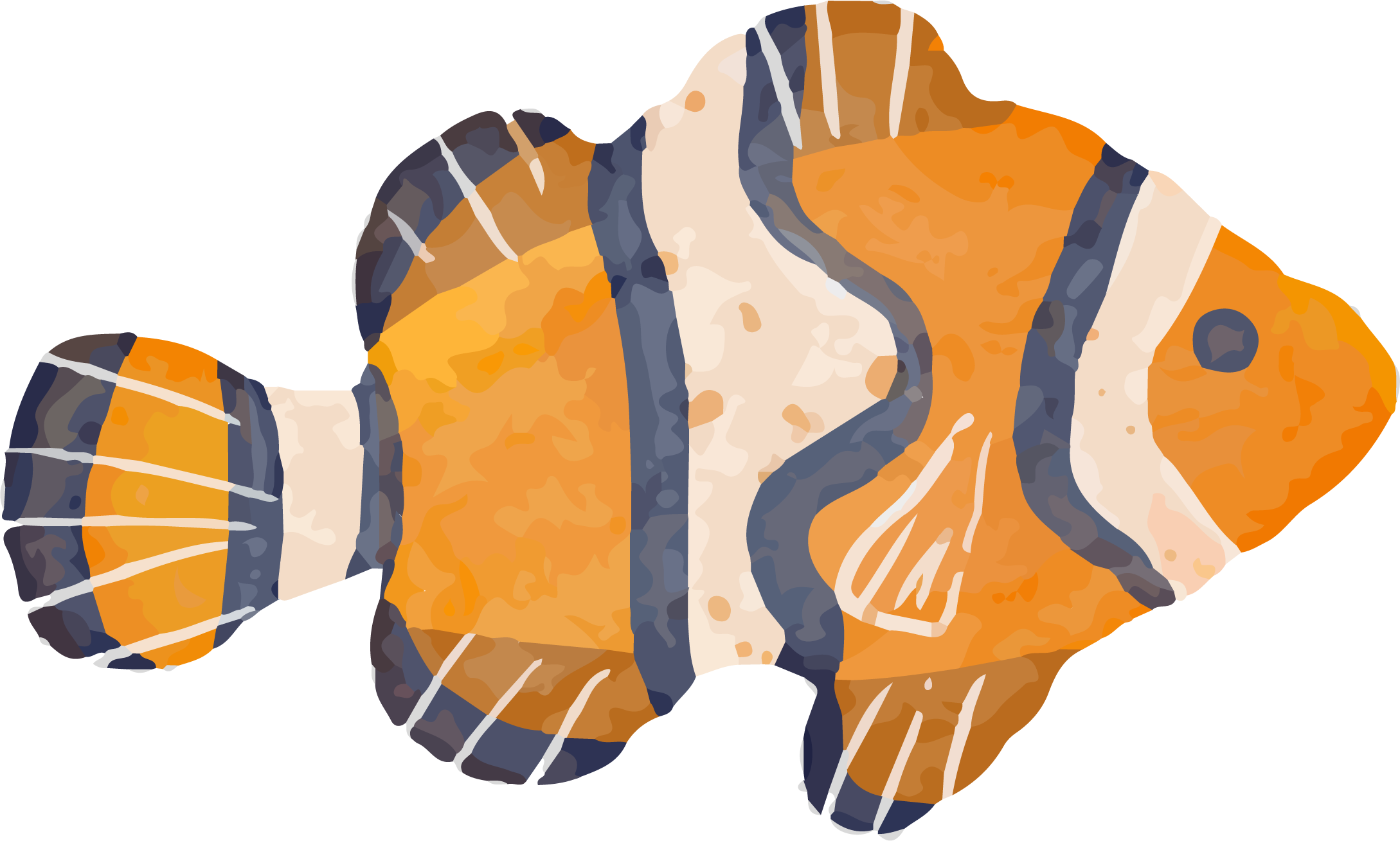 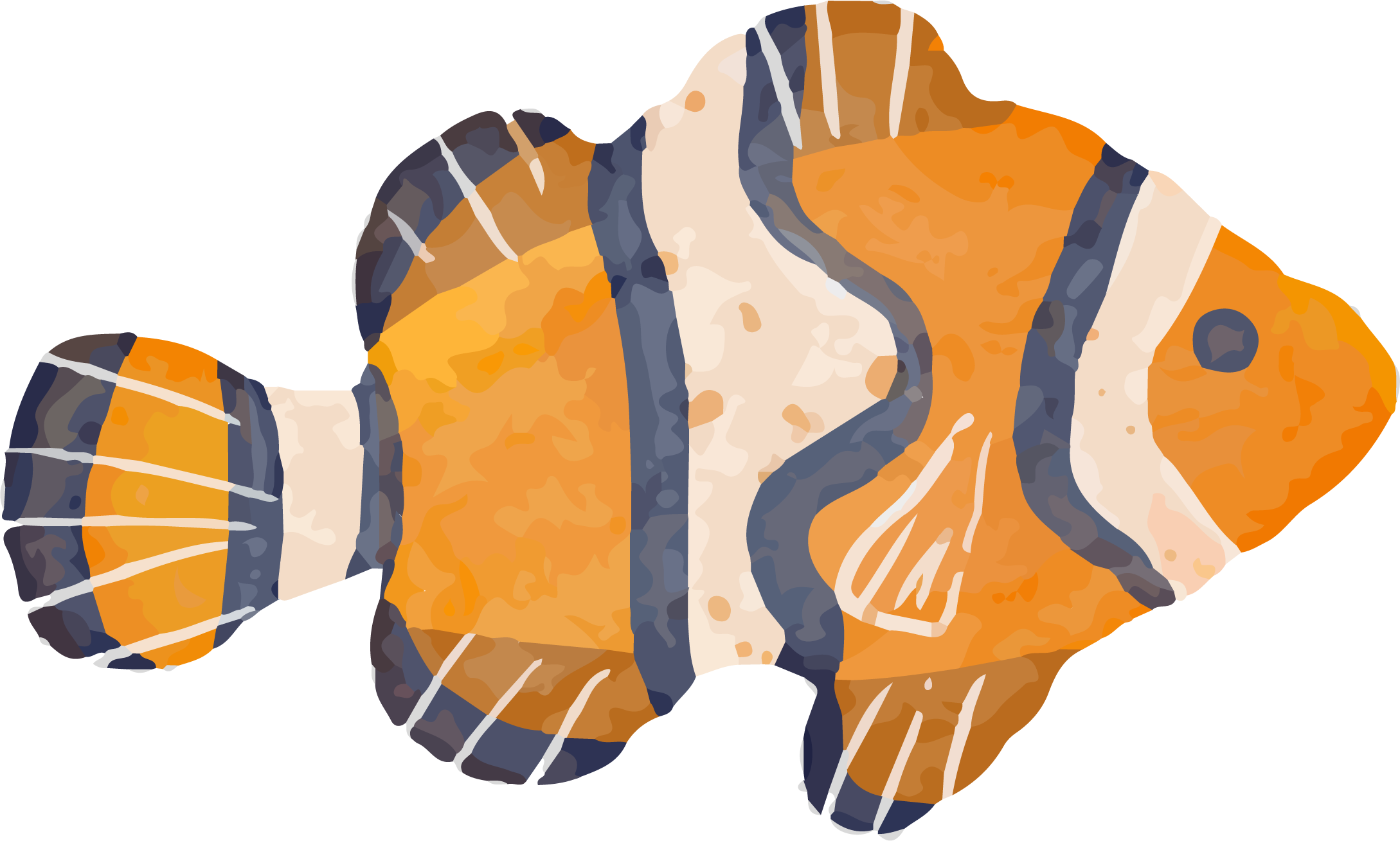 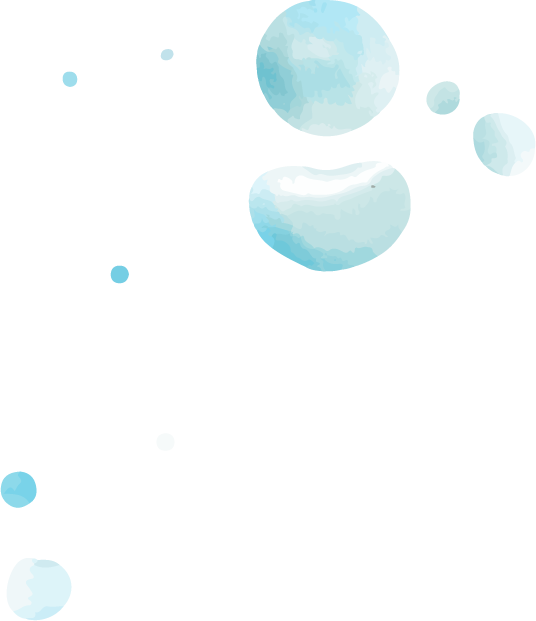 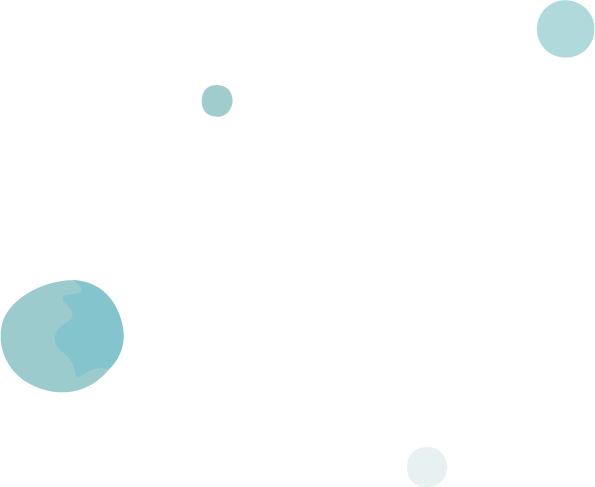 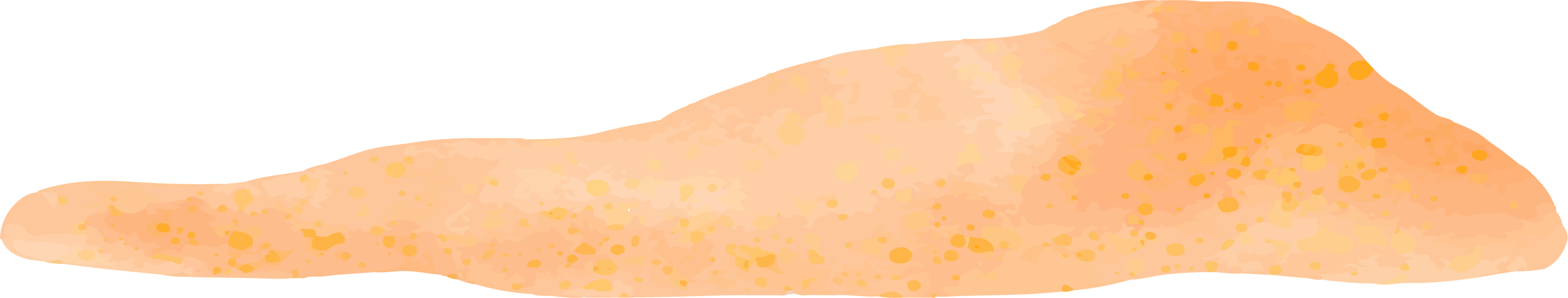 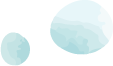 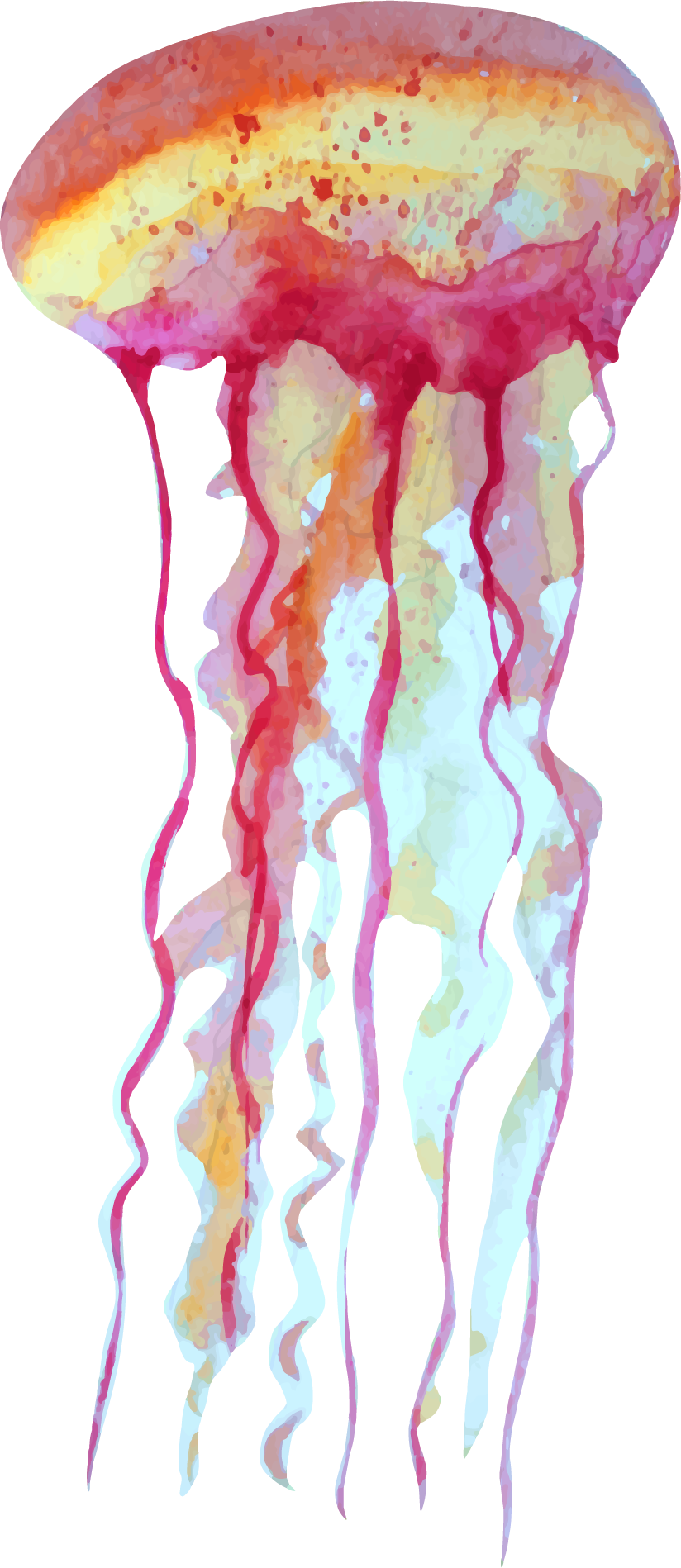 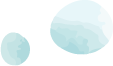 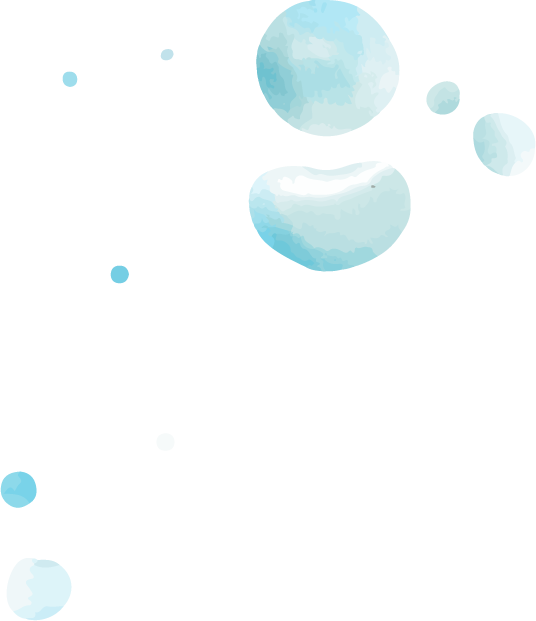 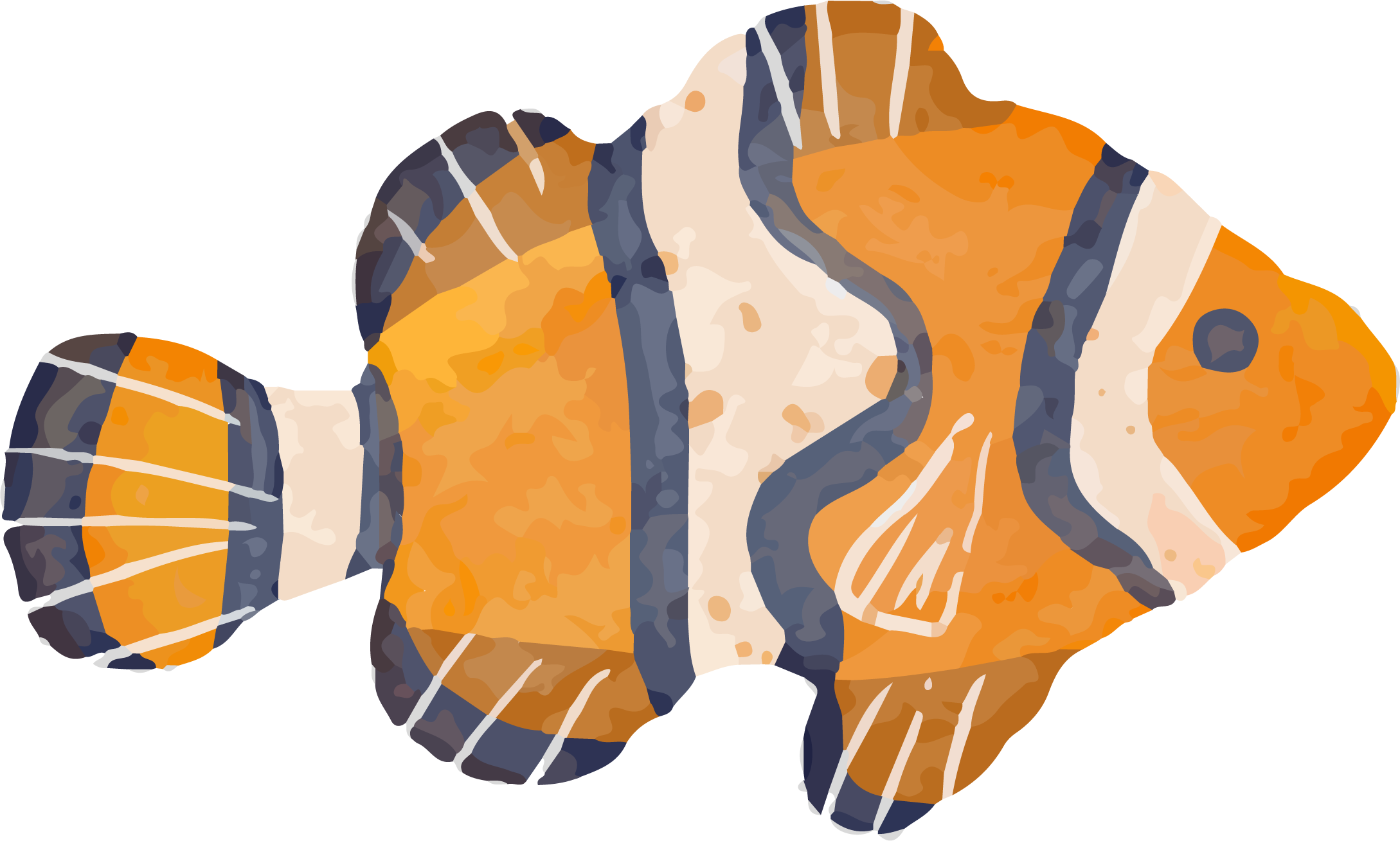 What else did we learn about Asian Small Clawed Otters?
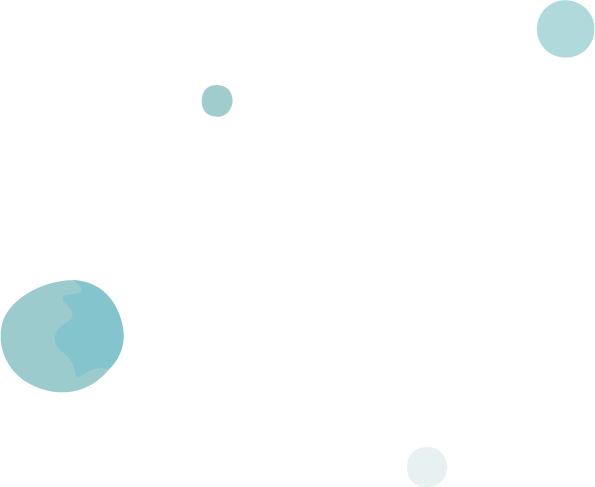 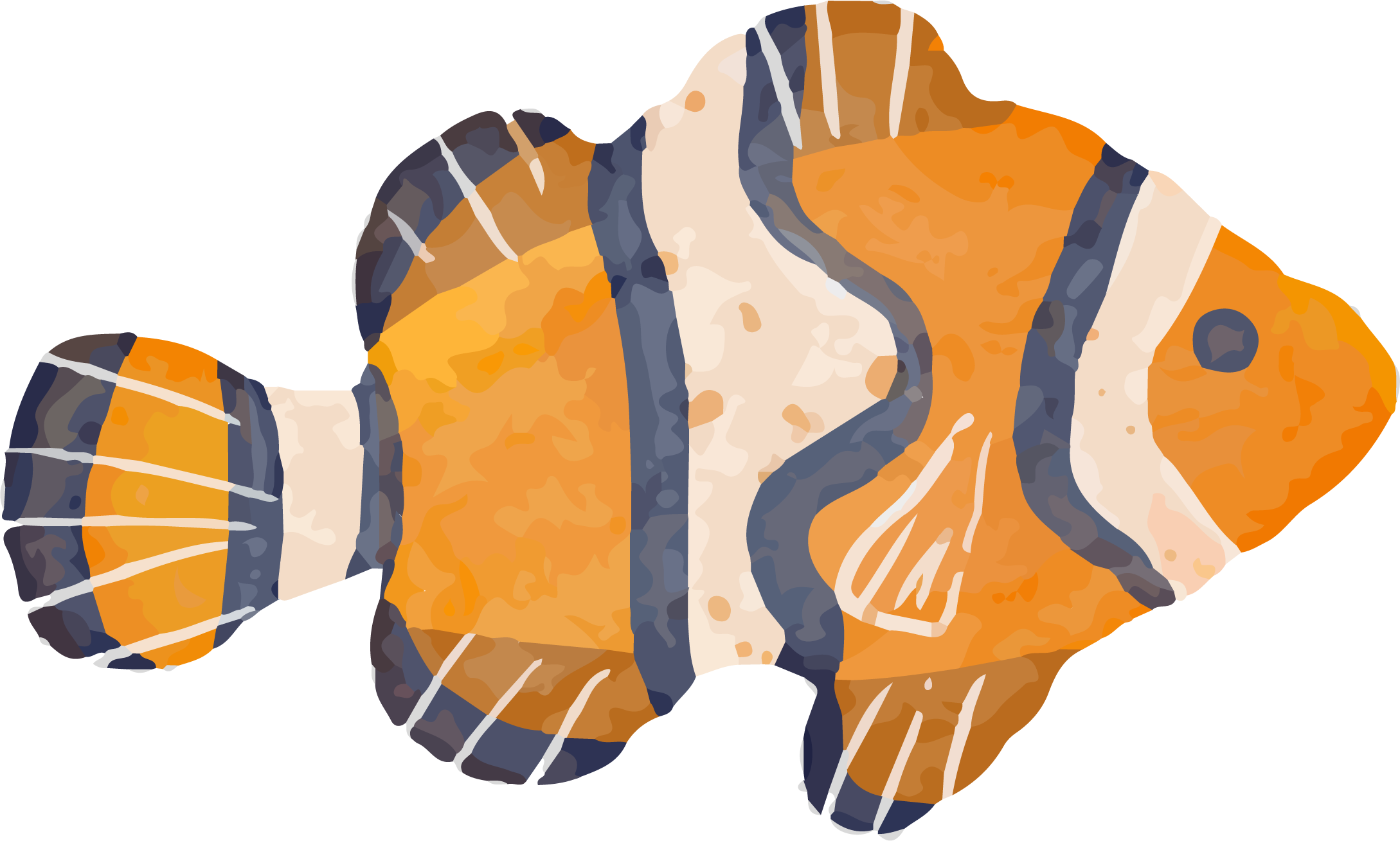 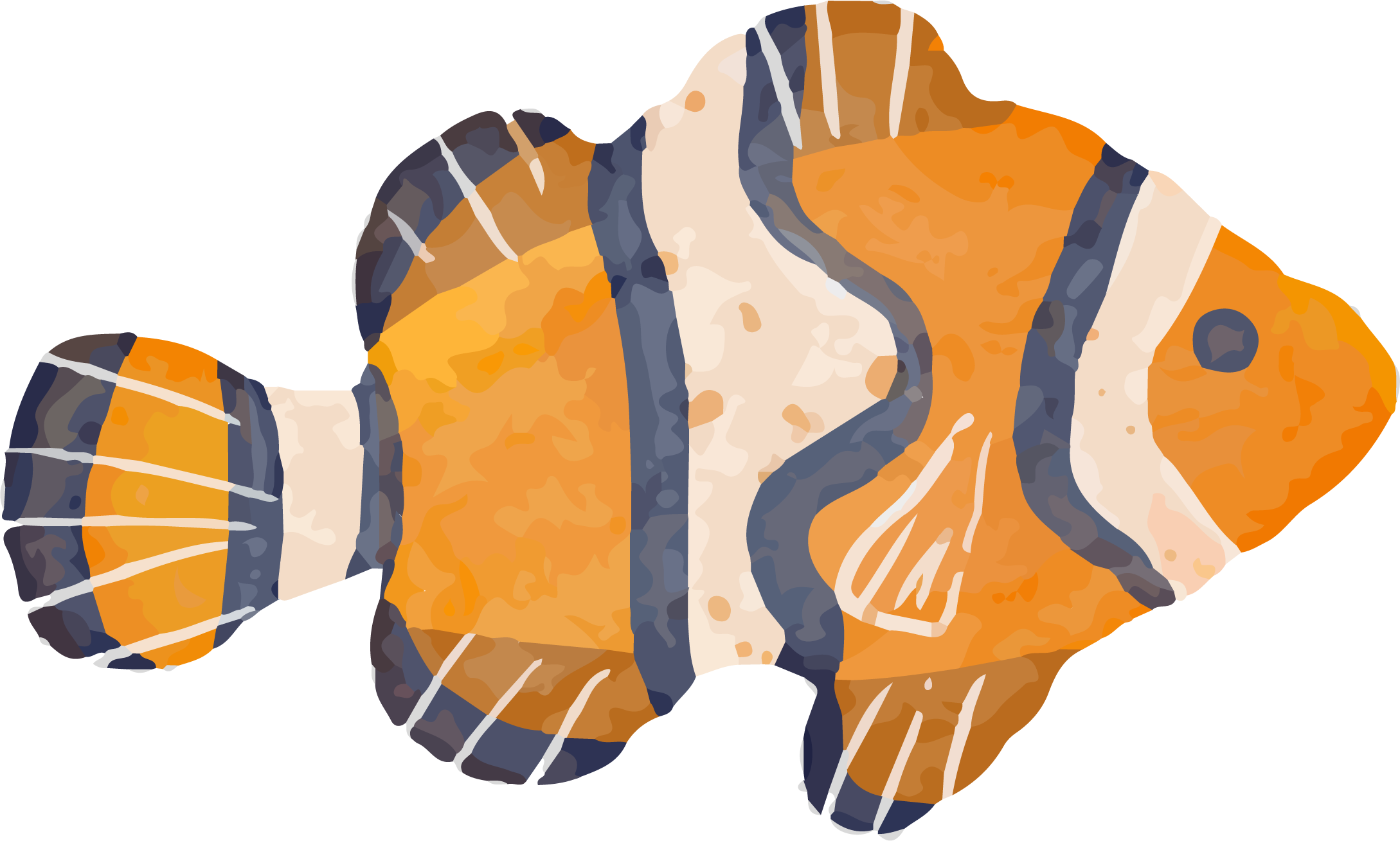 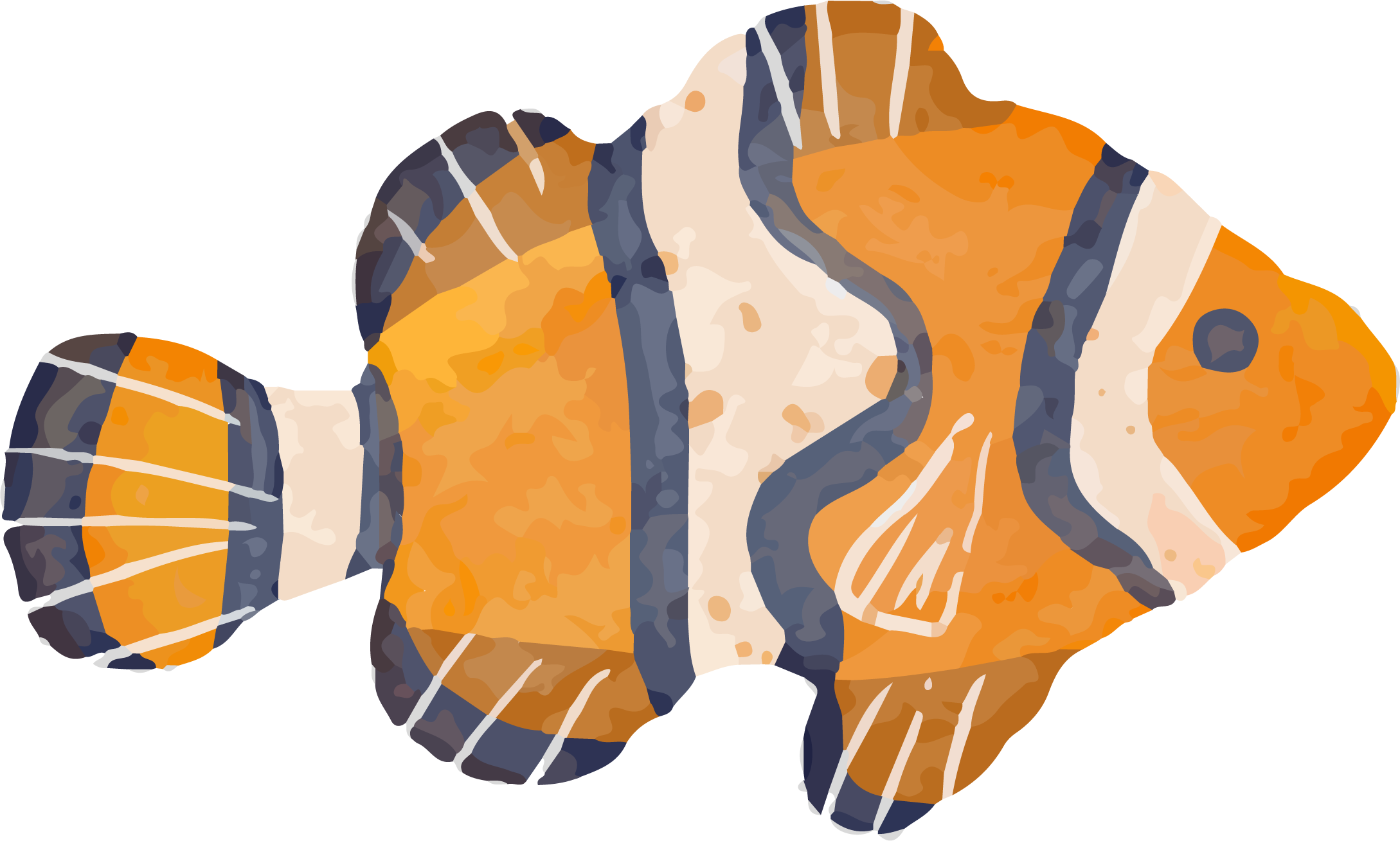 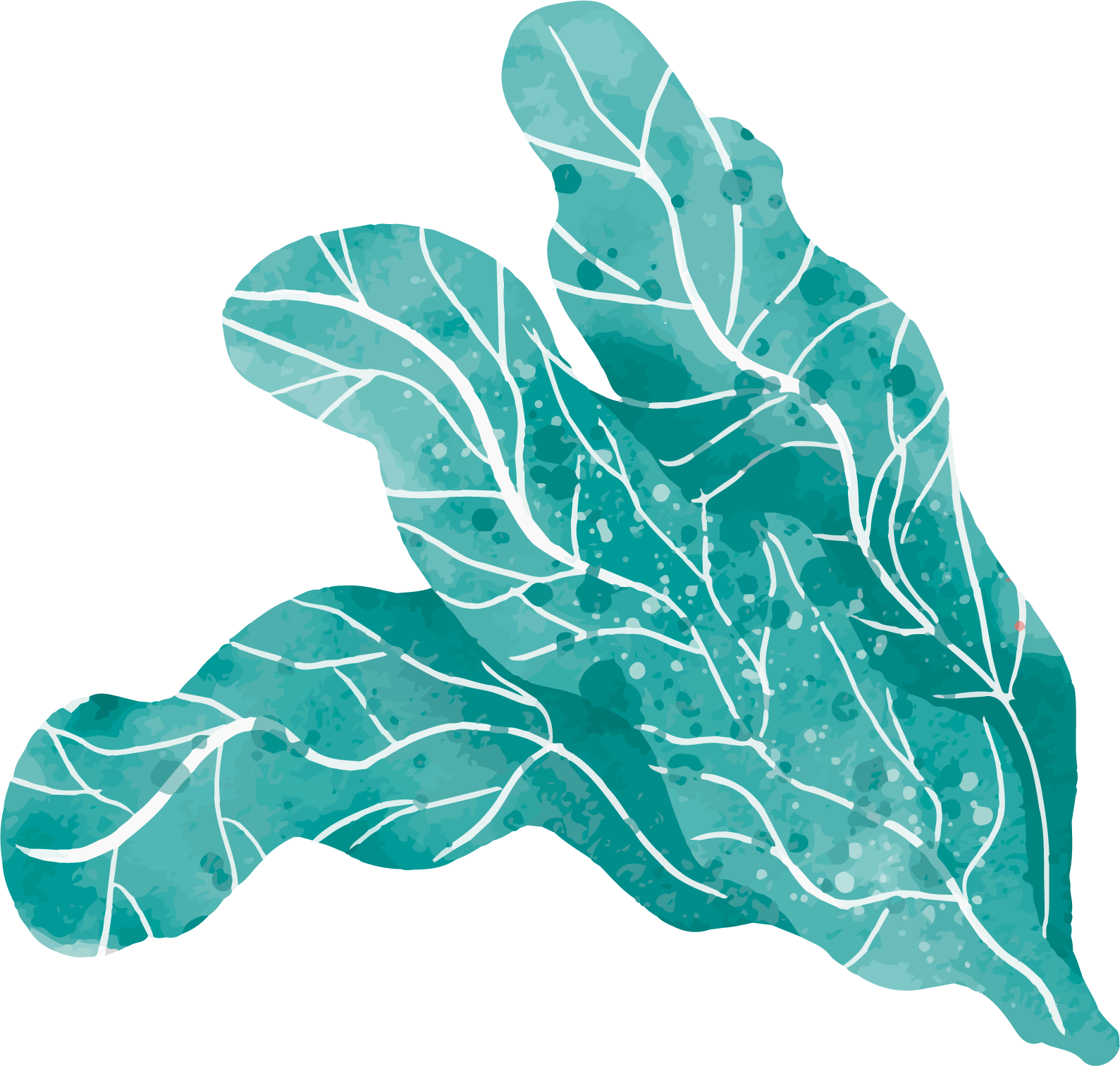 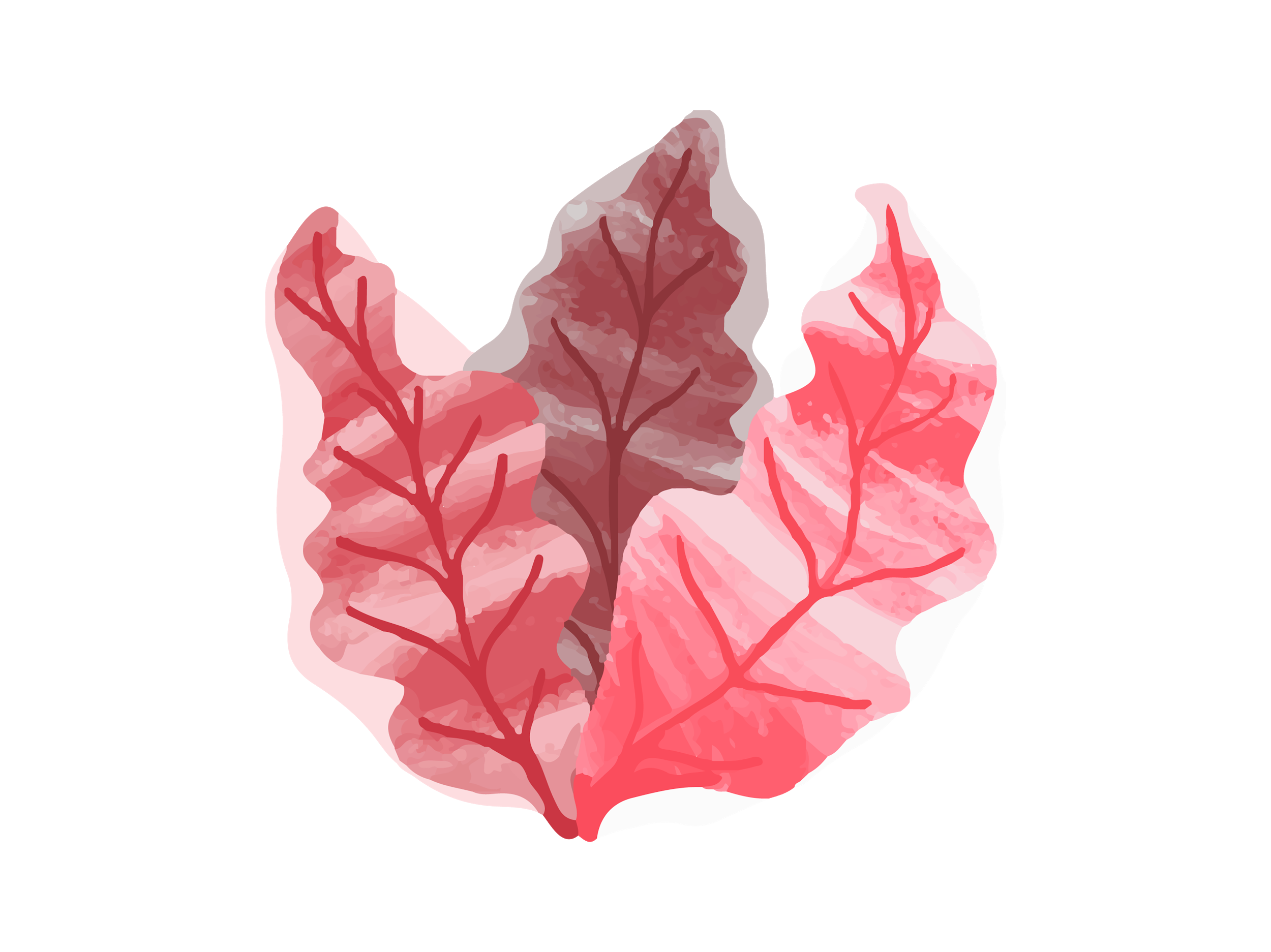 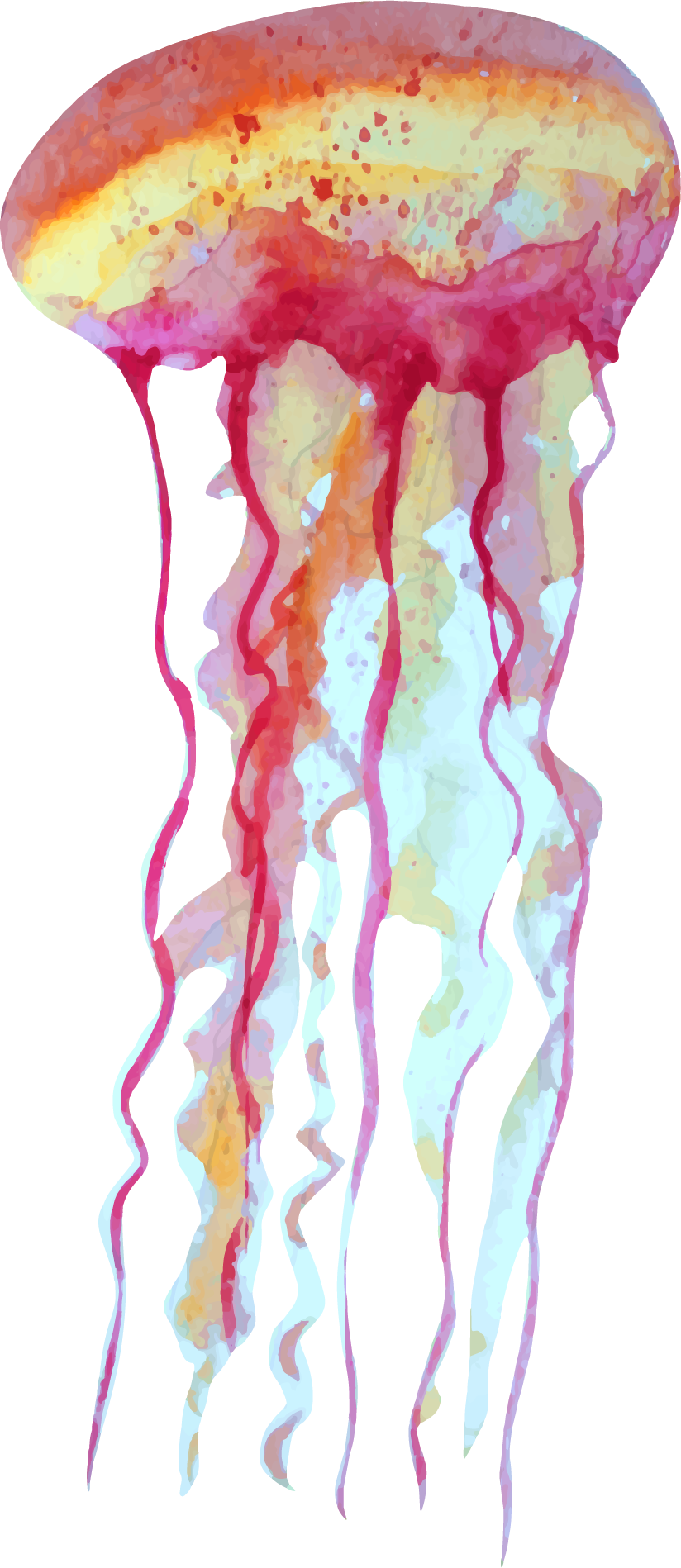 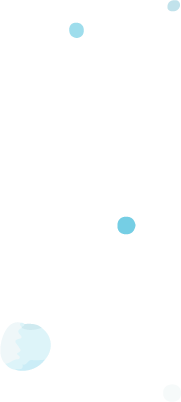 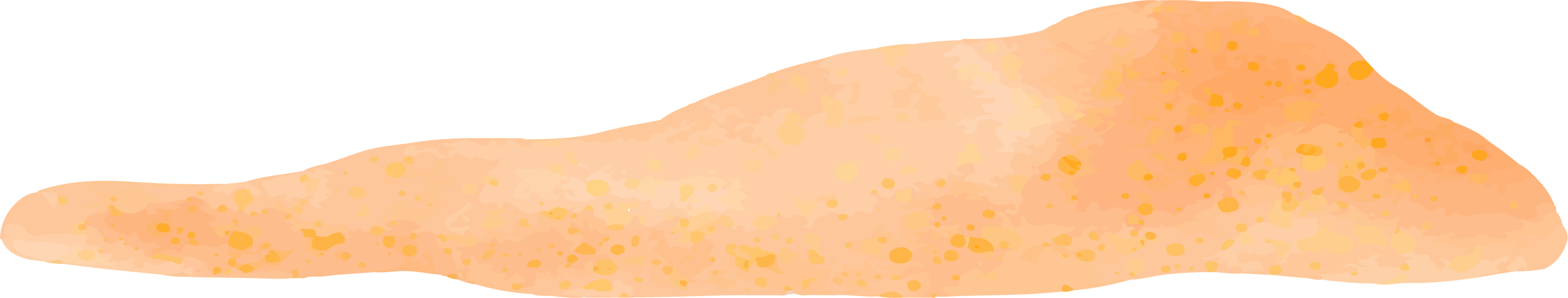 Green Moray Eel
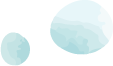 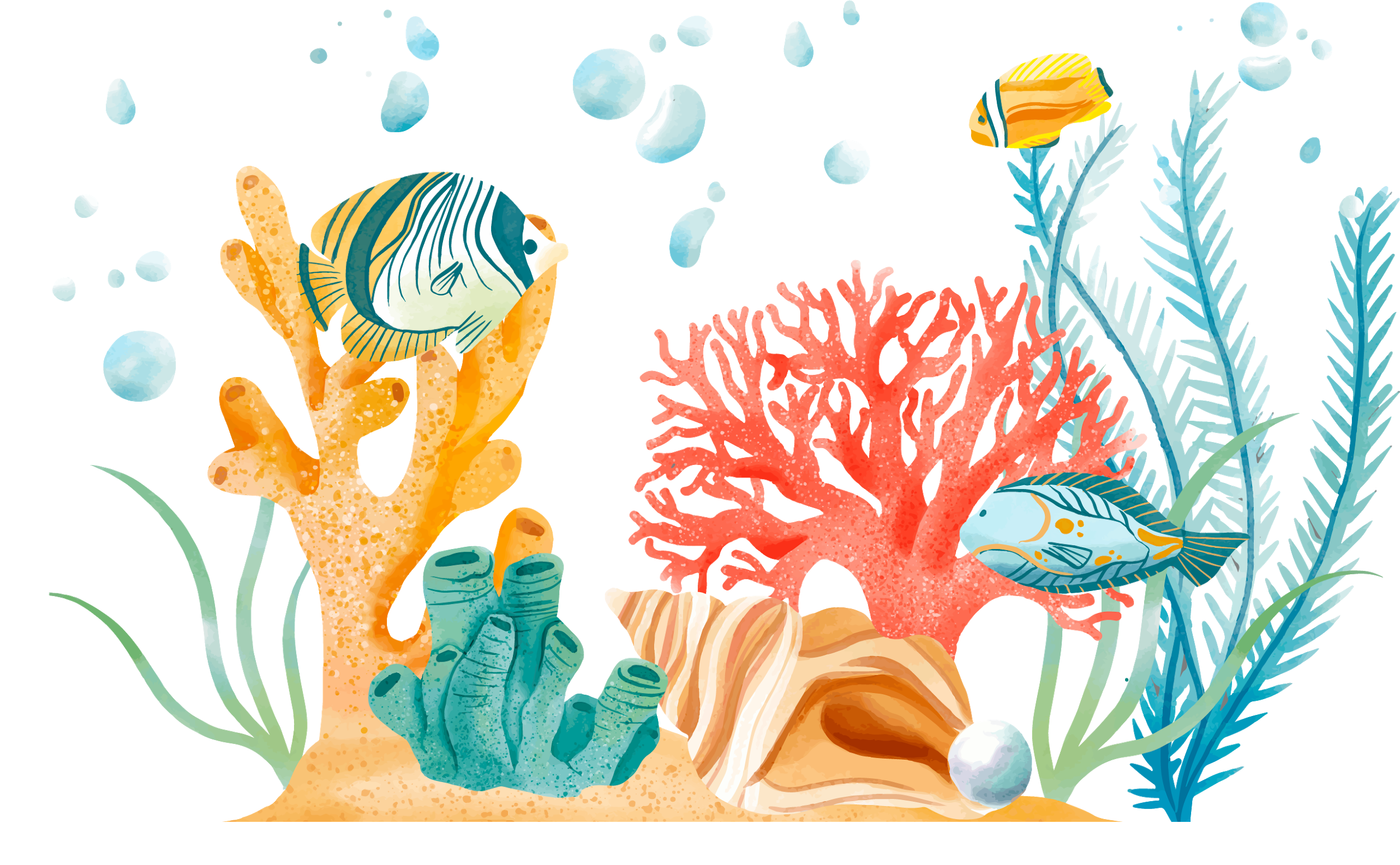 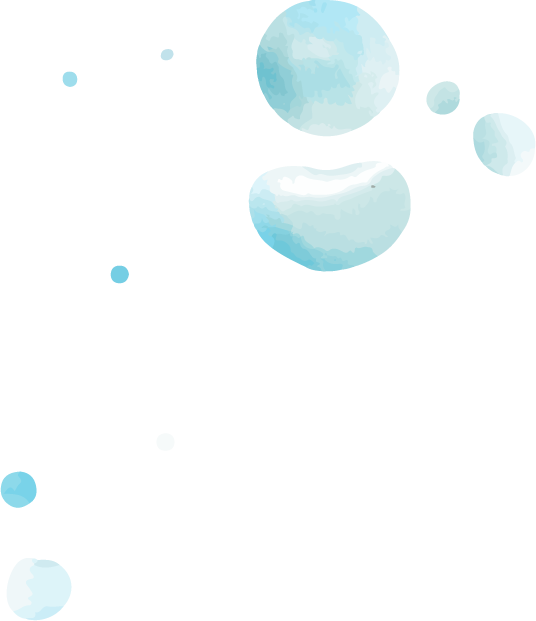 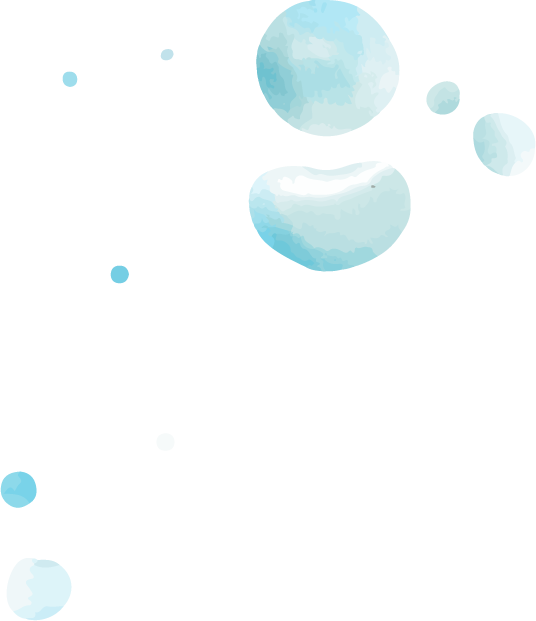 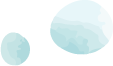 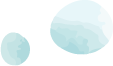 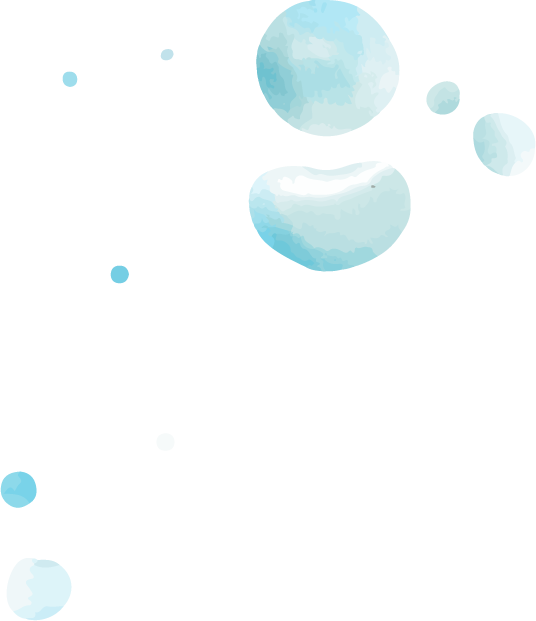 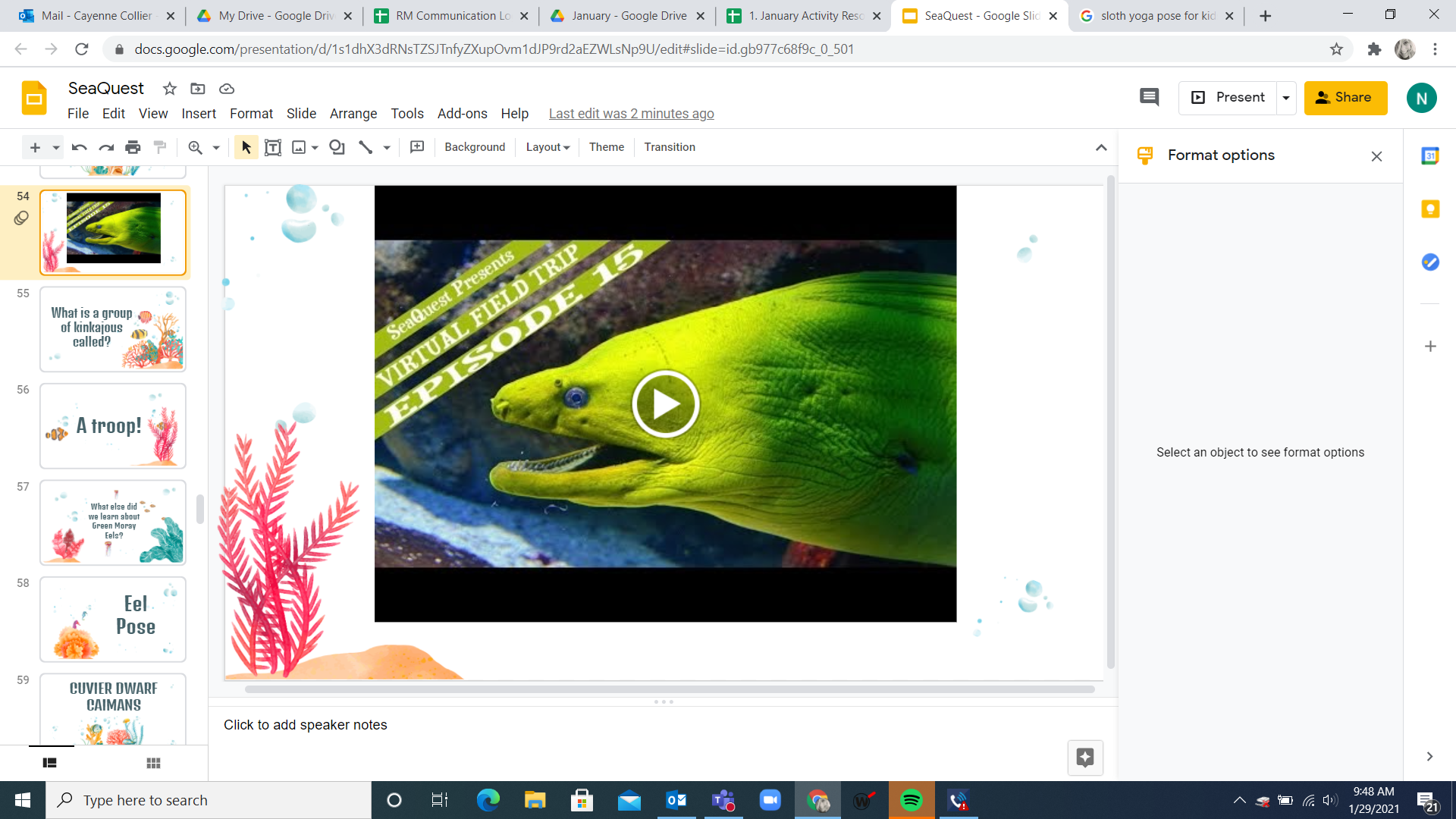 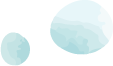 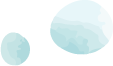 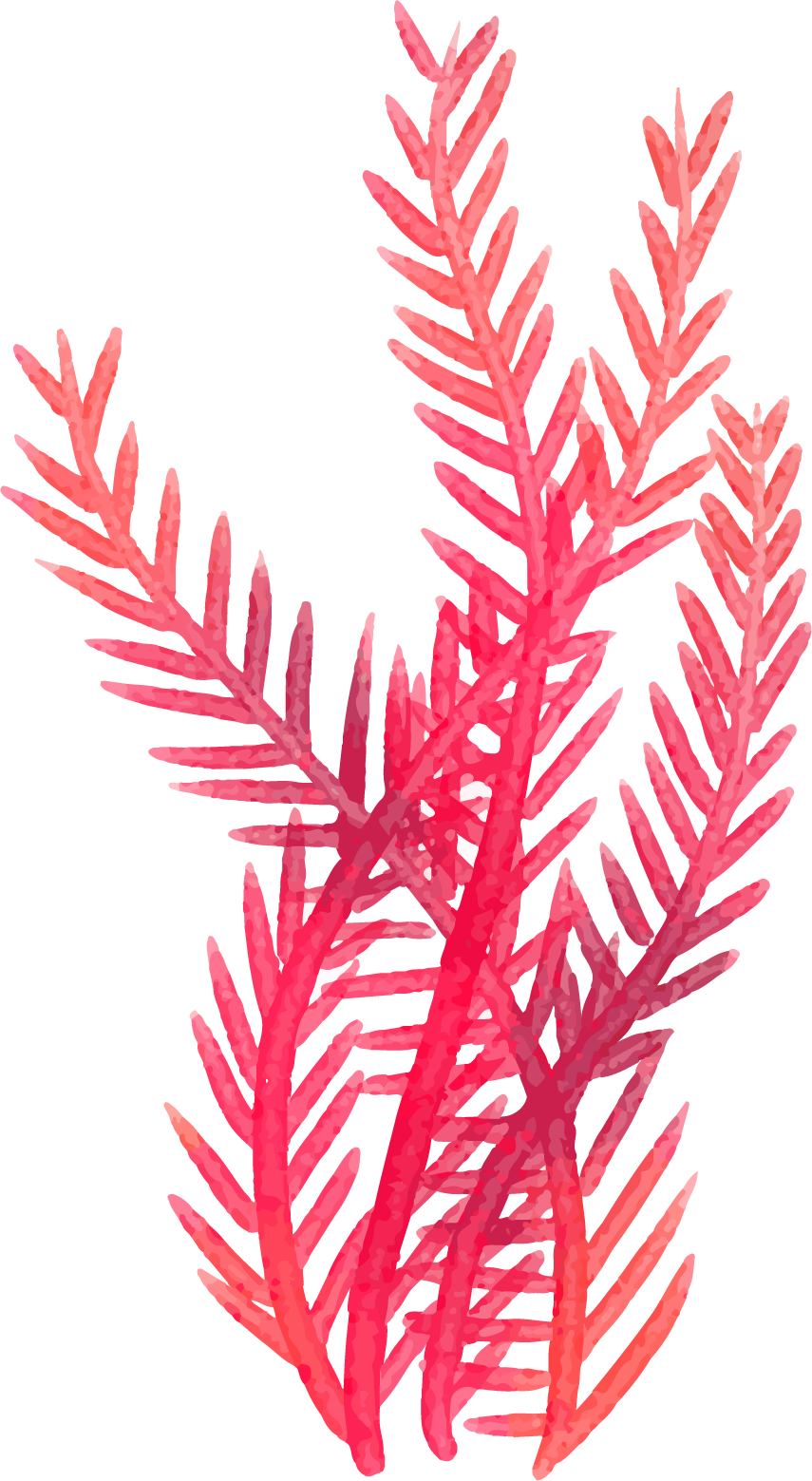 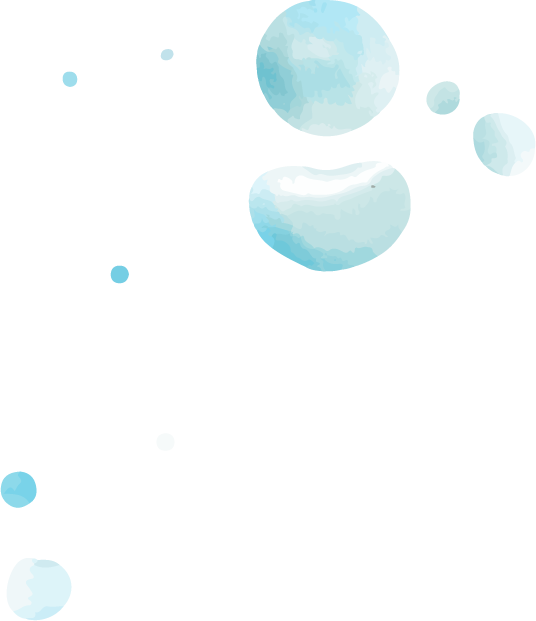 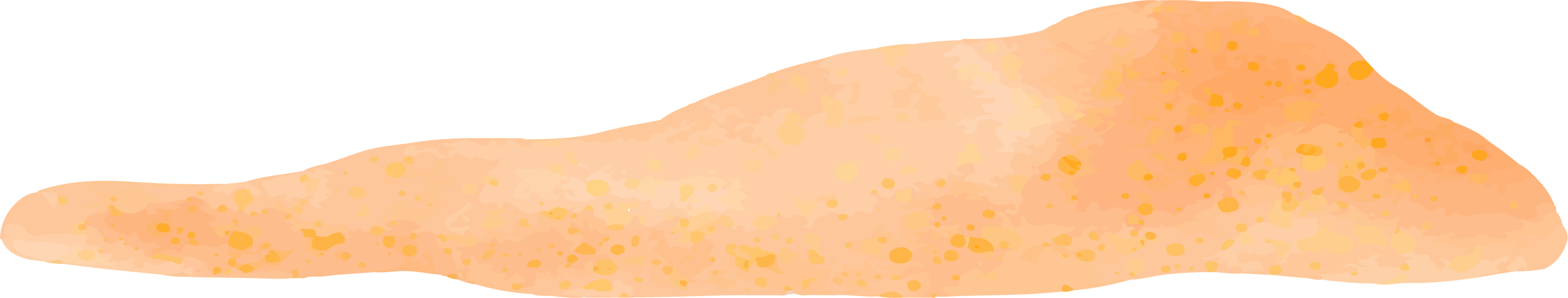 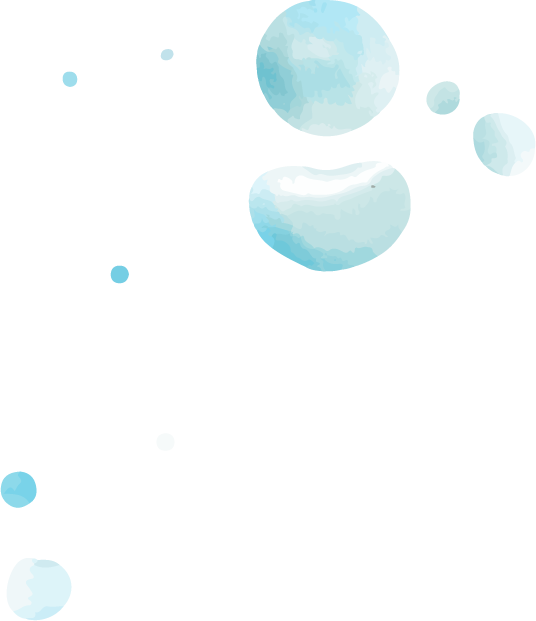 Do eels have scales?
Yes
No
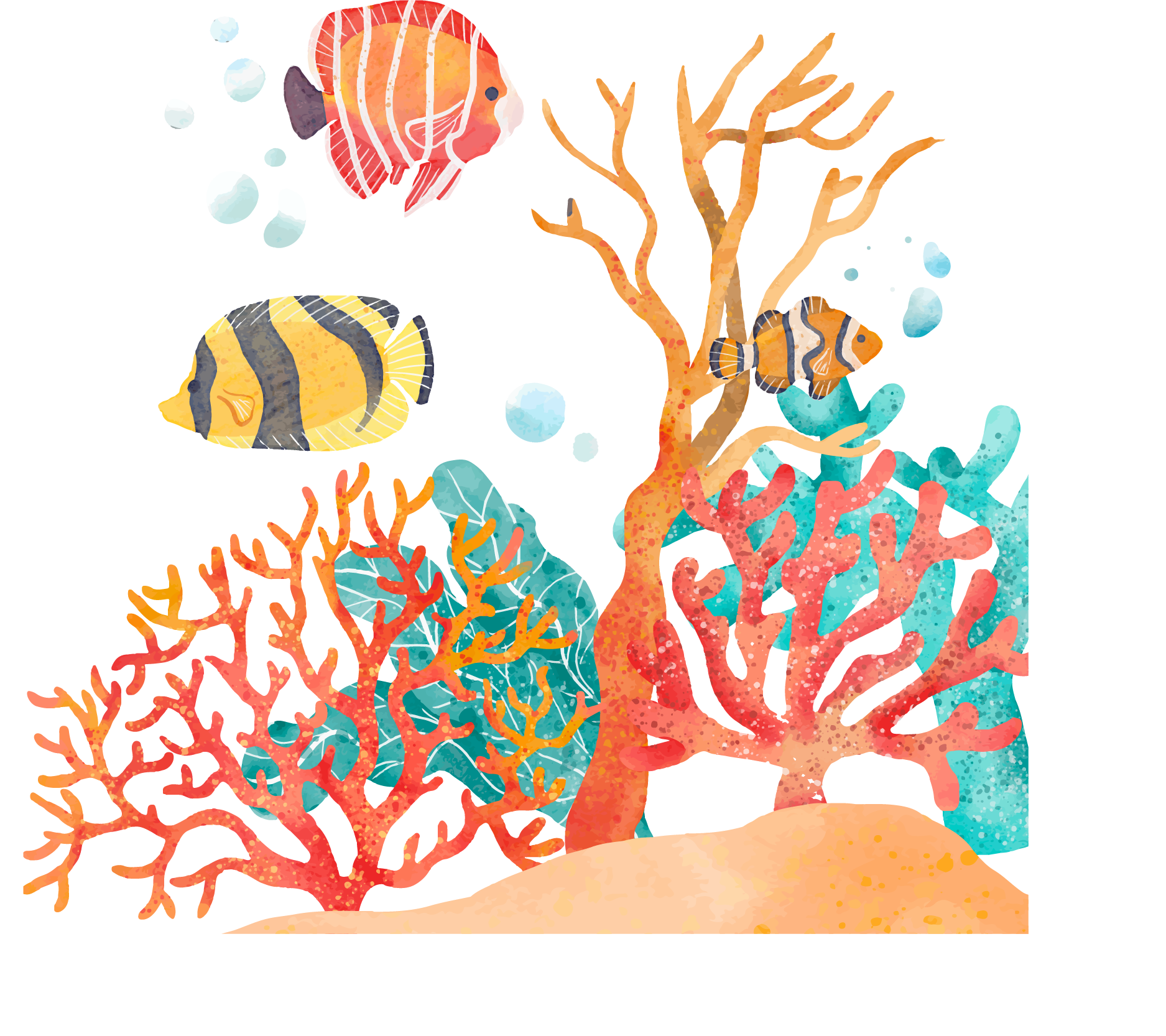 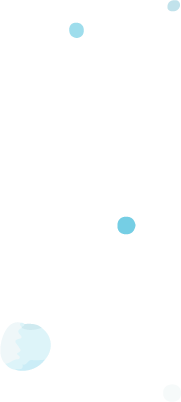 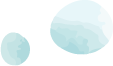 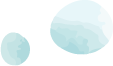 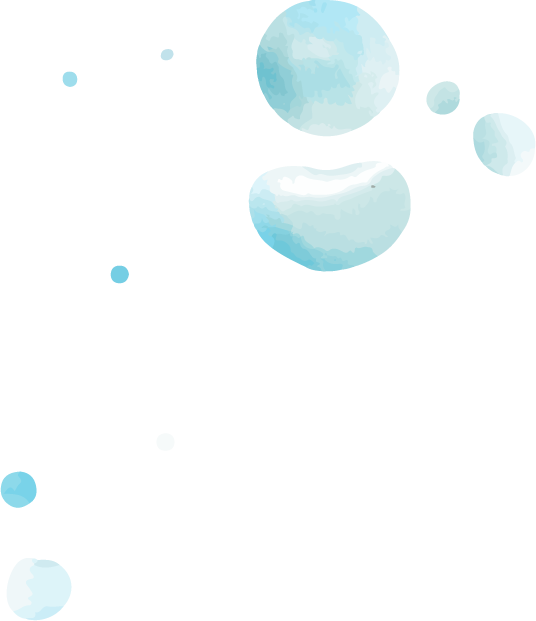 No scales!
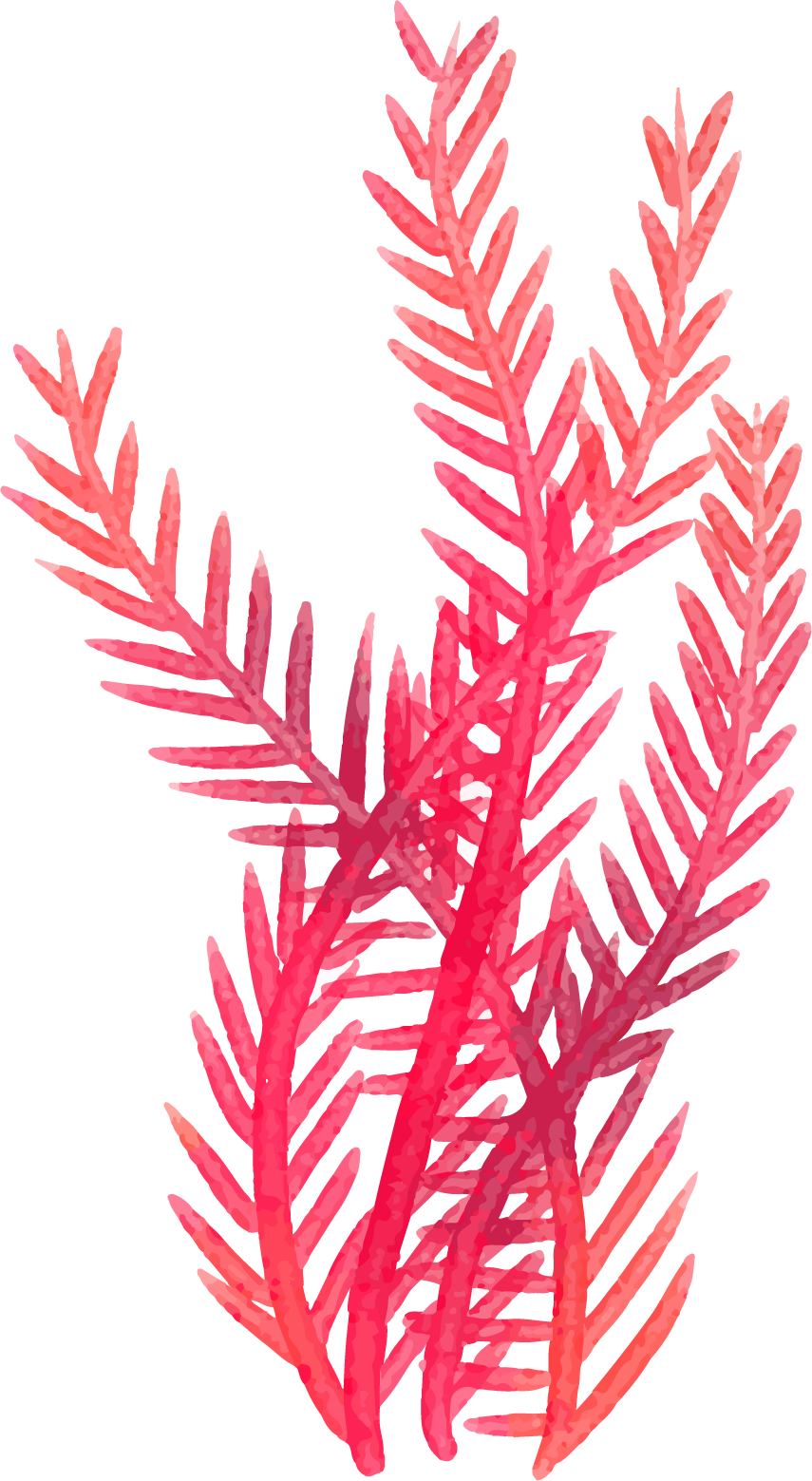 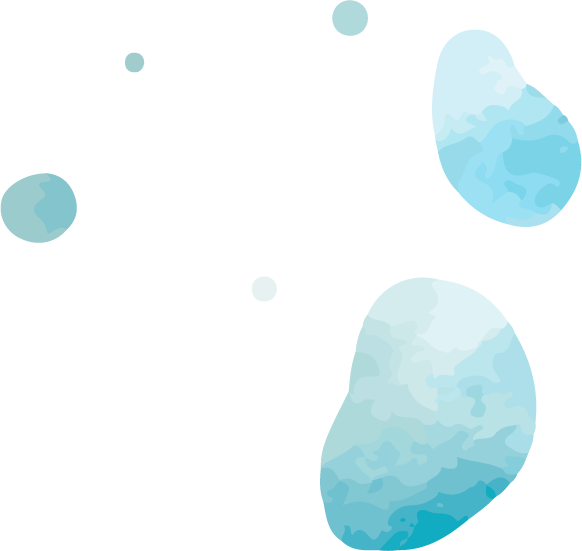 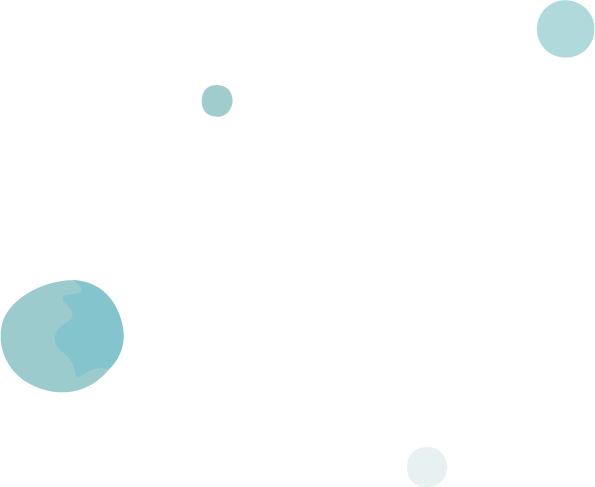 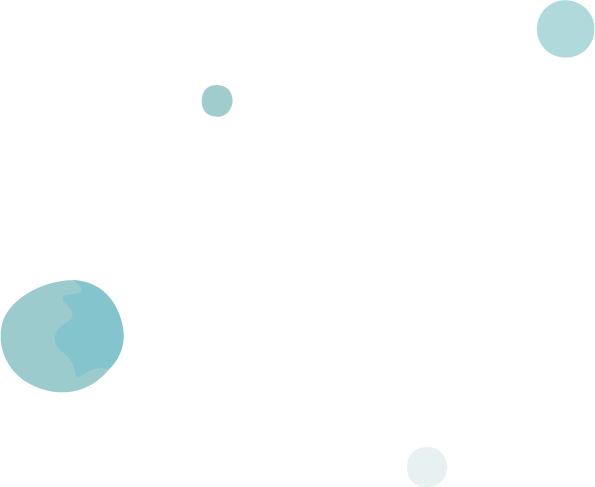 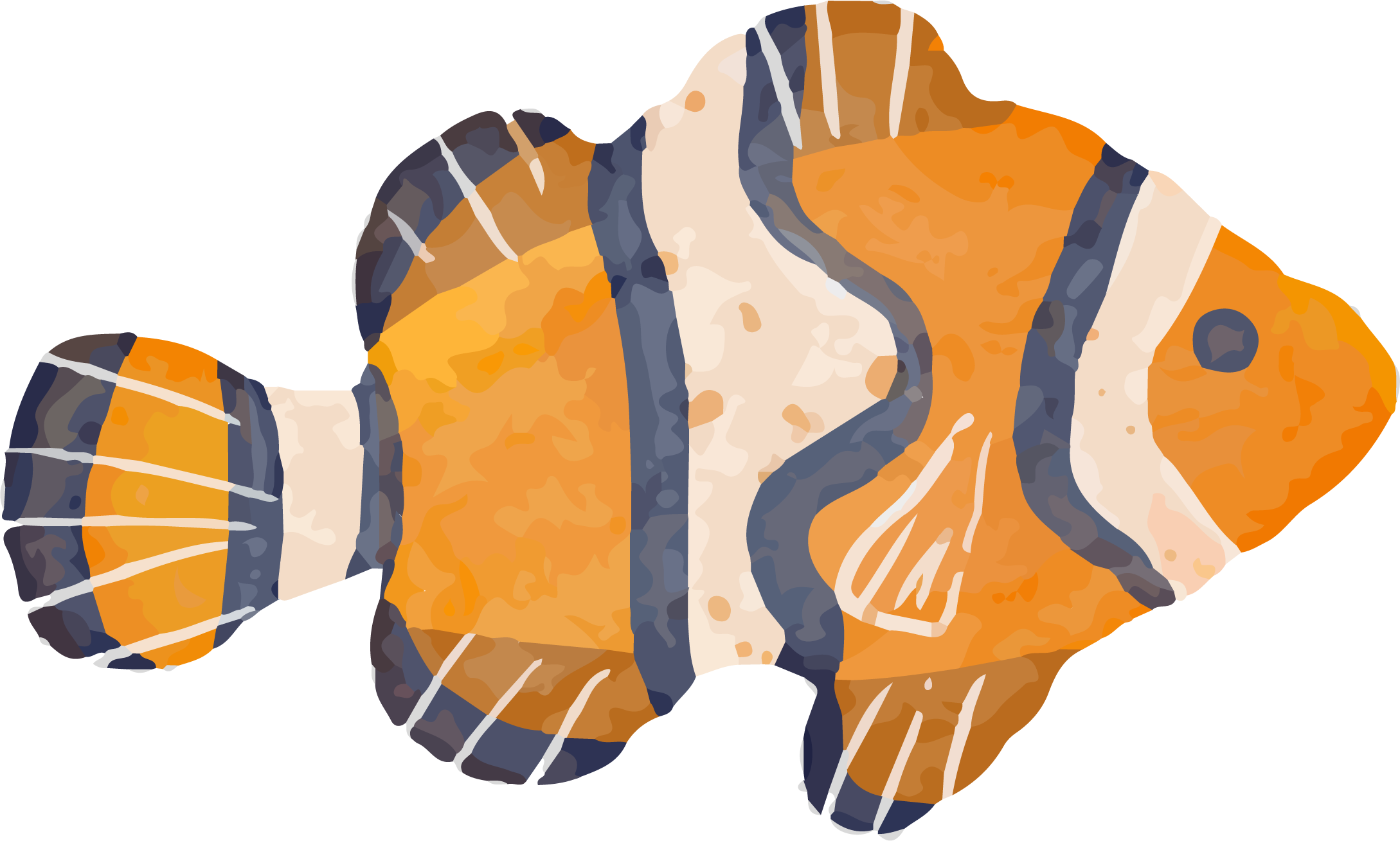 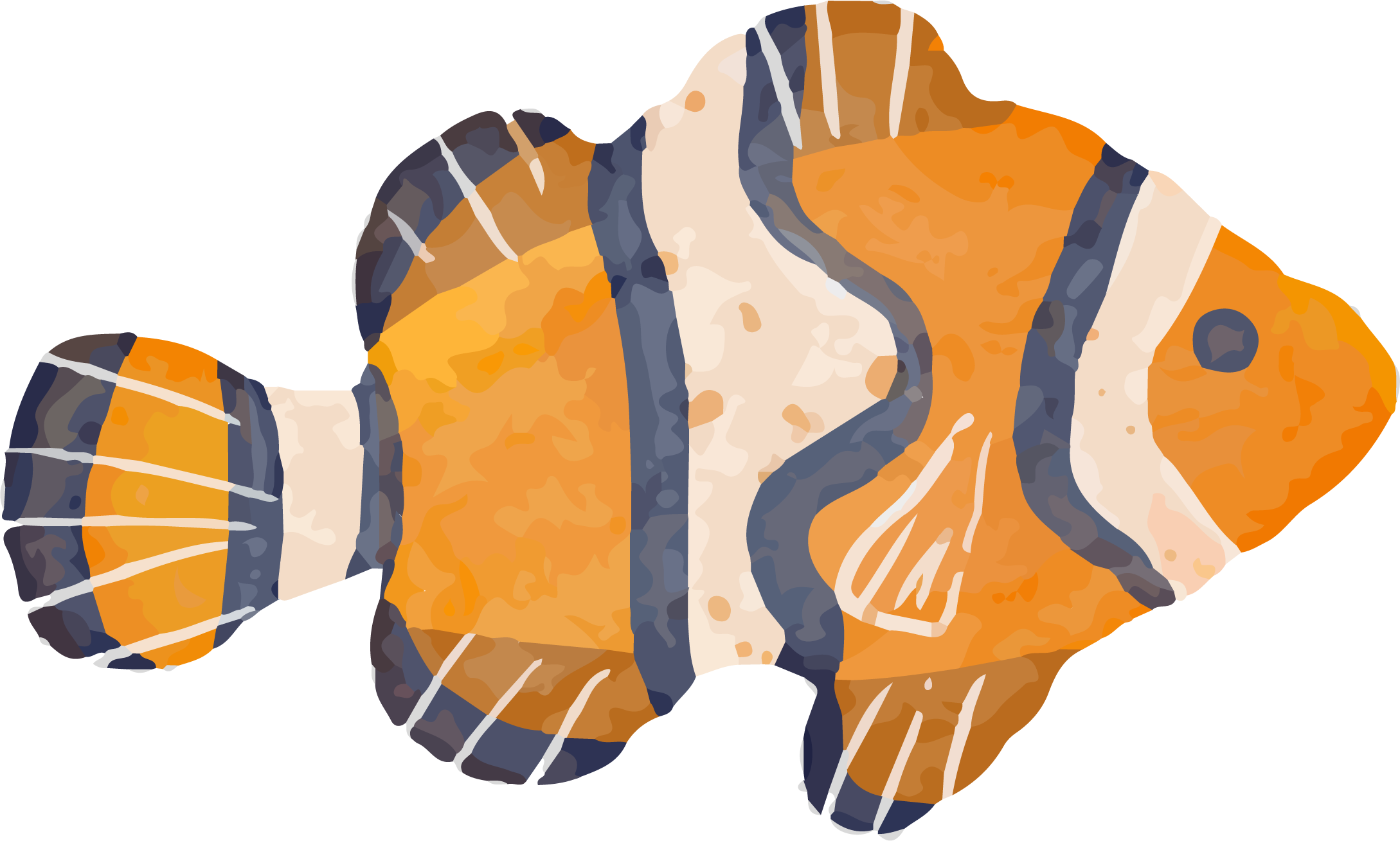 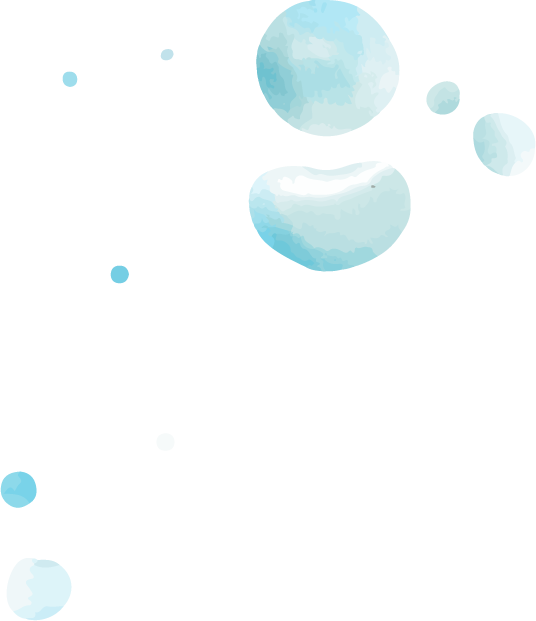 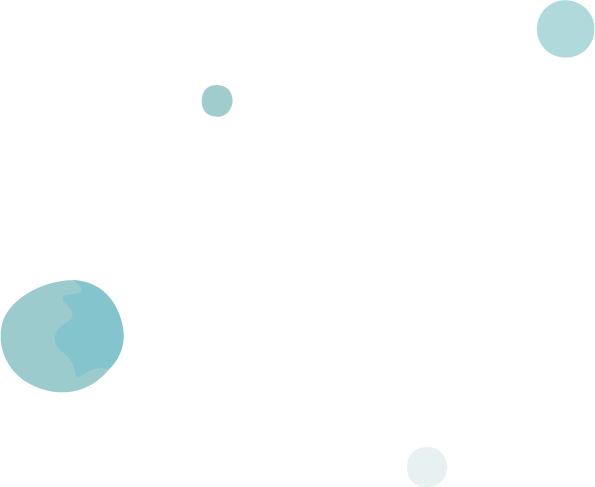 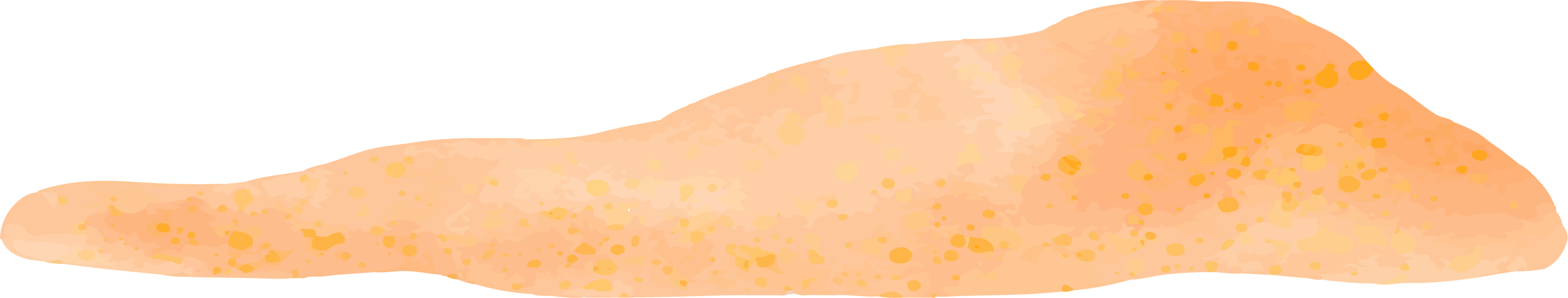 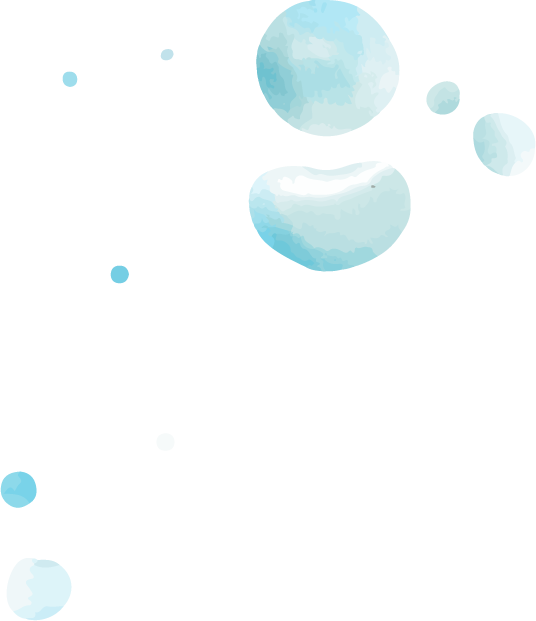 How do eels breathe?
Mouth
Nose
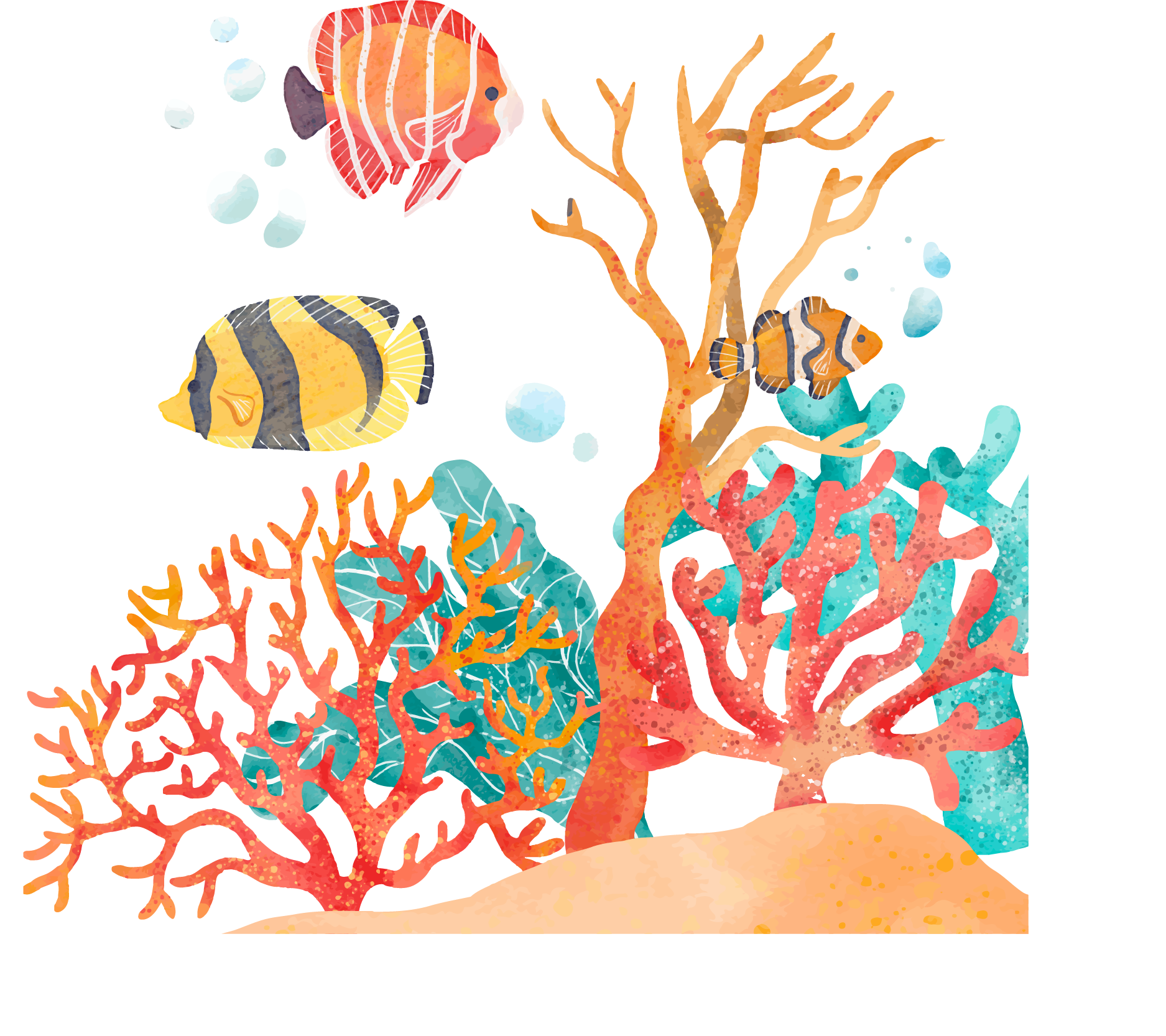 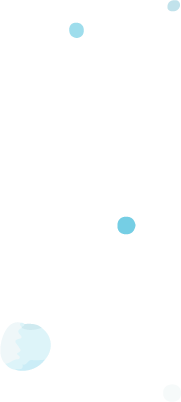 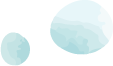 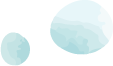 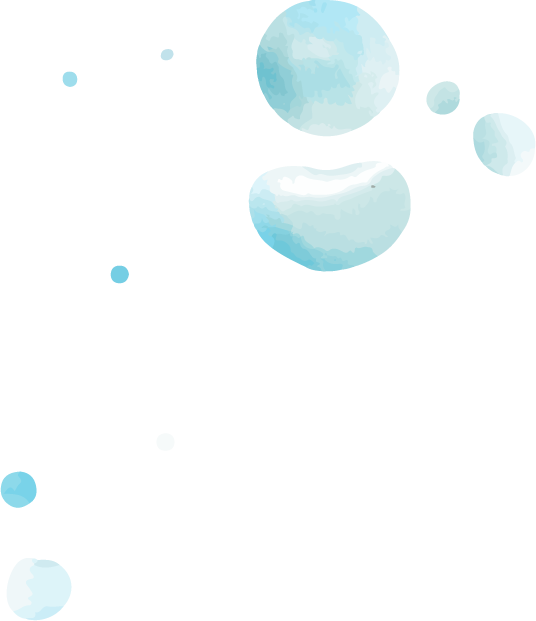 Eels breathe through their mouths!
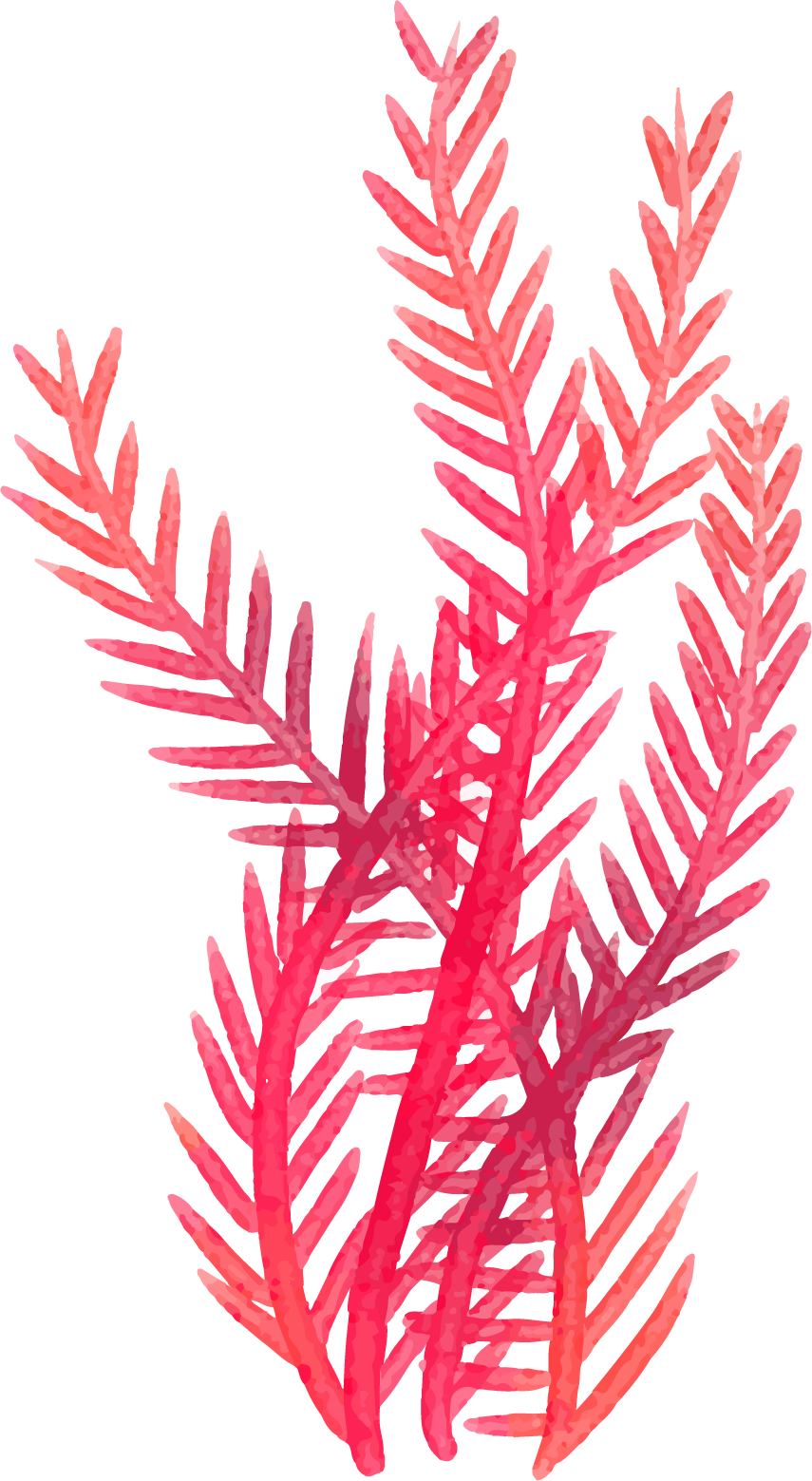 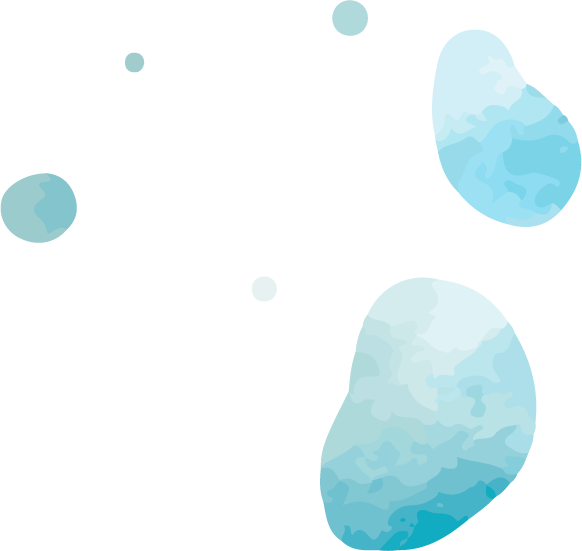 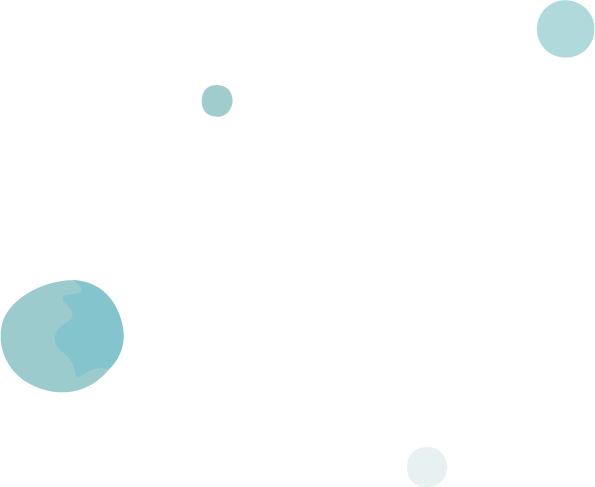 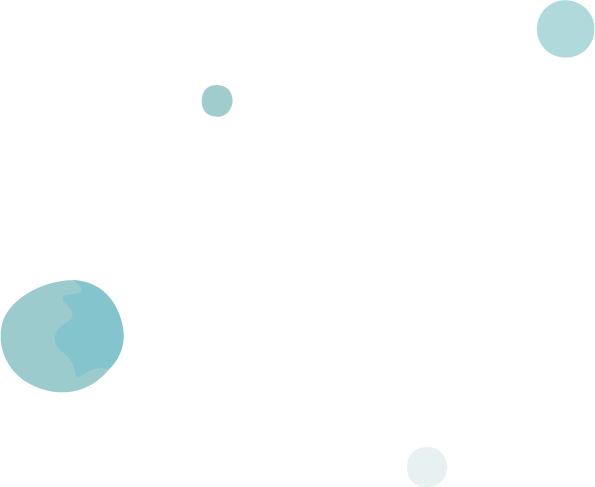 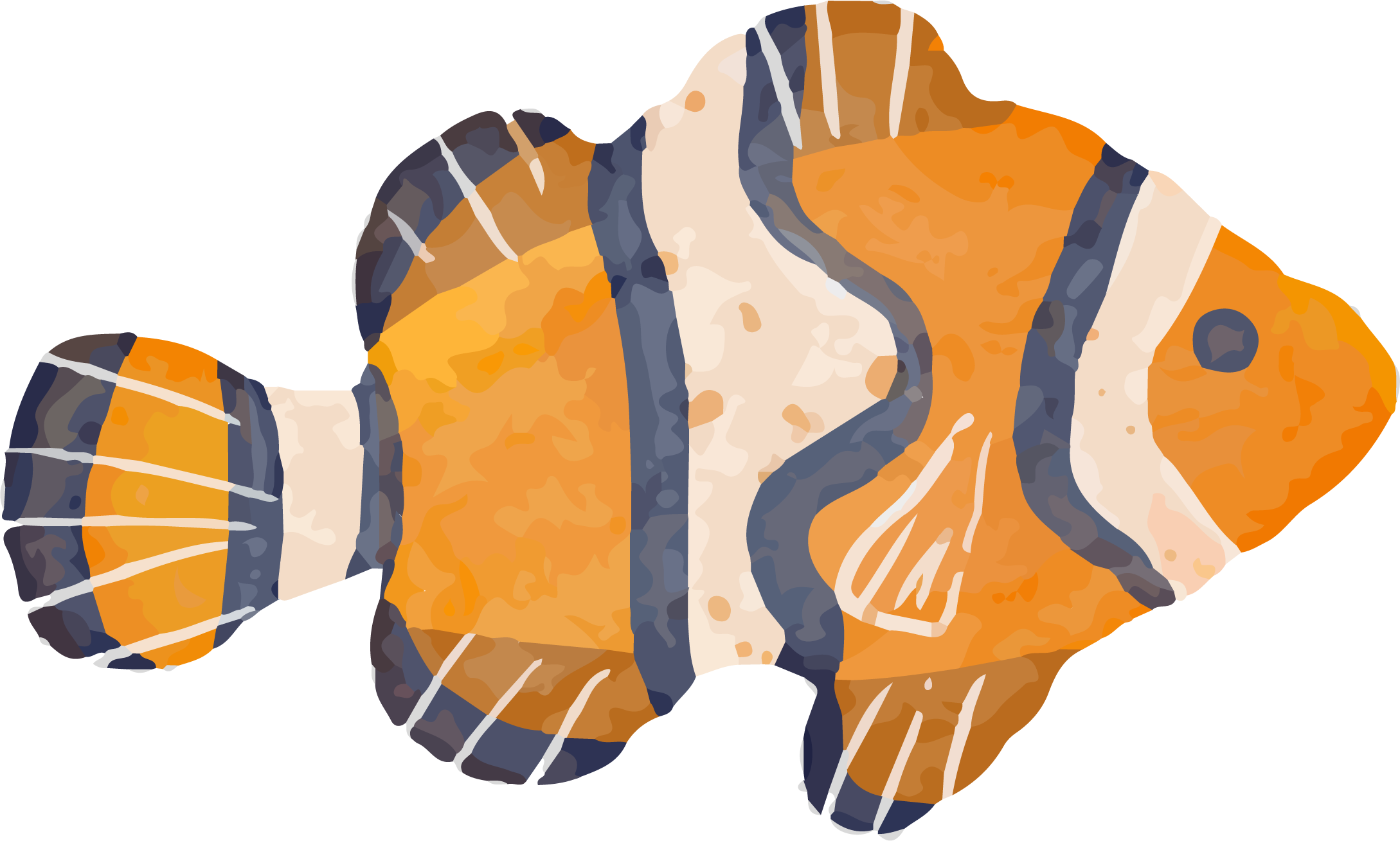 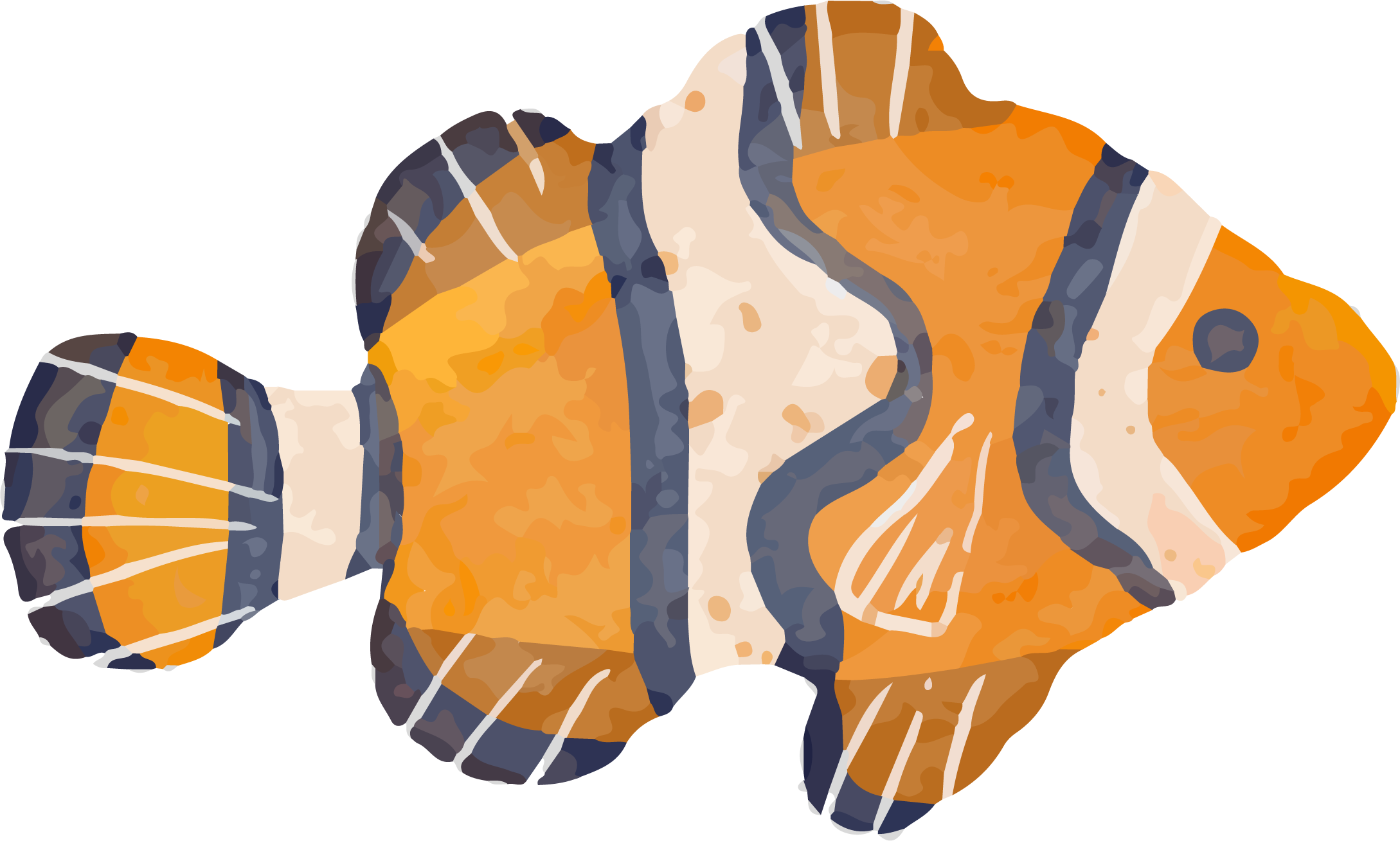 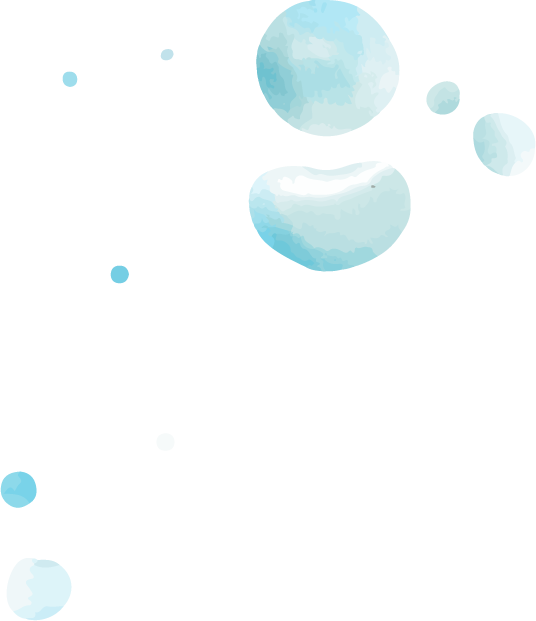 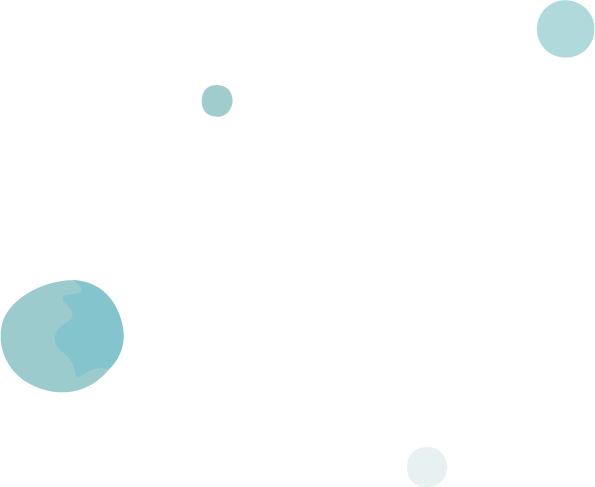 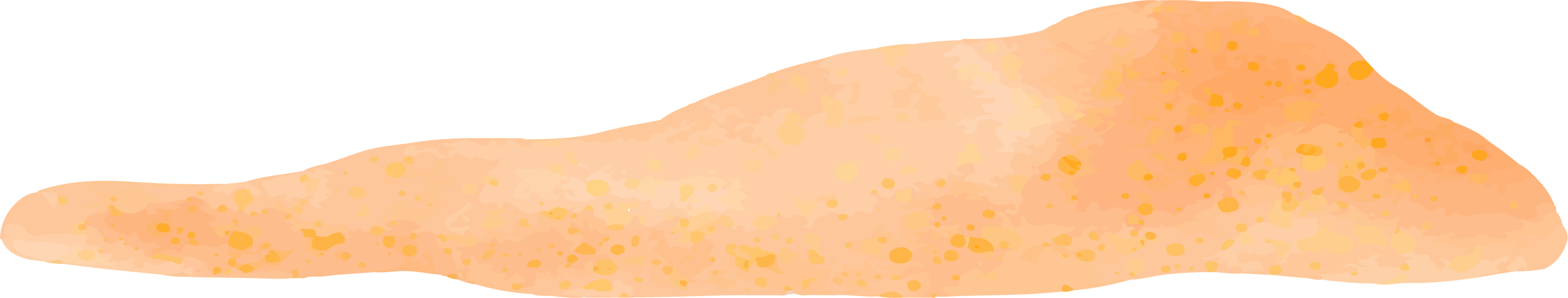 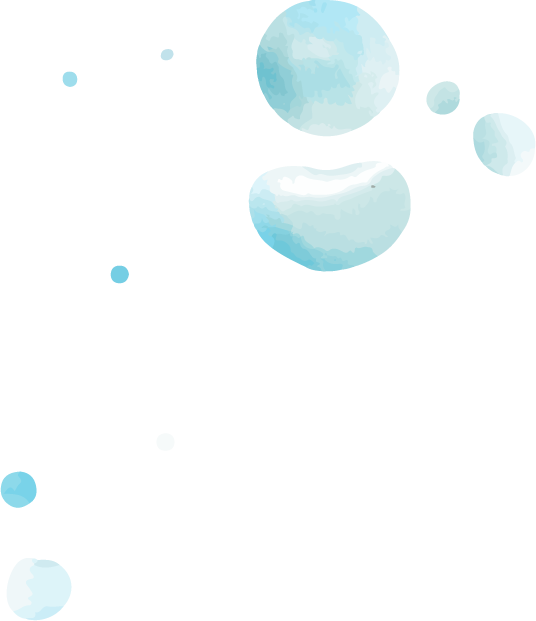 Which is stronger for an eel?
Smell
Hearing
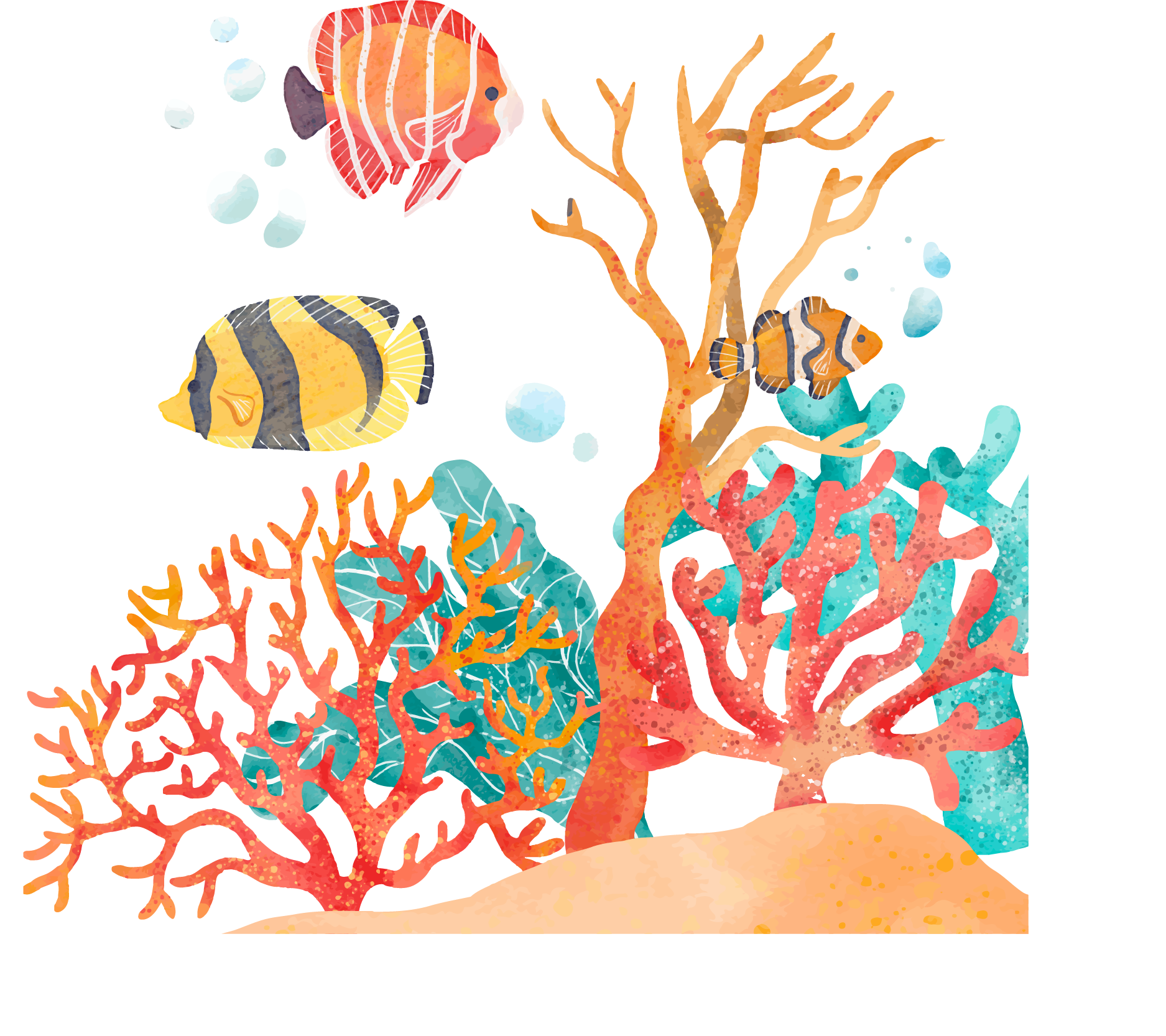 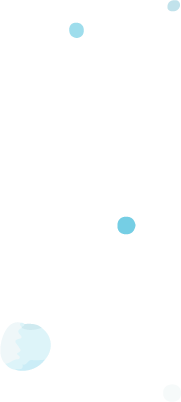 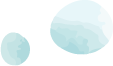 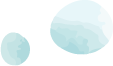 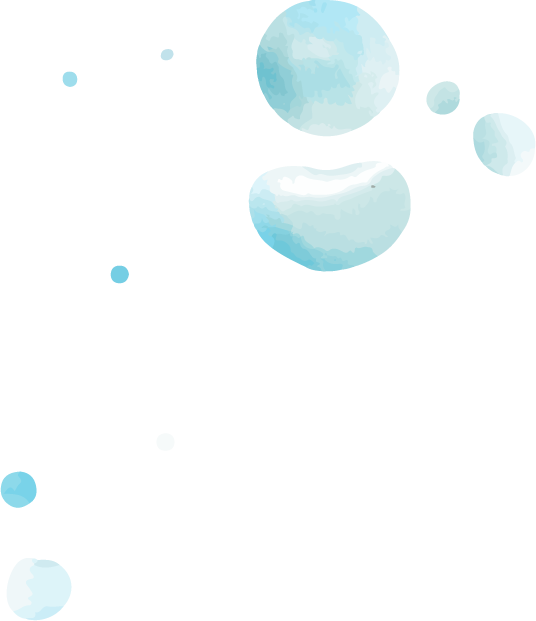 Eels have an amazing sense of smell!
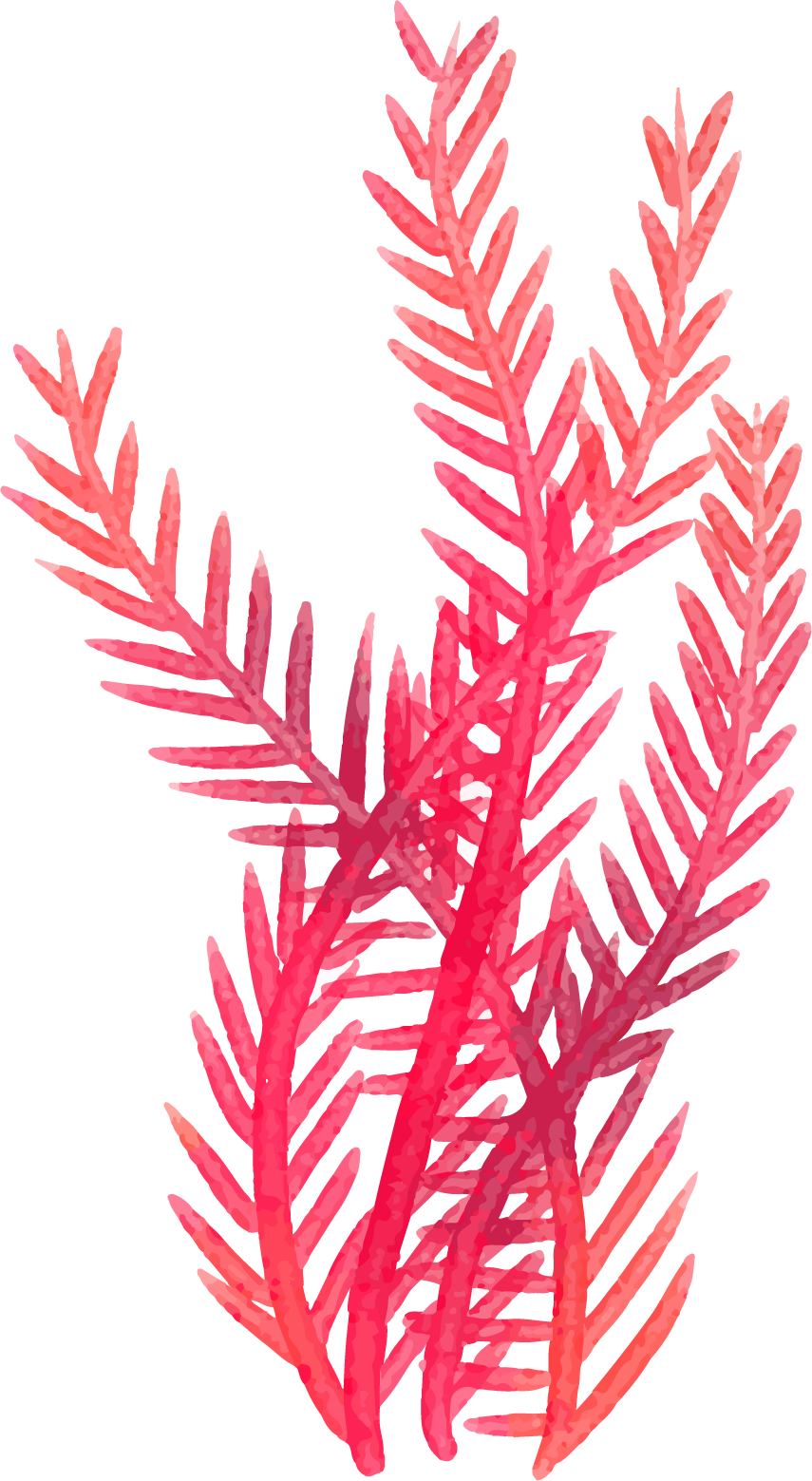 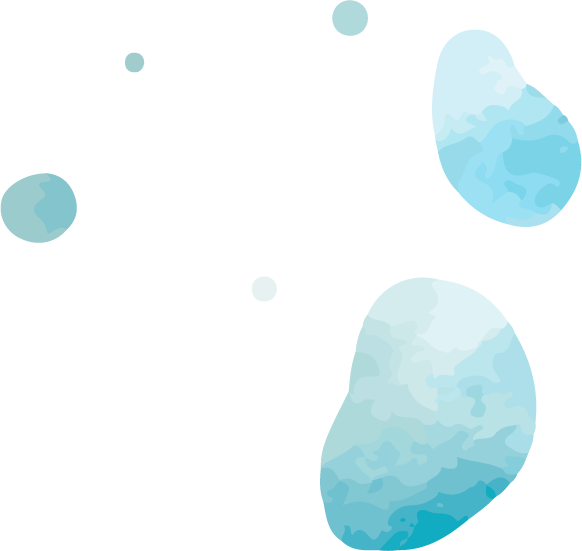 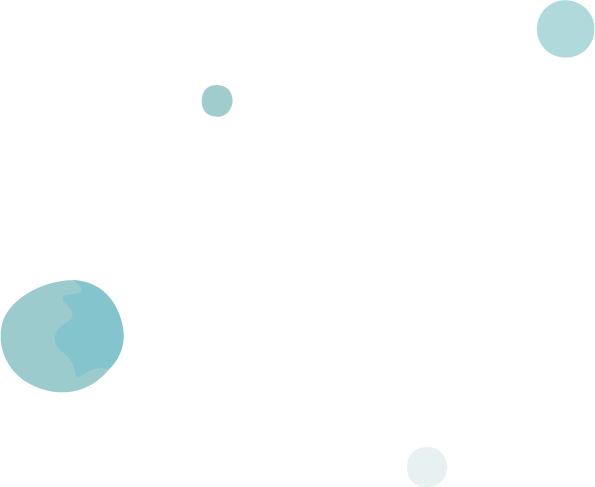 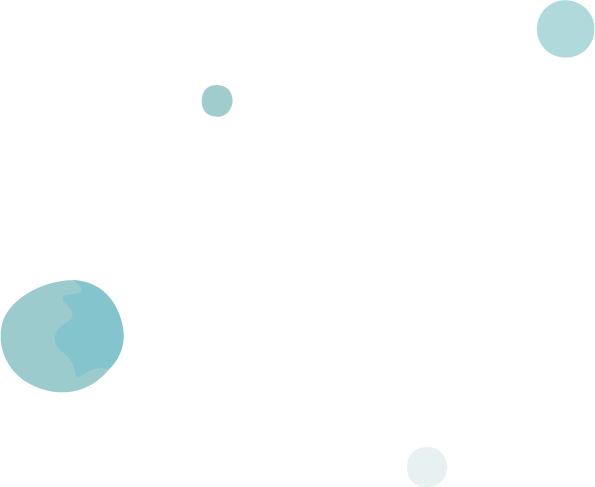 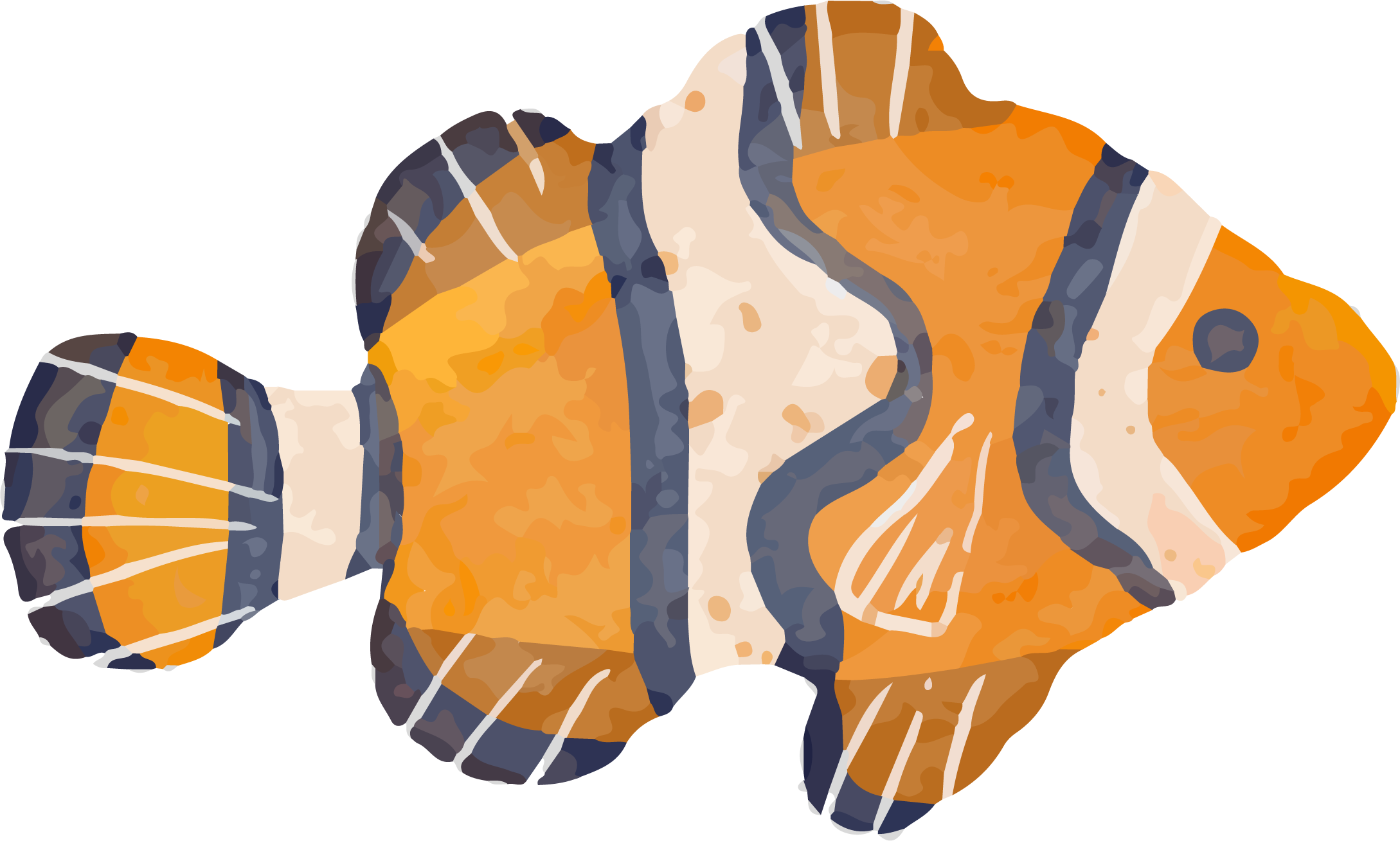 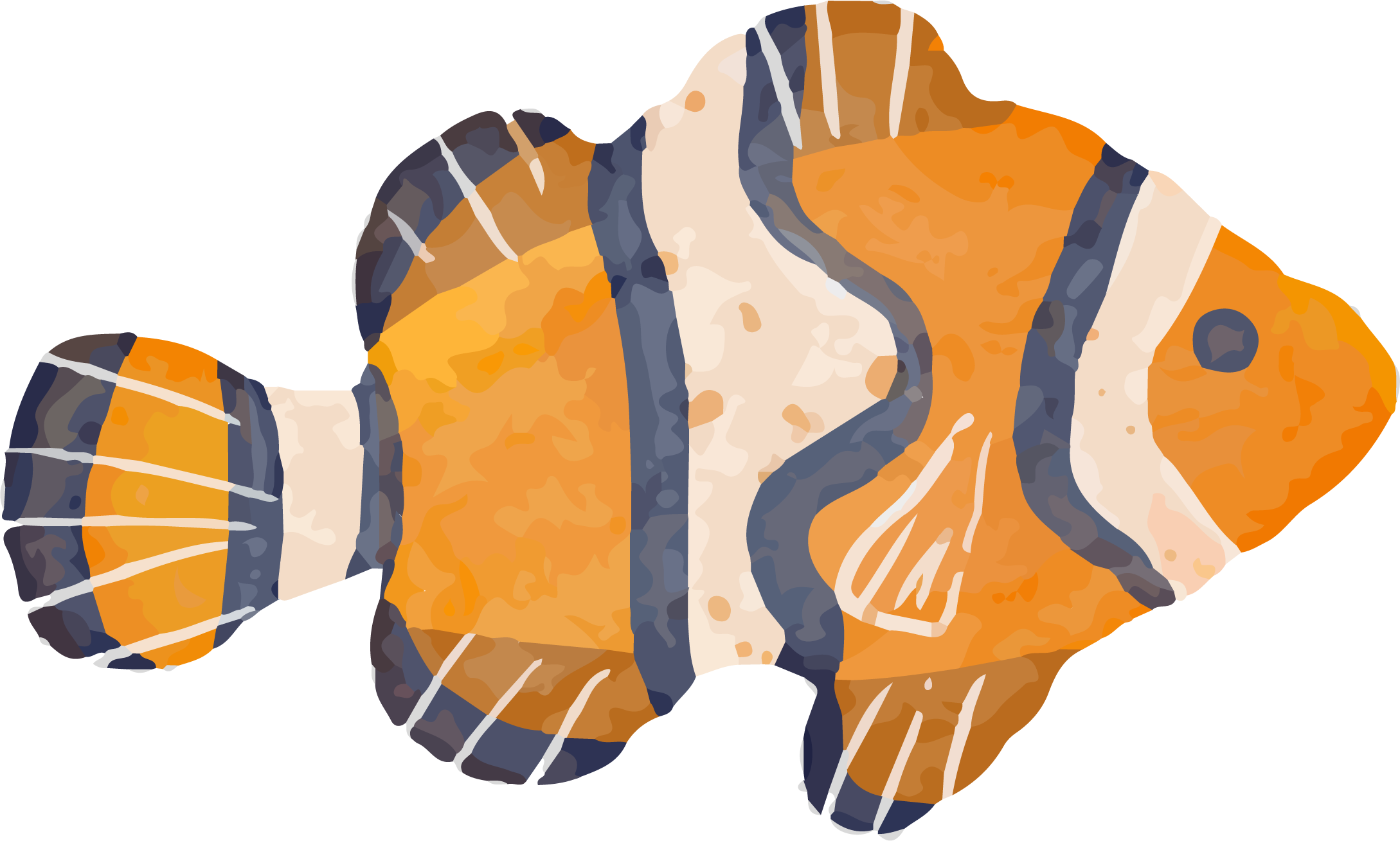 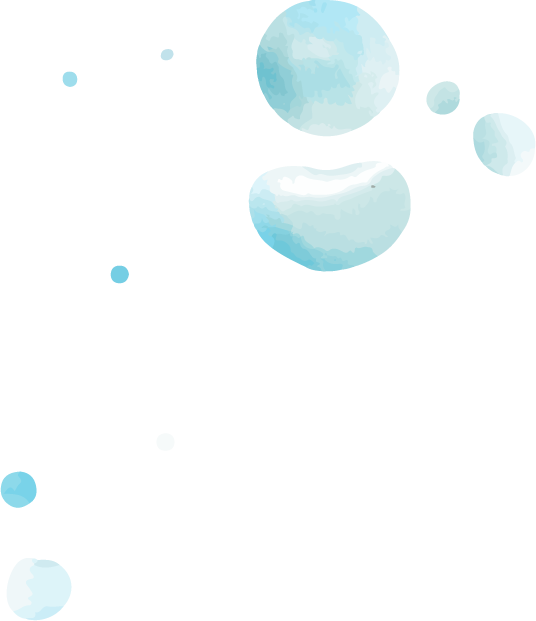 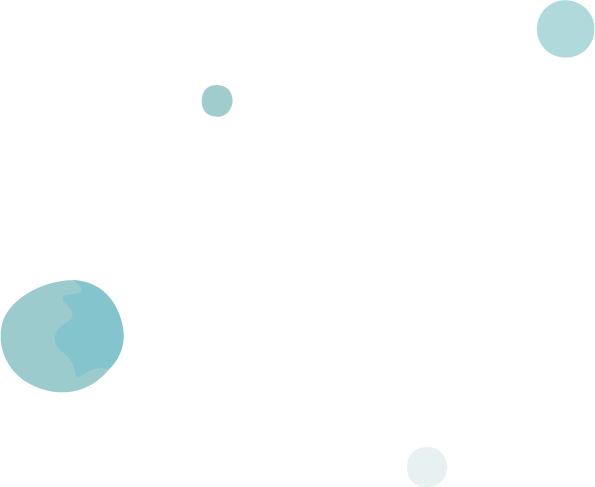 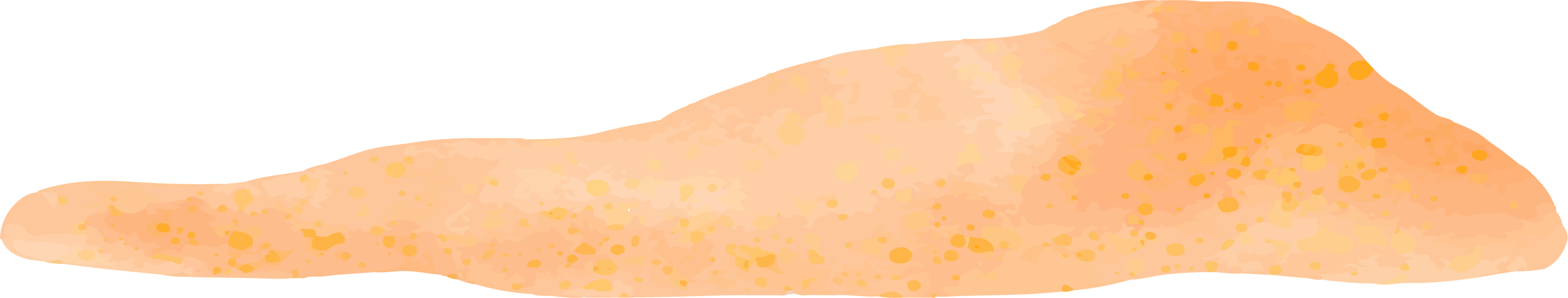 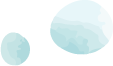 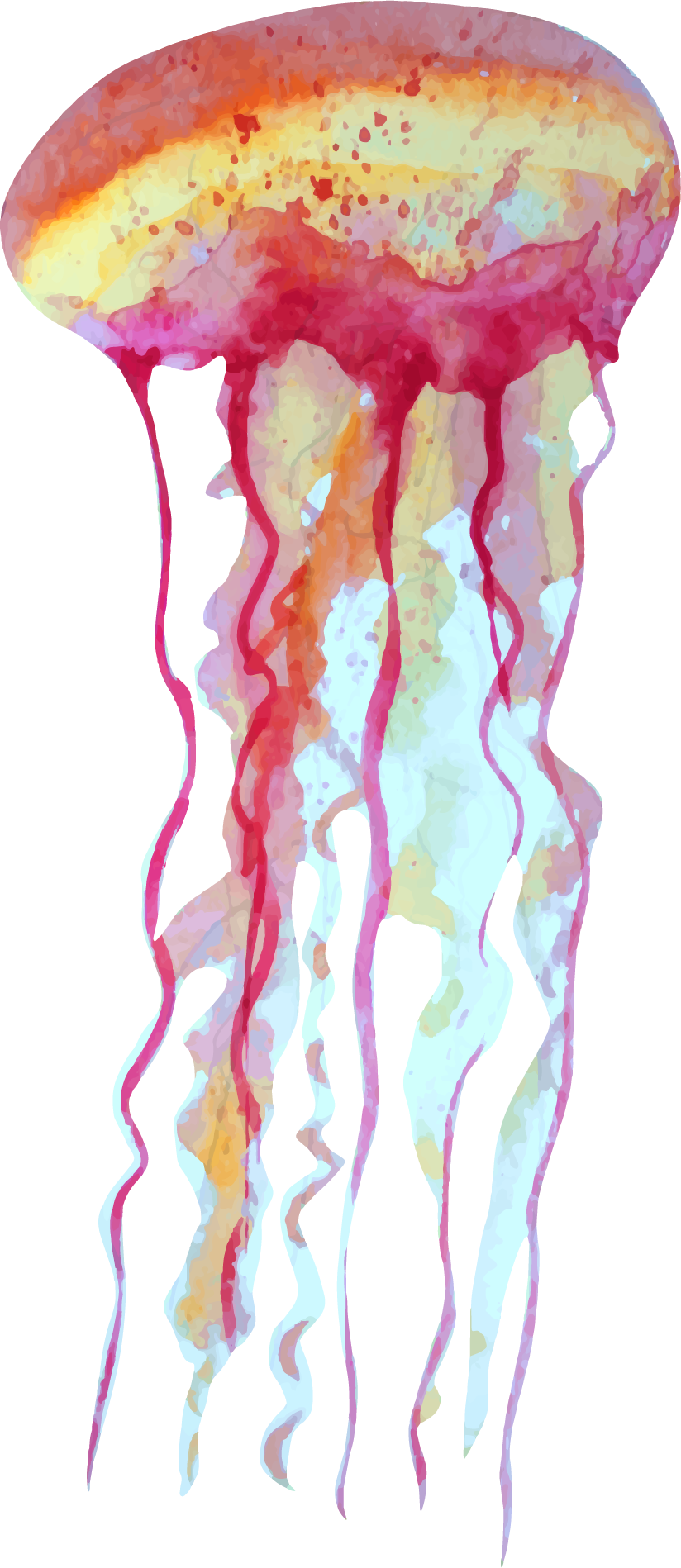 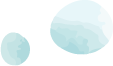 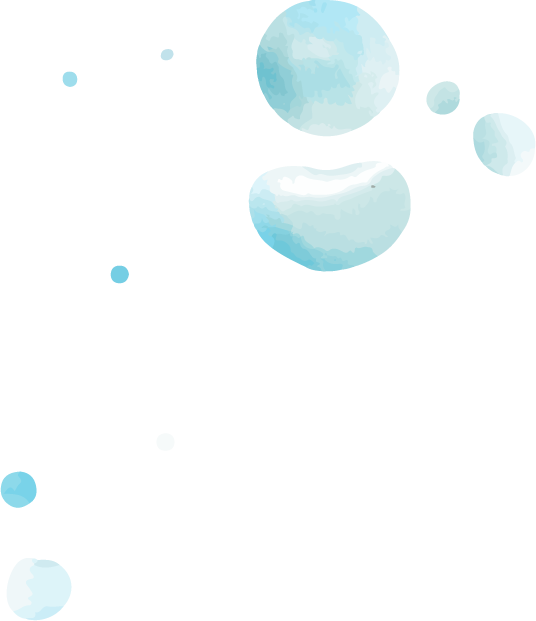 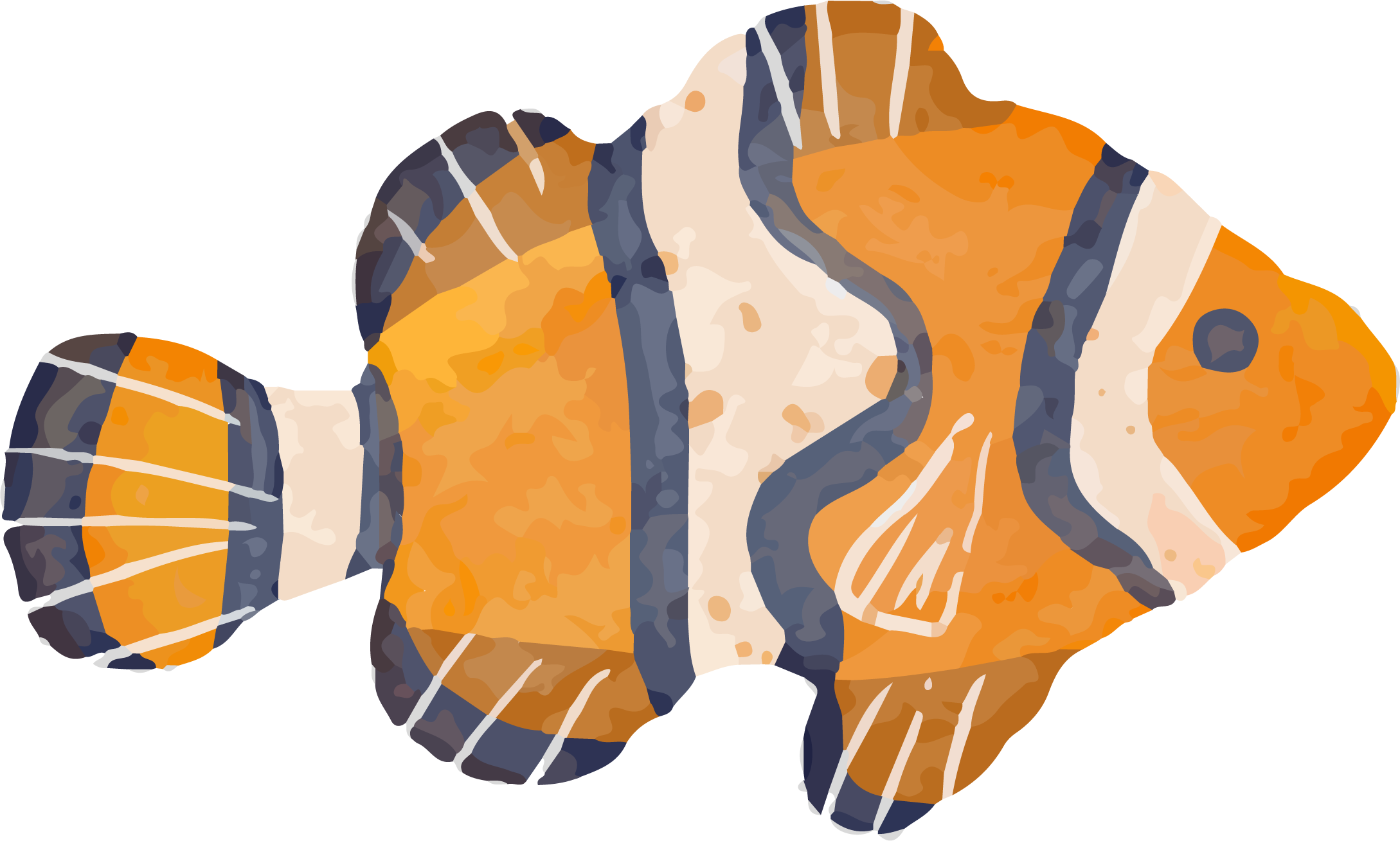 What else did we learn about Green Moray Eels?
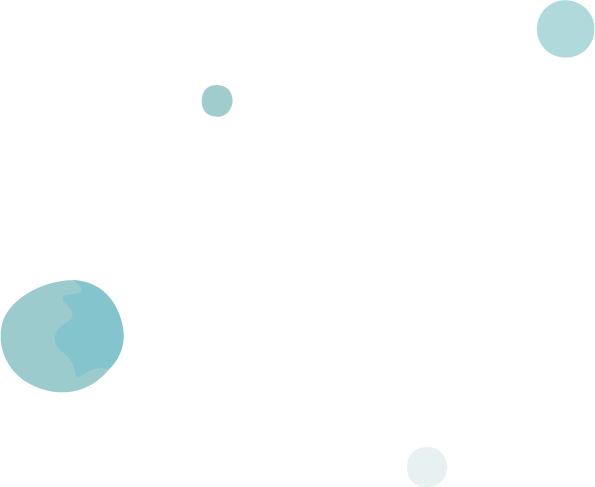 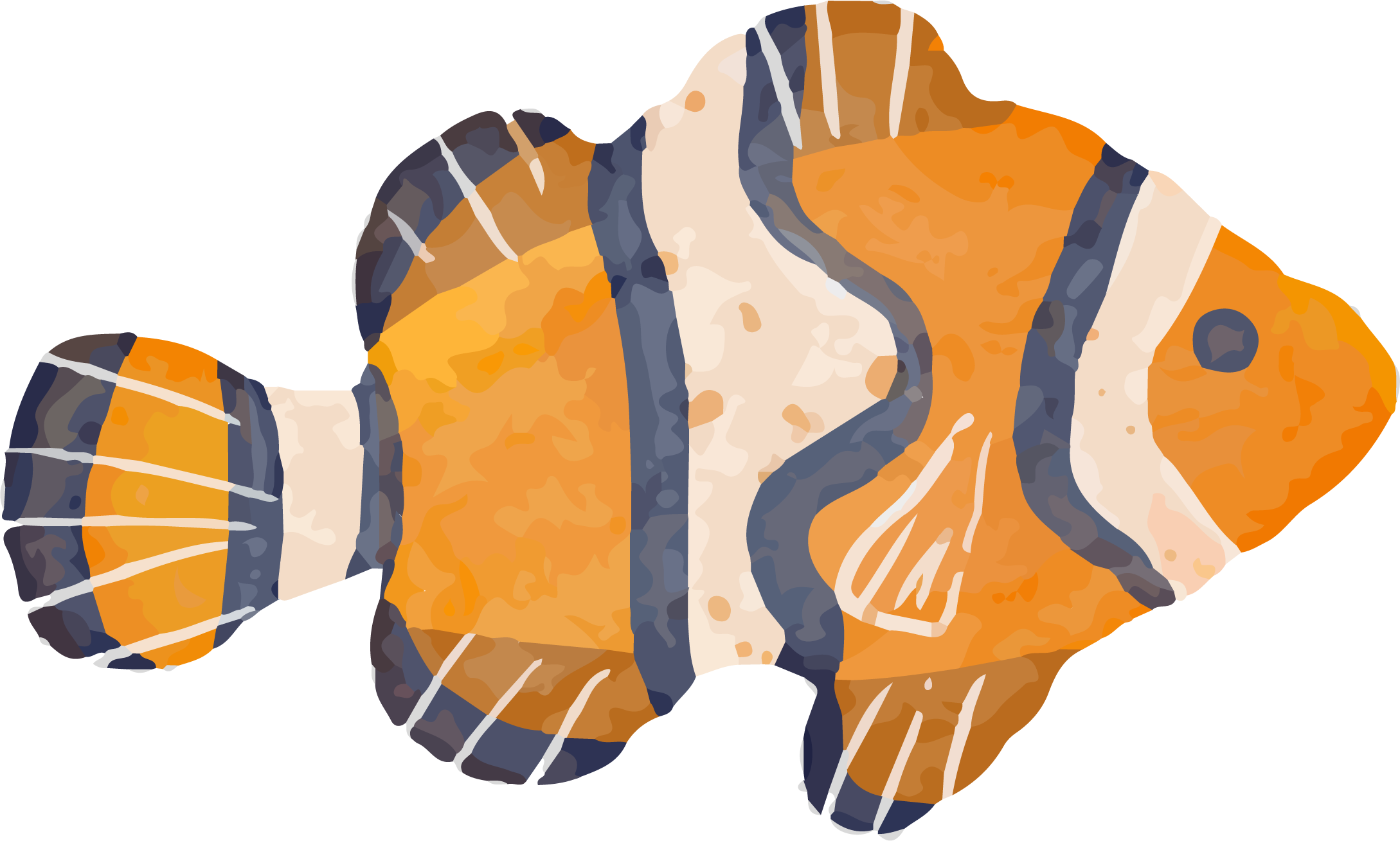 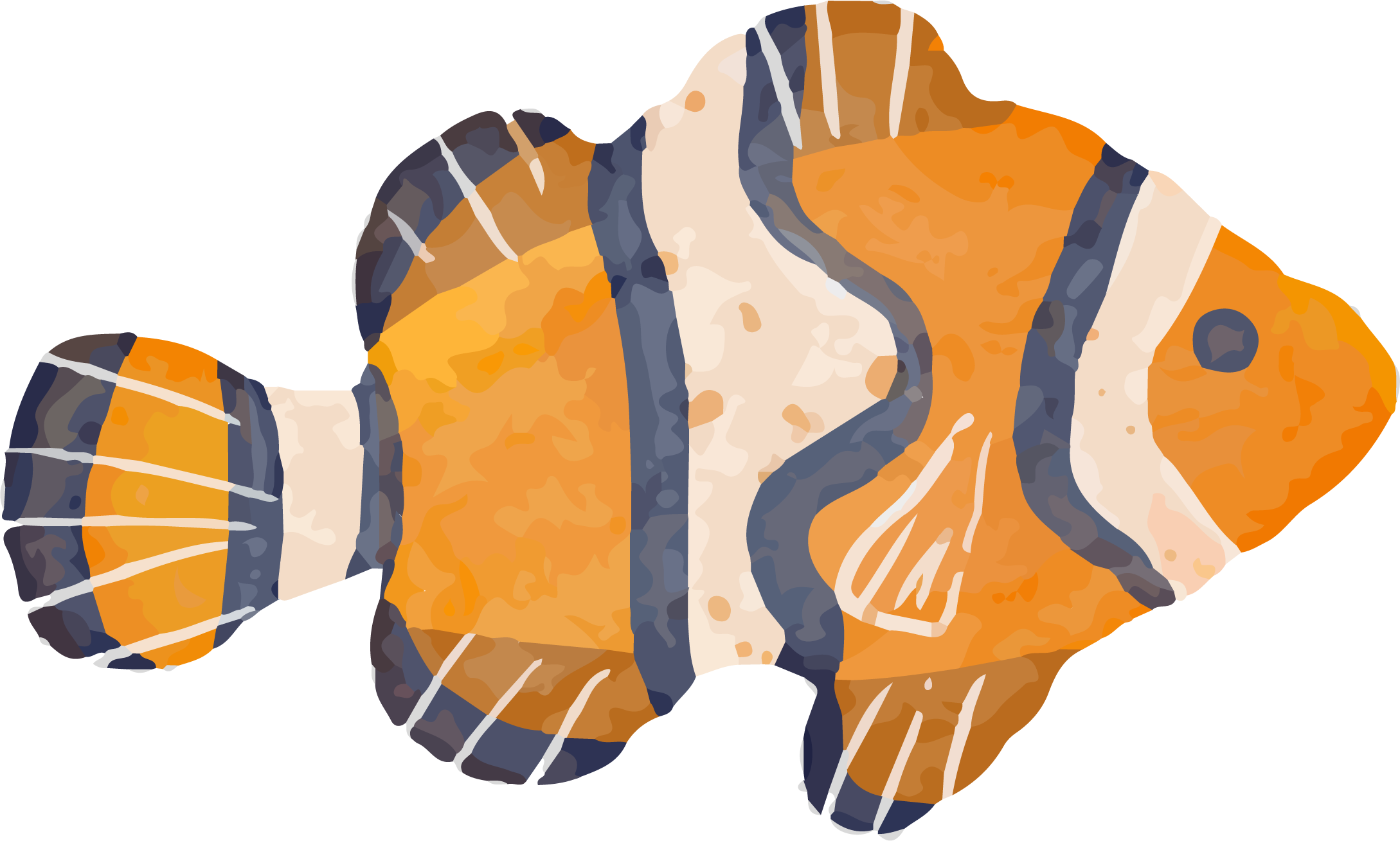 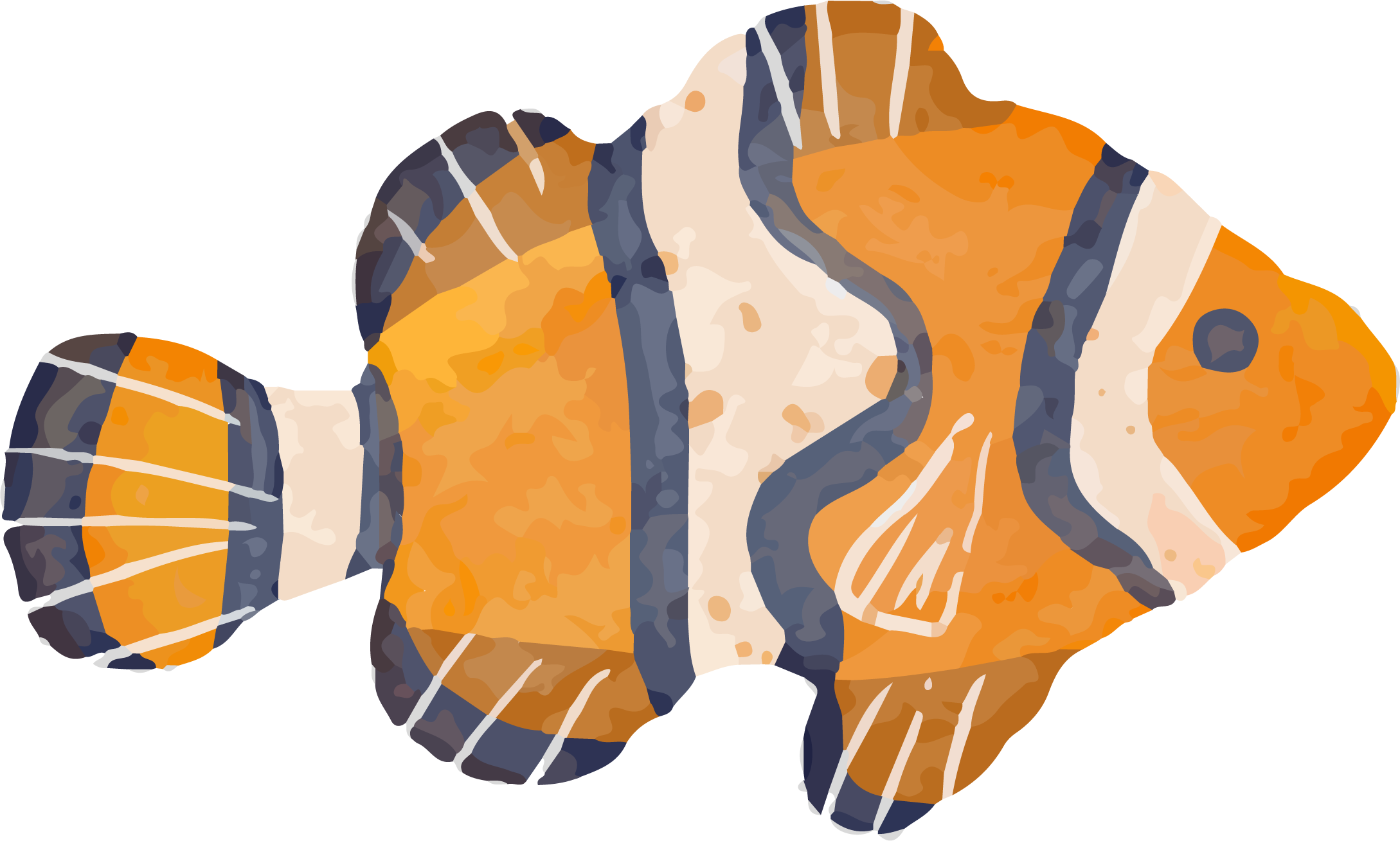 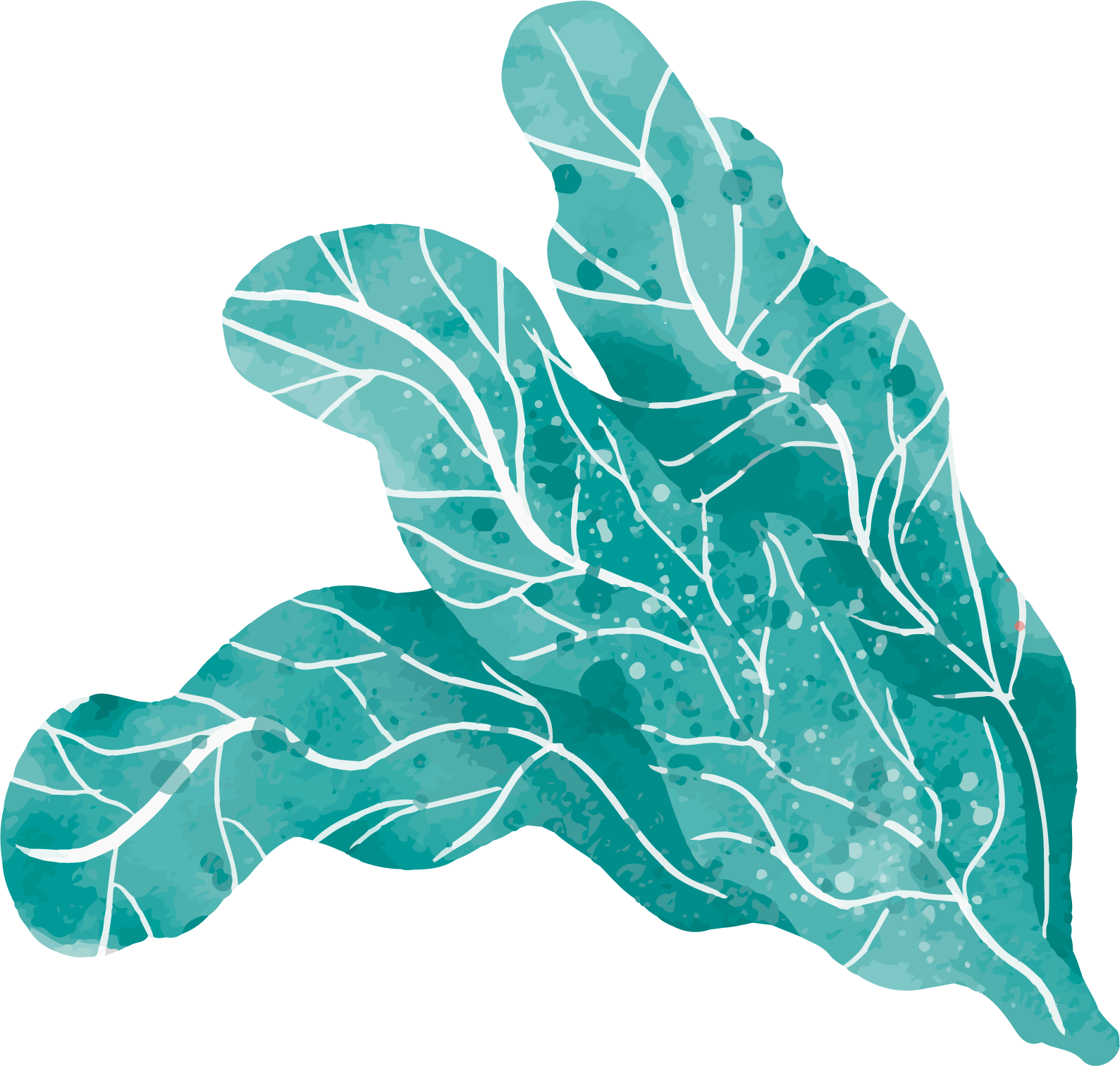 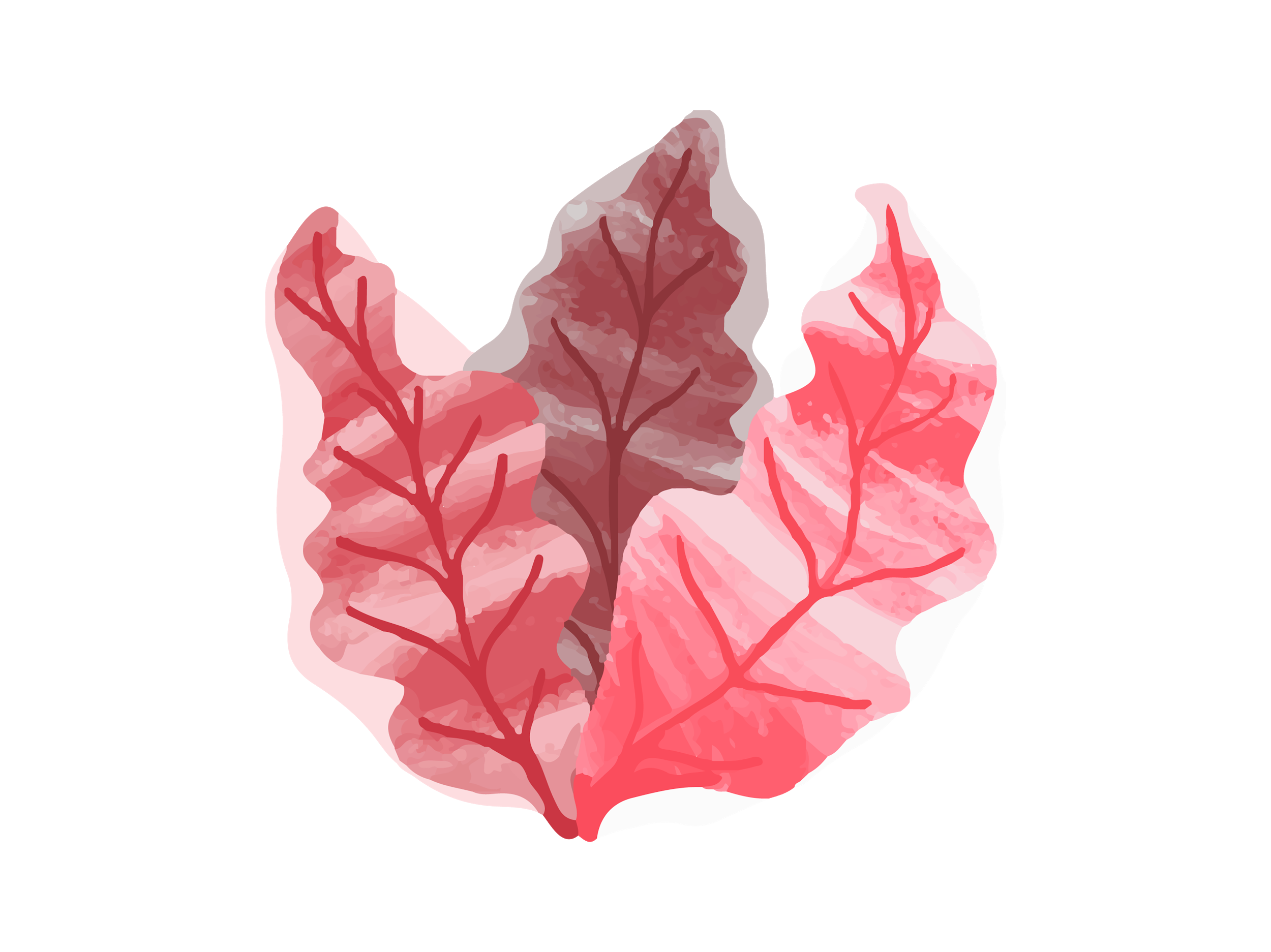 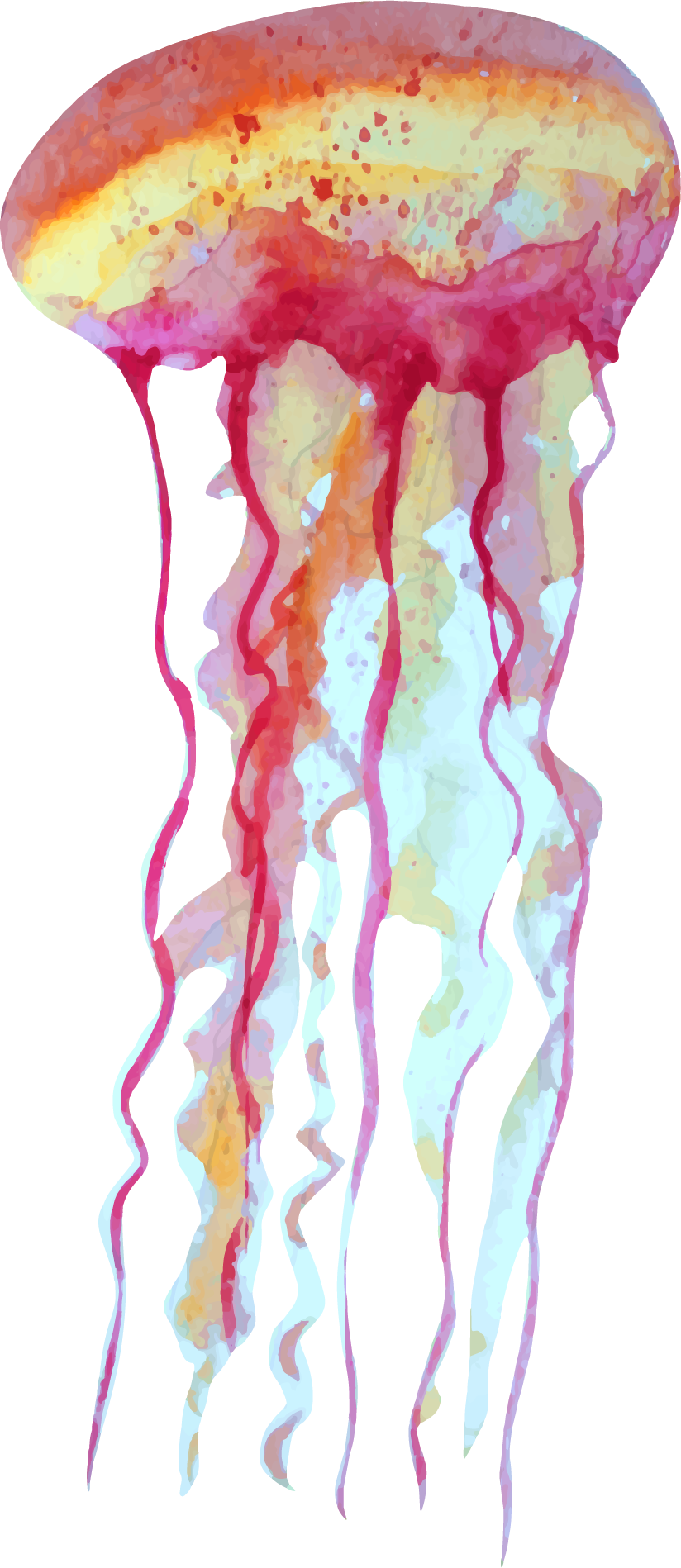 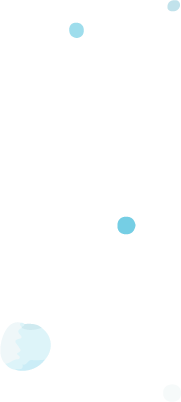 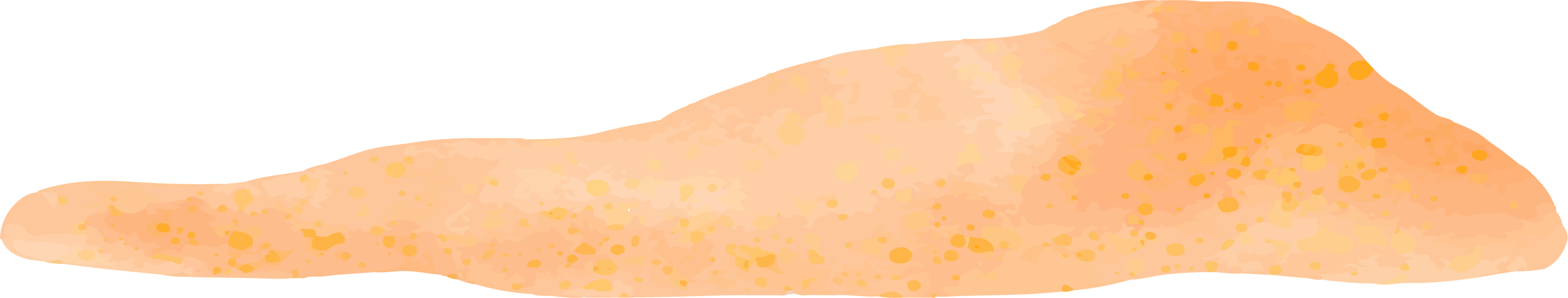 CUVIER DWARF CAIMANS
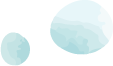 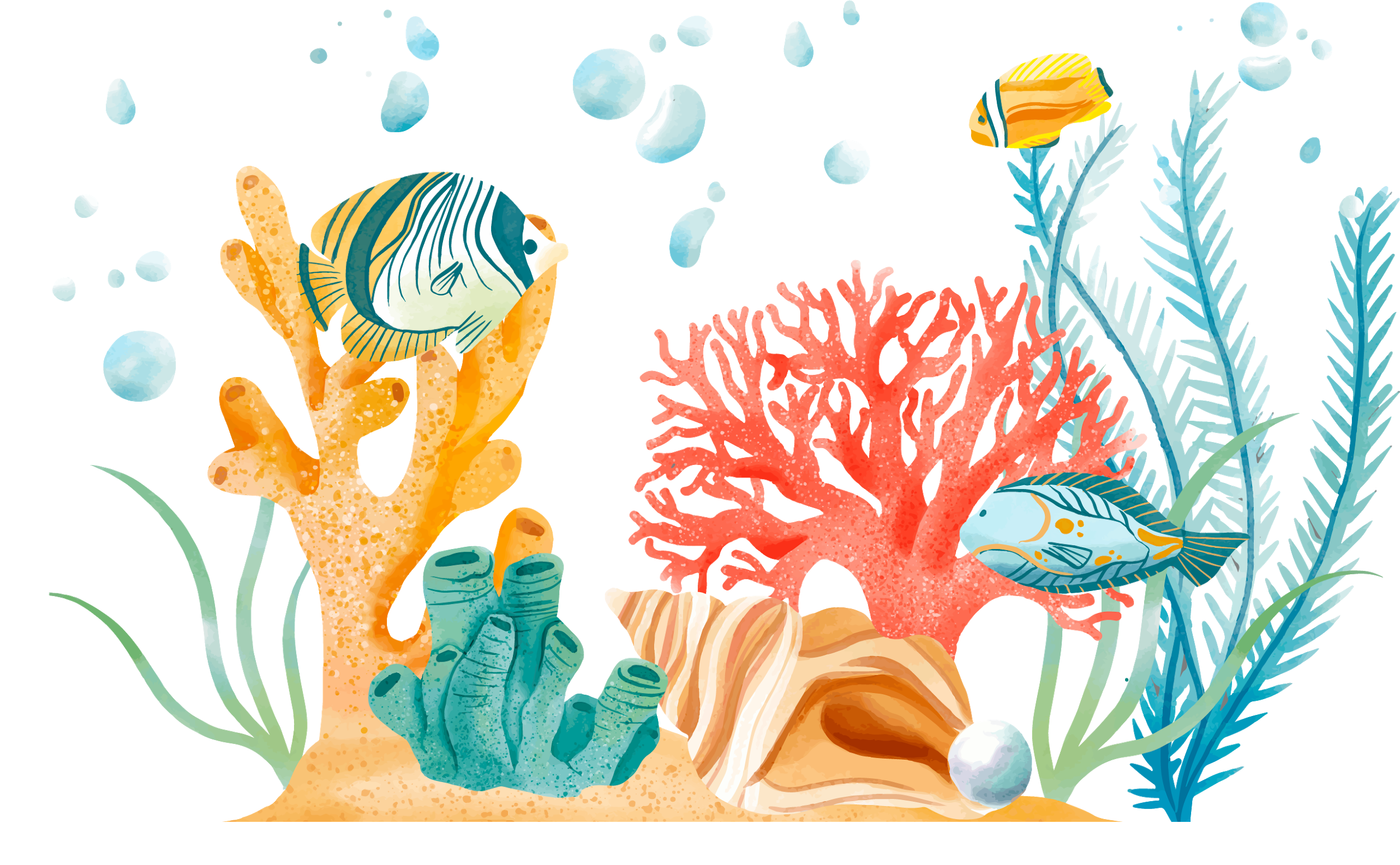 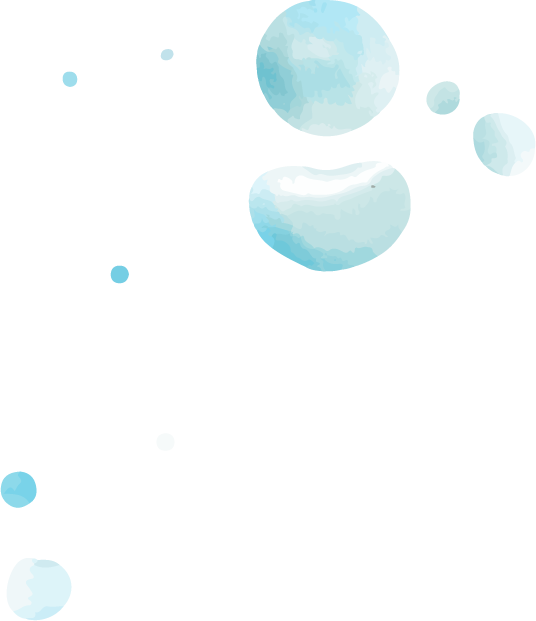 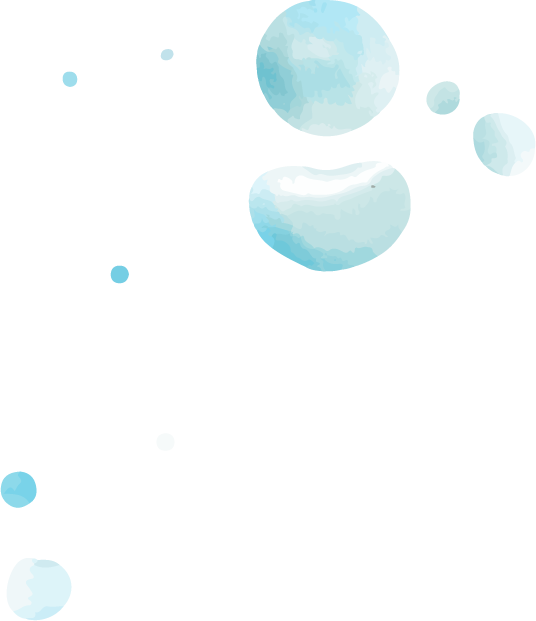 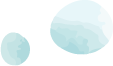 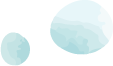 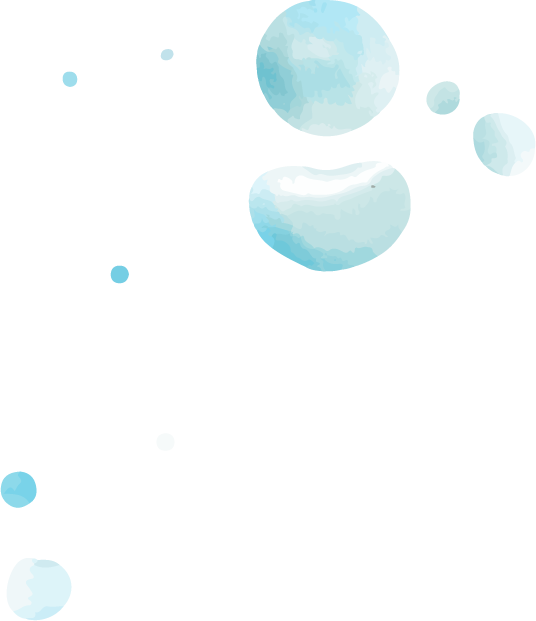 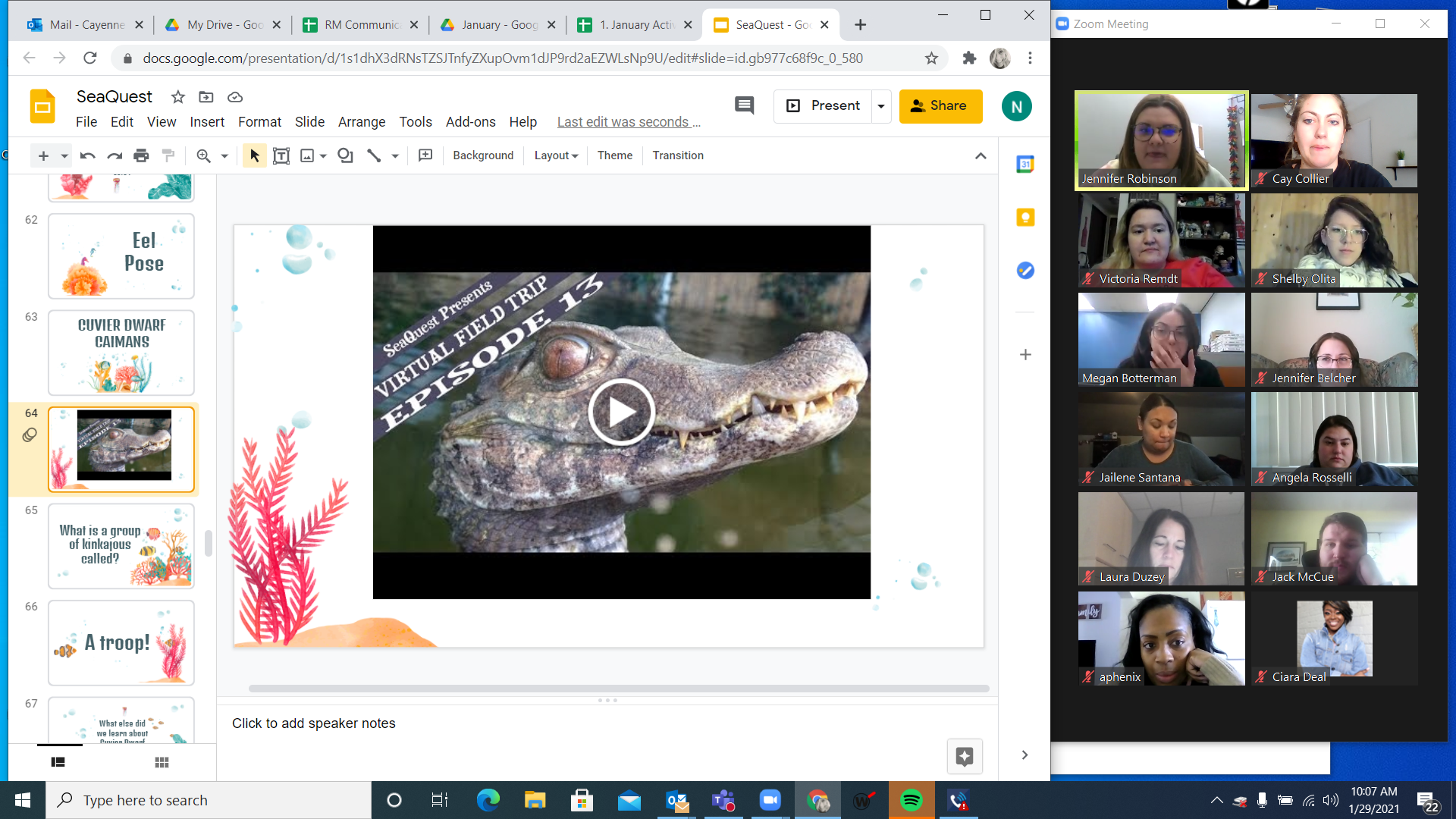 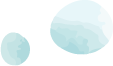 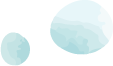 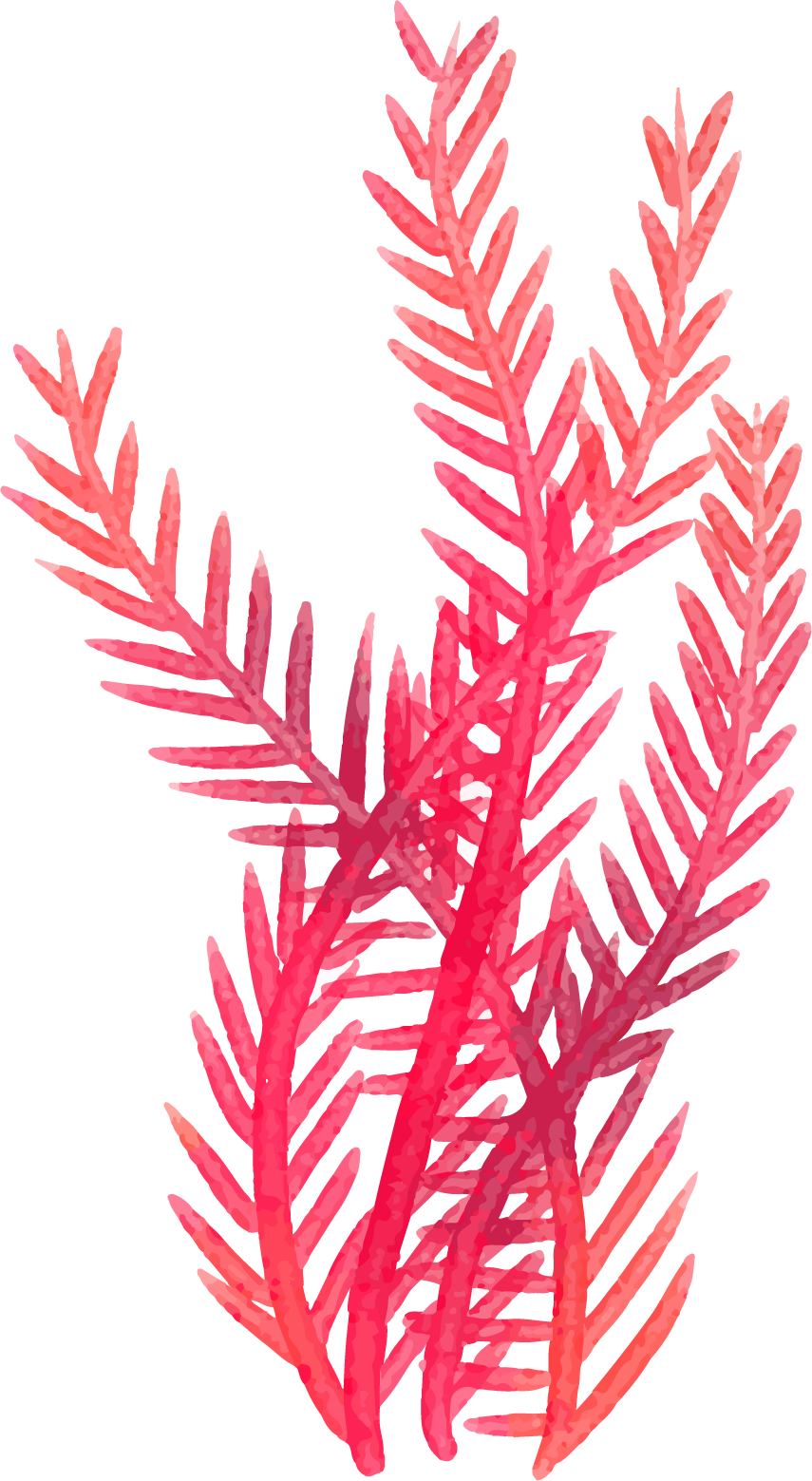 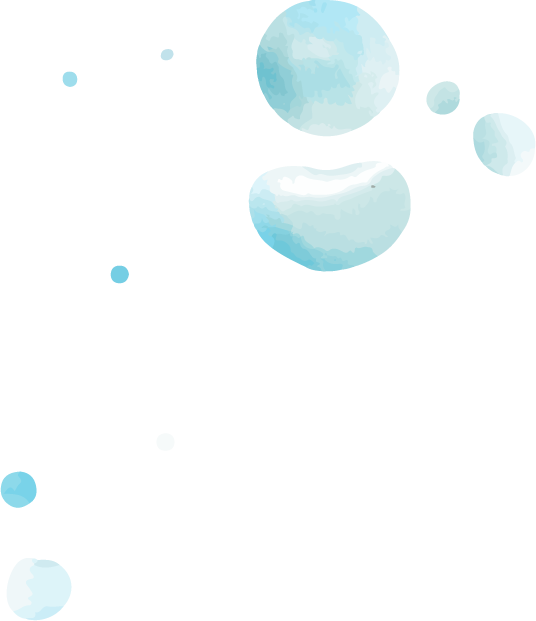 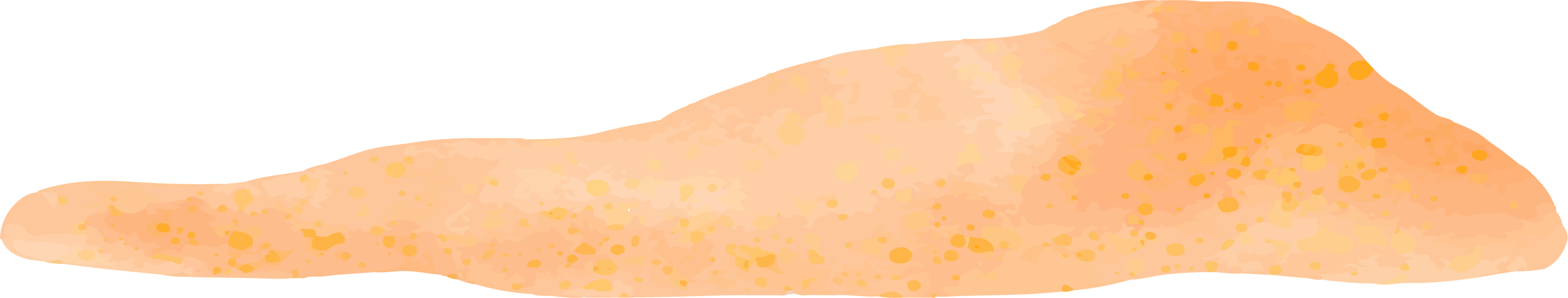 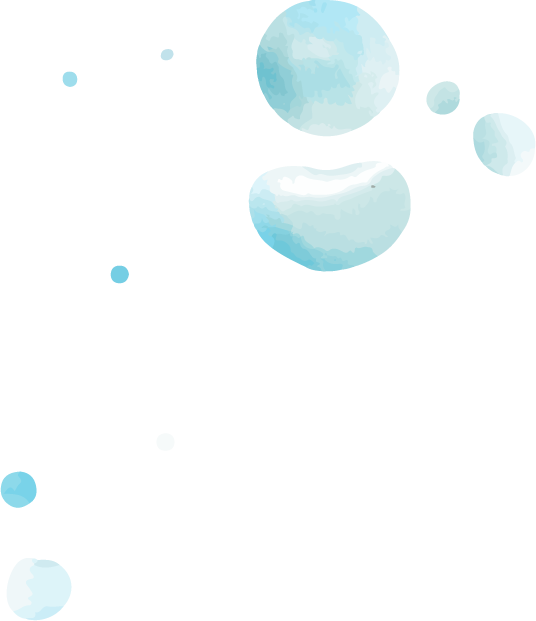 What makes Caimans different from alligators & crocodiles?
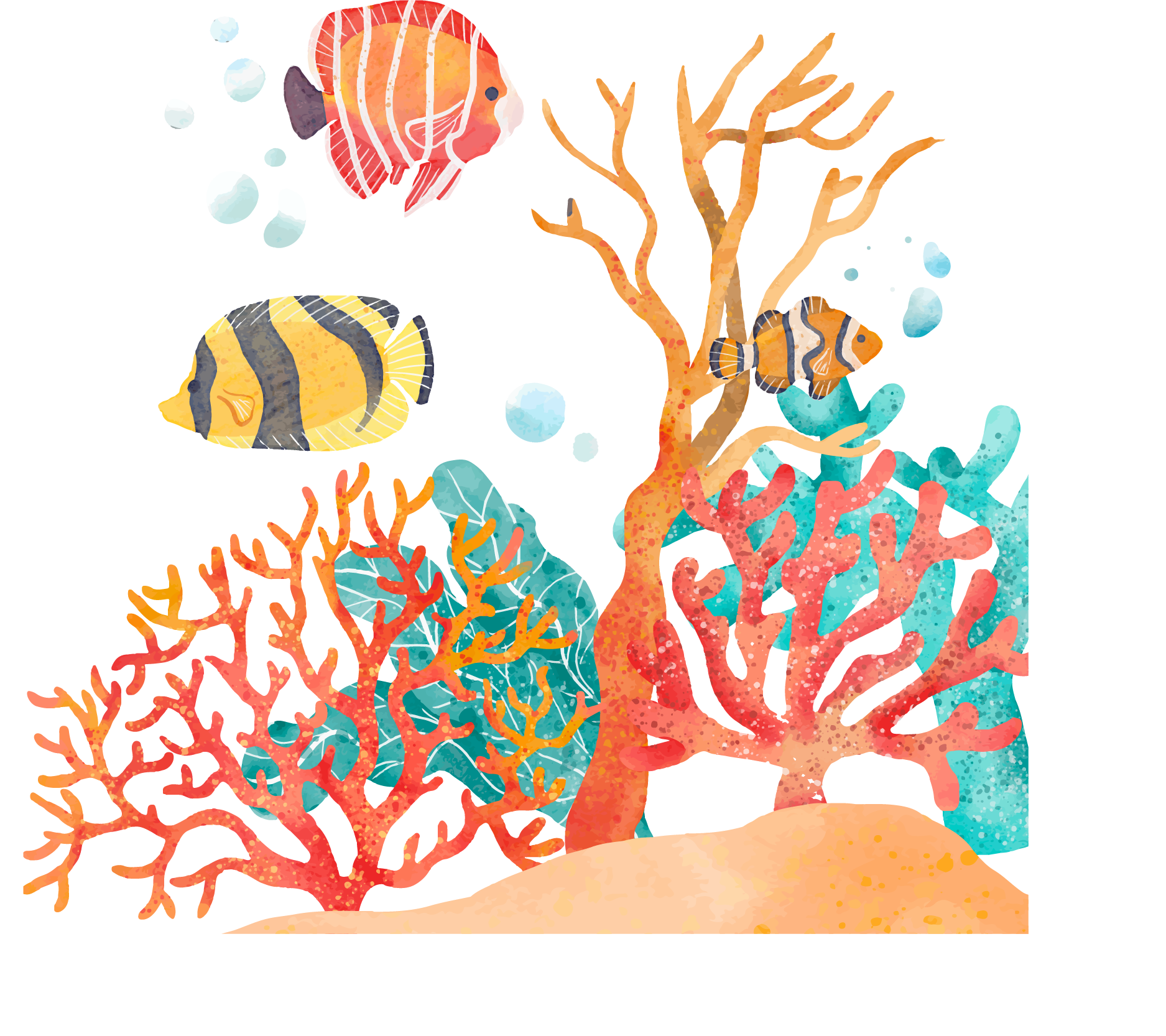 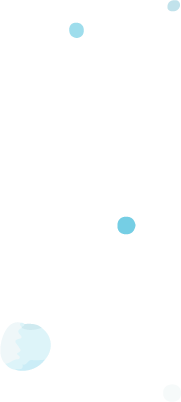 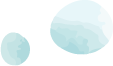 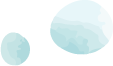 Osteoderms!
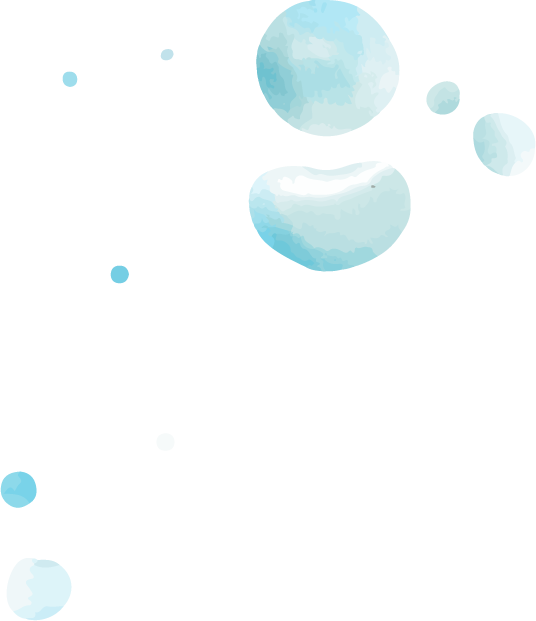 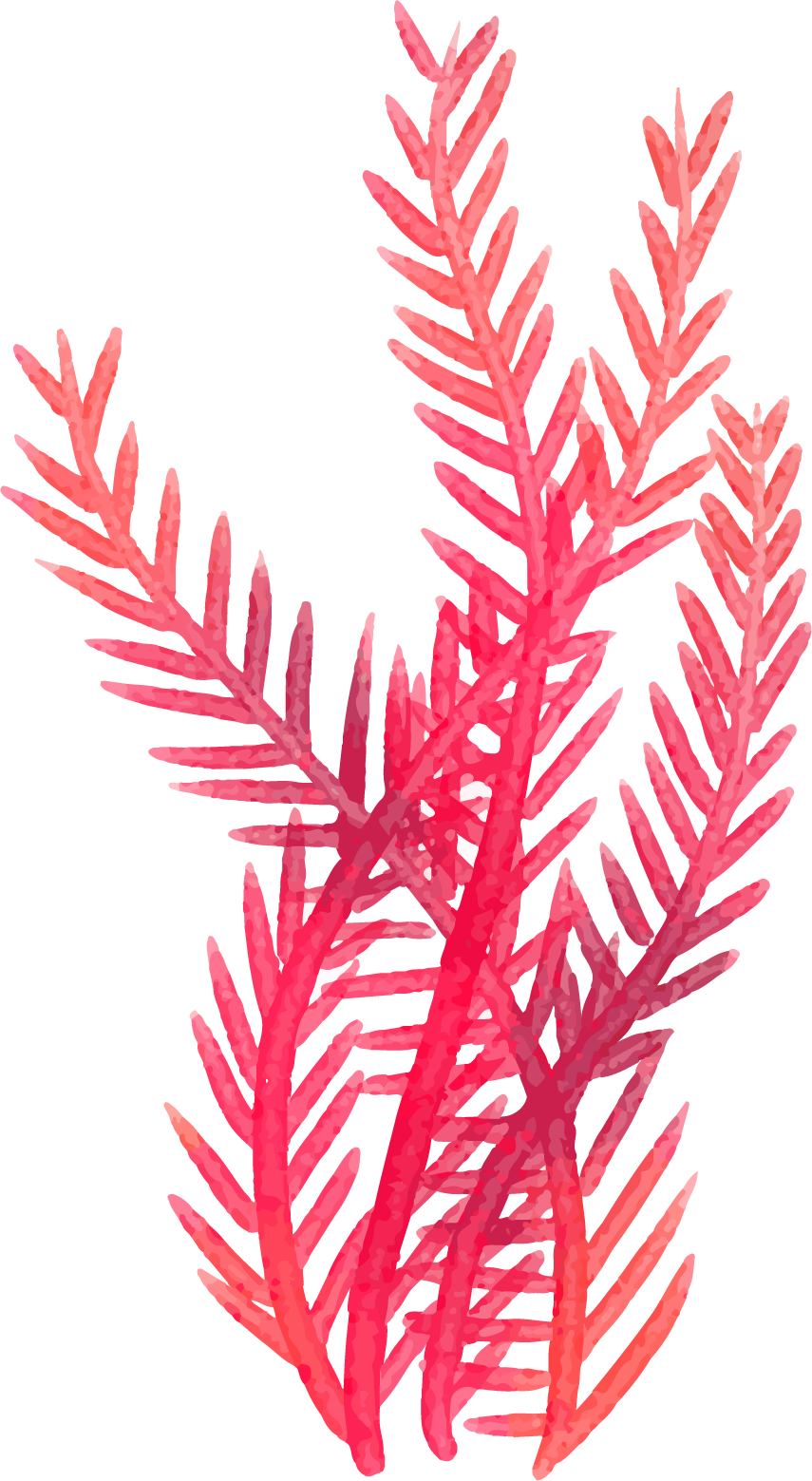 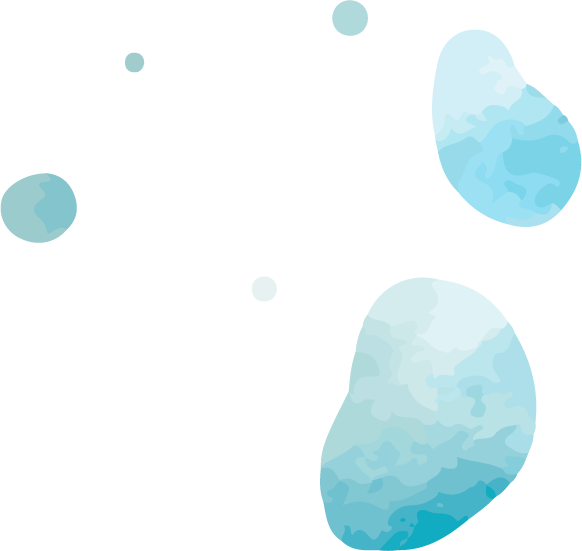 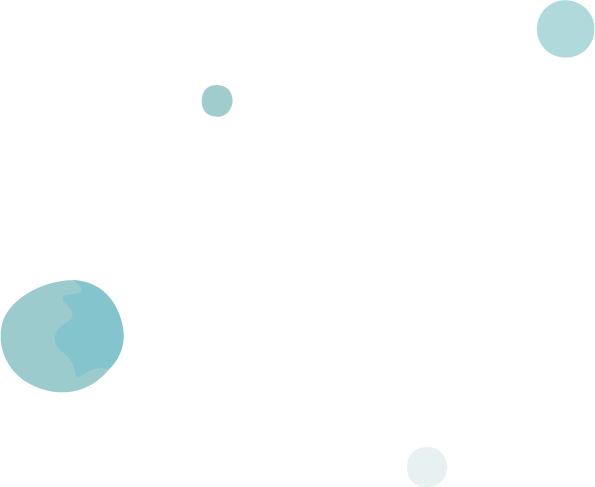 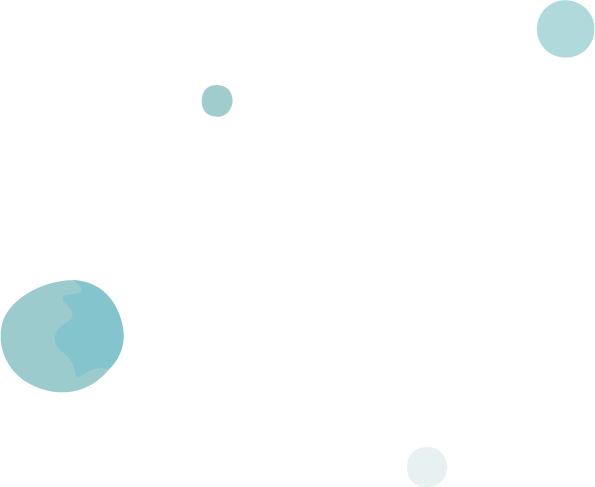 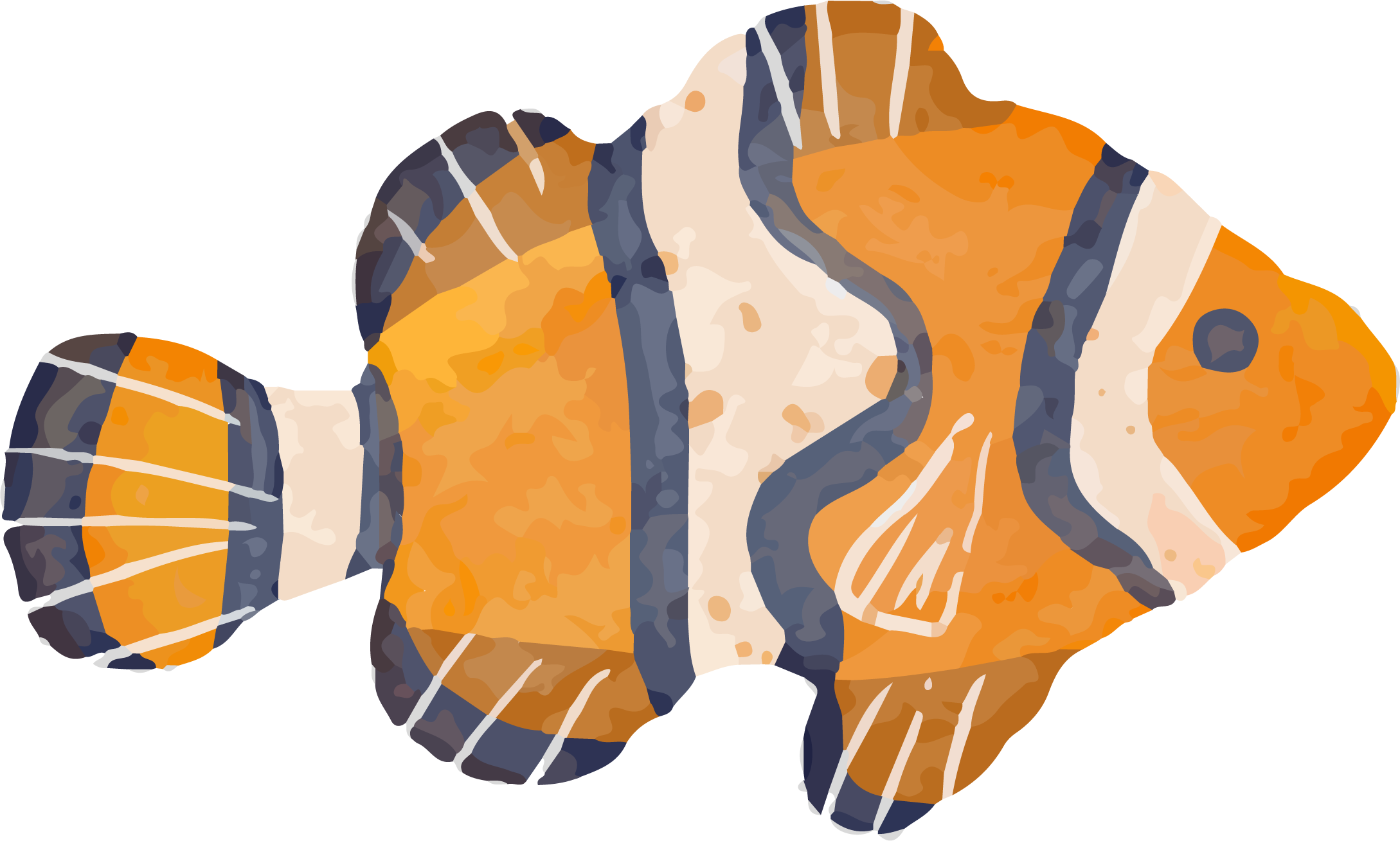 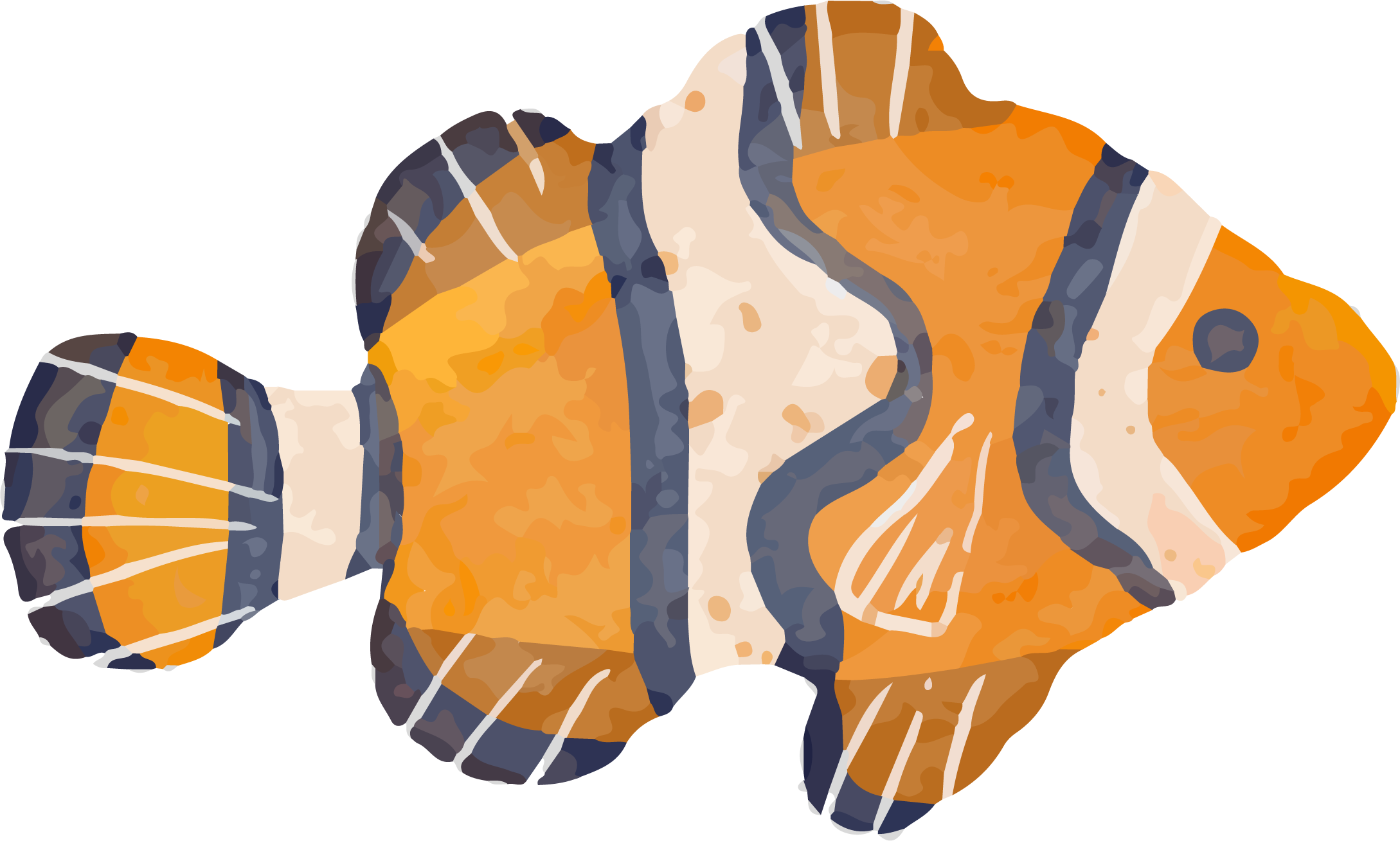 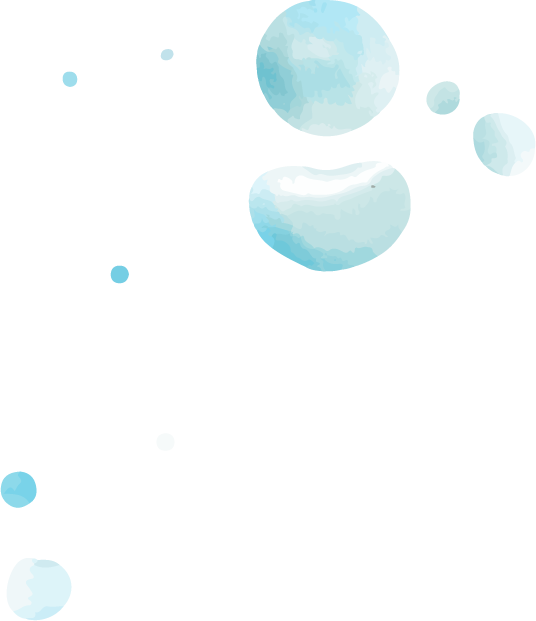 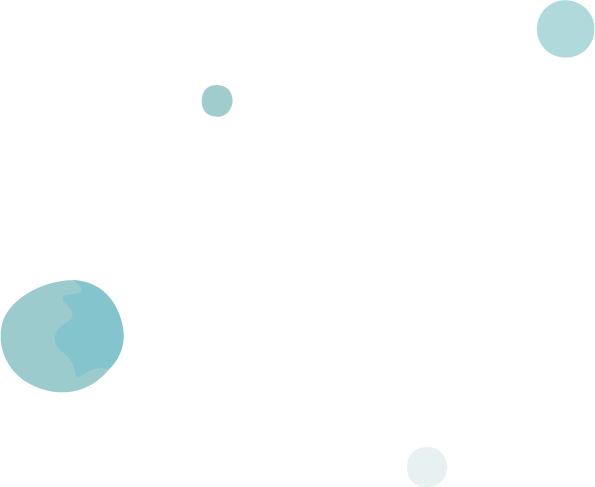 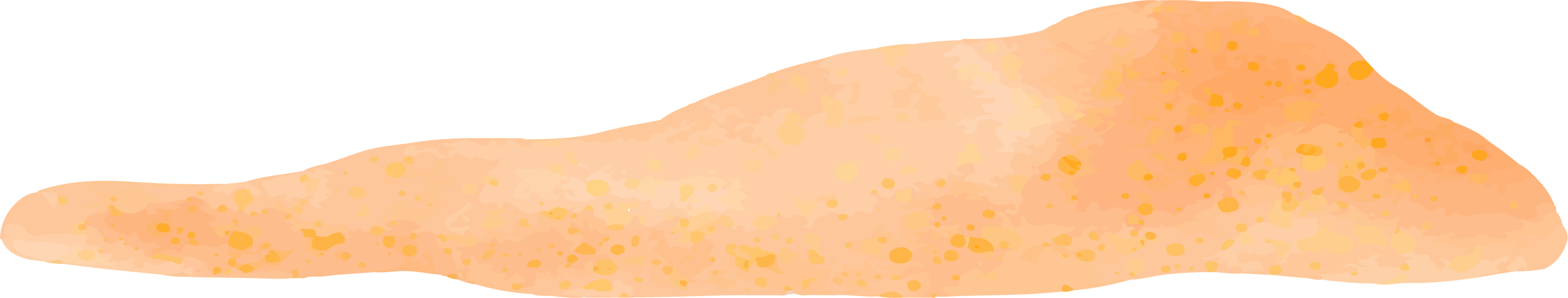 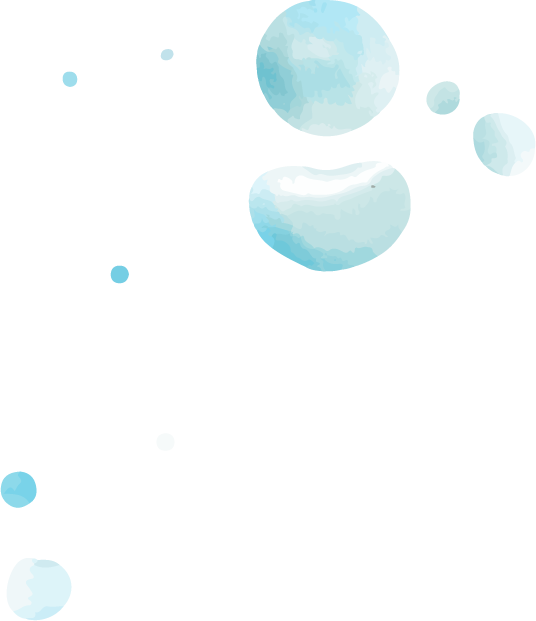 Why do Caimans have 2 sets of eyelids?
Protection
Underwater Vision
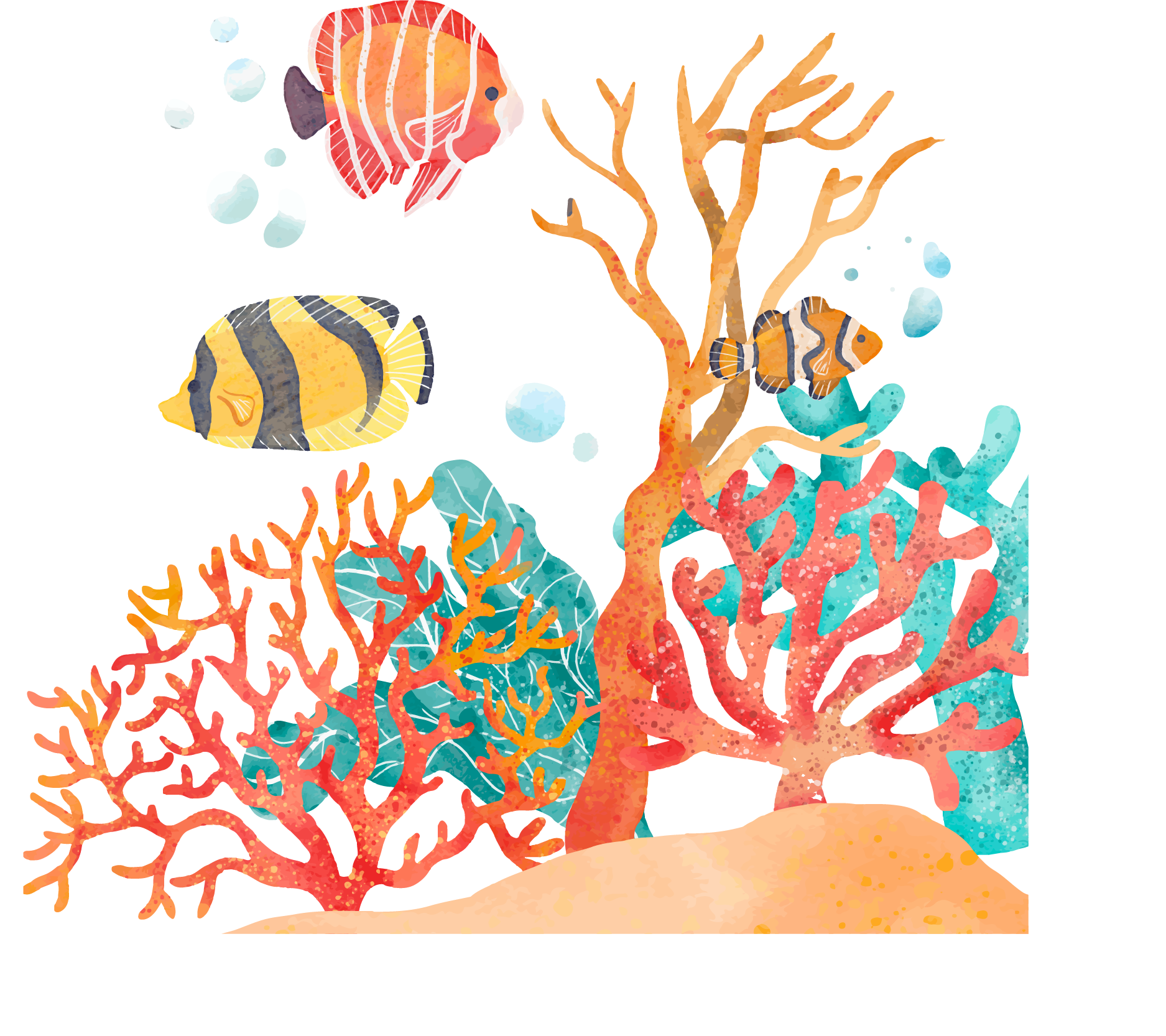 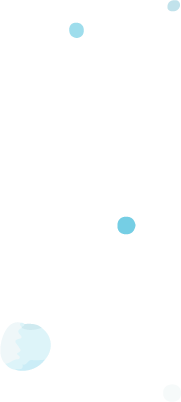 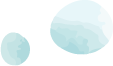 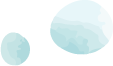 Their “goggles” help them see underwater!
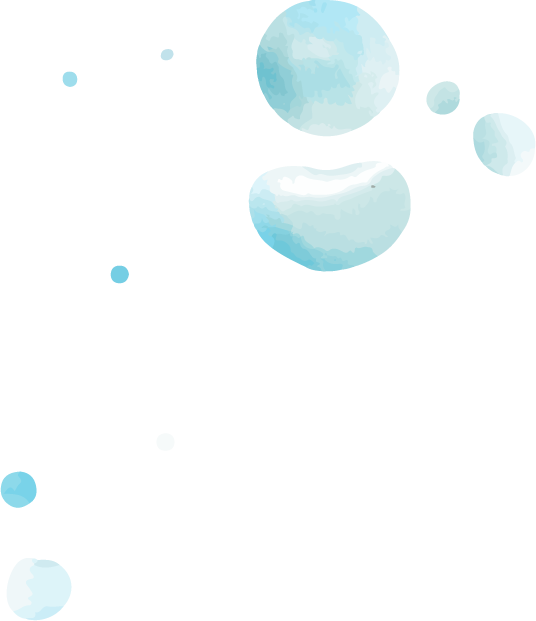 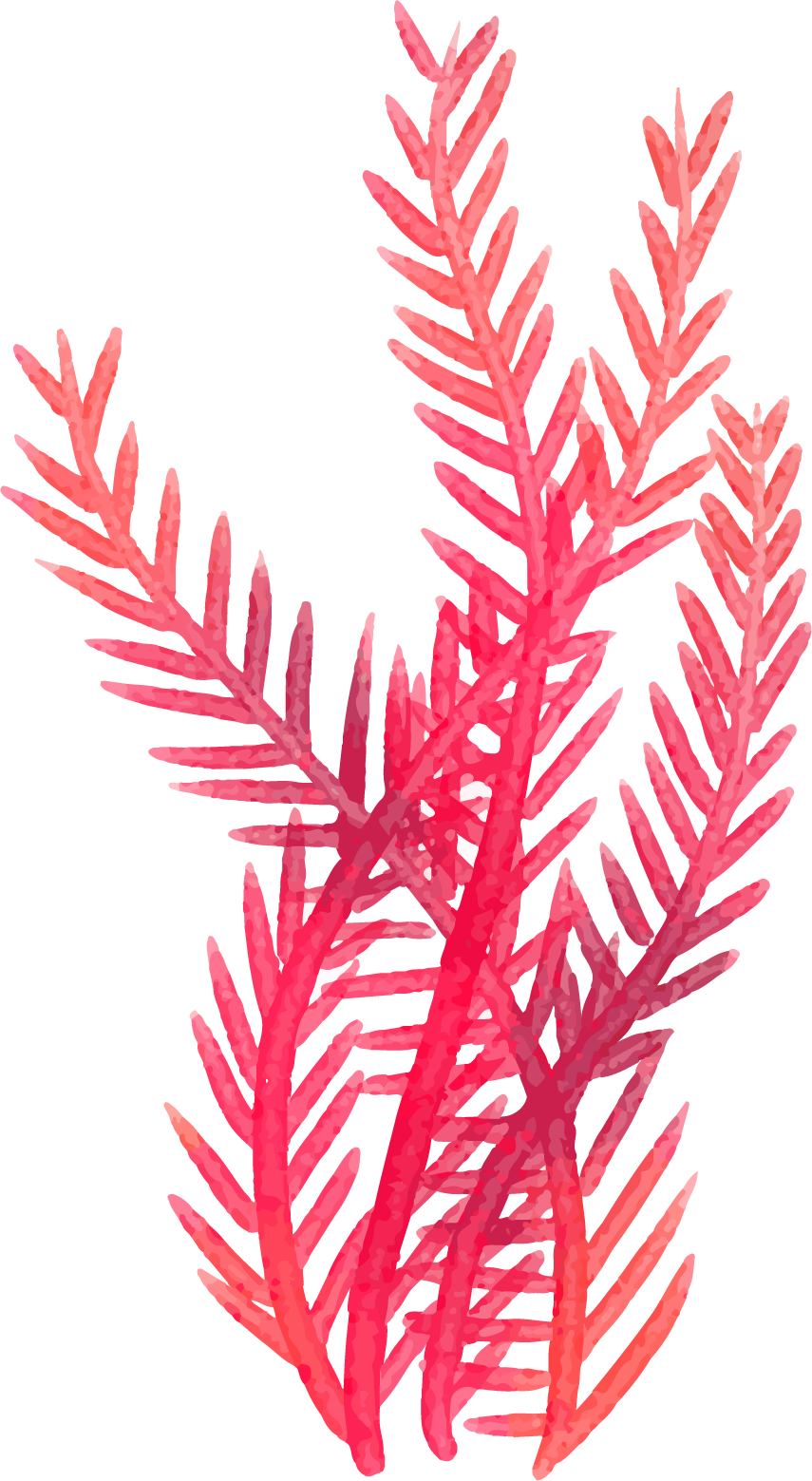 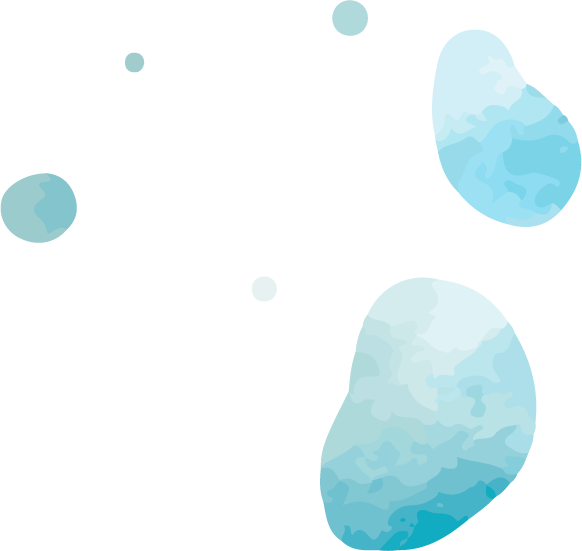 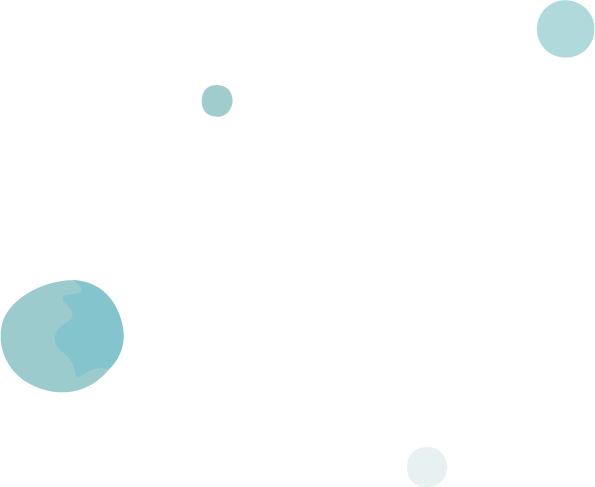 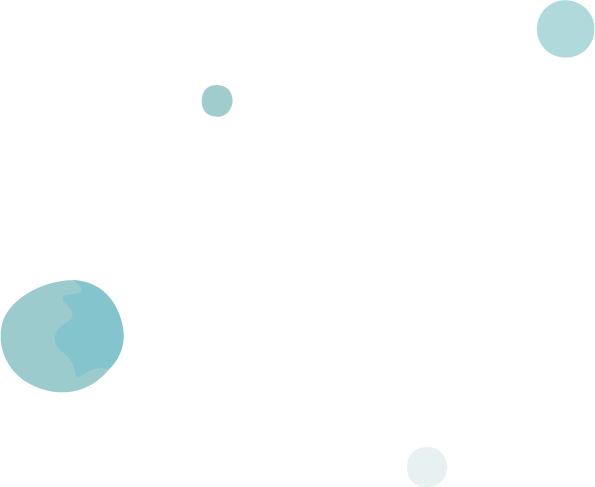 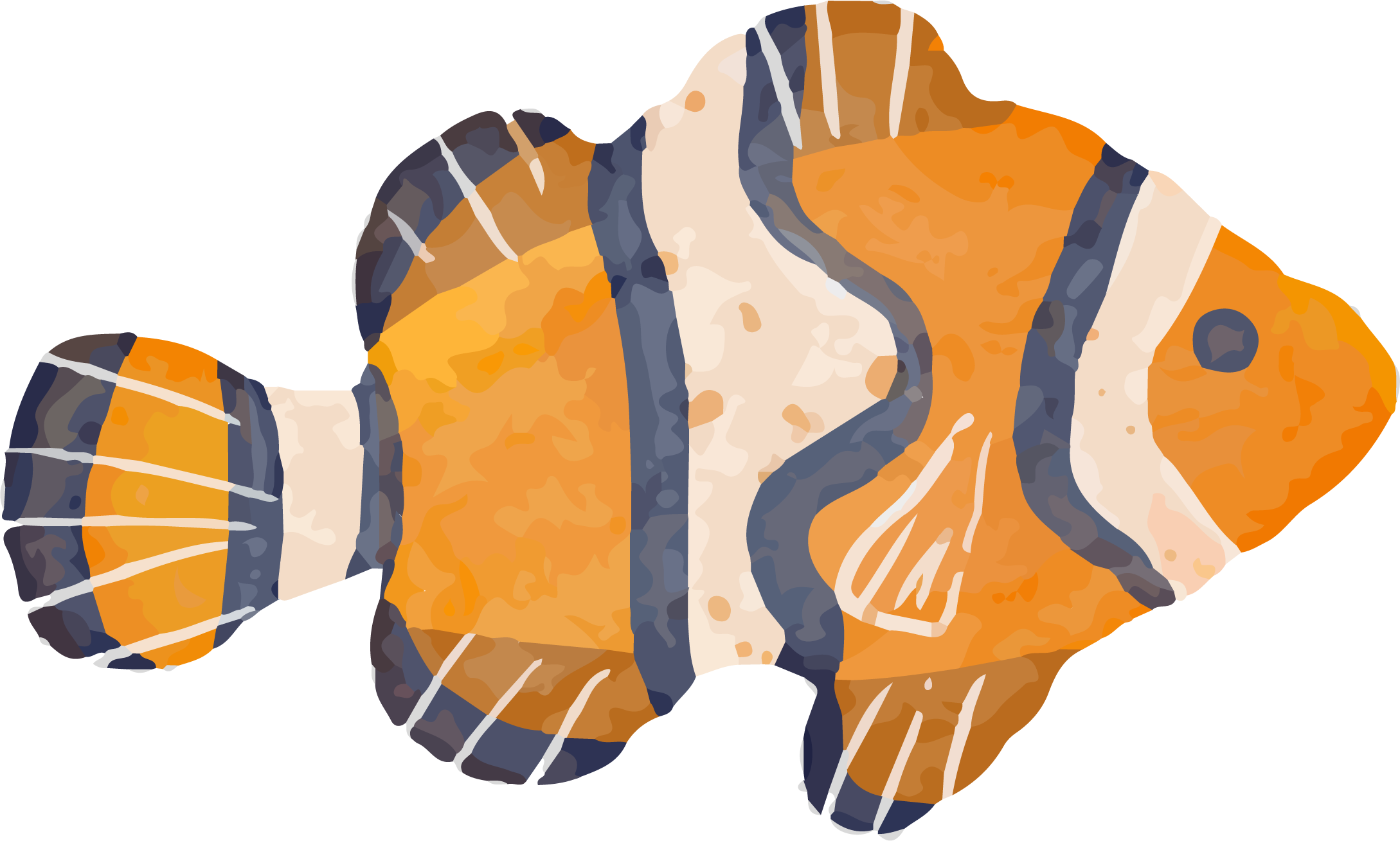 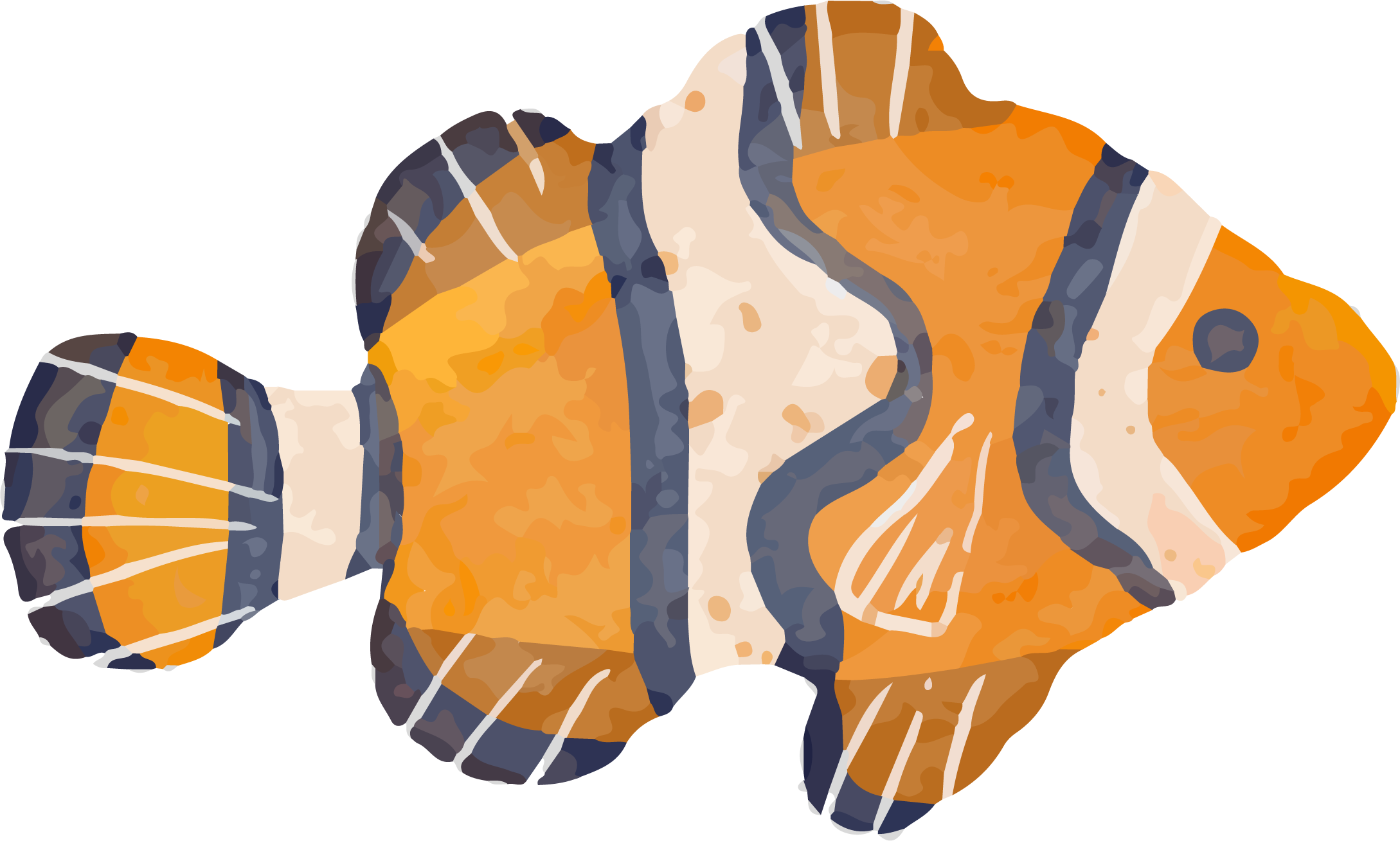 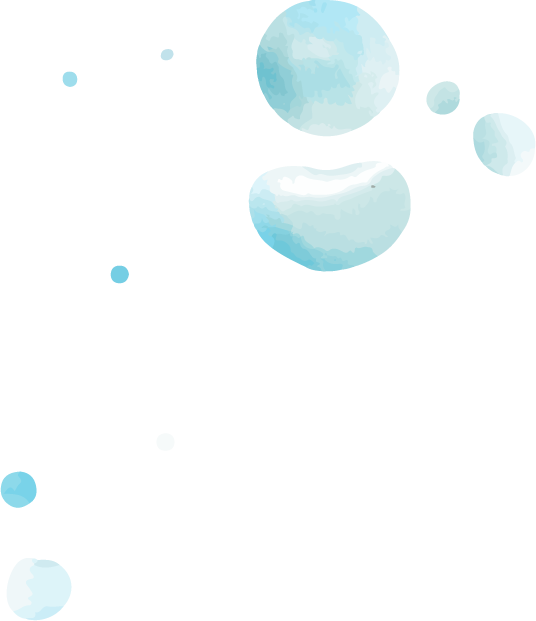 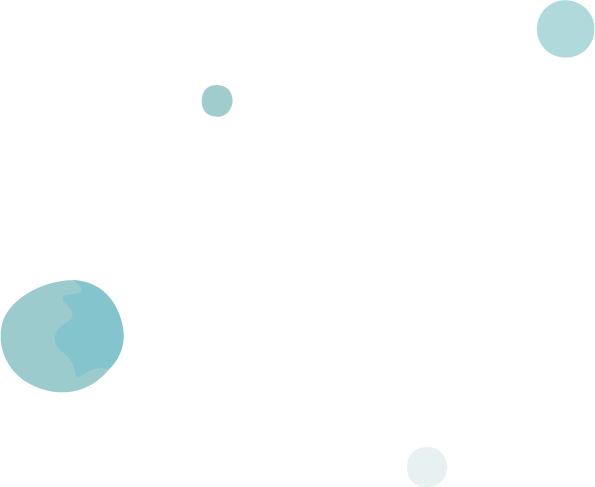 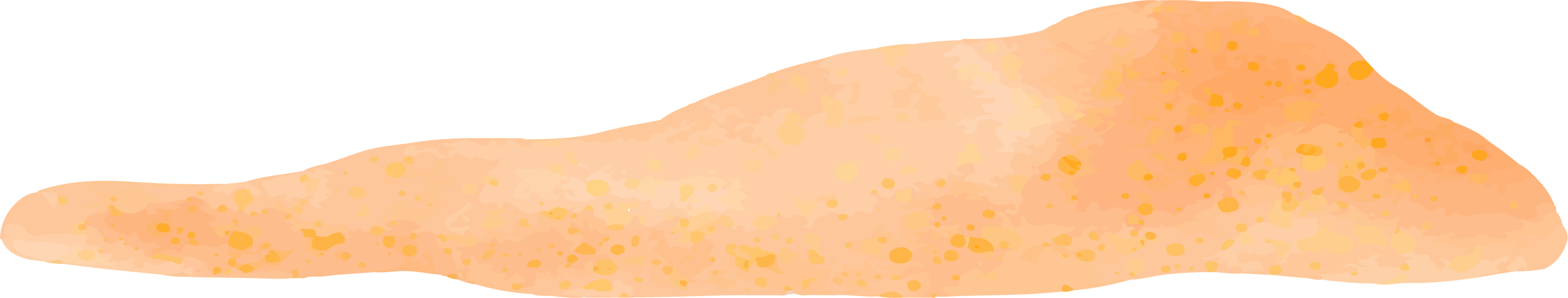 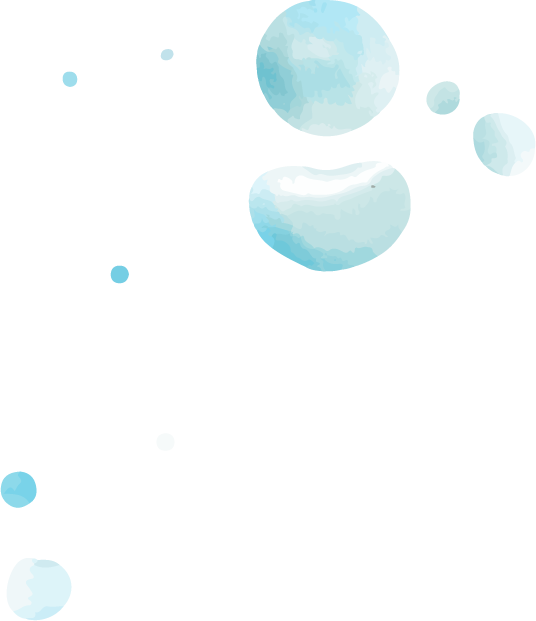 What do Caimans have instead of teeth?
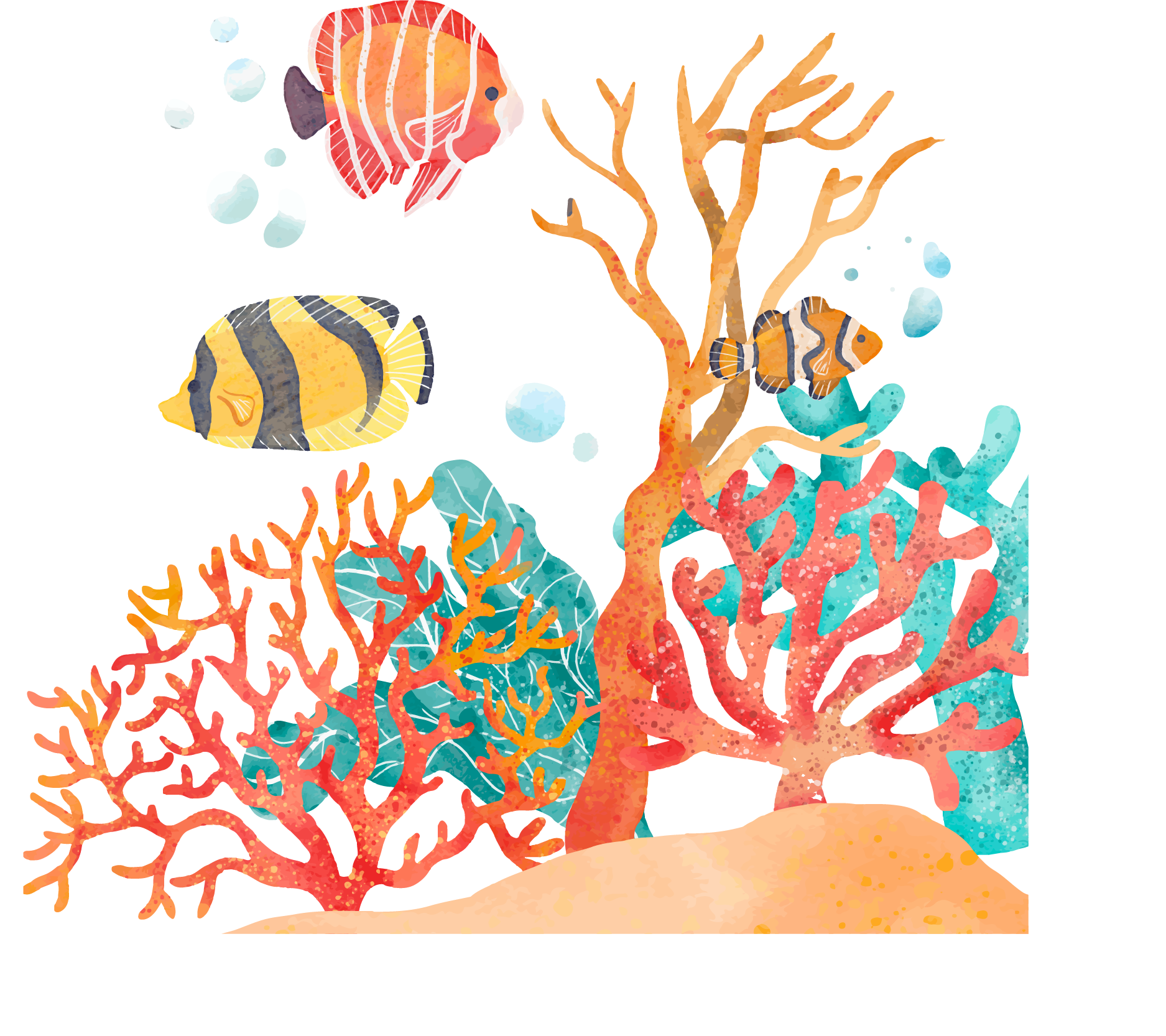 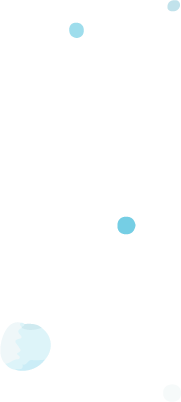 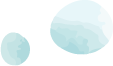 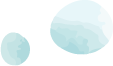 Stones & Pebbles!
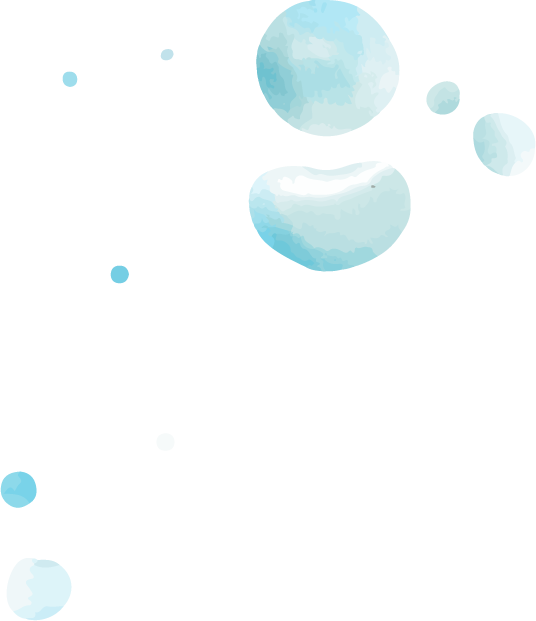 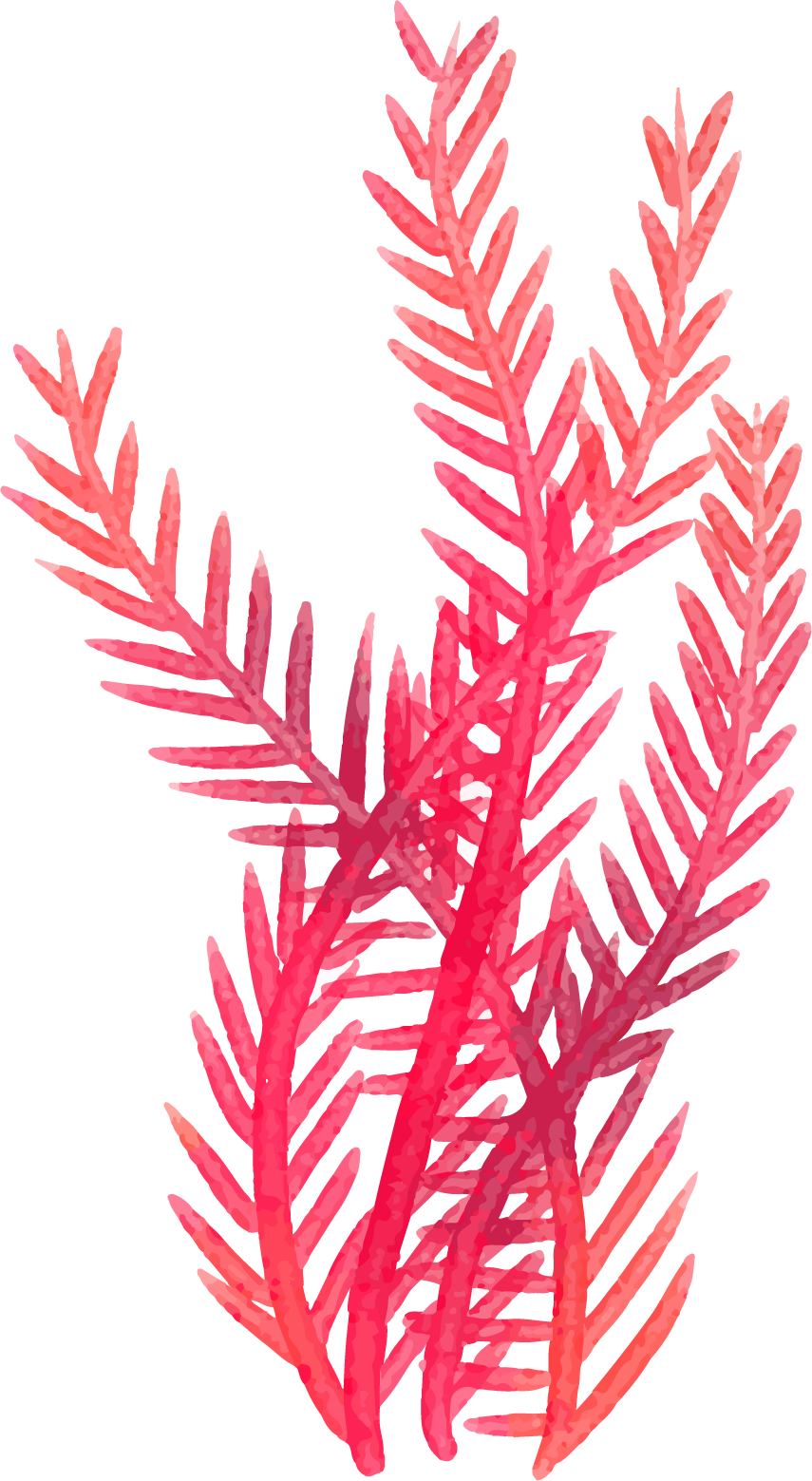 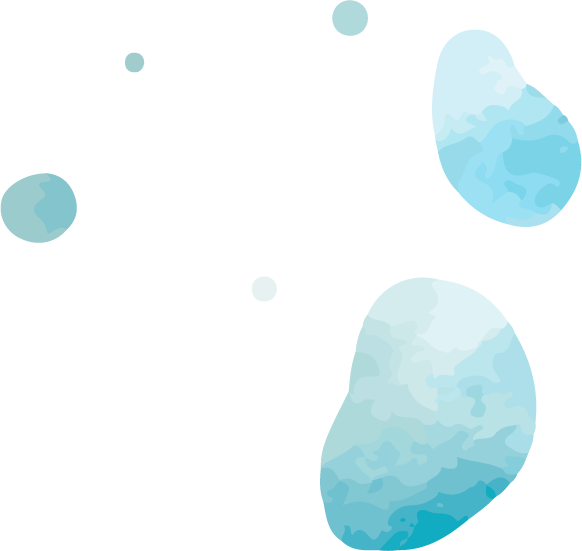 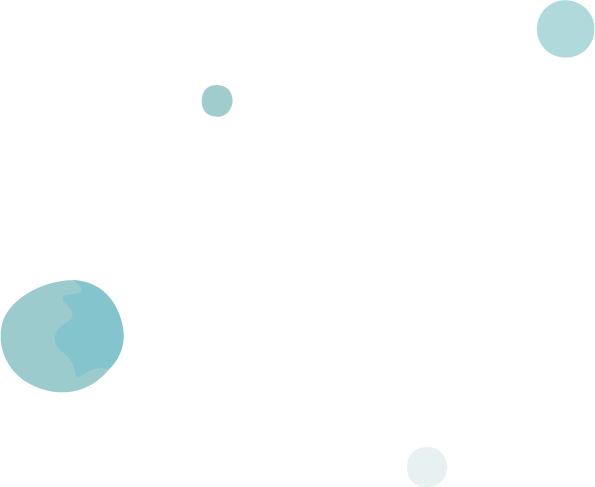 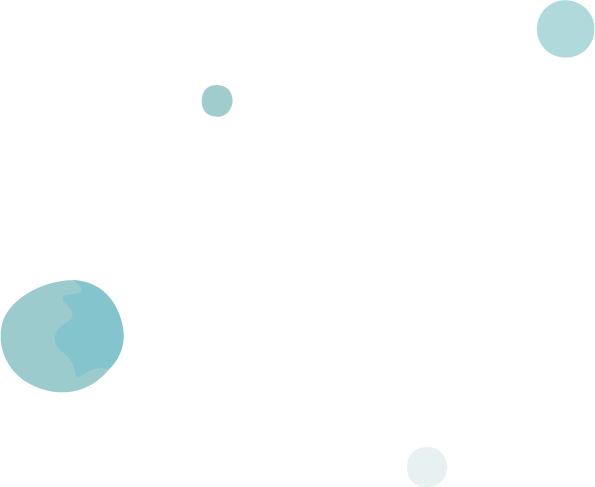 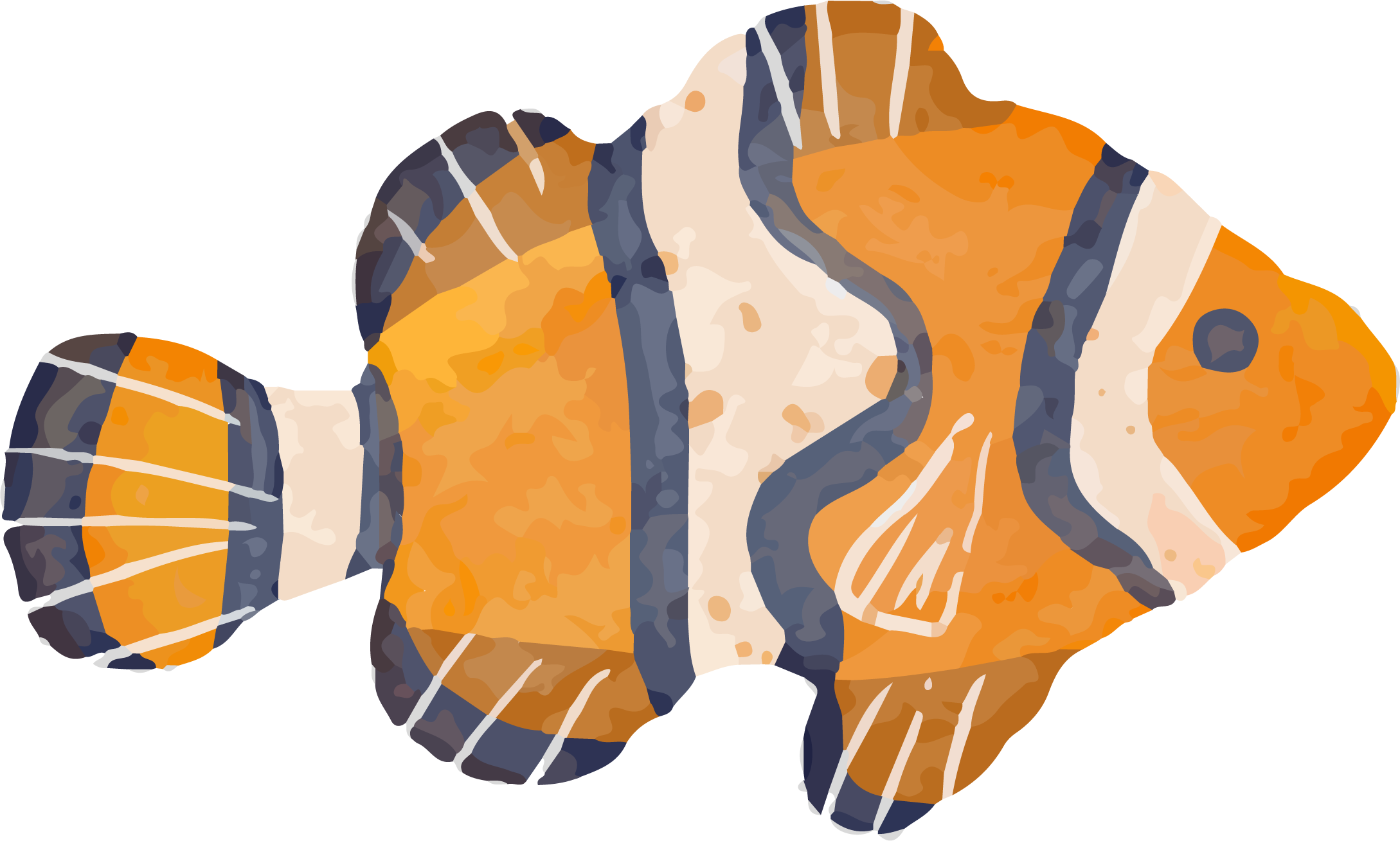 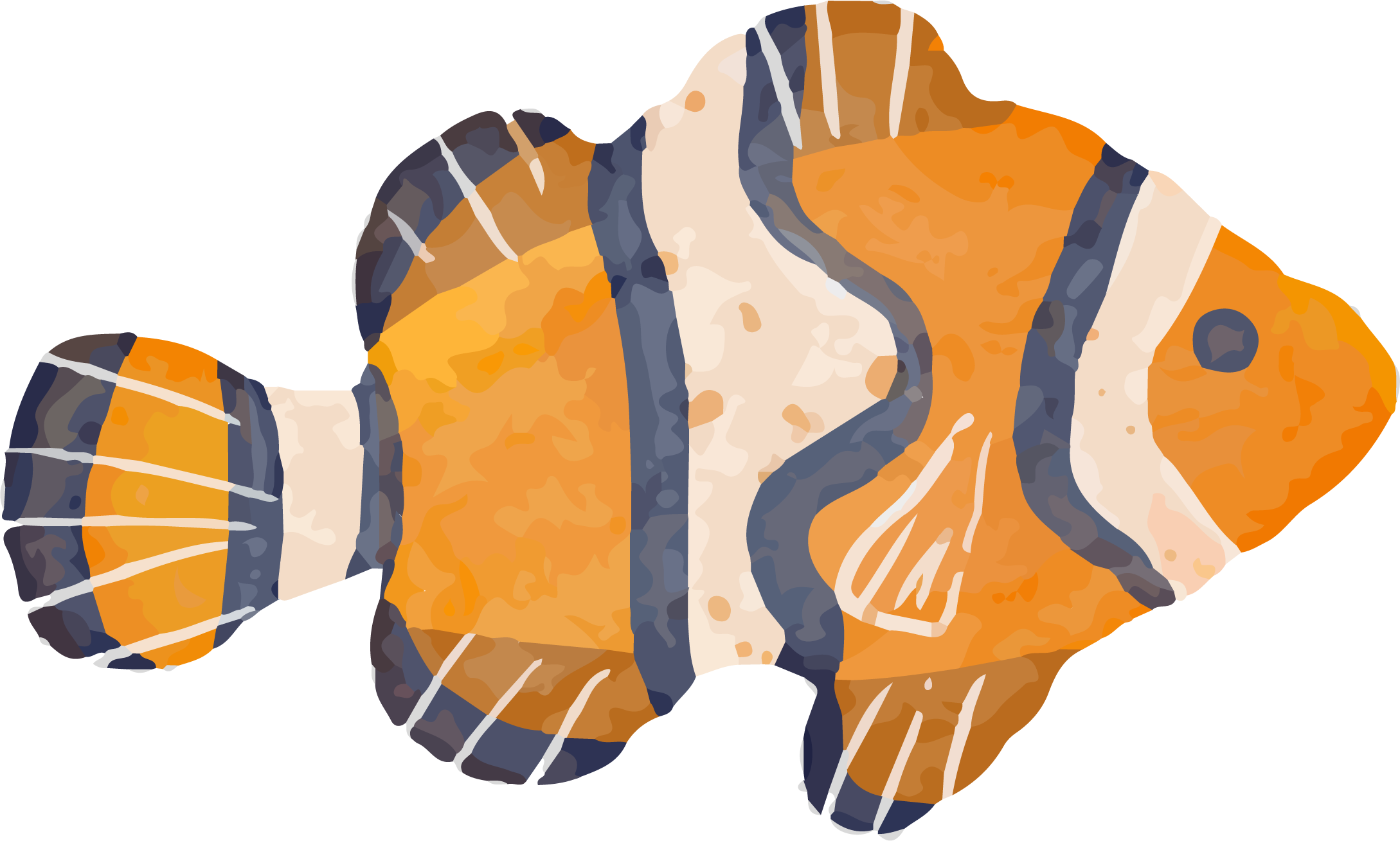 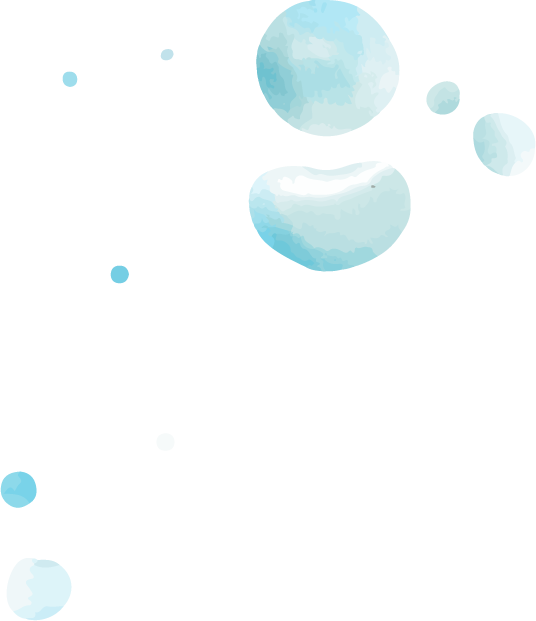 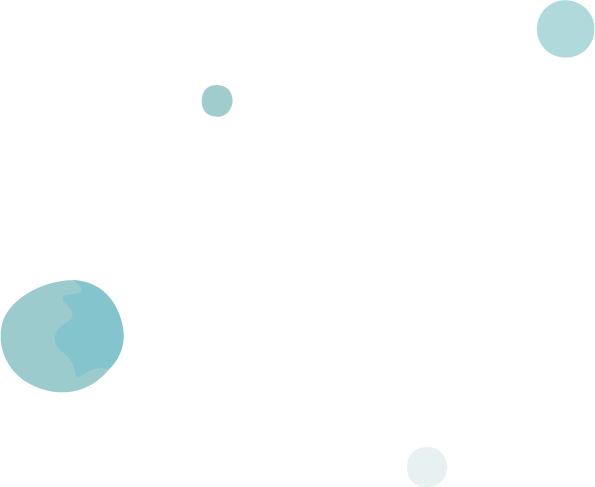 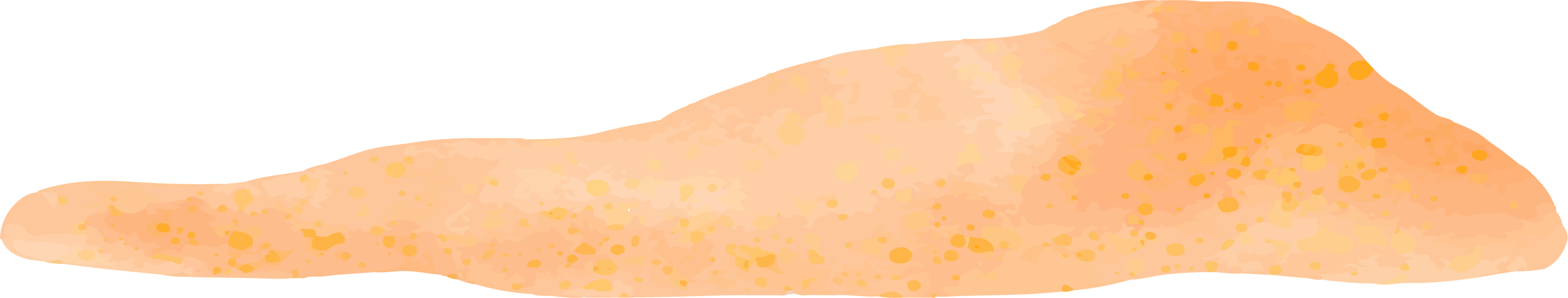 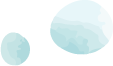 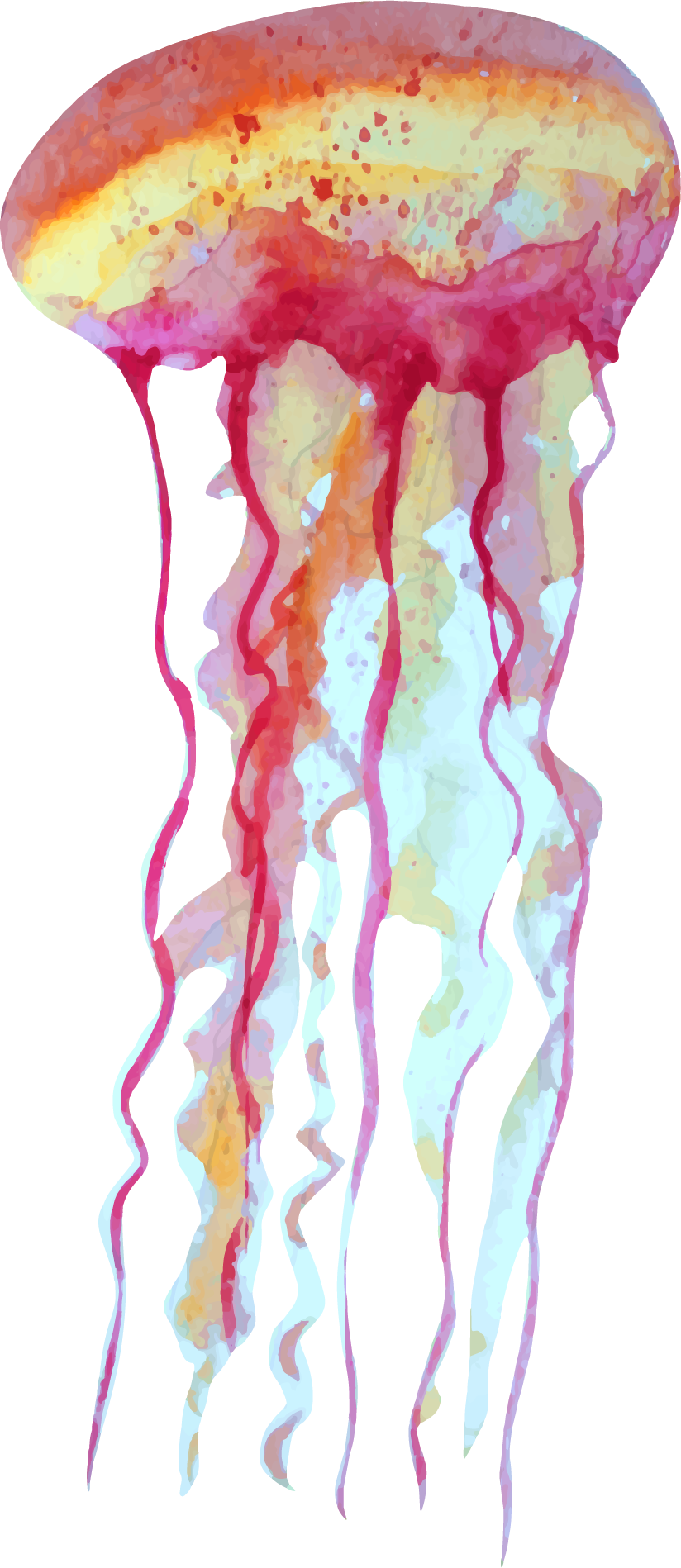 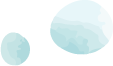 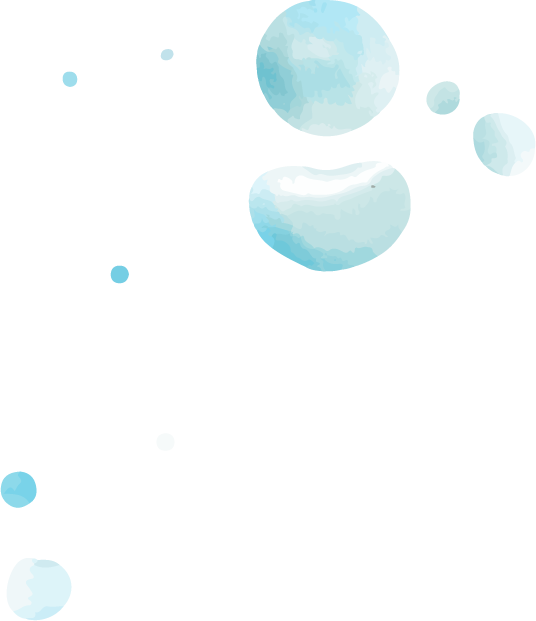 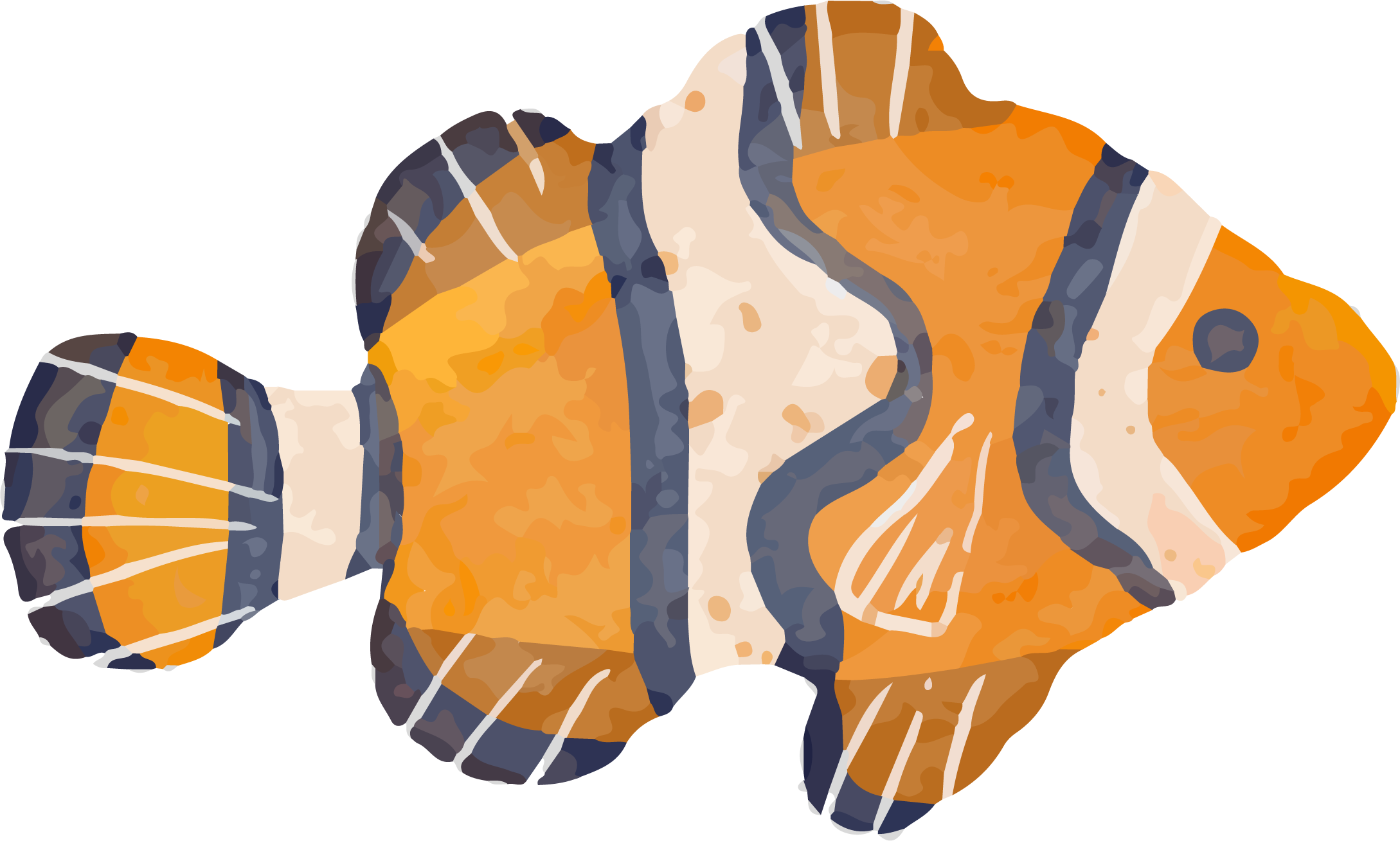 What else did we learn about Cuvier Dwarf Caimans?
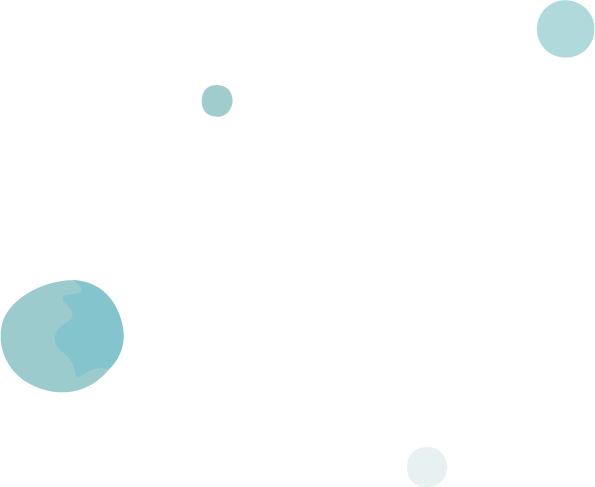 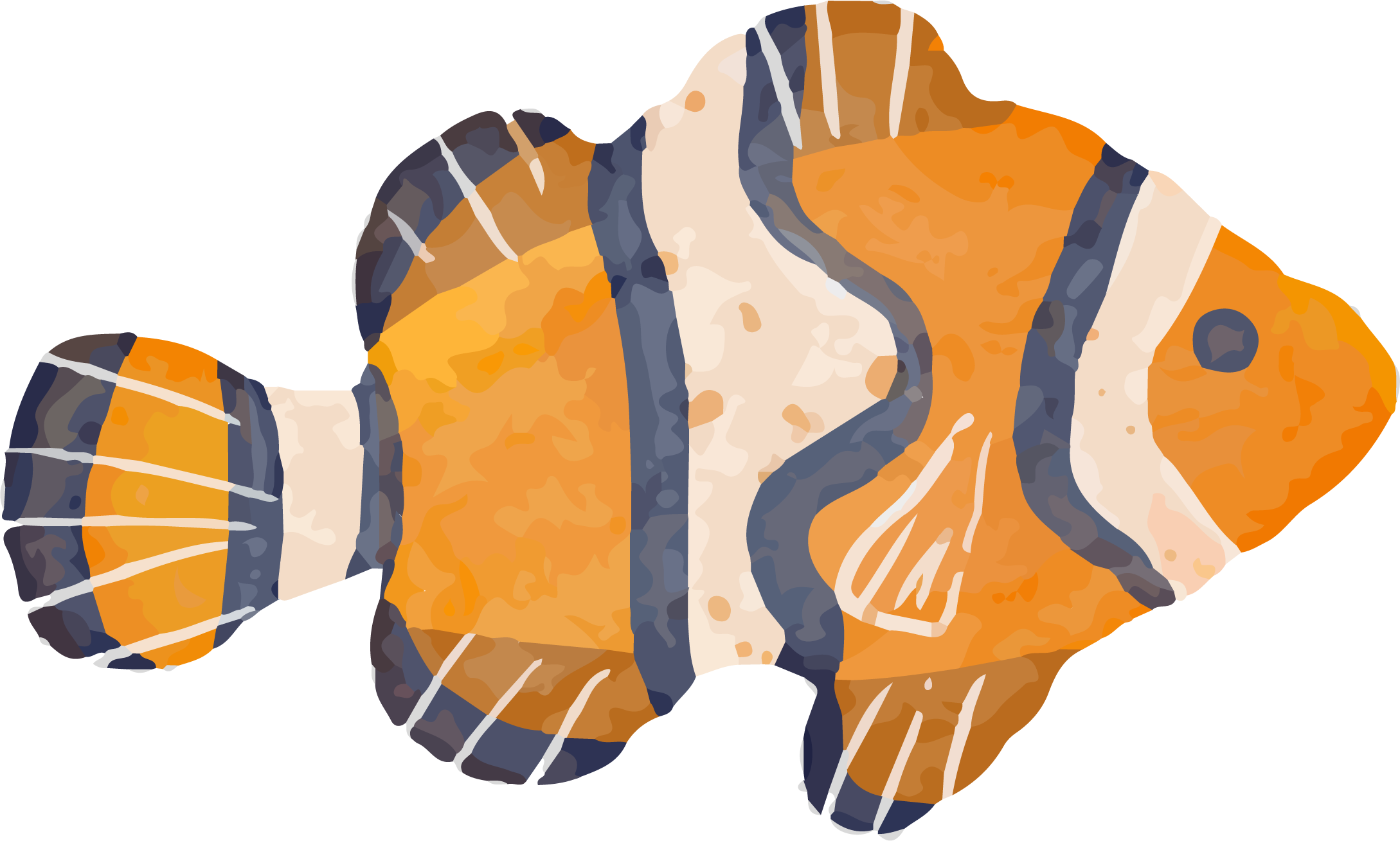 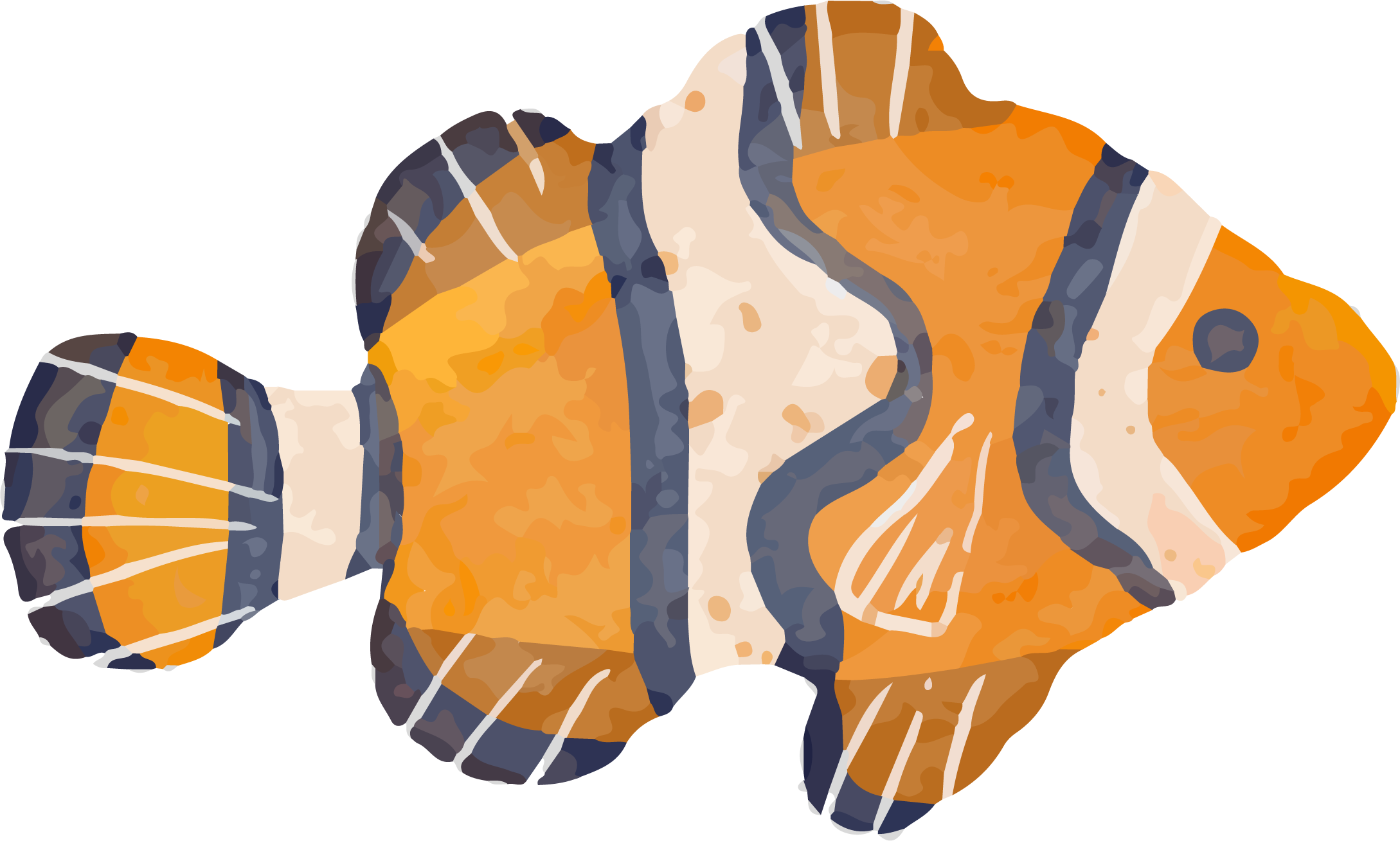 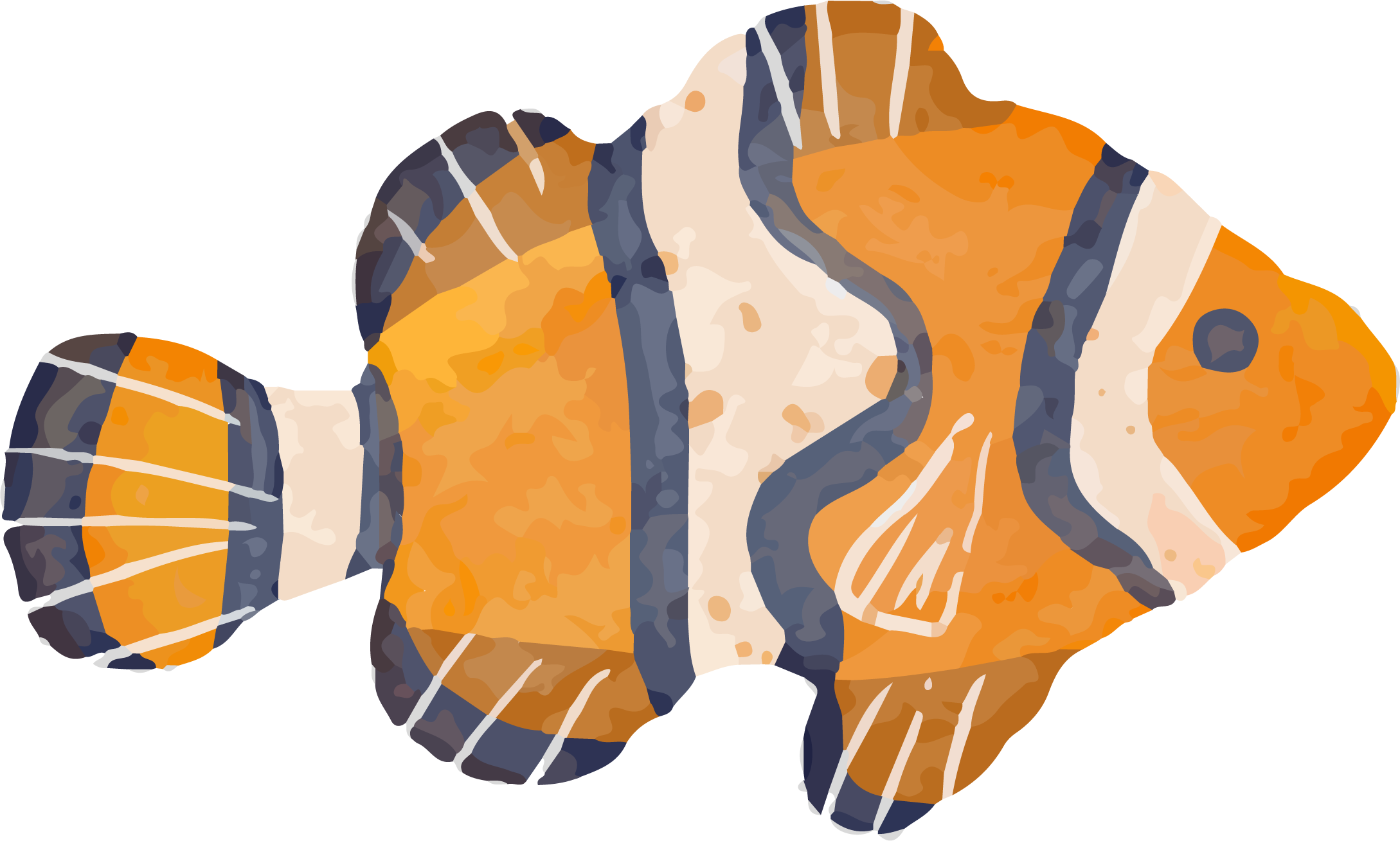 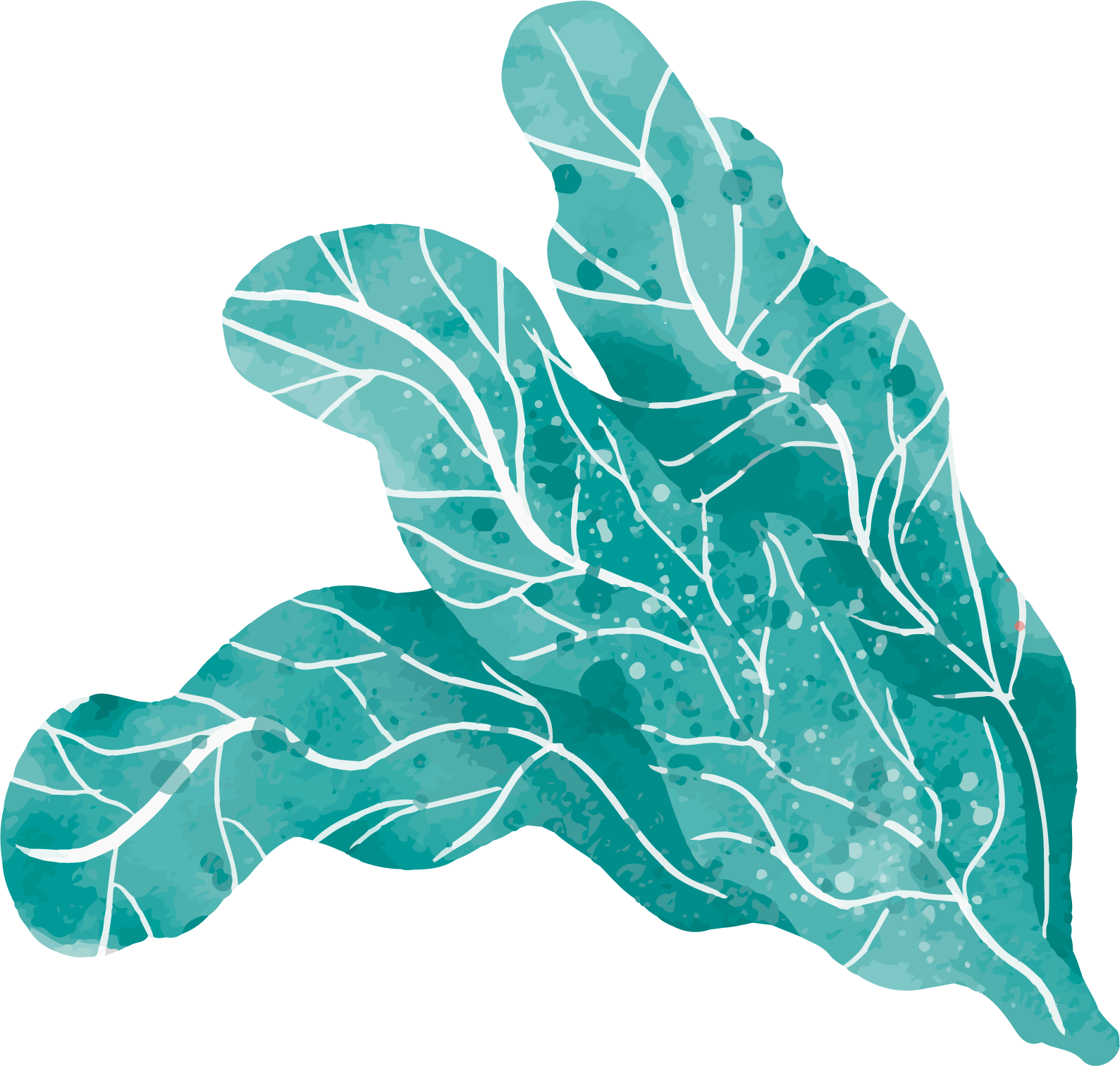 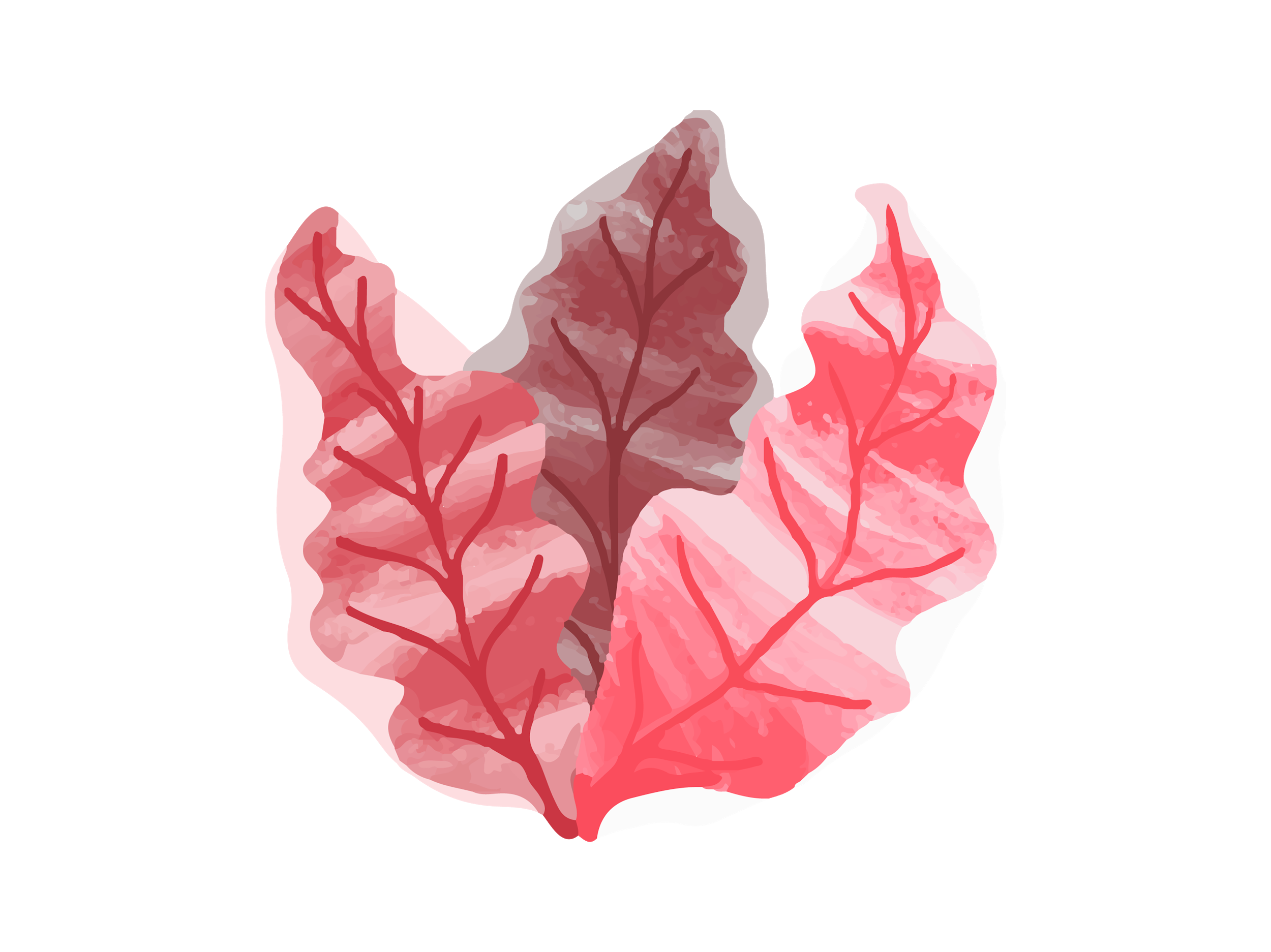 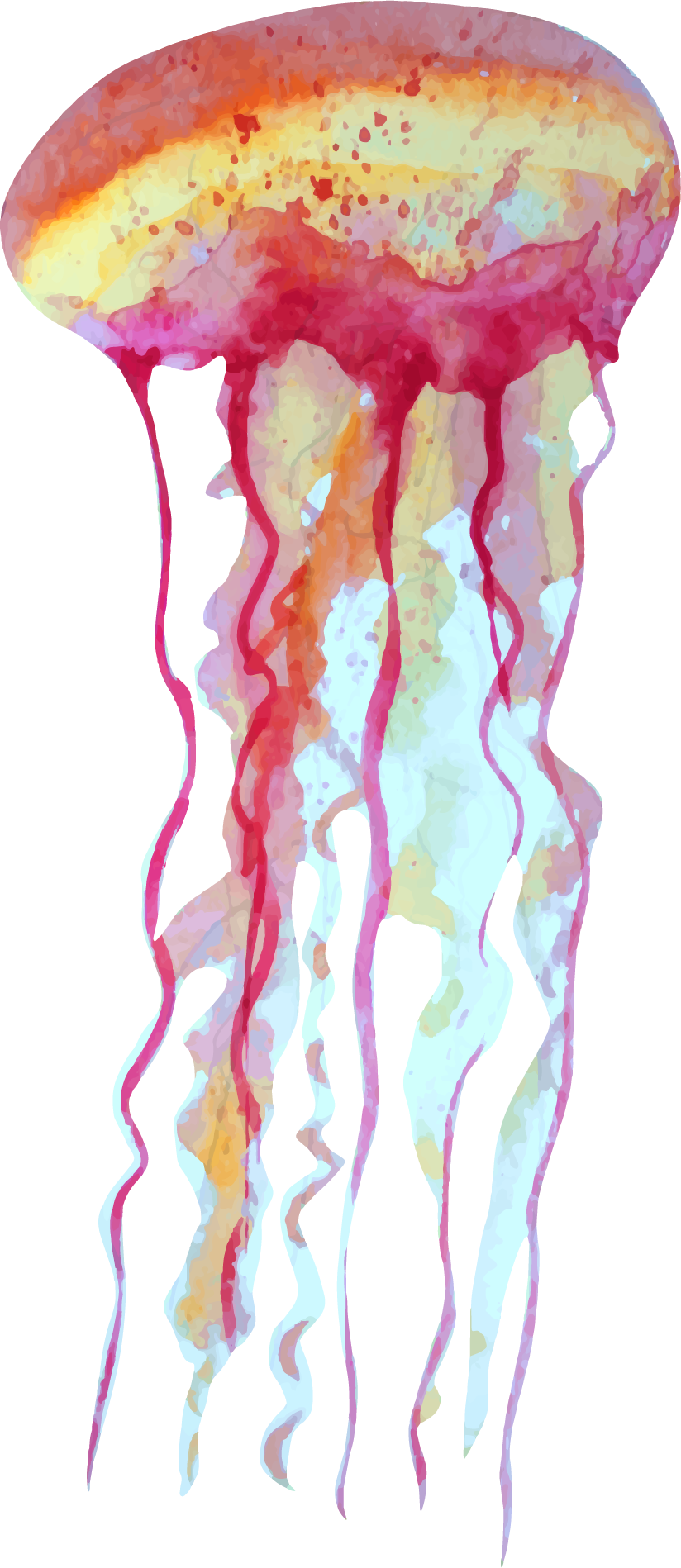 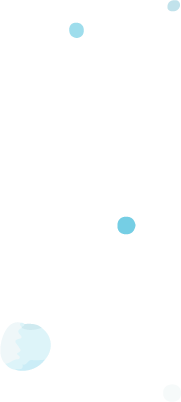 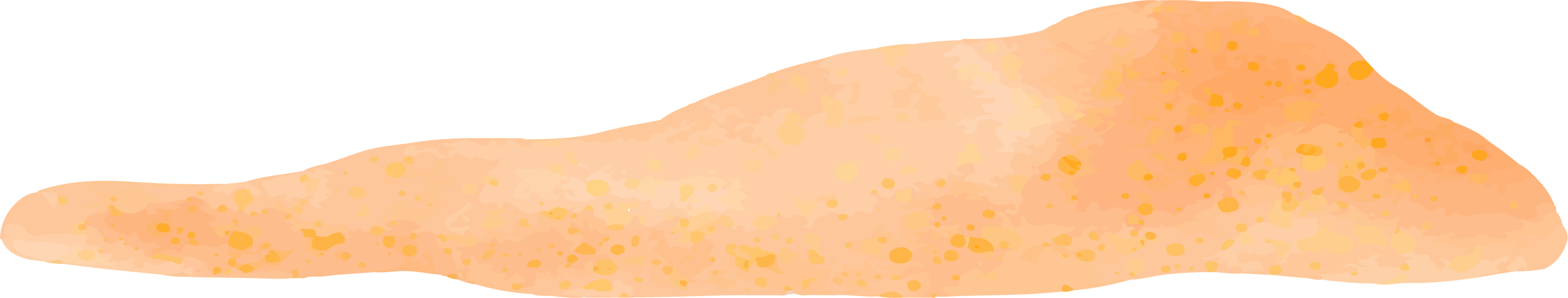 Snakes
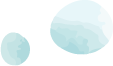 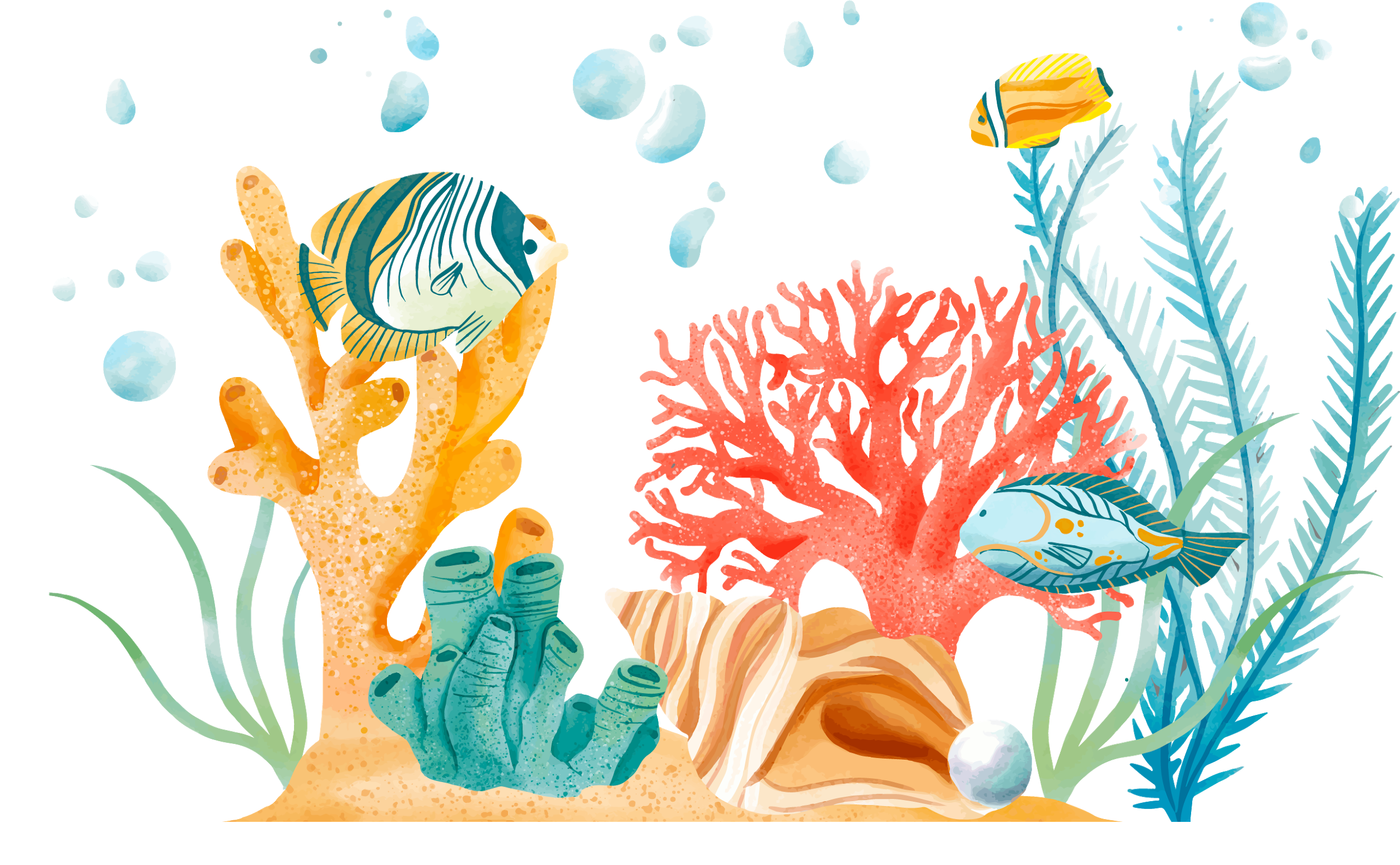 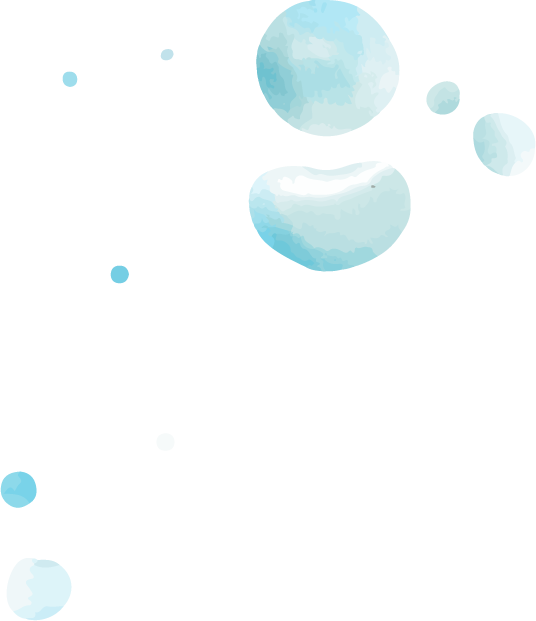 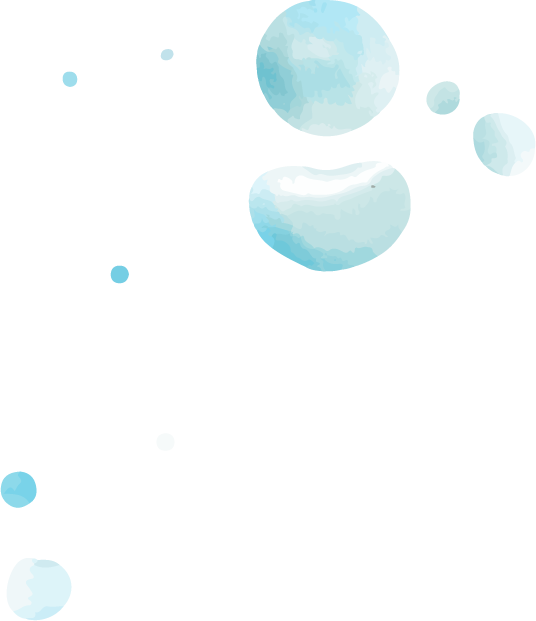 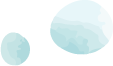 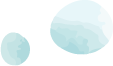 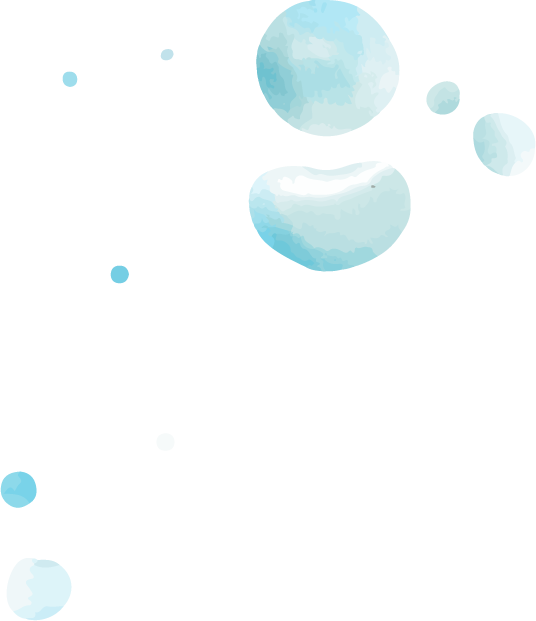 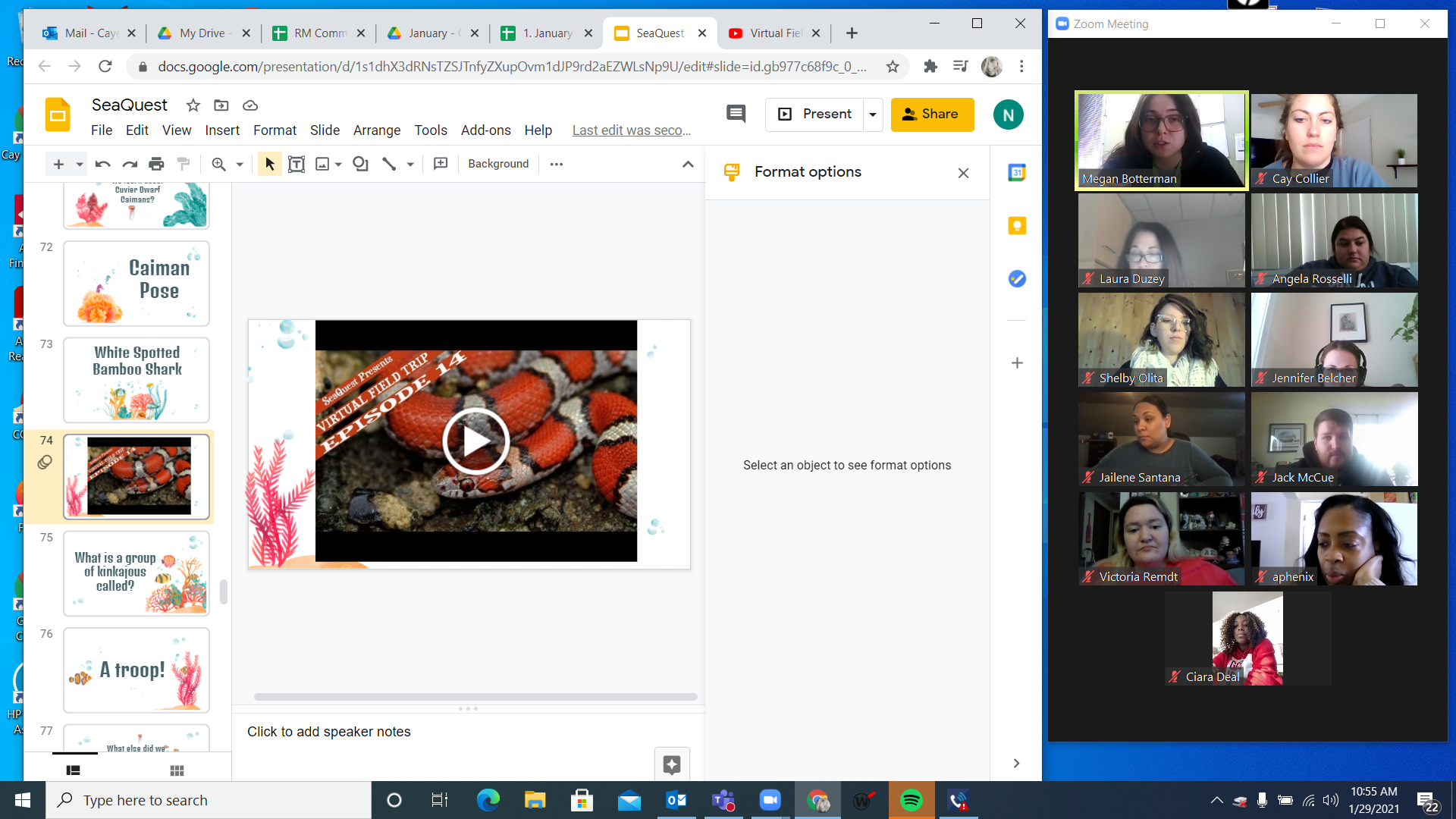 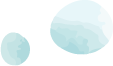 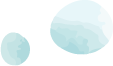 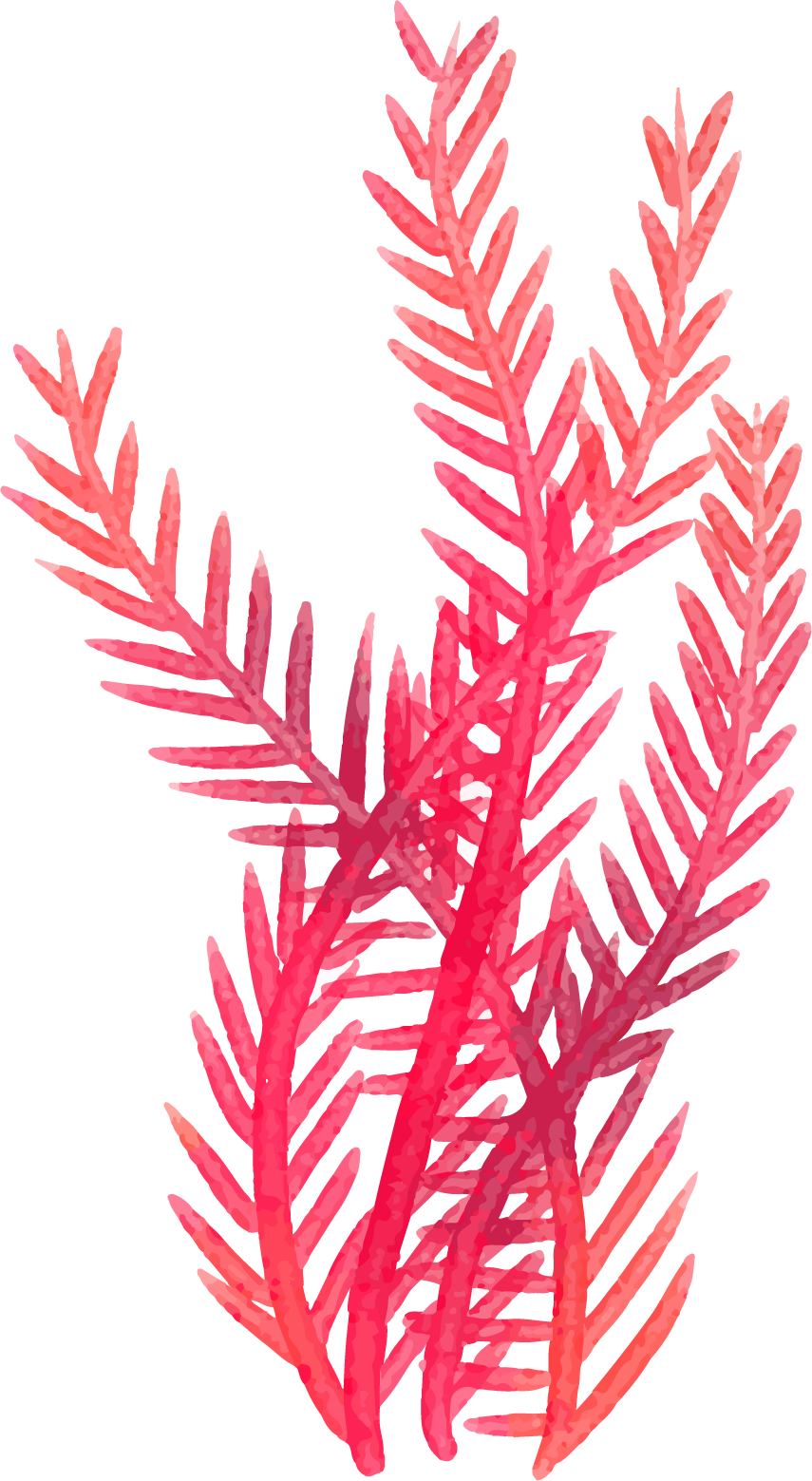 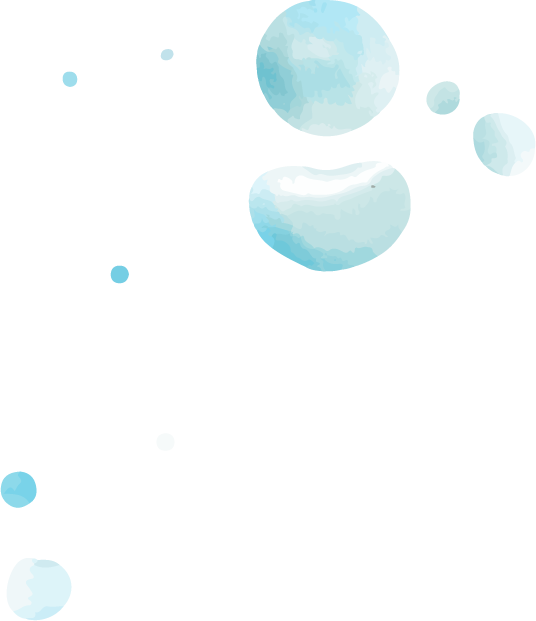 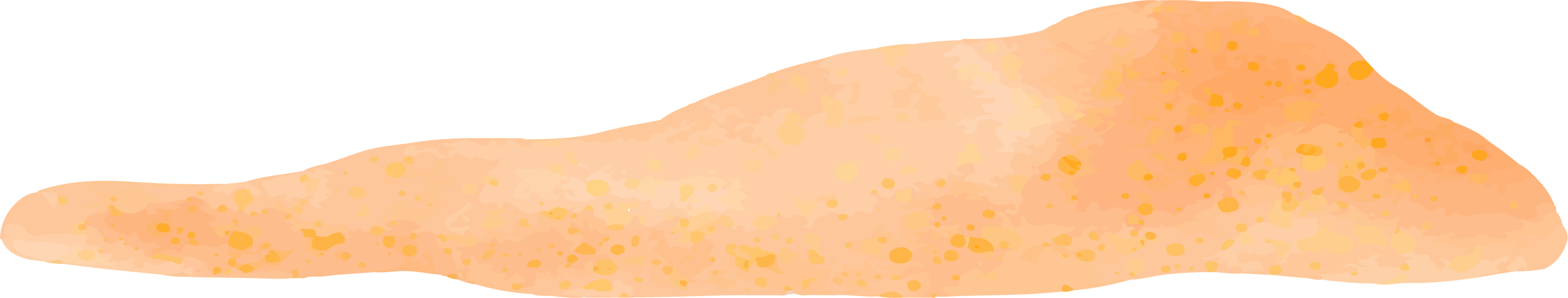 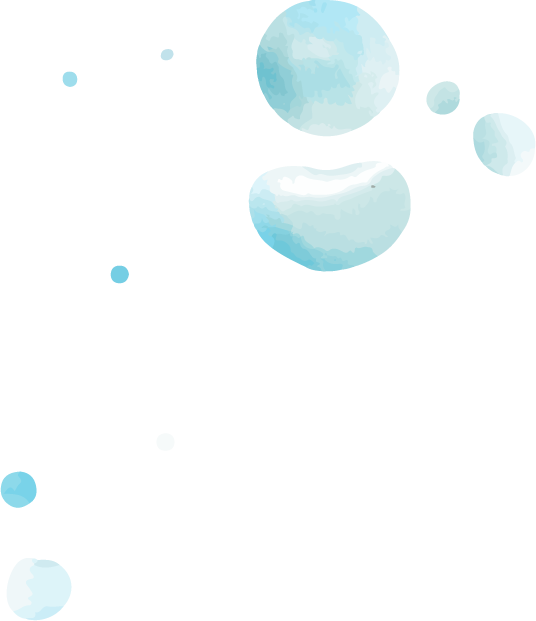 What is a king snake’s coloring for?
To be seen
To camouflage
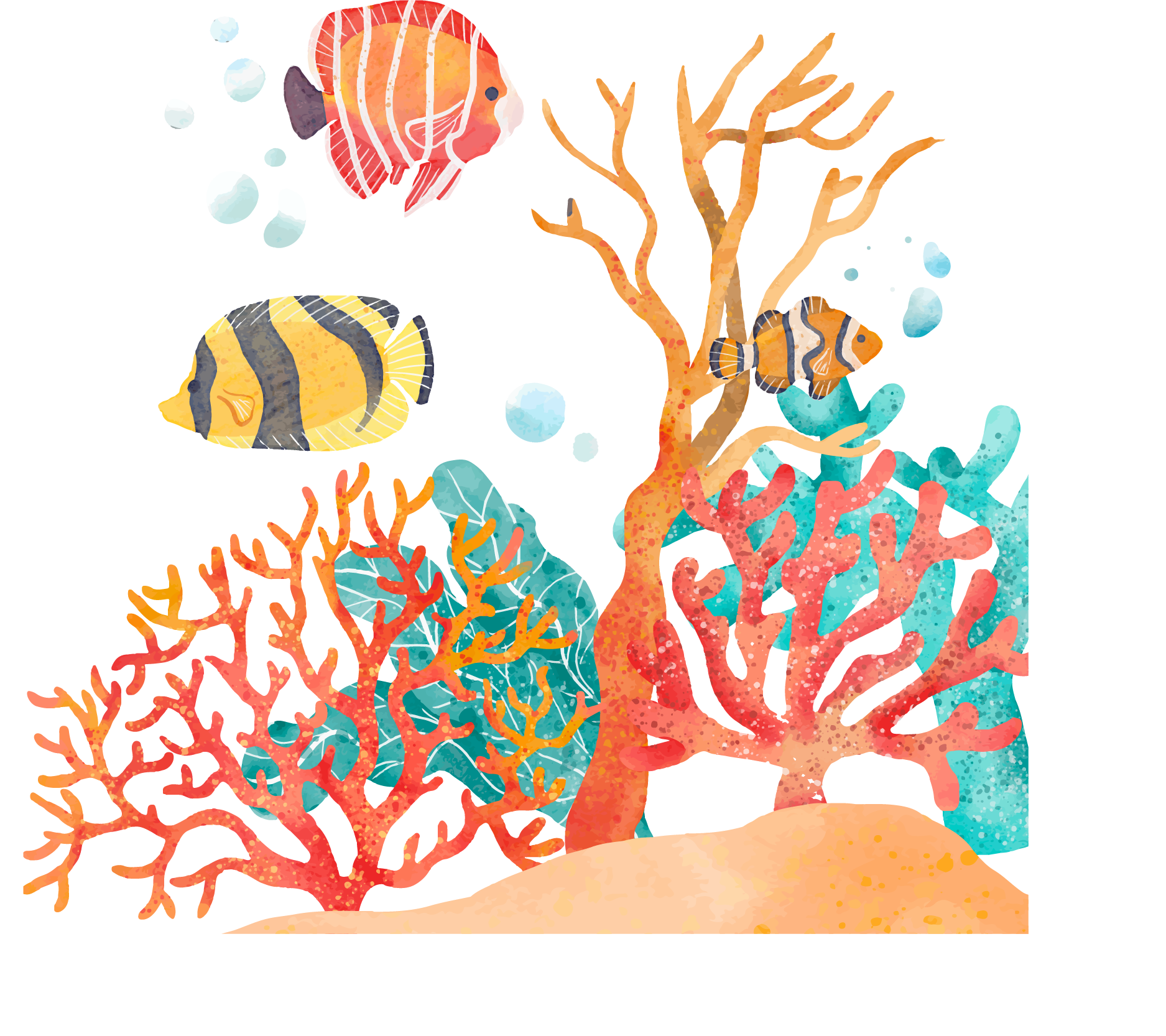 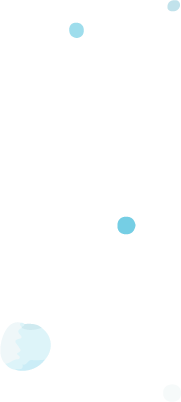 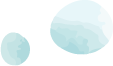 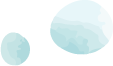 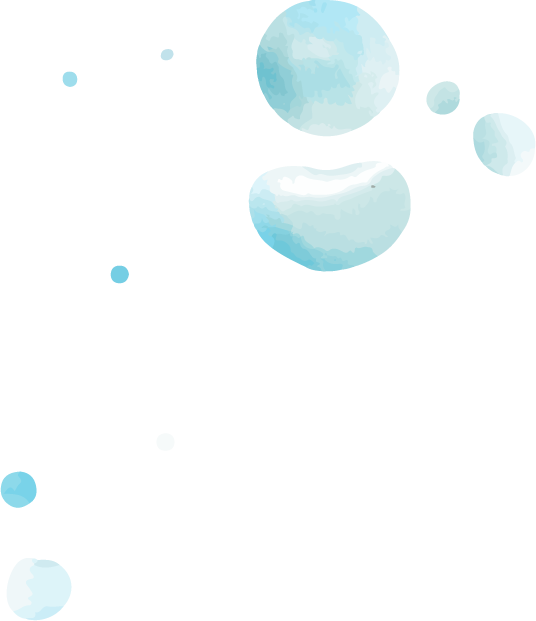 To be seen!
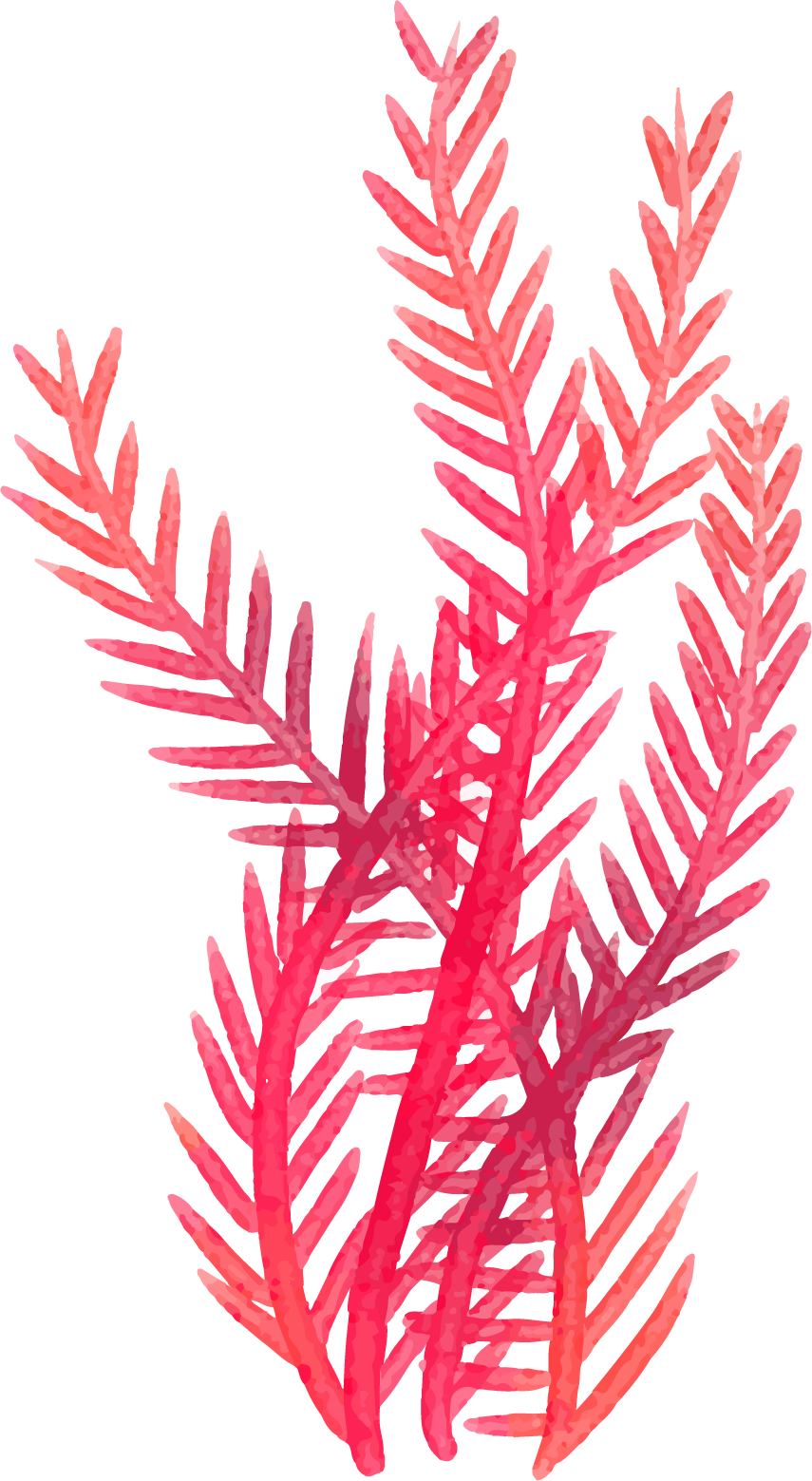 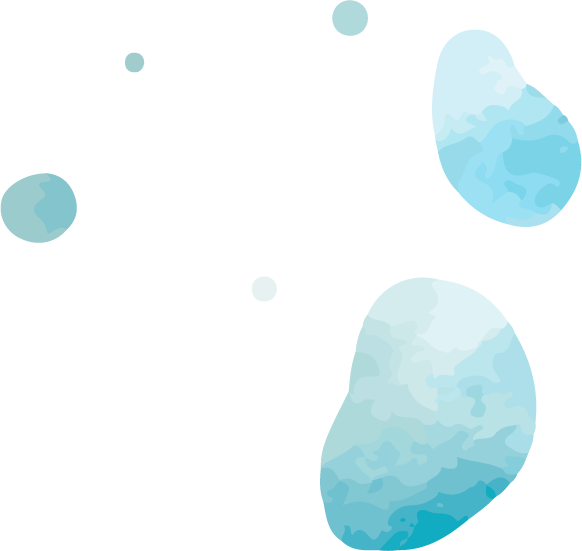 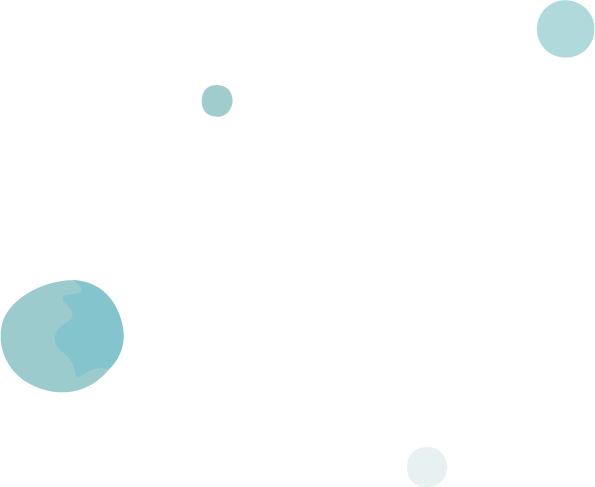 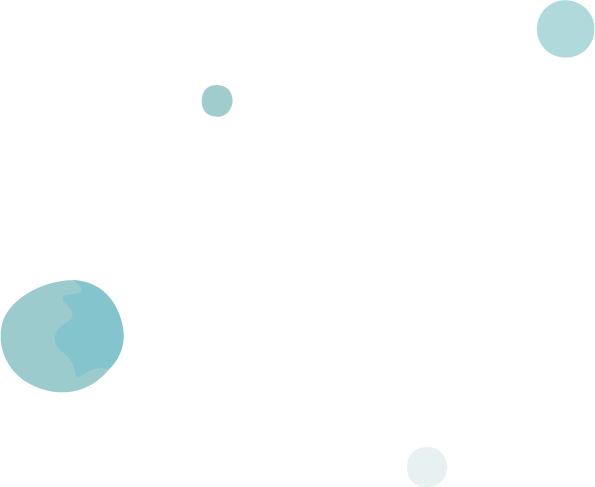 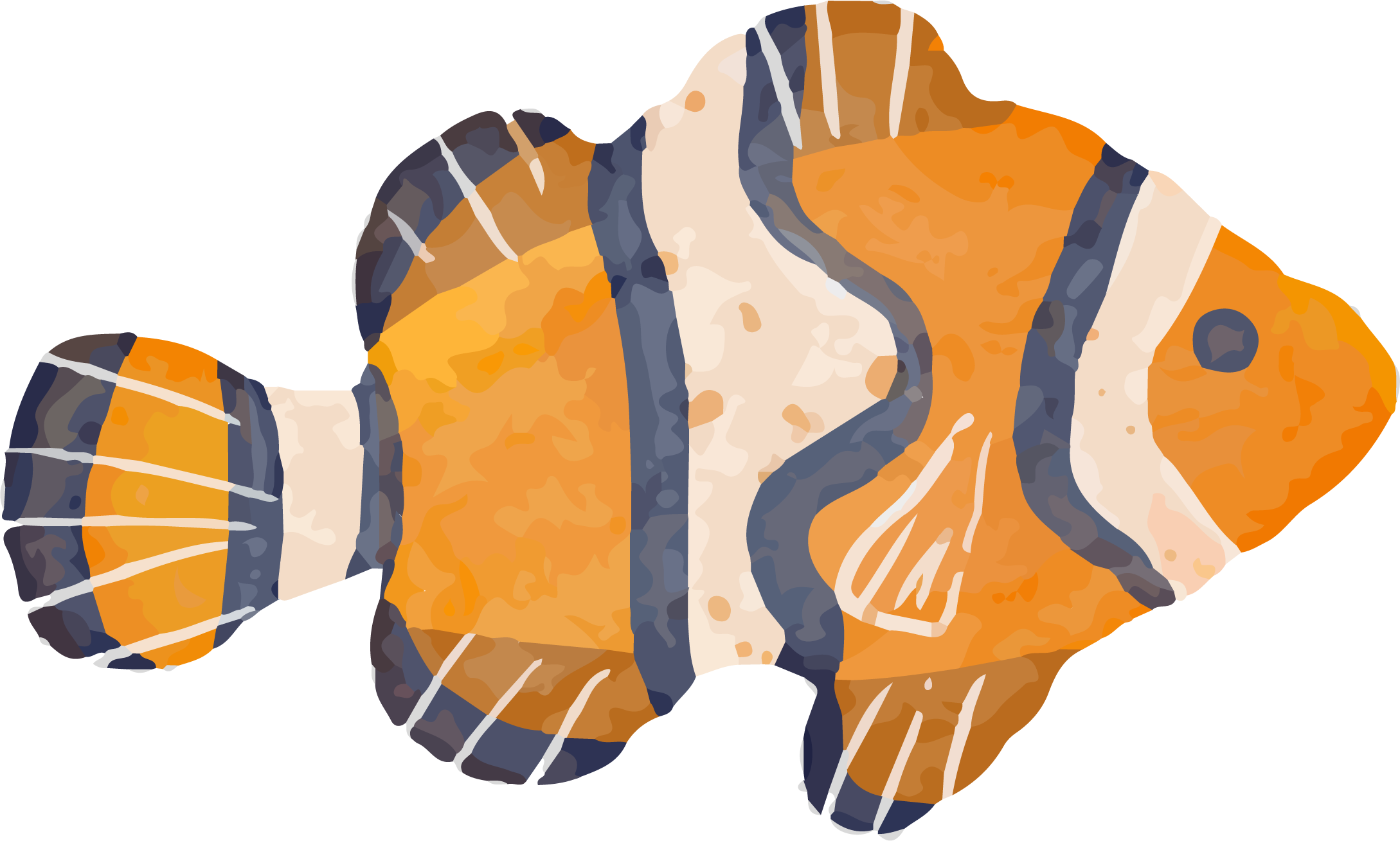 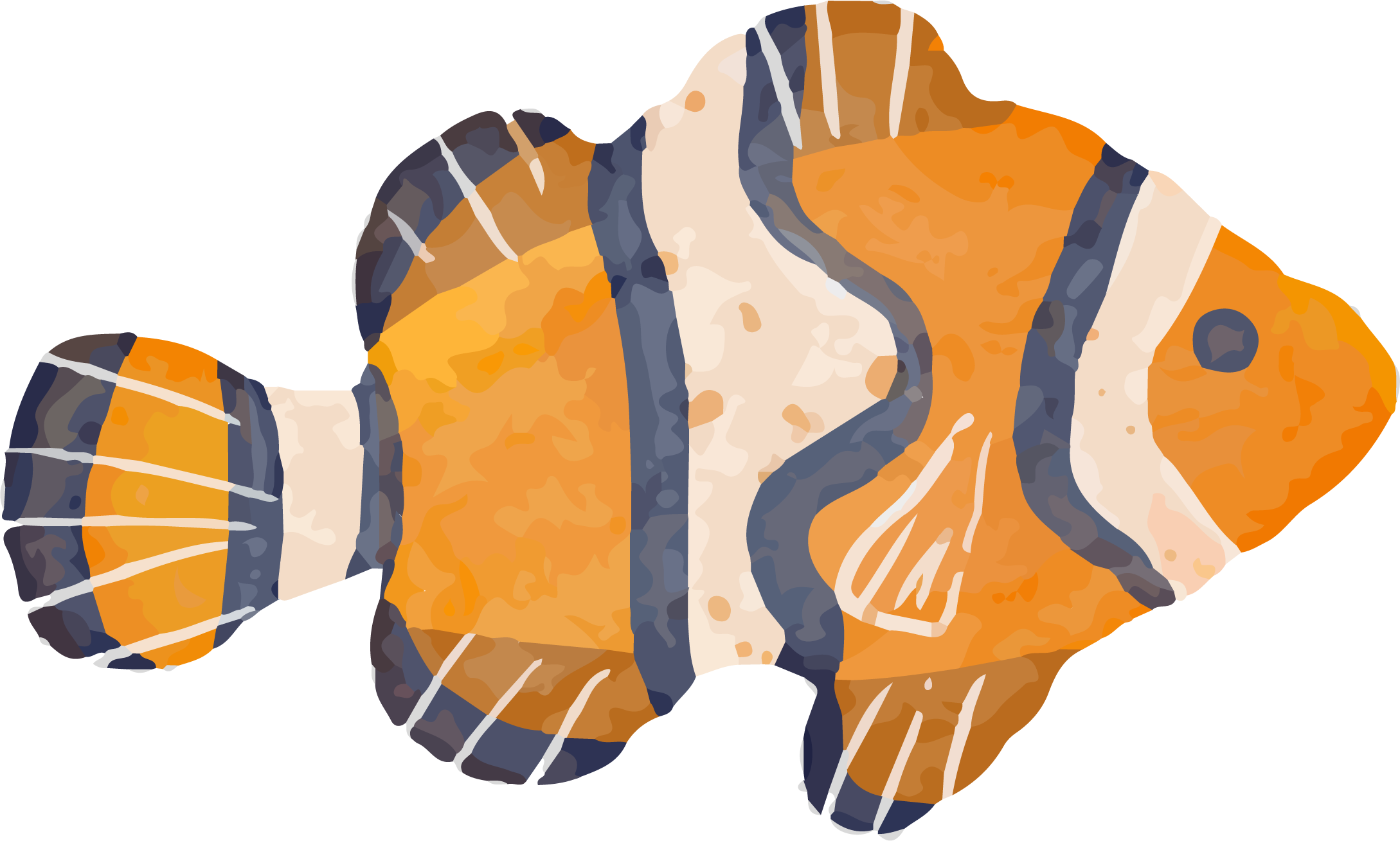 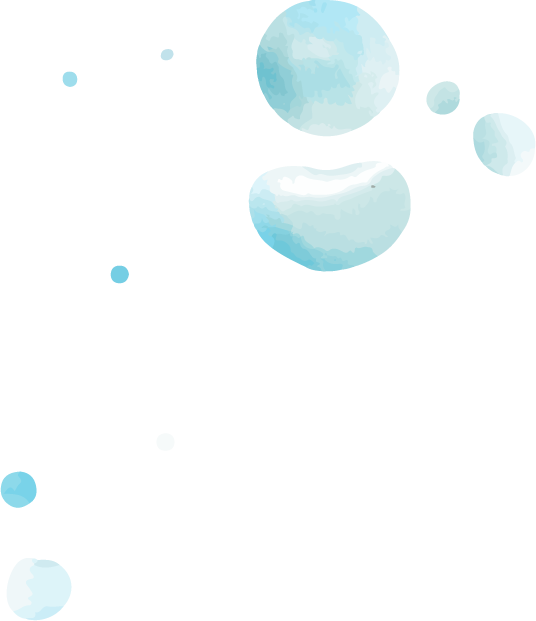 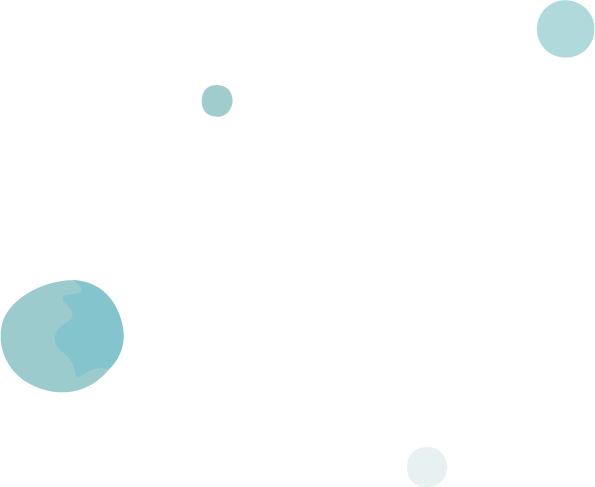 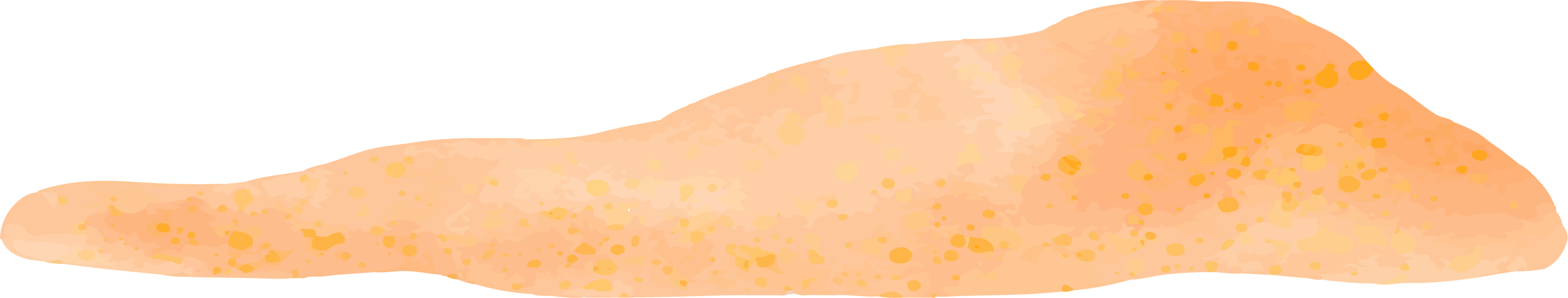 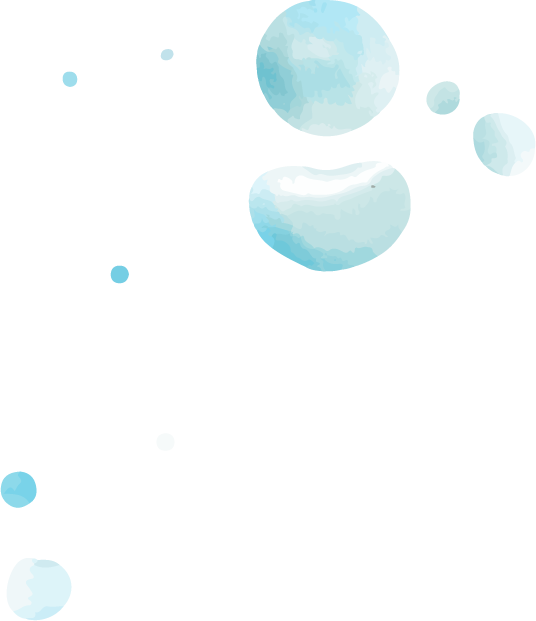 Why are king snakes called that?
Their heads look like crowns
They eat other snakes
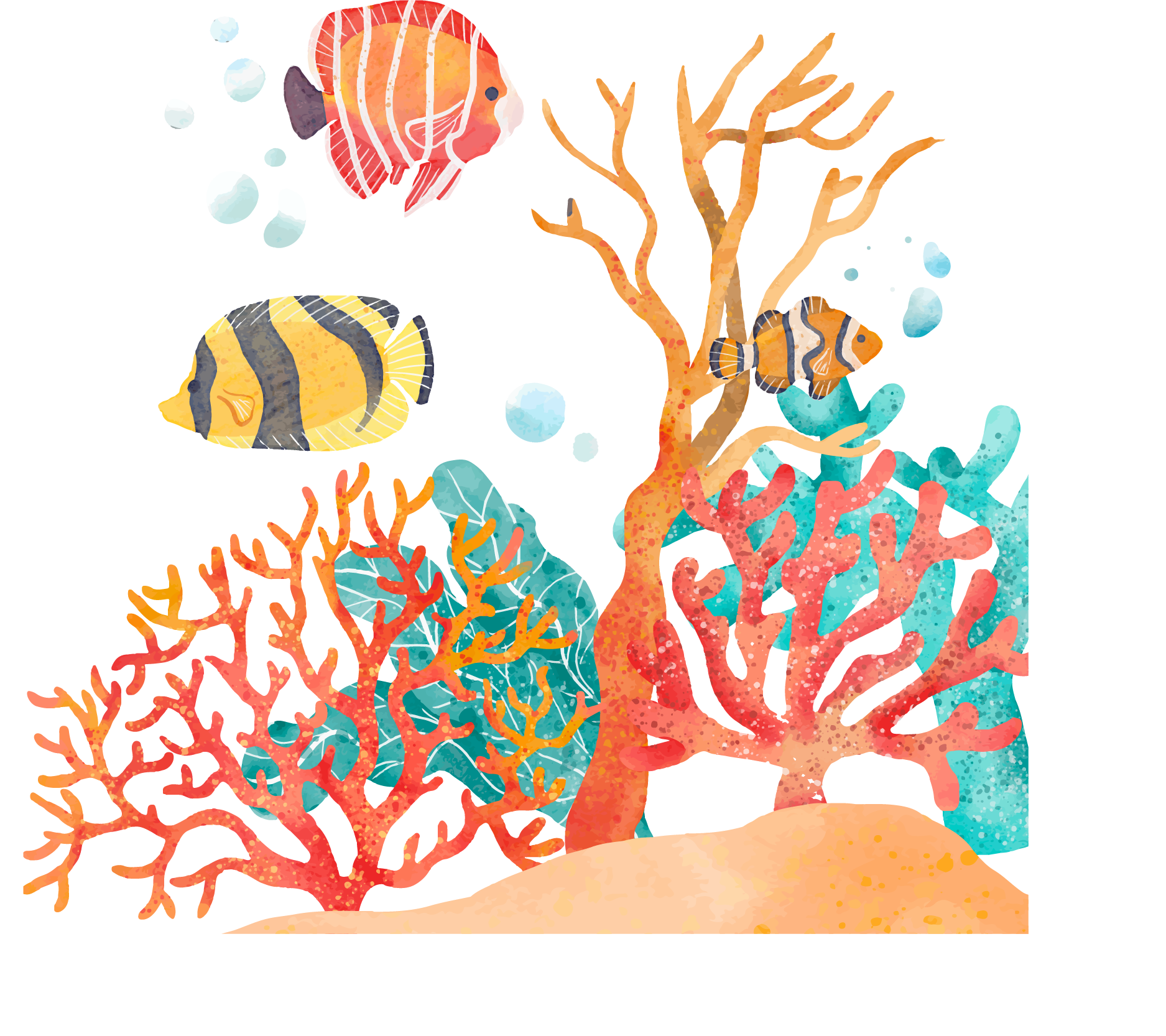 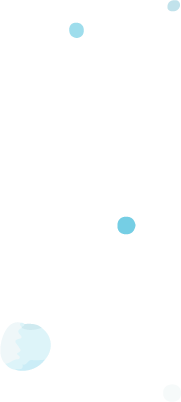 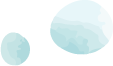 They eat other snakes!
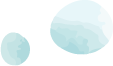 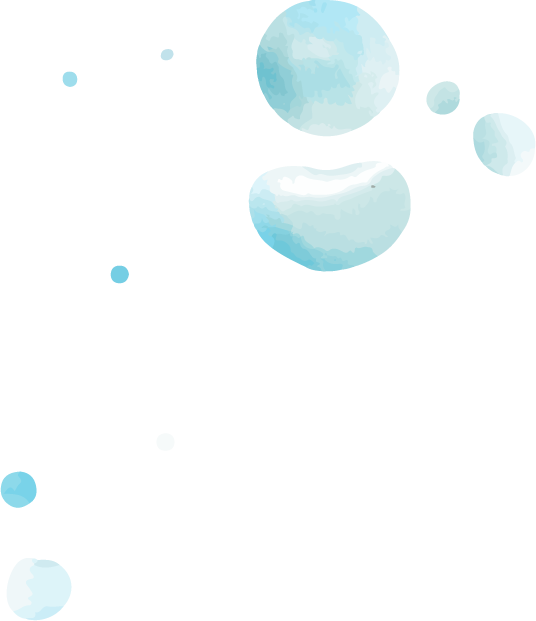 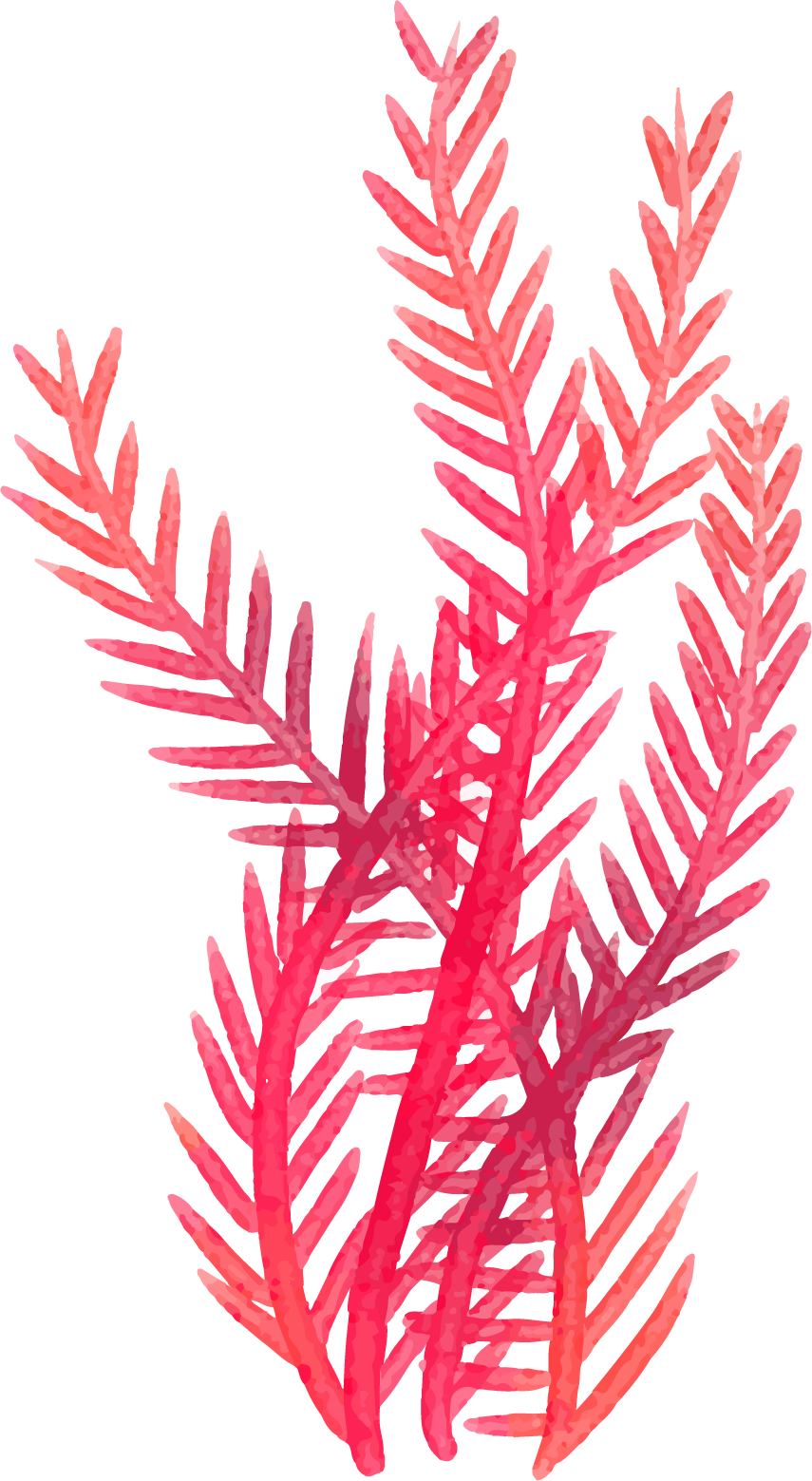 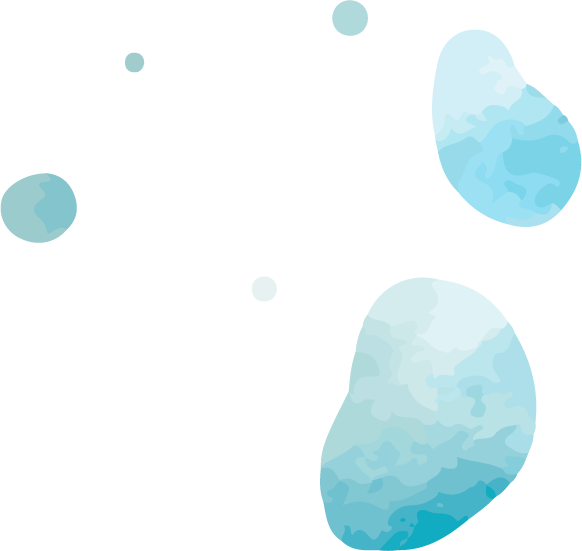 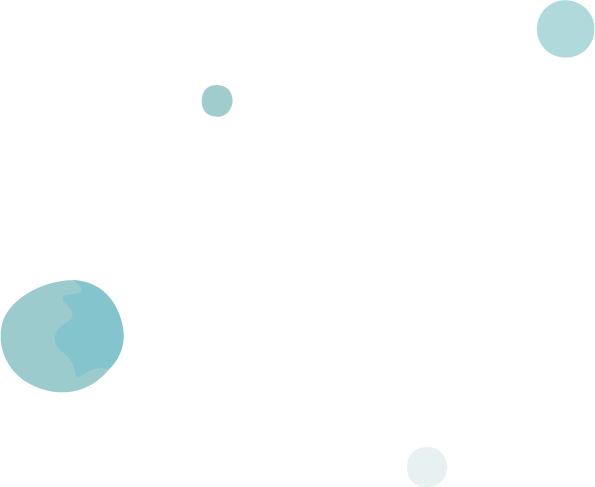 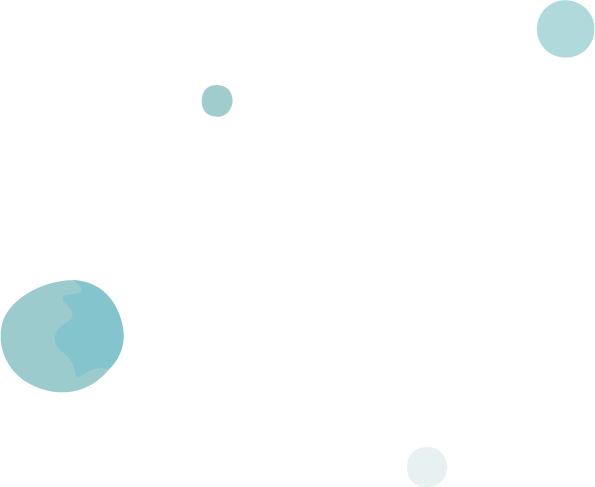 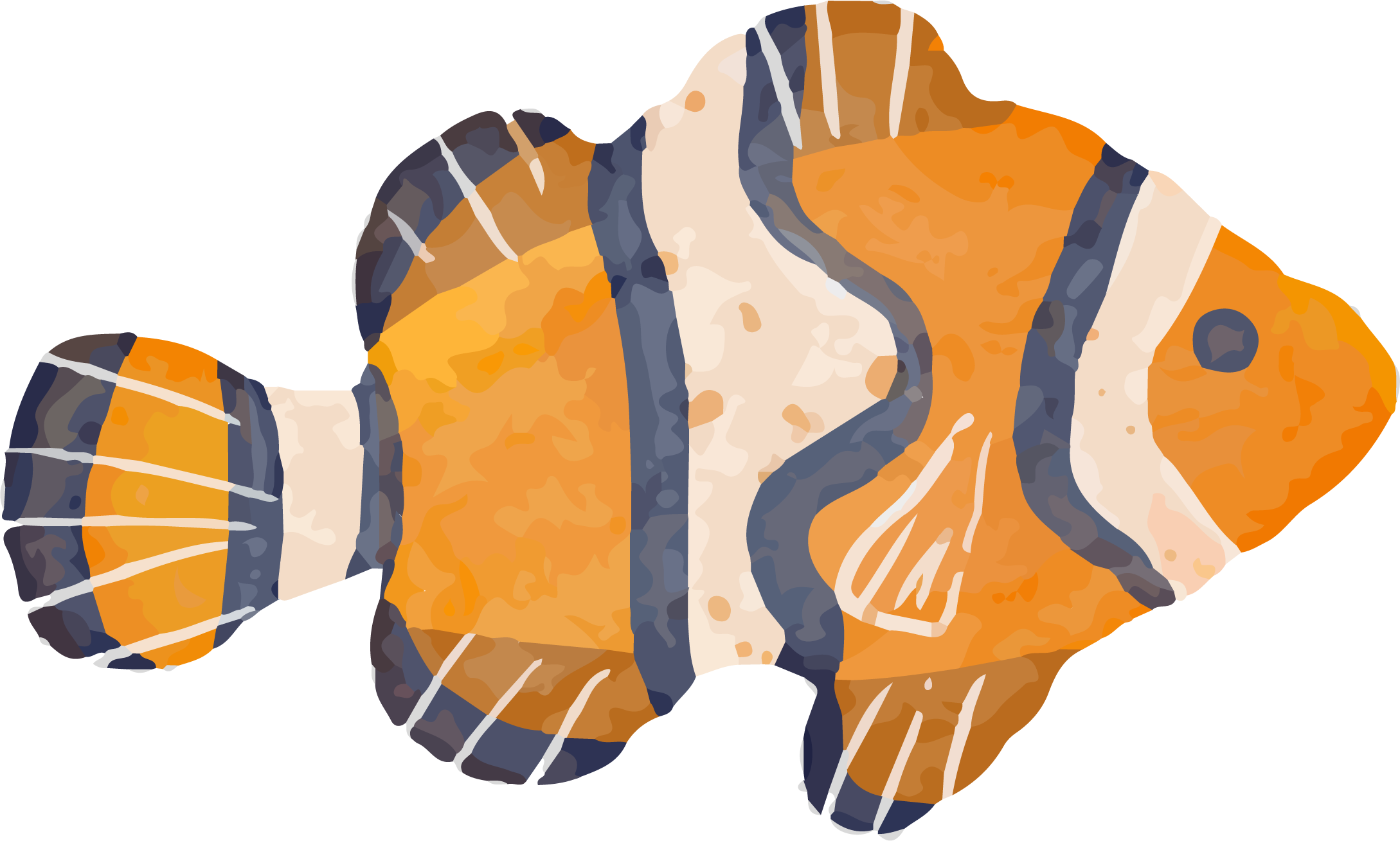 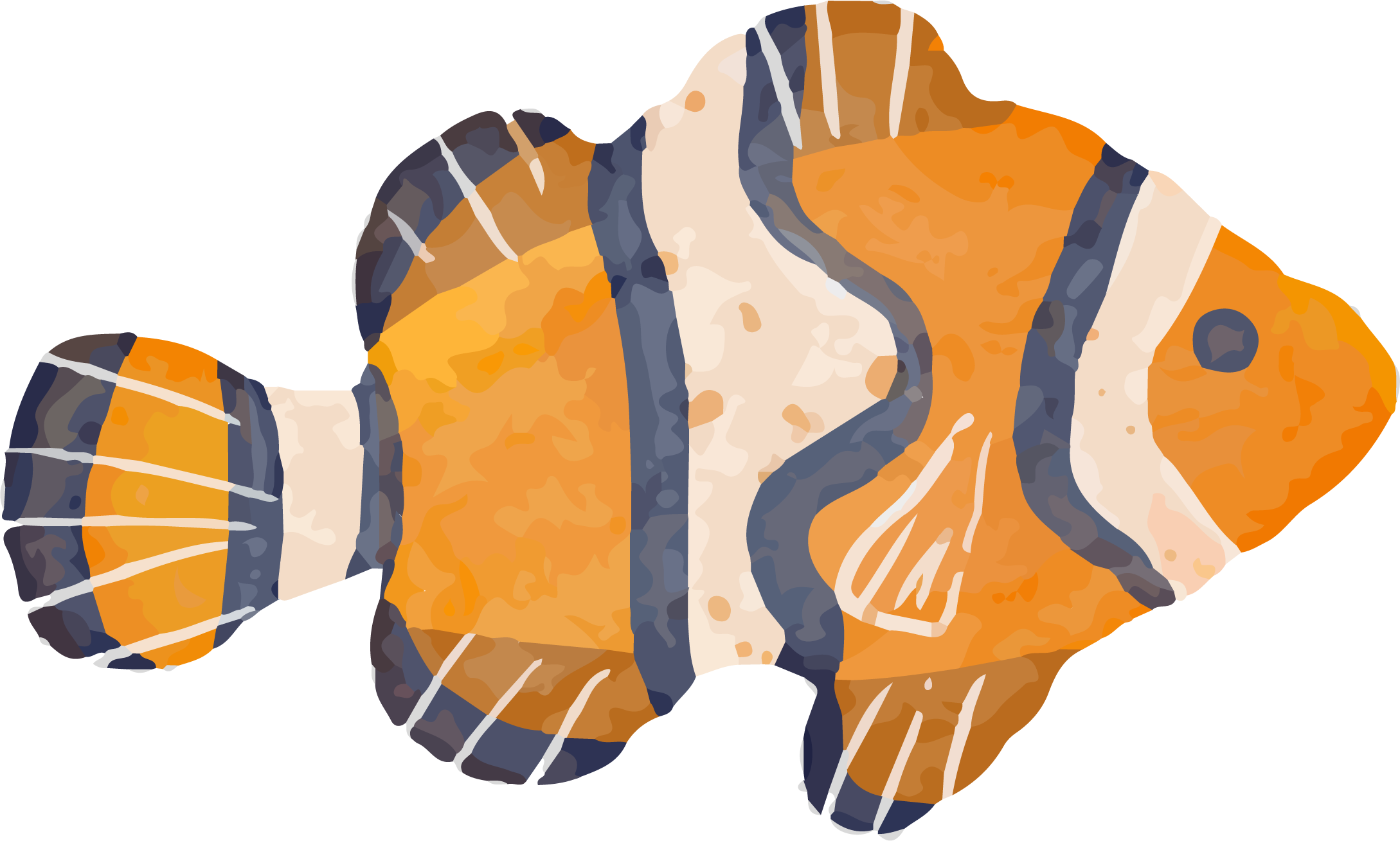 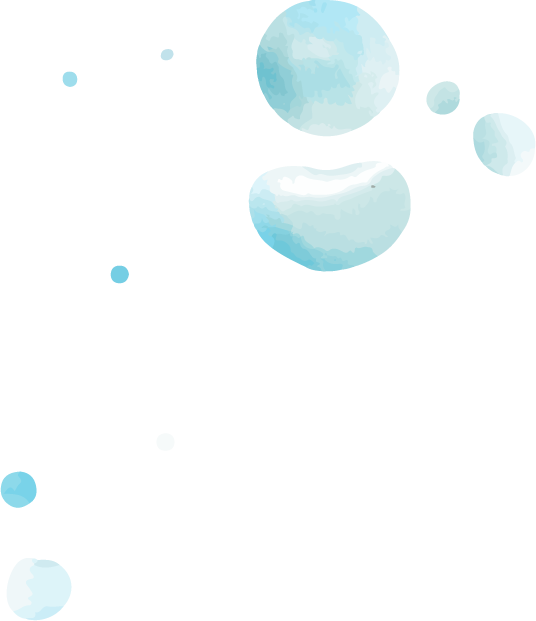 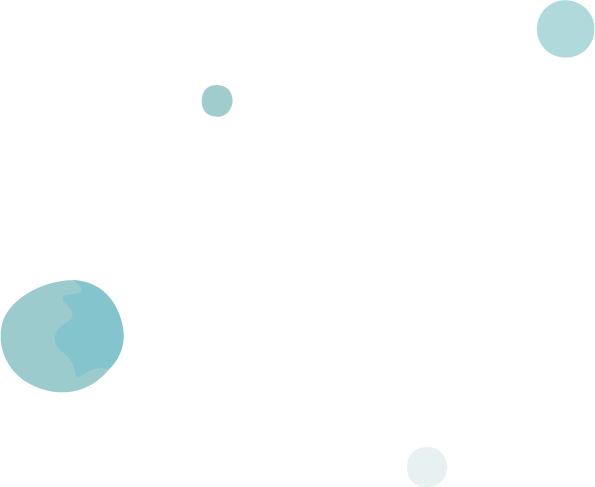 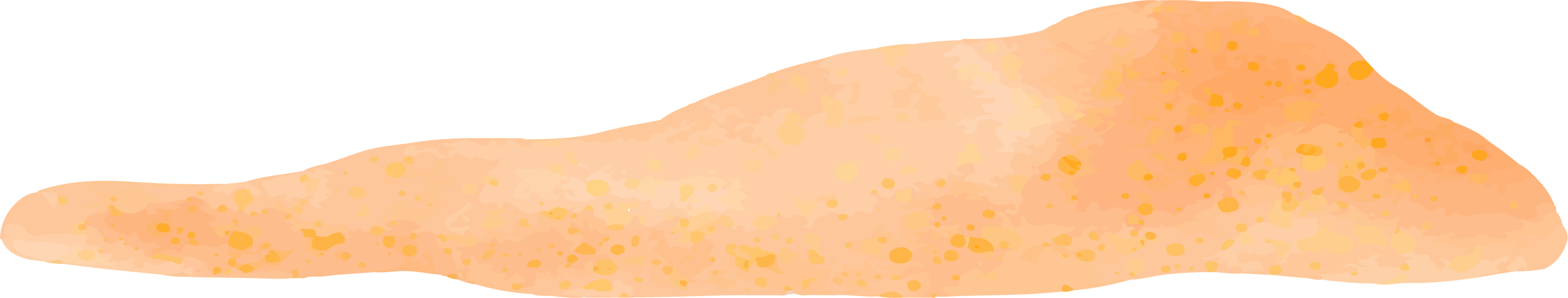 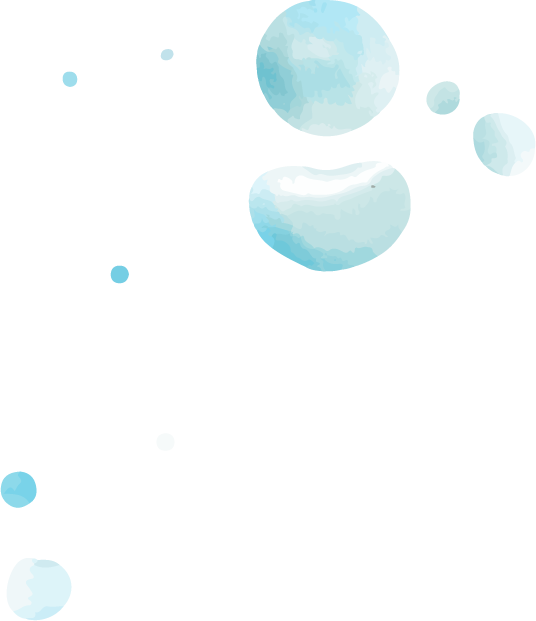 Why are milk snakes called that?
They can be found in barns
They drink milk
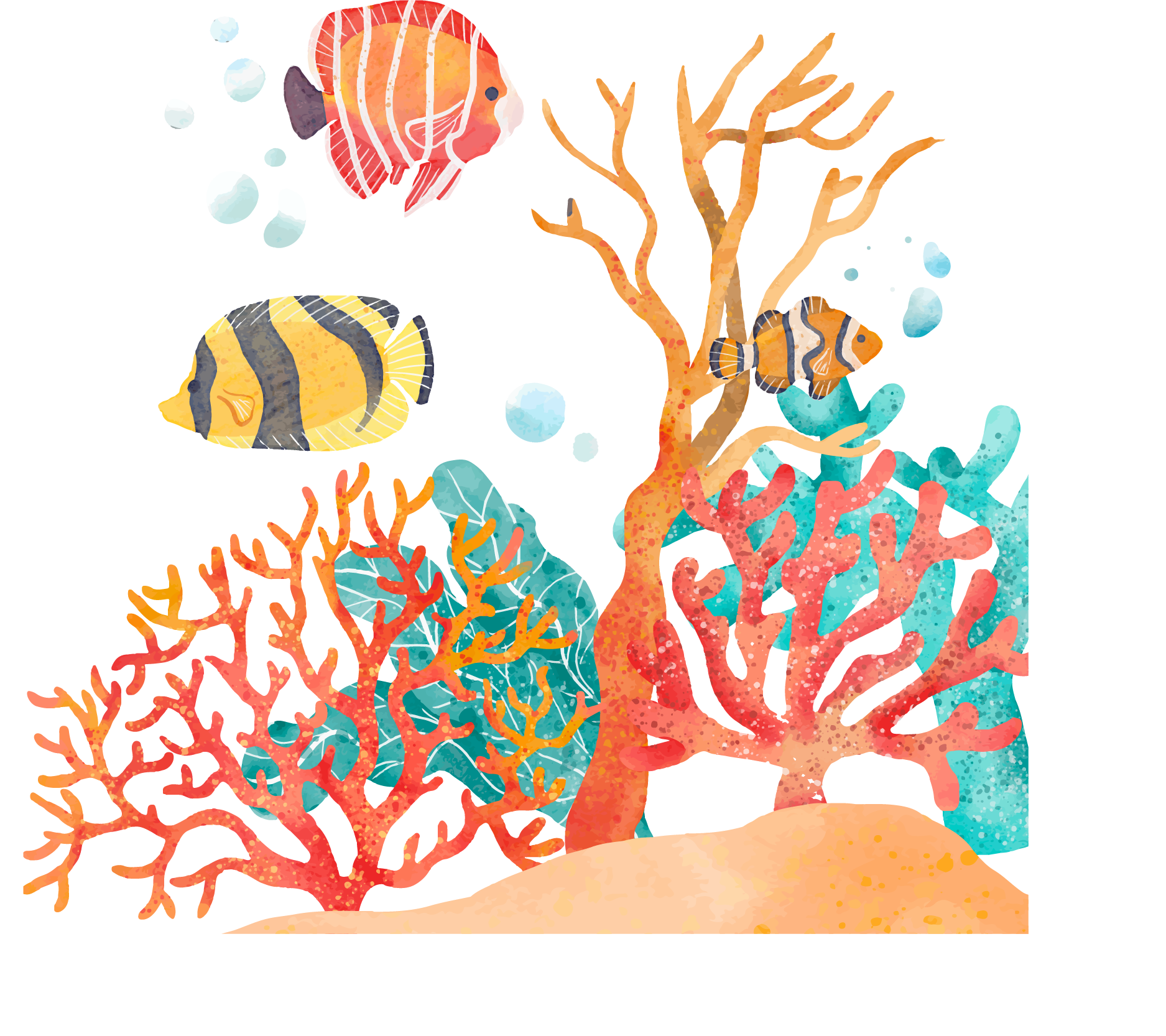 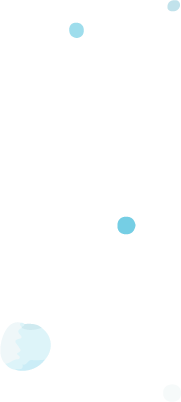 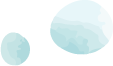 They are found in barns!
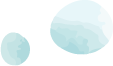 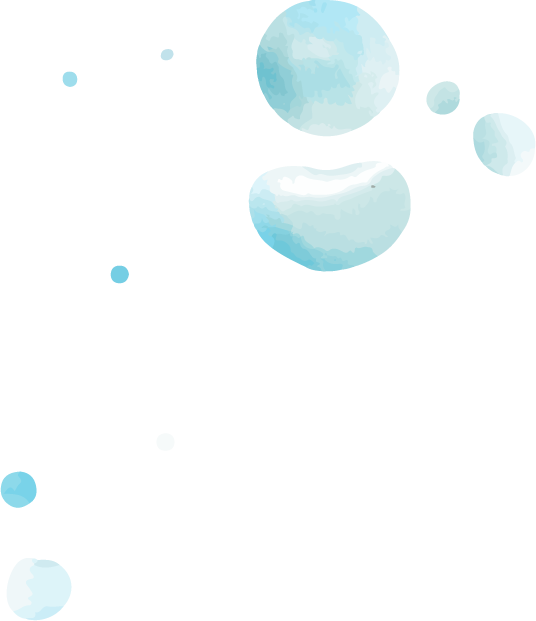 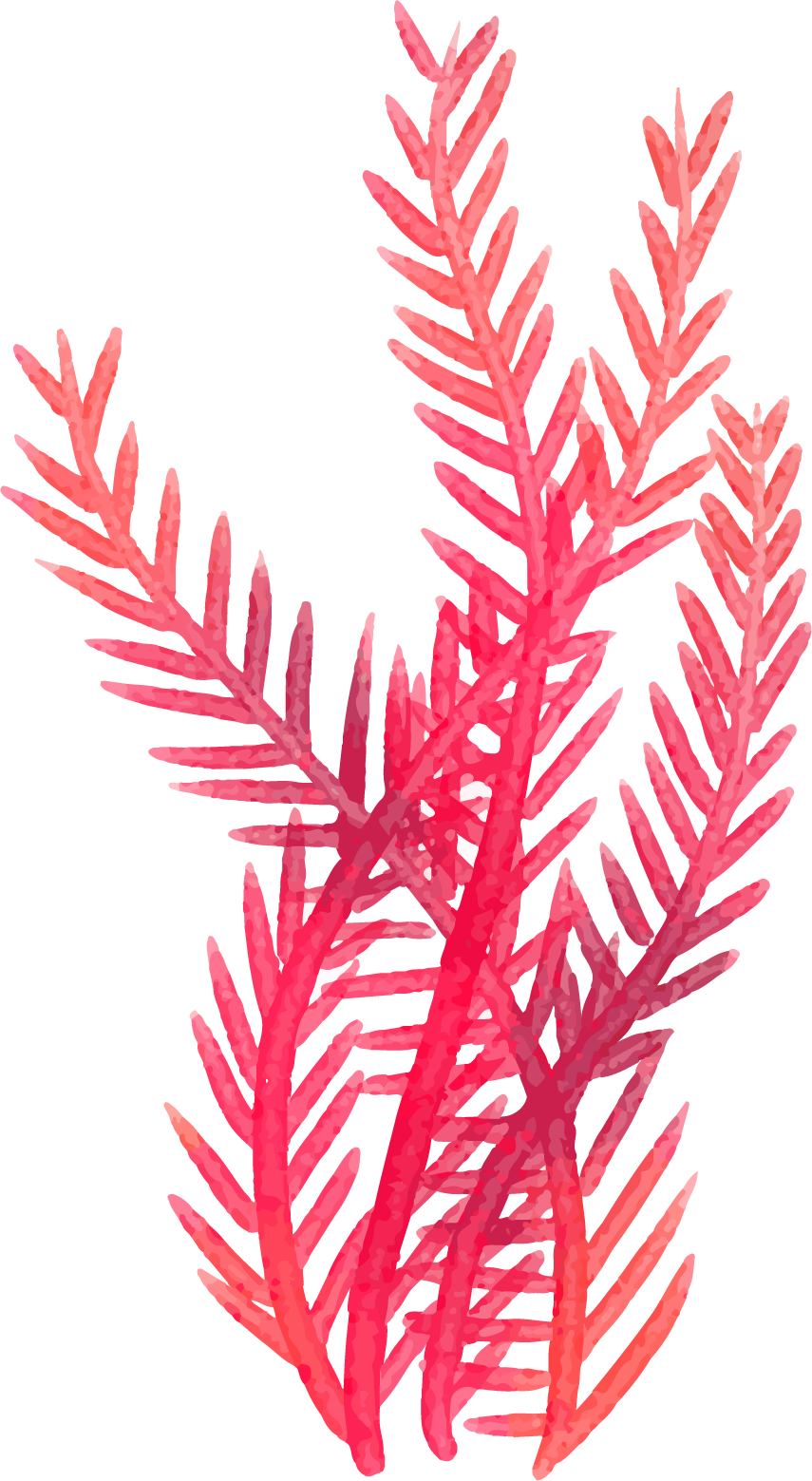 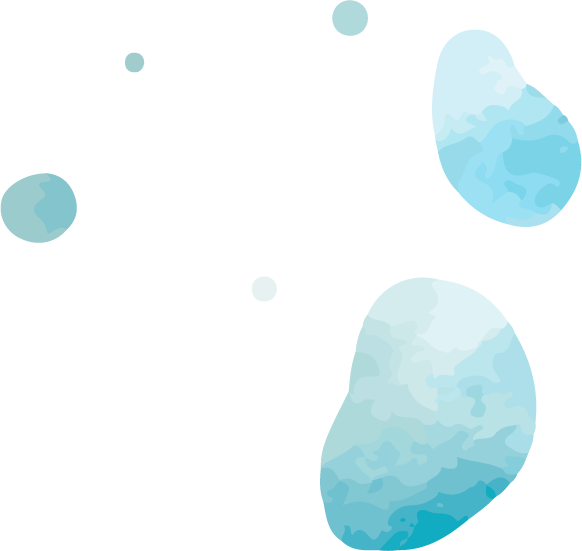 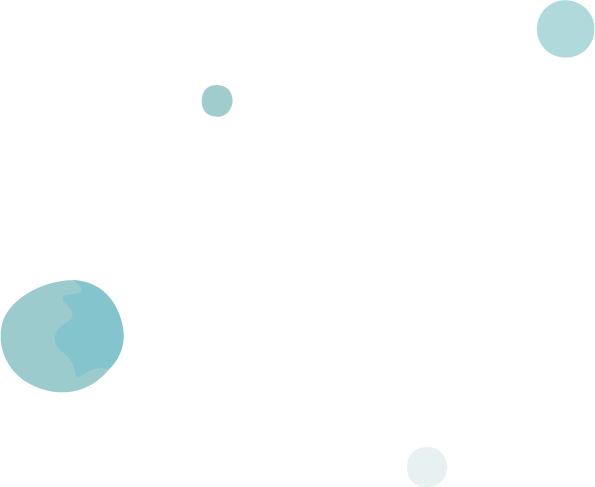 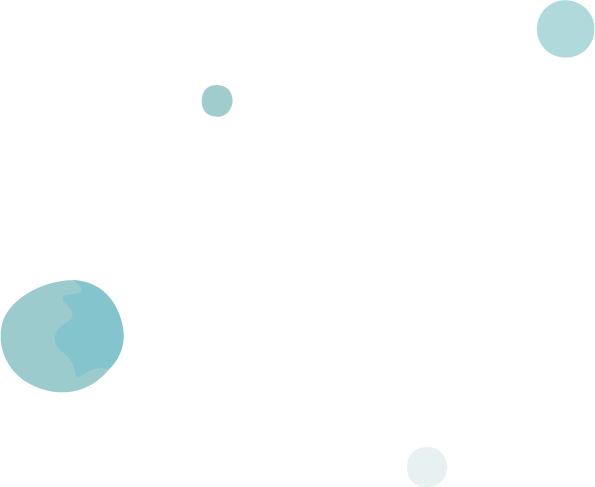 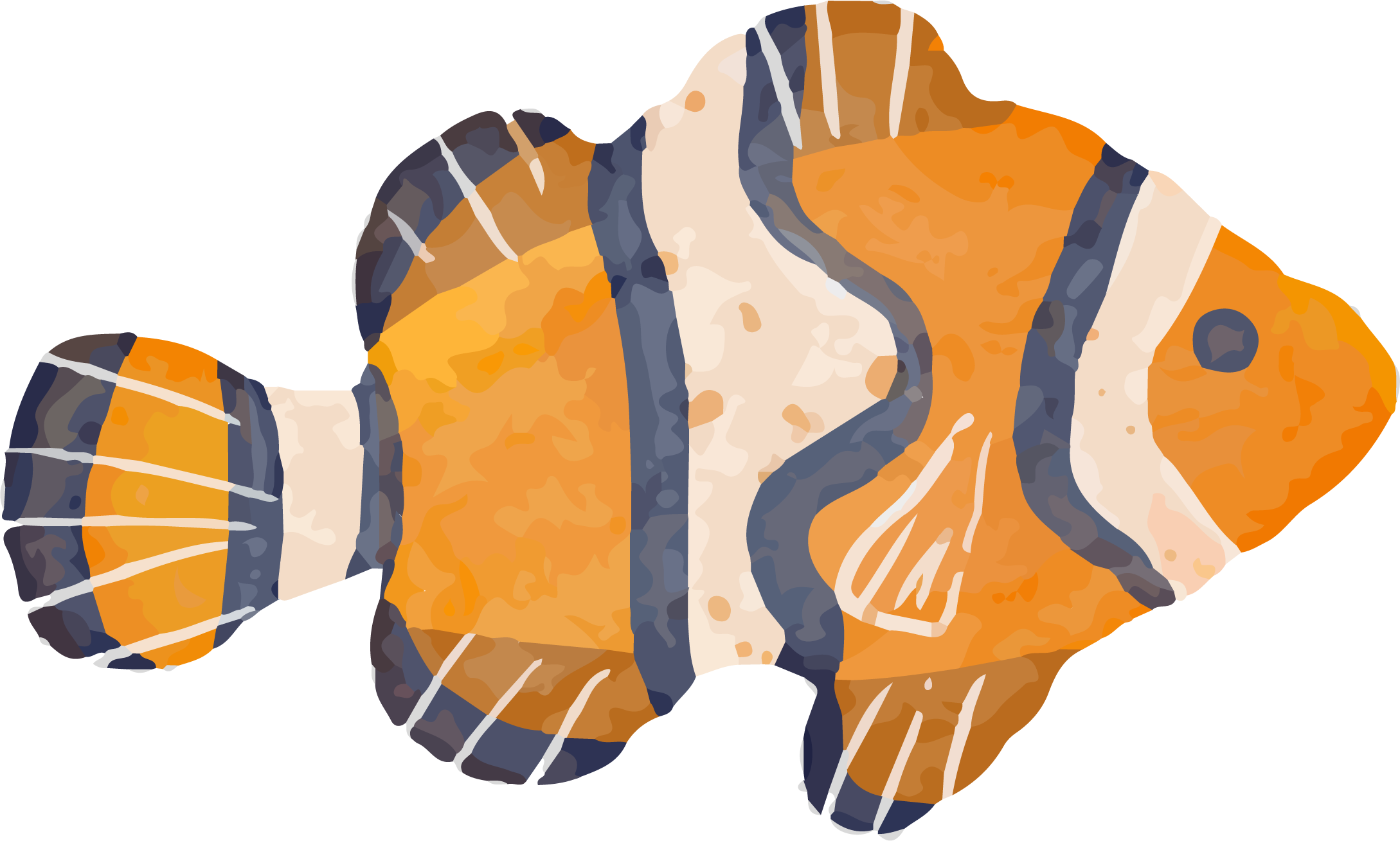 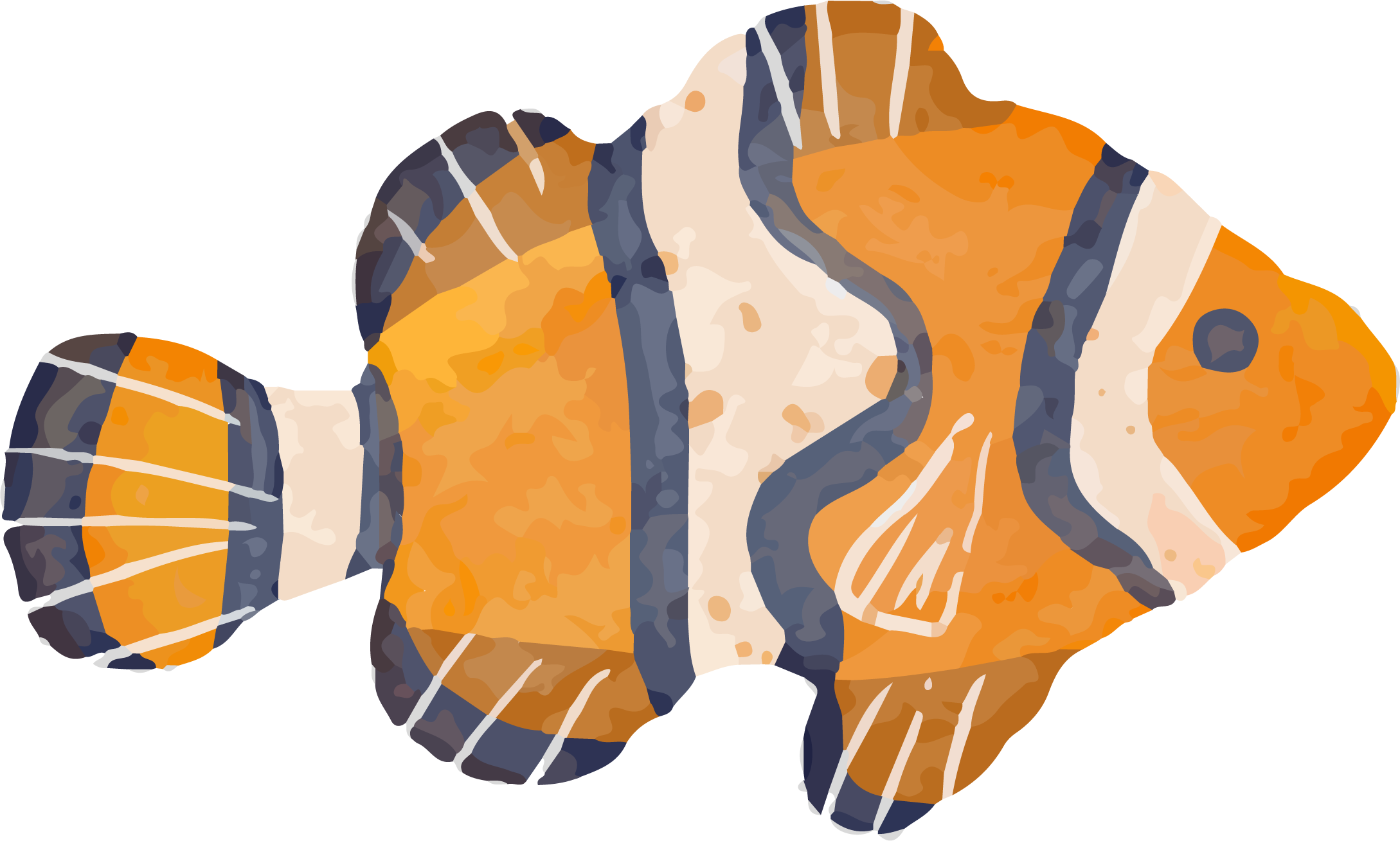 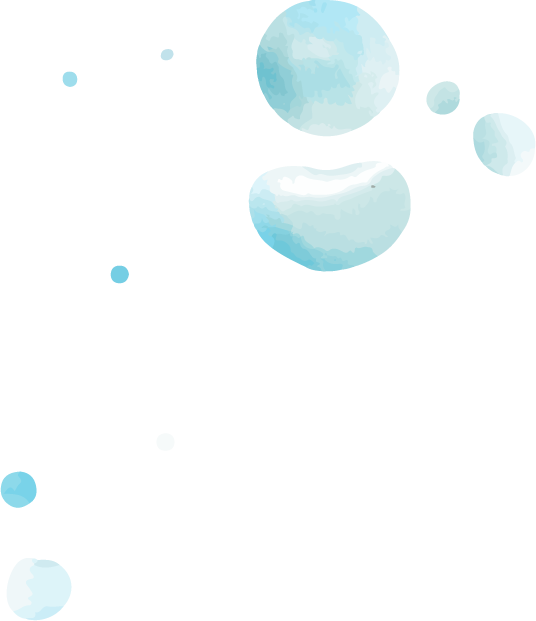 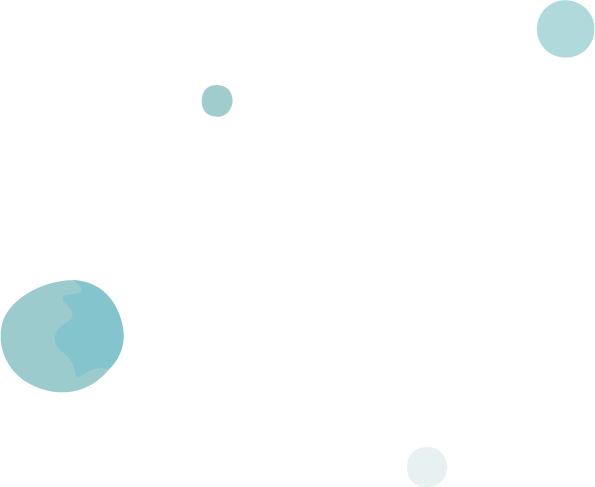 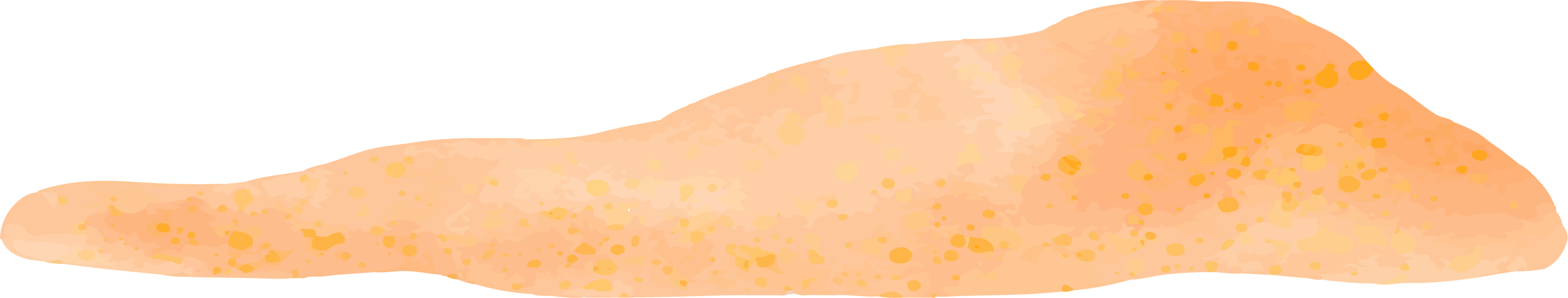 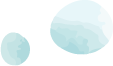 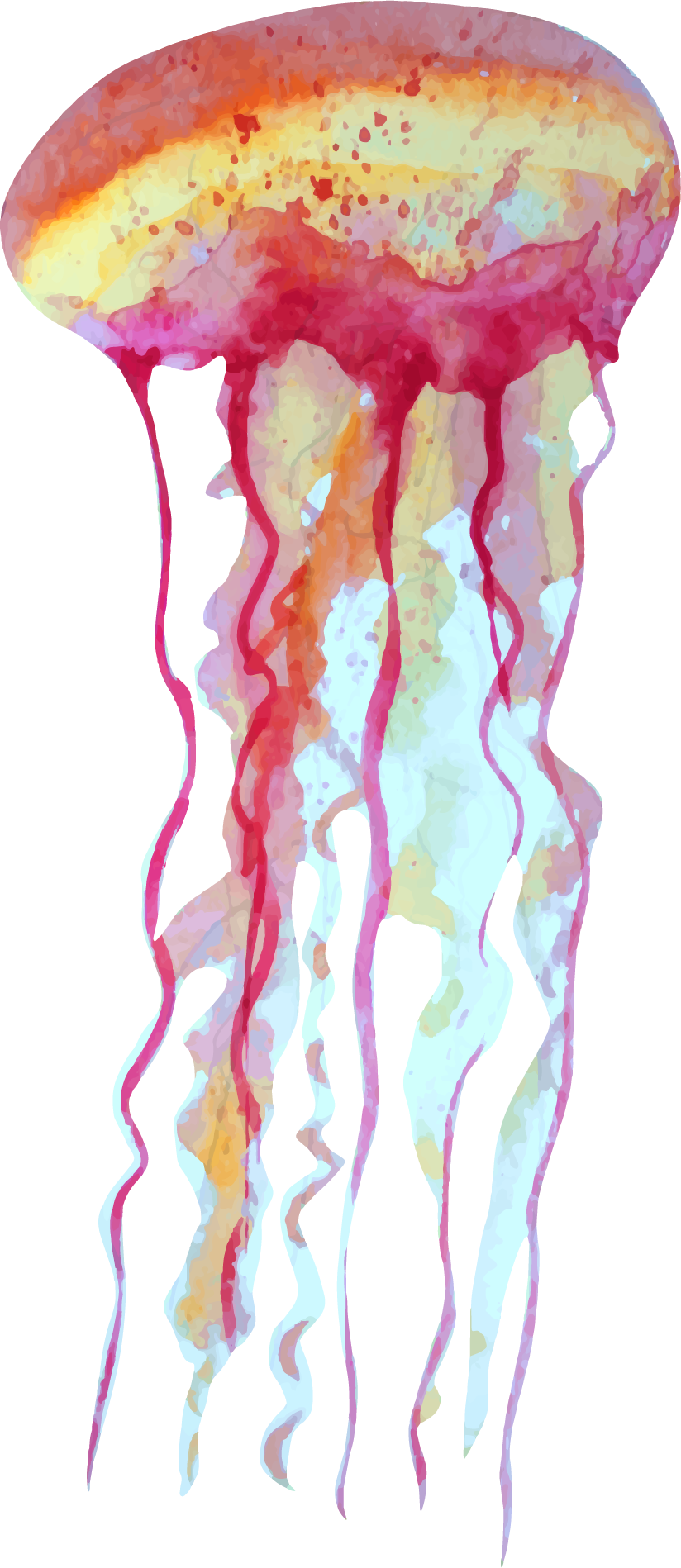 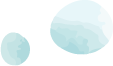 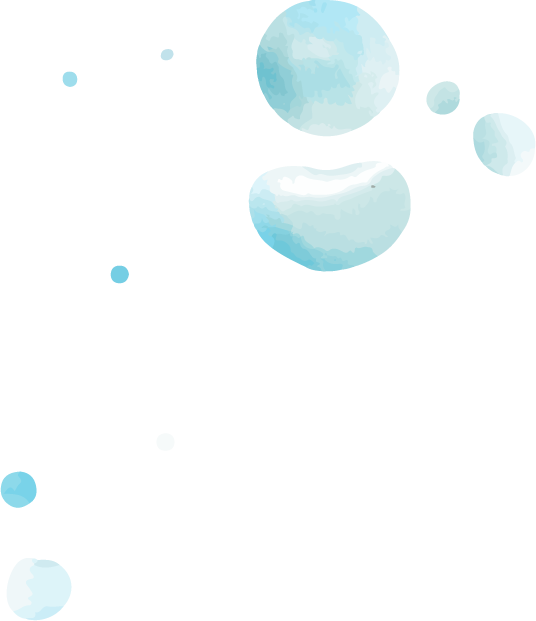 What else did we learn about Snakes?
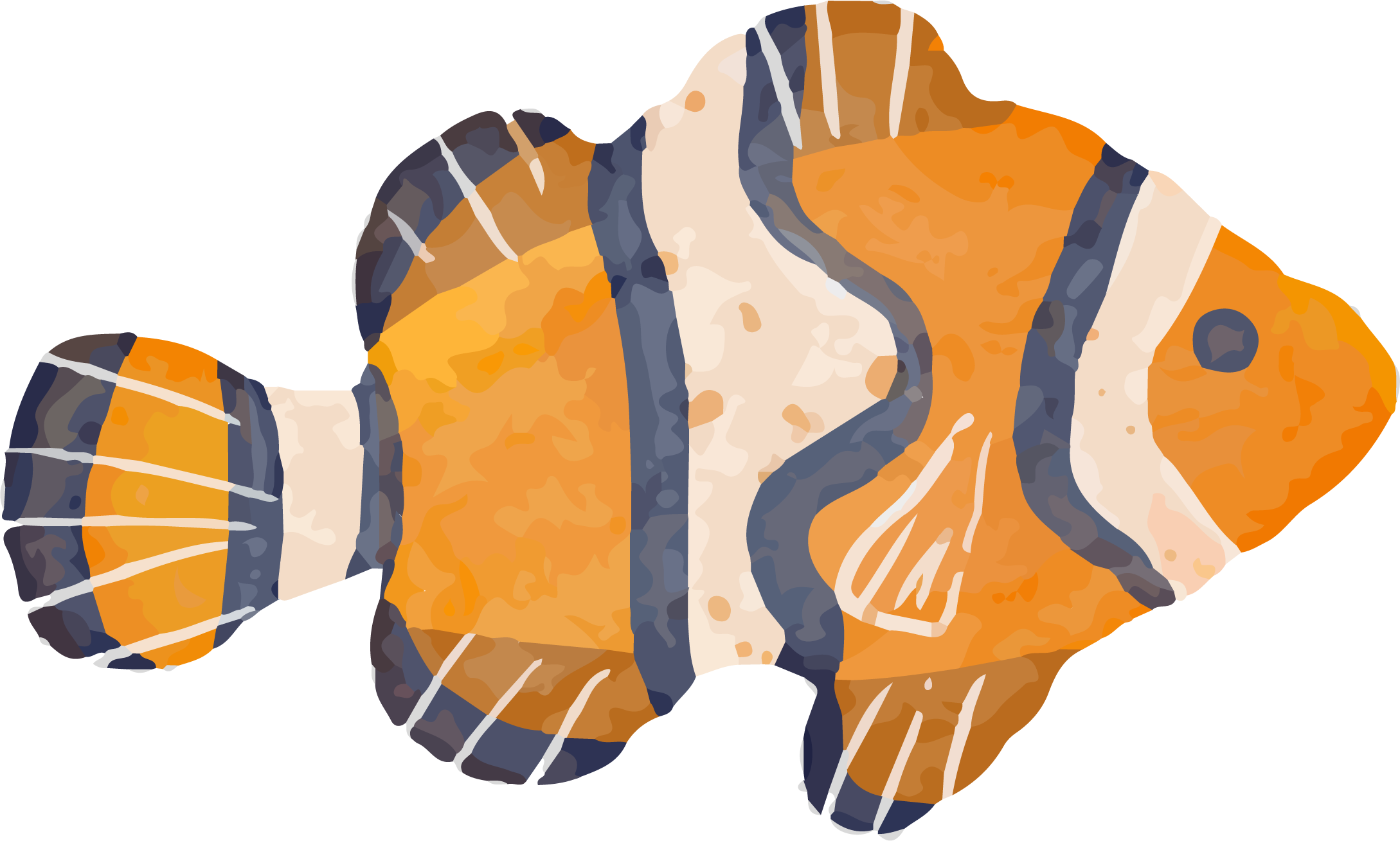 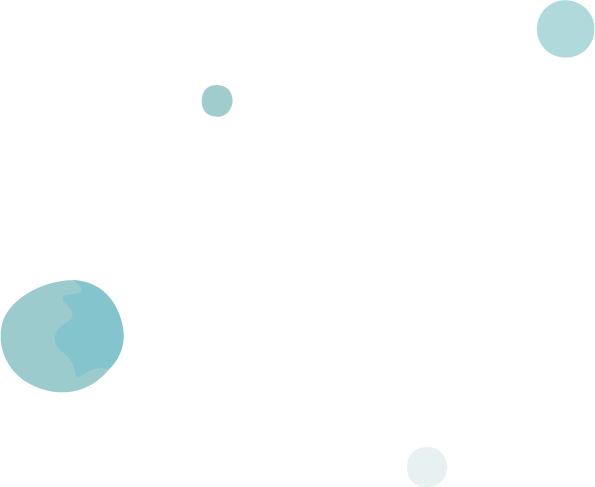 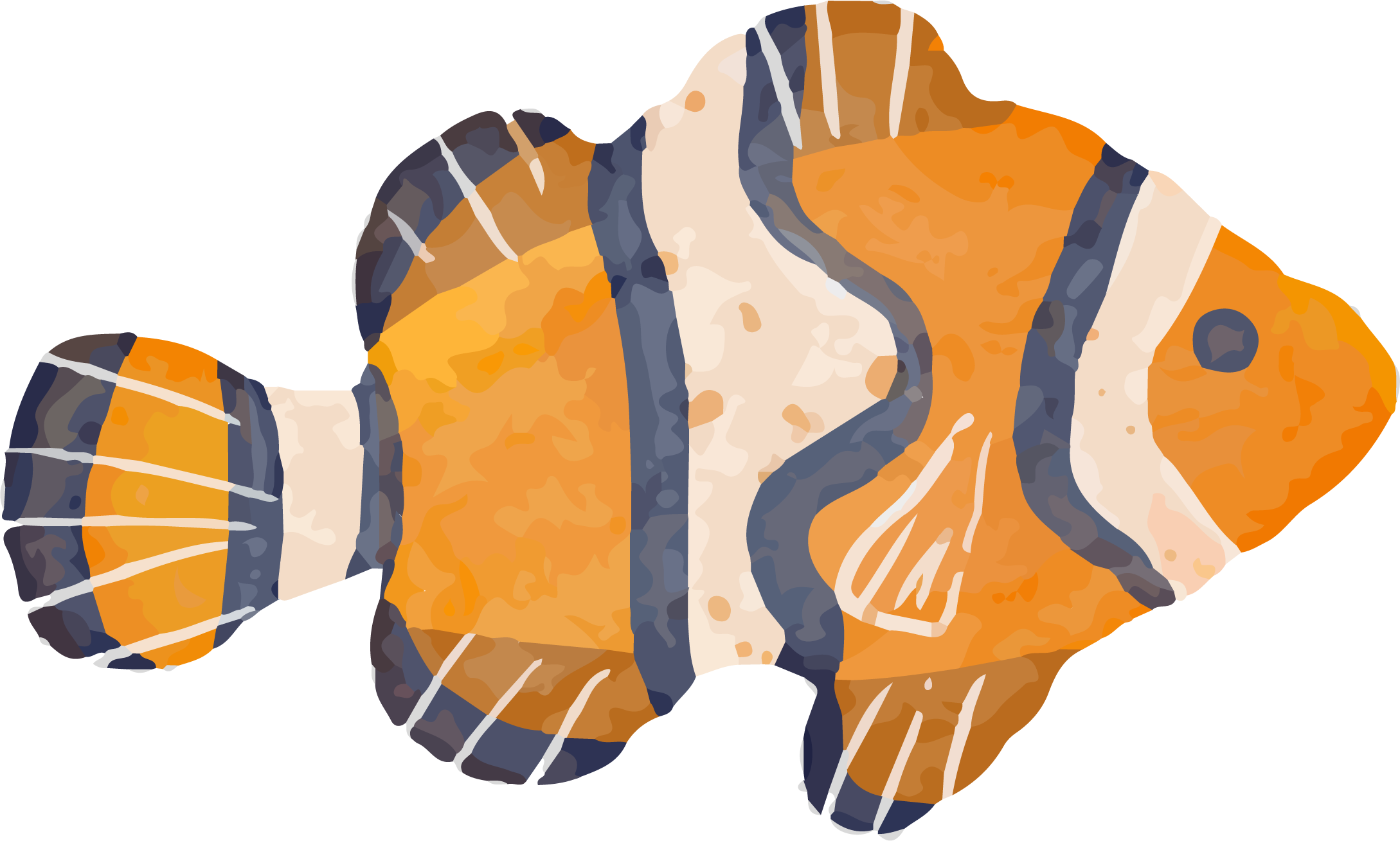 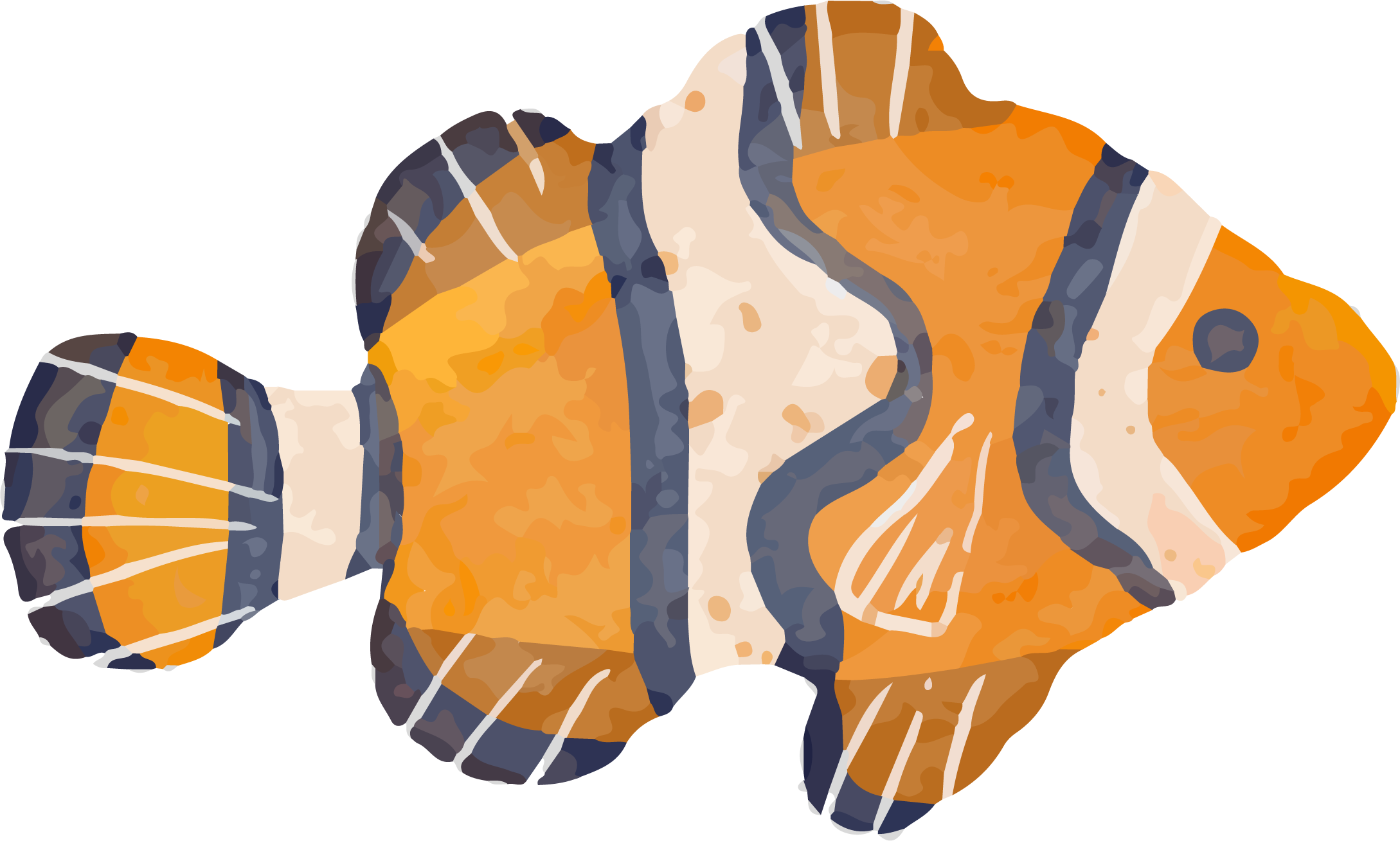 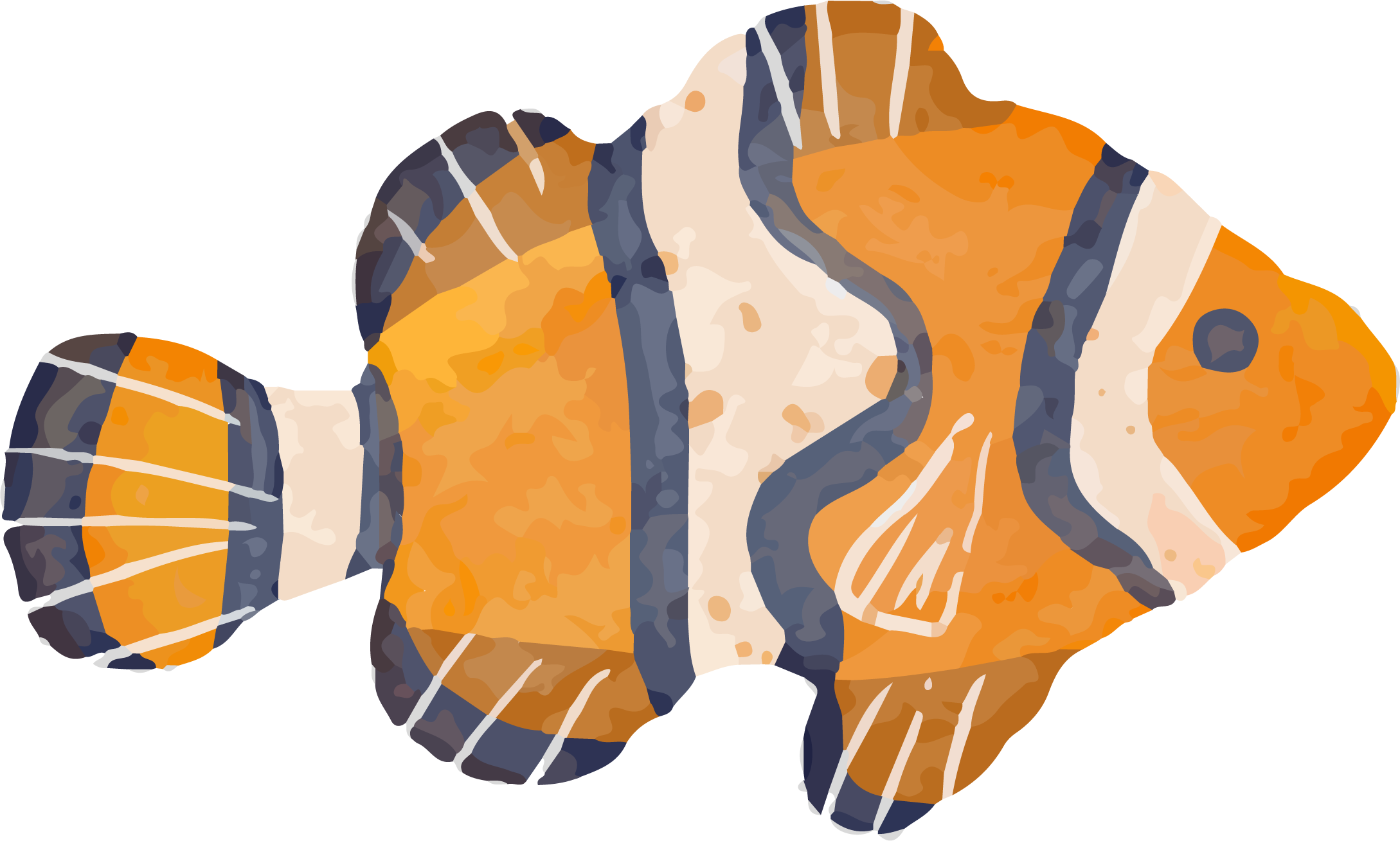 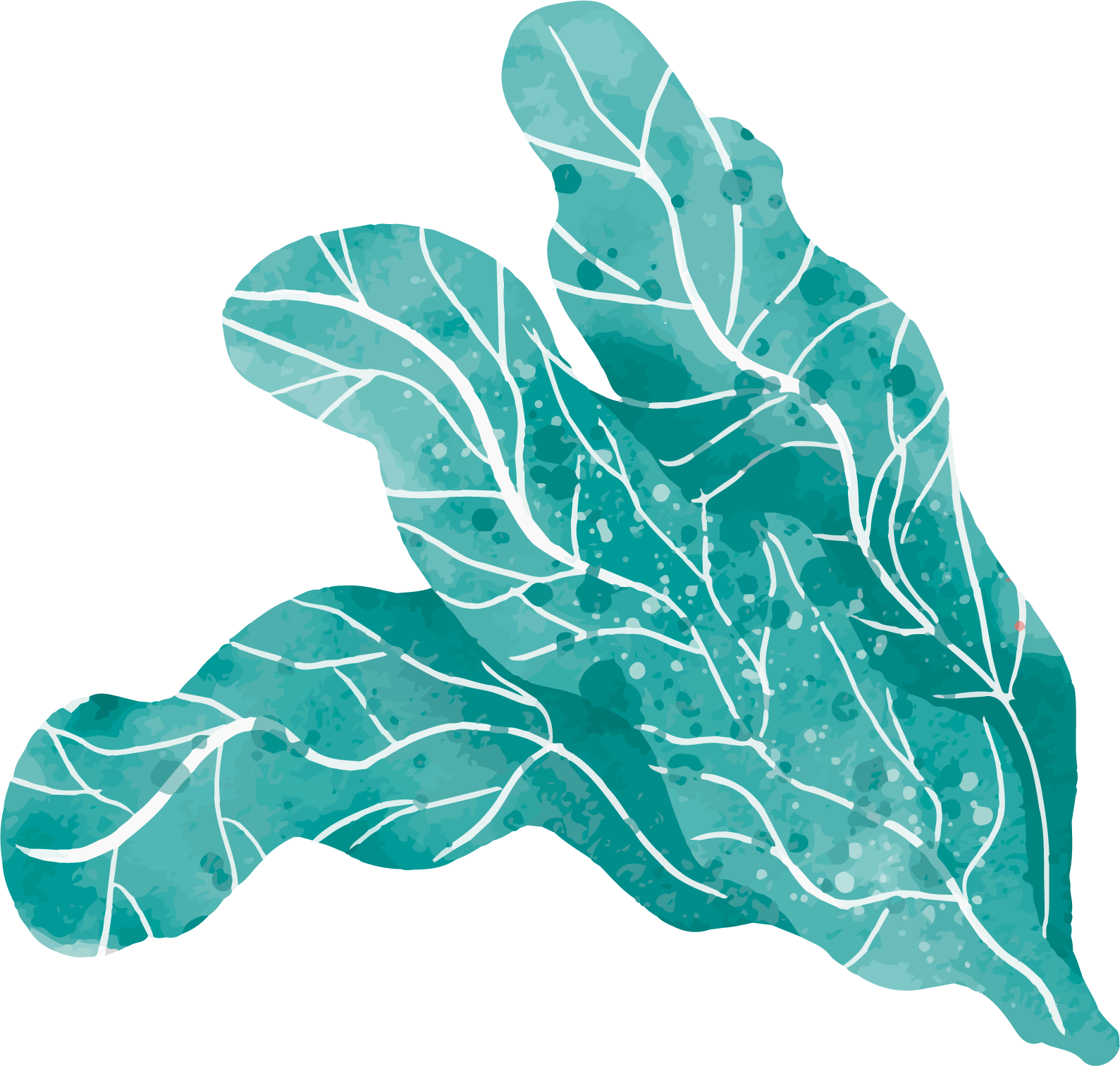 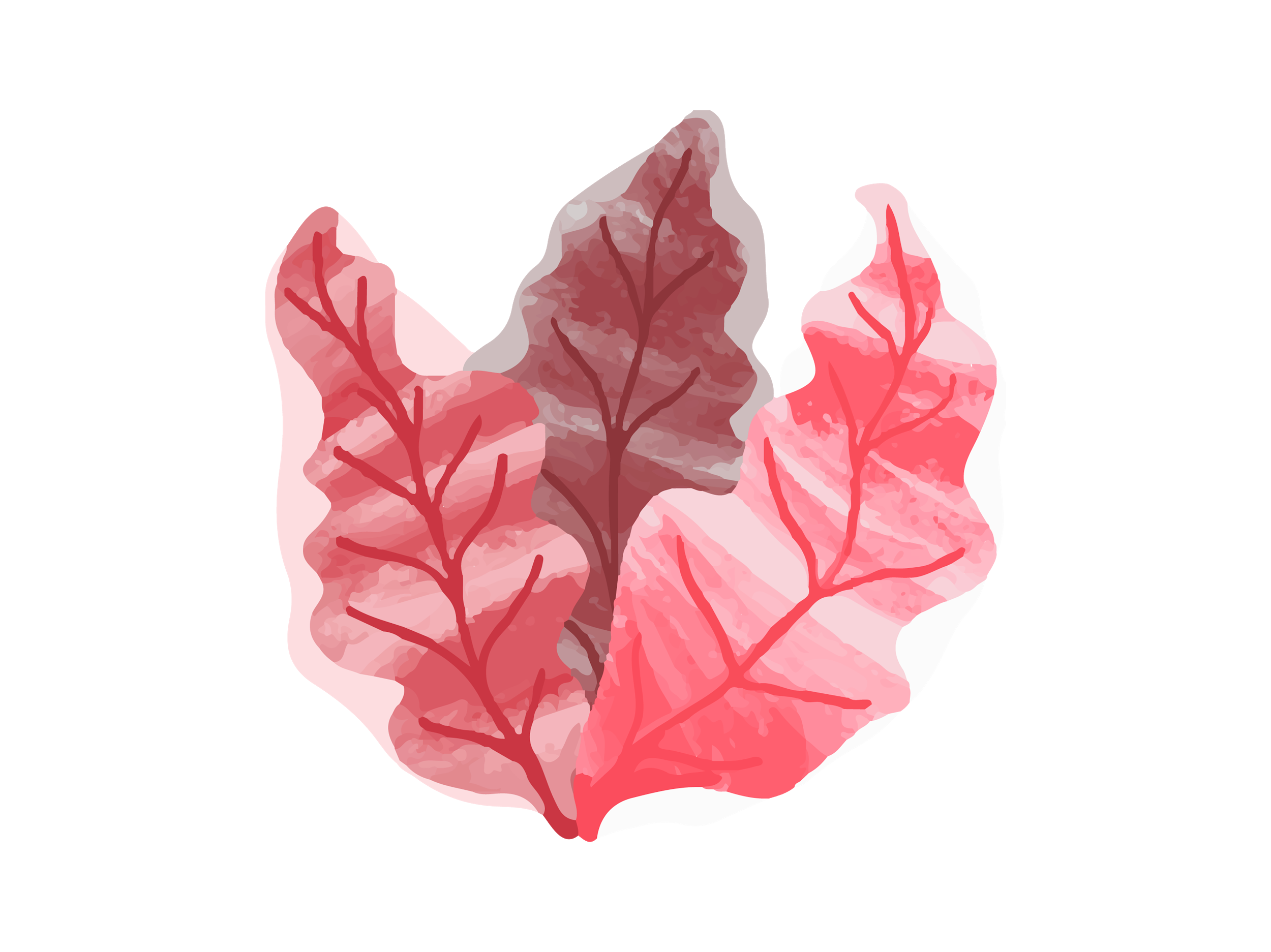 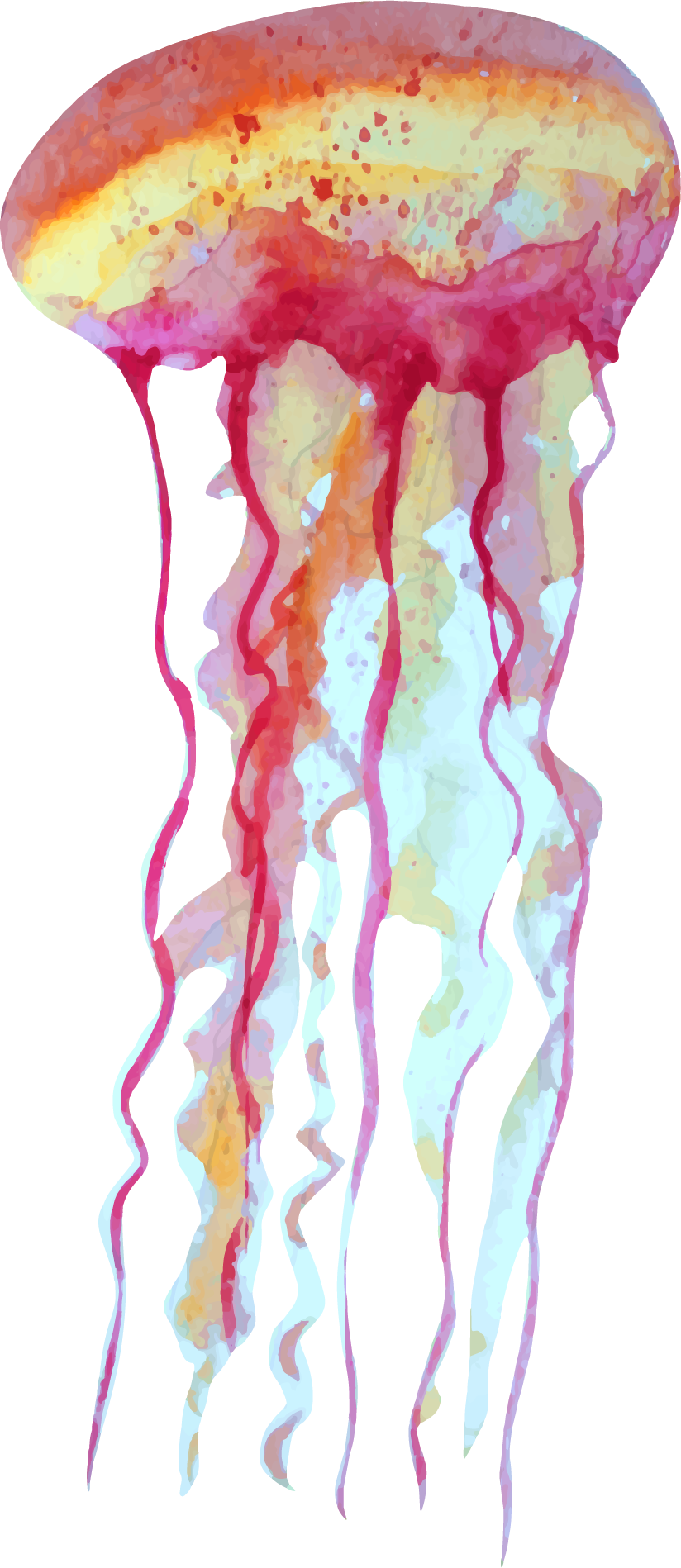 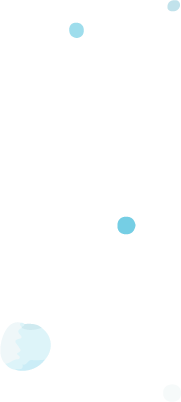 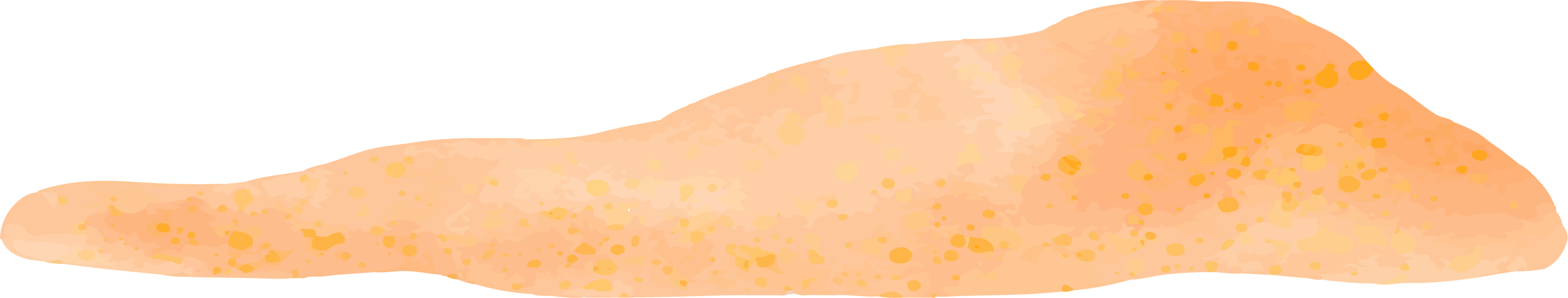